Financial Mathematics
Vector fields and
ordinary differential equations
1
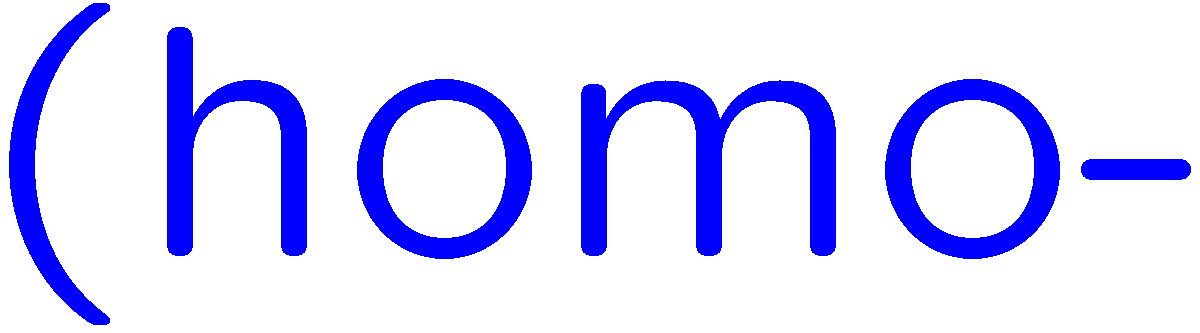 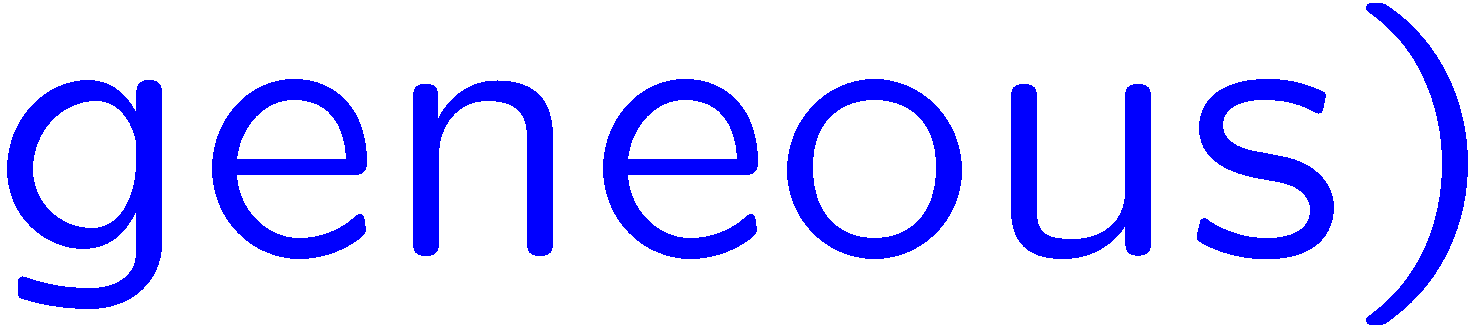 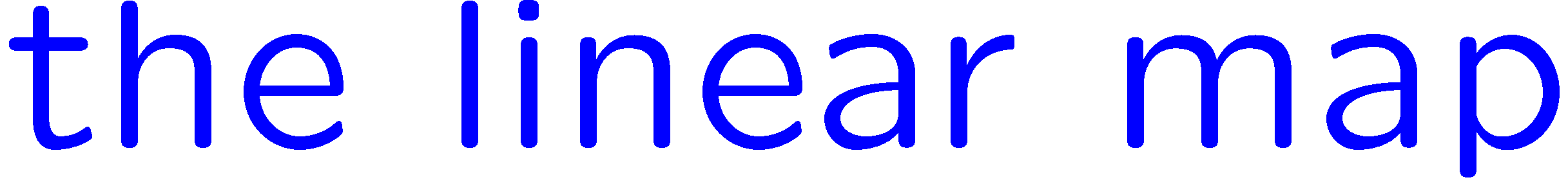 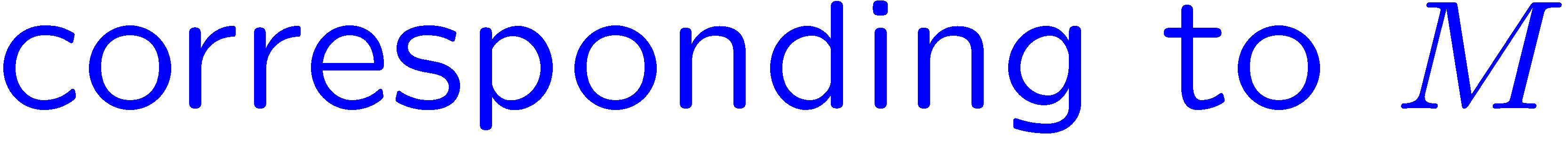 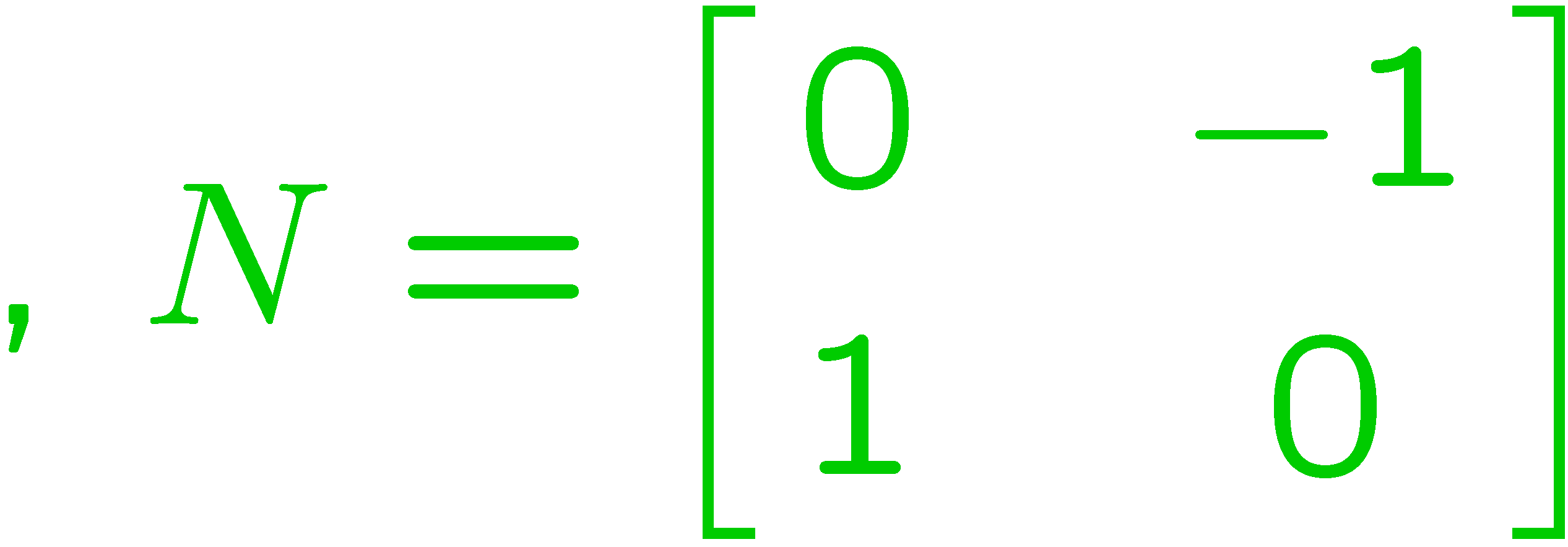 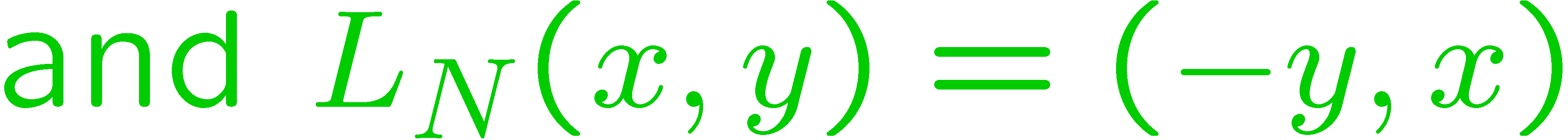 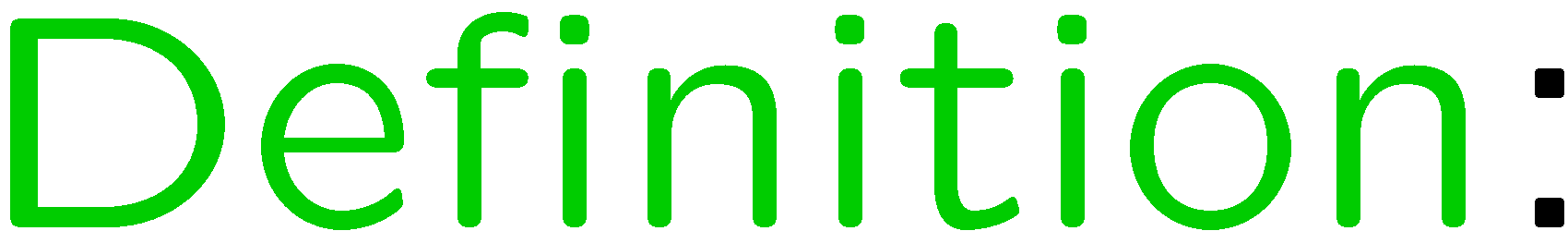 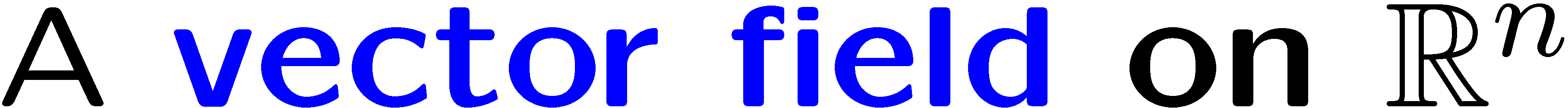 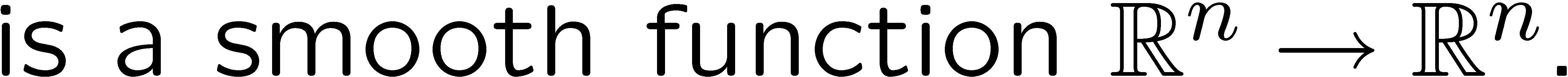 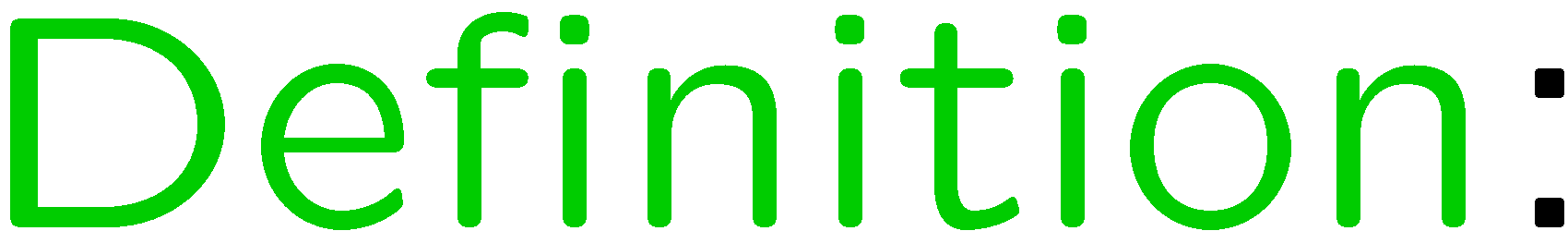 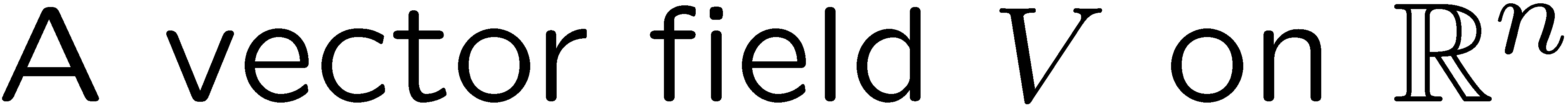 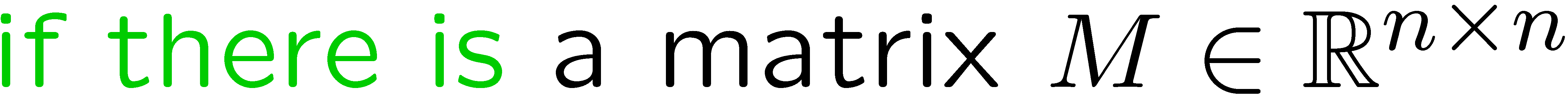 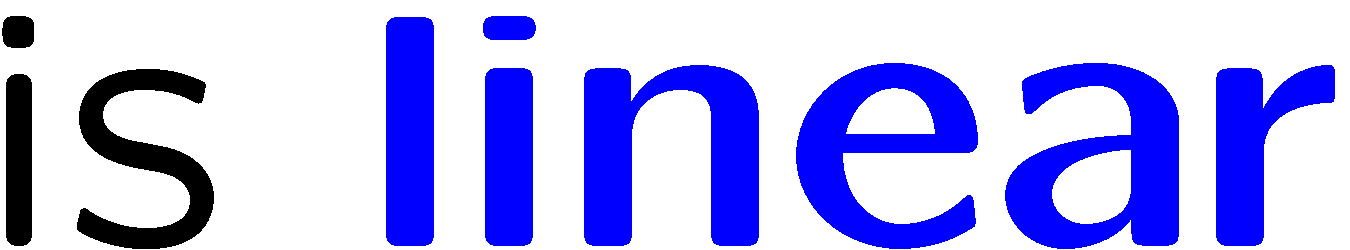 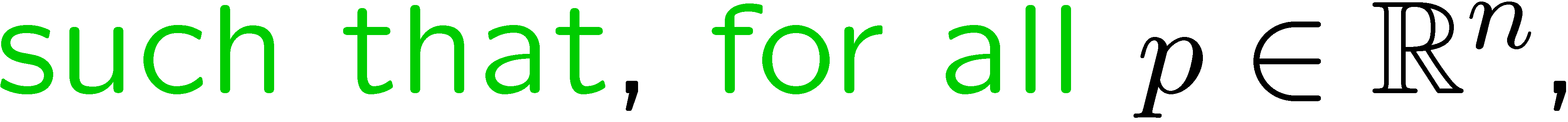 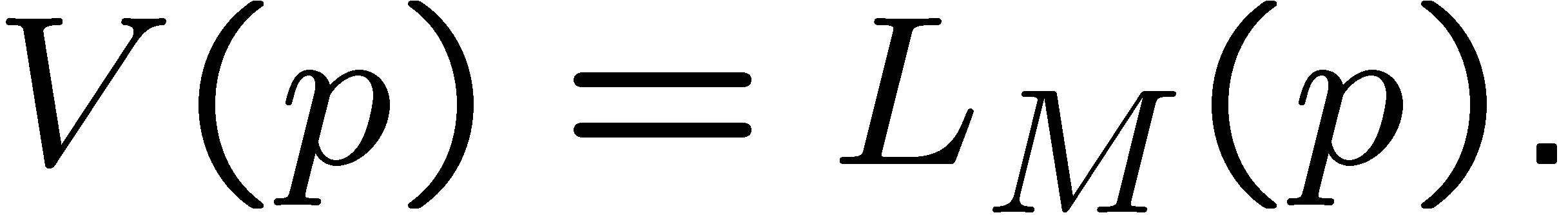 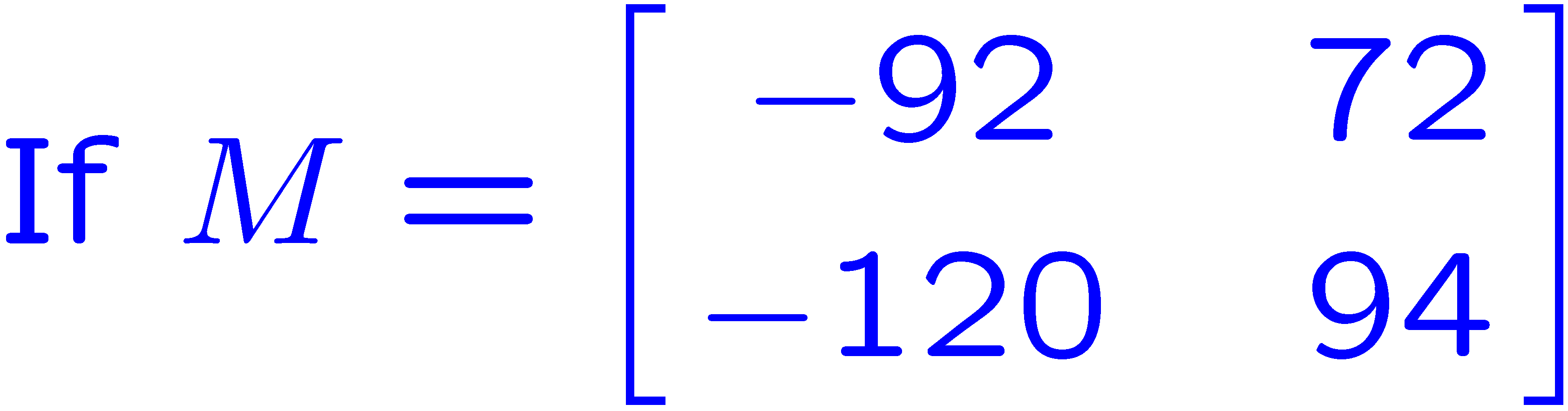 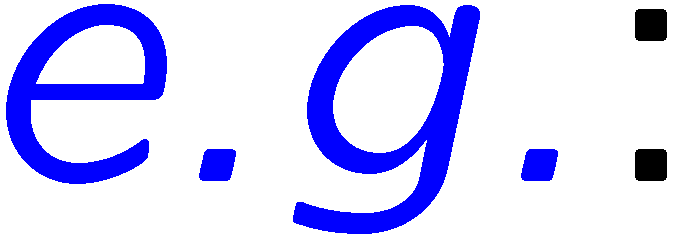 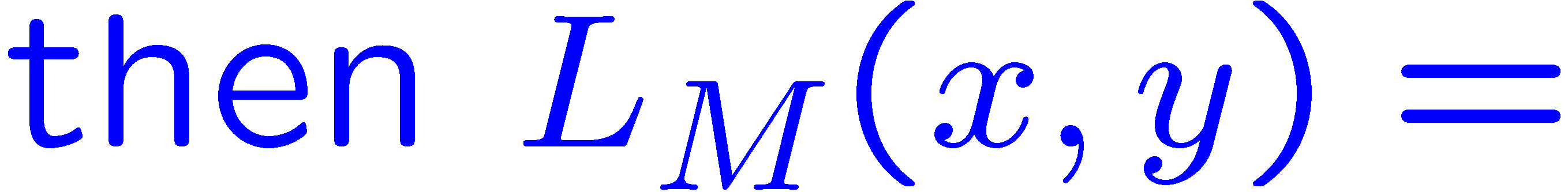 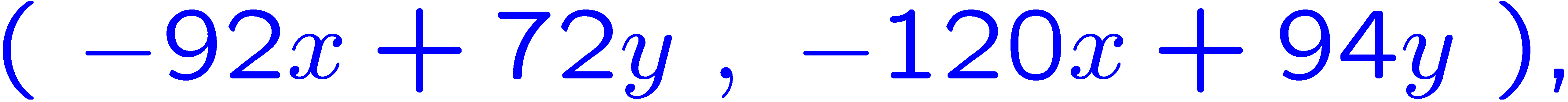 2
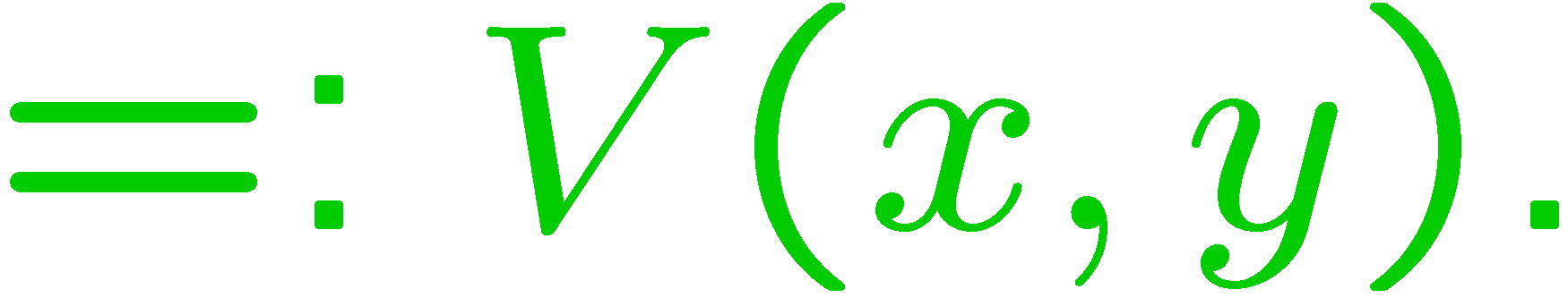 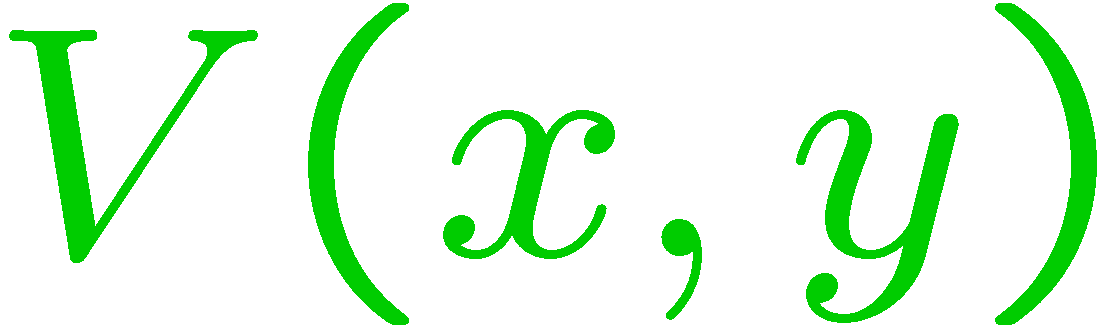 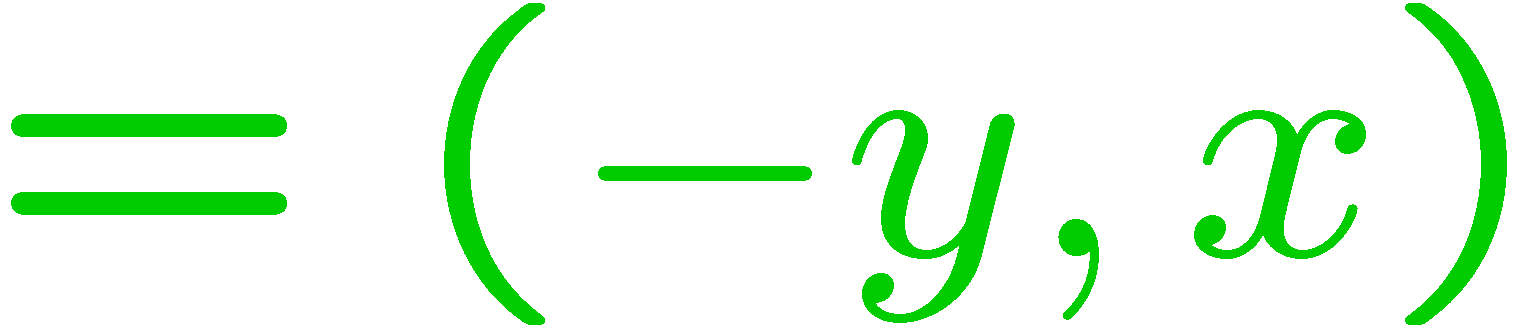 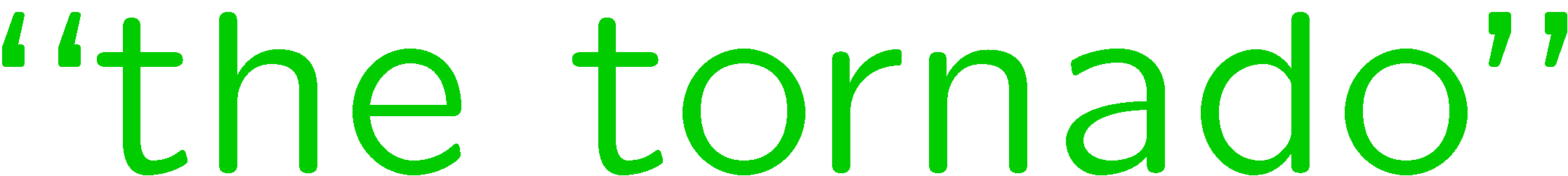 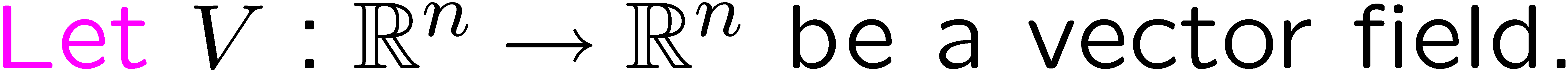 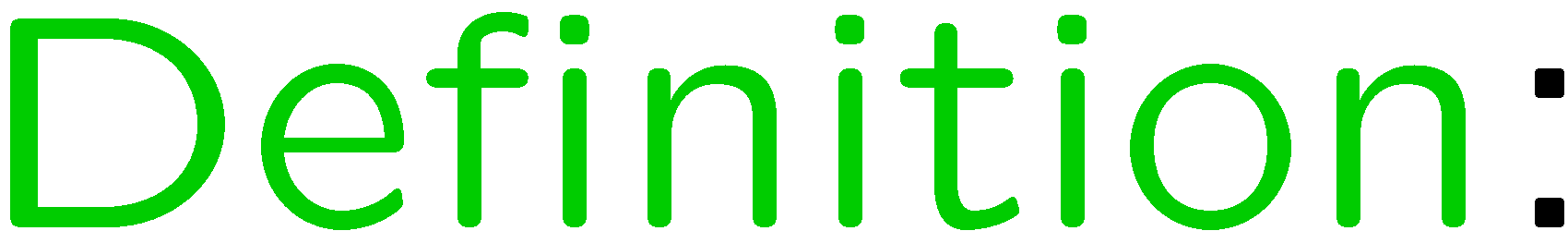 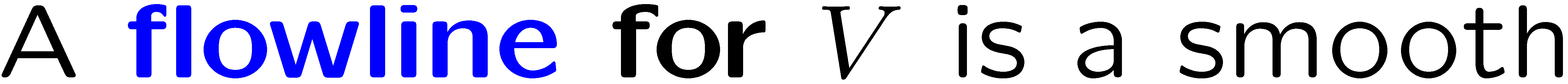 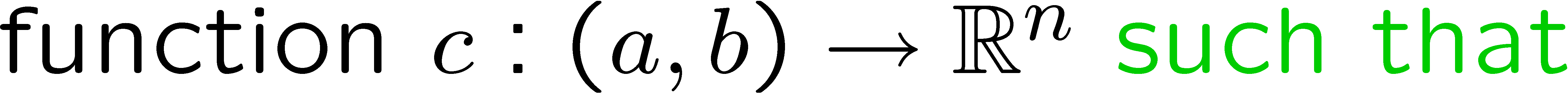 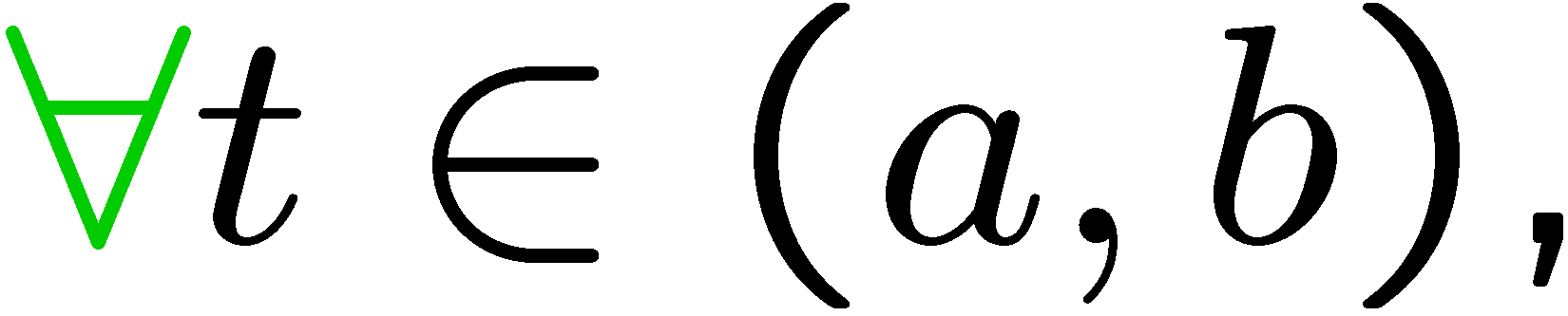 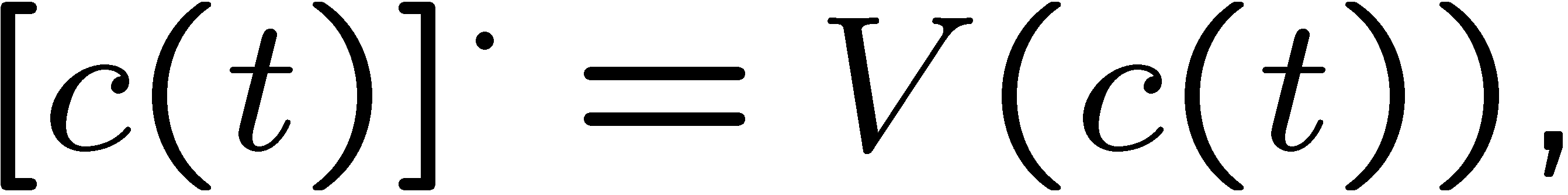 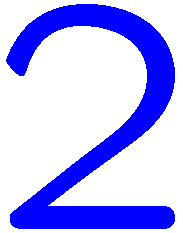 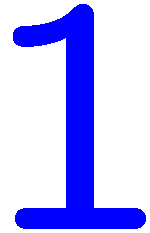 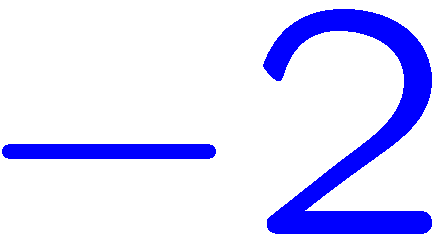 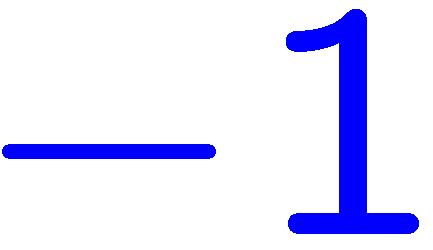 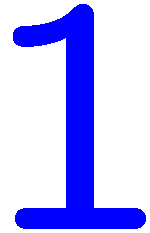 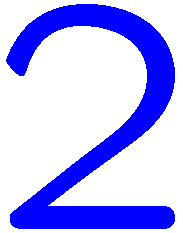 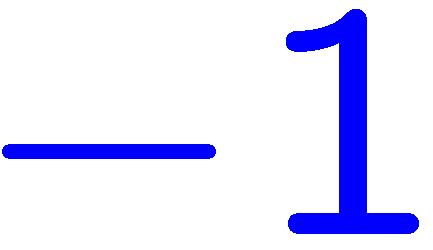 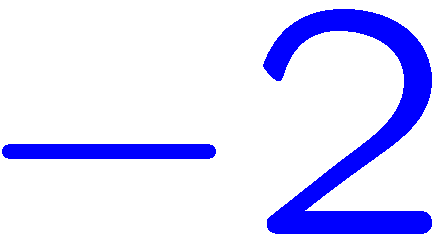 3
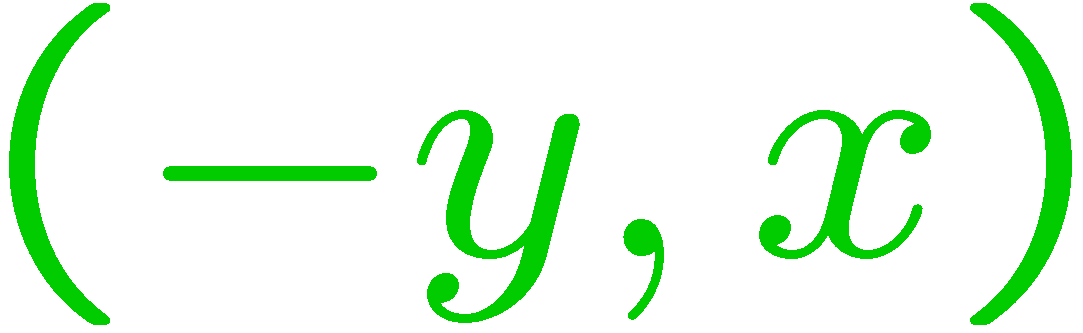 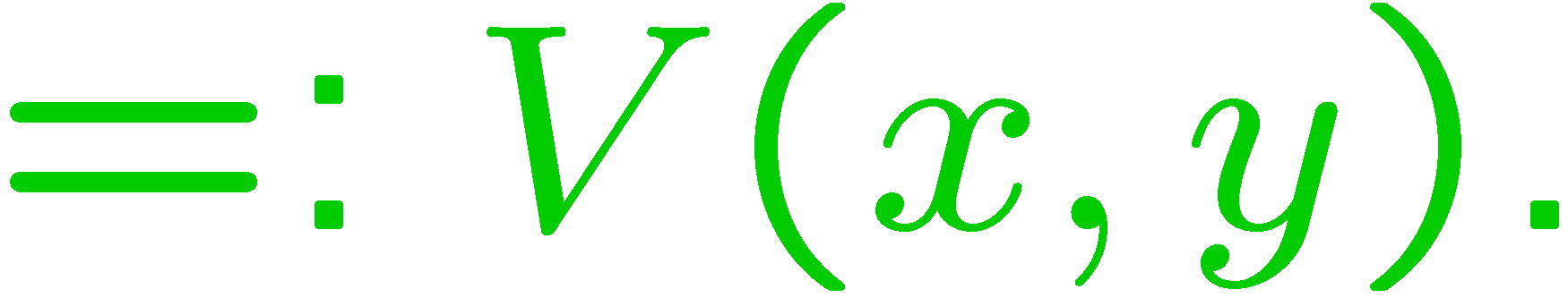 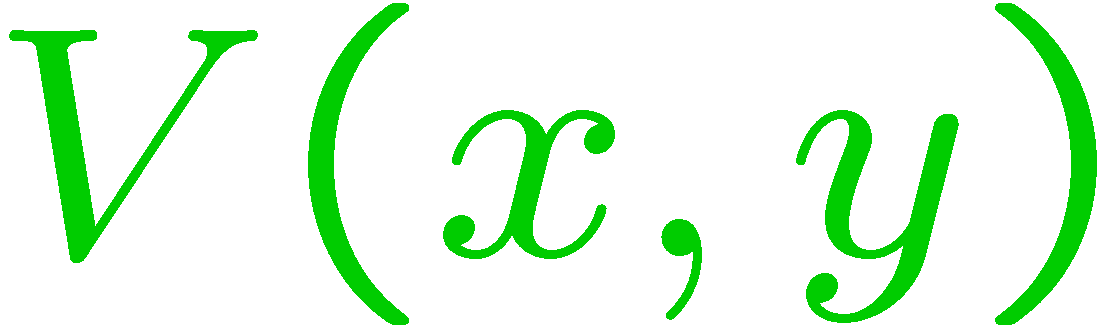 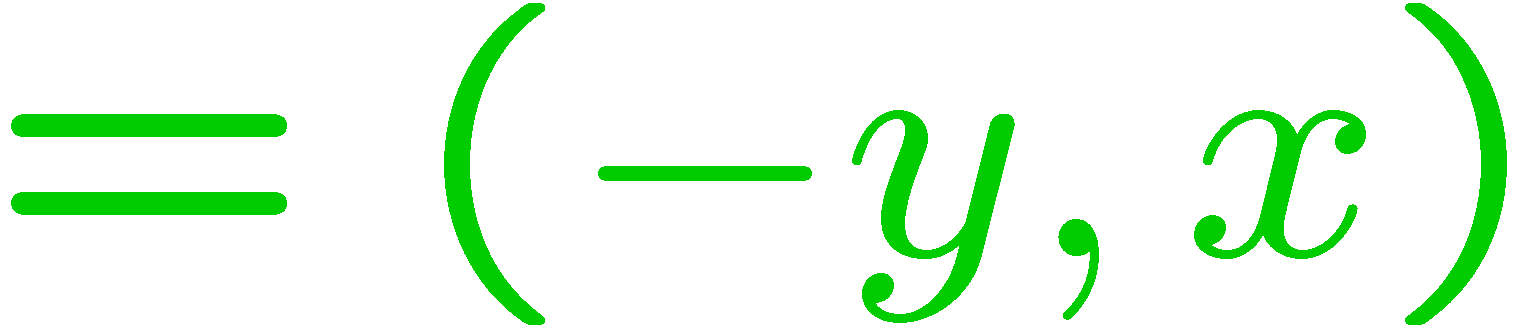 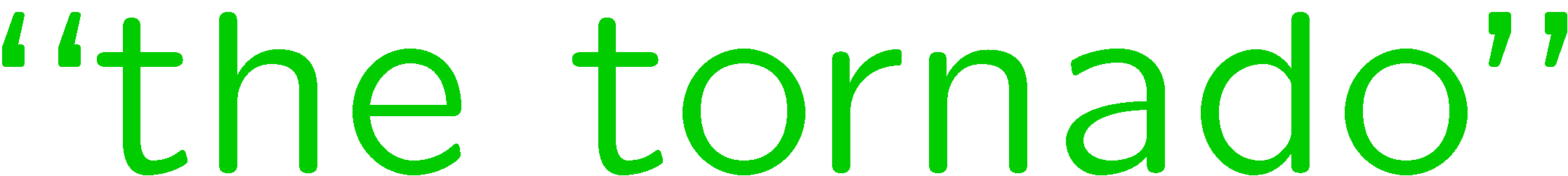 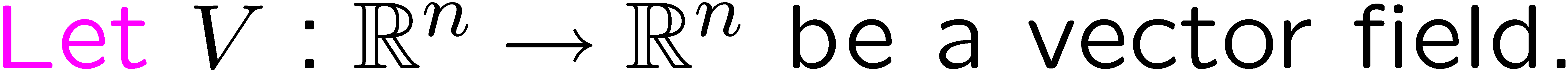 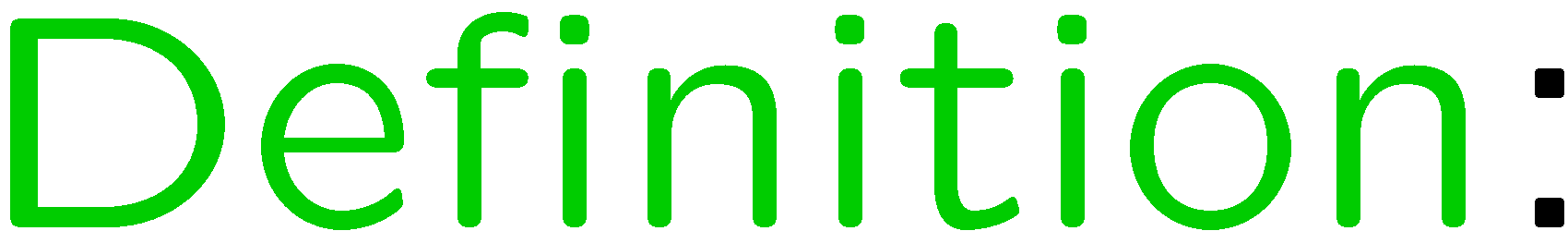 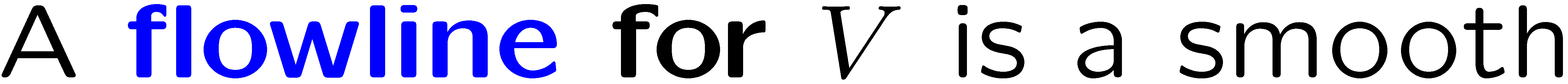 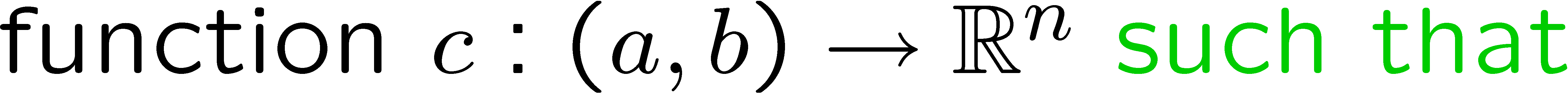 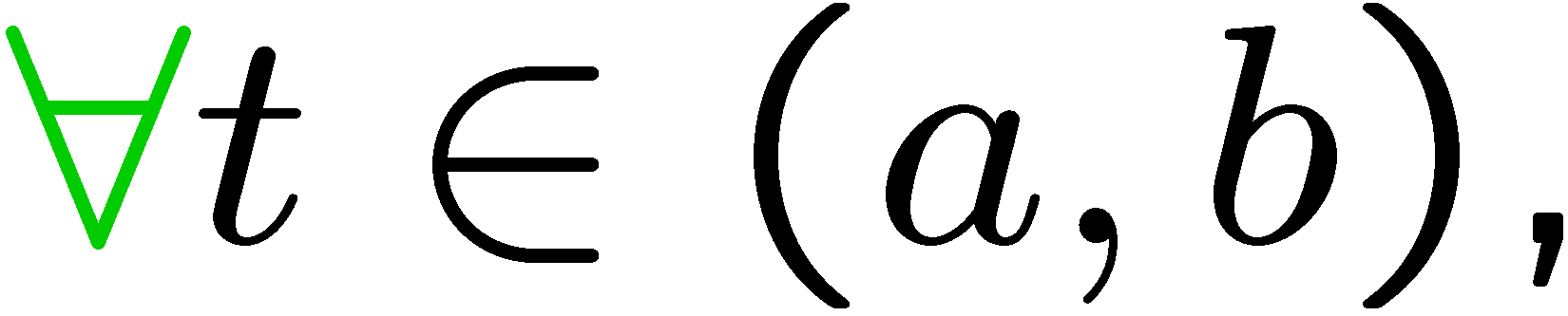 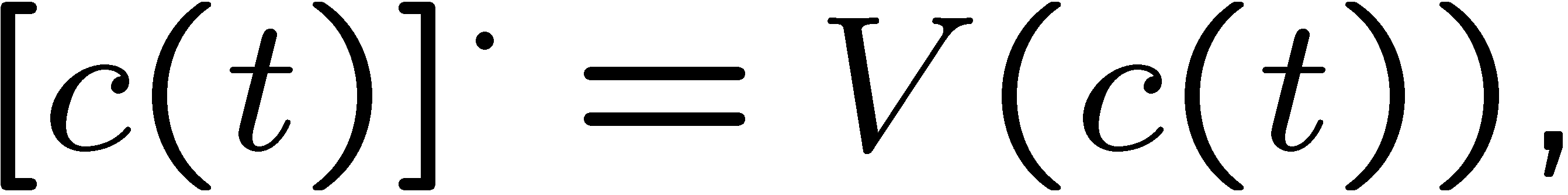 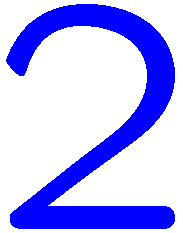 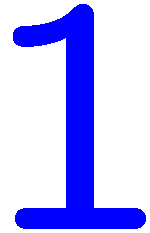 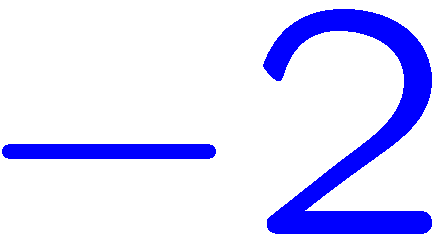 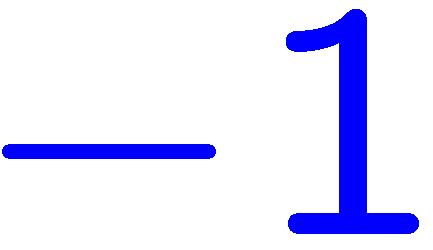 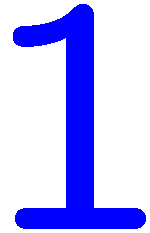 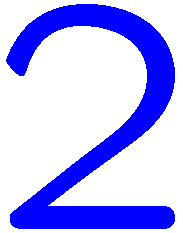 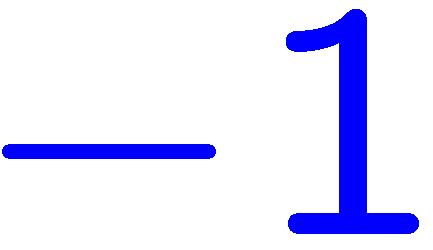 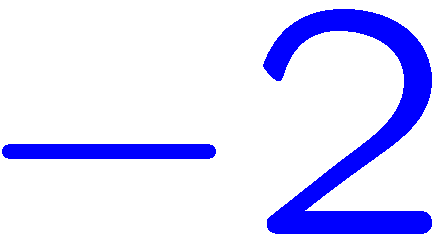 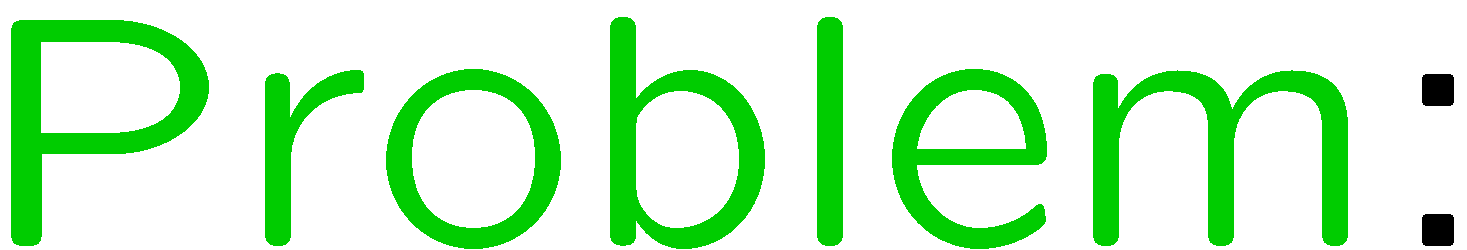 4
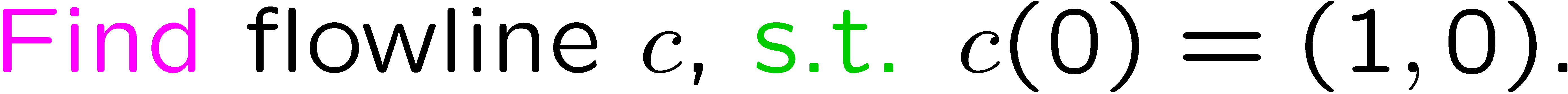 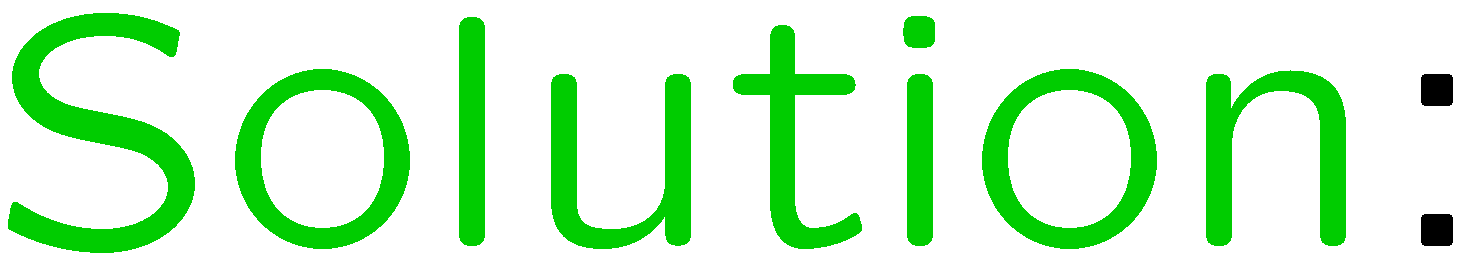 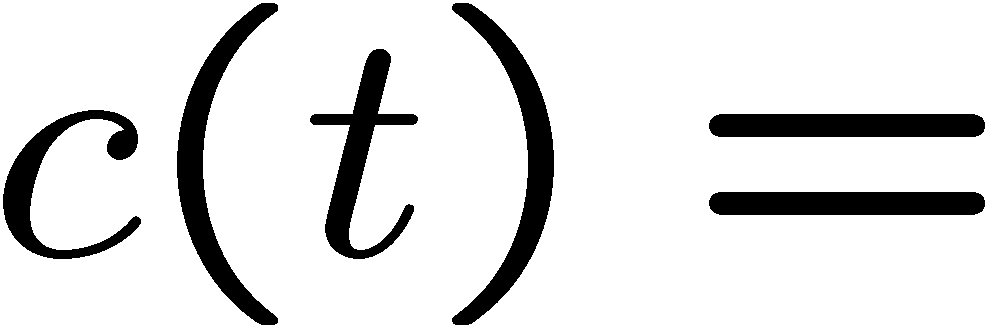 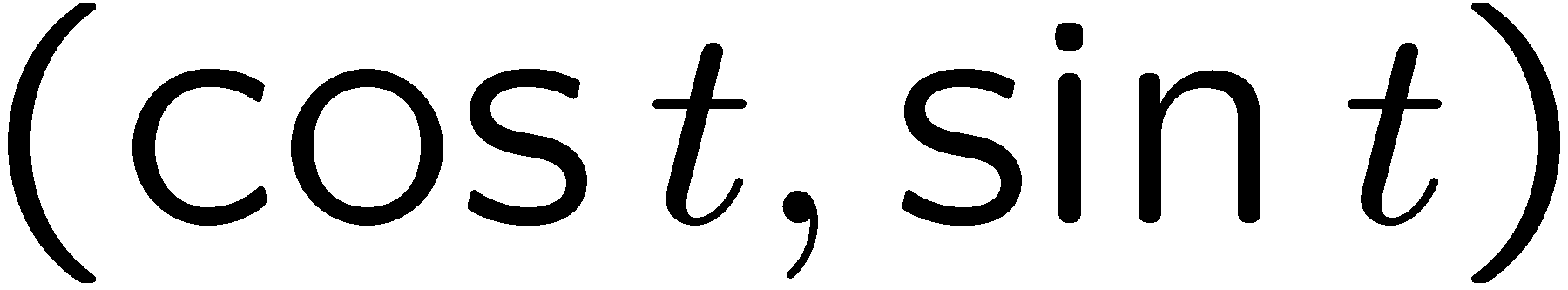 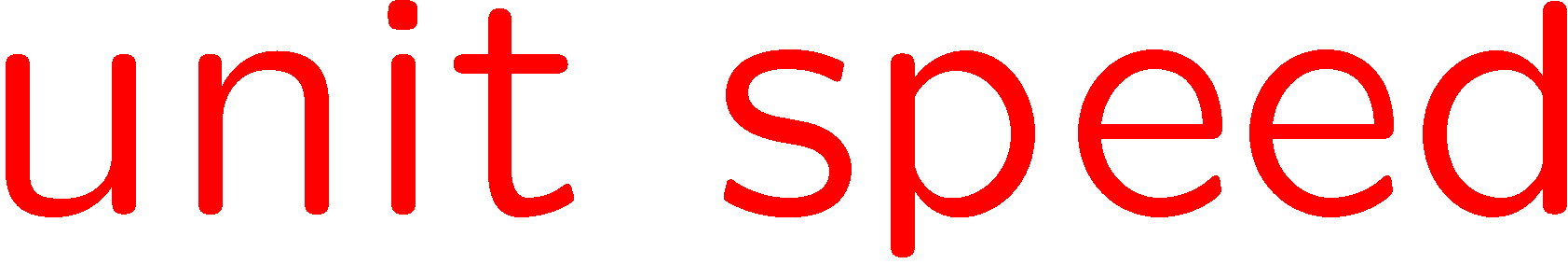 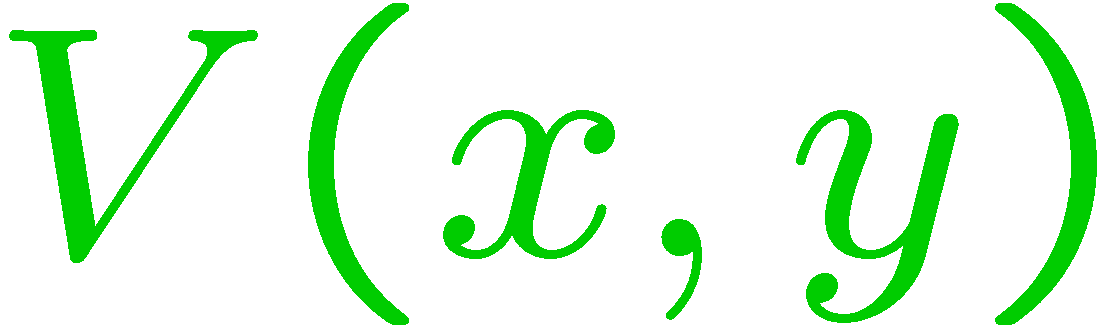 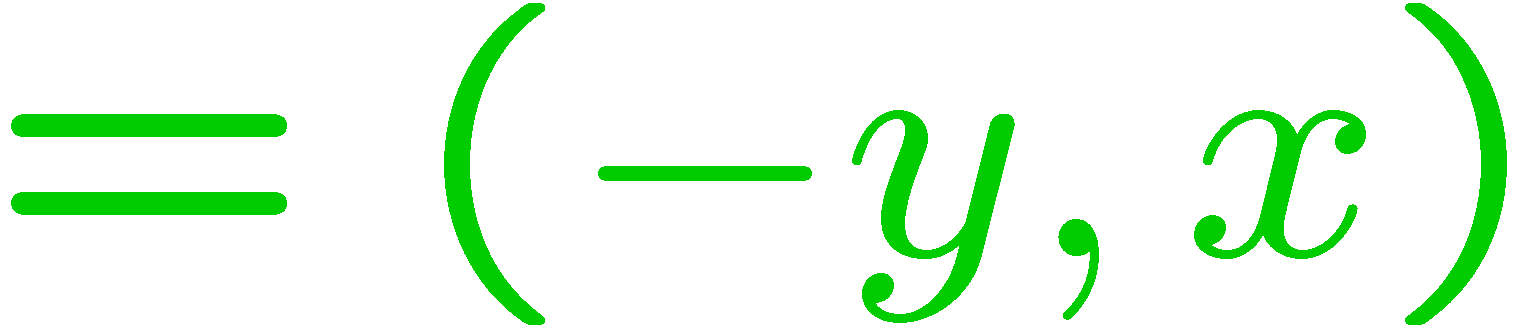 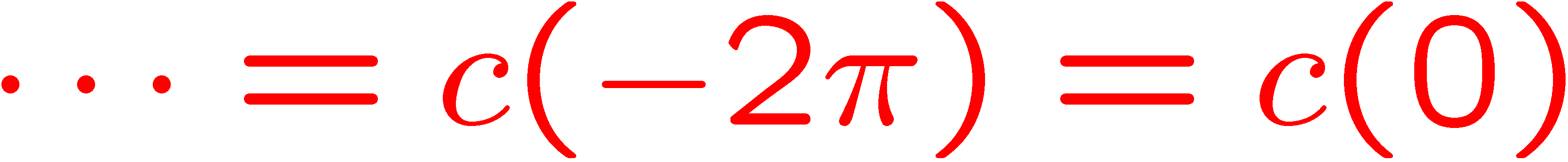 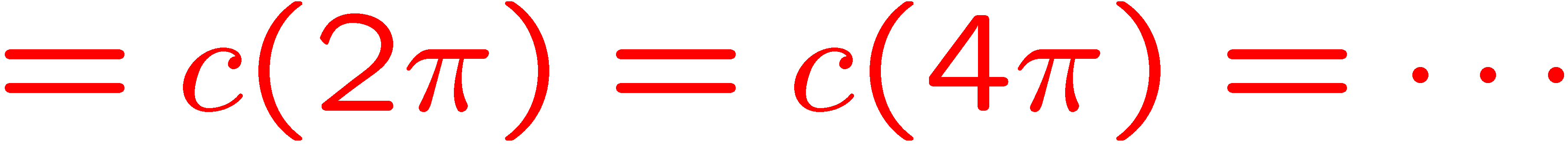 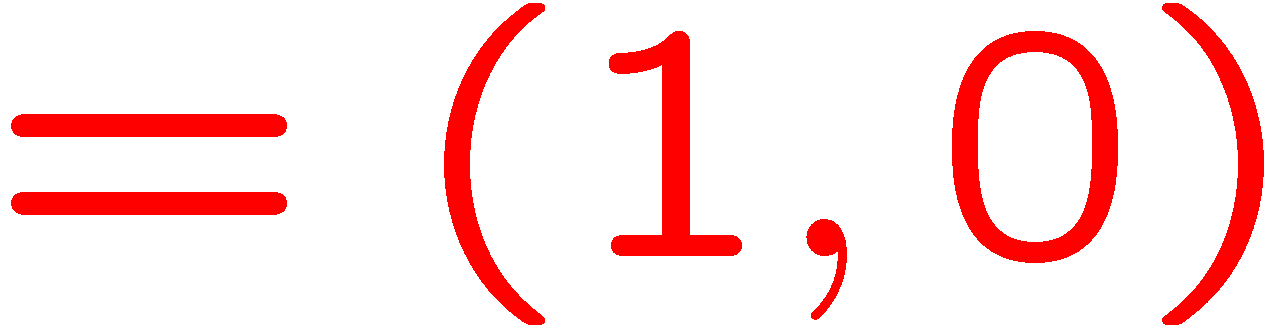 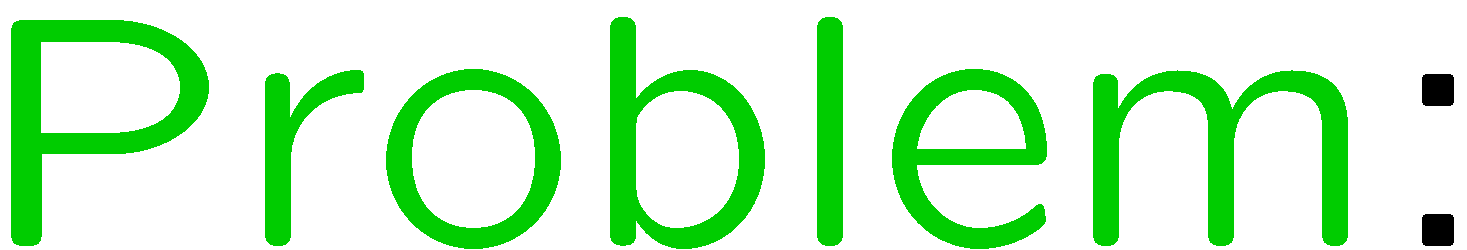 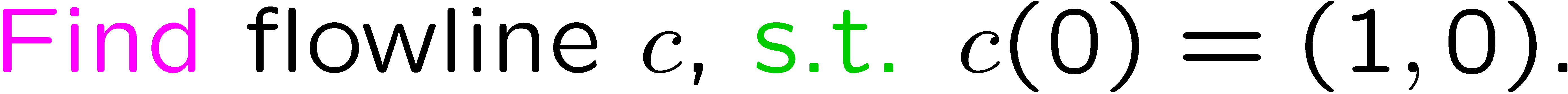 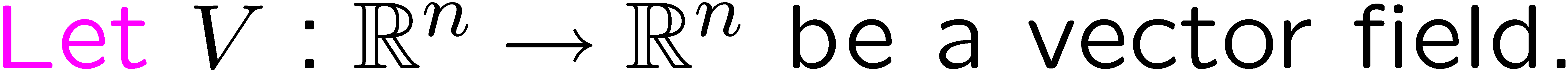 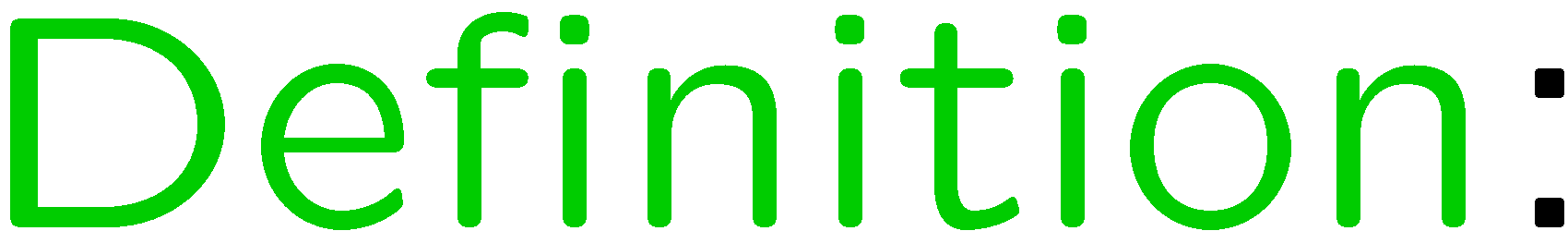 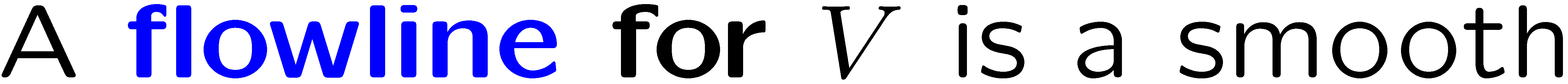 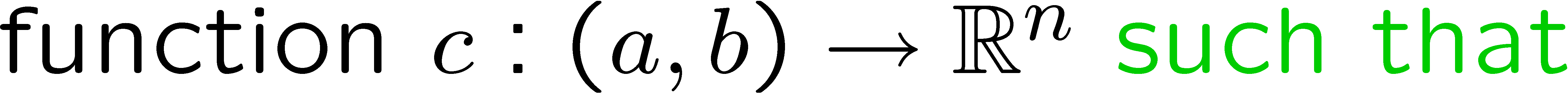 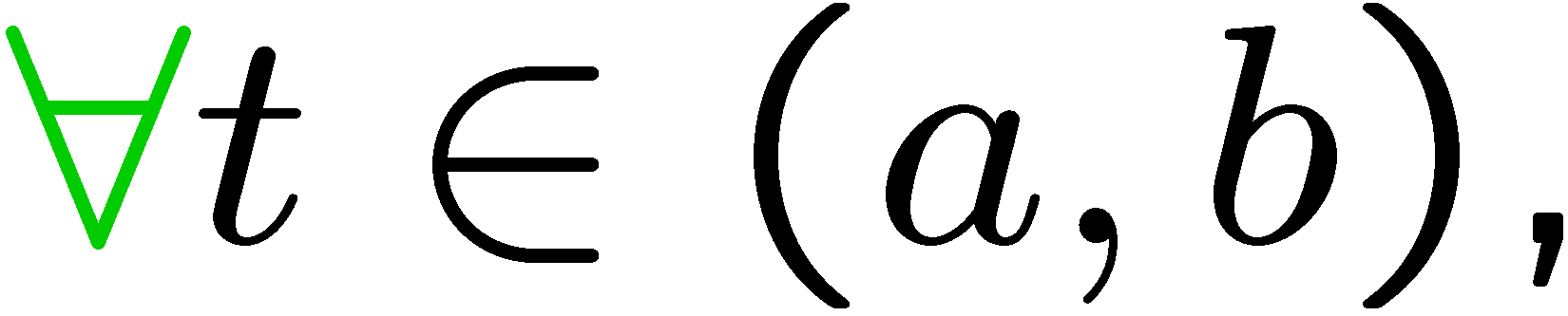 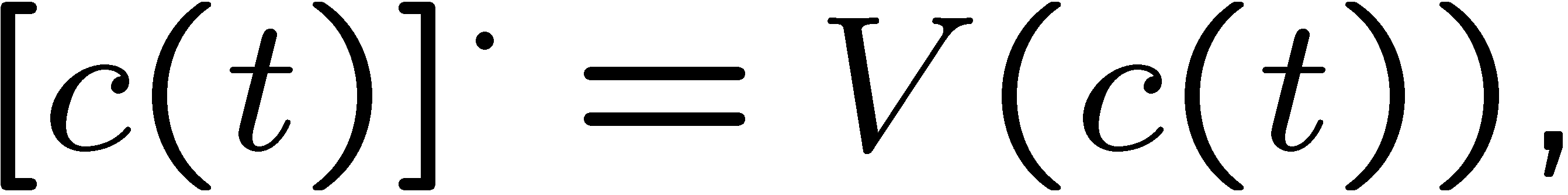 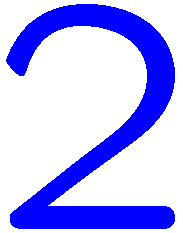 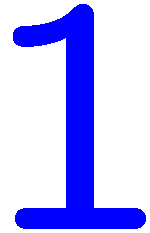 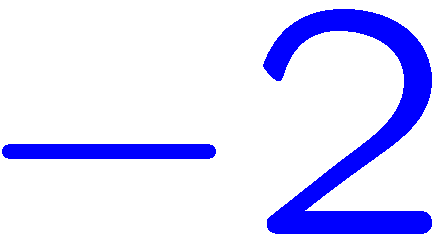 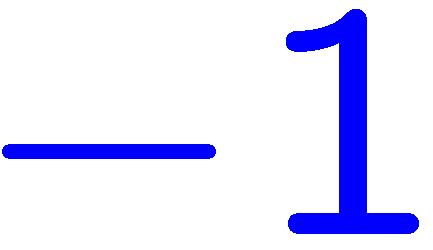 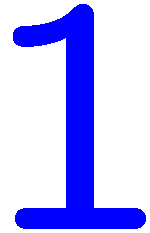 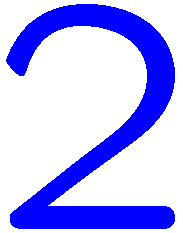 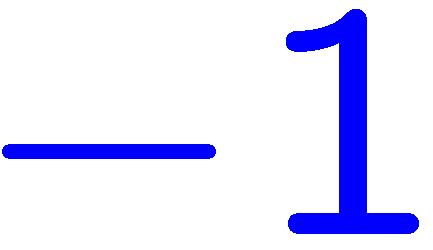 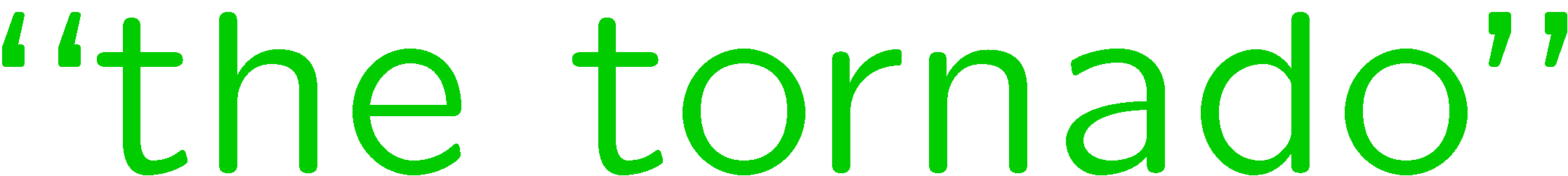 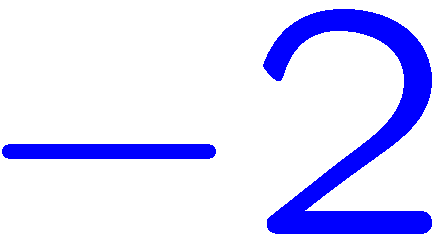 5
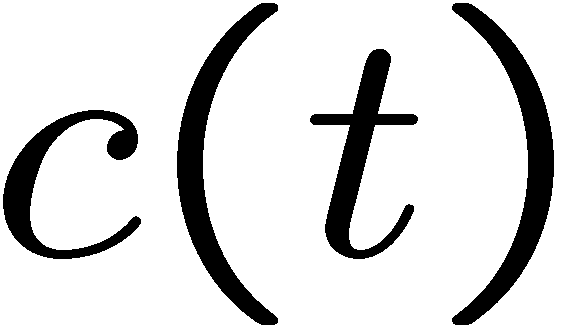 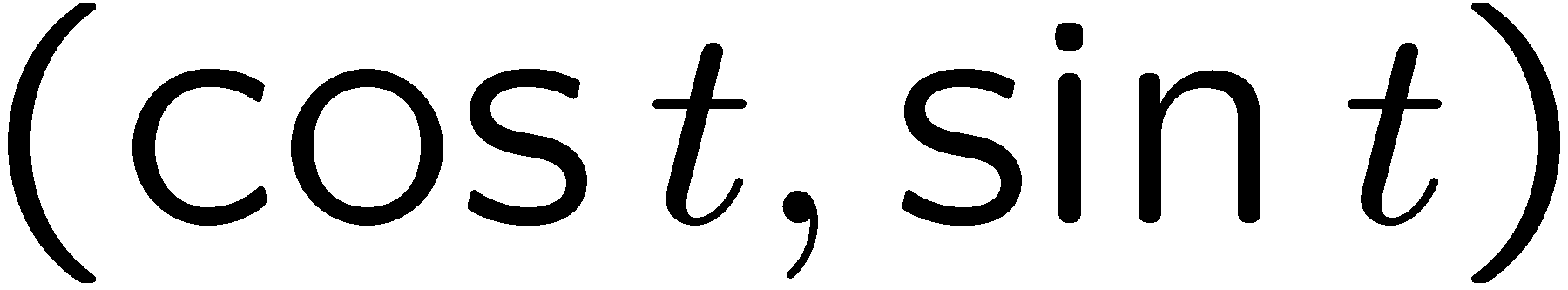 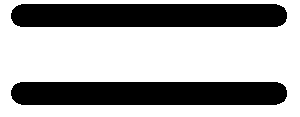 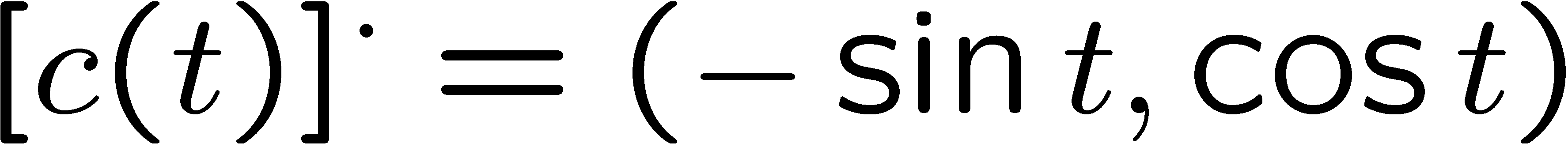 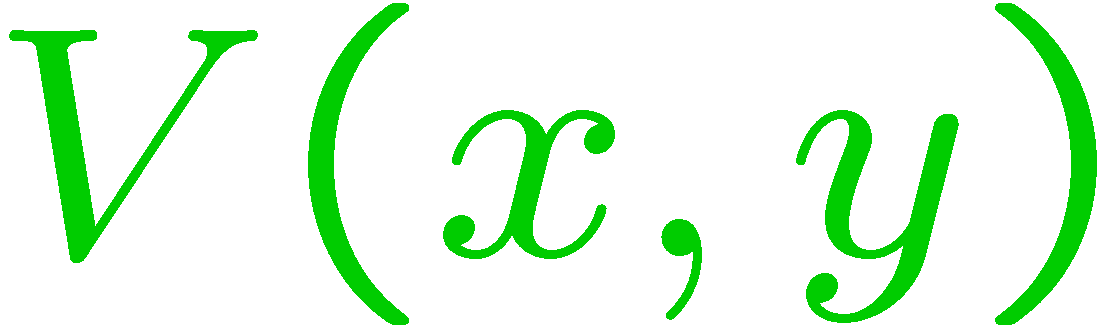 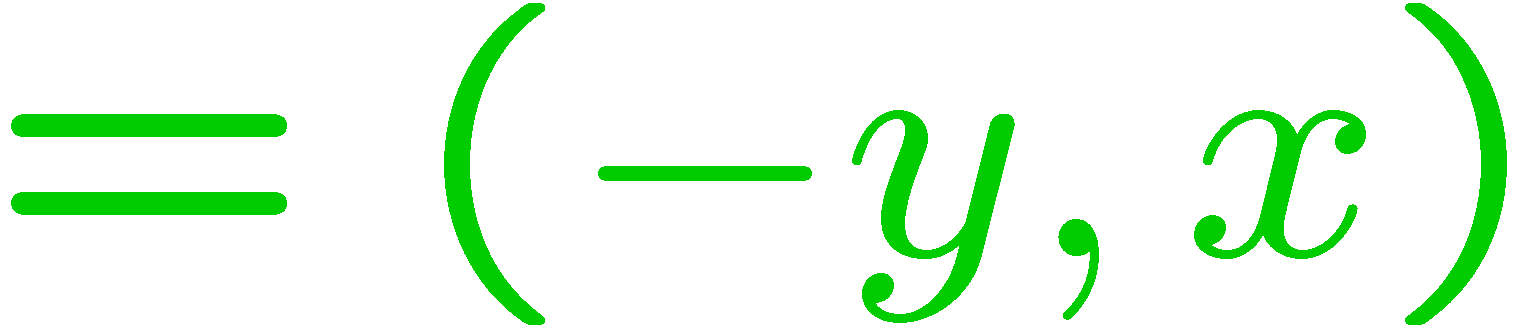 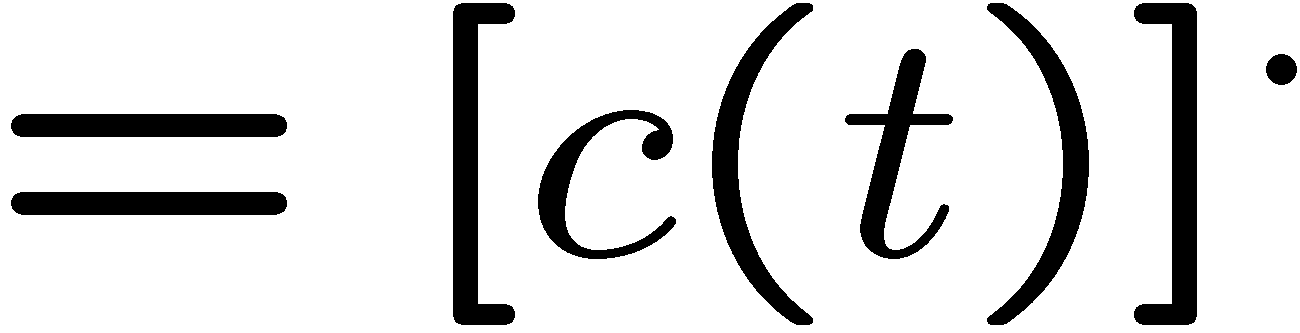 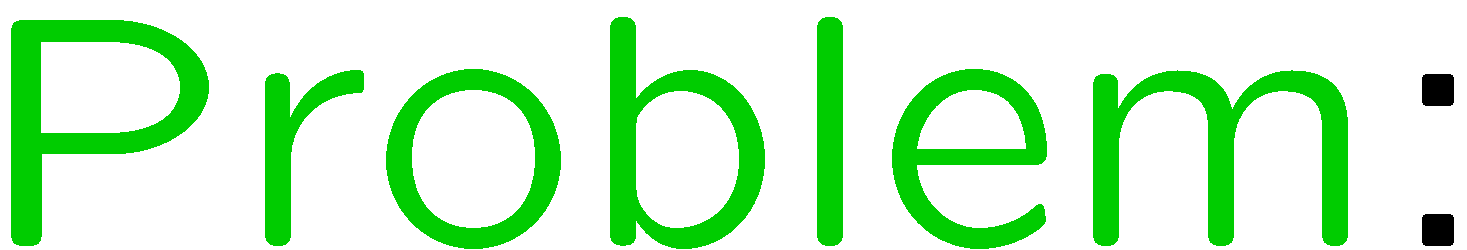 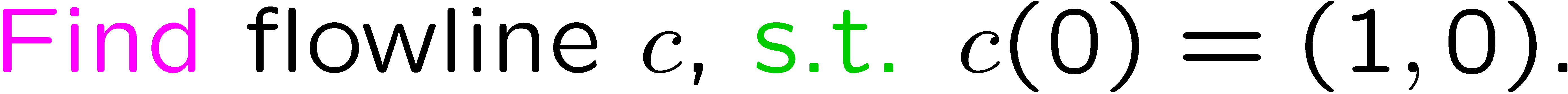 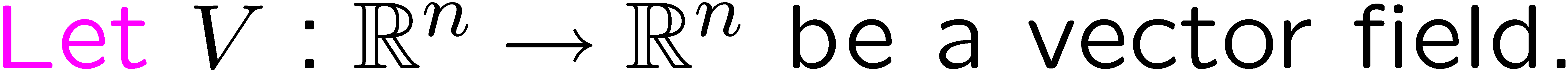 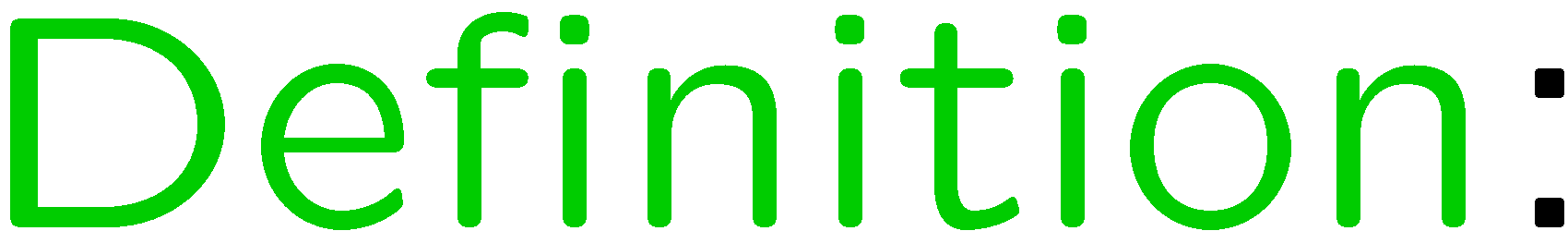 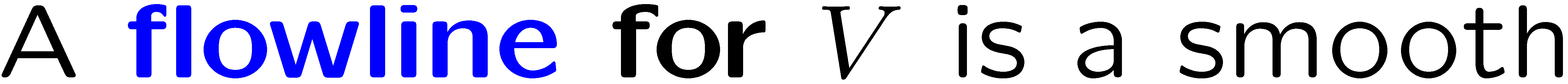 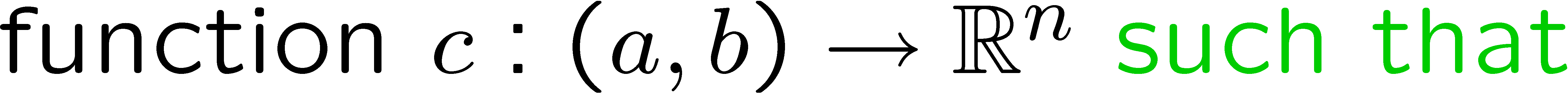 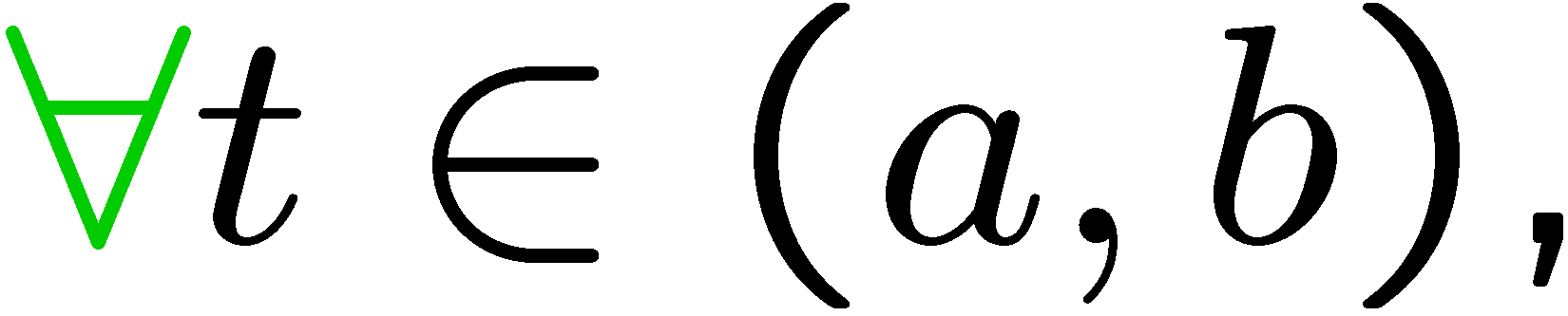 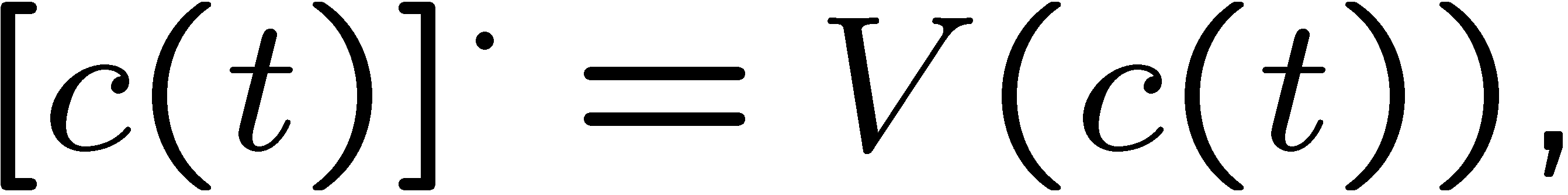 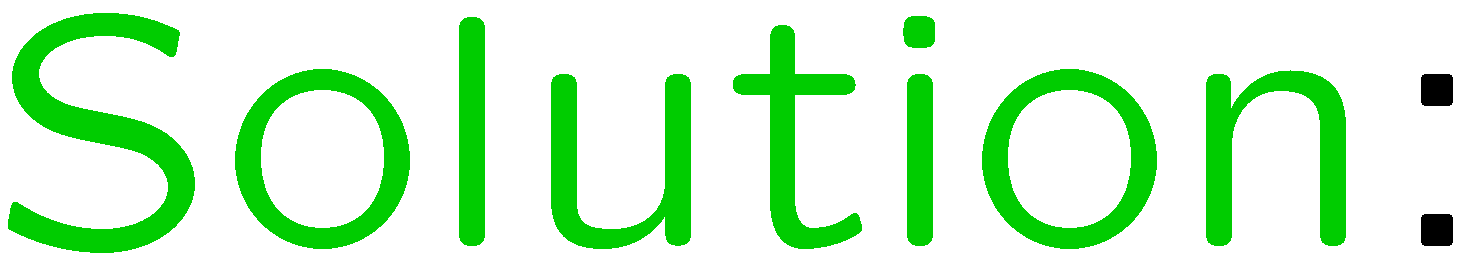 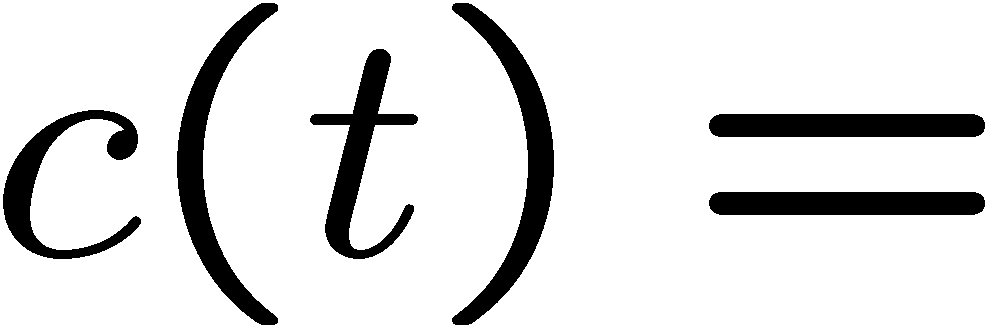 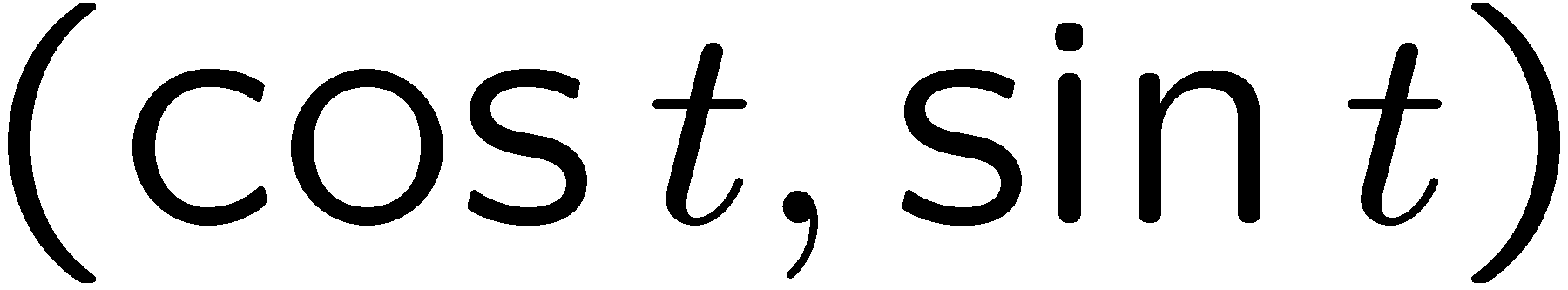 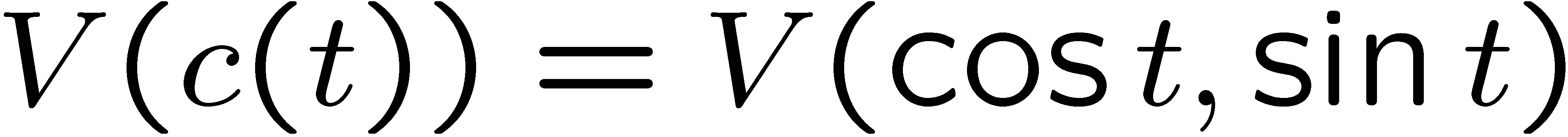 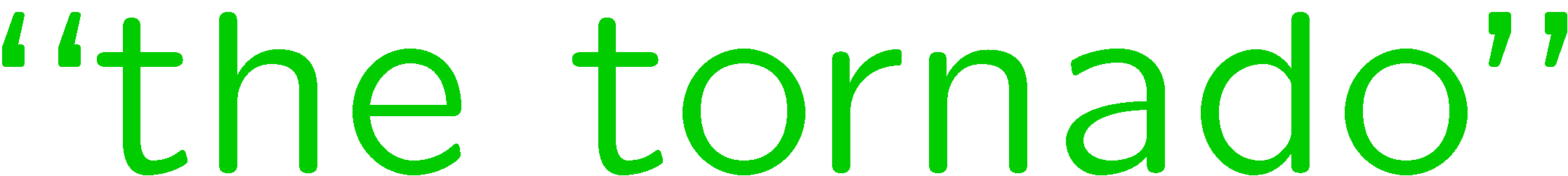 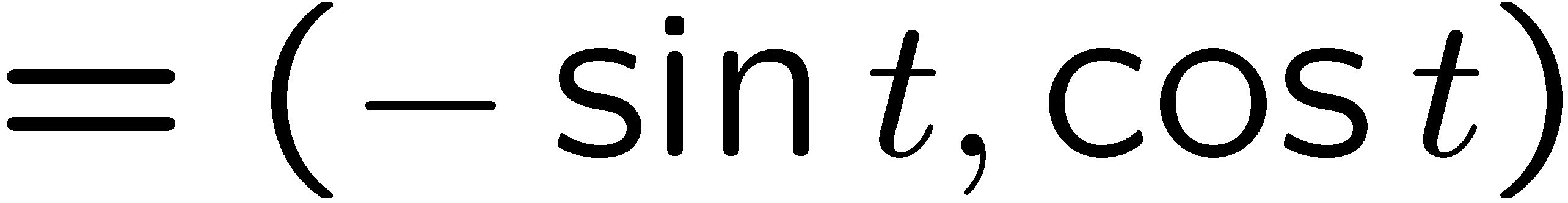 6
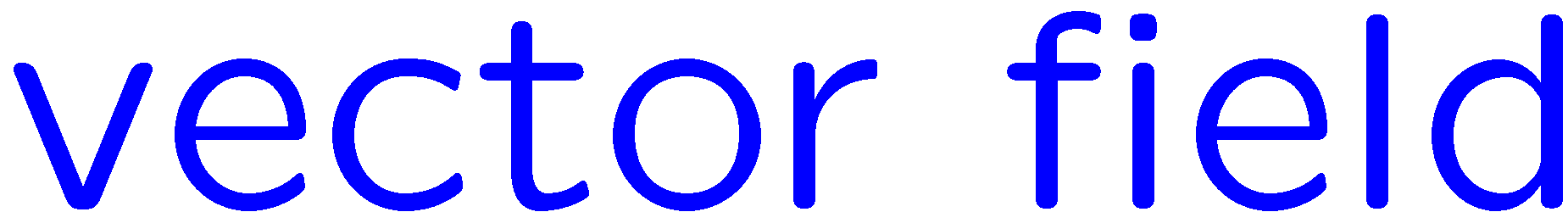 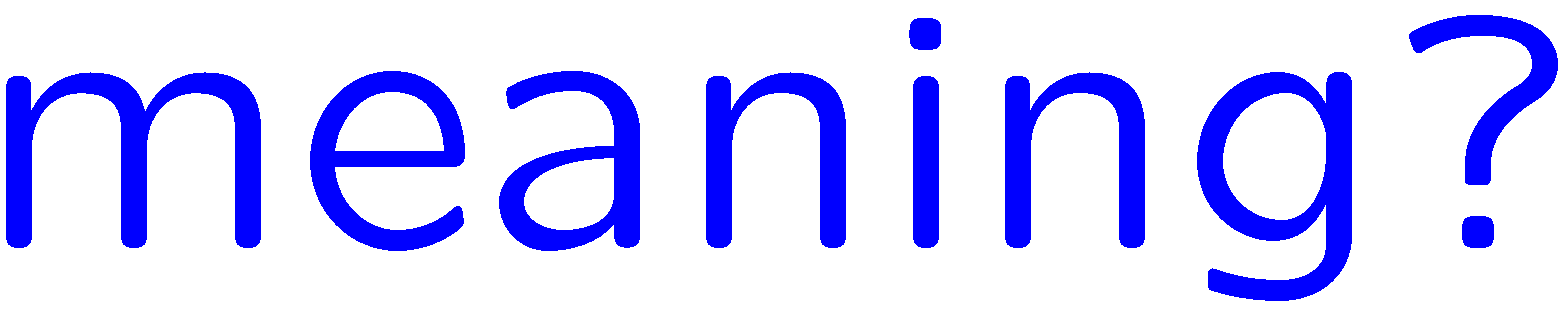 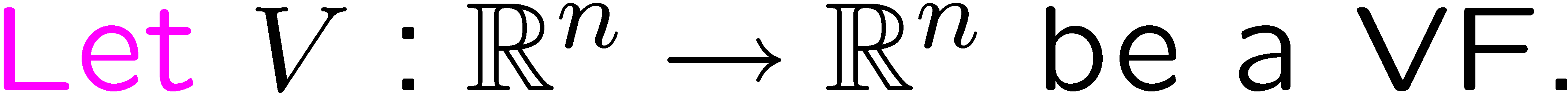 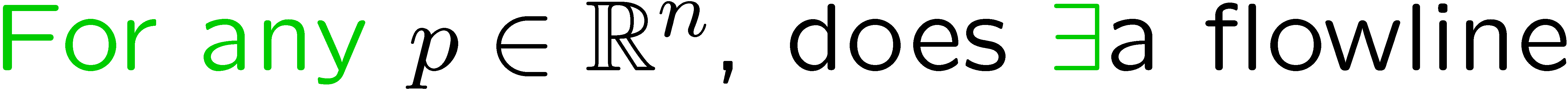 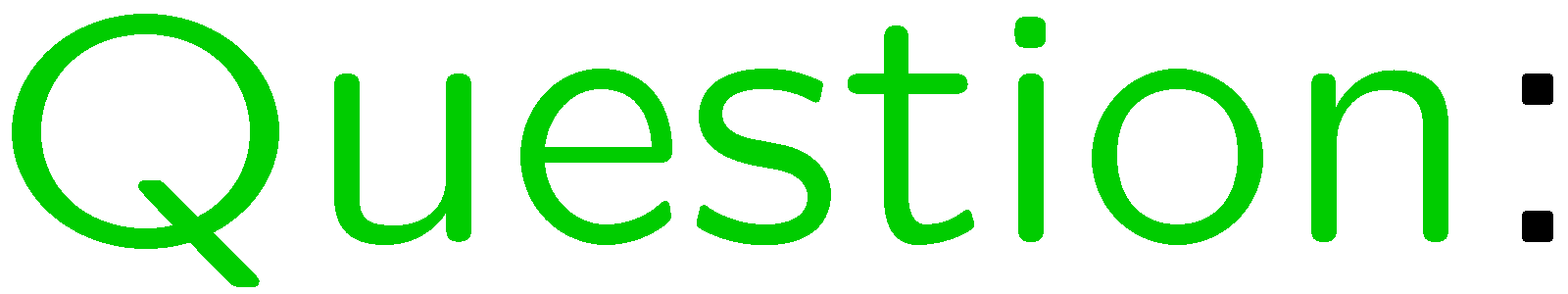 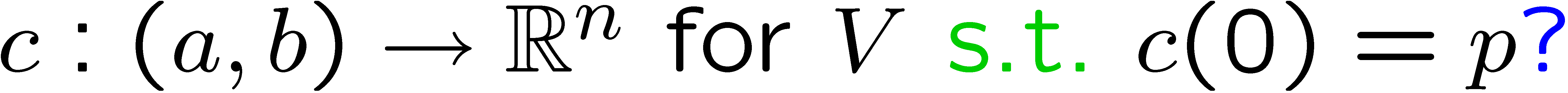 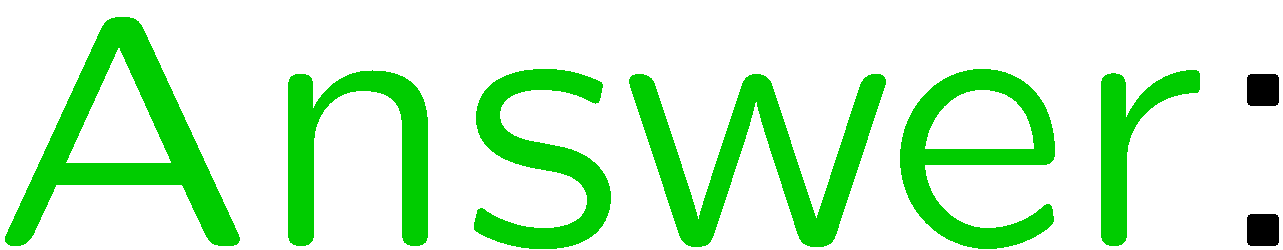 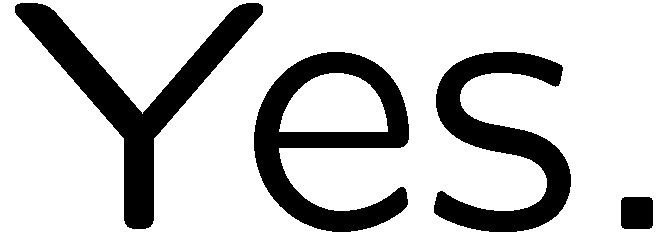 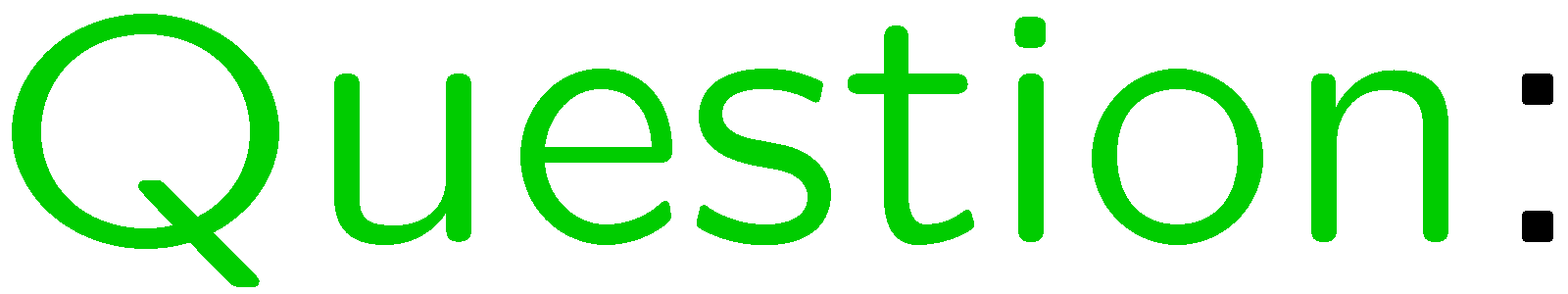 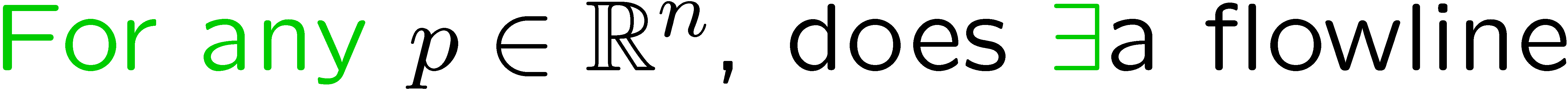 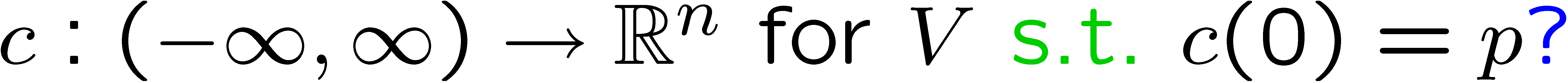 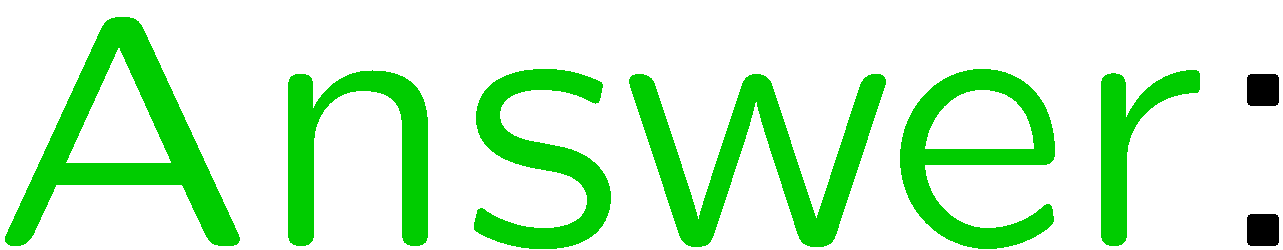 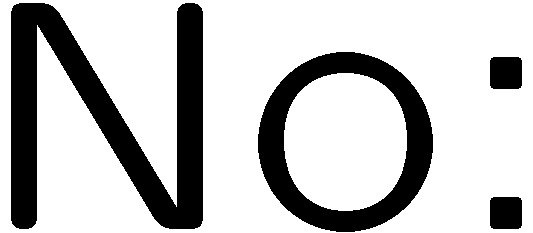 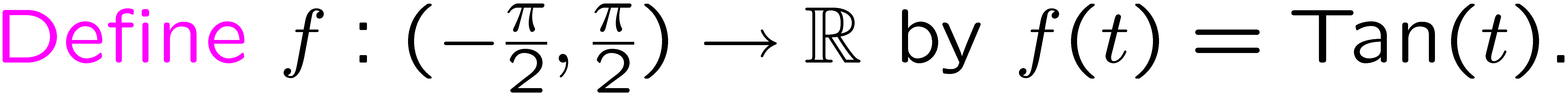 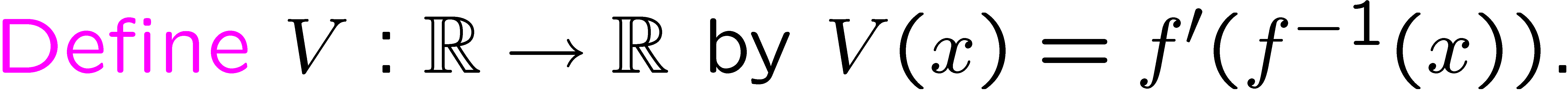 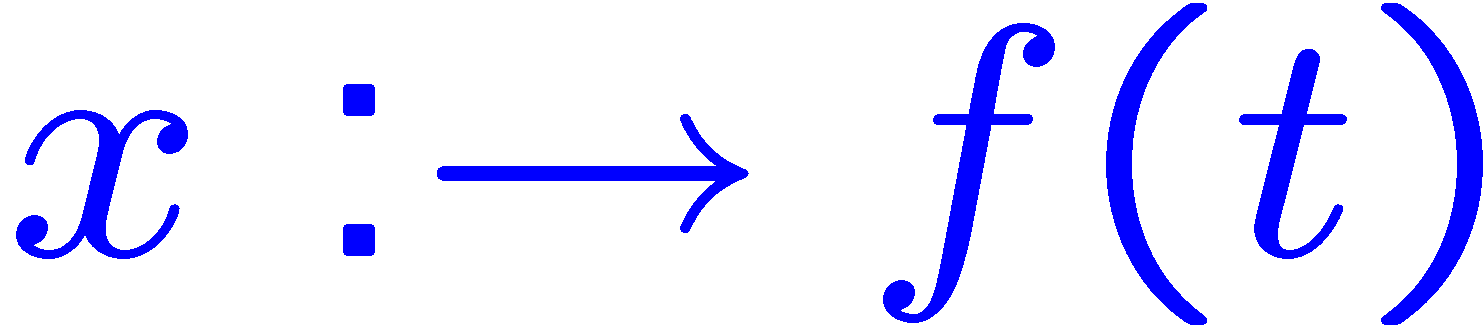 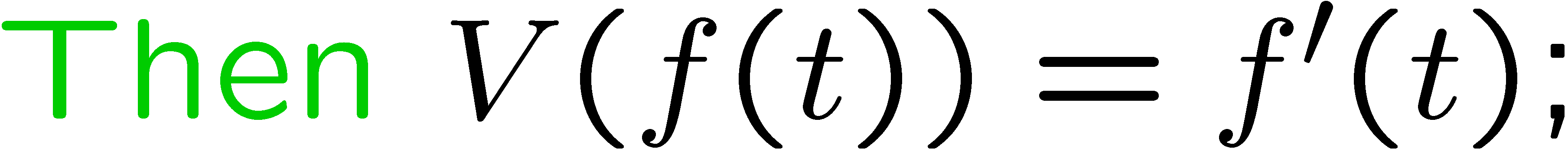 7
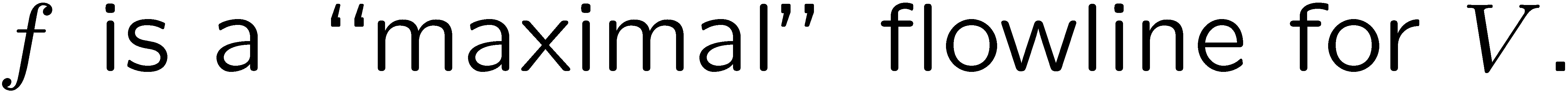 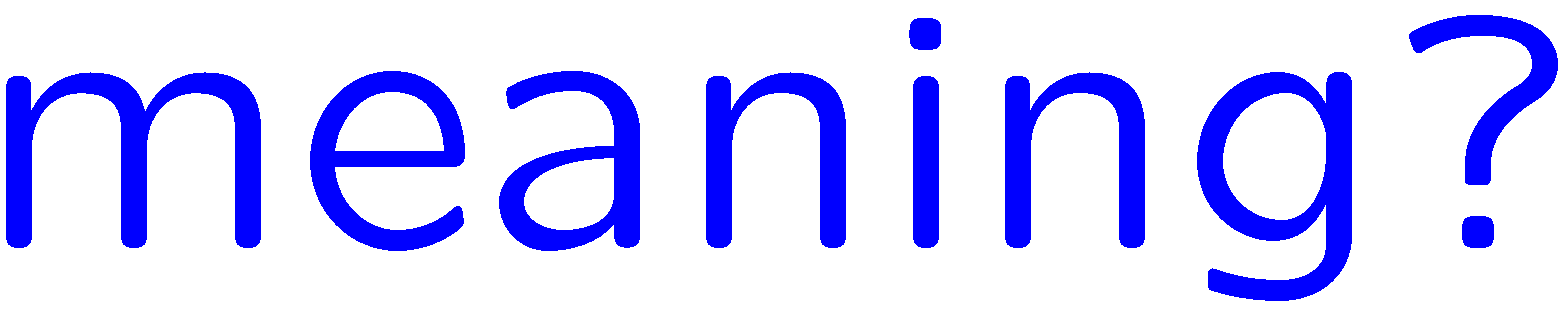 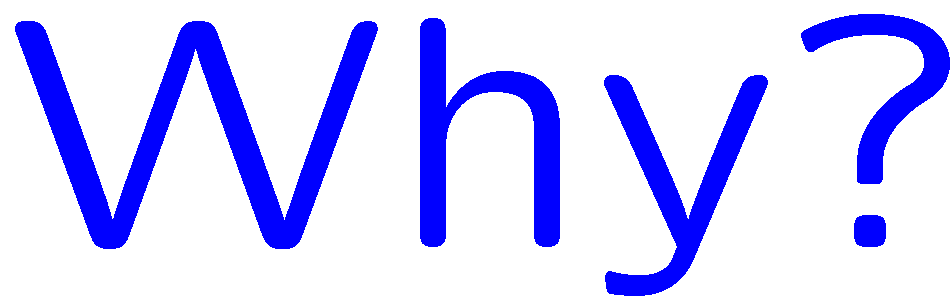 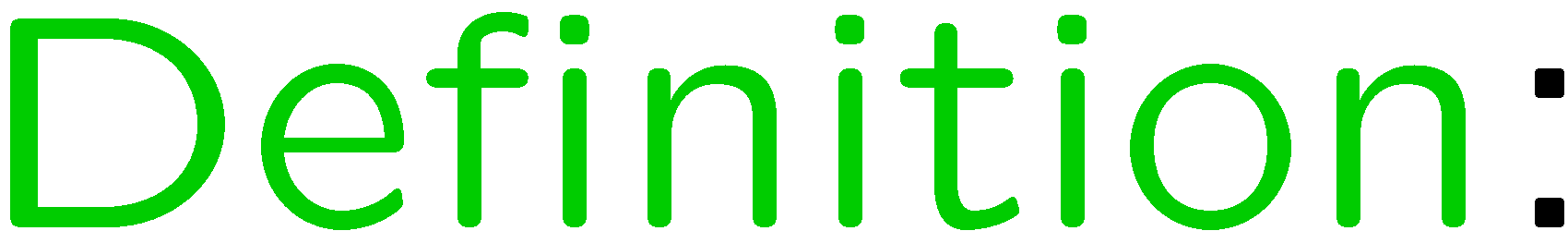 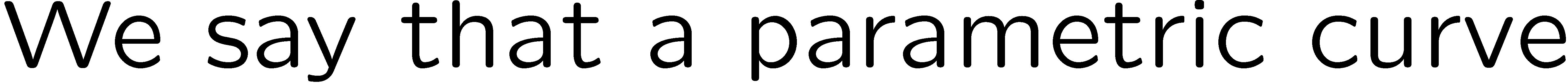 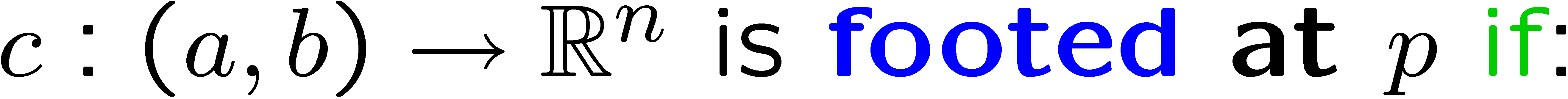 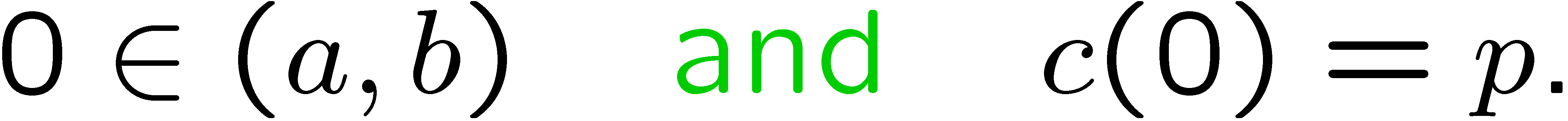 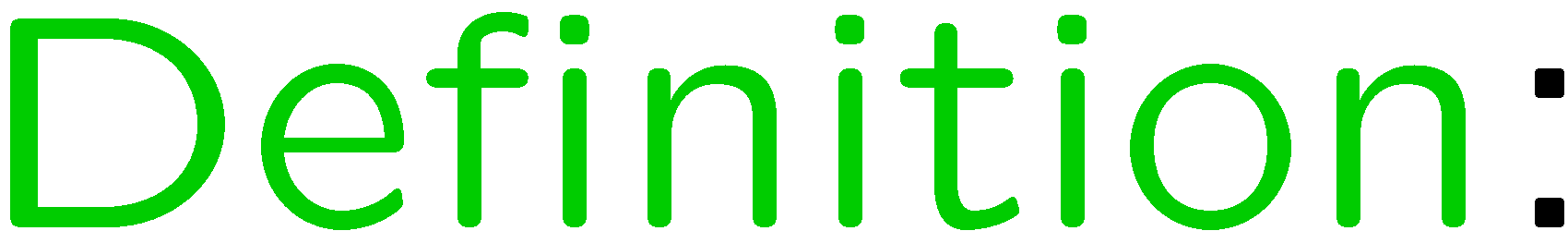 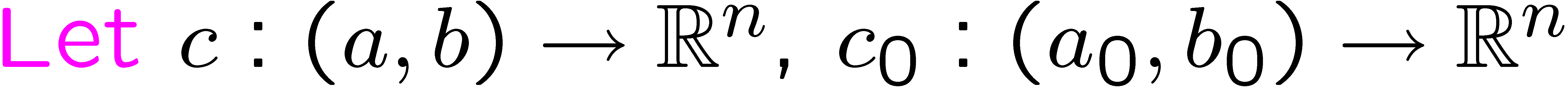 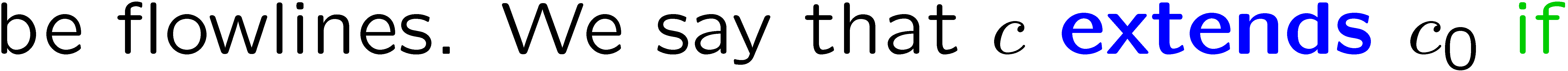 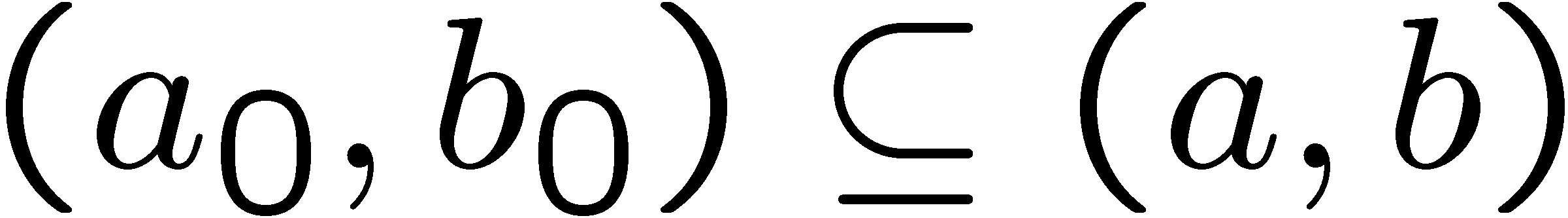 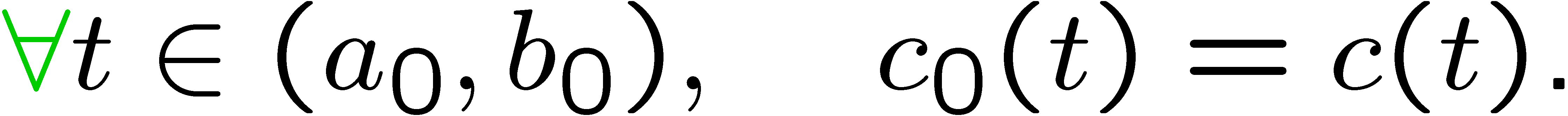 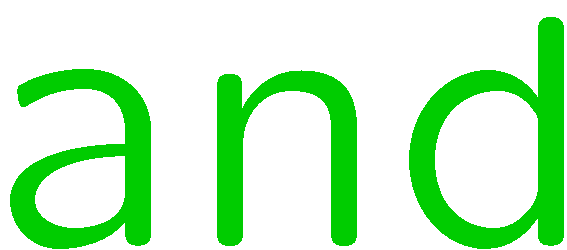 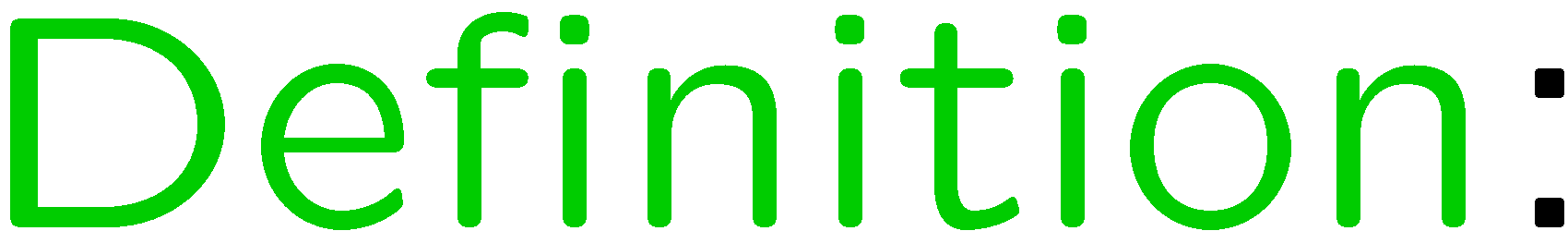 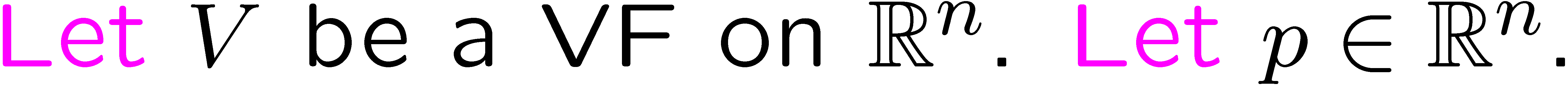 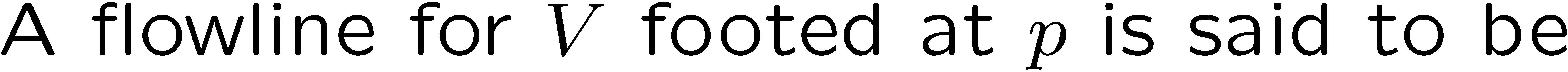 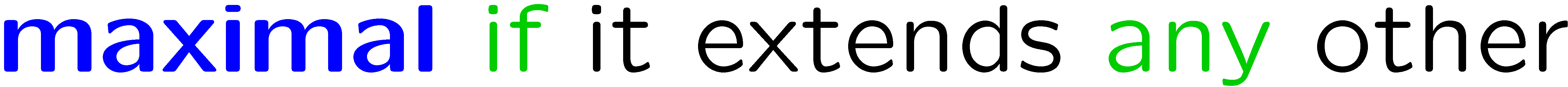 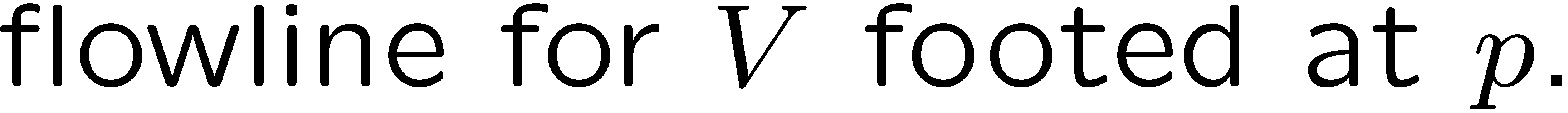 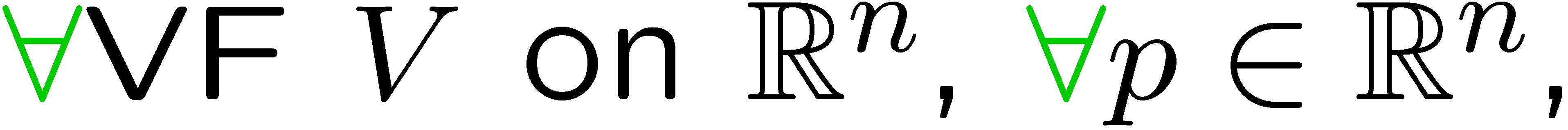 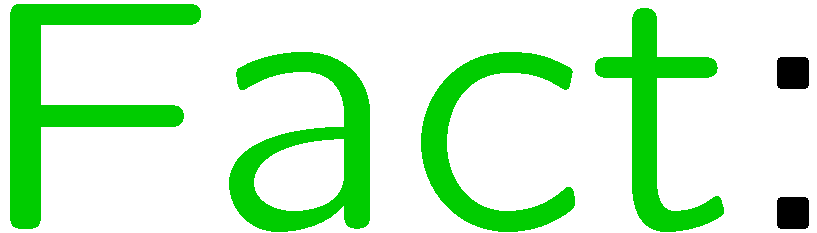 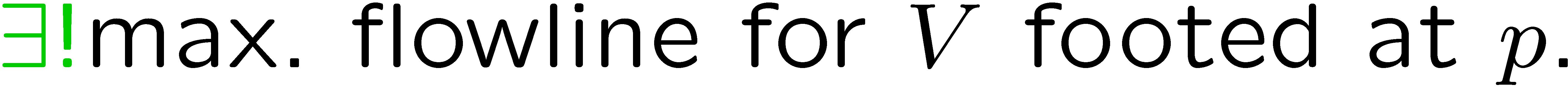 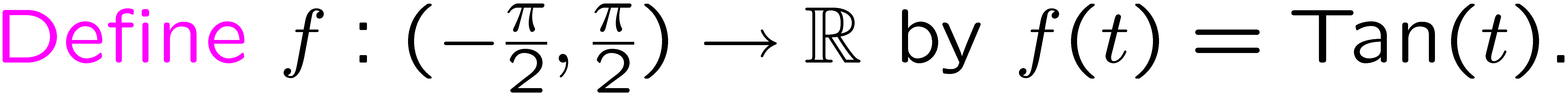 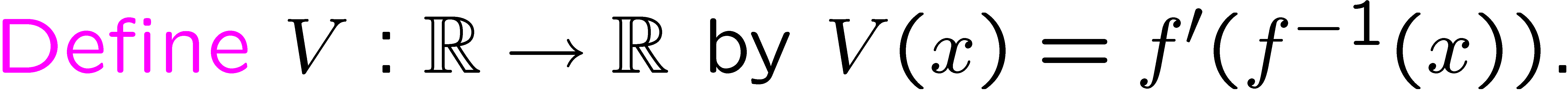 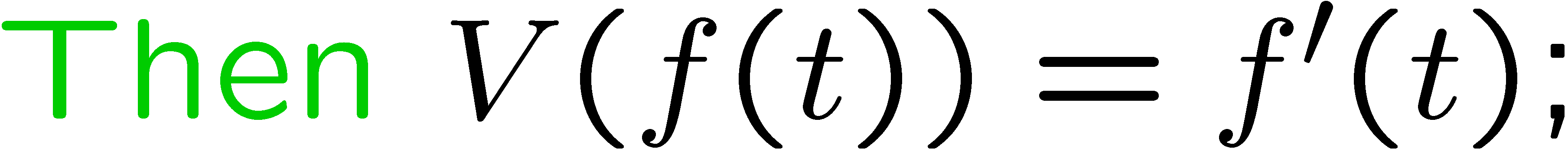 8
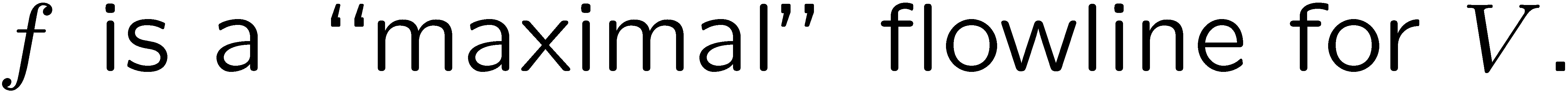 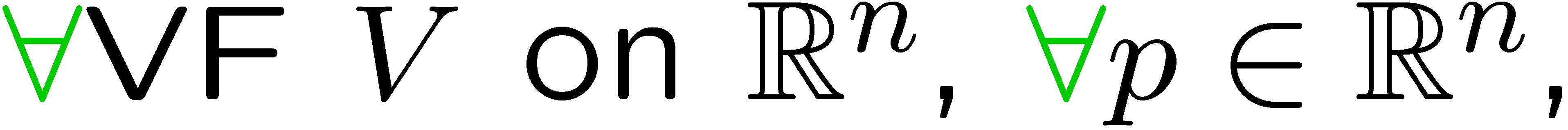 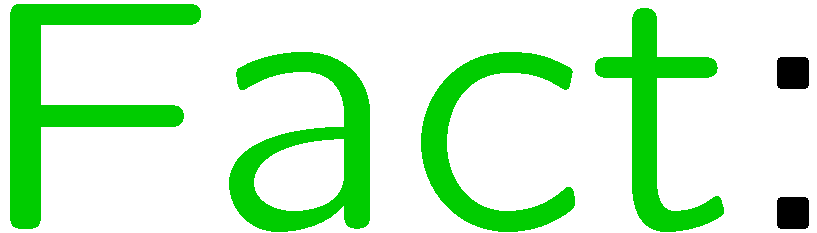 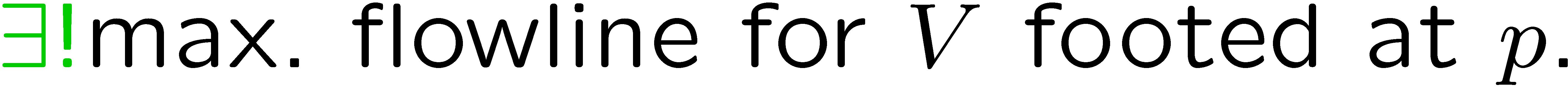 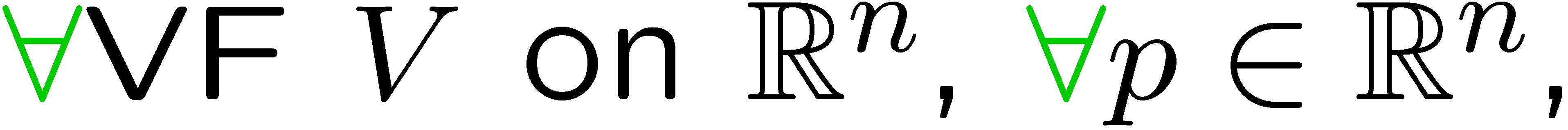 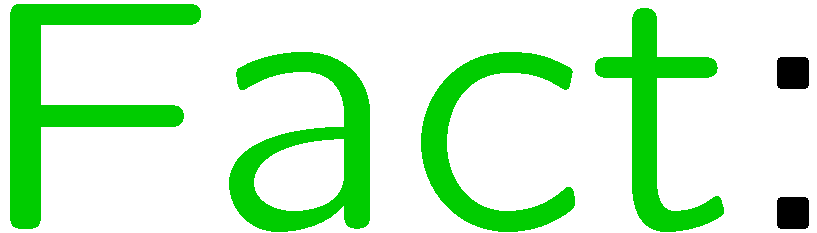 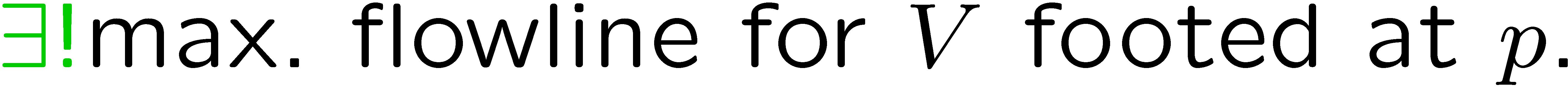 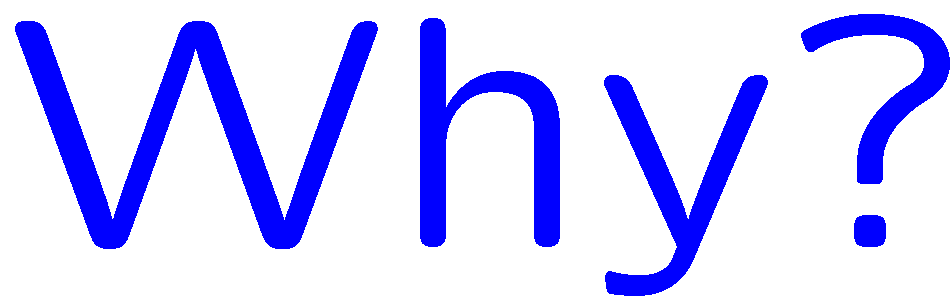 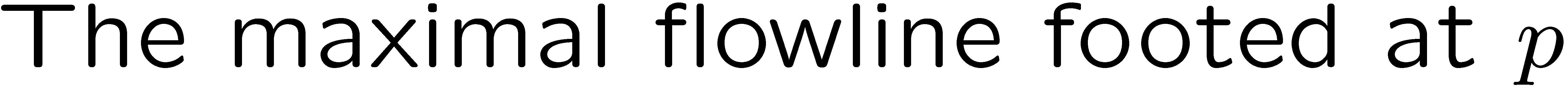 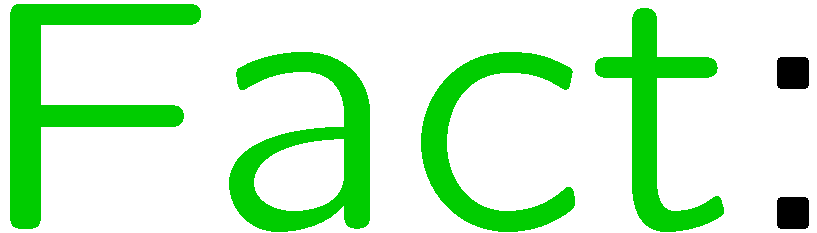 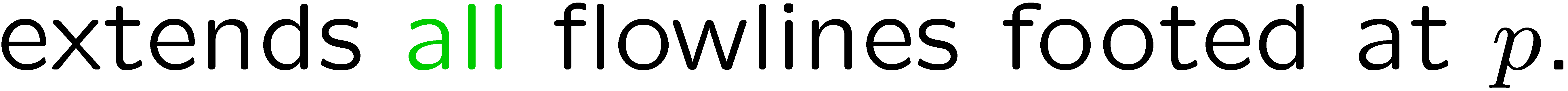 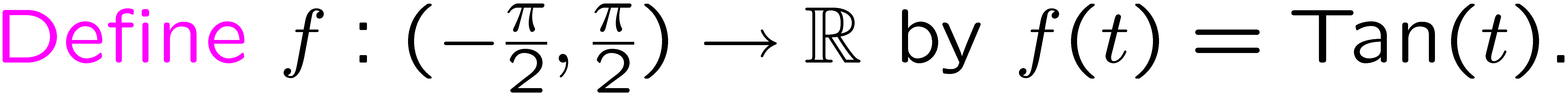 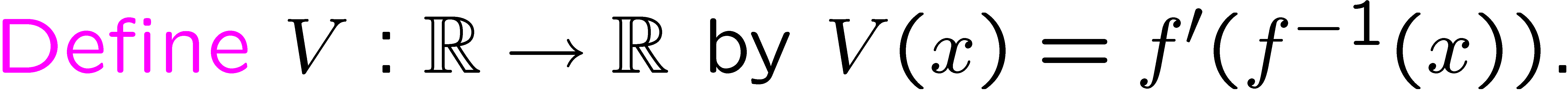 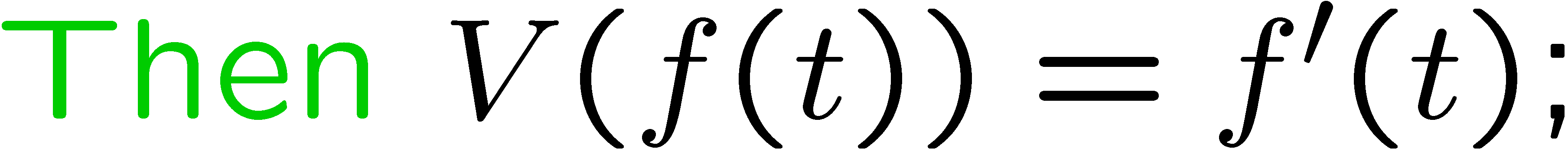 9
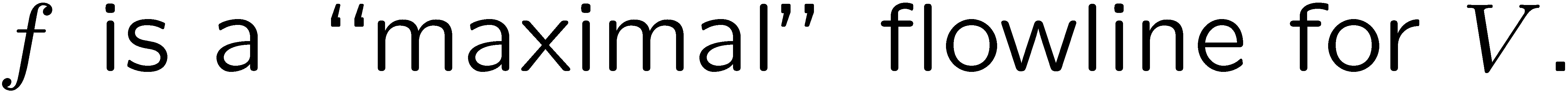 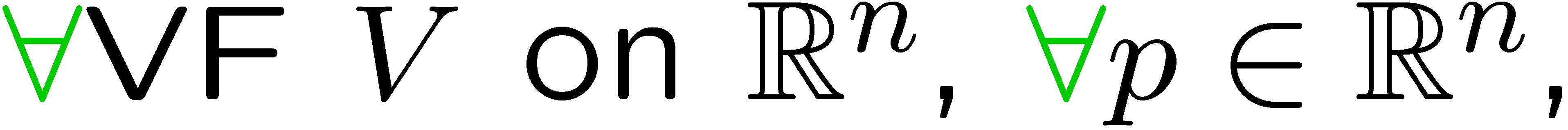 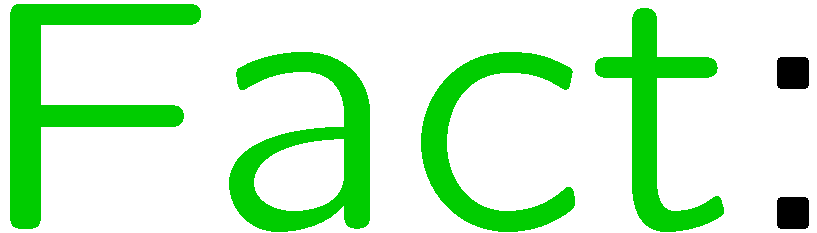 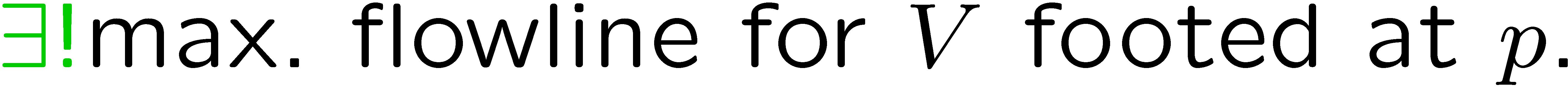 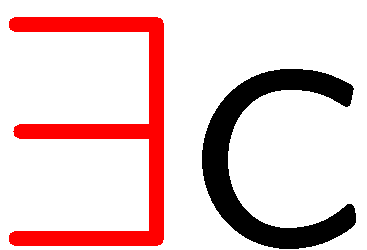 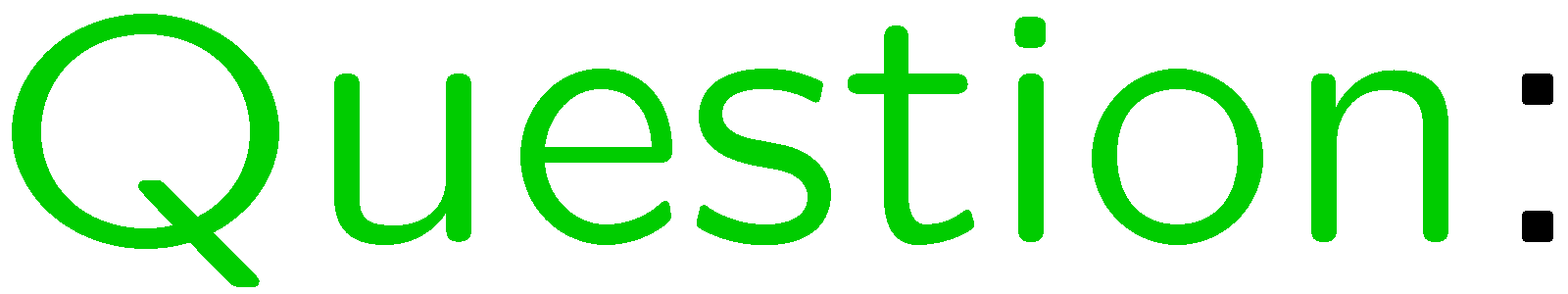 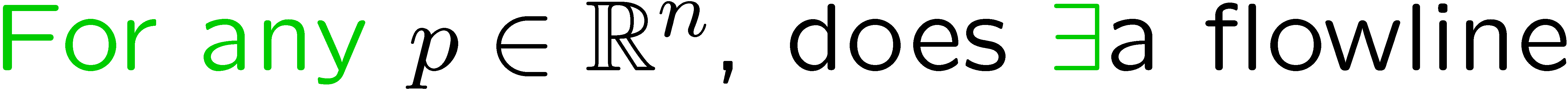 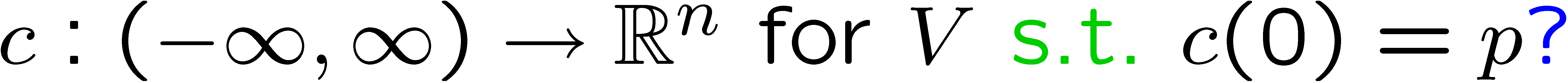 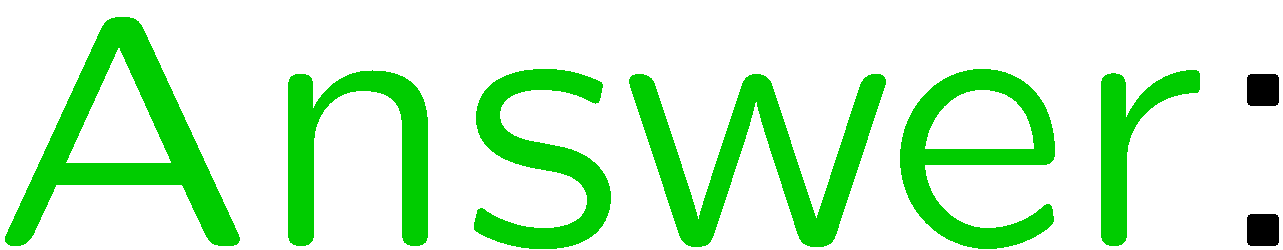 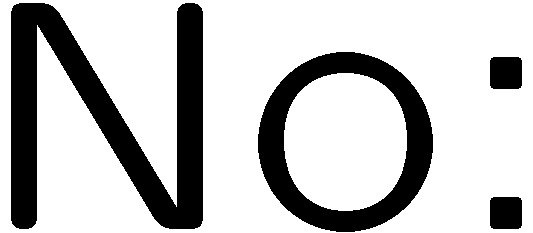 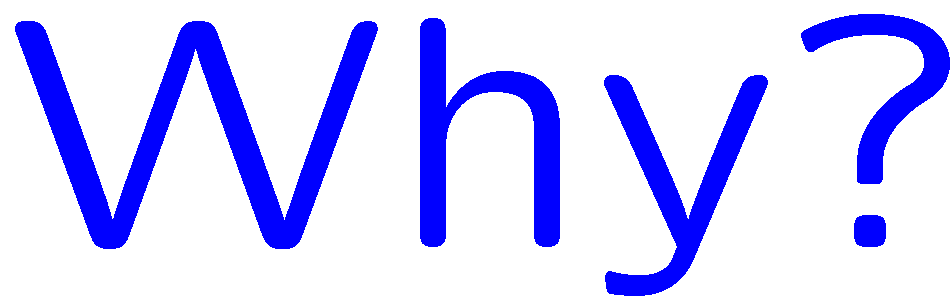 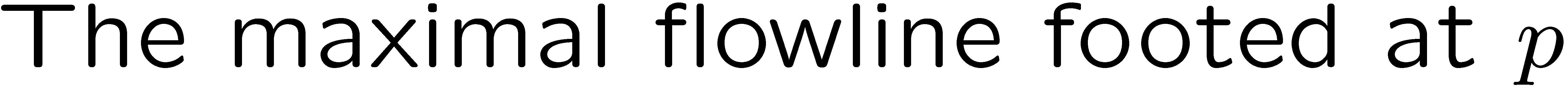 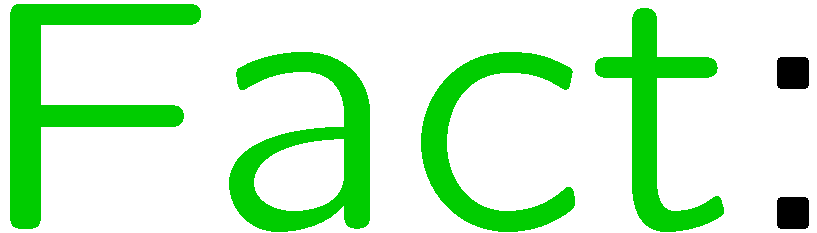 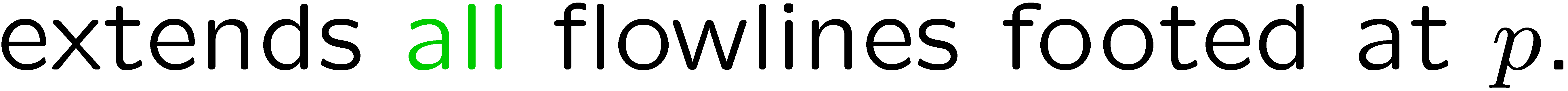 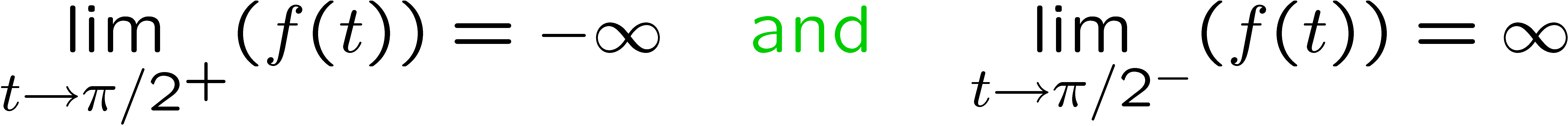 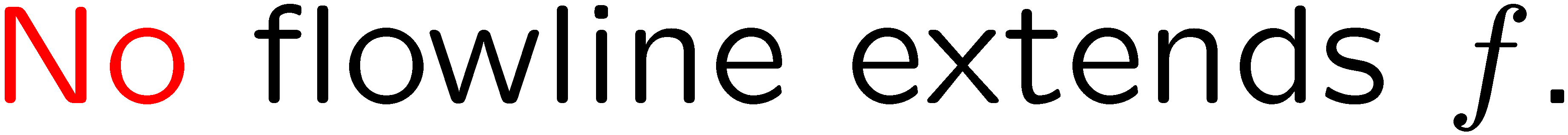 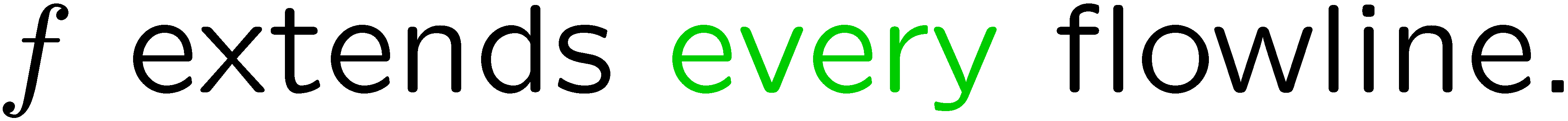 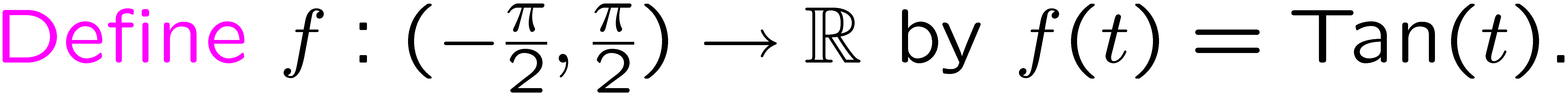 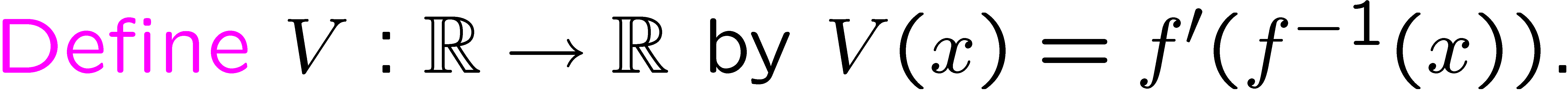 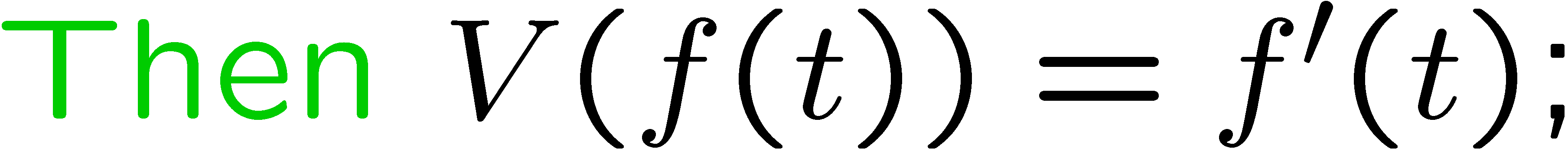 10
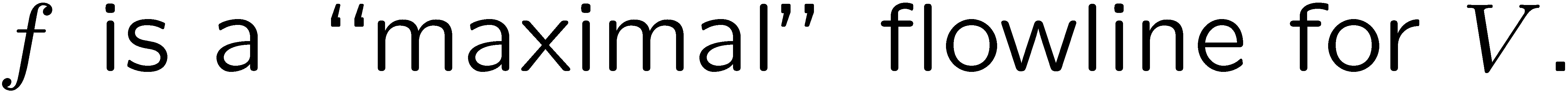 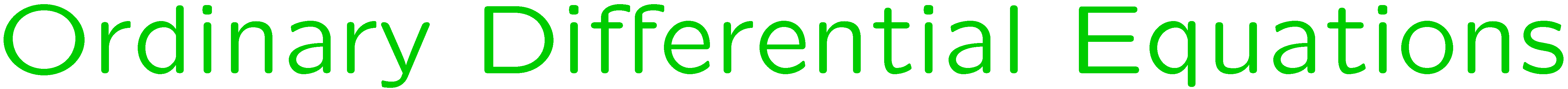 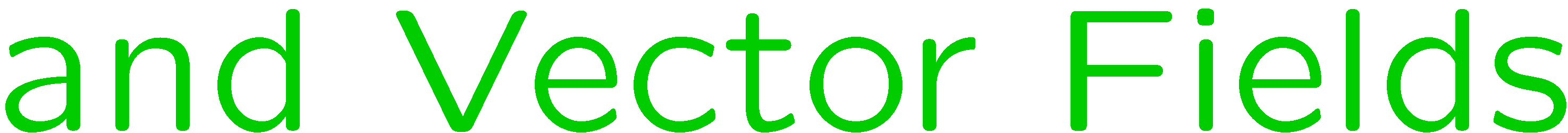 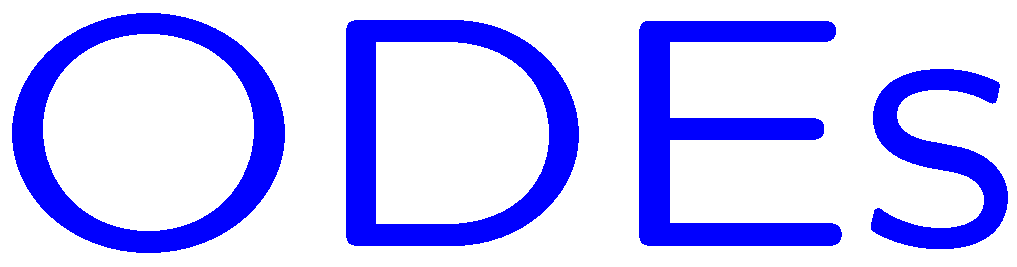 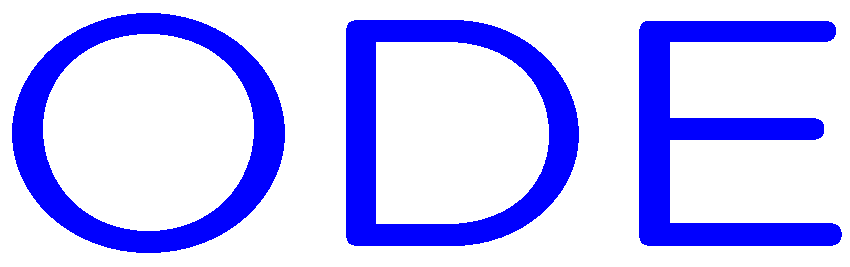 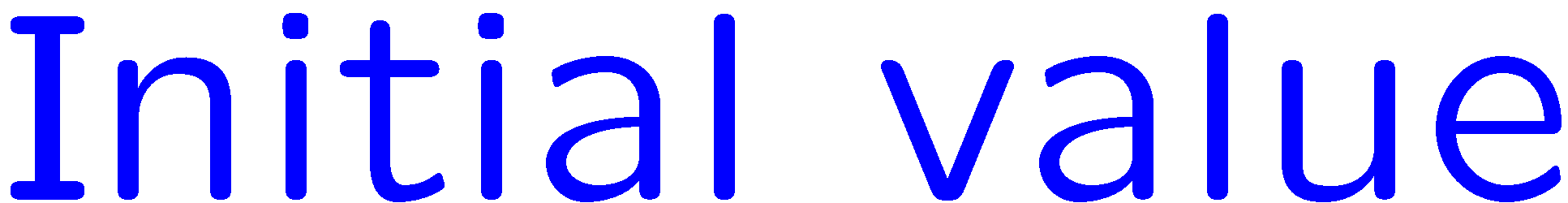 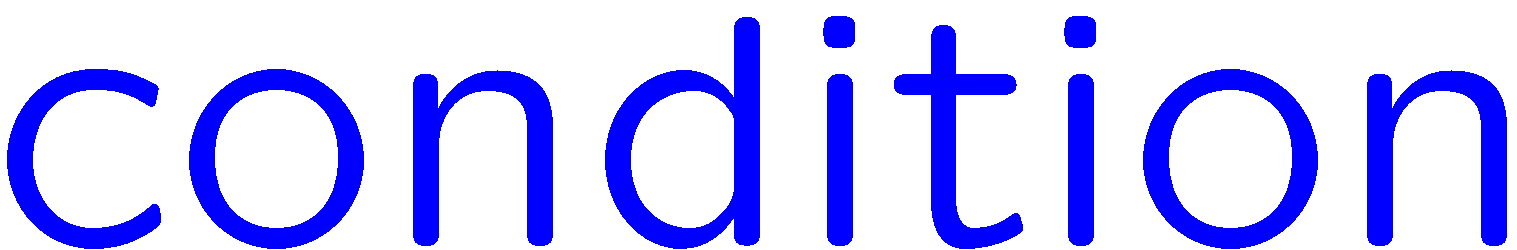 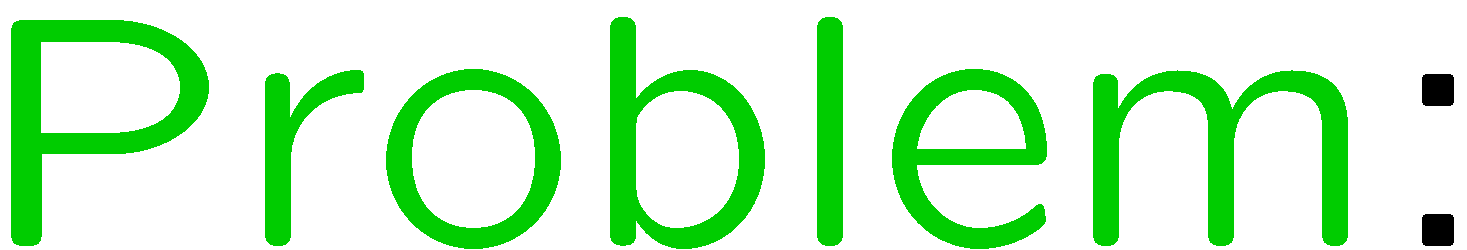 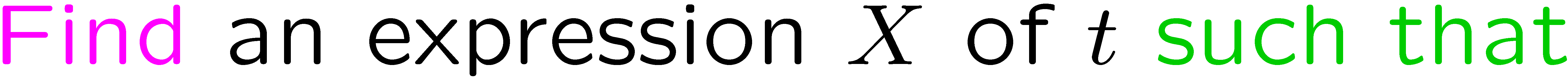 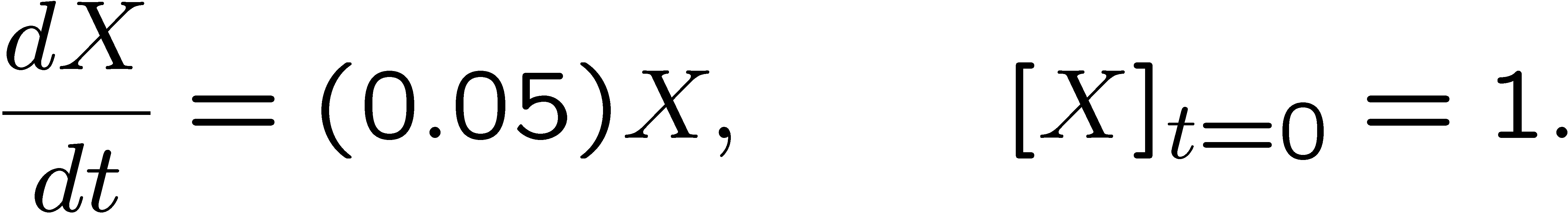 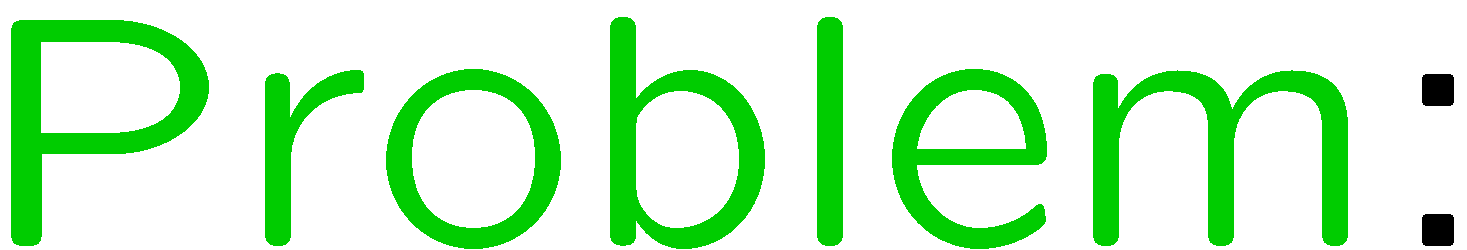 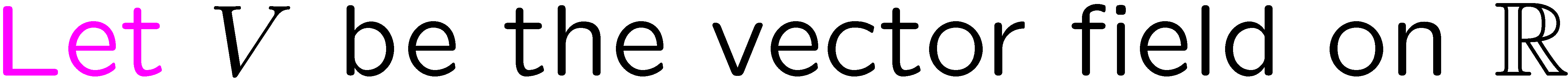 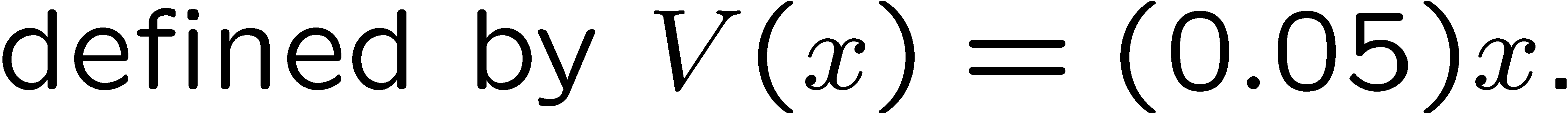 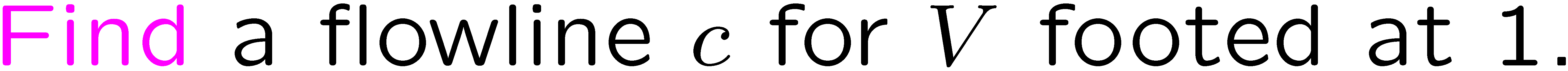 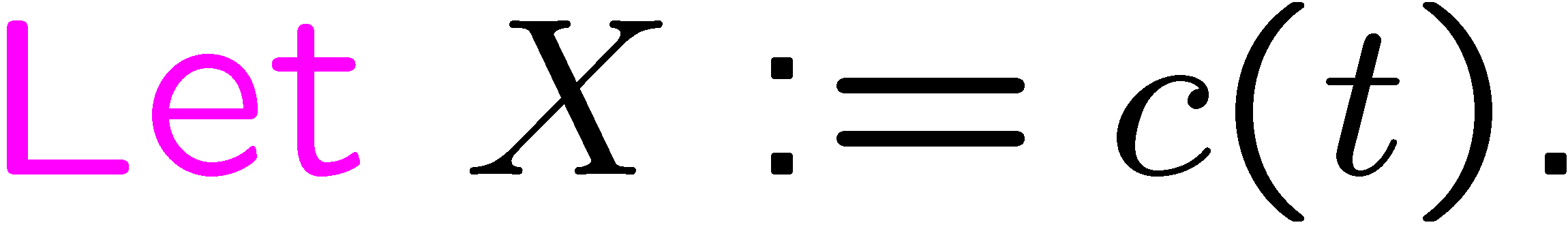 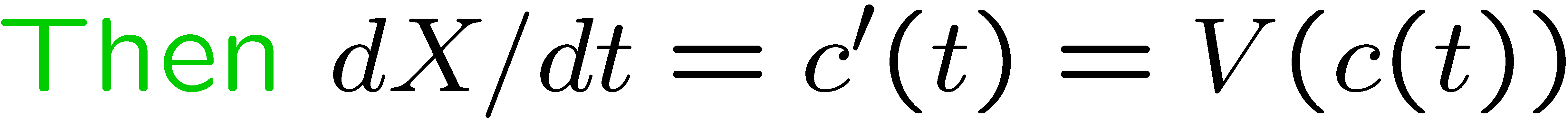 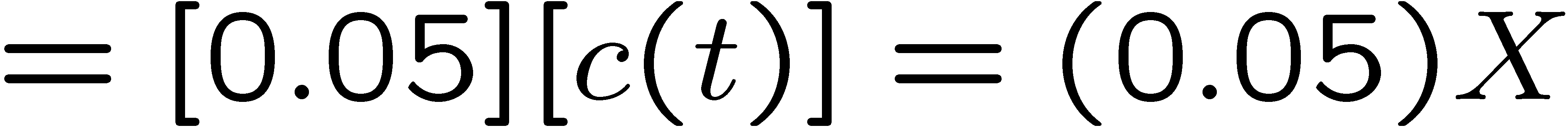 11
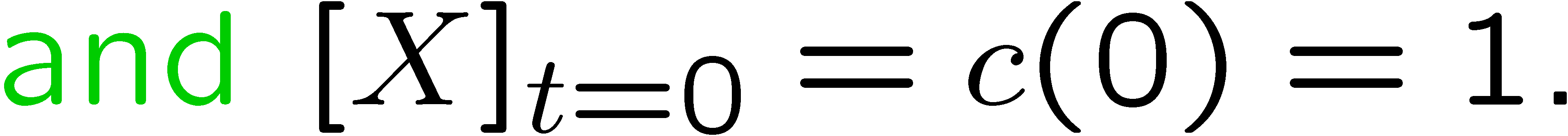 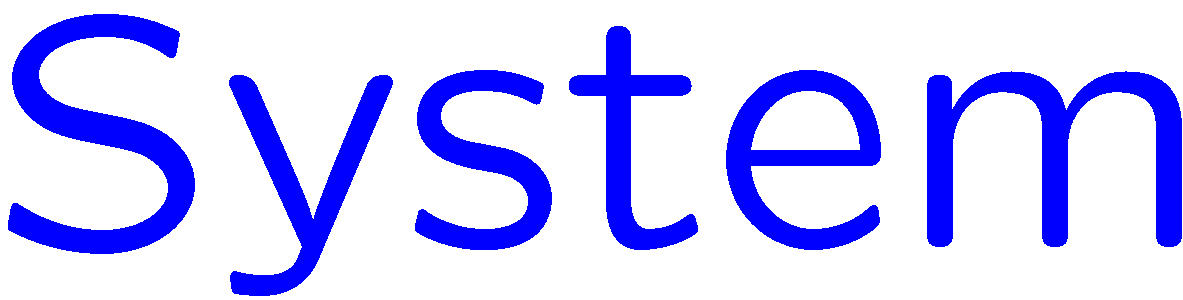 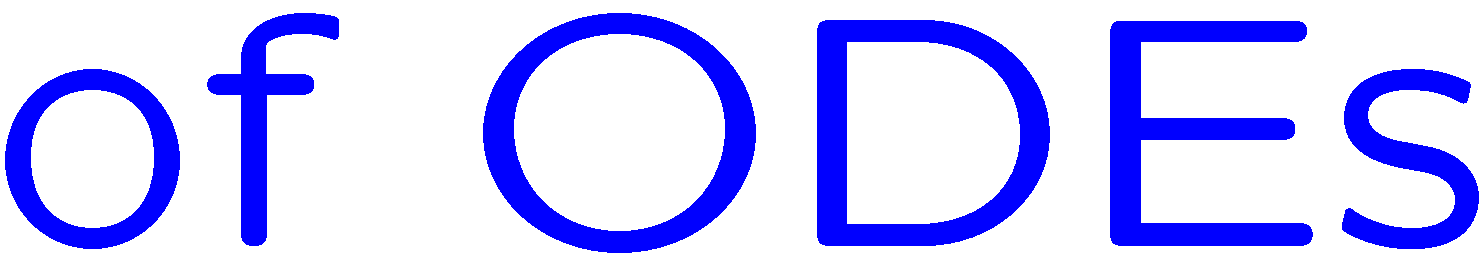 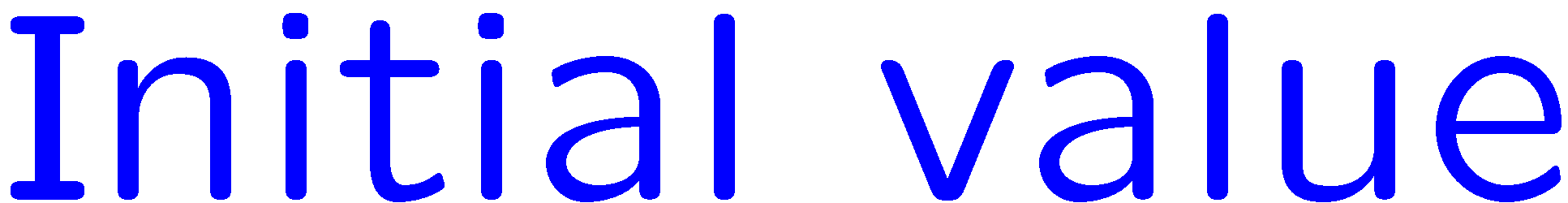 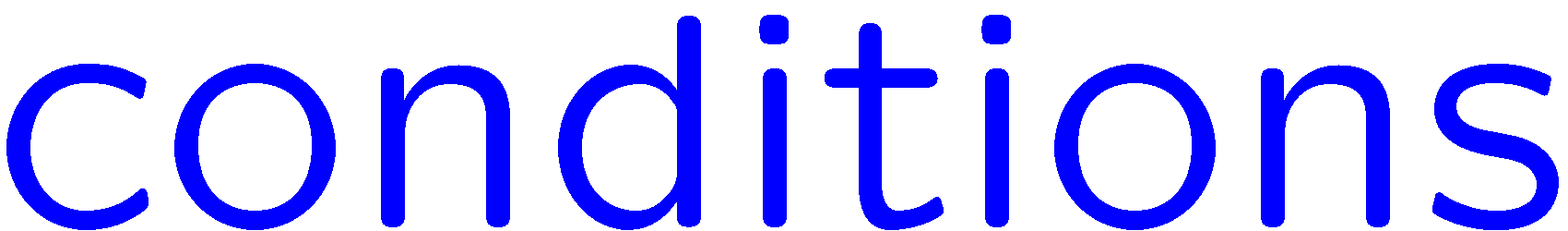 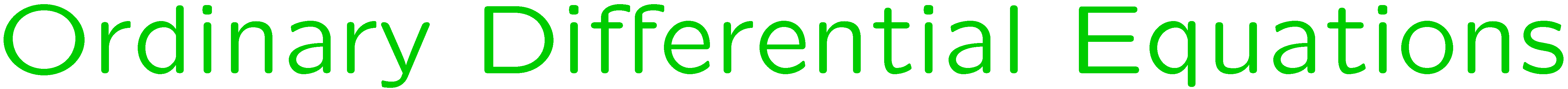 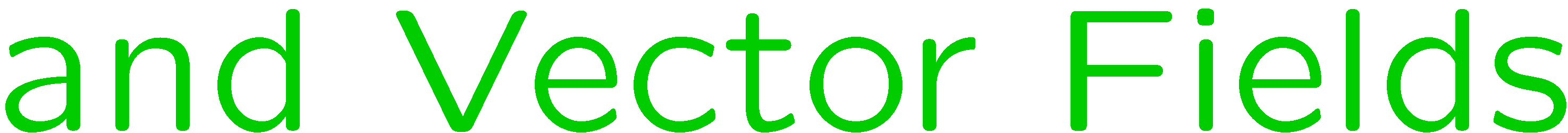 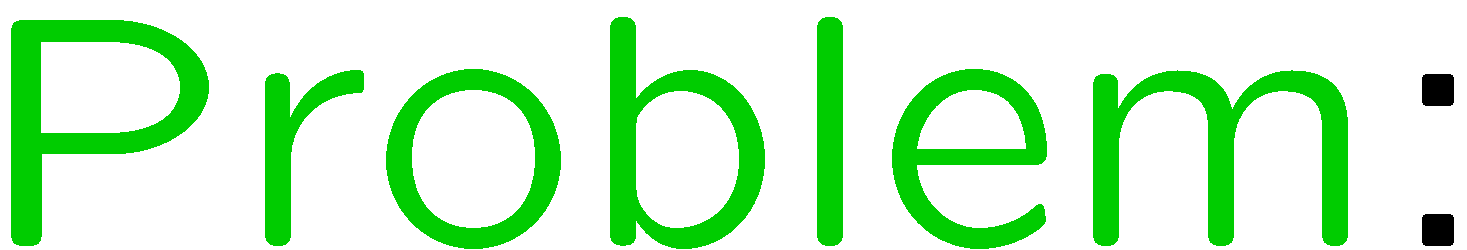 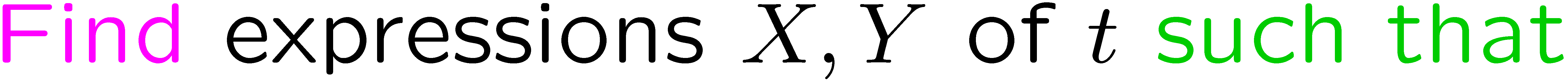 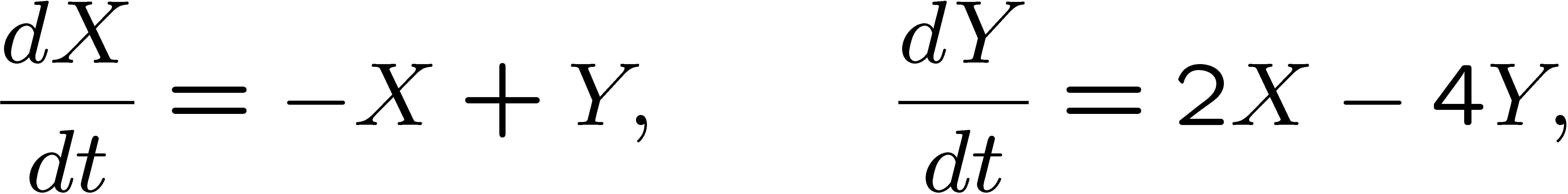 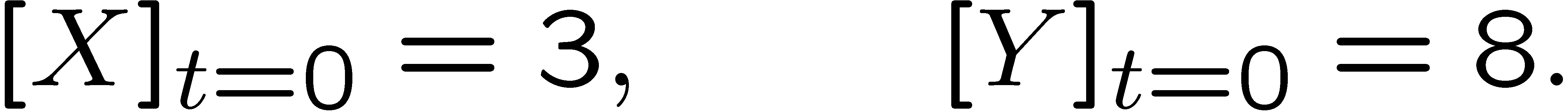 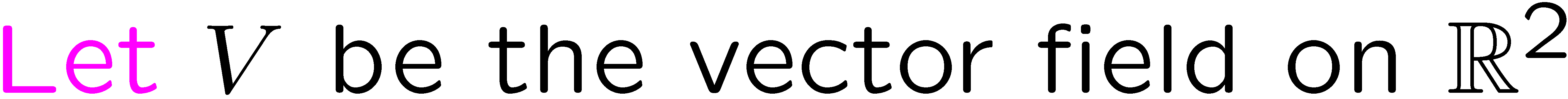 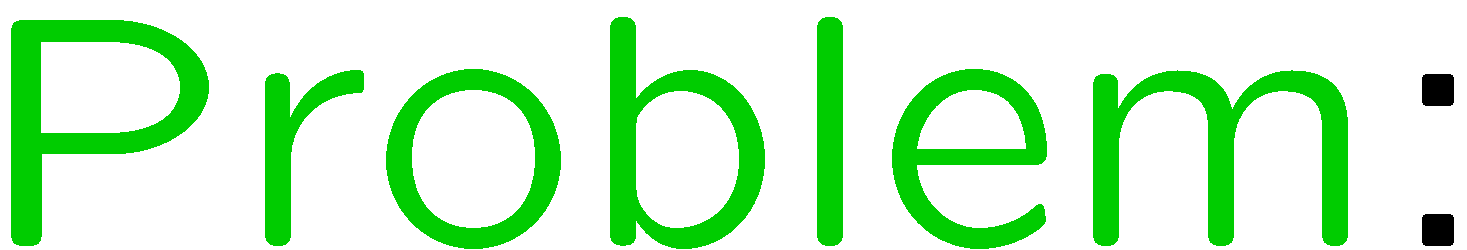 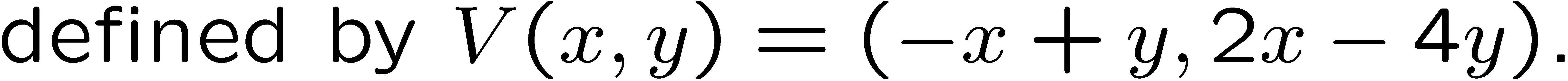 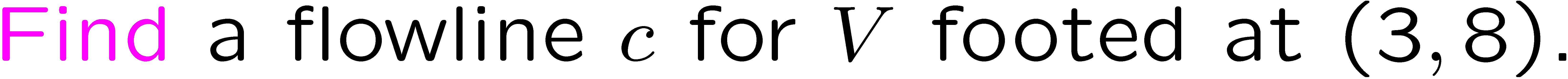 12
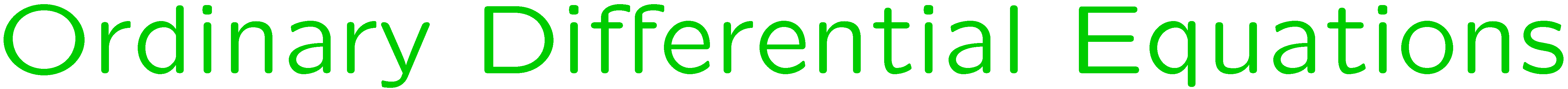 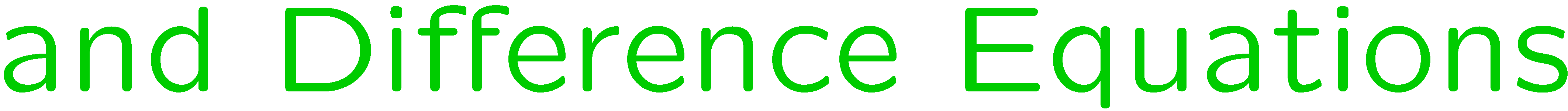 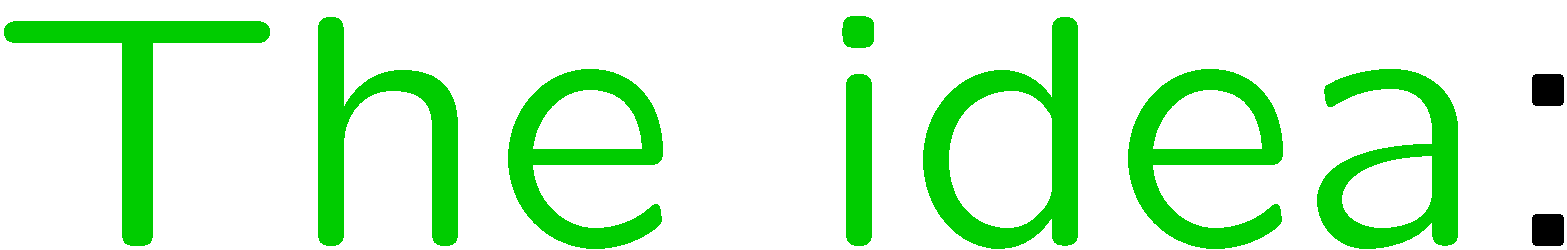 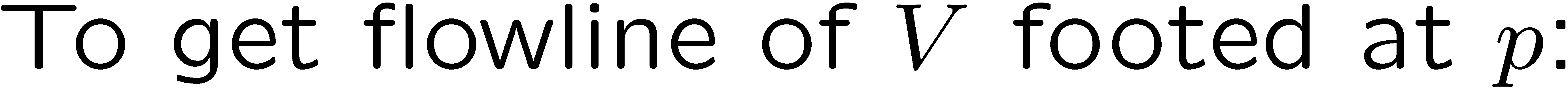 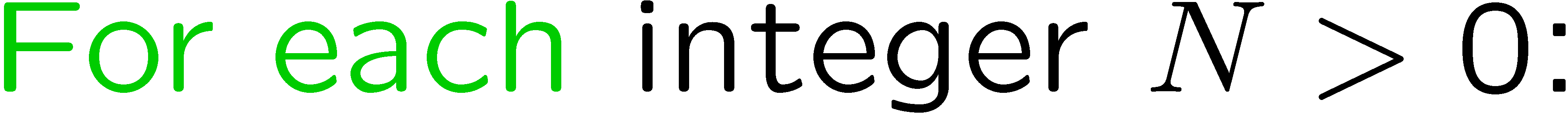 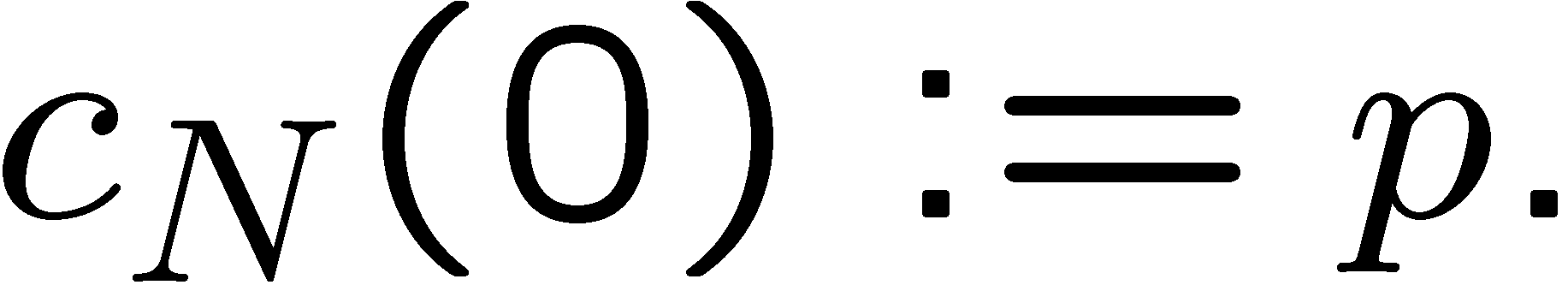 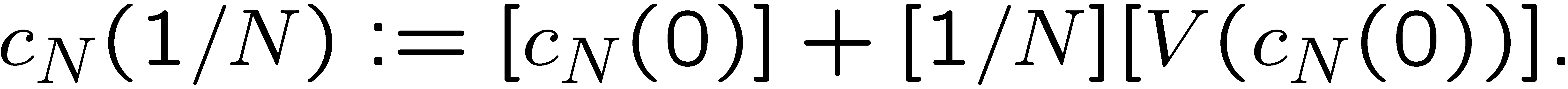 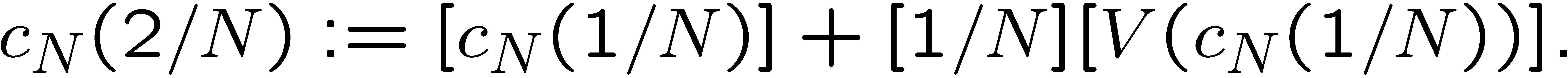 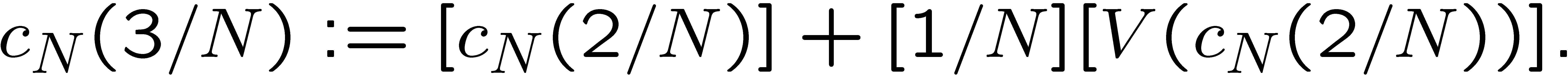 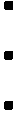 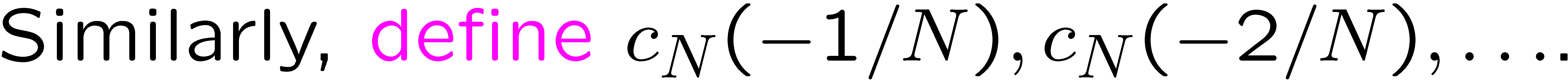 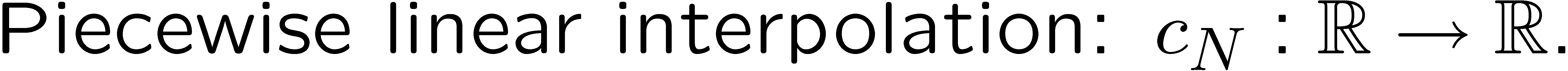 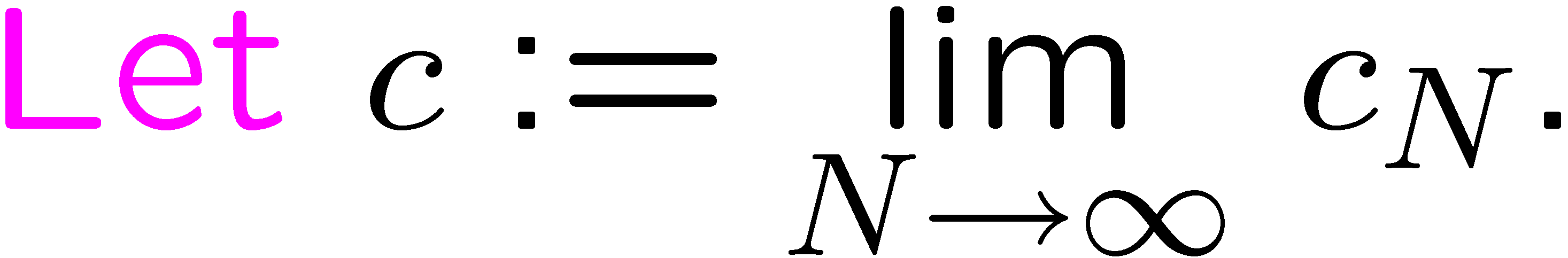 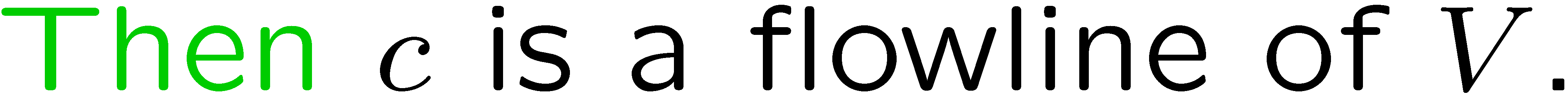 13
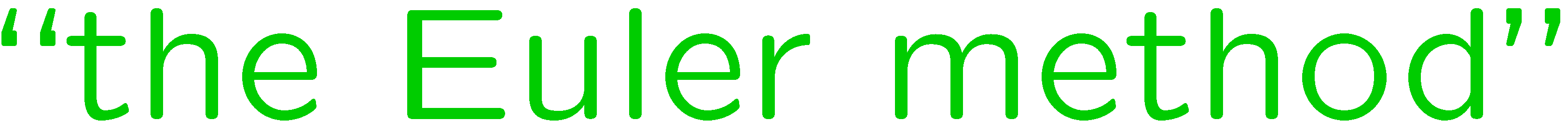 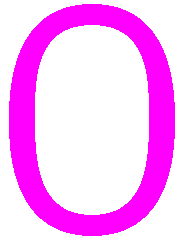 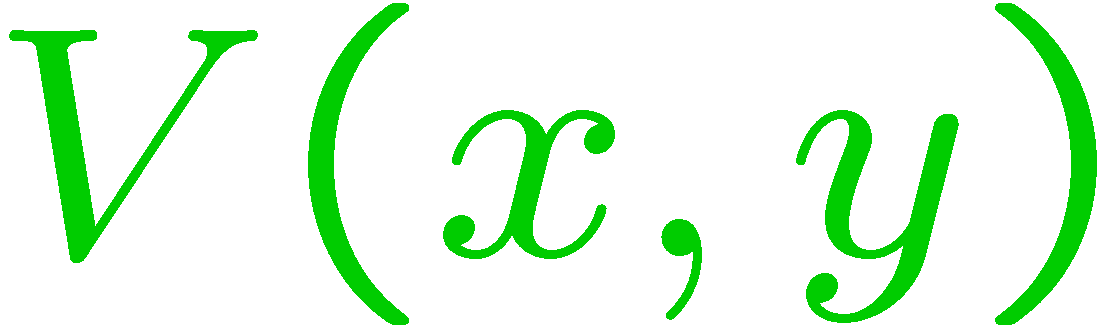 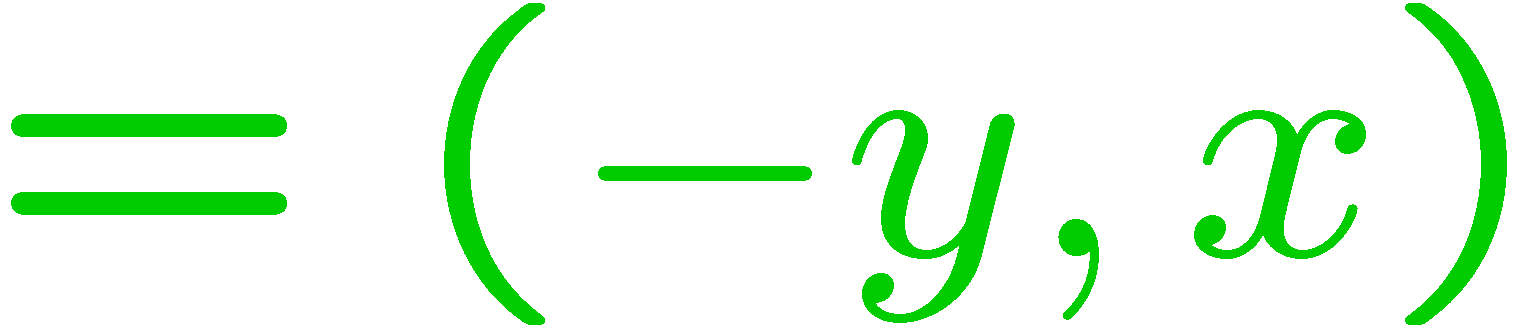 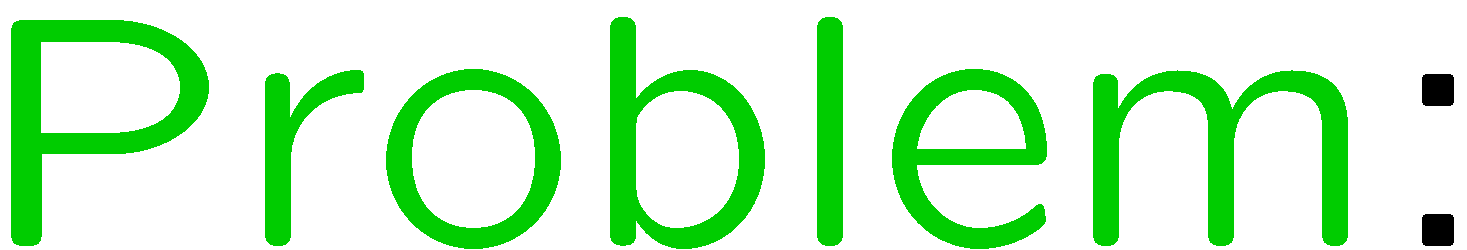 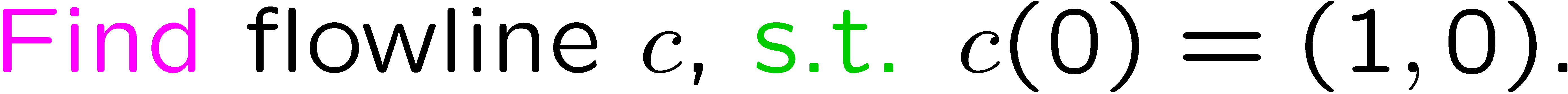 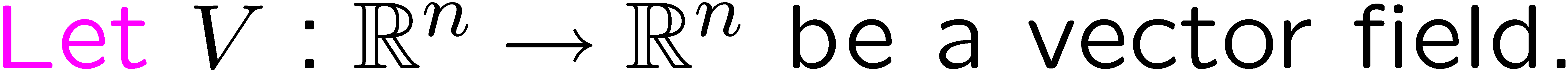 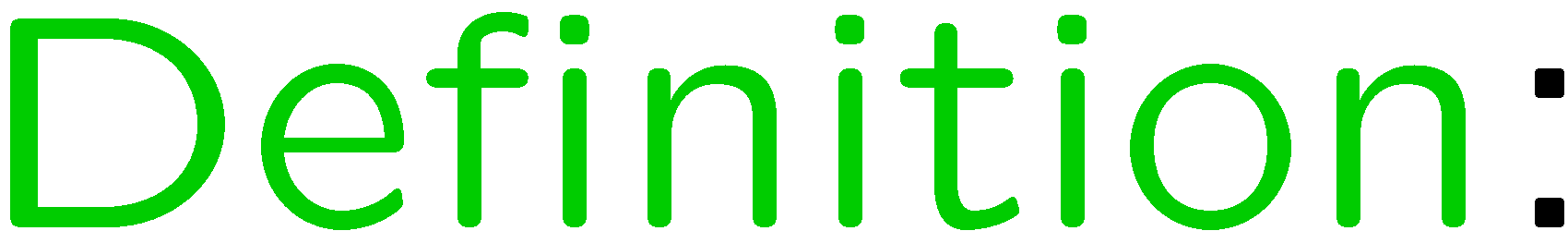 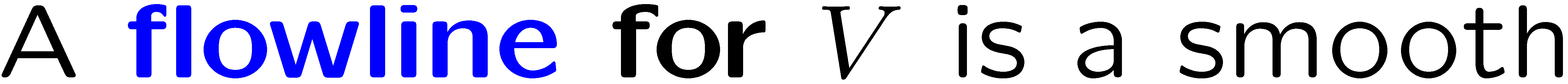 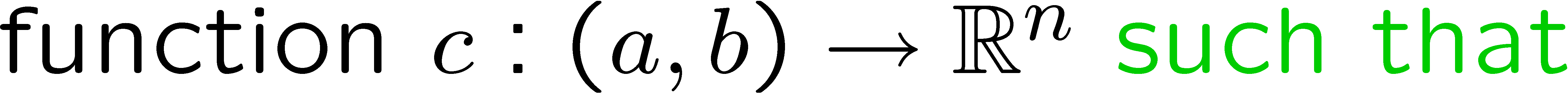 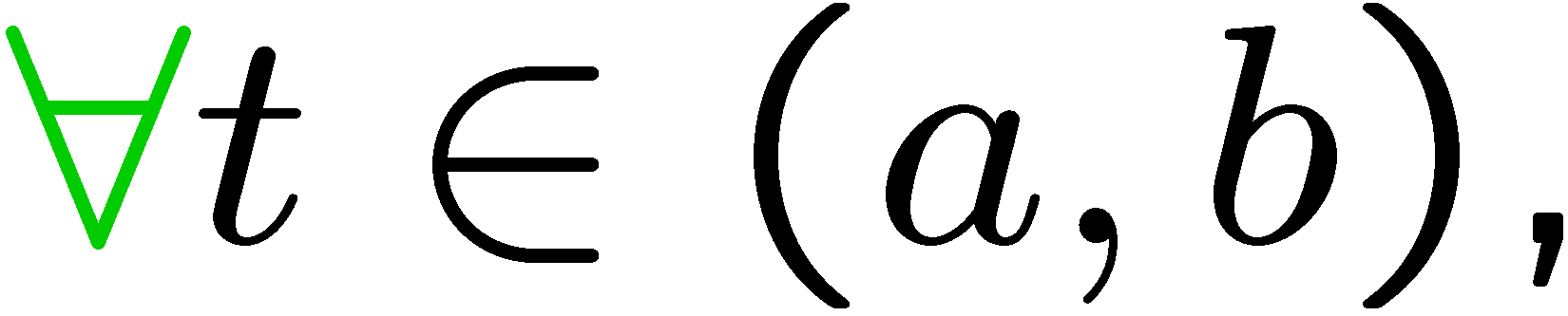 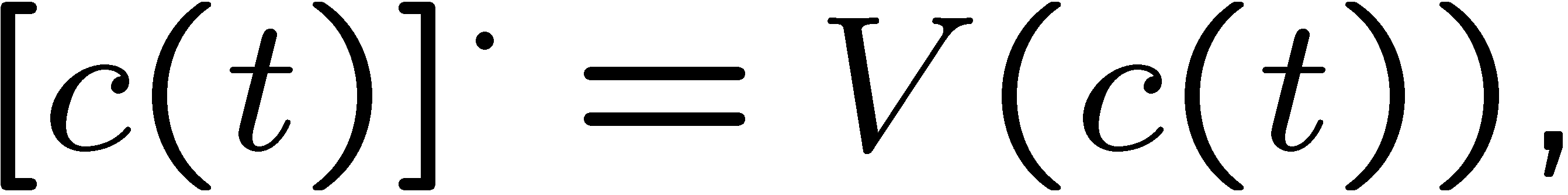 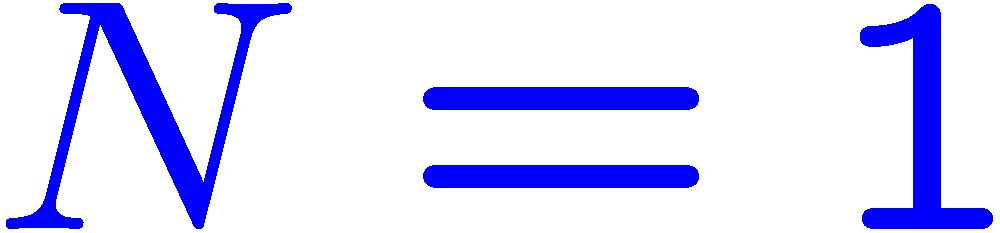 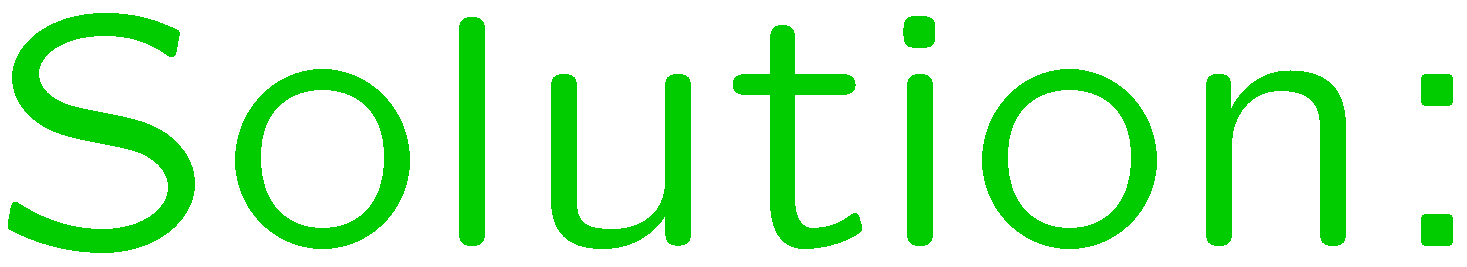 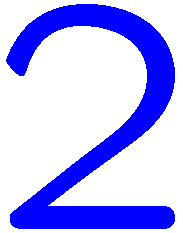 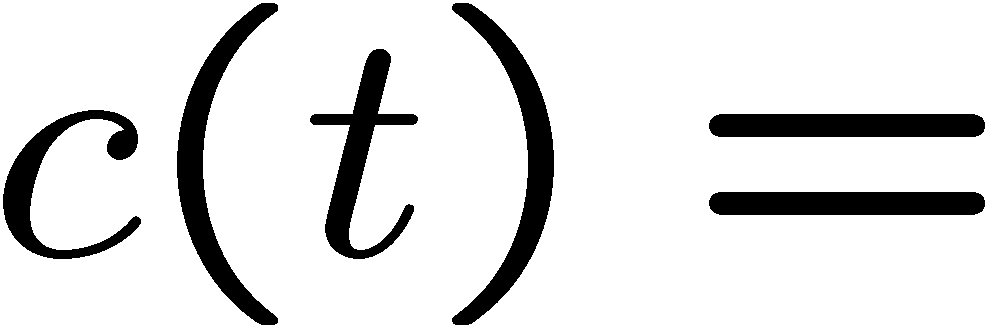 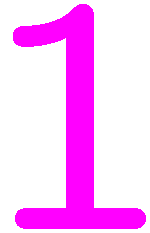 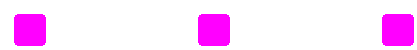 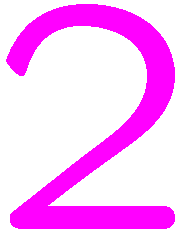 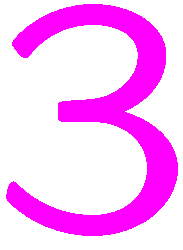 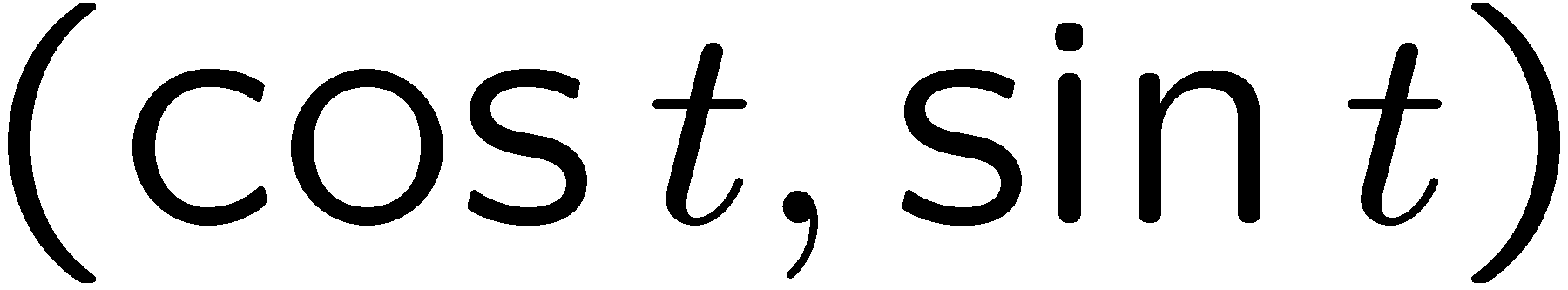 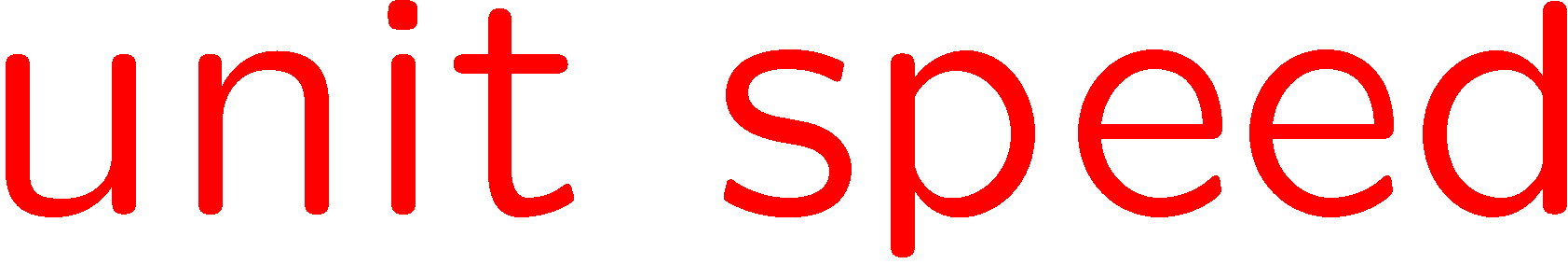 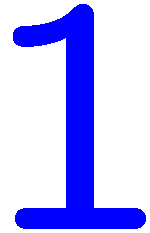 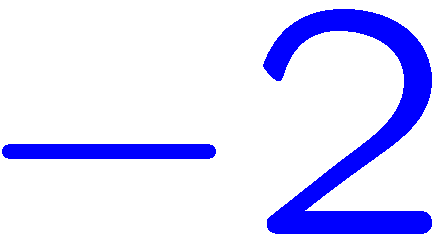 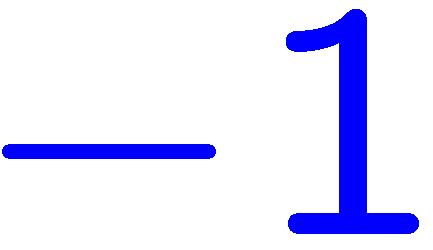 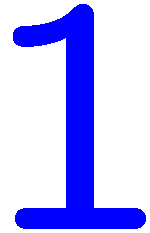 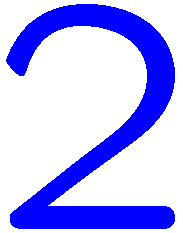 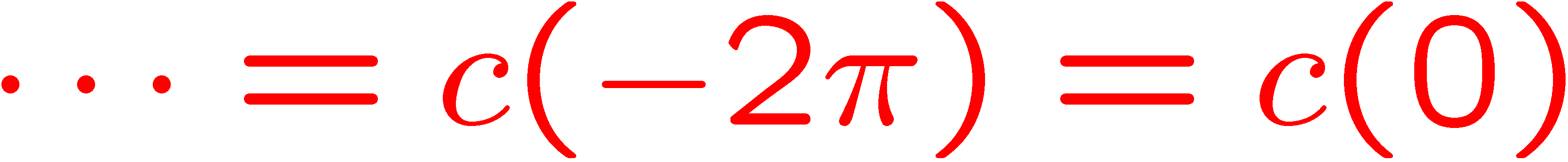 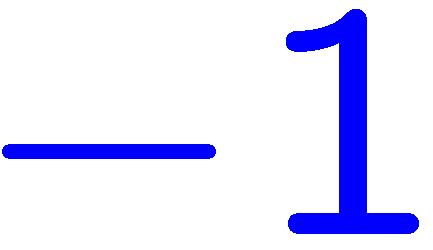 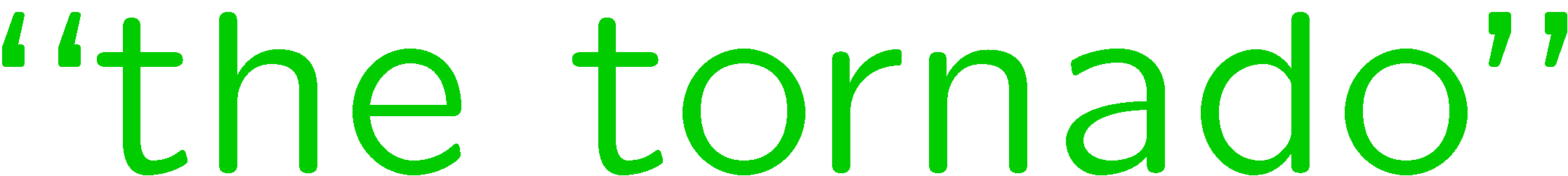 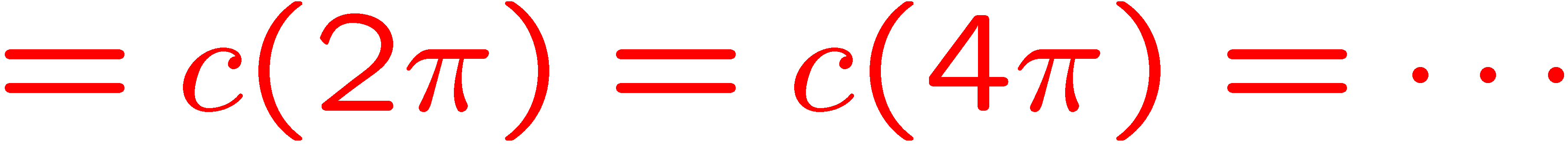 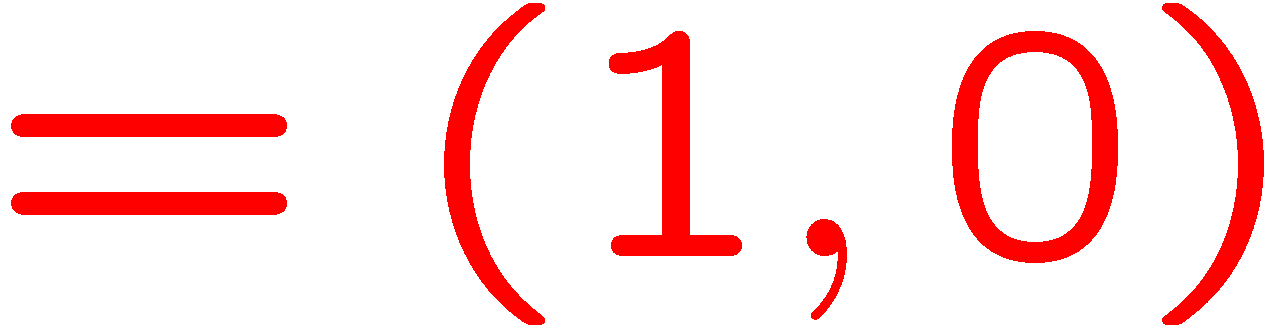 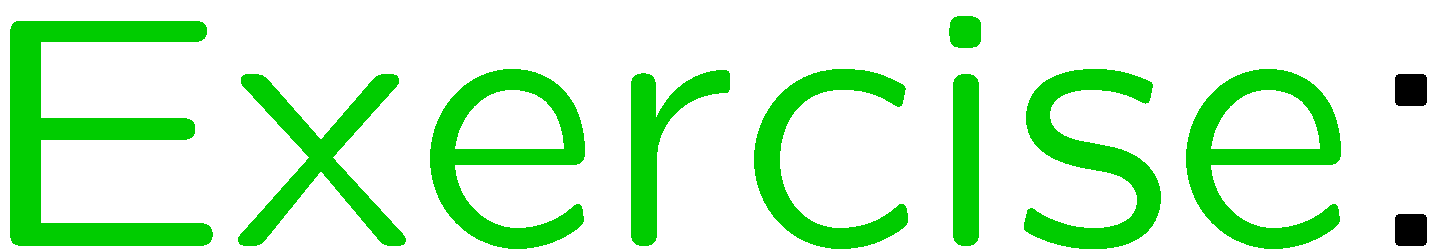 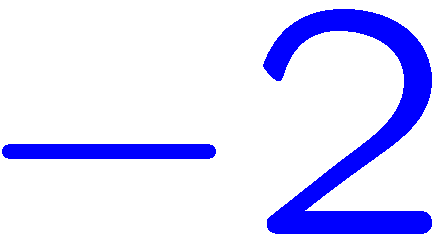 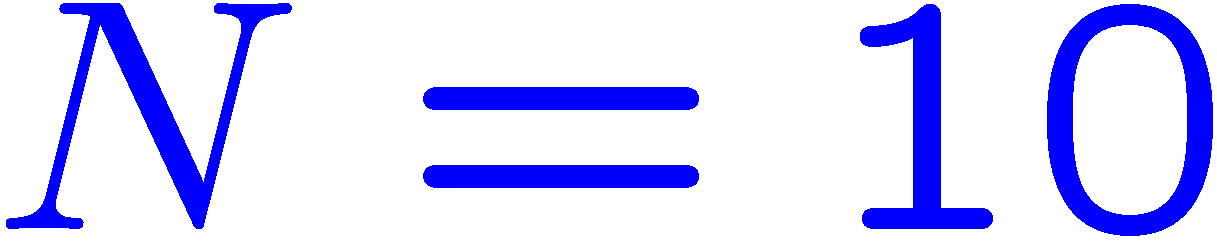 14
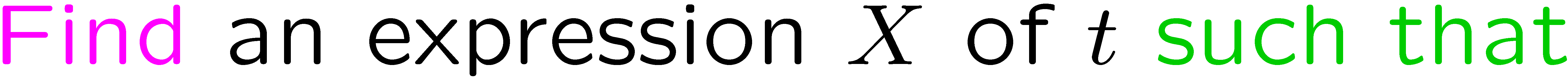 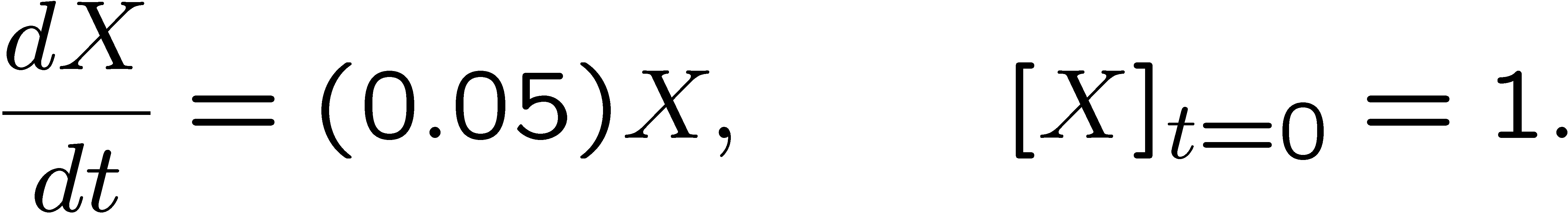 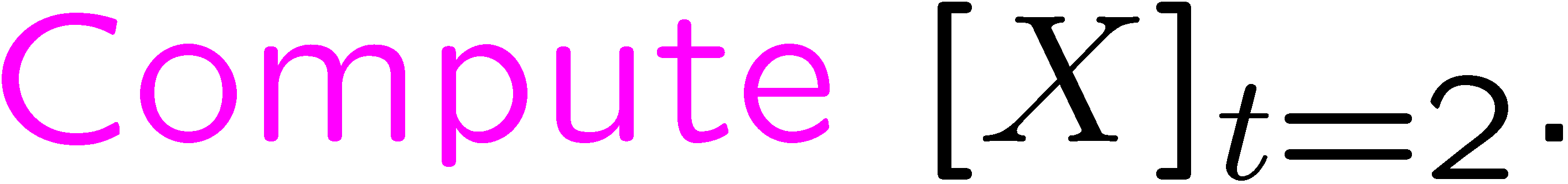 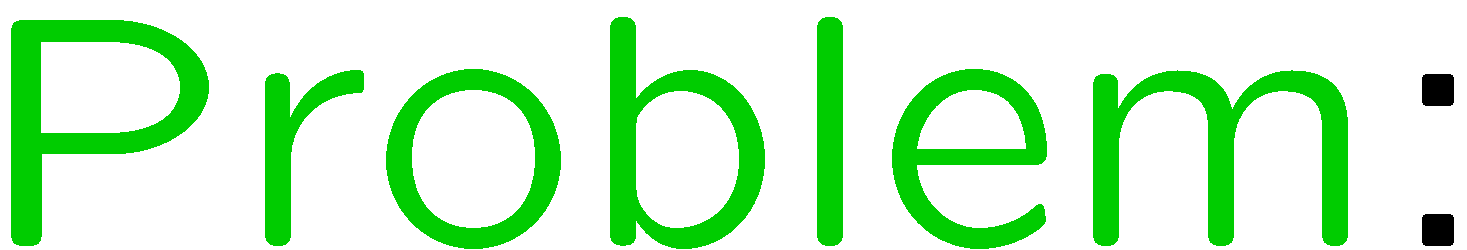 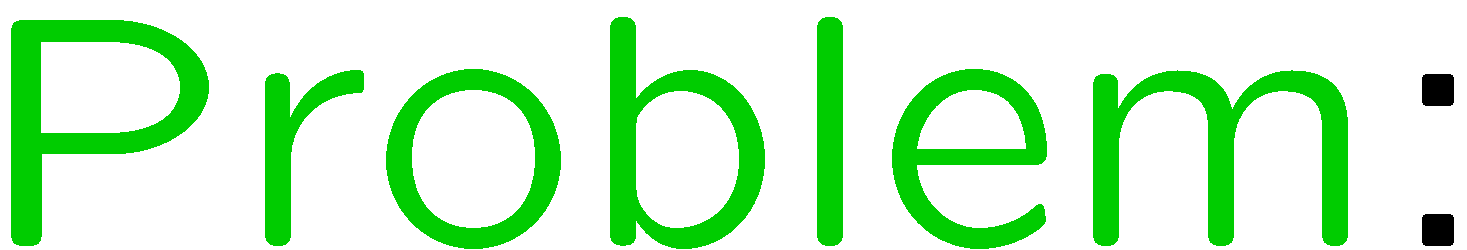 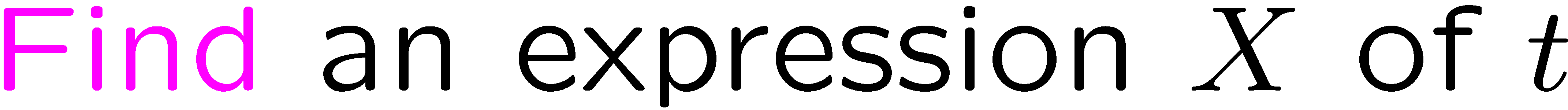 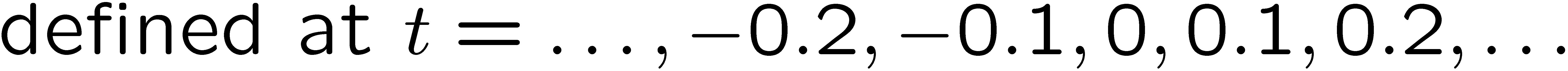 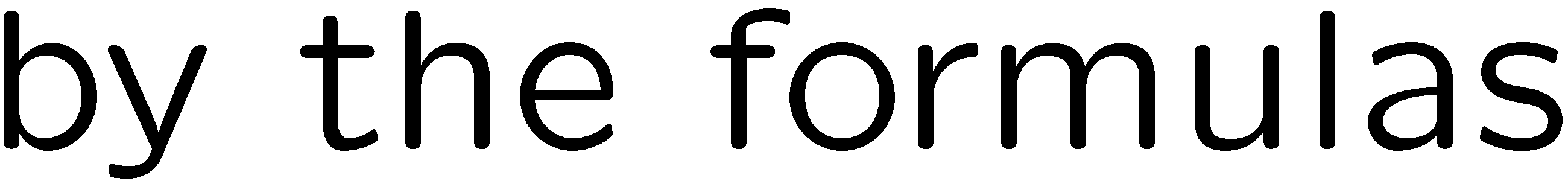 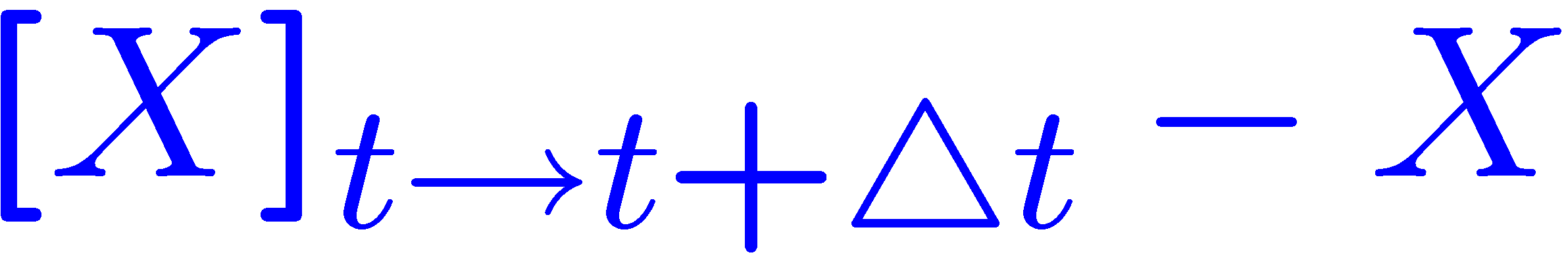 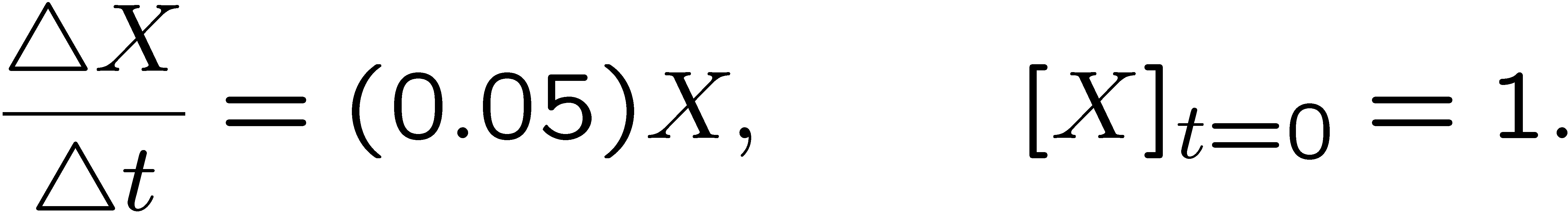 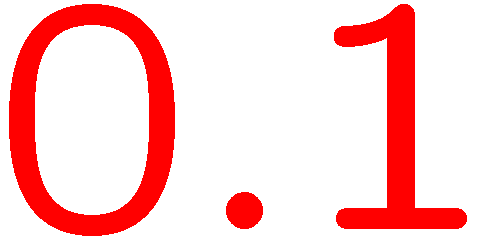 15
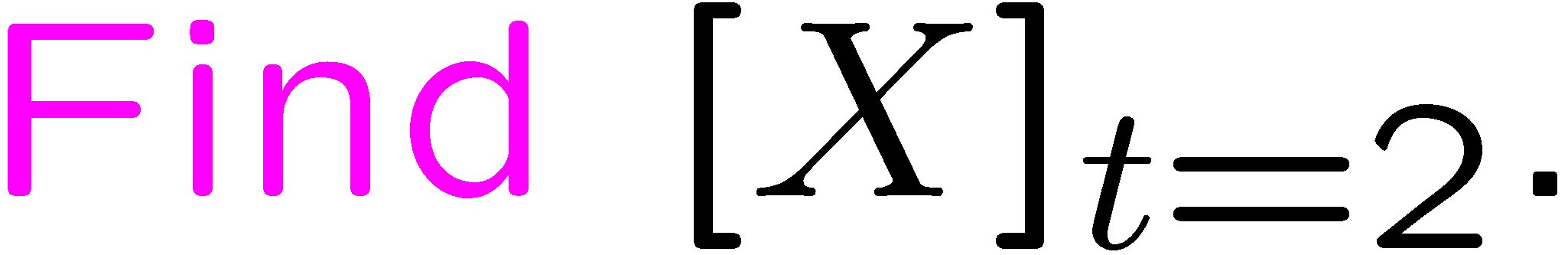 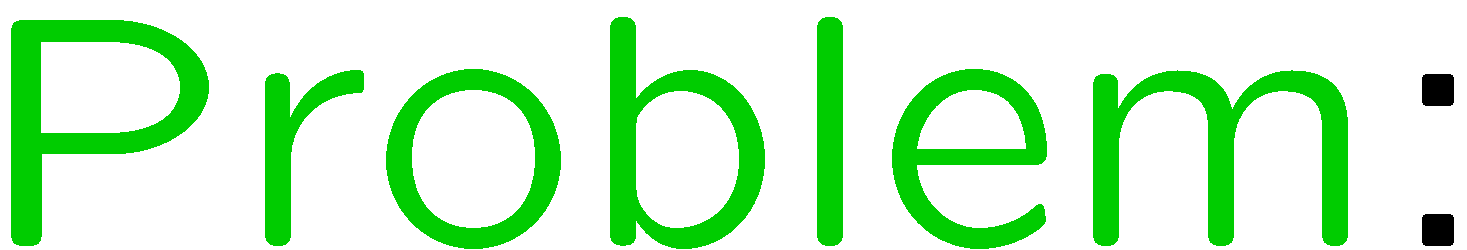 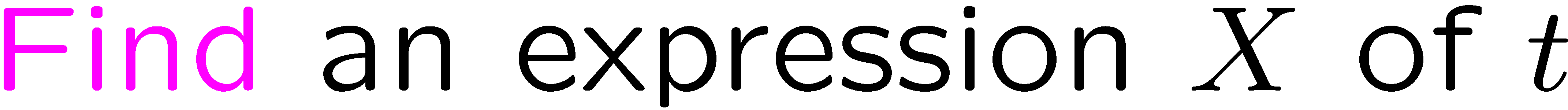 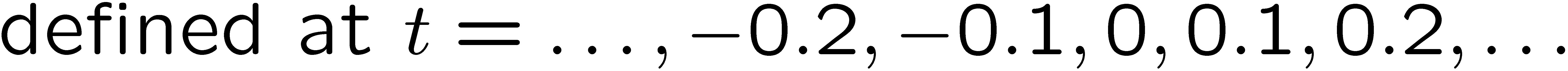 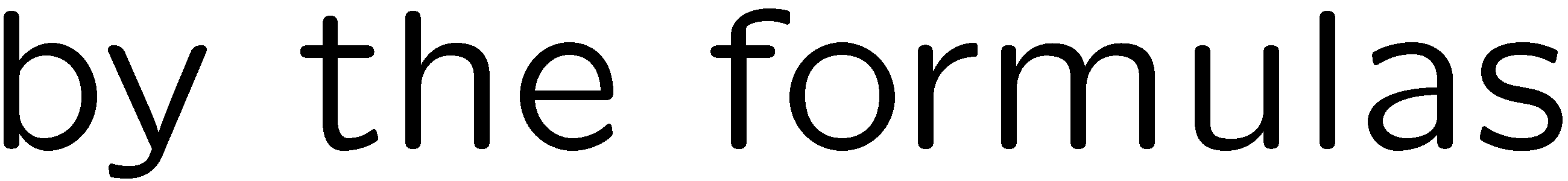 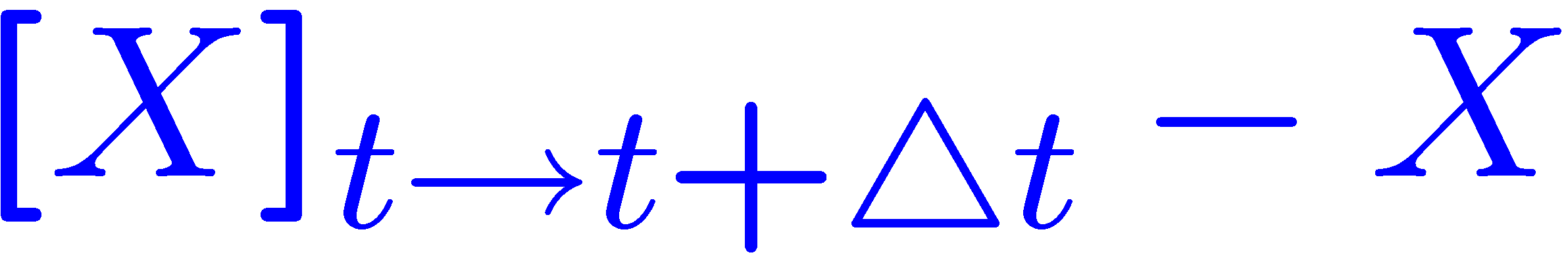 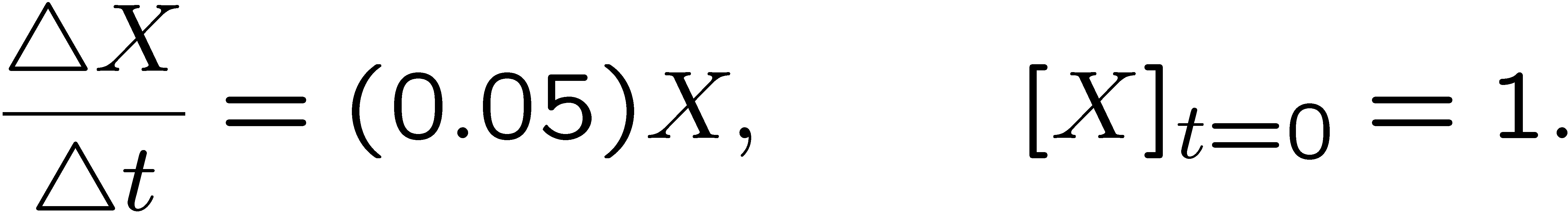 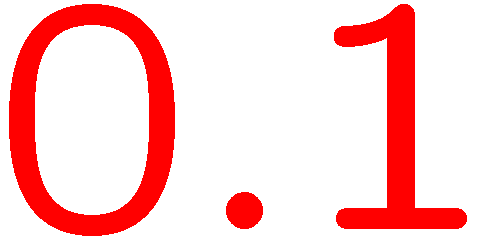 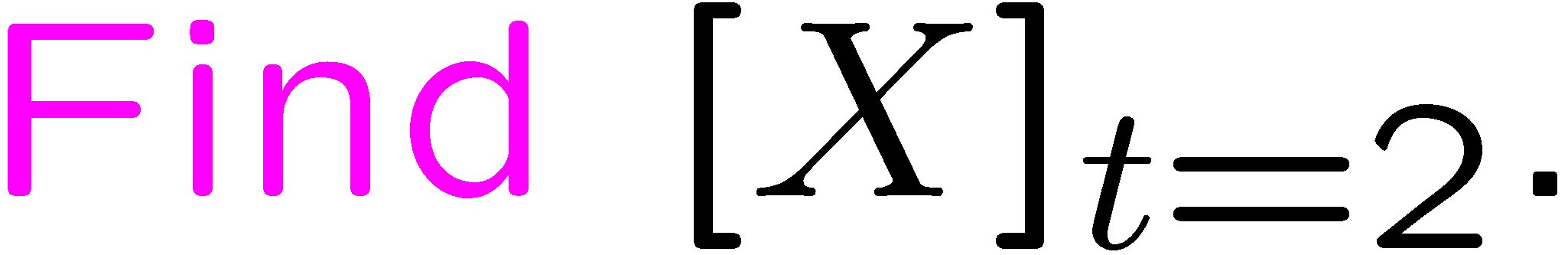 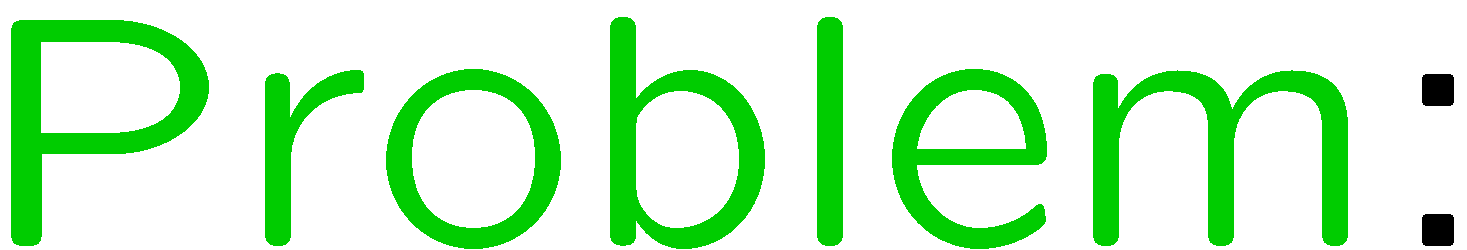 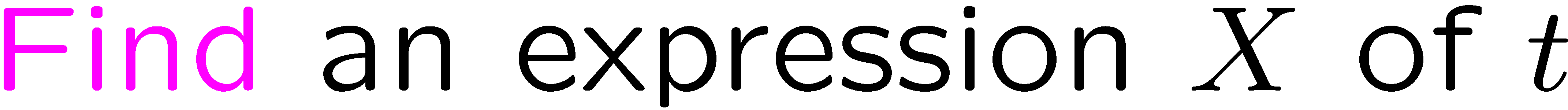 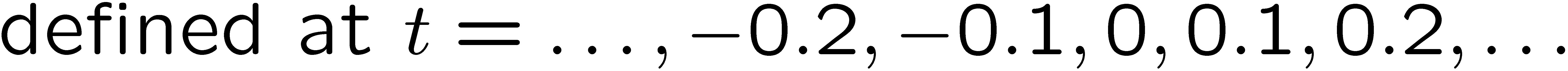 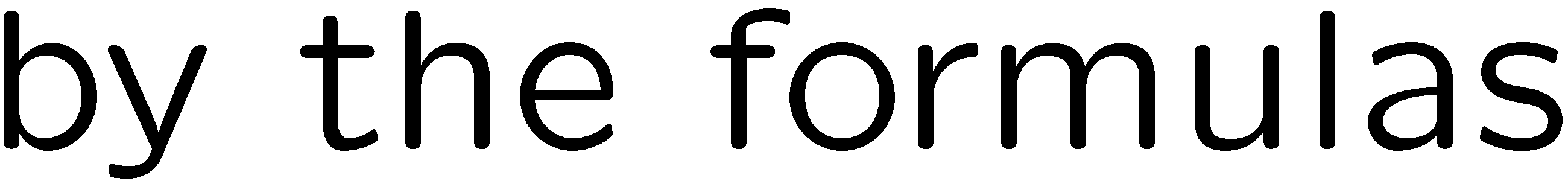 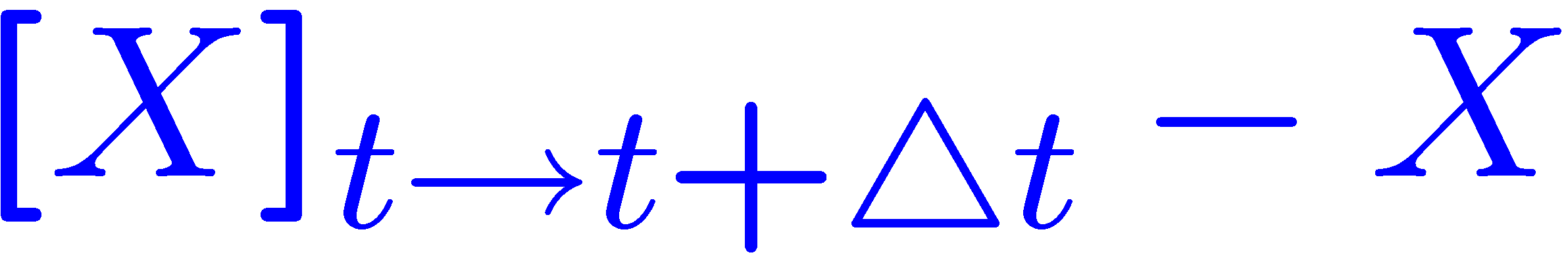 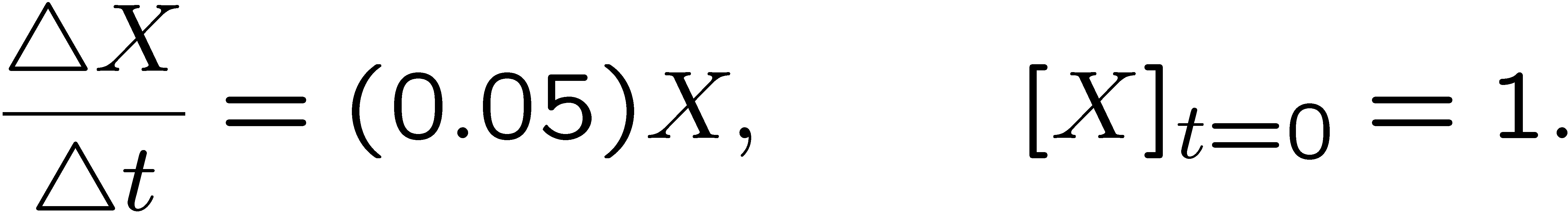 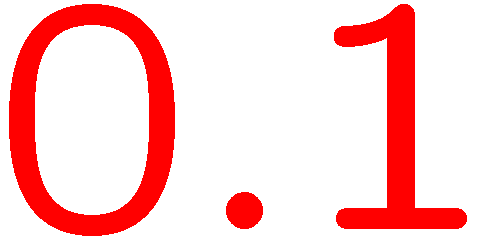 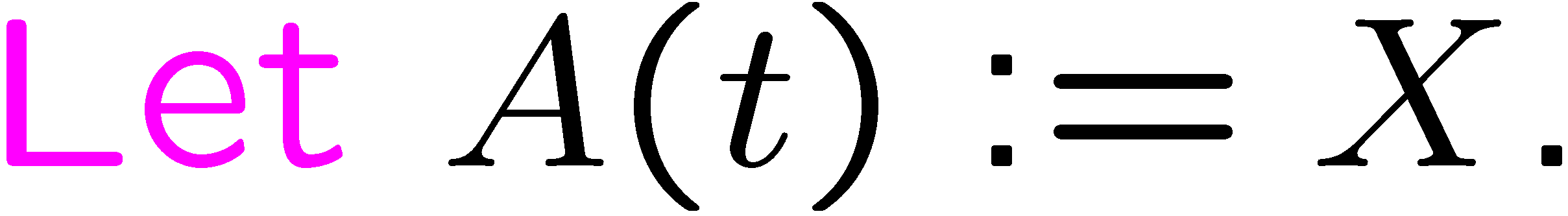 16
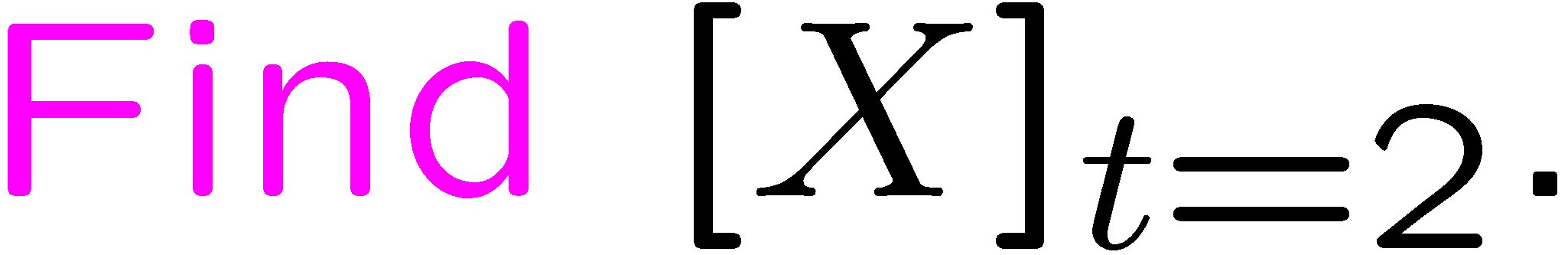 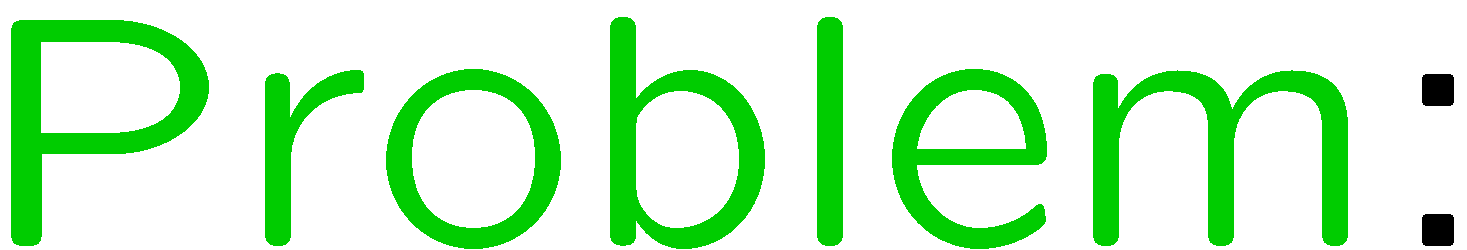 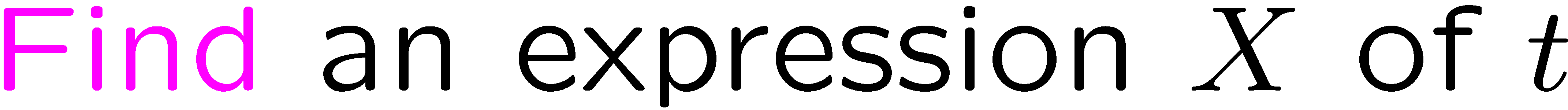 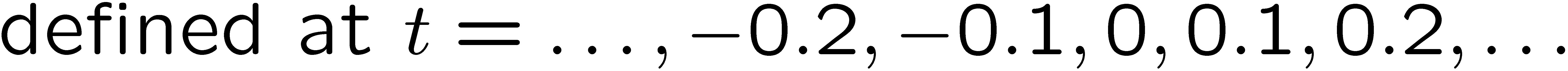 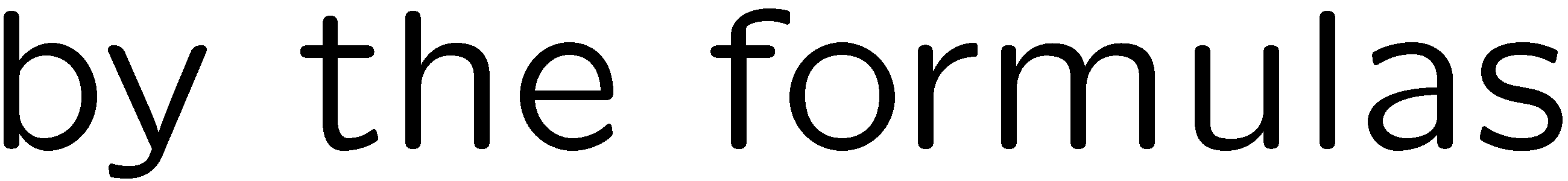 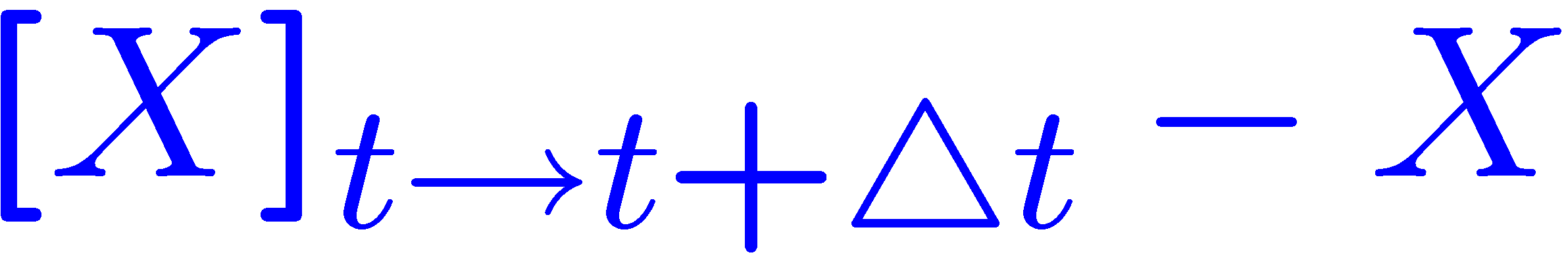 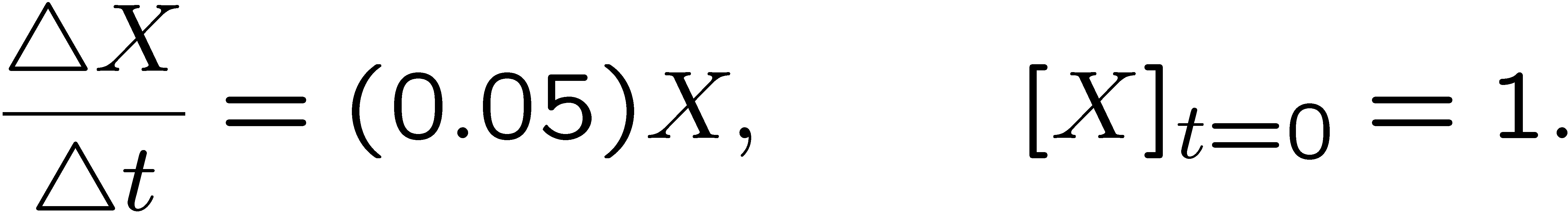 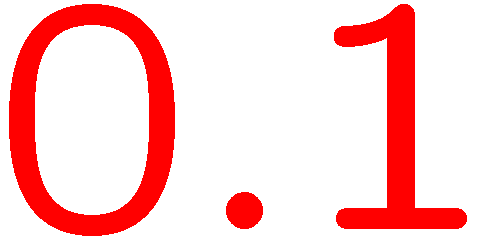 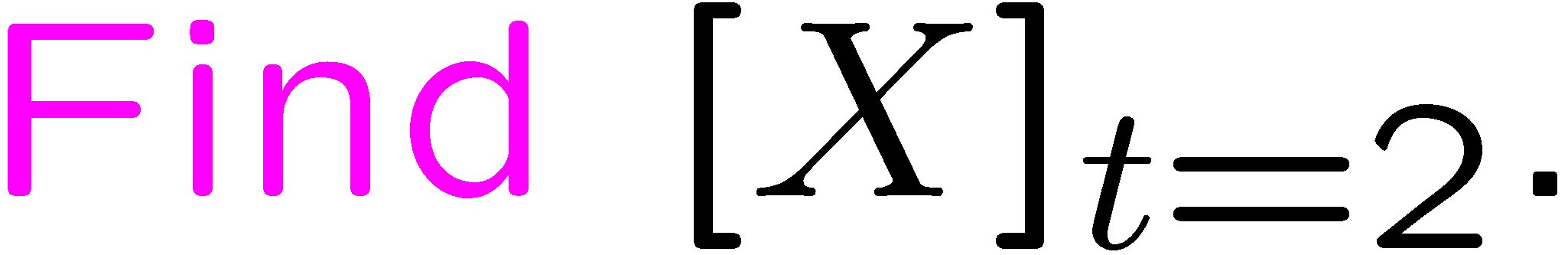 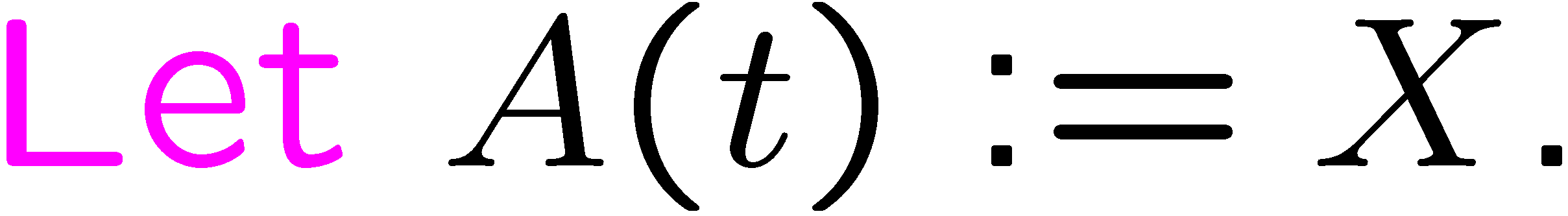 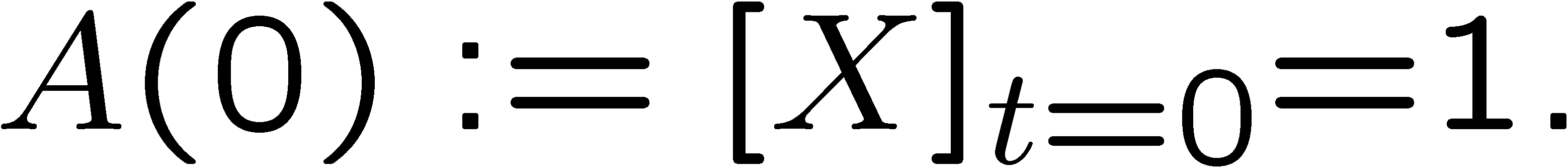 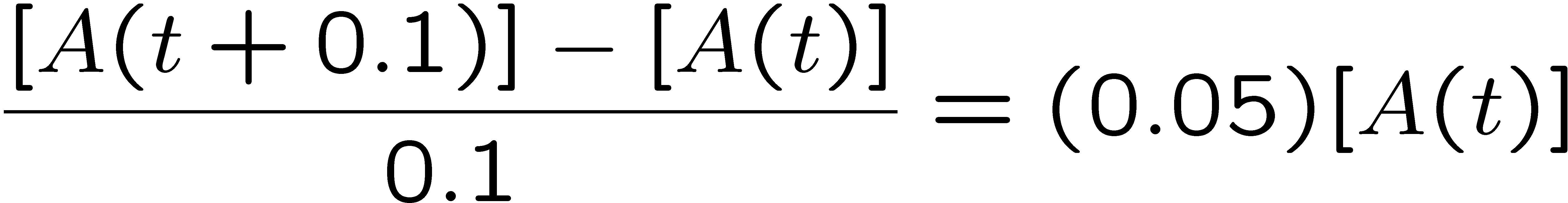 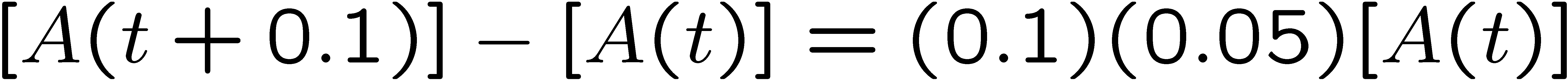 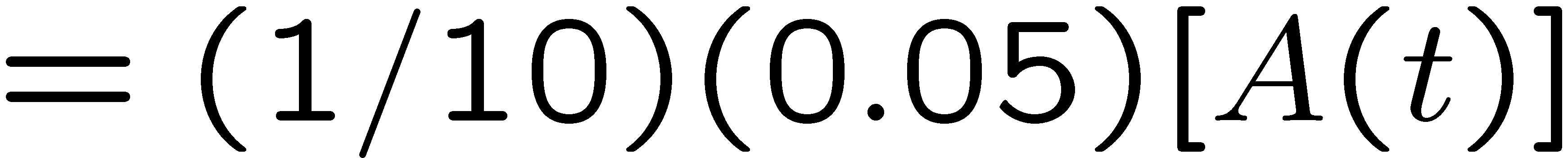 17
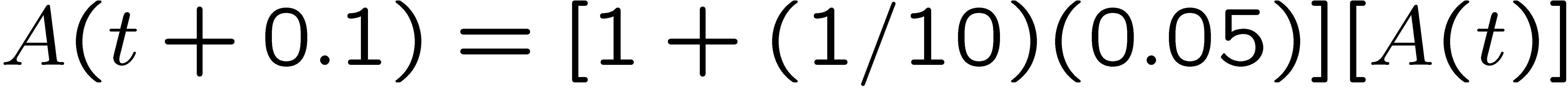 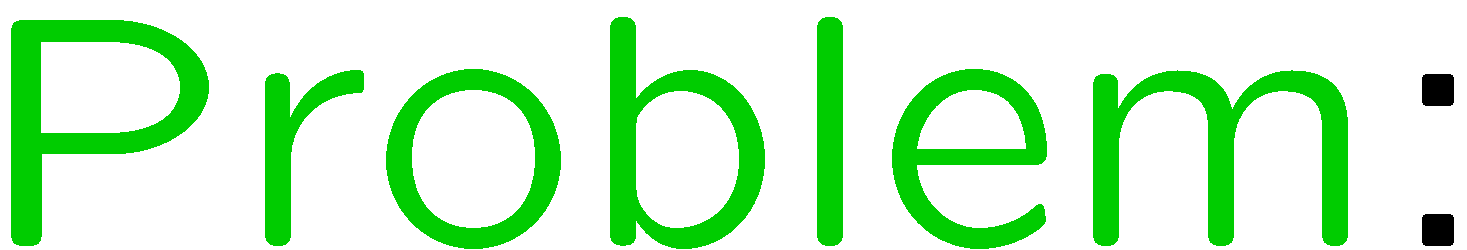 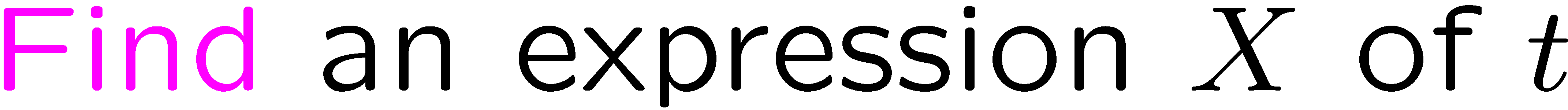 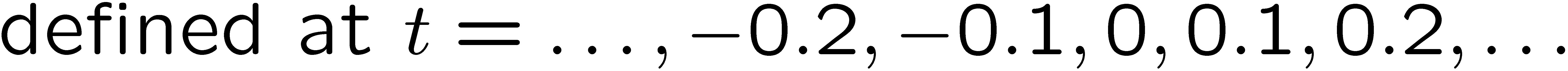 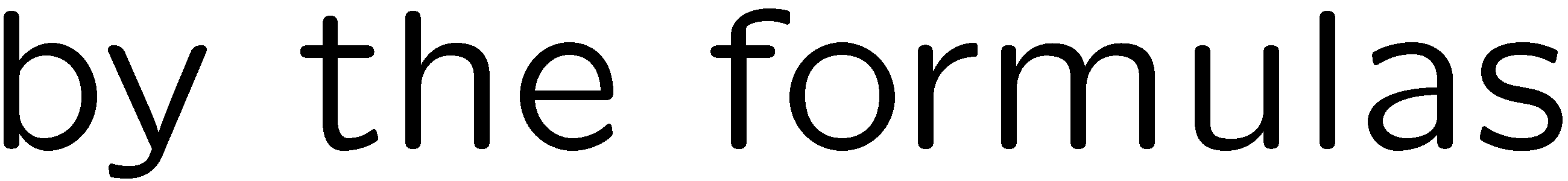 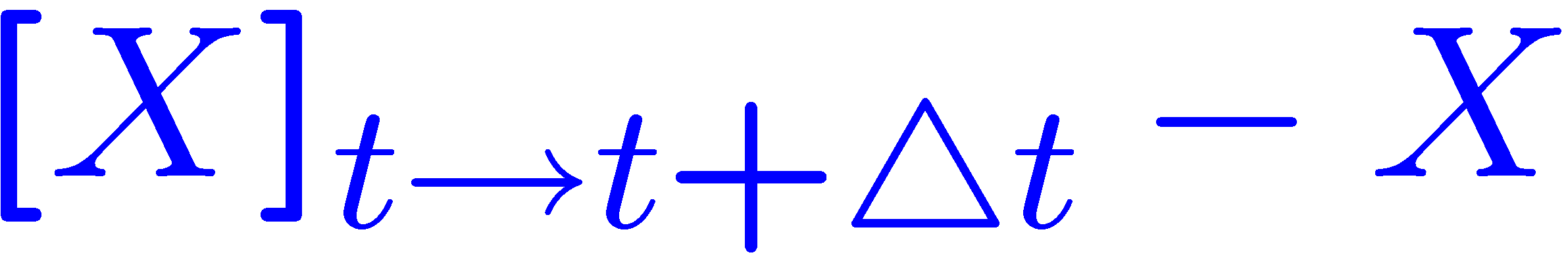 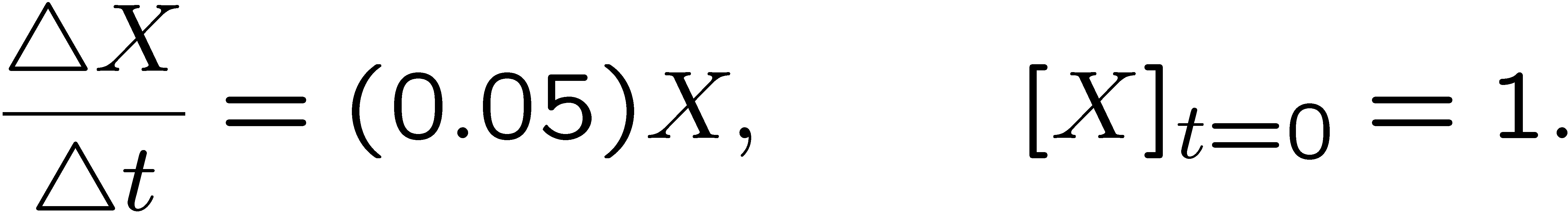 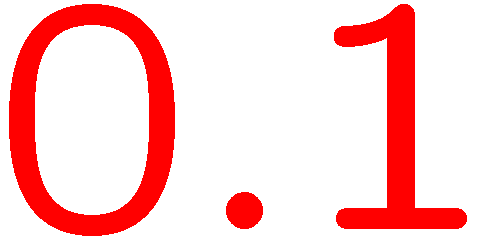 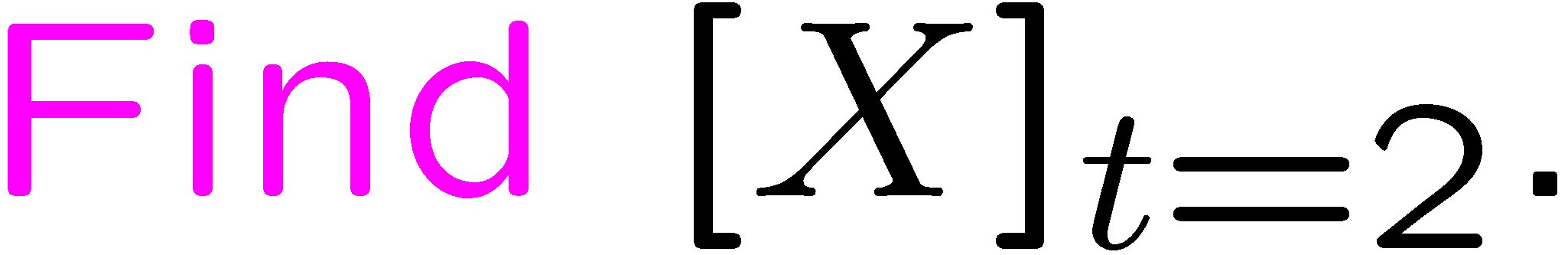 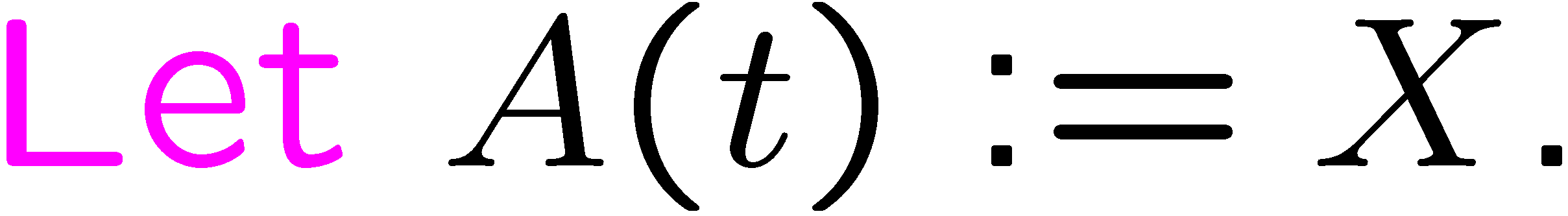 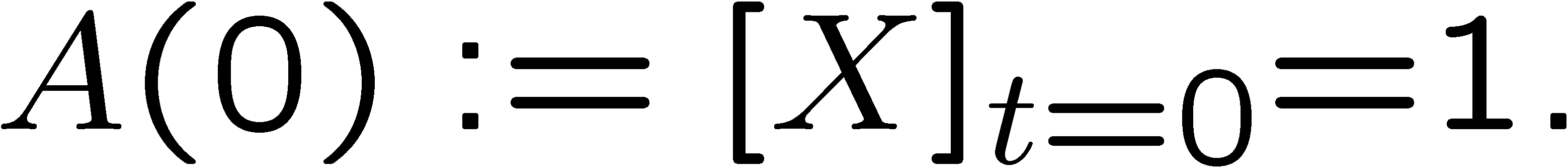 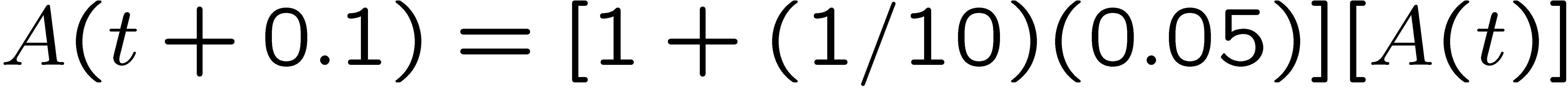 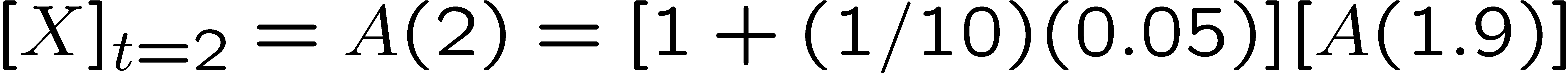 18
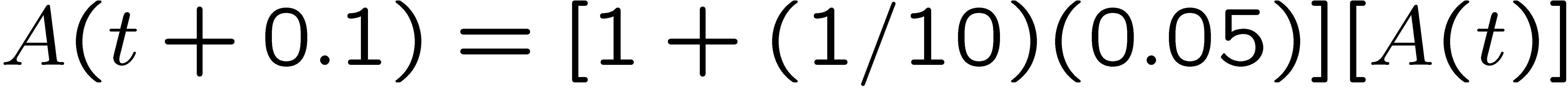 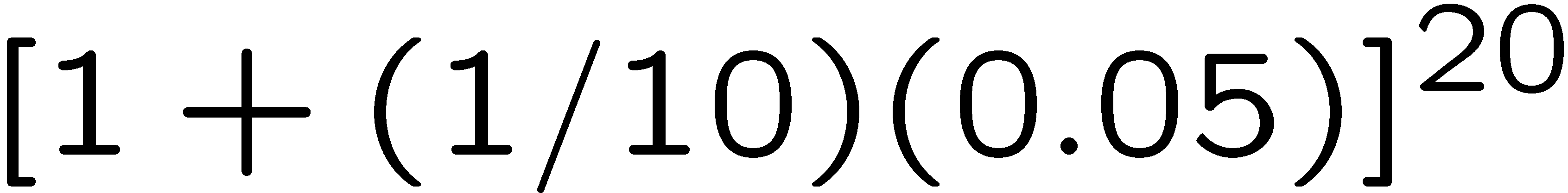 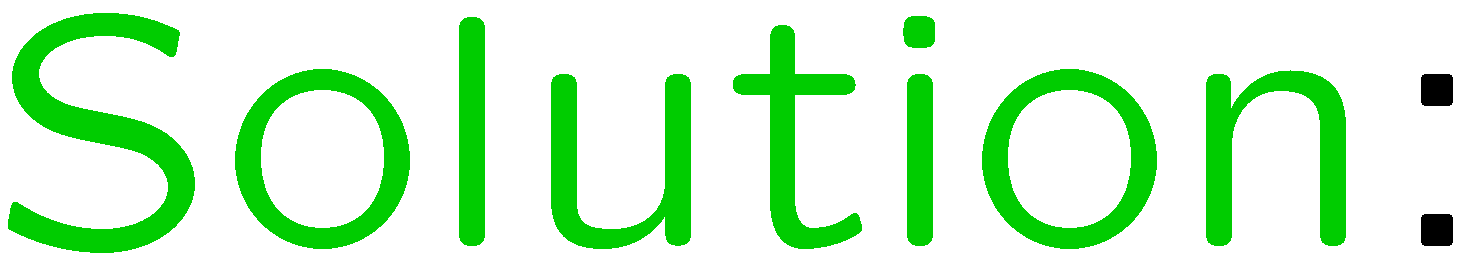 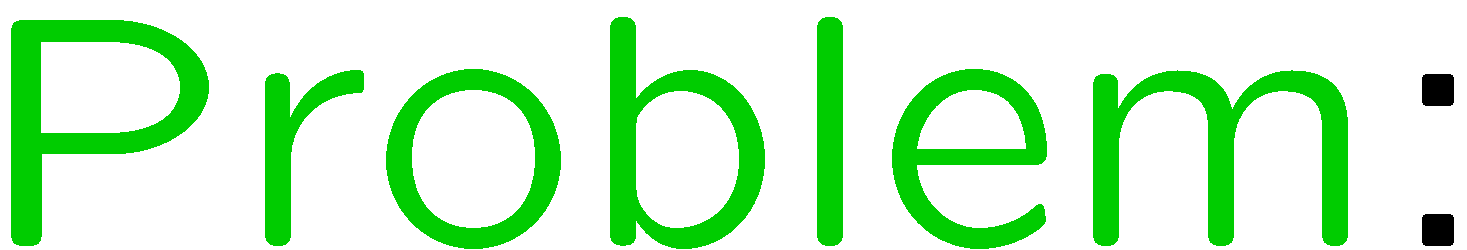 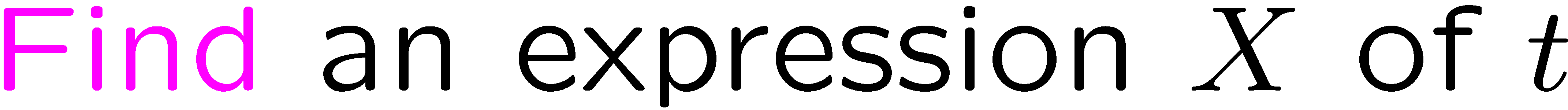 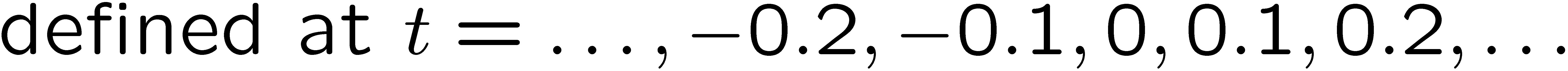 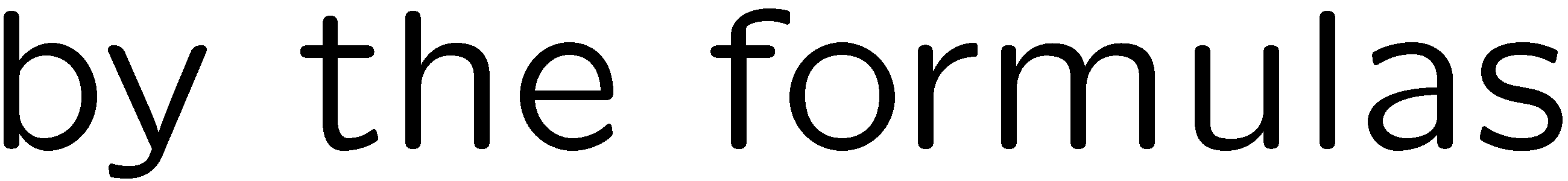 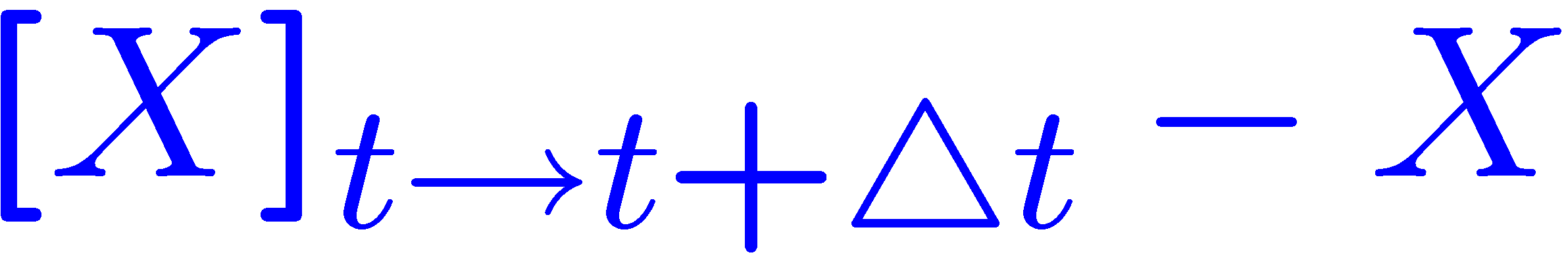 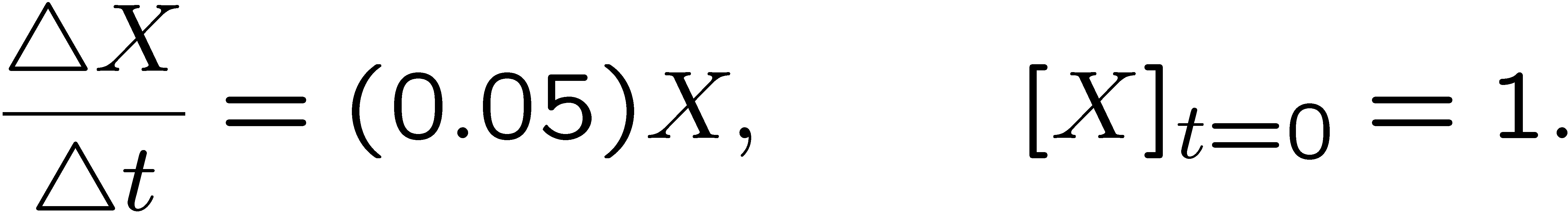 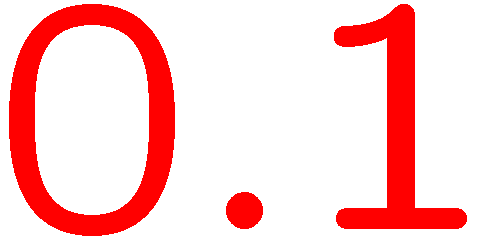 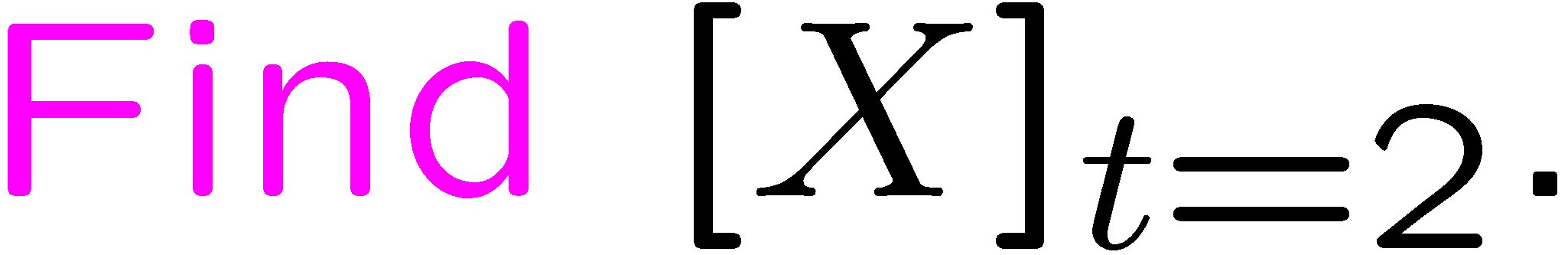 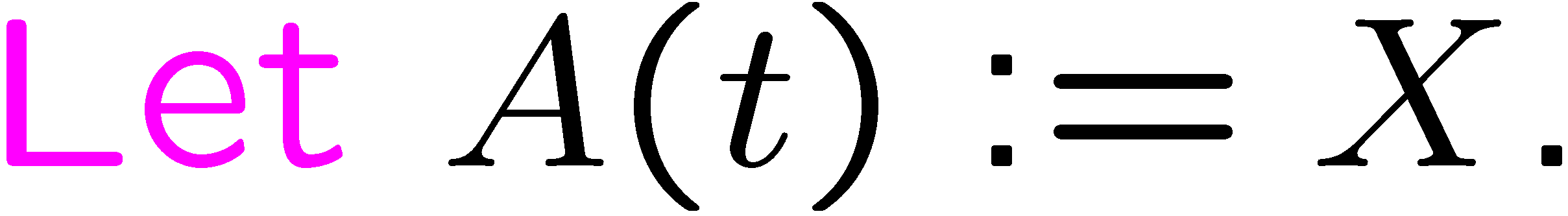 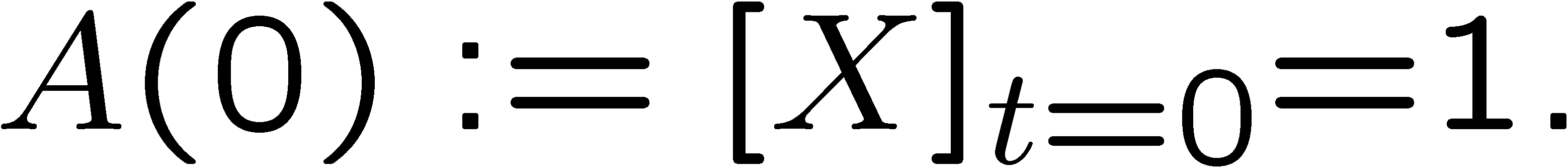 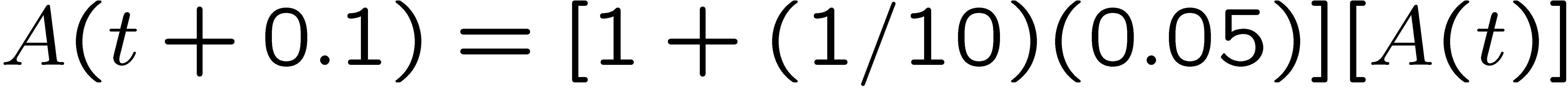 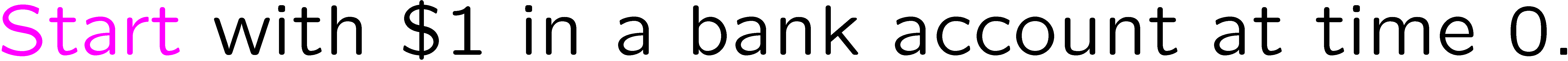 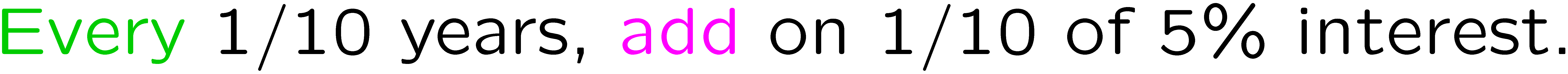 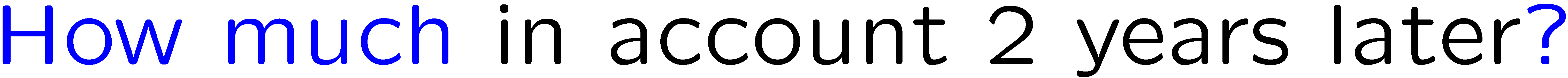 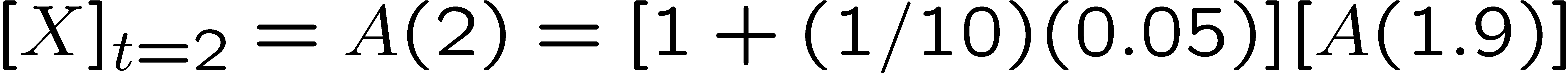 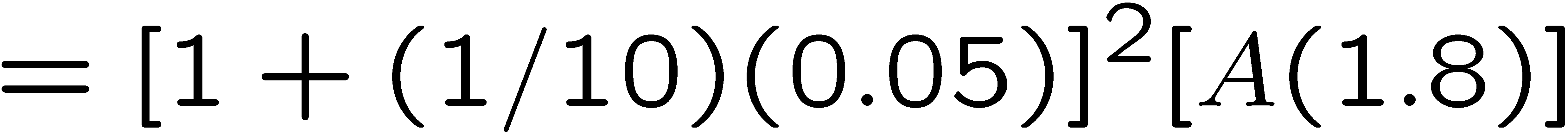 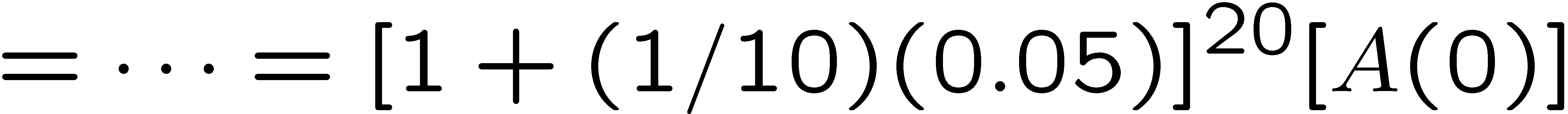 19
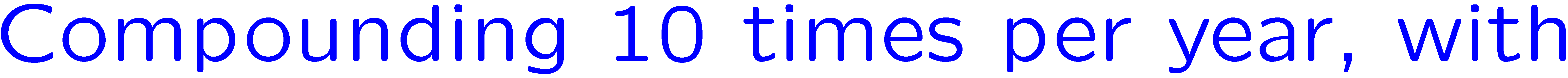 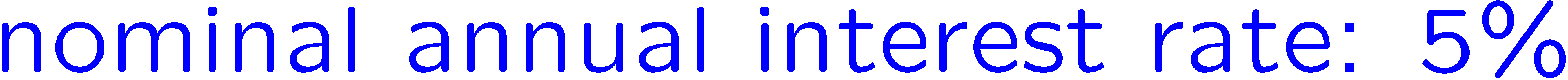 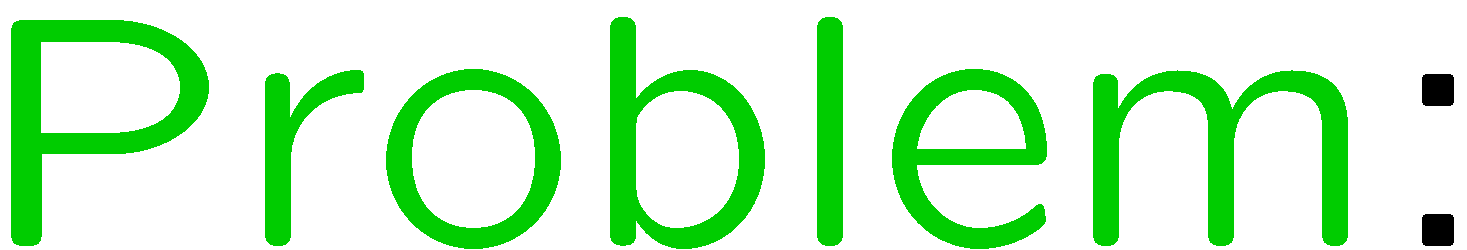 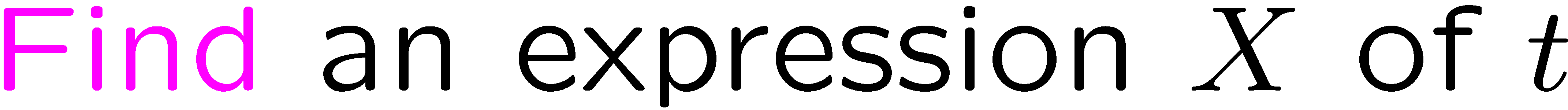 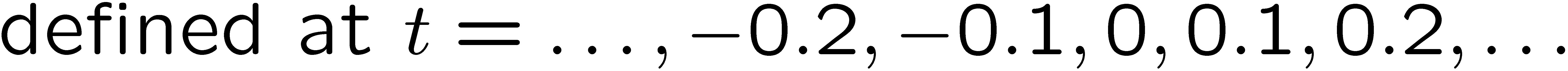 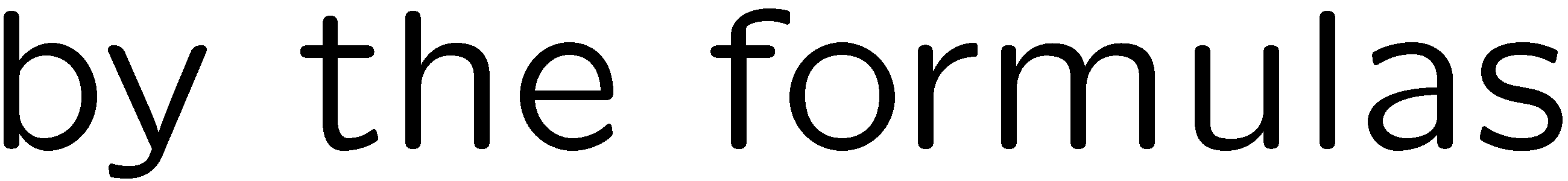 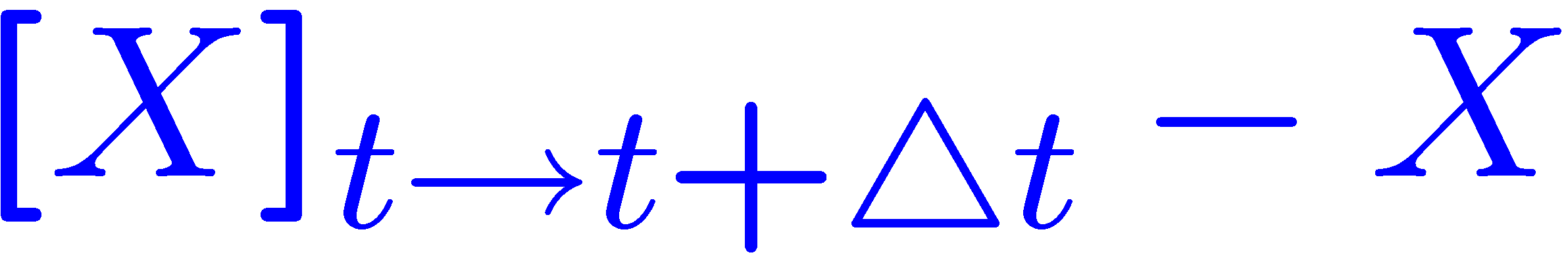 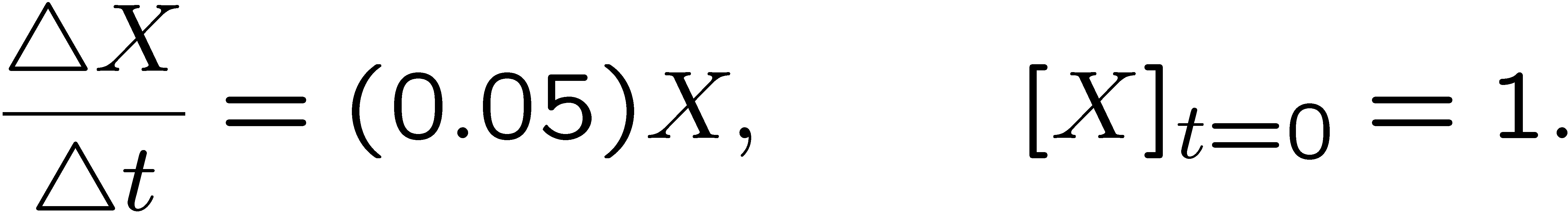 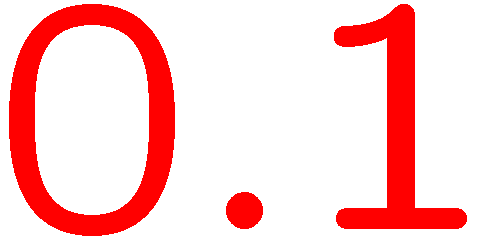 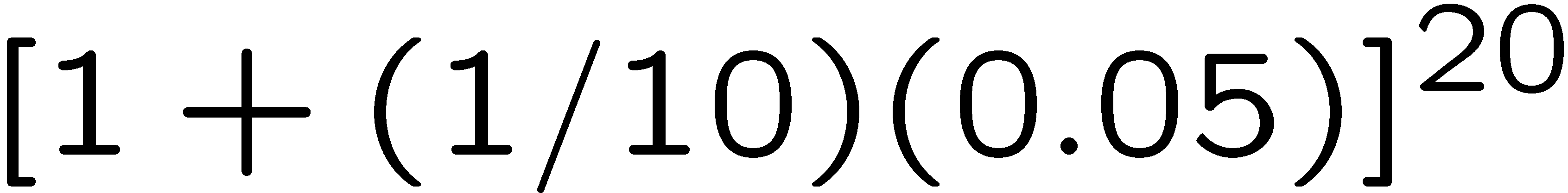 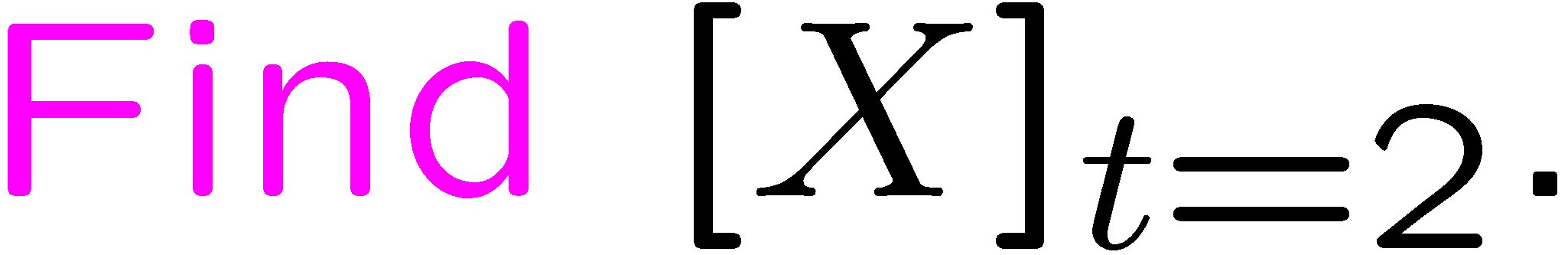 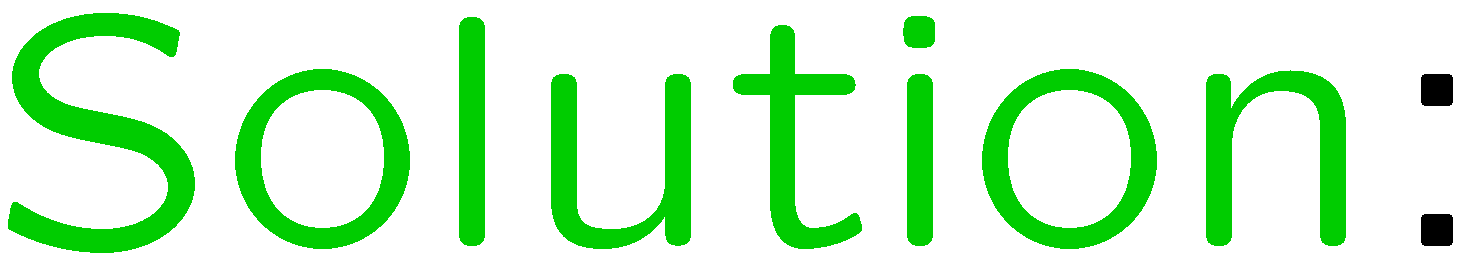 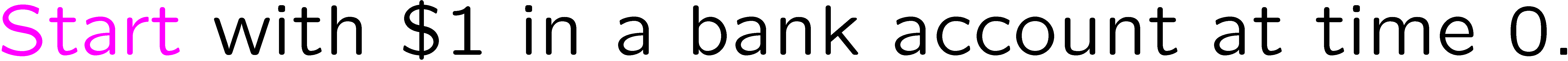 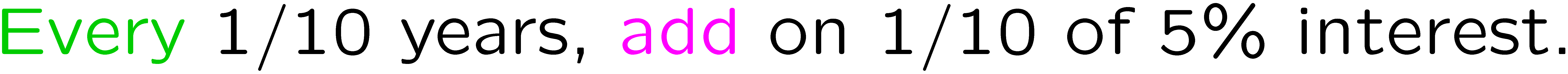 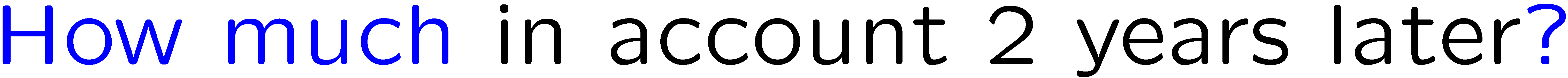 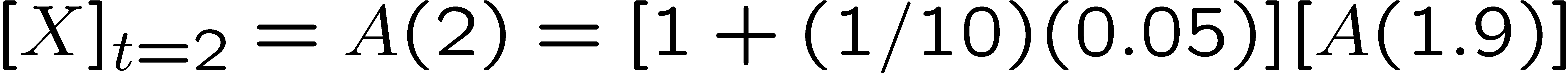 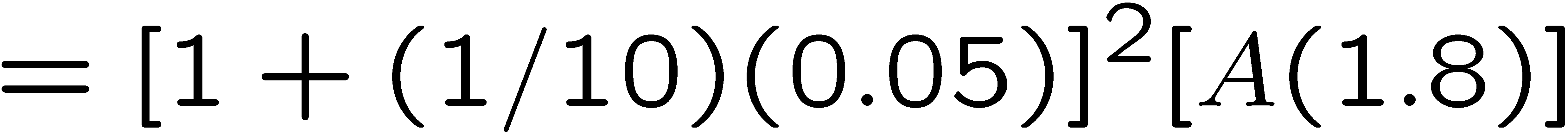 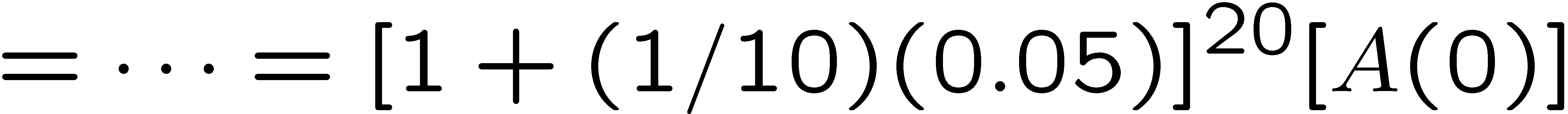 20
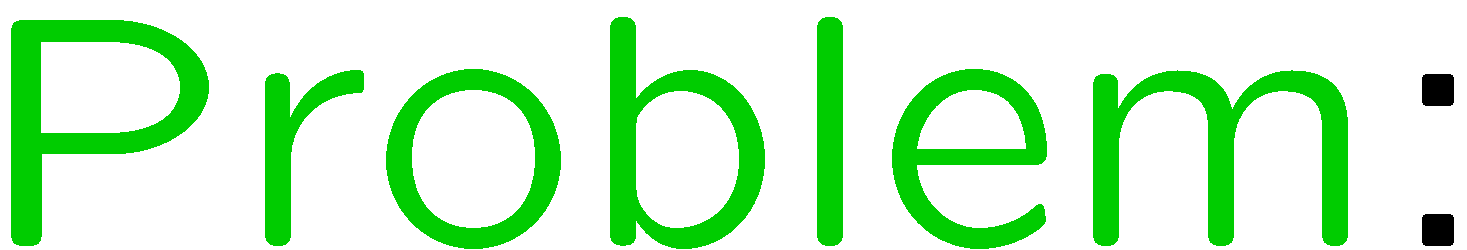 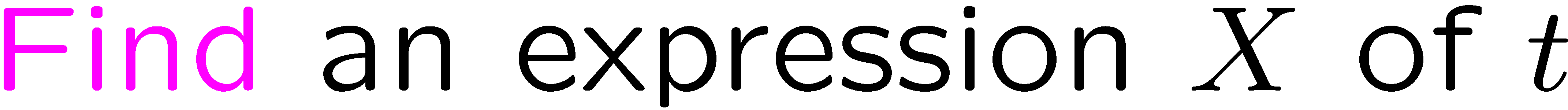 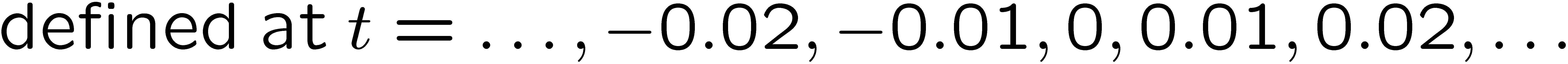 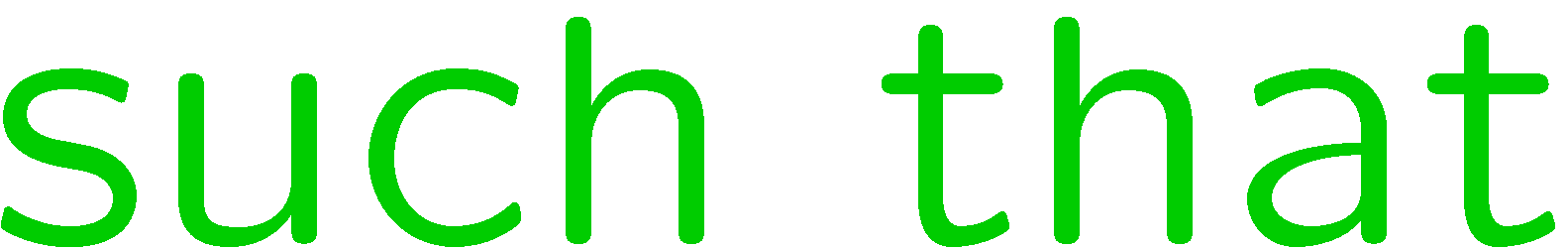 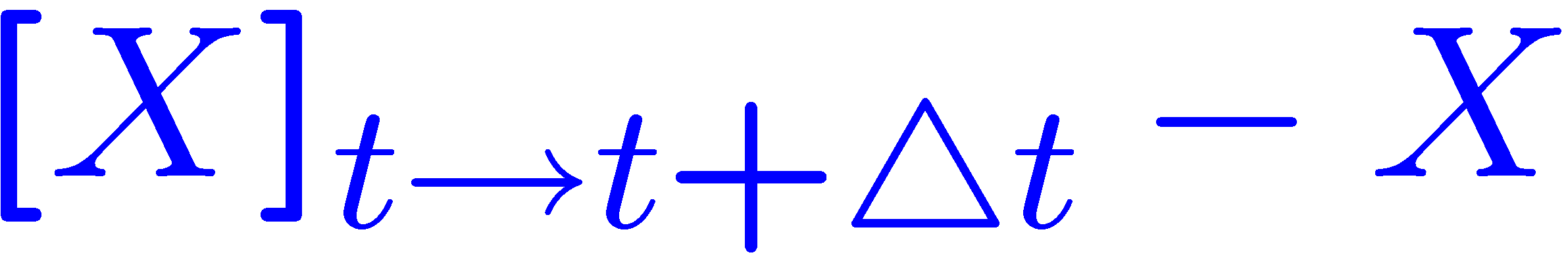 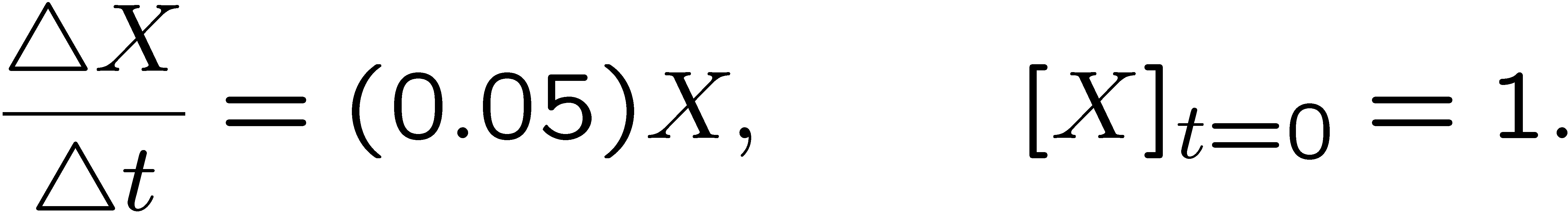 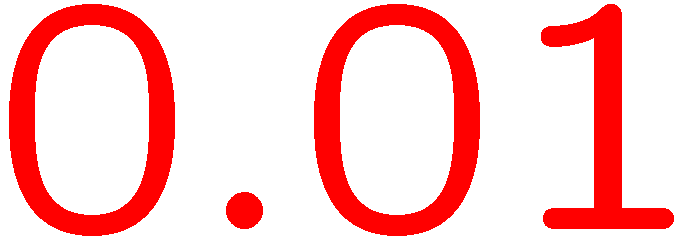 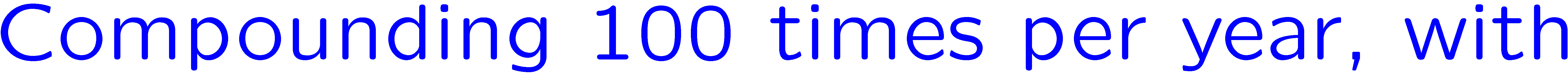 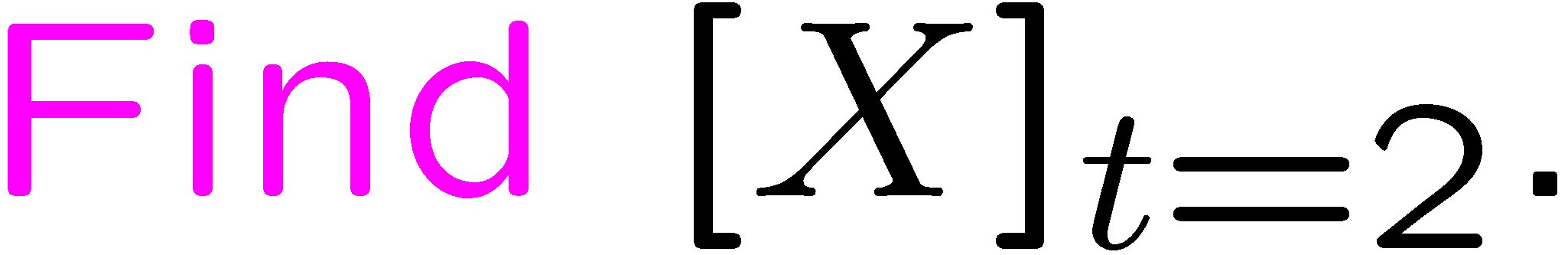 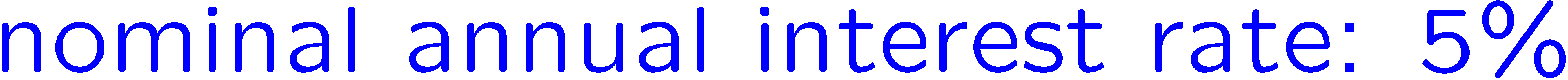 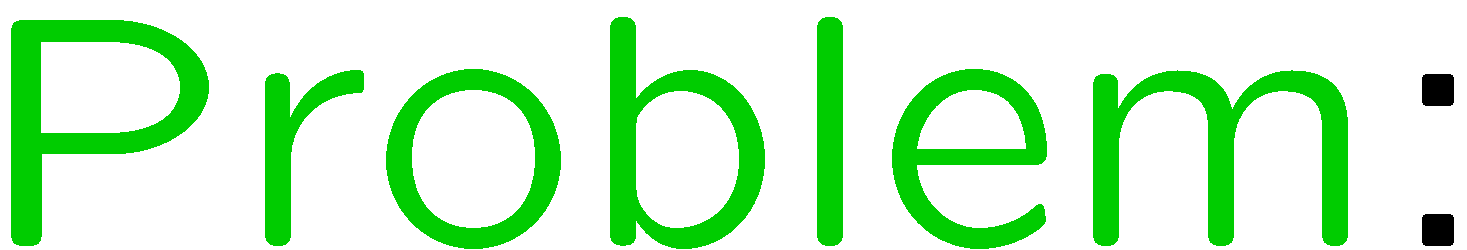 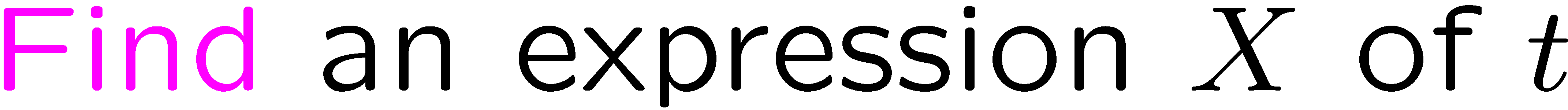 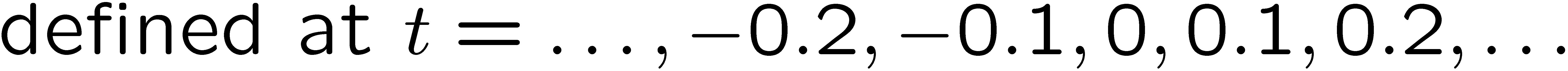 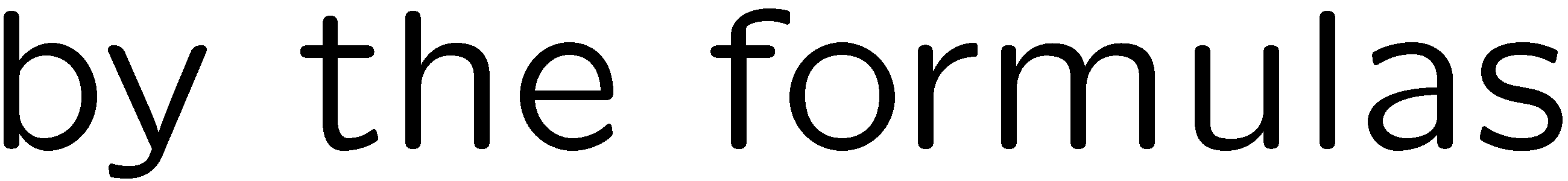 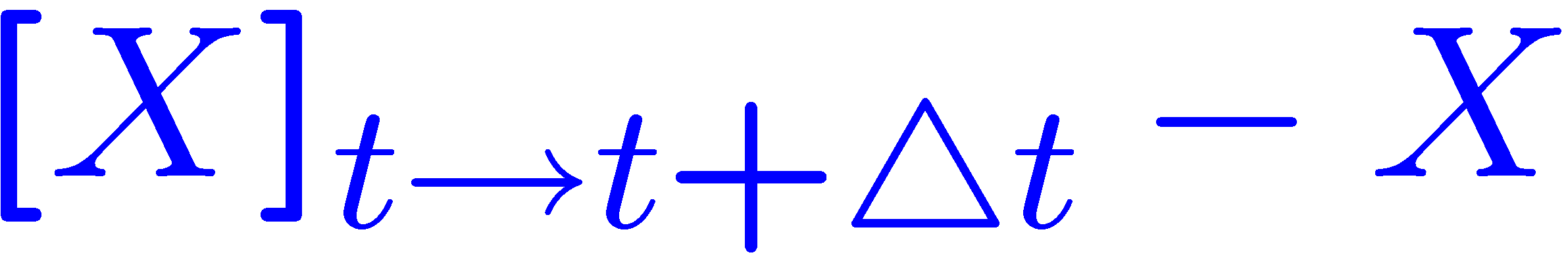 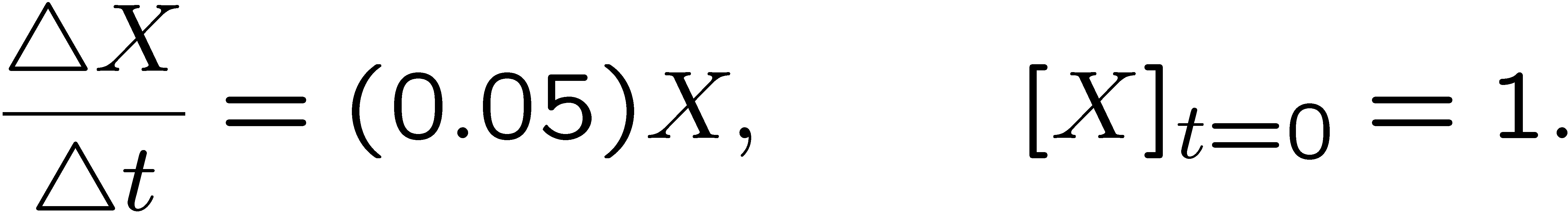 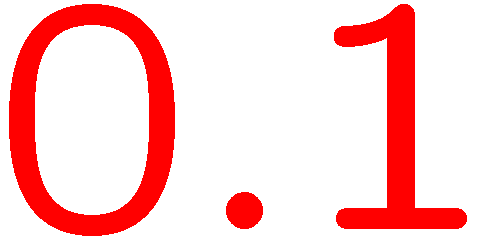 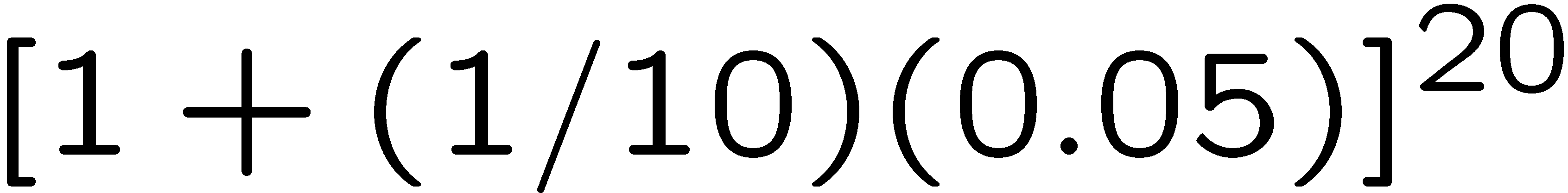 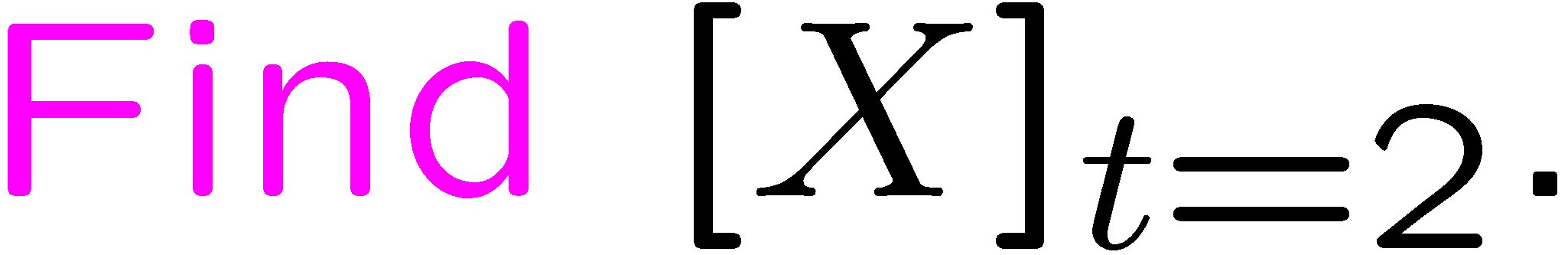 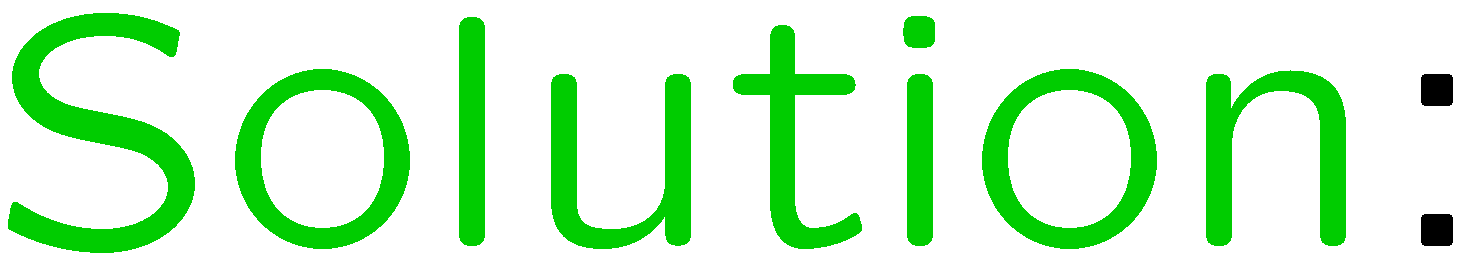 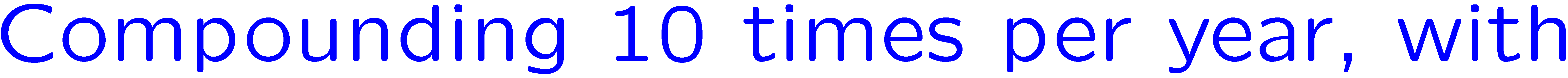 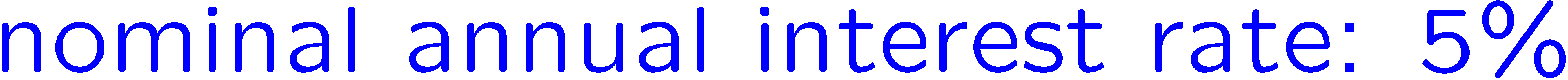 21
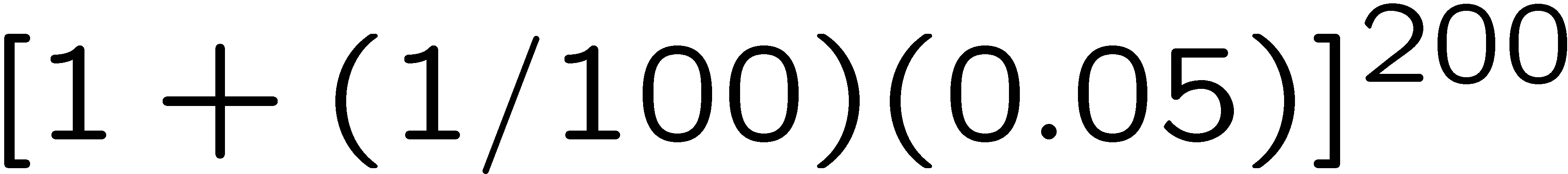 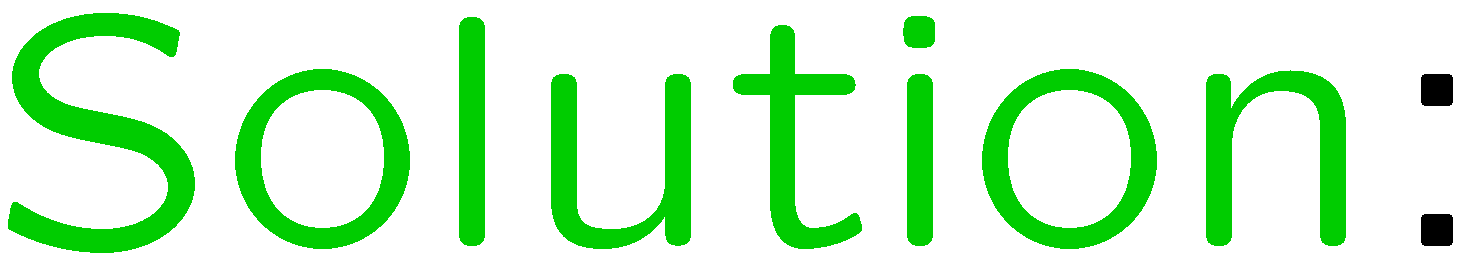 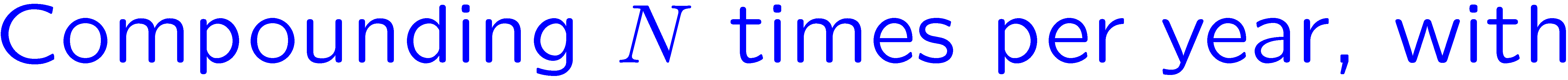 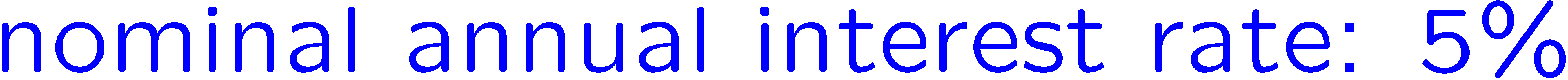 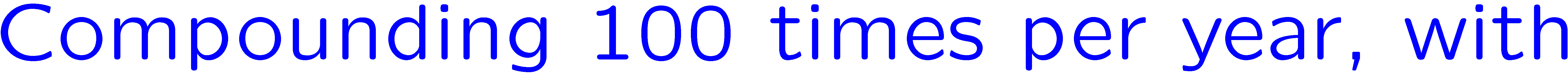 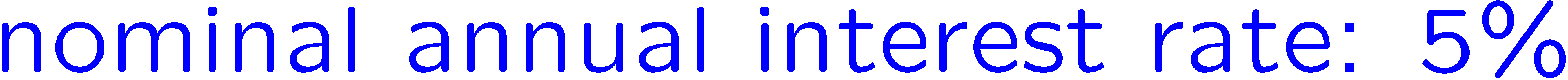 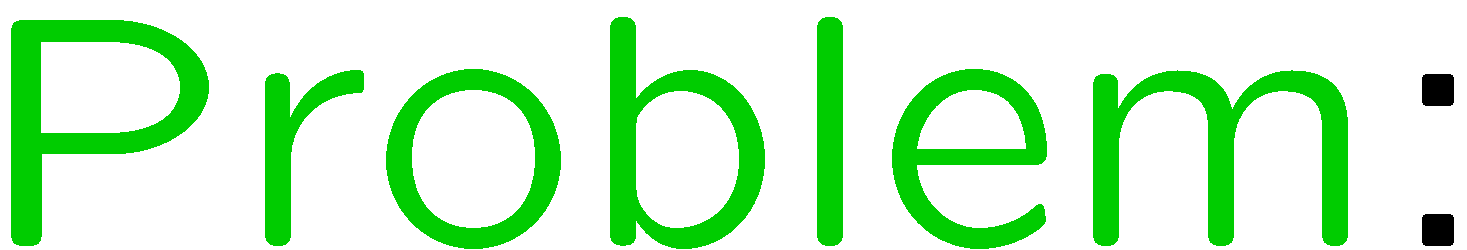 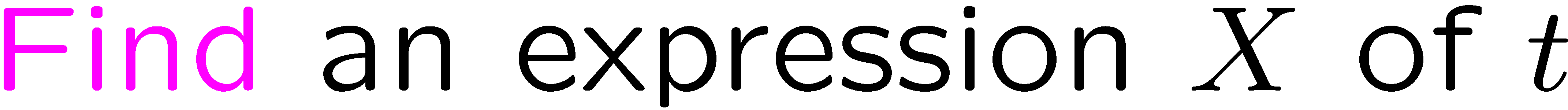 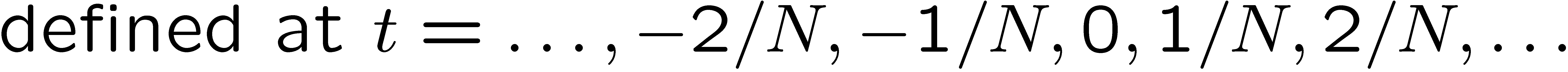 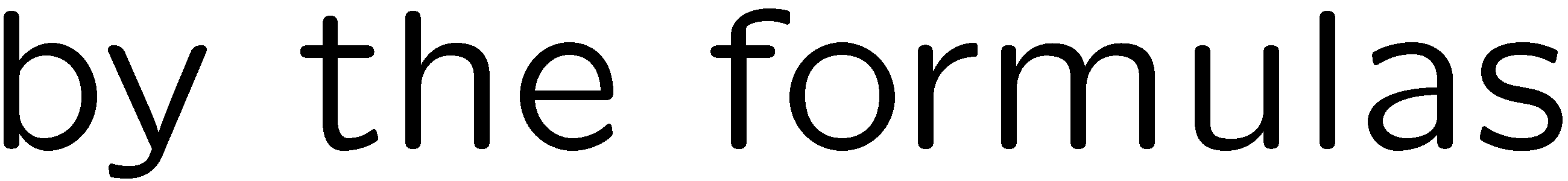 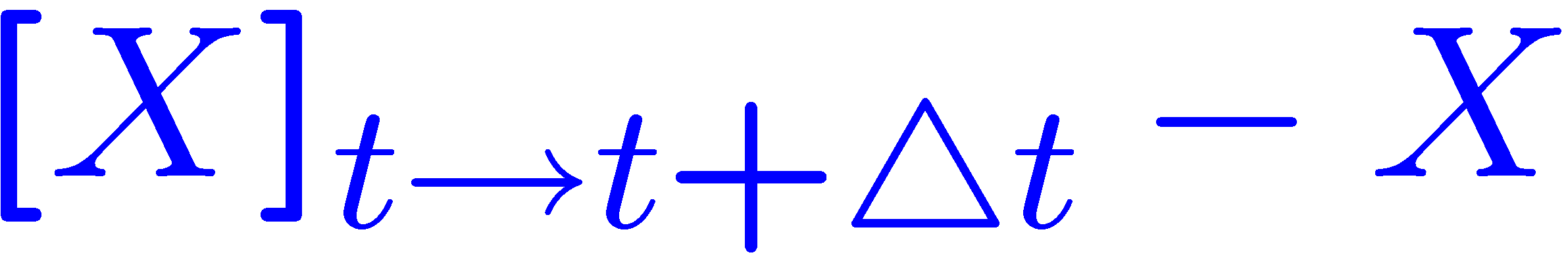 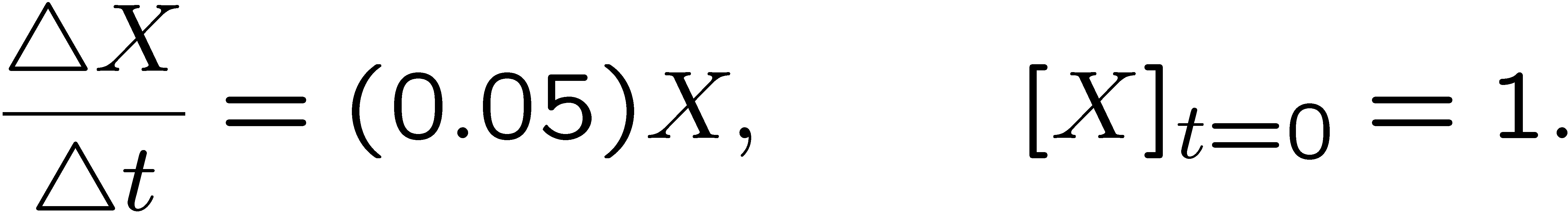 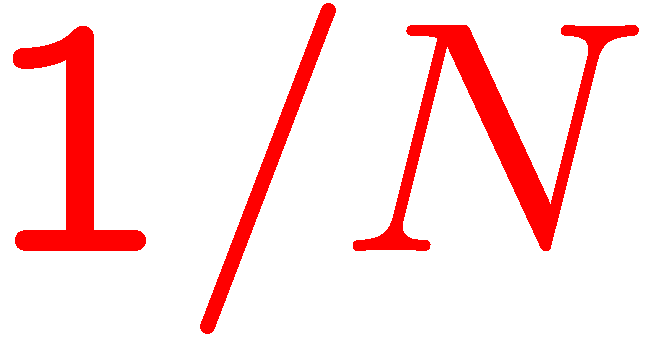 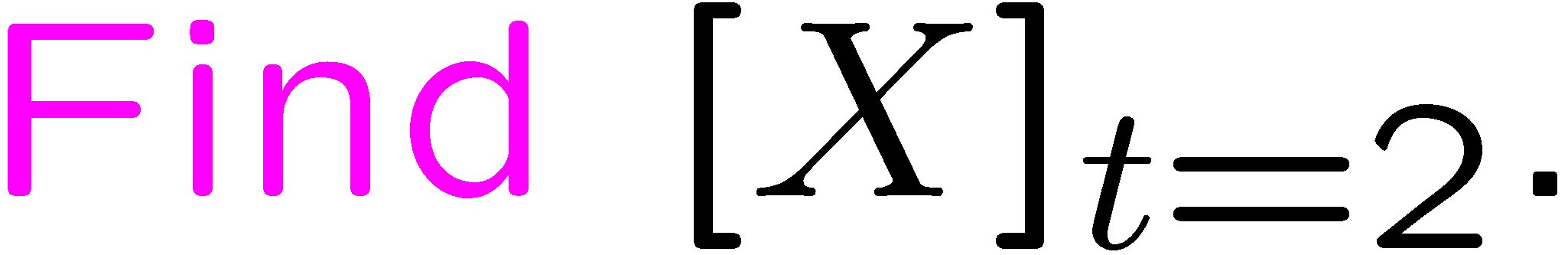 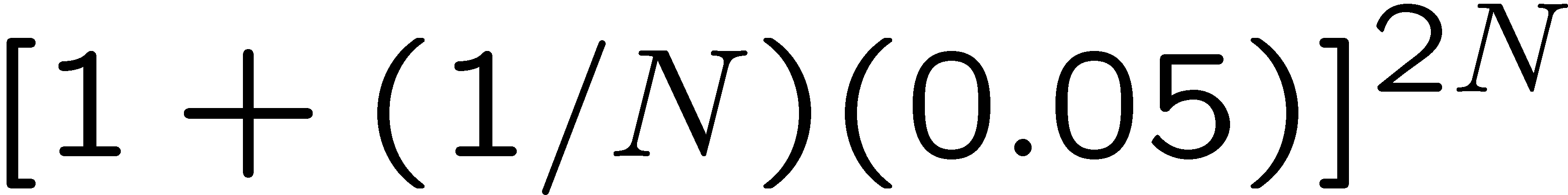 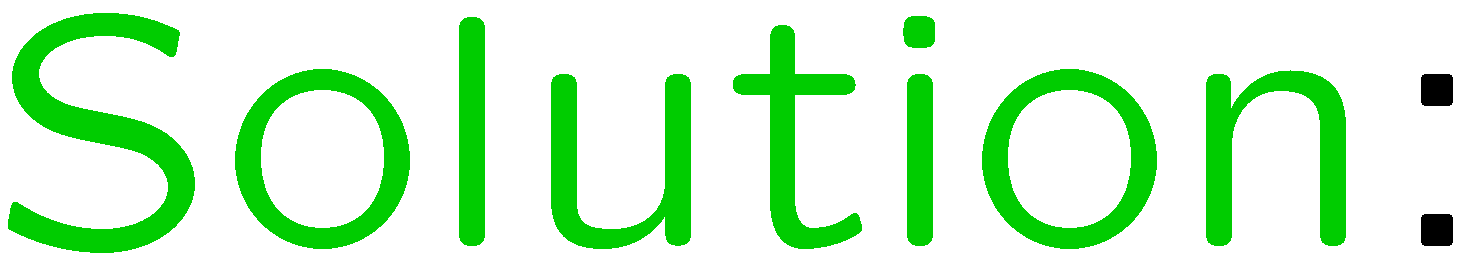 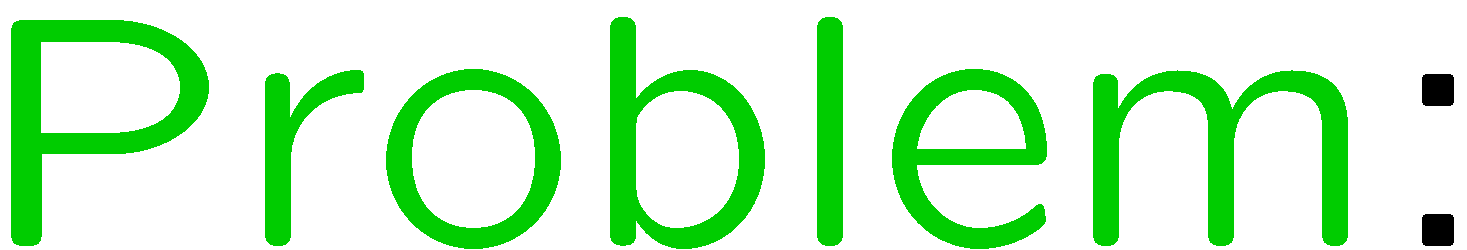 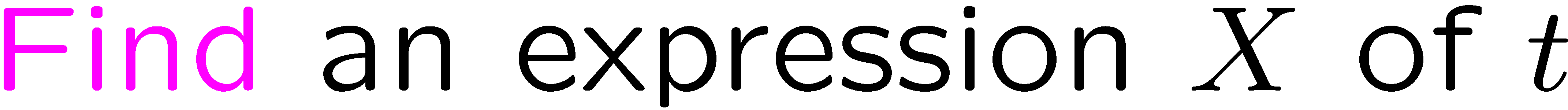 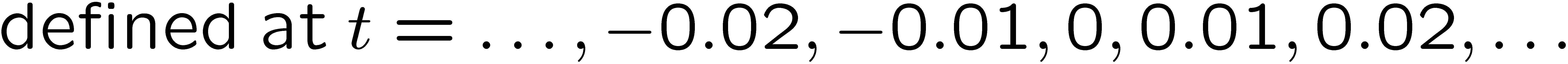 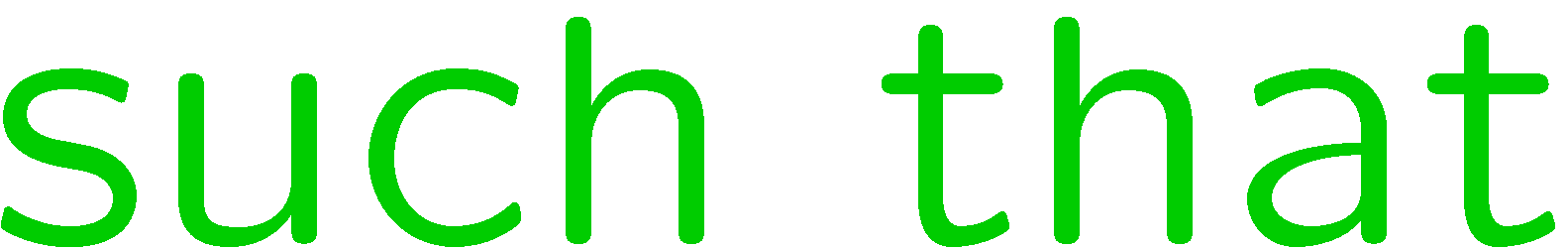 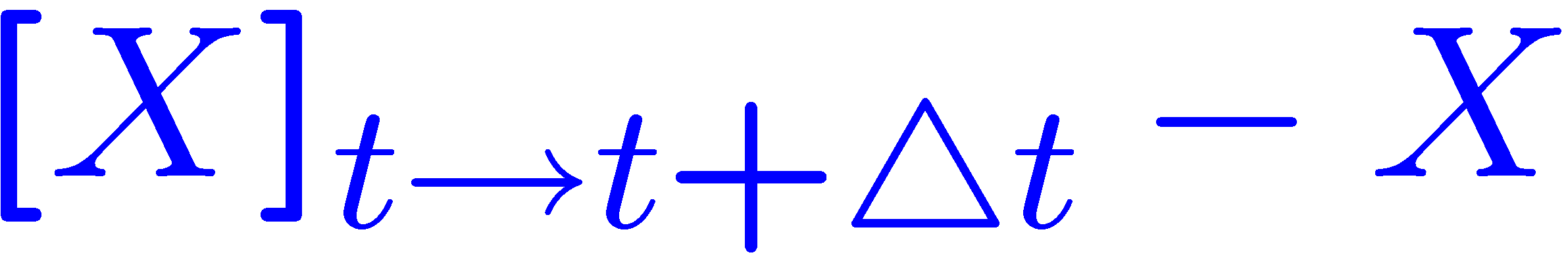 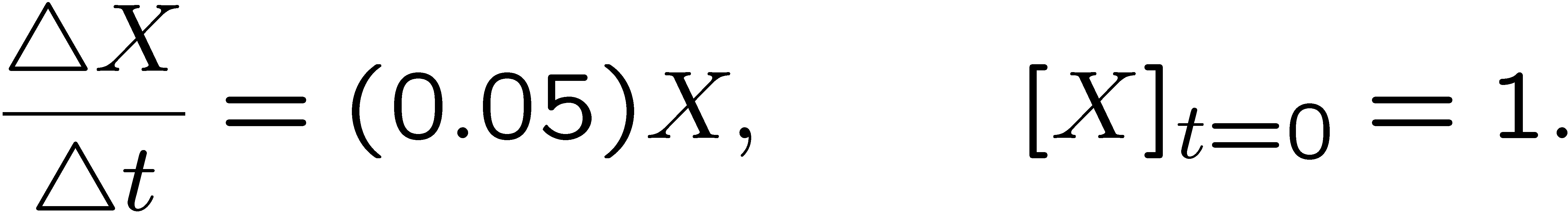 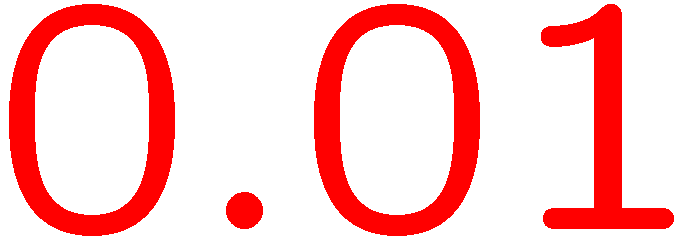 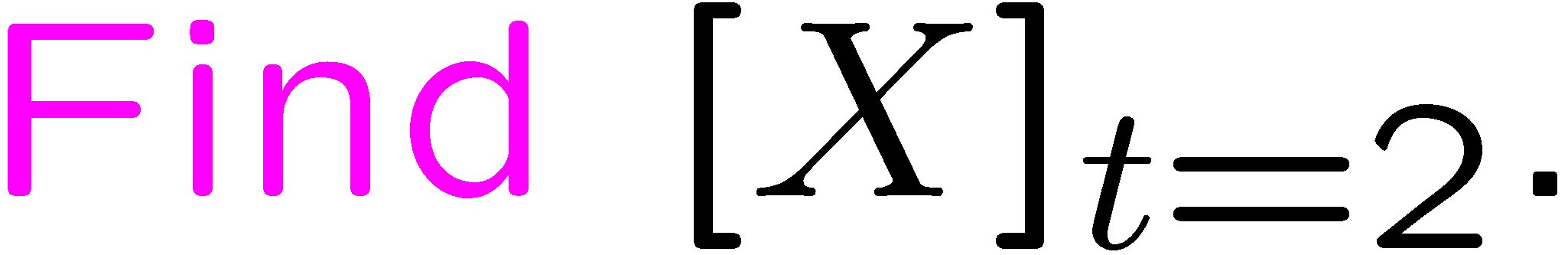 22
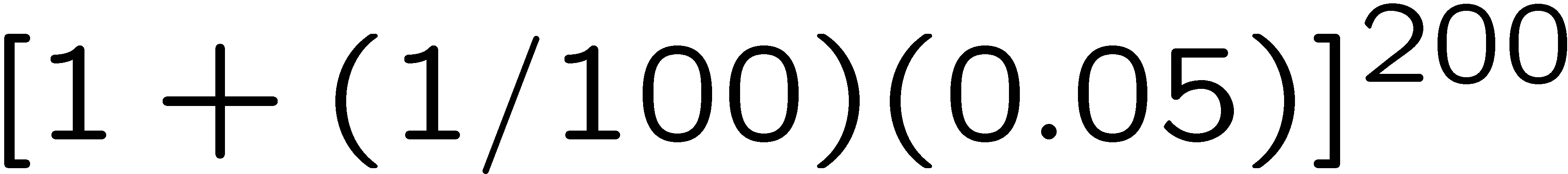 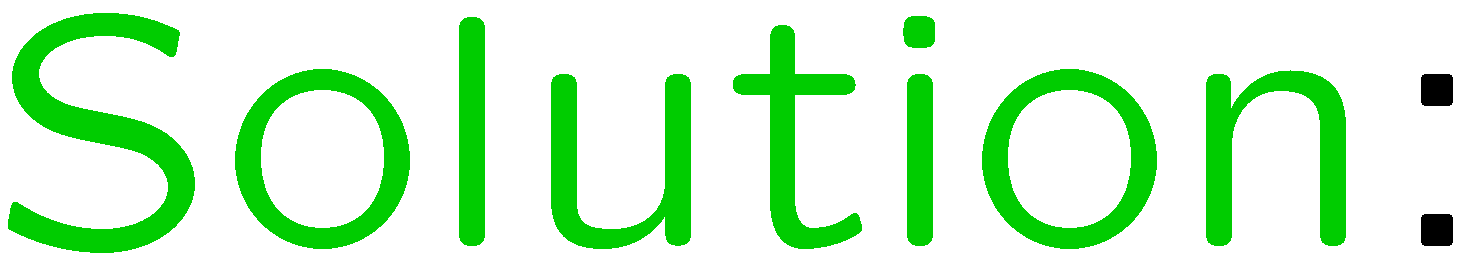 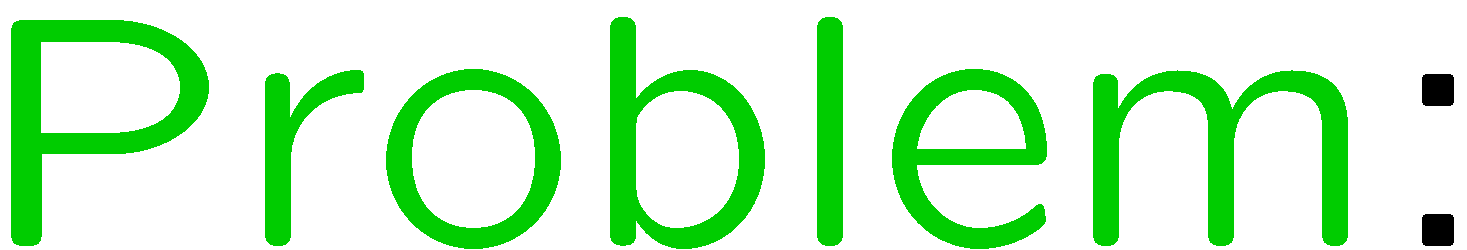 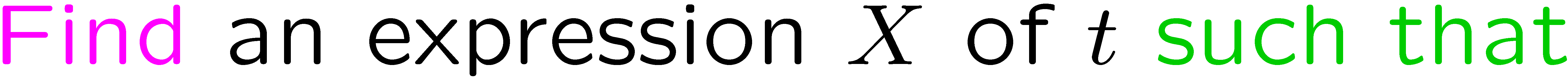 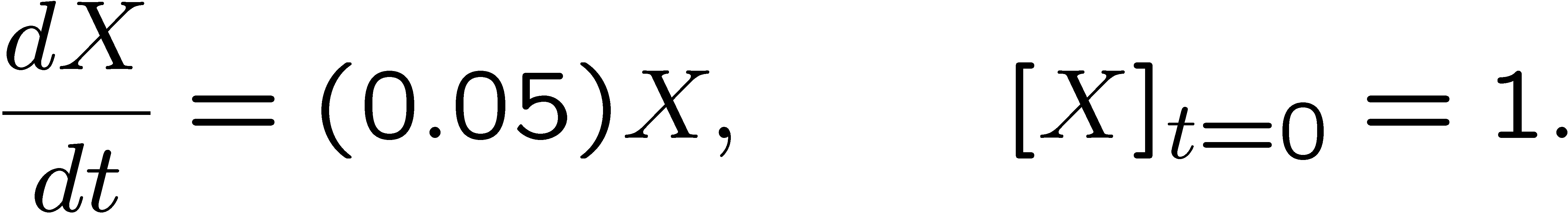 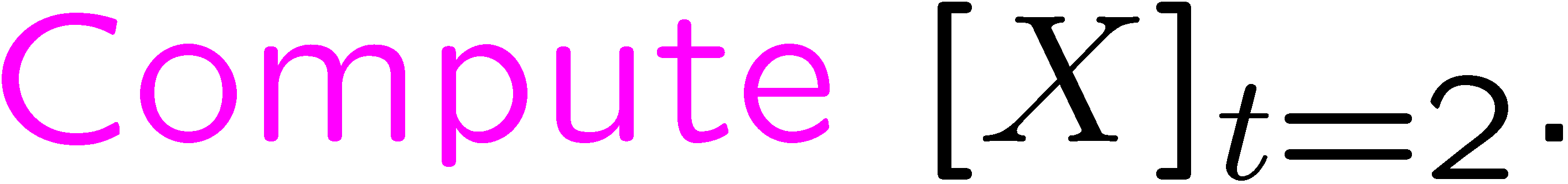 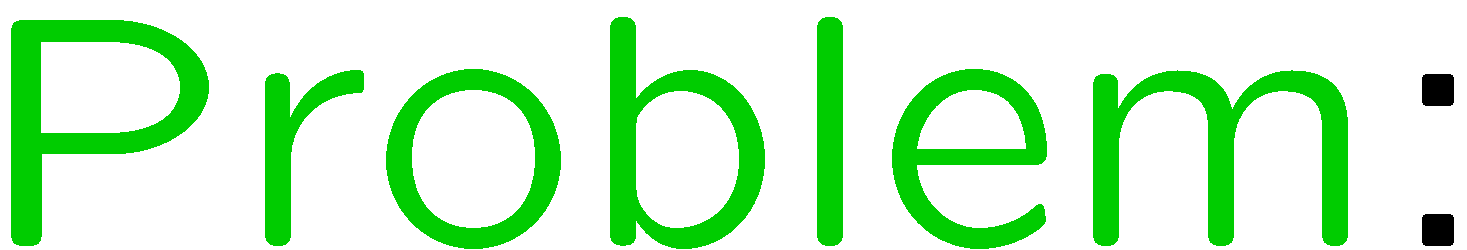 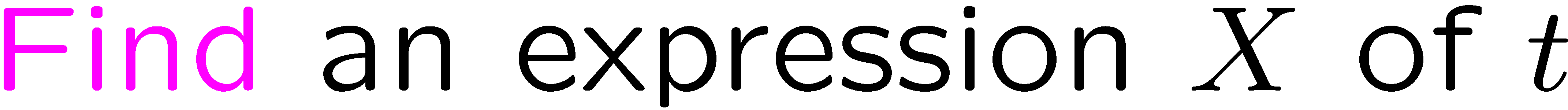 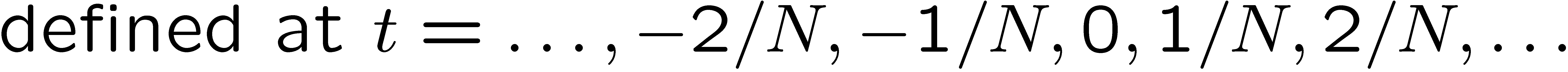 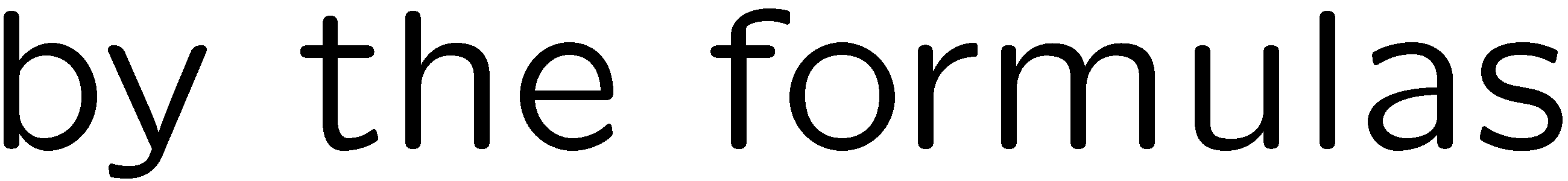 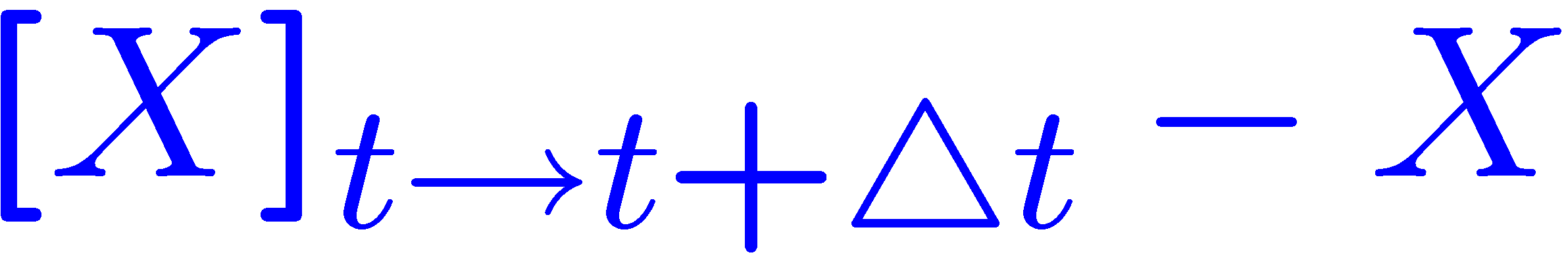 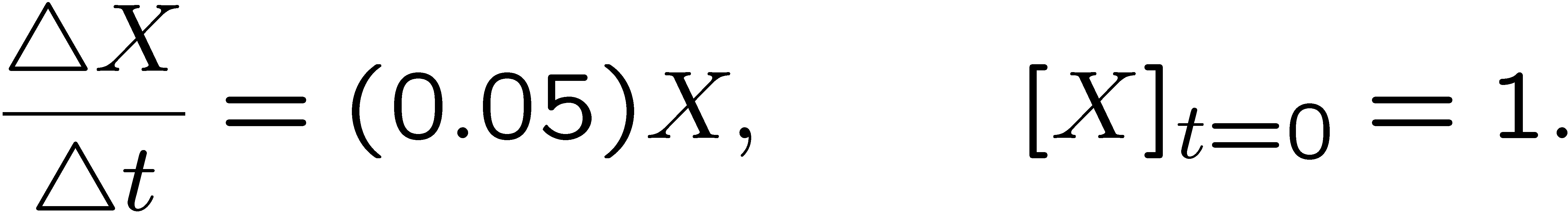 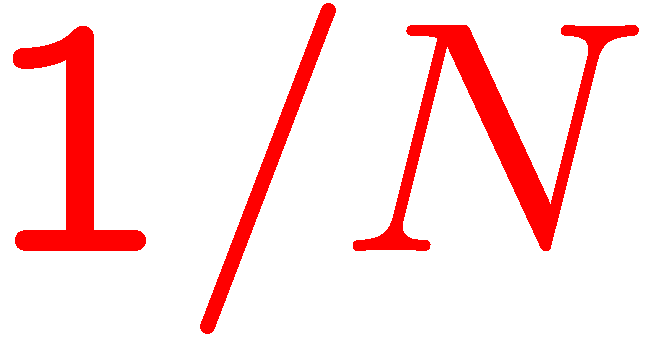 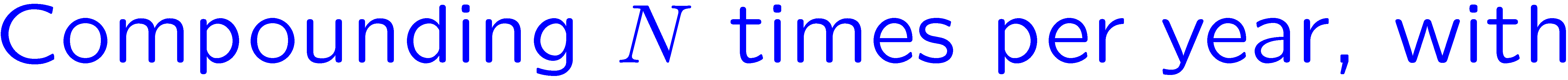 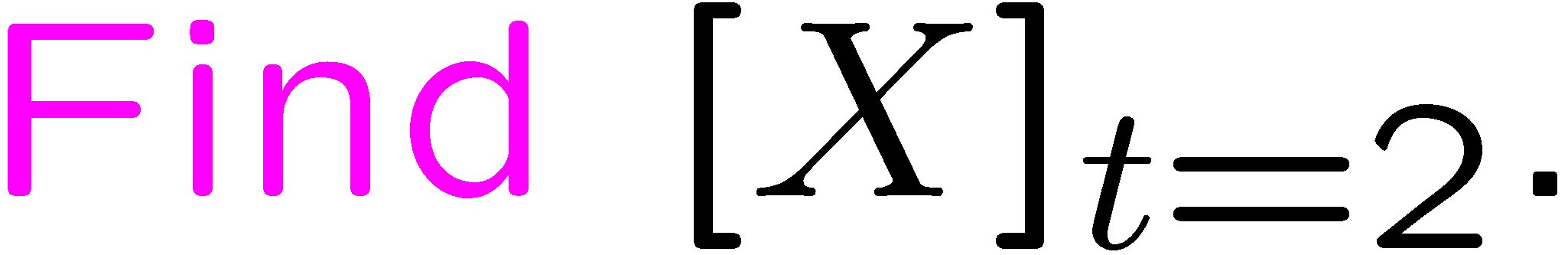 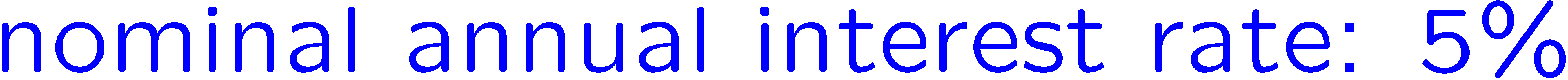 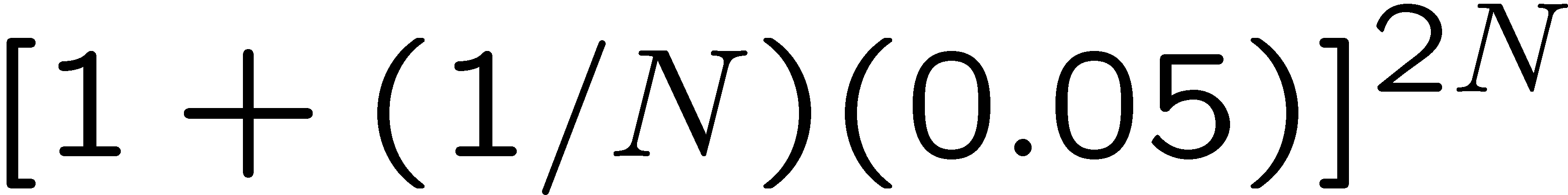 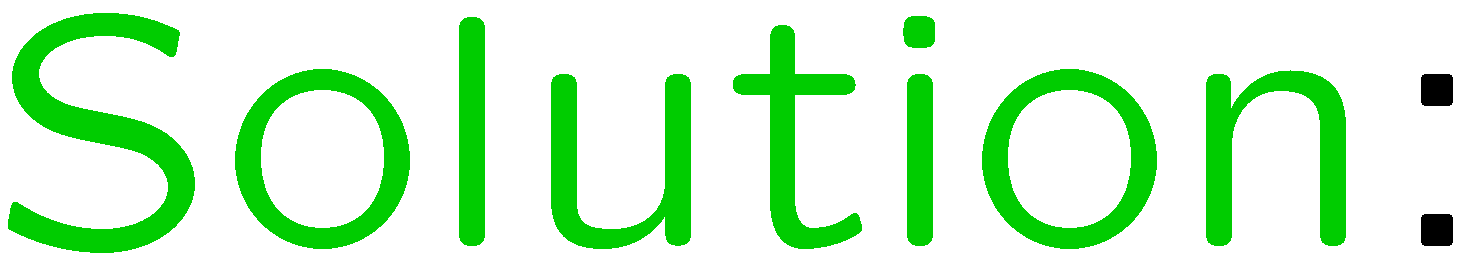 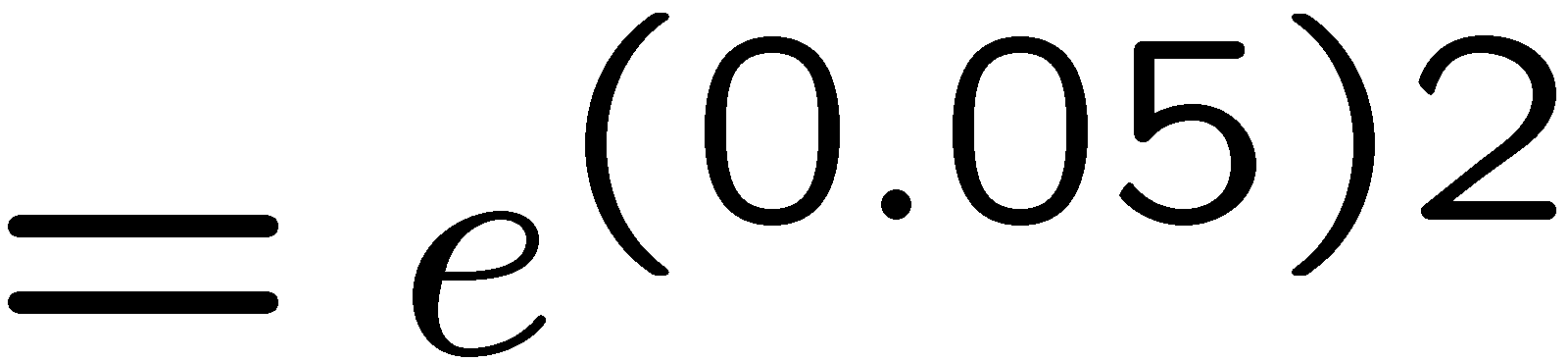 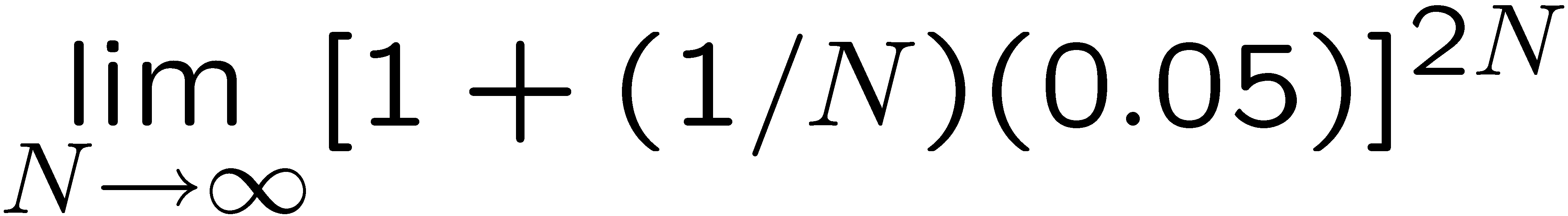 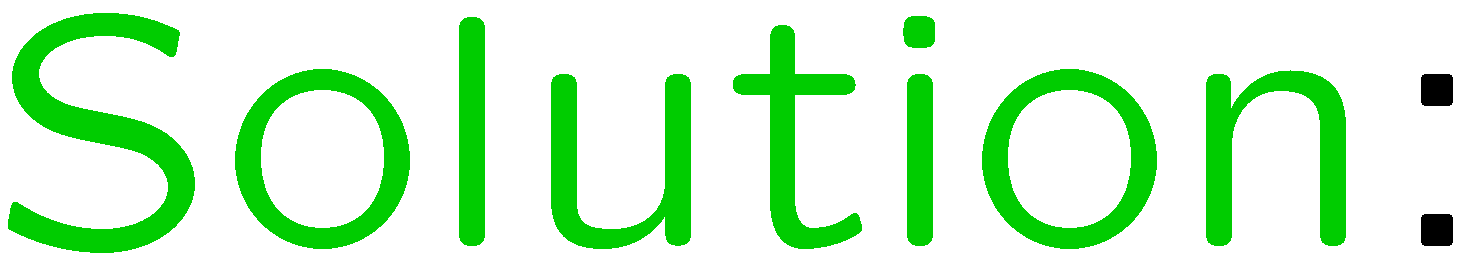 23
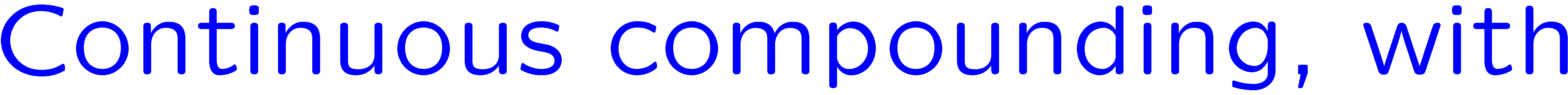 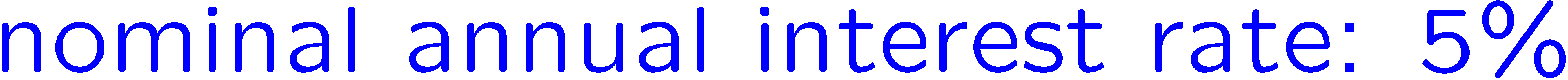 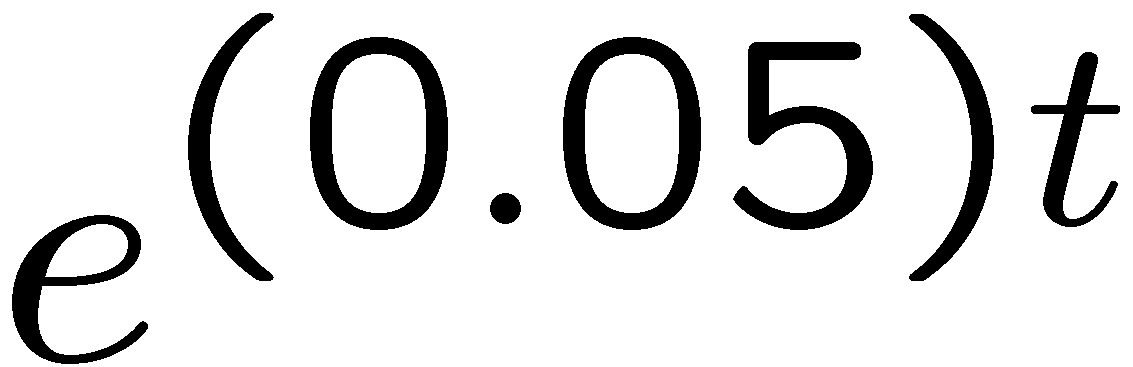 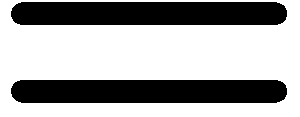 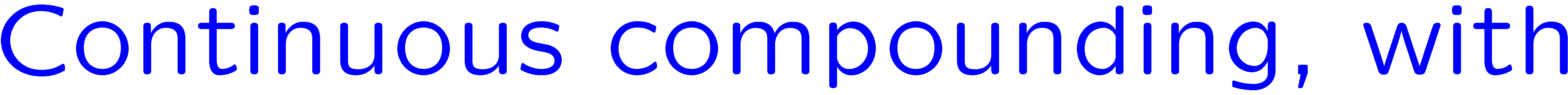 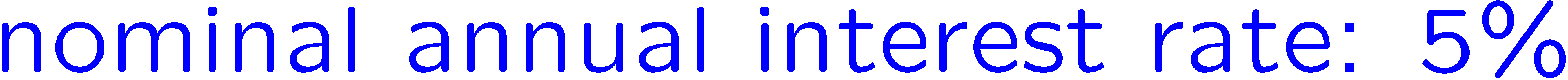 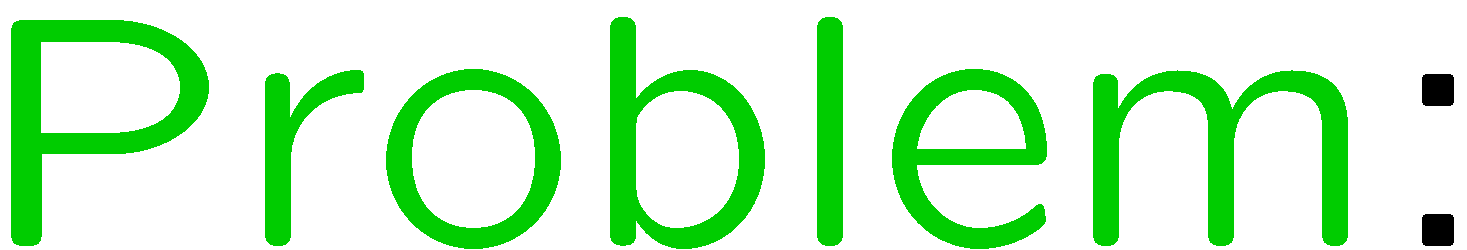 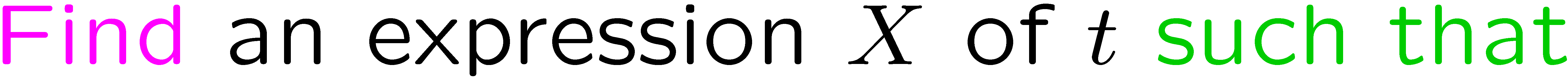 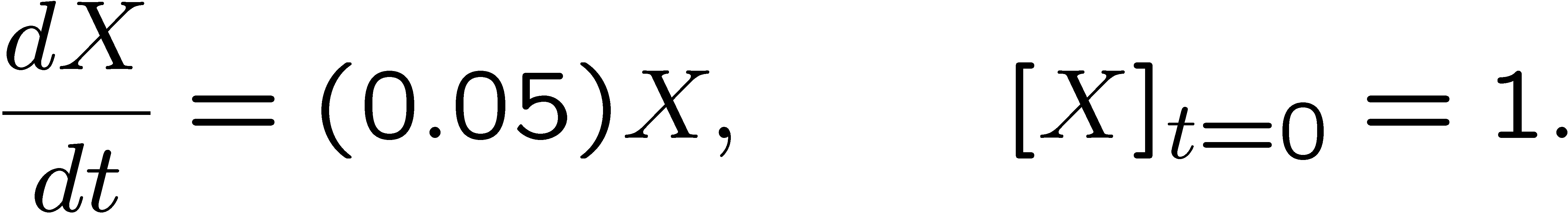 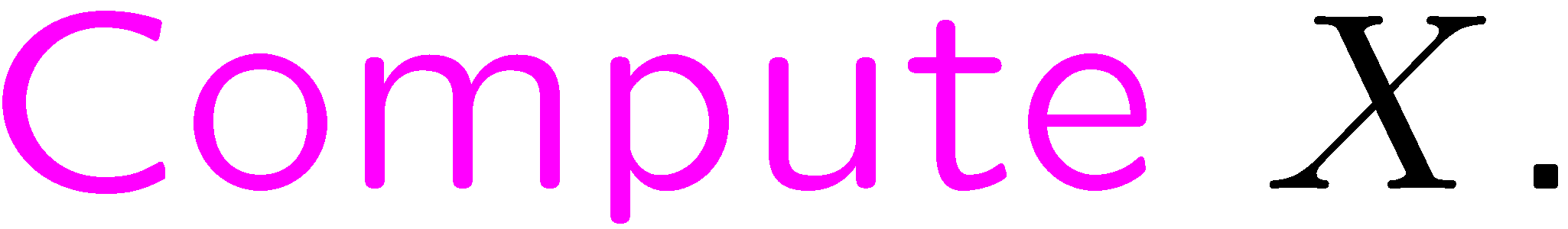 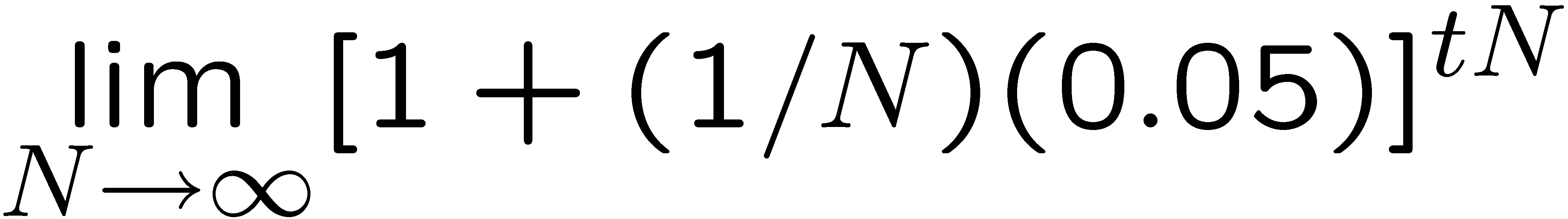 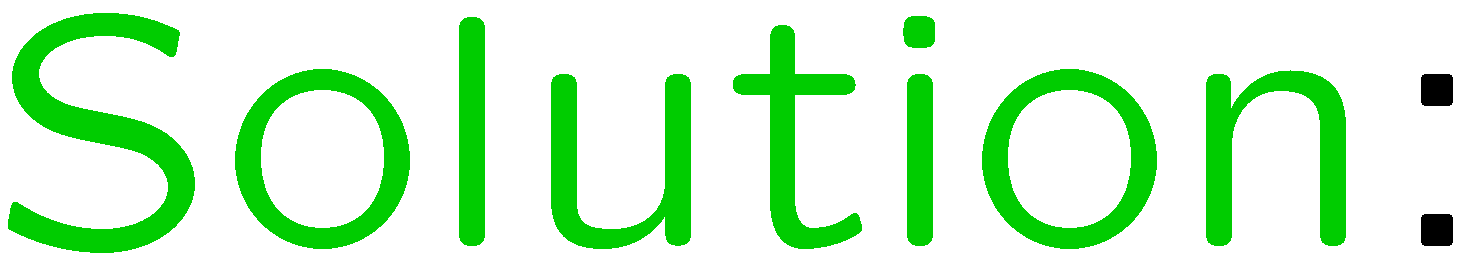 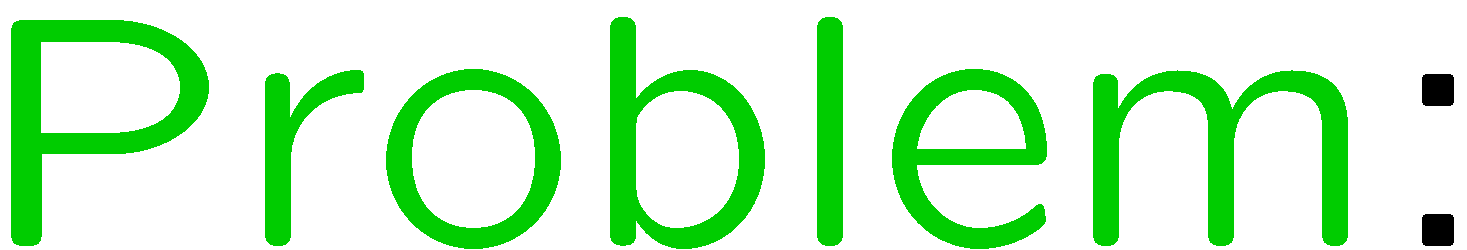 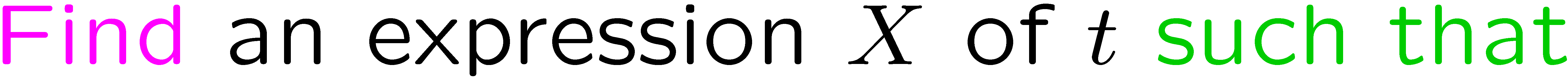 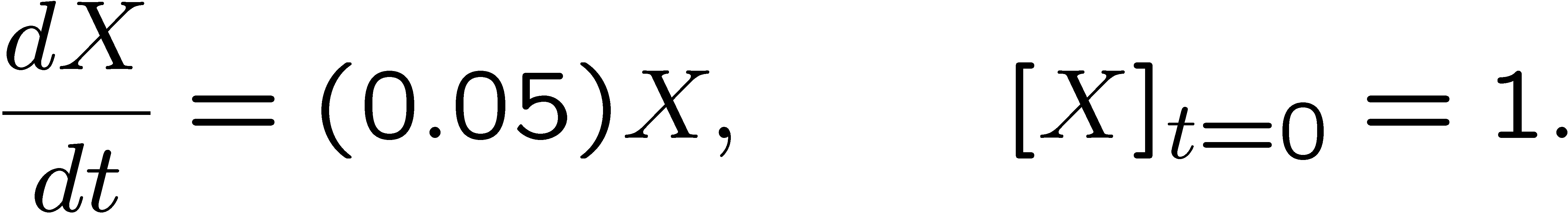 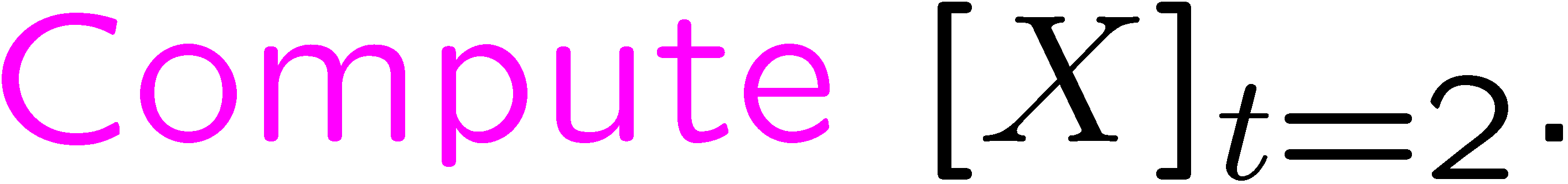 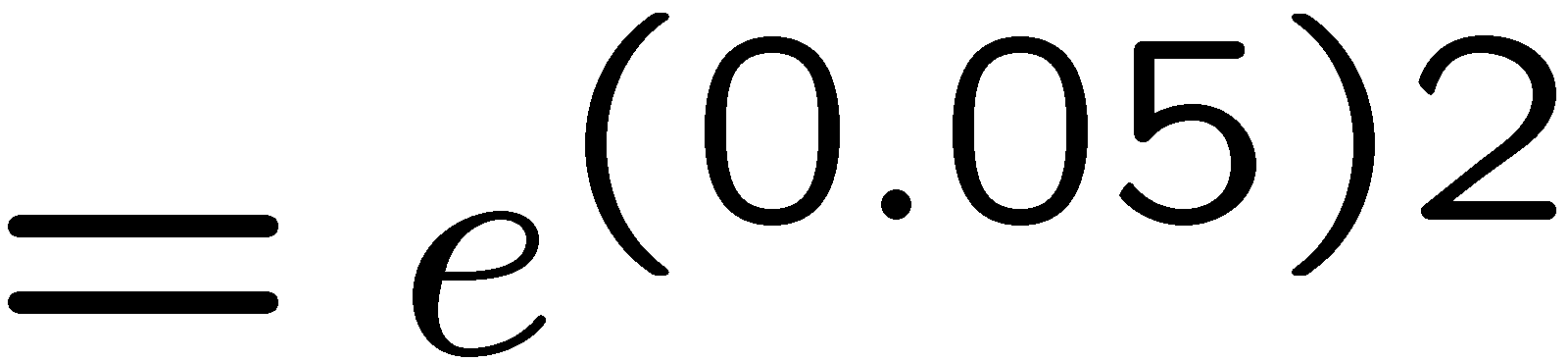 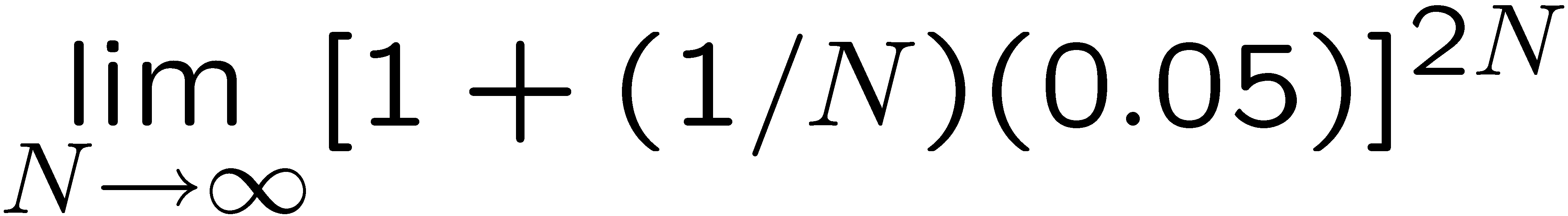 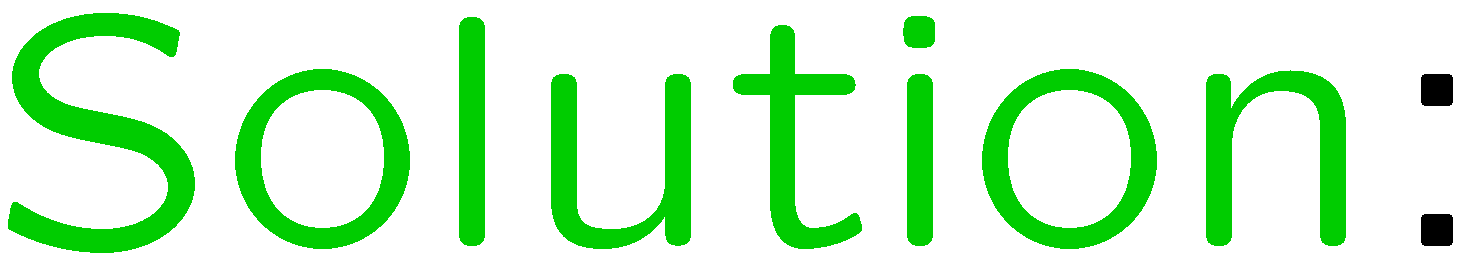 24
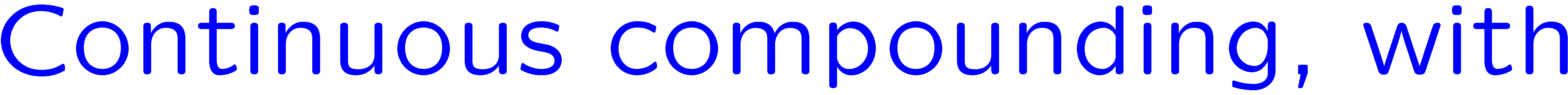 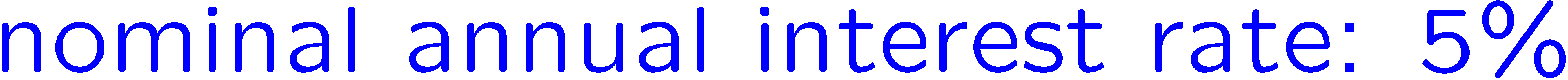 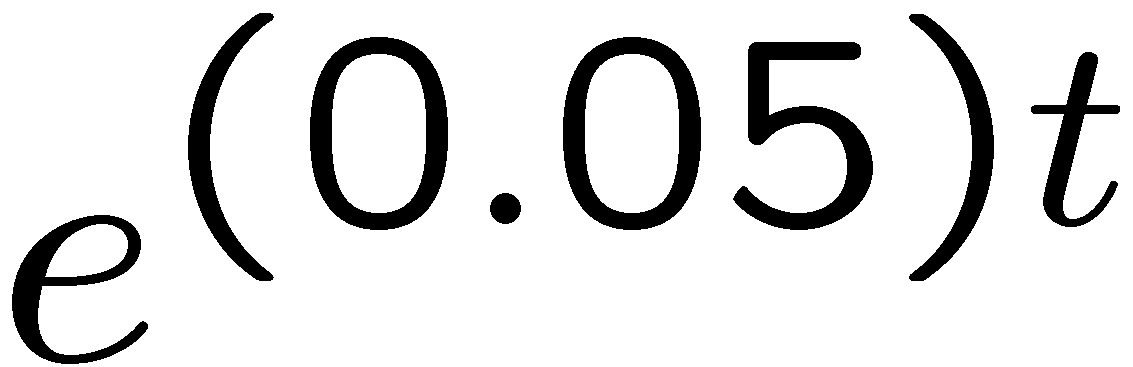 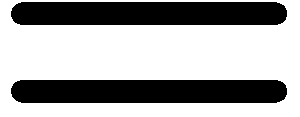 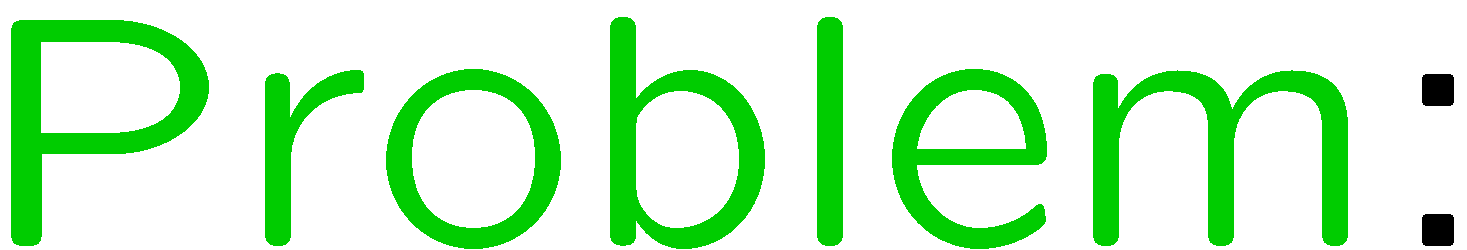 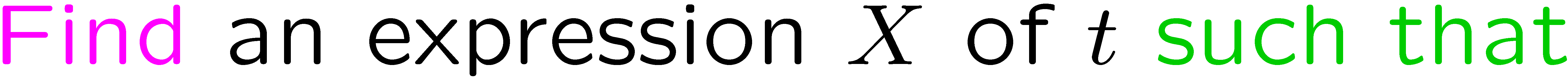 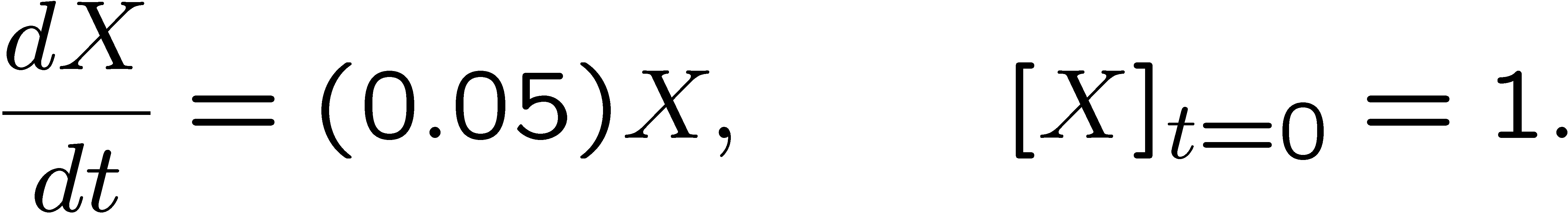 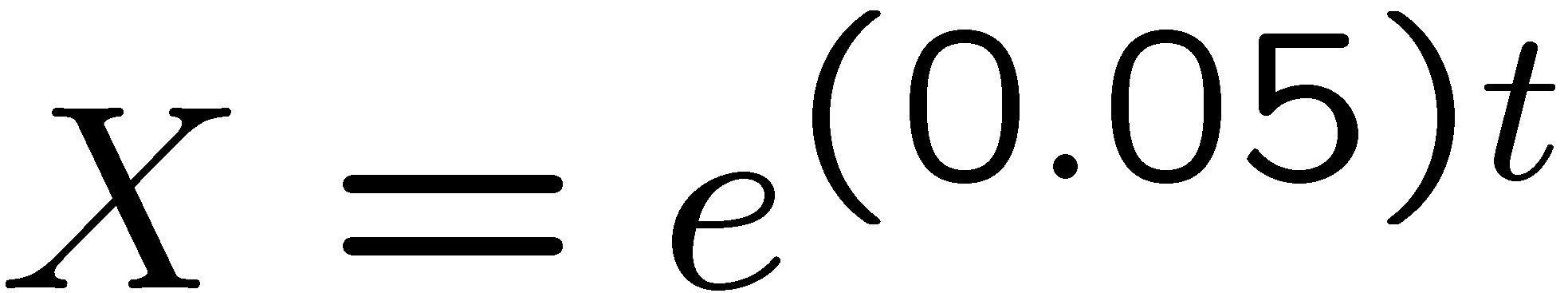 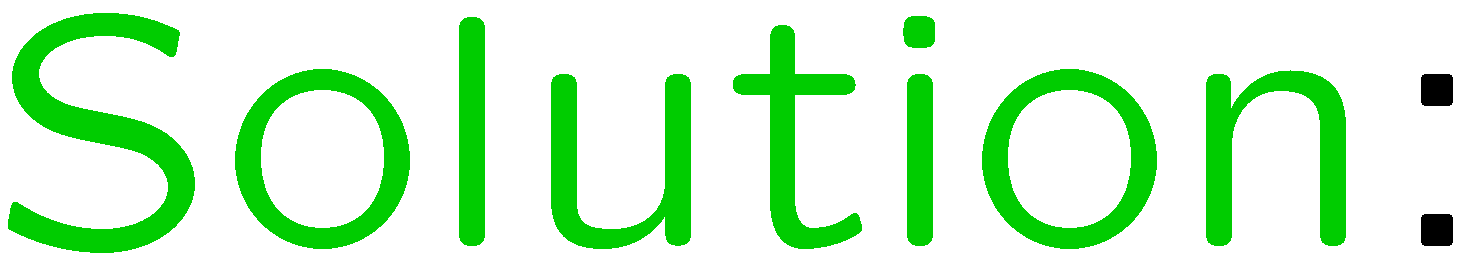 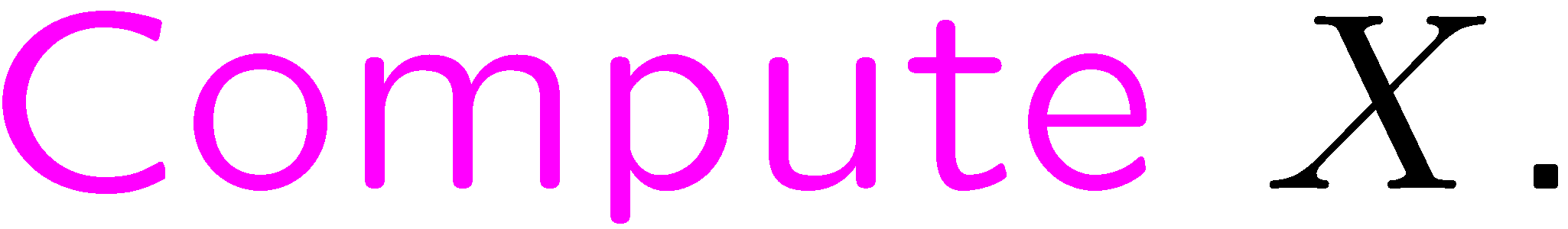 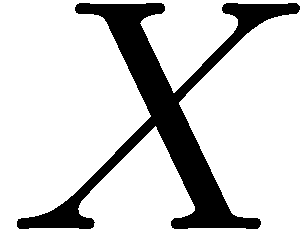 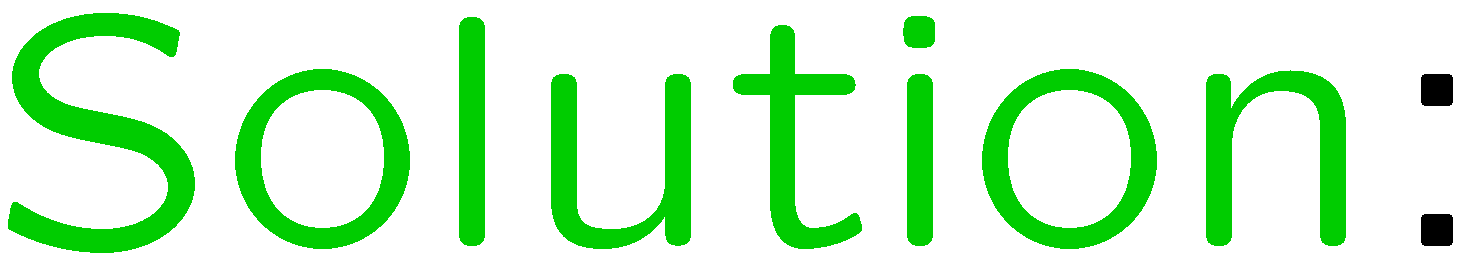 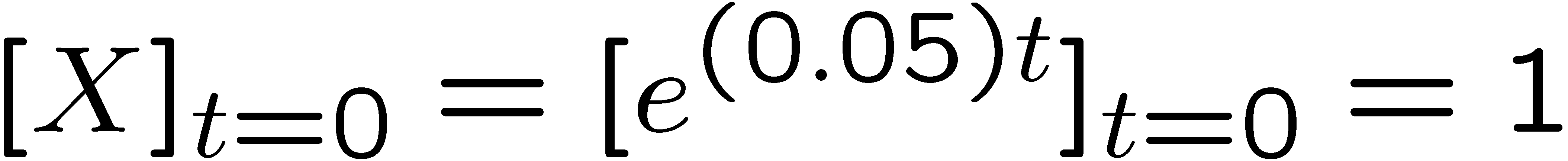 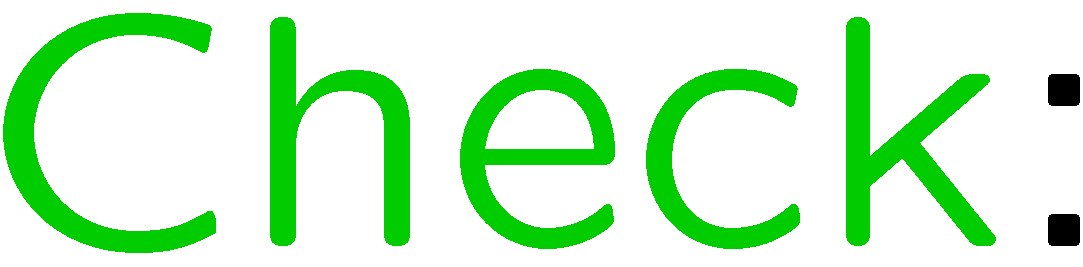 25
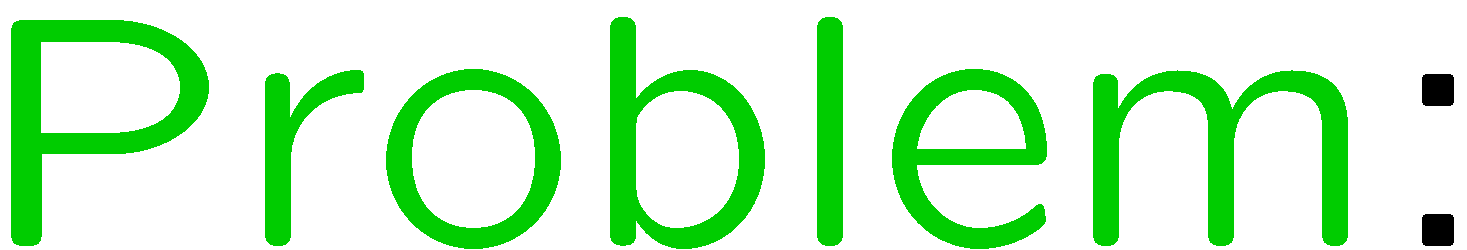 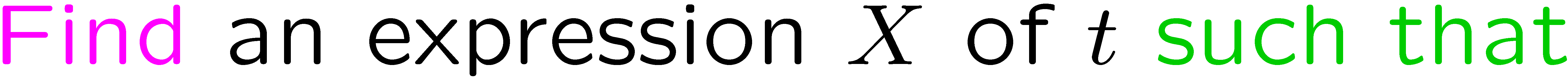 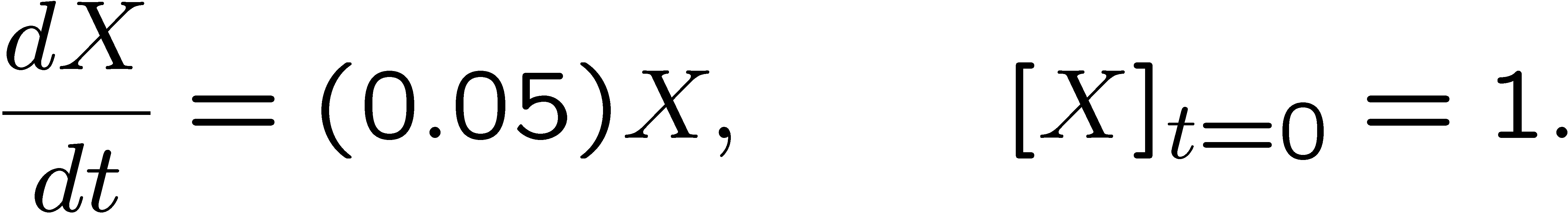 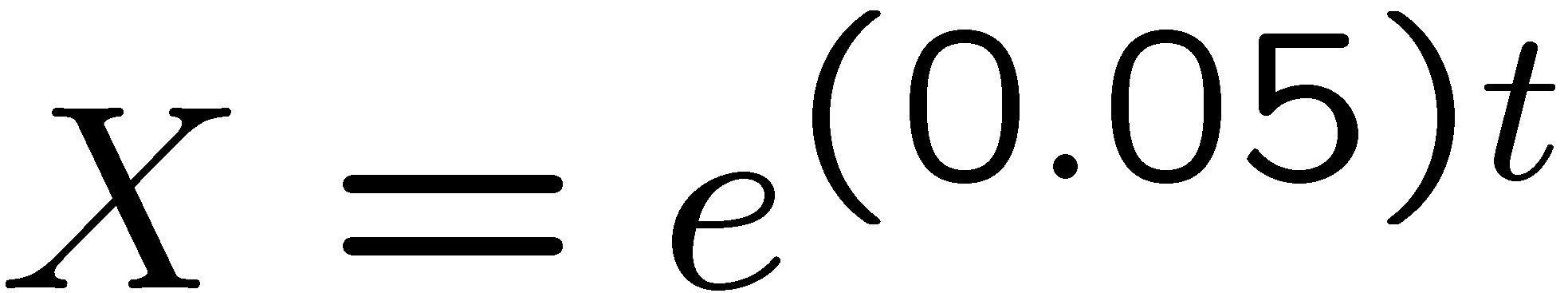 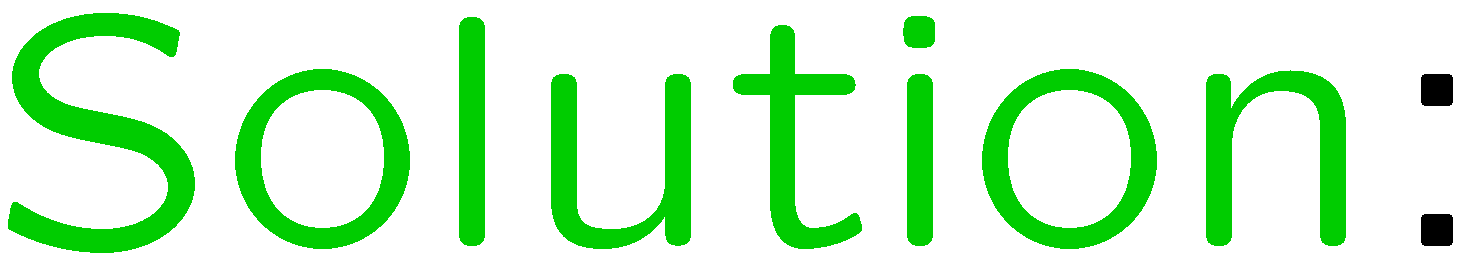 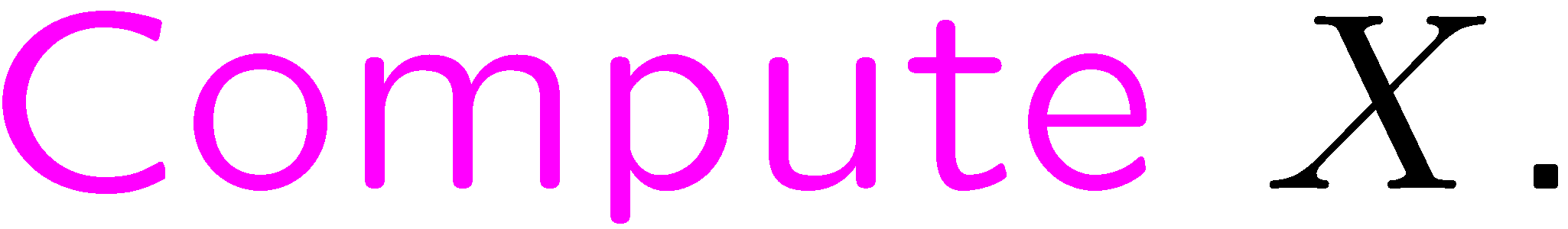 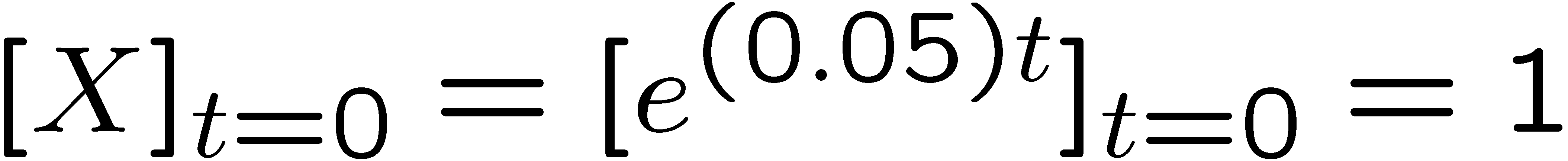 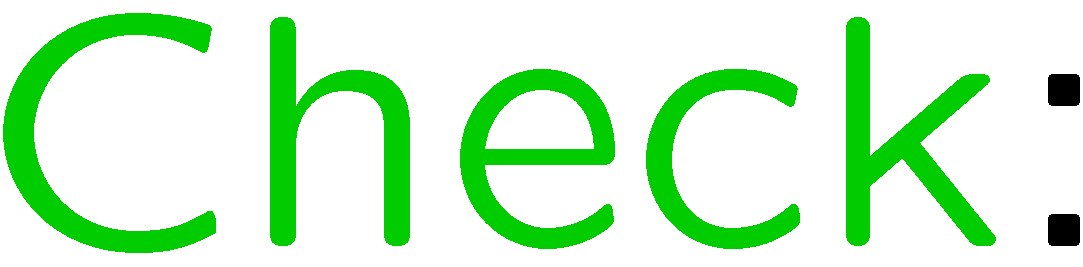 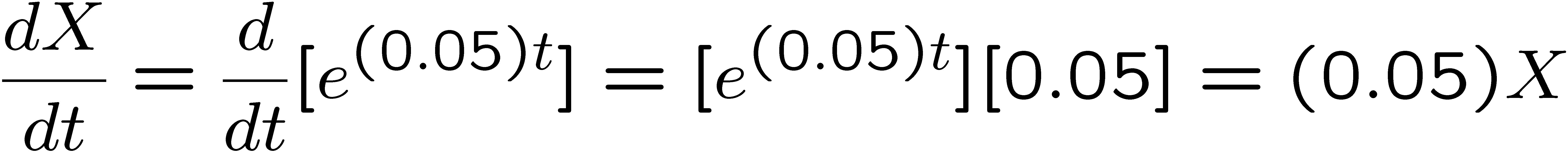 26
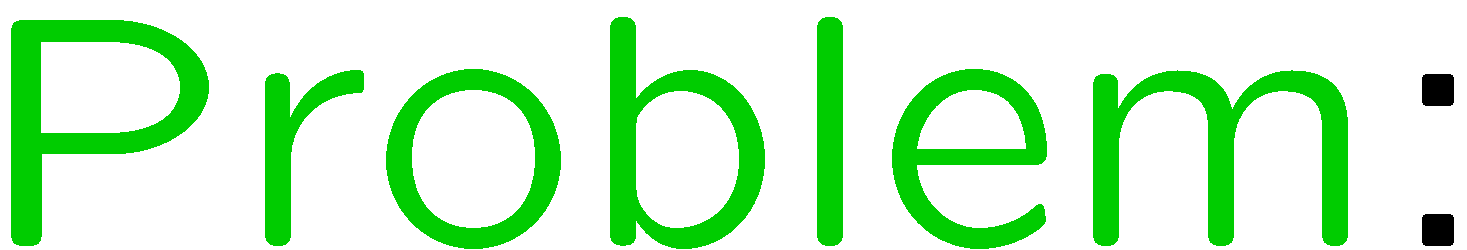 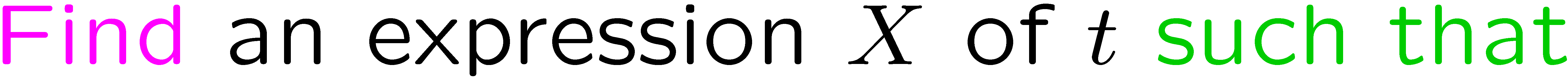 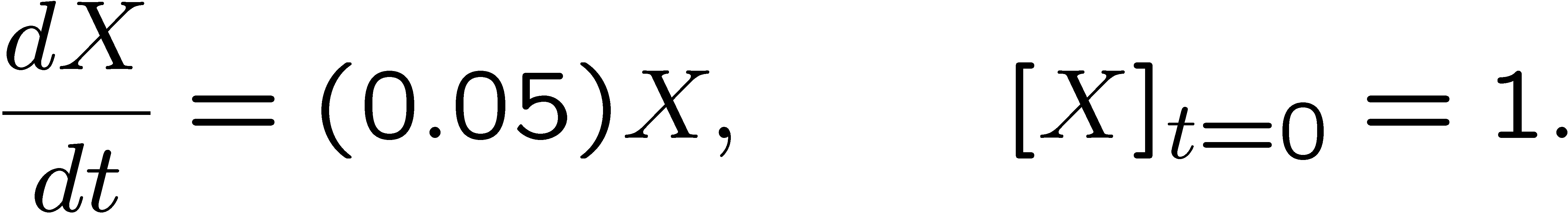 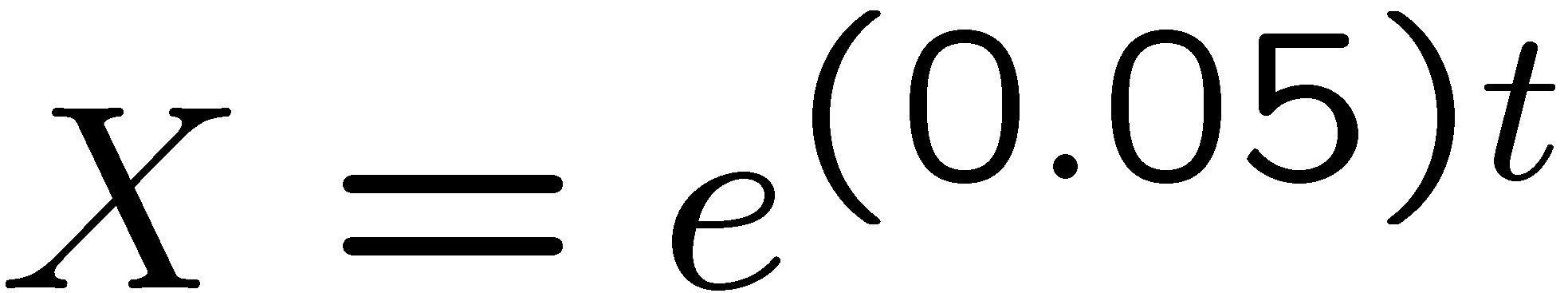 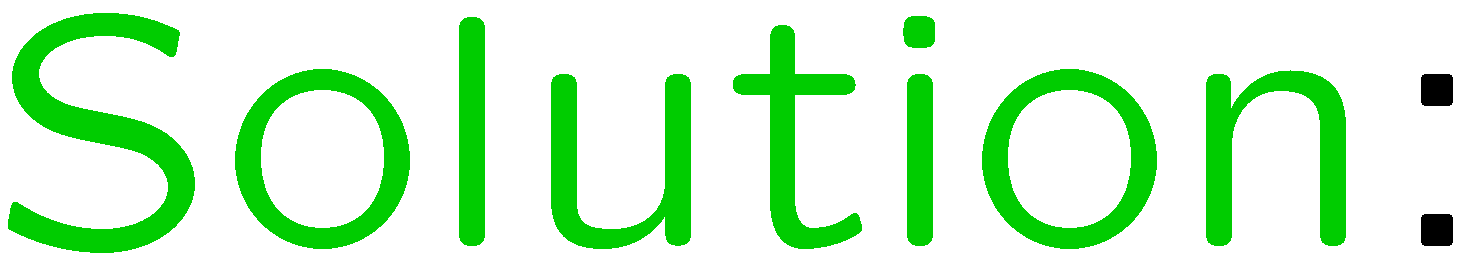 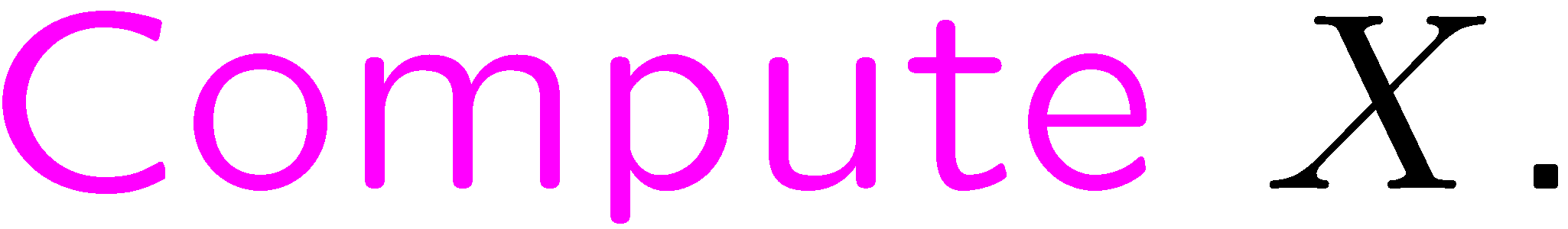 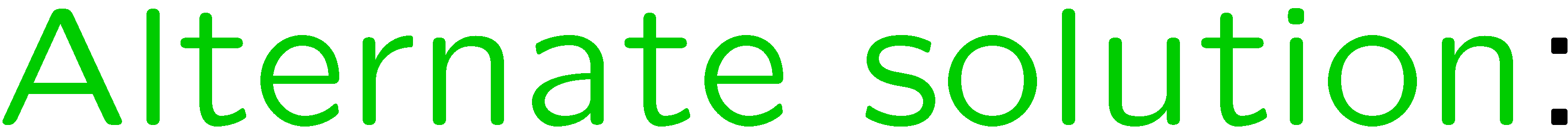 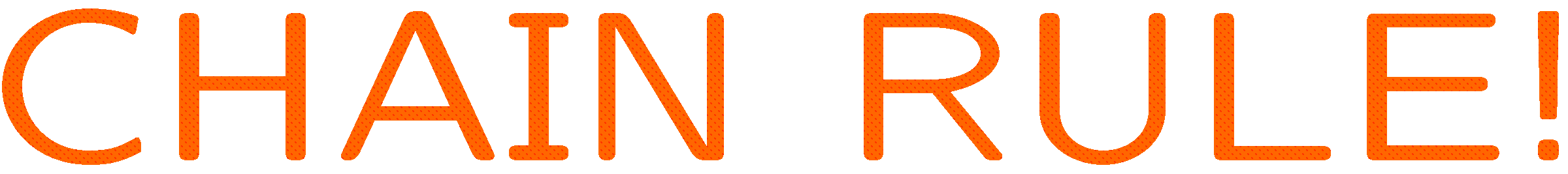 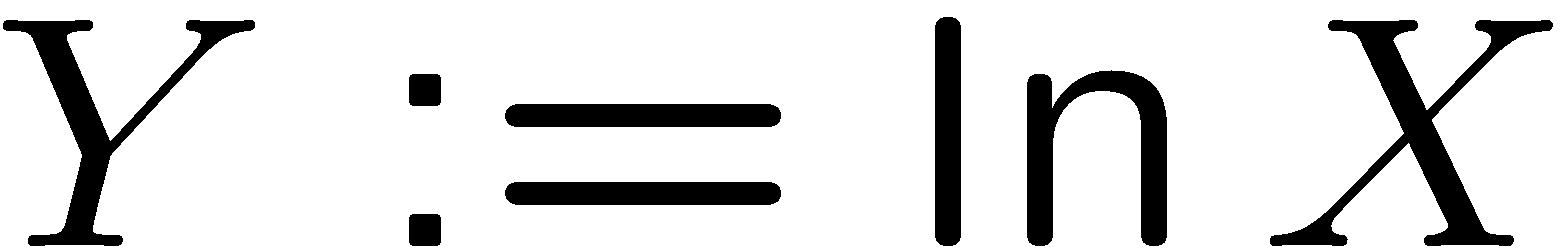 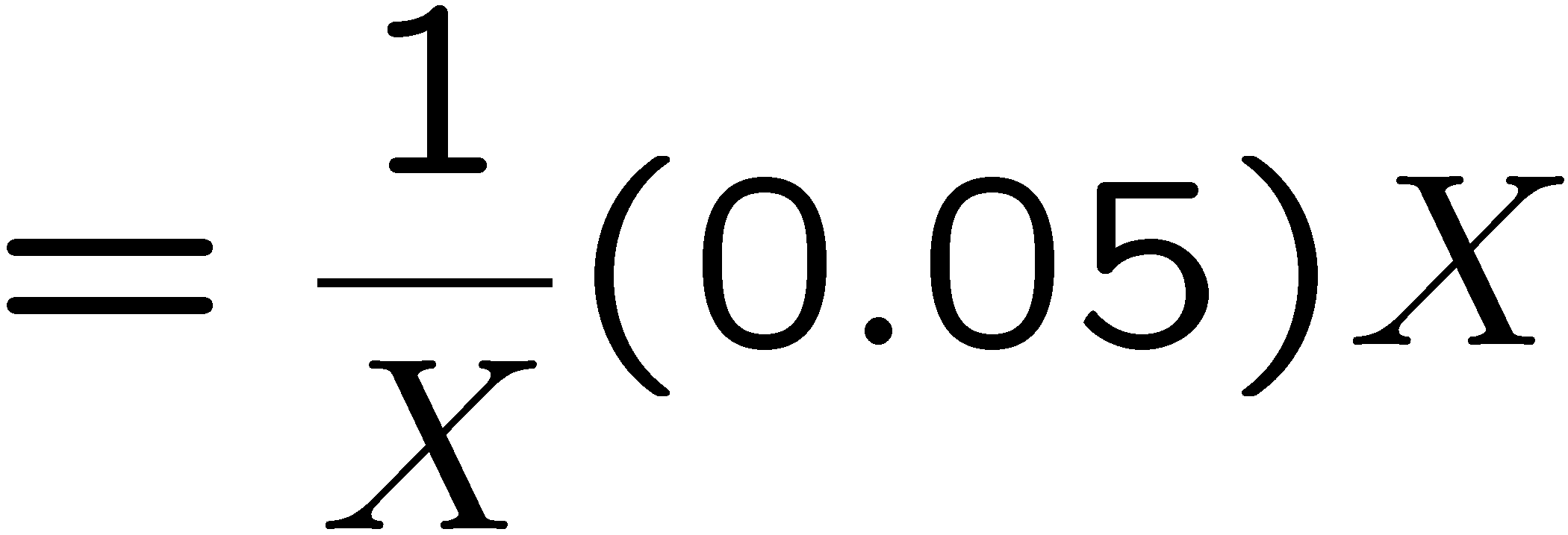 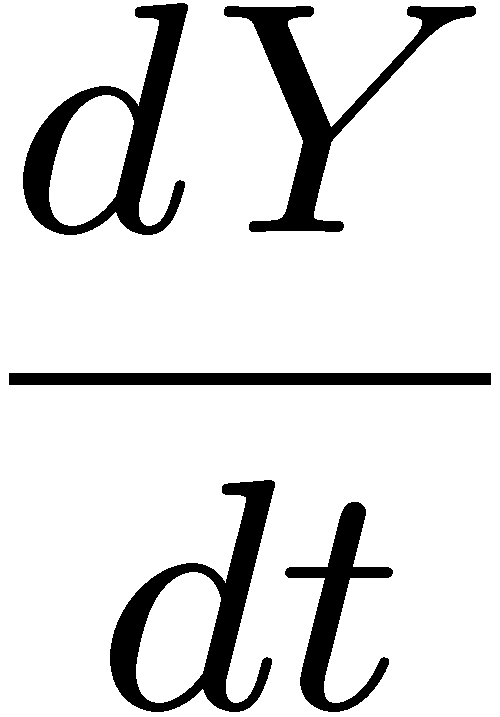 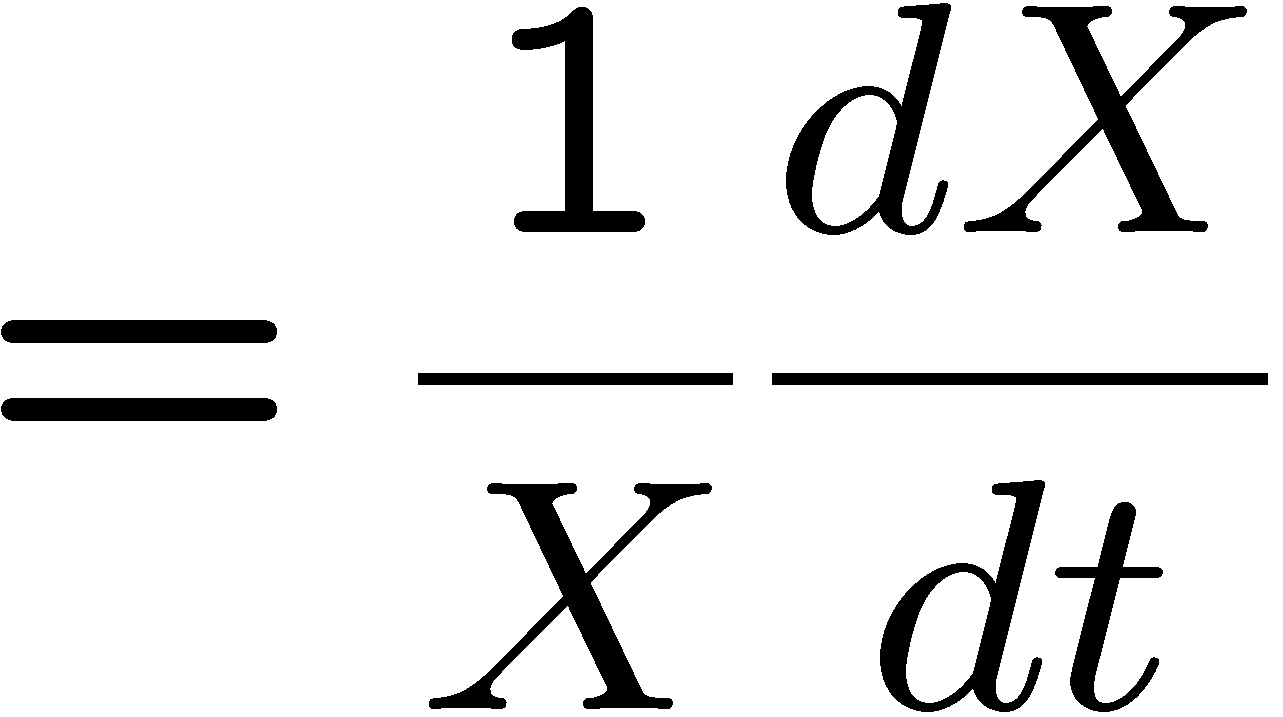 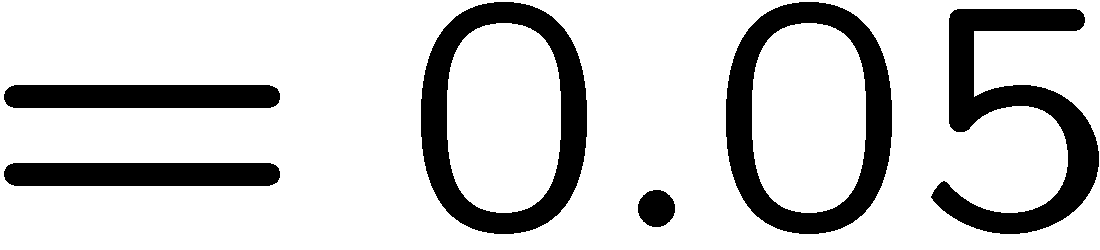 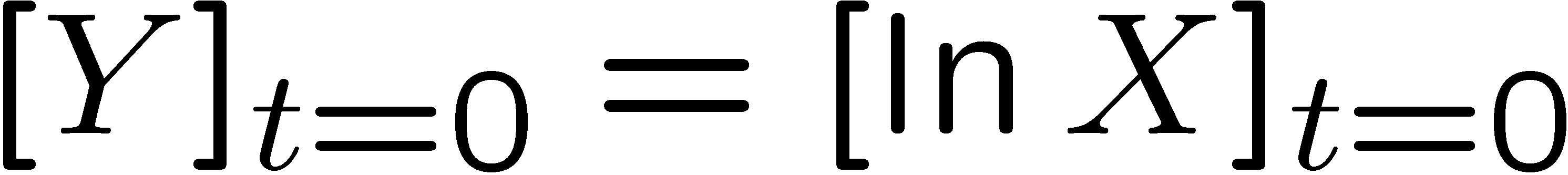 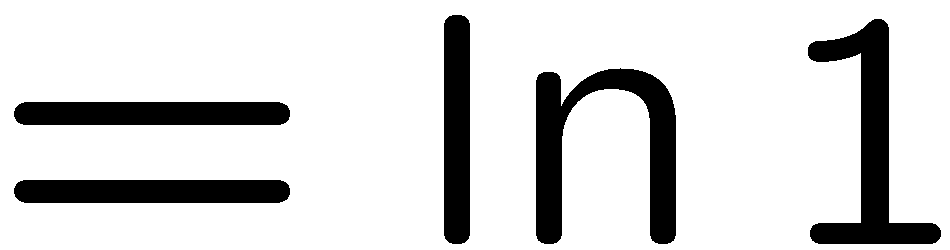 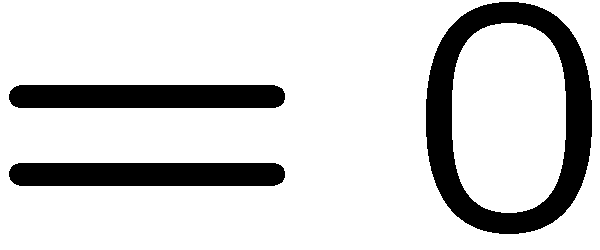 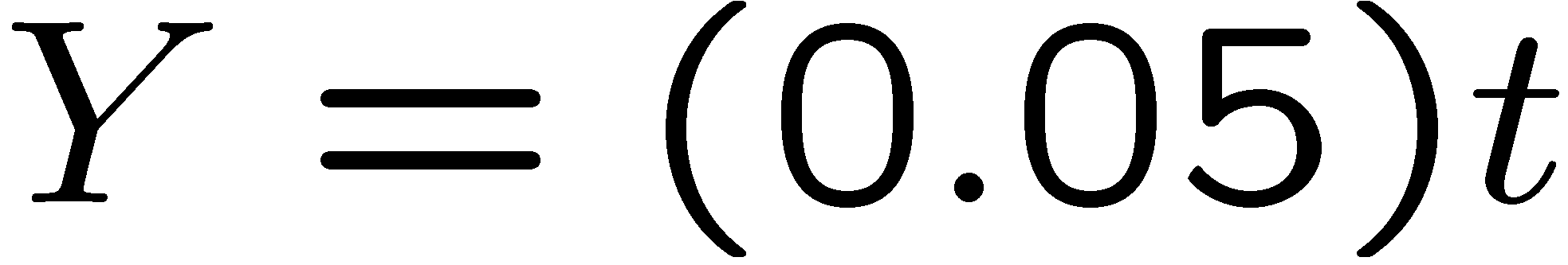 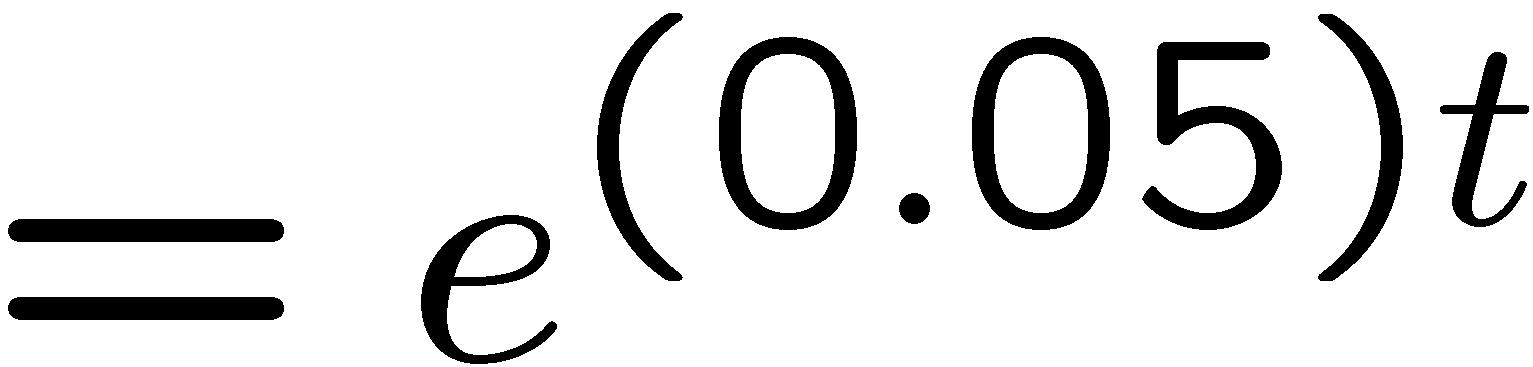 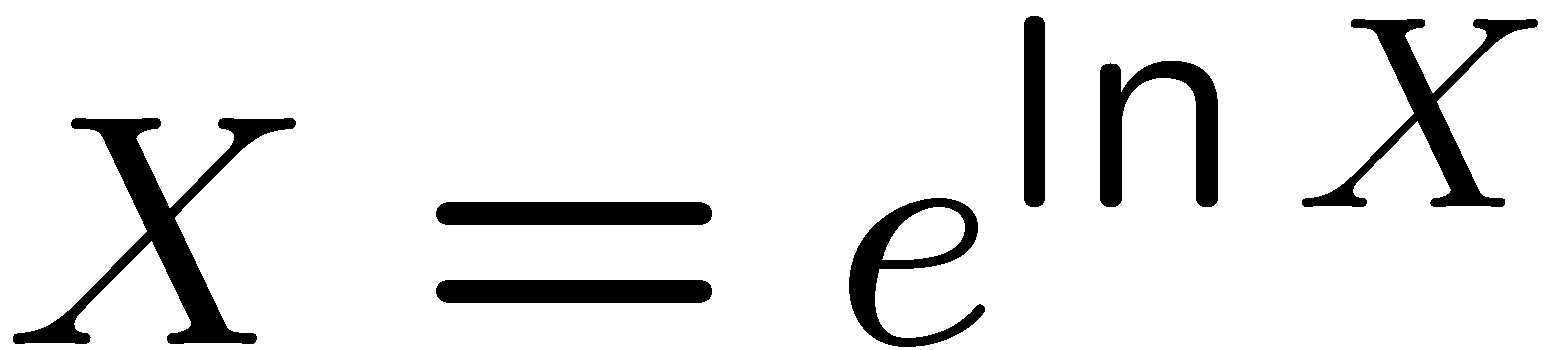 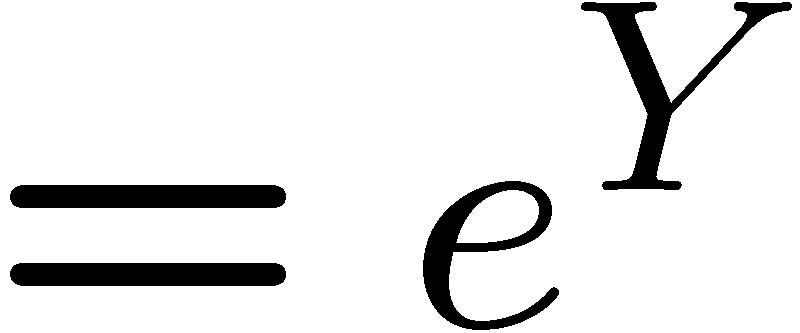 27
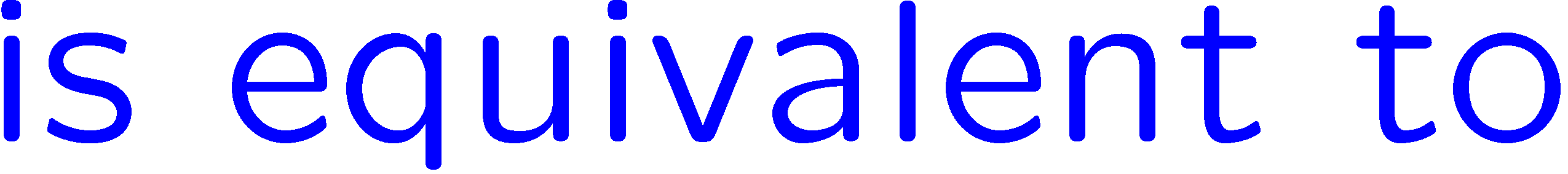 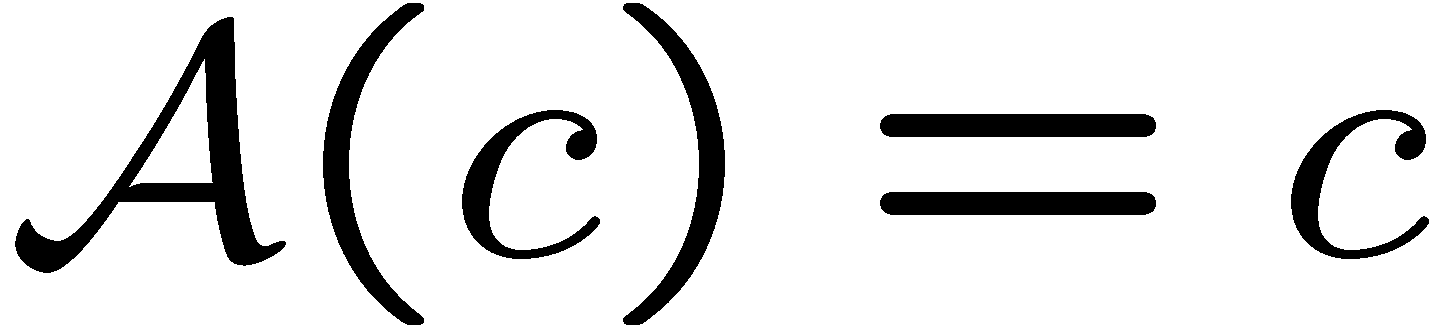 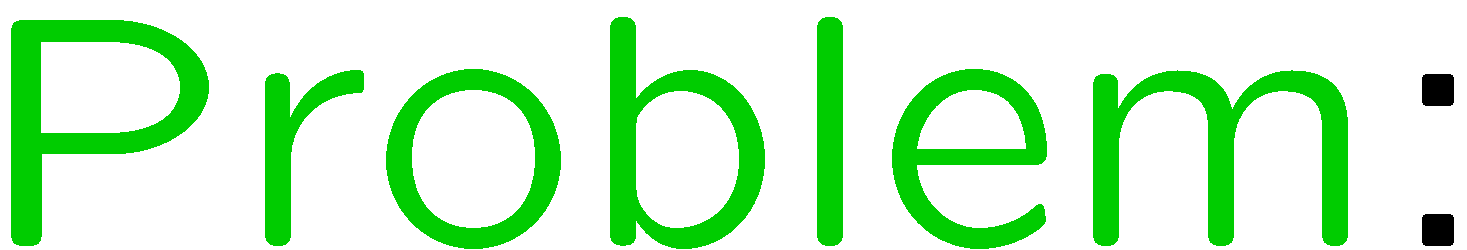 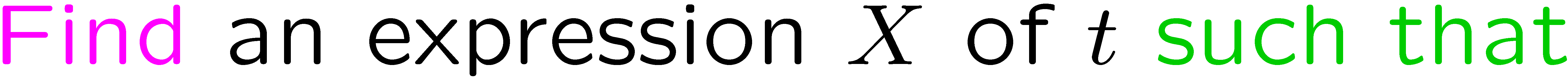 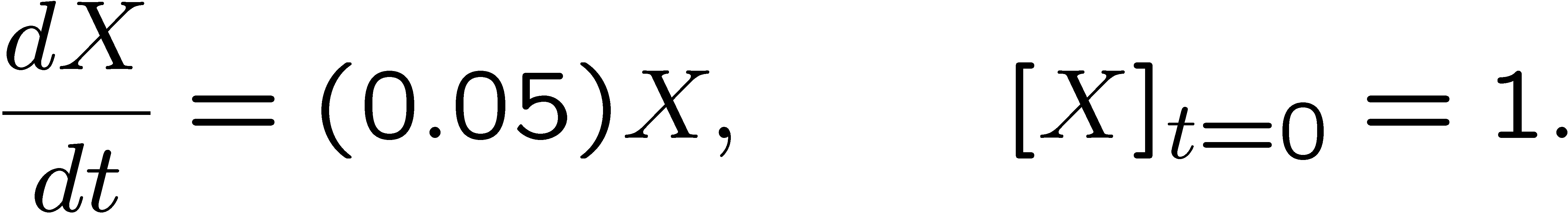 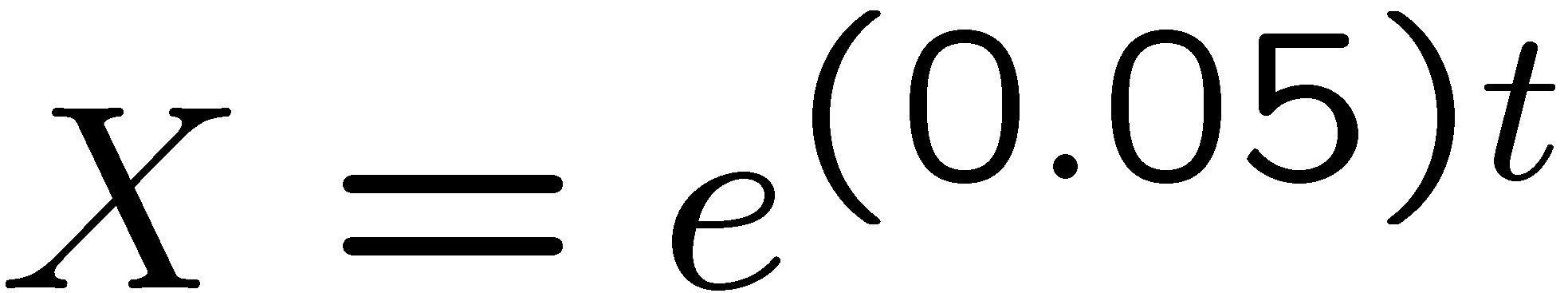 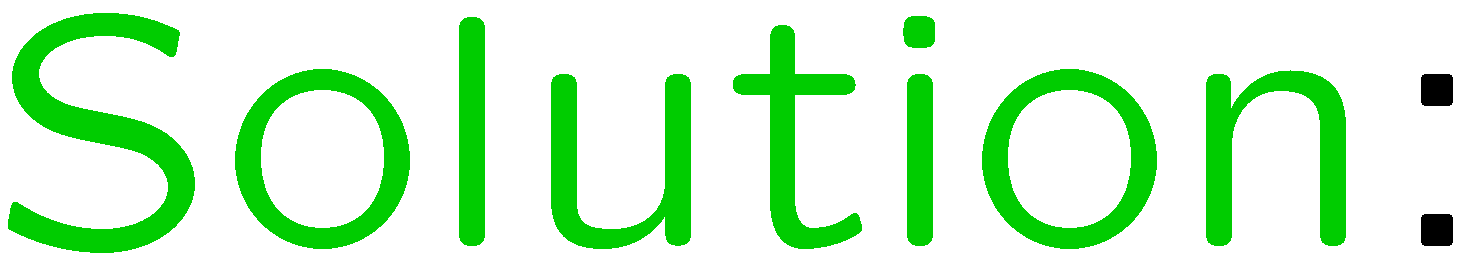 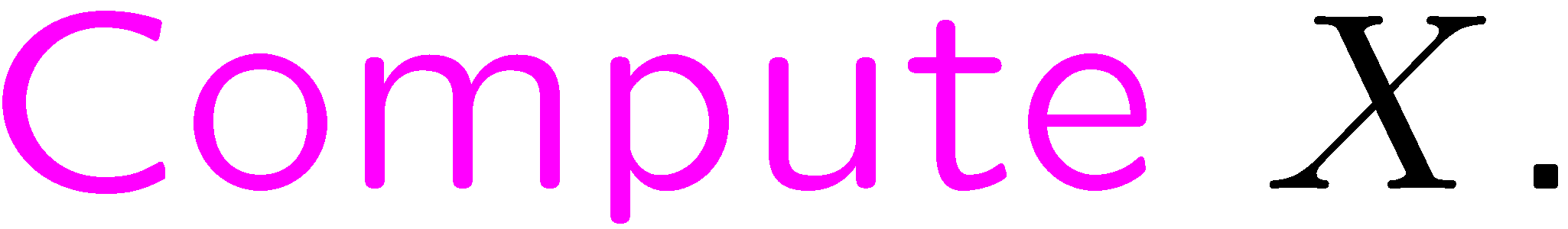 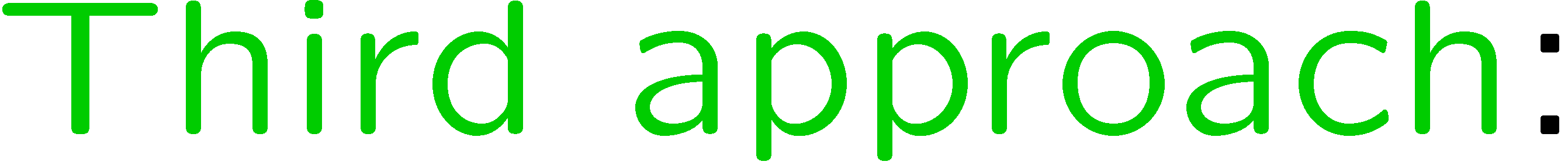 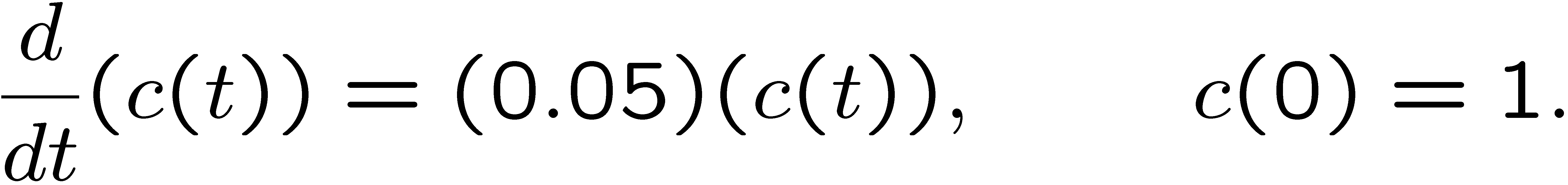 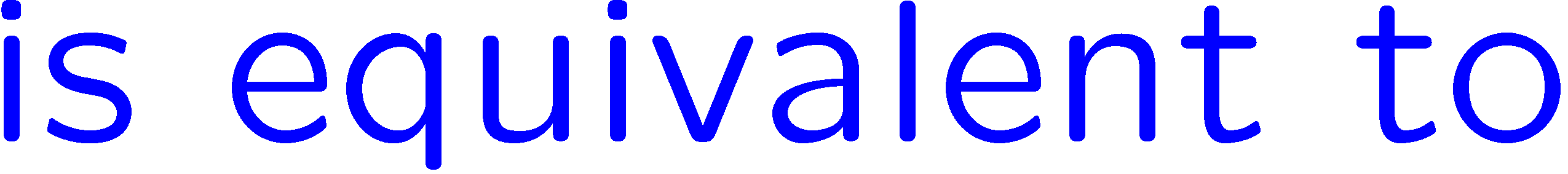 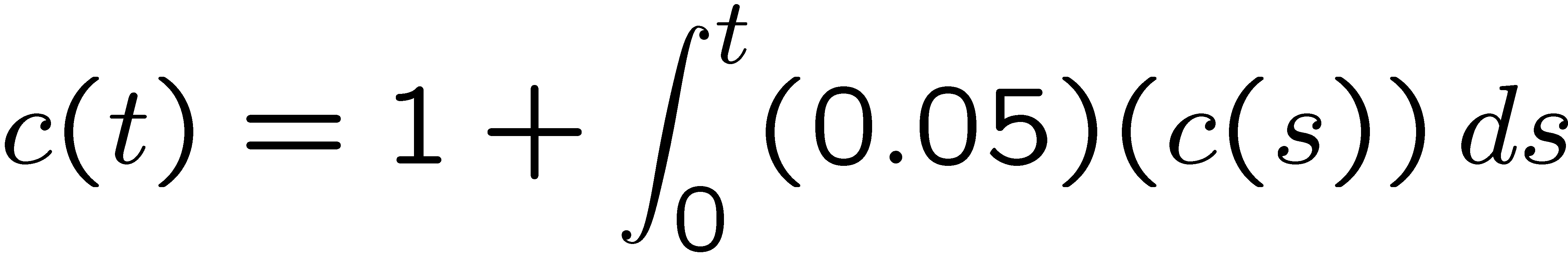 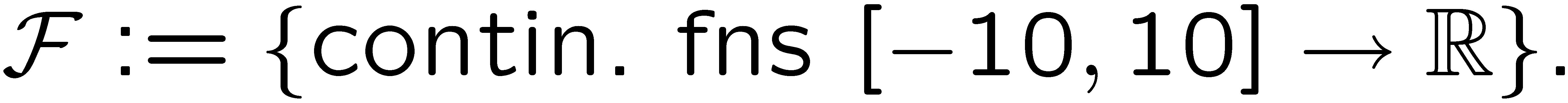 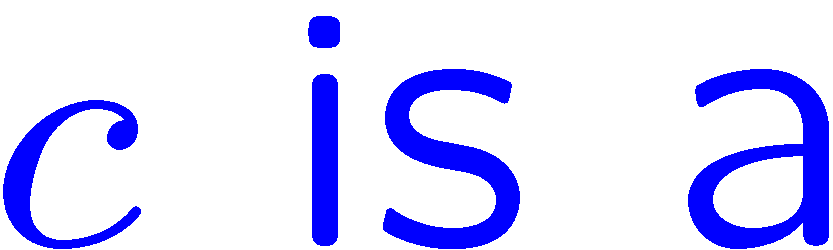 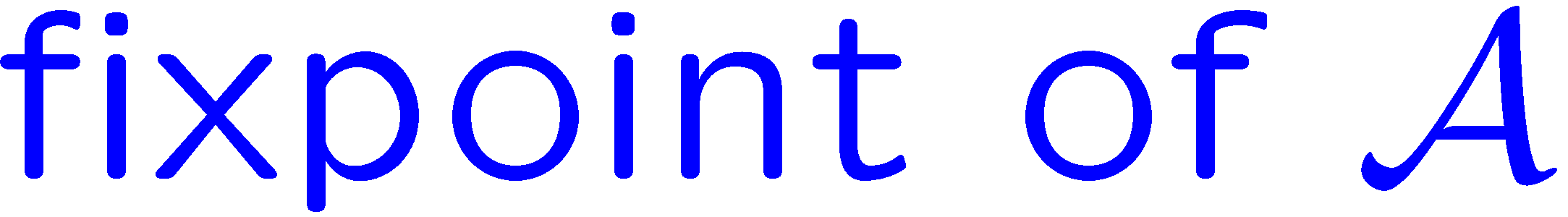 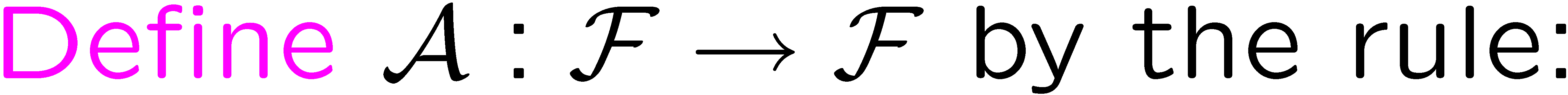 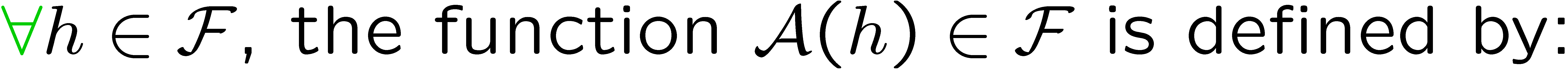 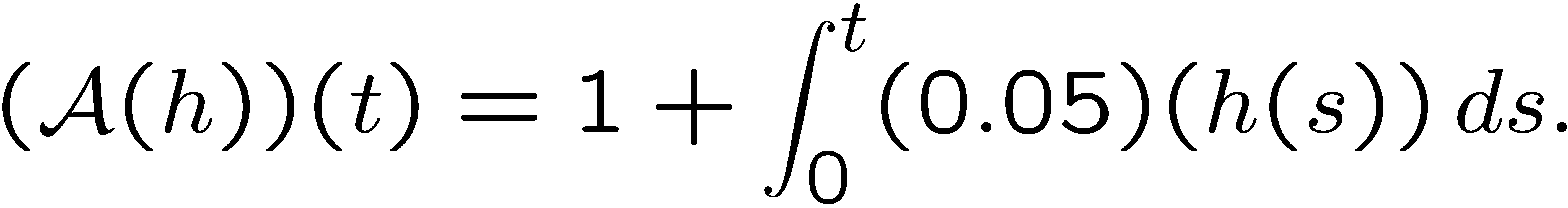 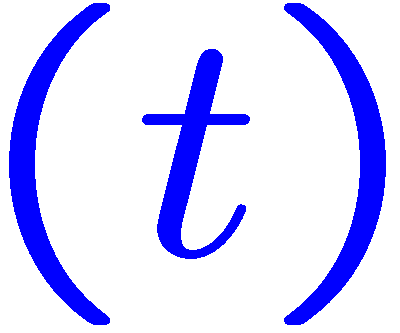 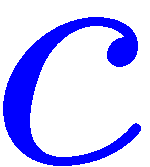 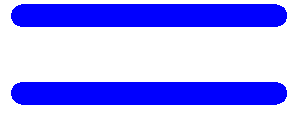 28
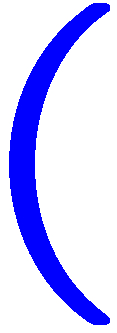 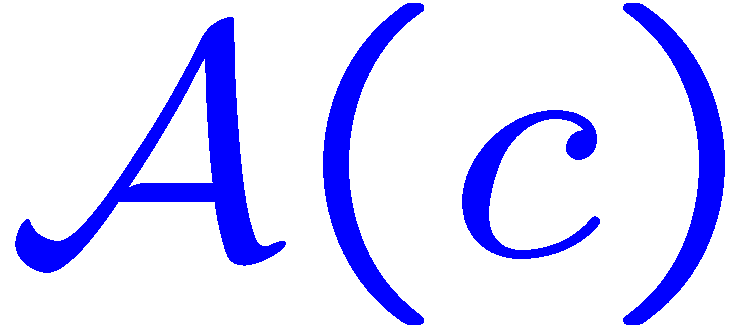 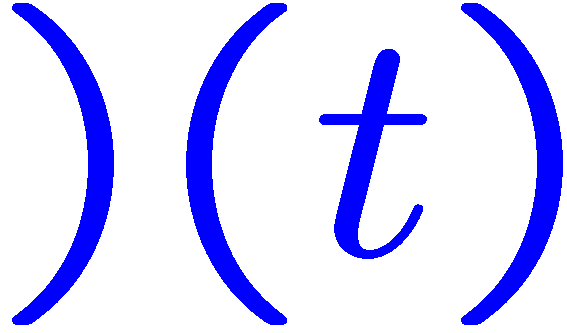 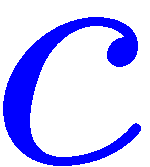 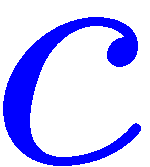 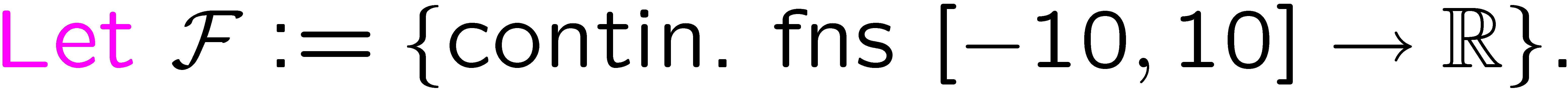 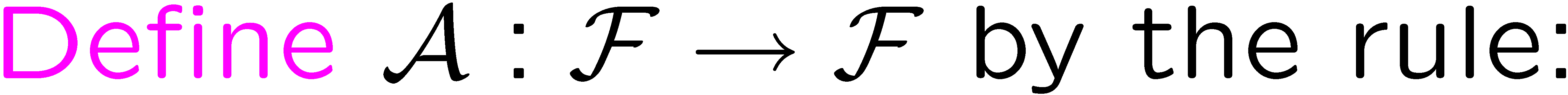 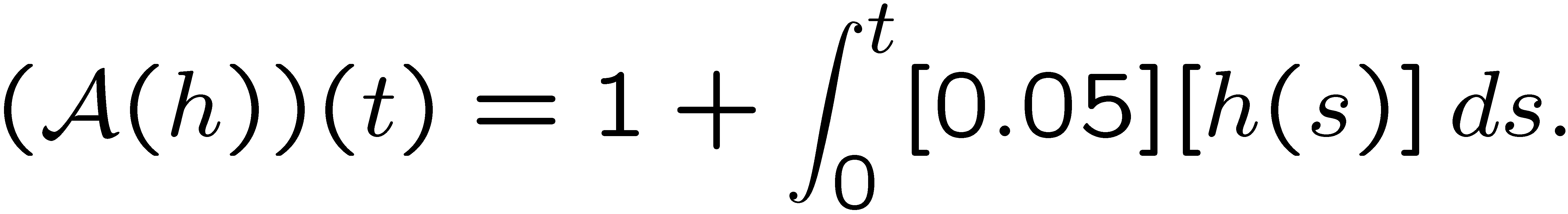 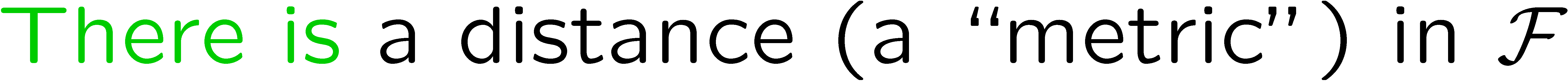 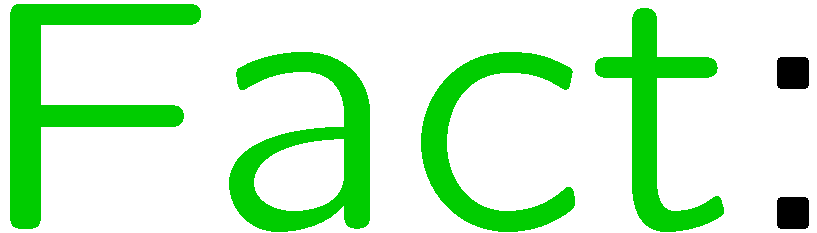 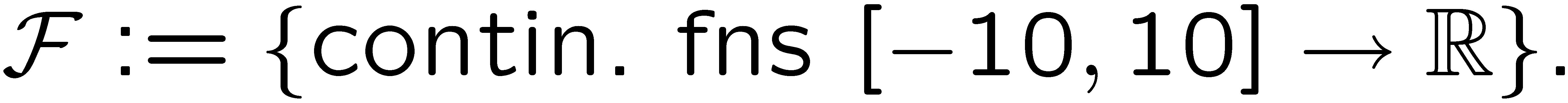 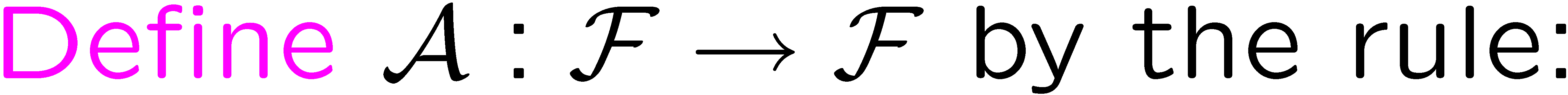 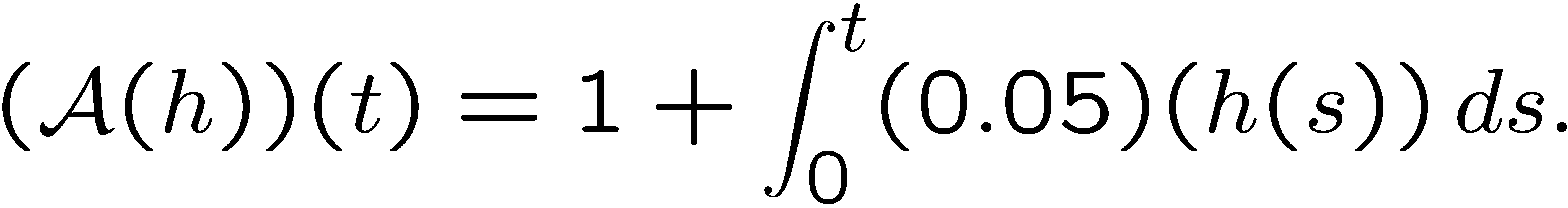 29
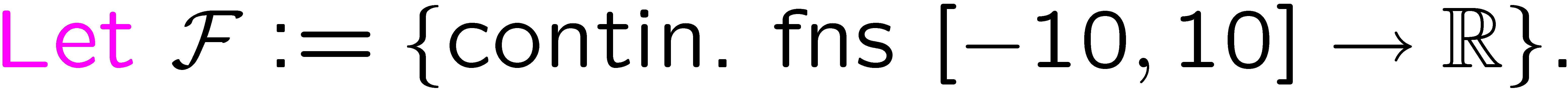 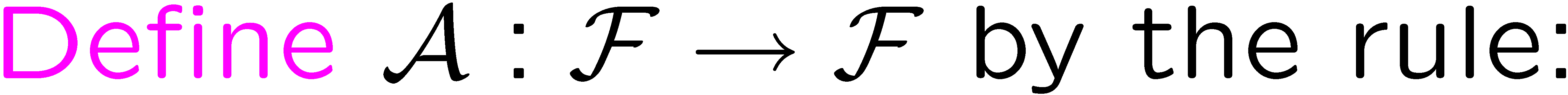 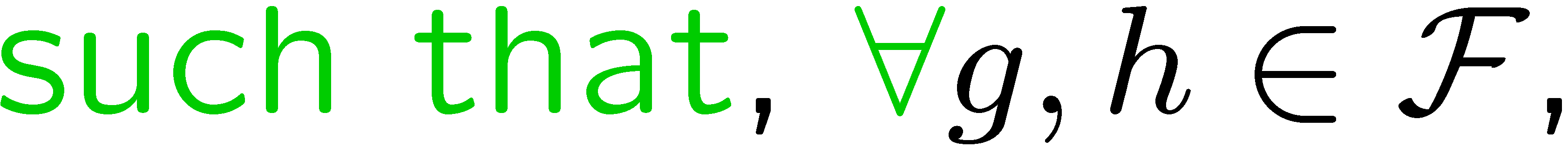 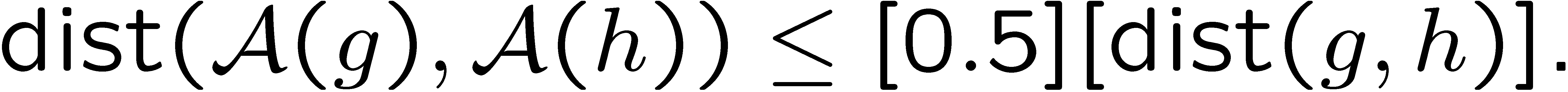 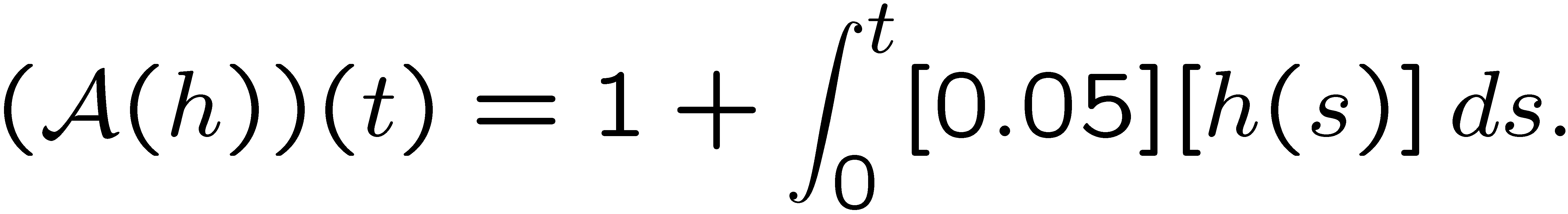 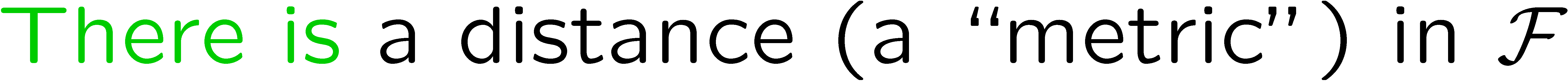 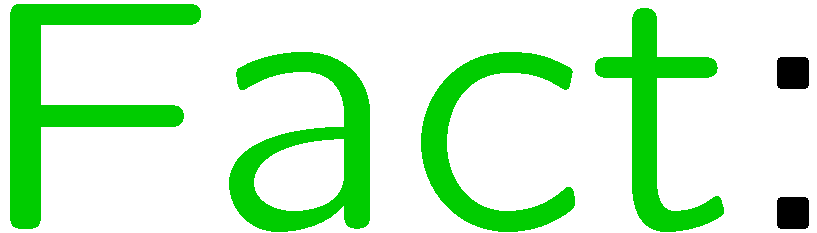 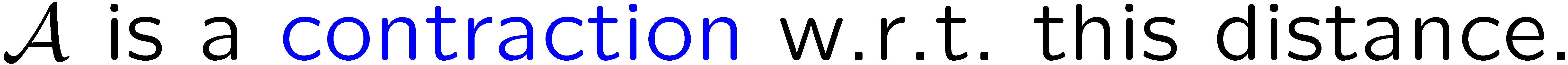 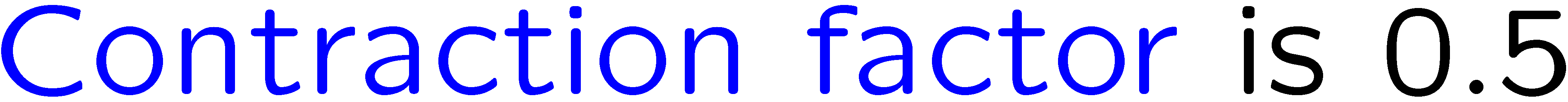 30
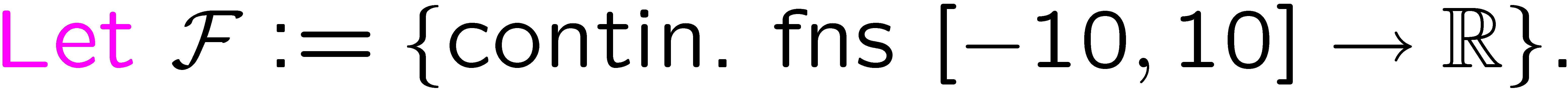 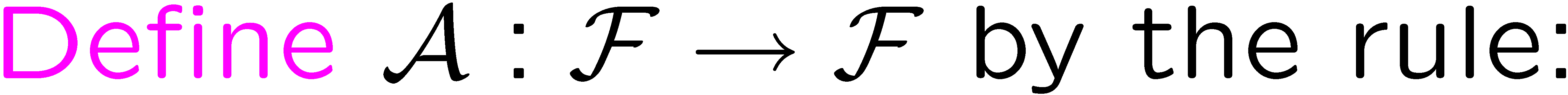 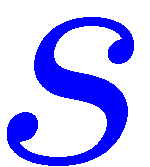 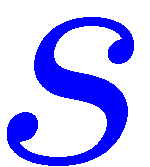 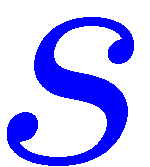 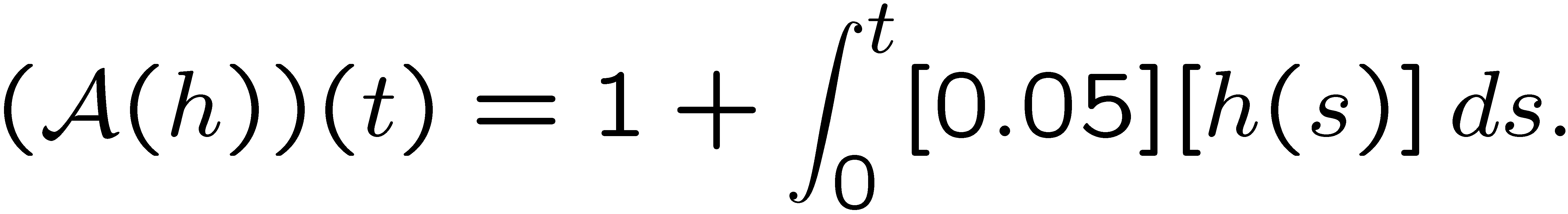 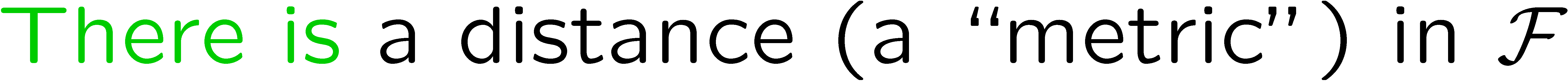 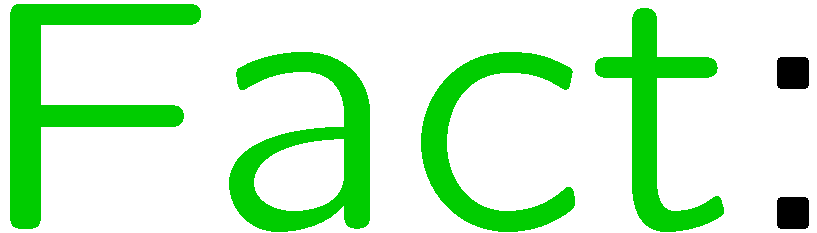 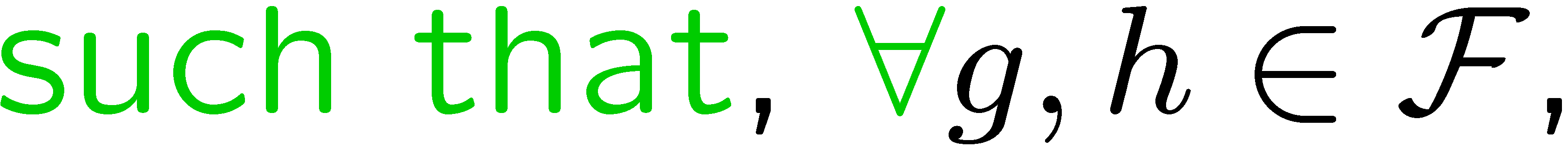 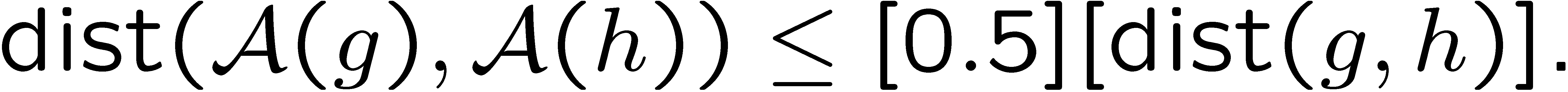 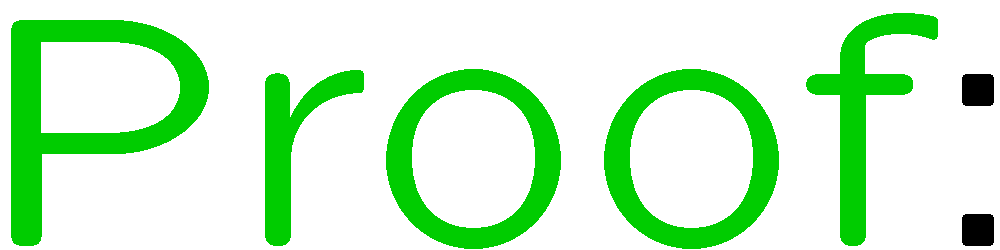 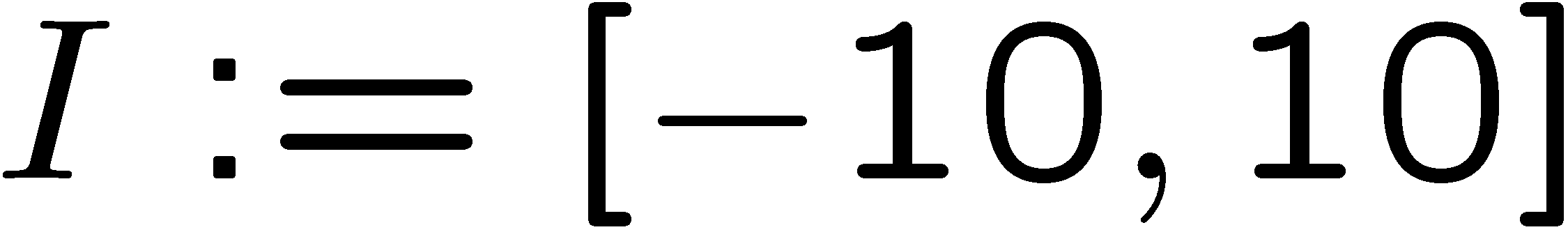 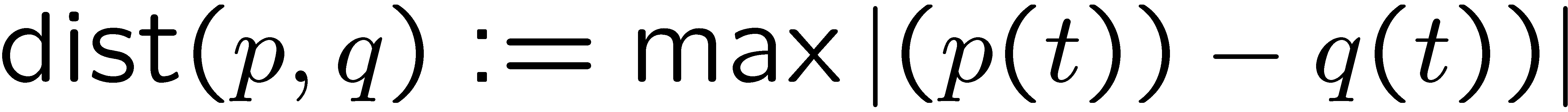 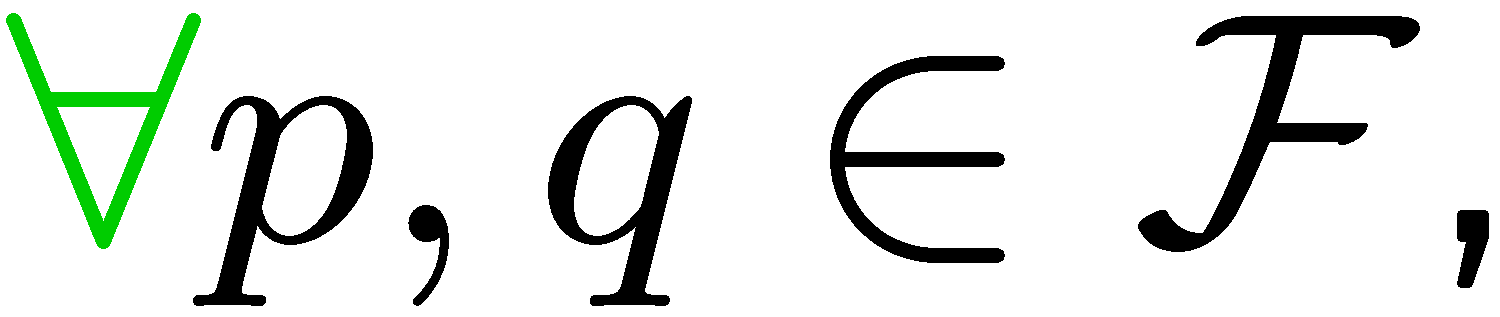 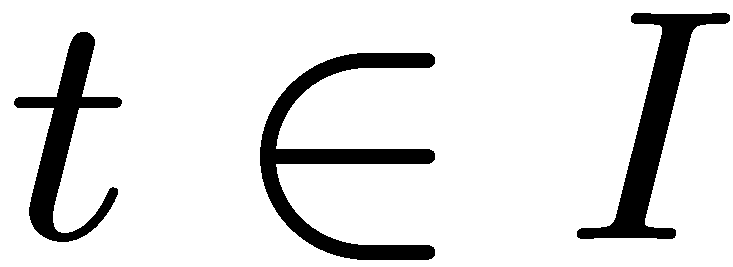 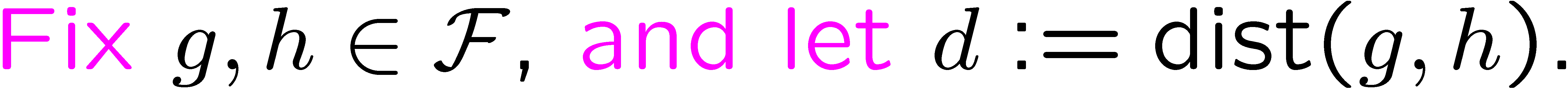 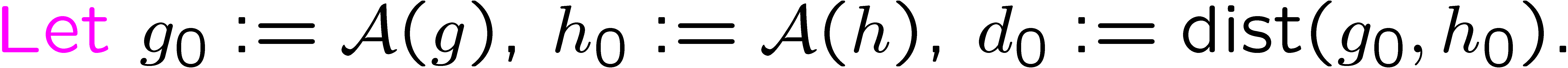 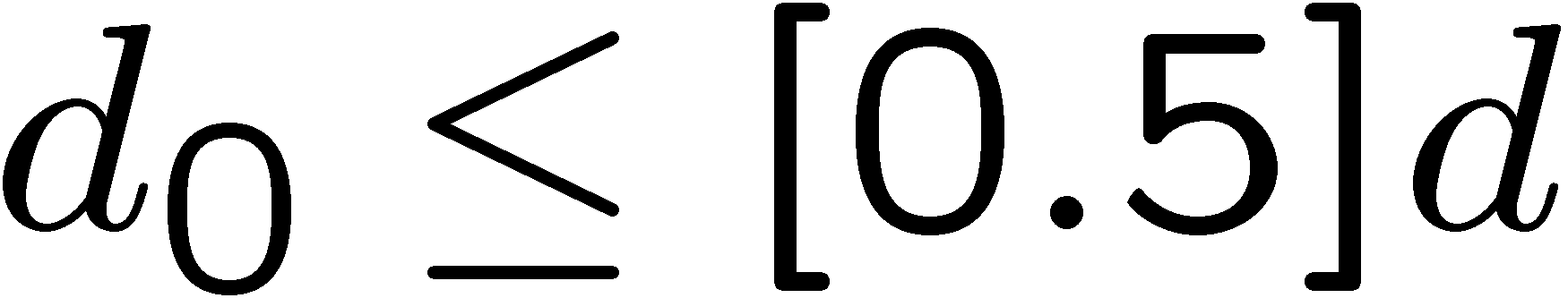 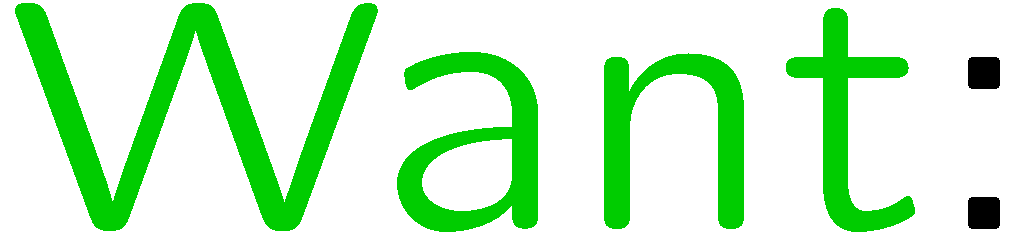 31
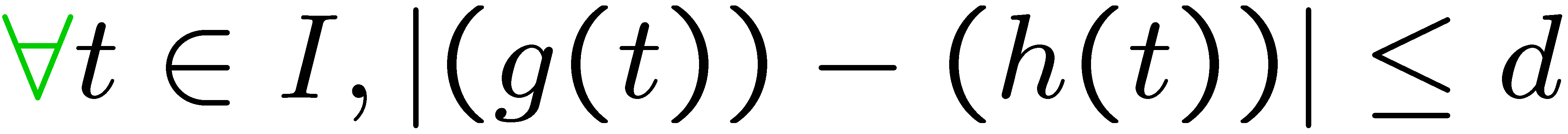 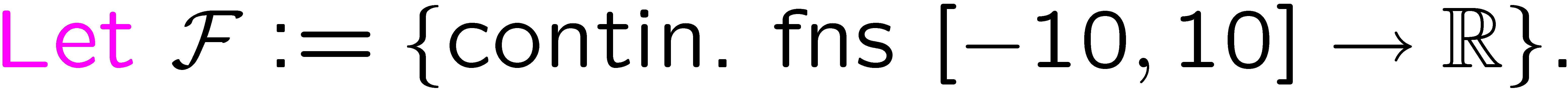 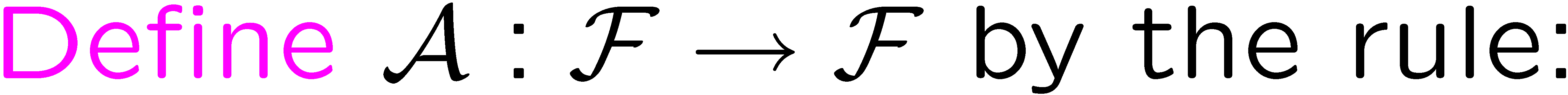 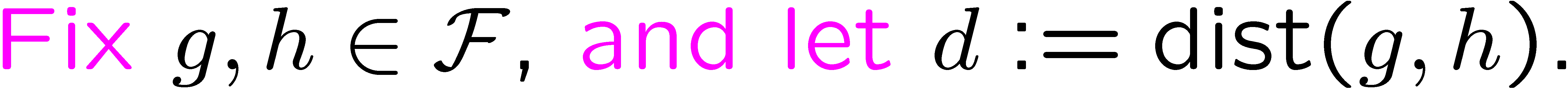 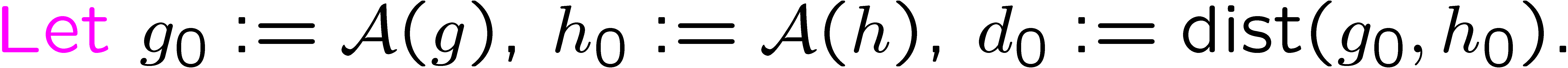 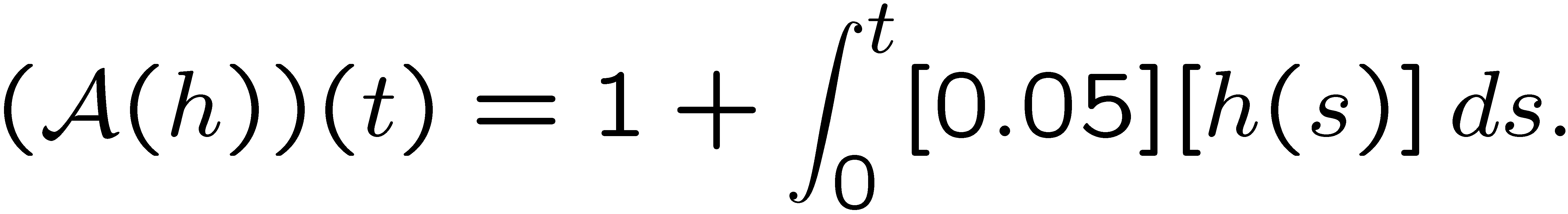 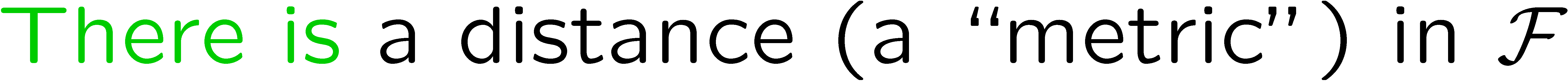 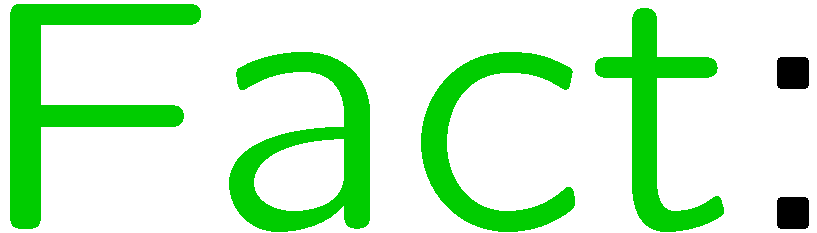 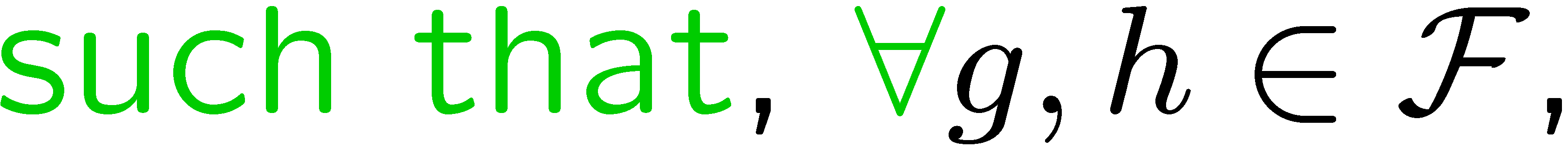 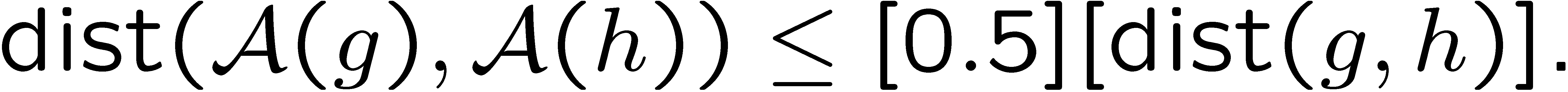 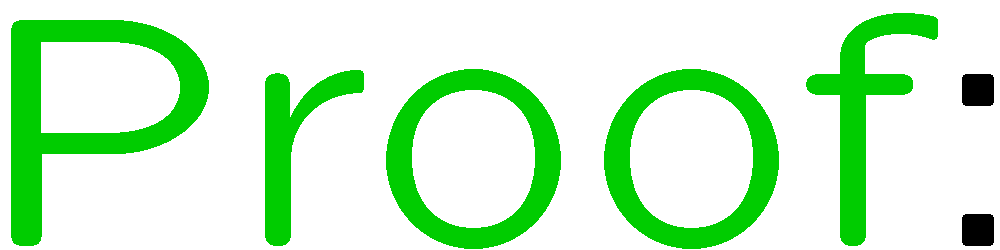 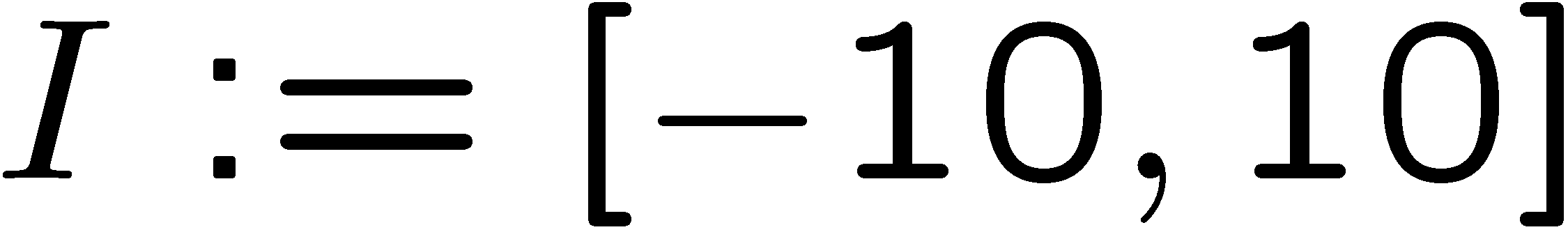 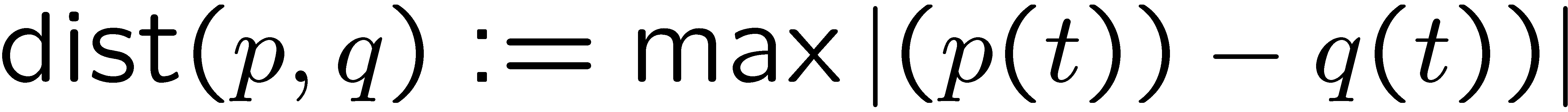 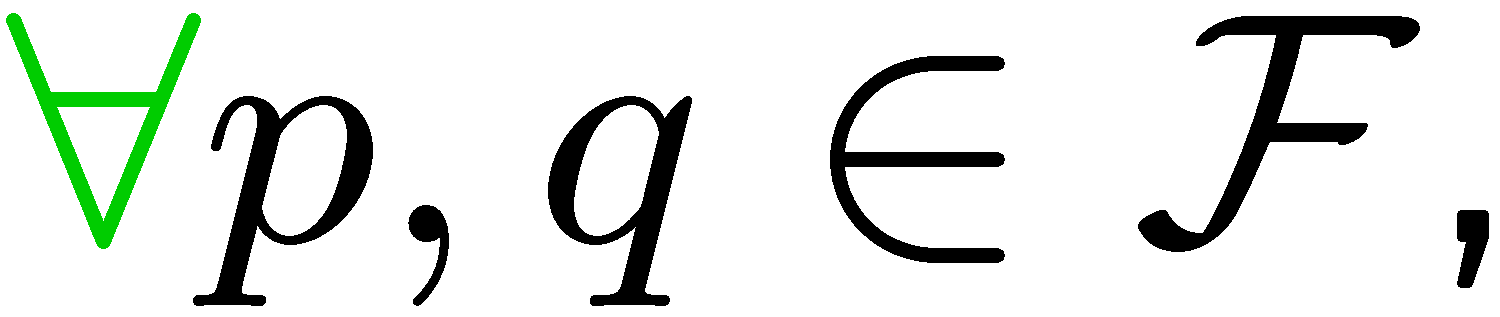 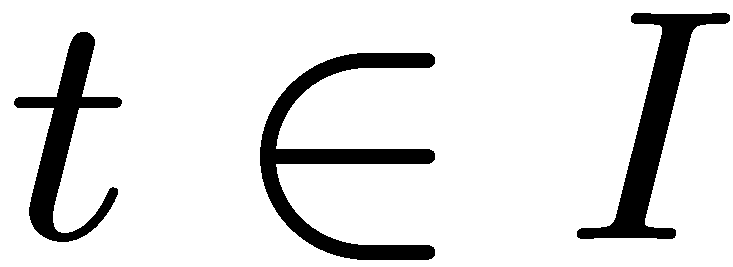 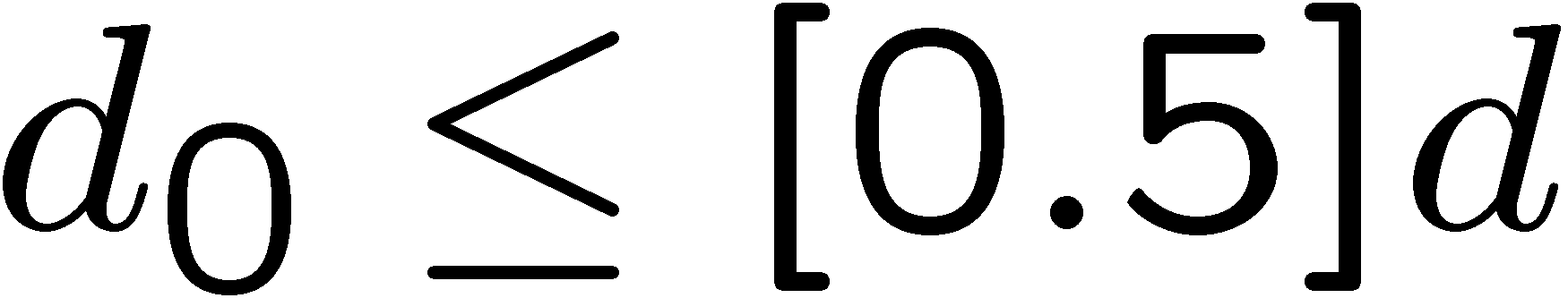 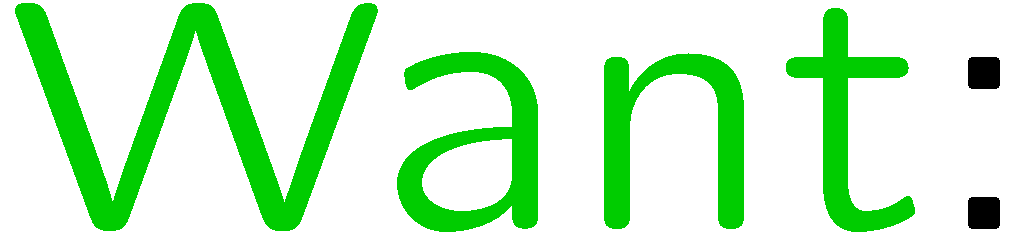 32
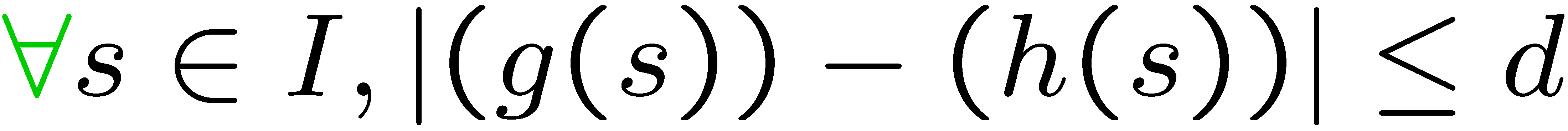 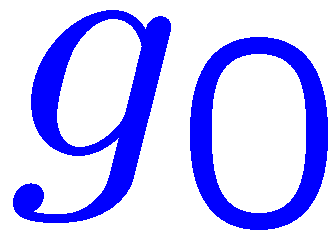 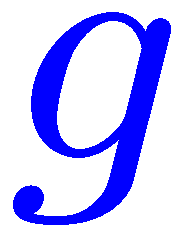 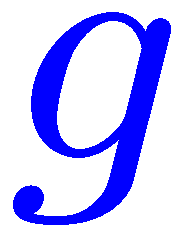 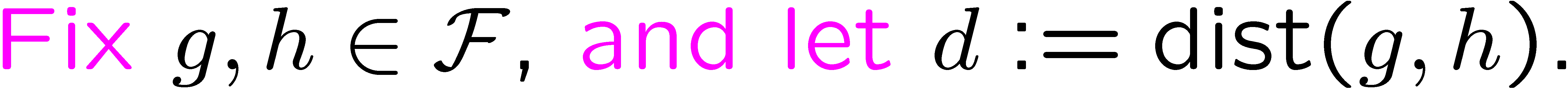 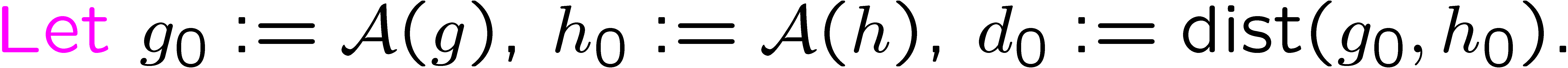 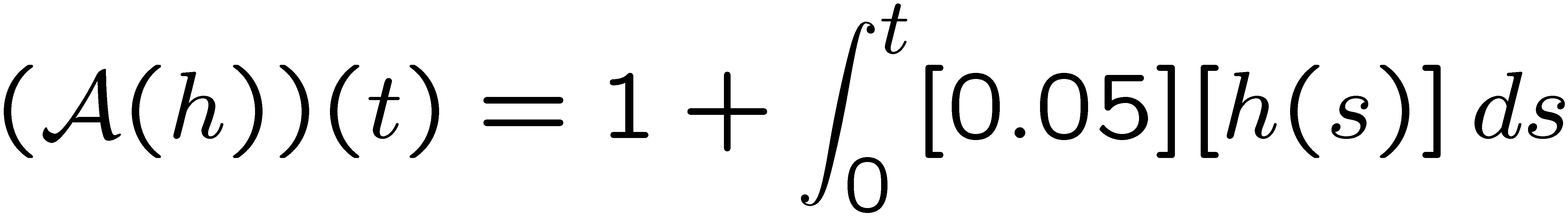 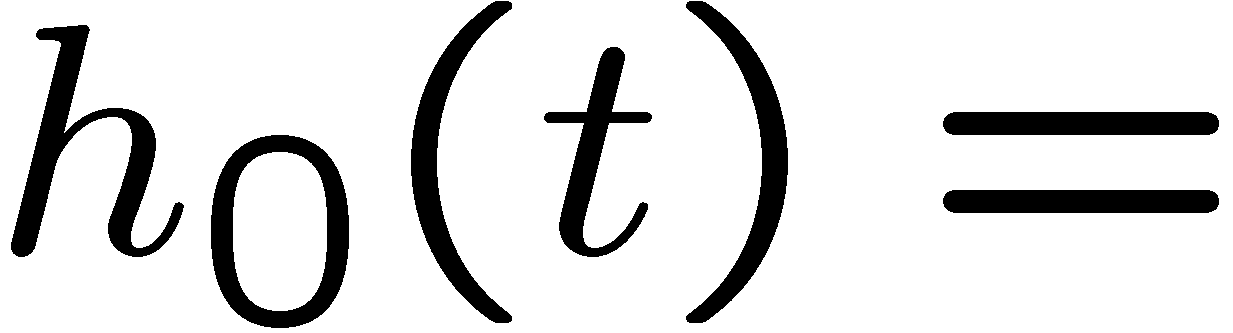 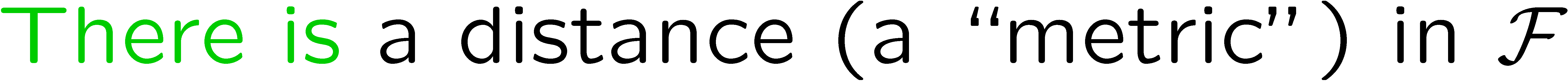 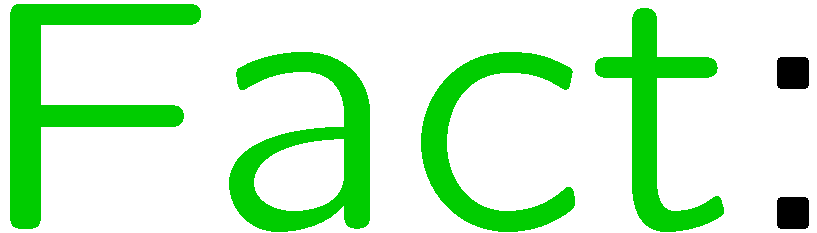 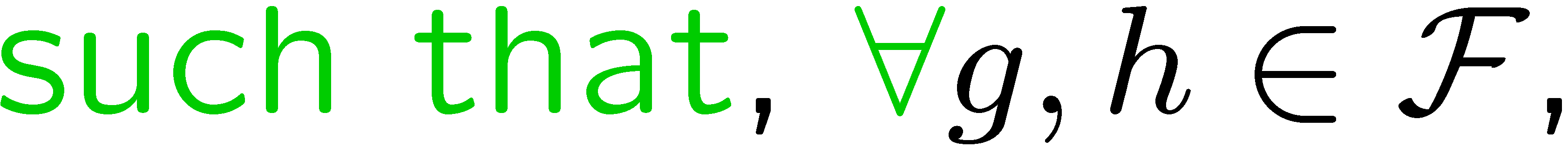 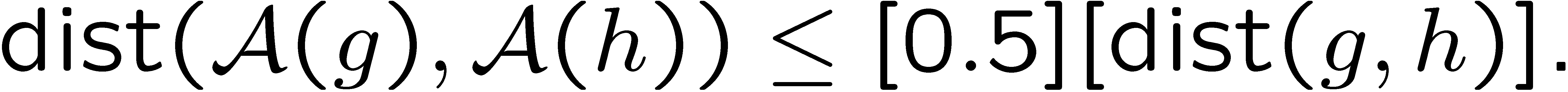 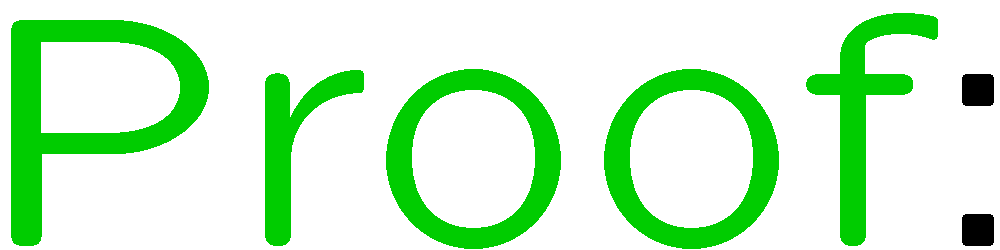 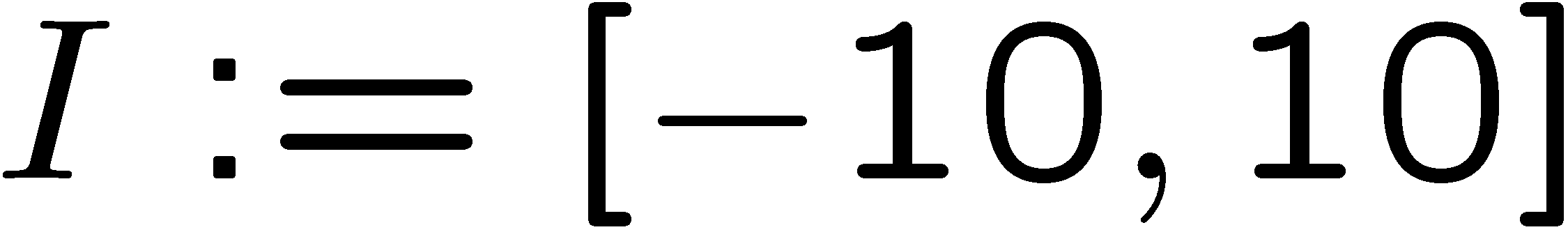 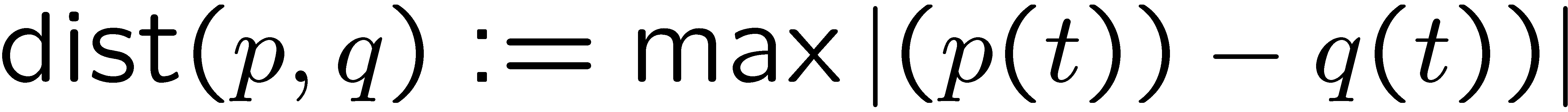 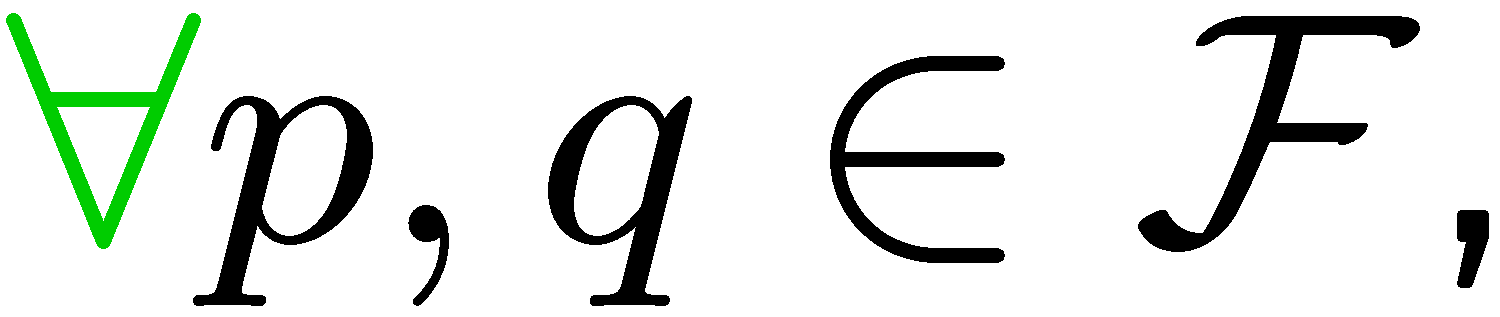 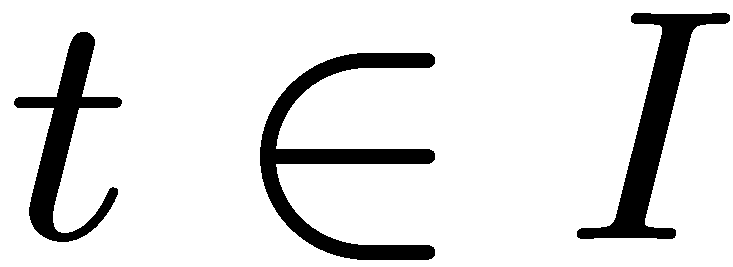 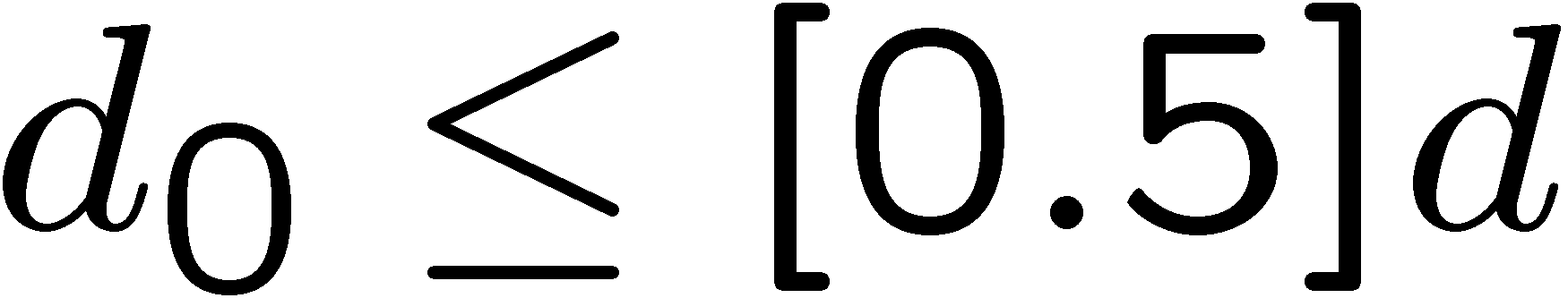 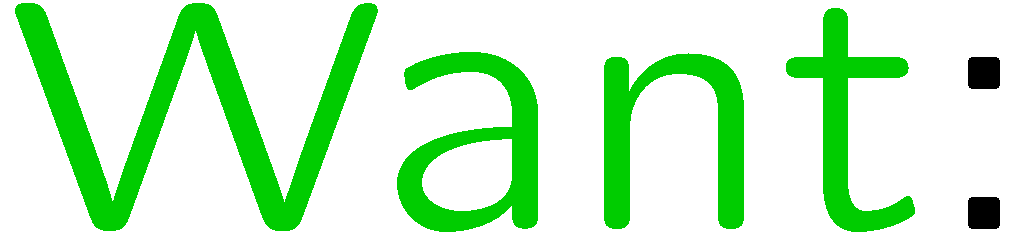 33
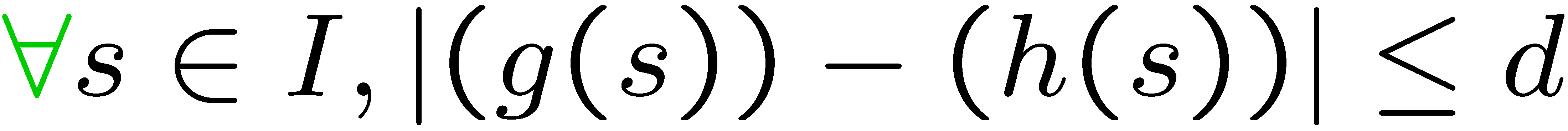 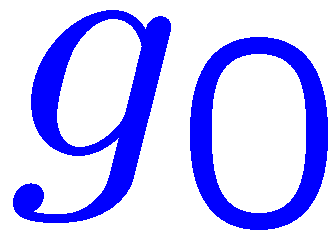 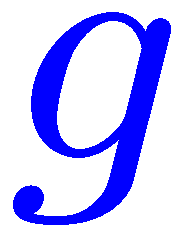 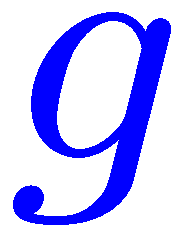 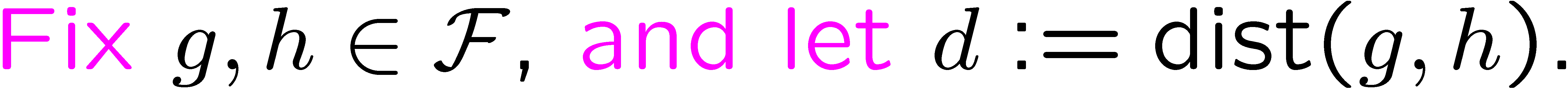 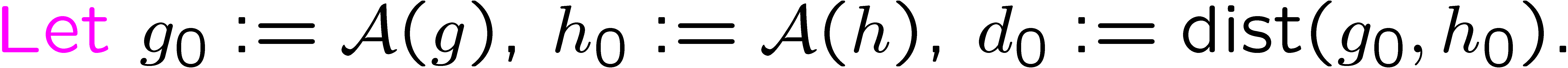 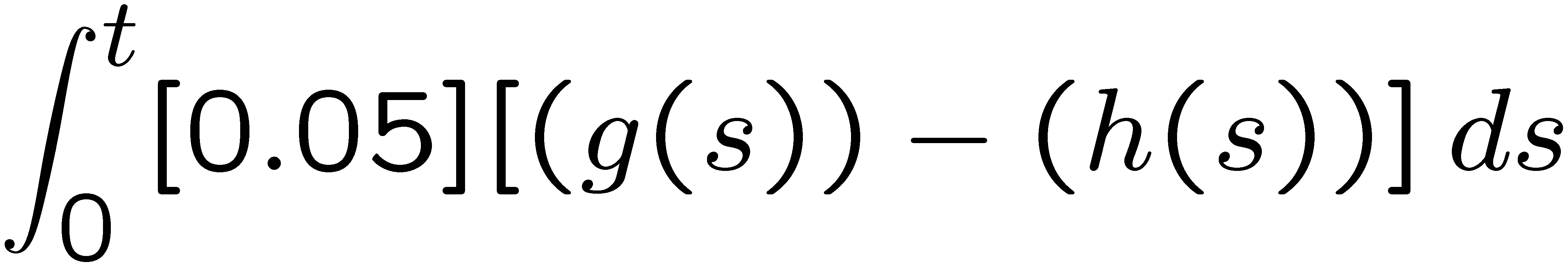 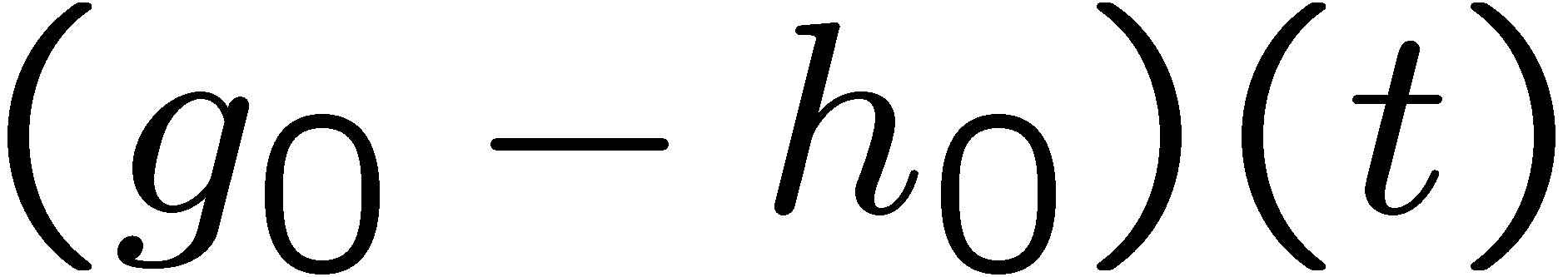 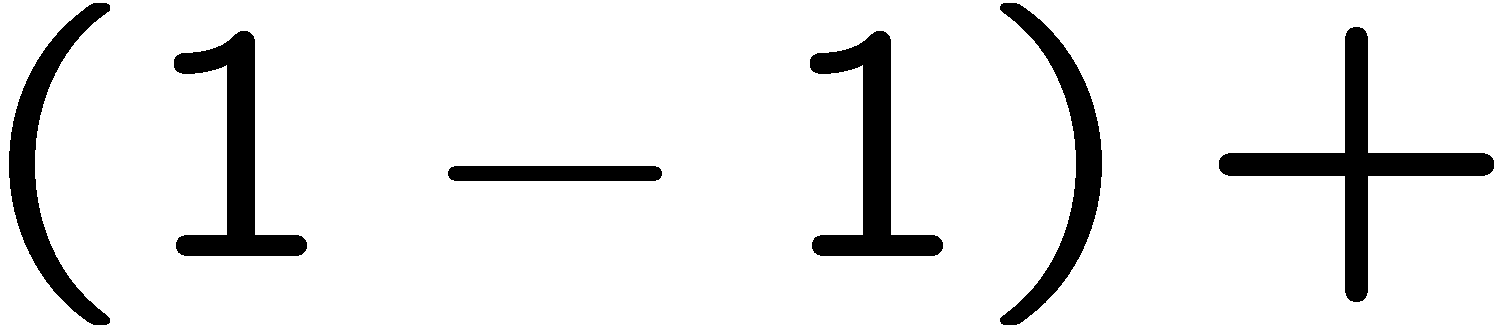 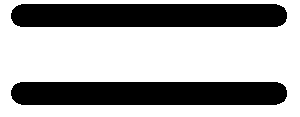 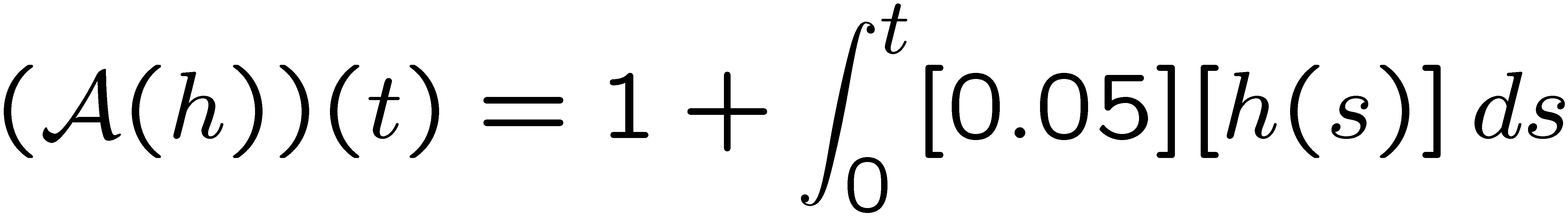 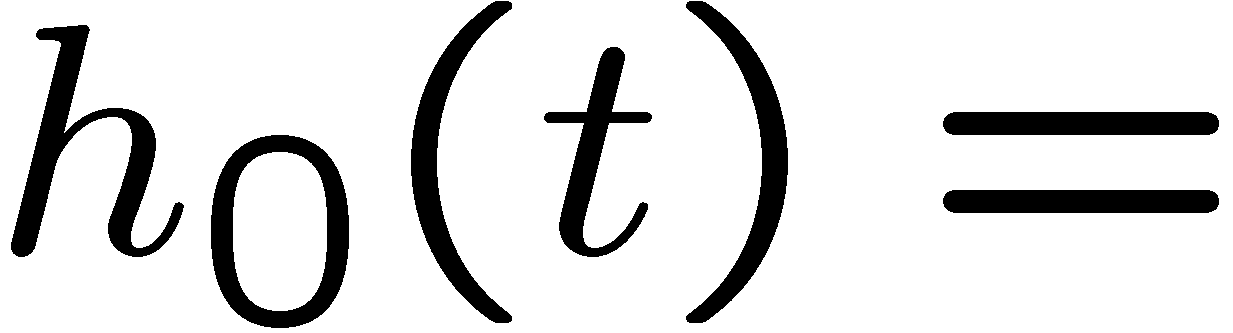 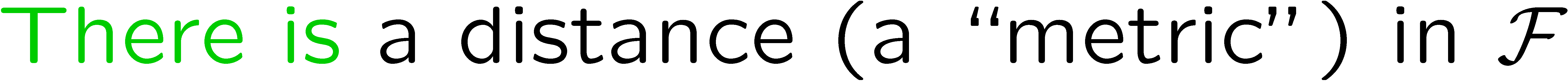 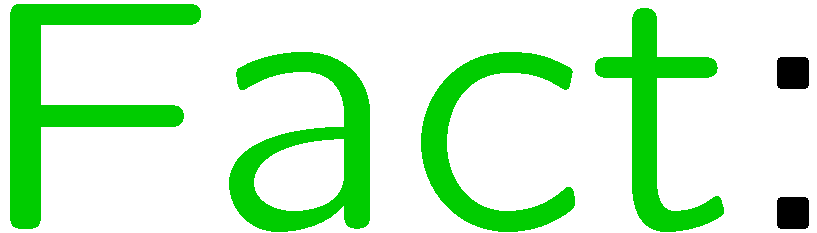 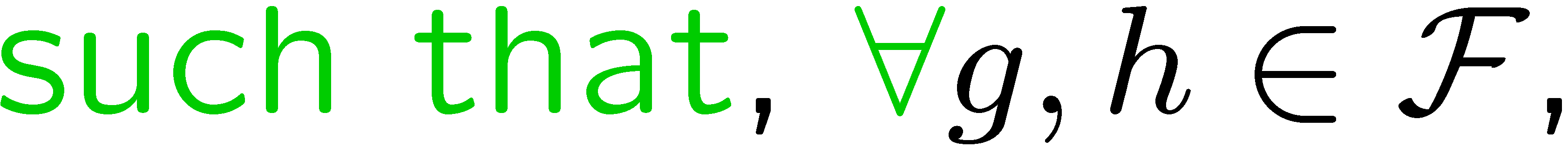 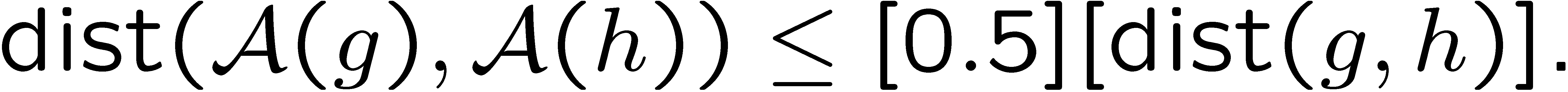 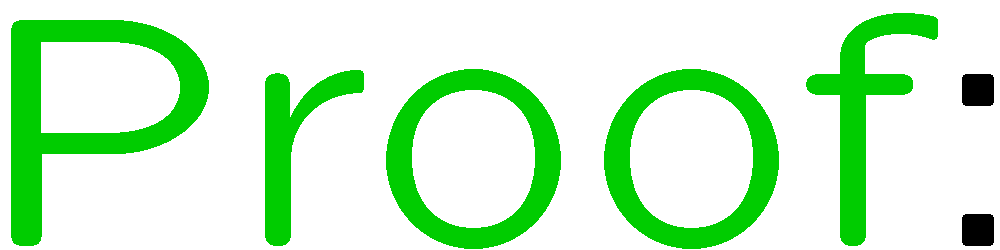 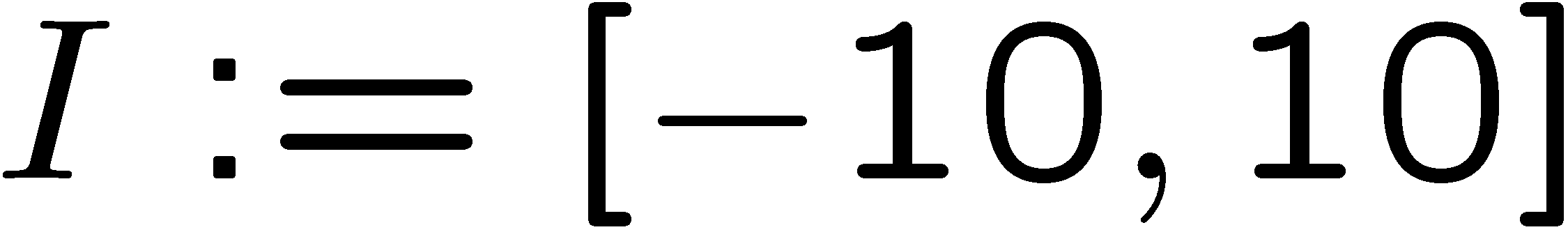 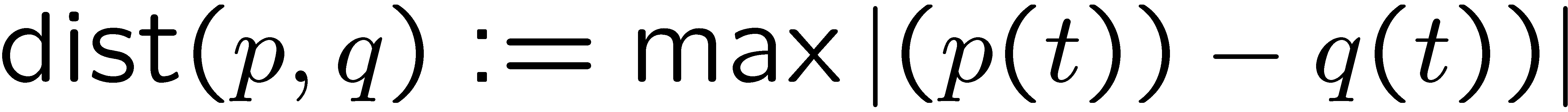 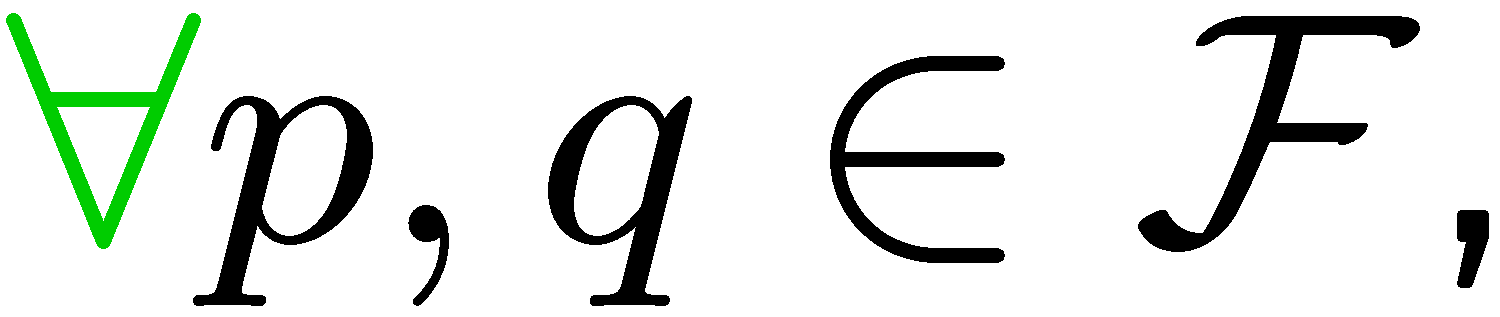 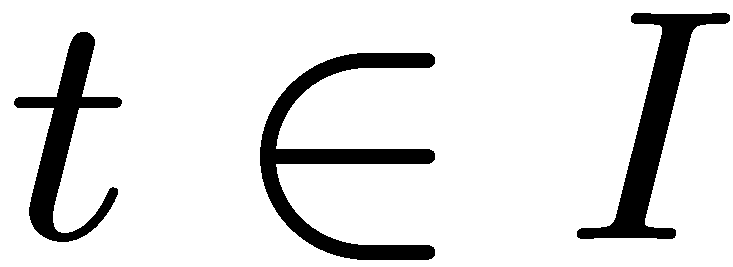 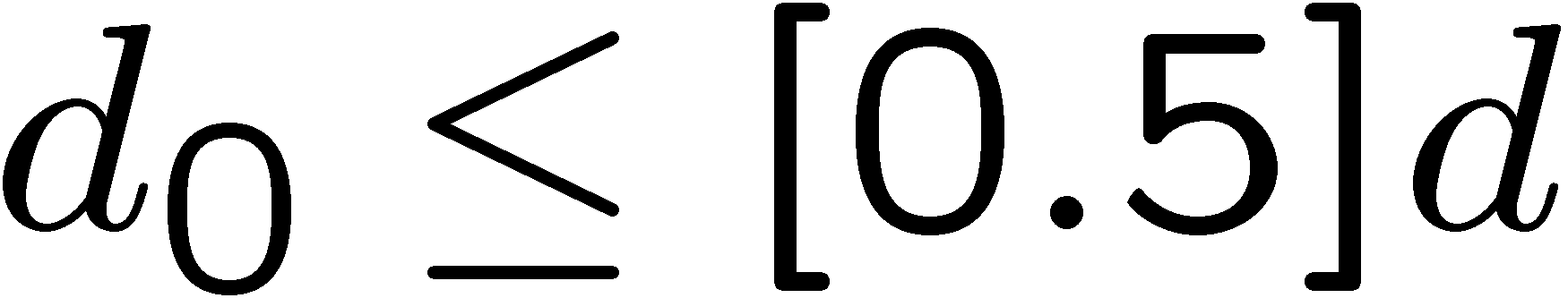 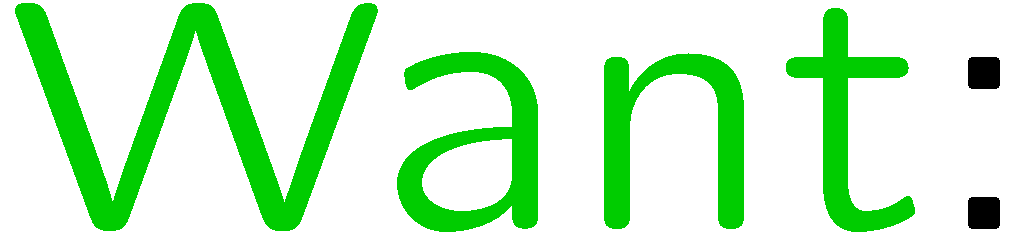 34
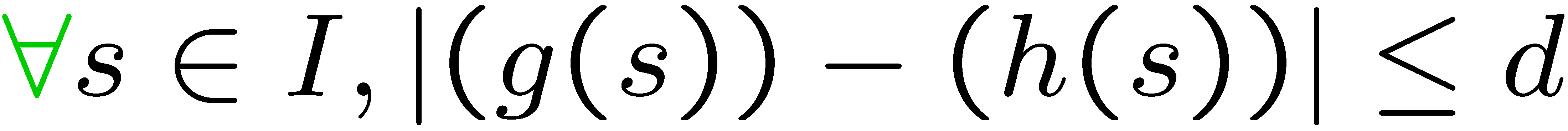 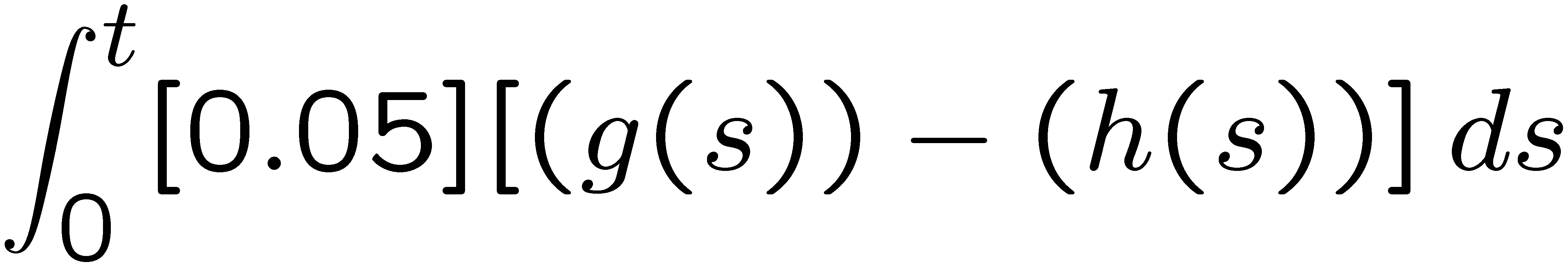 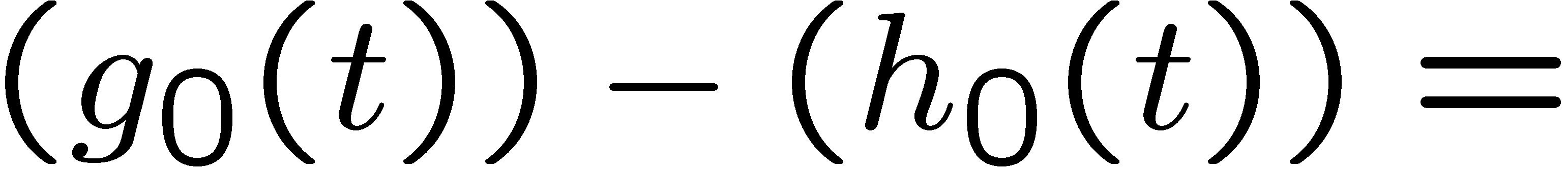 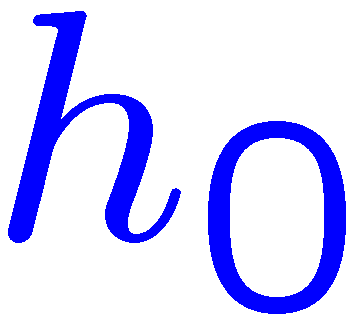 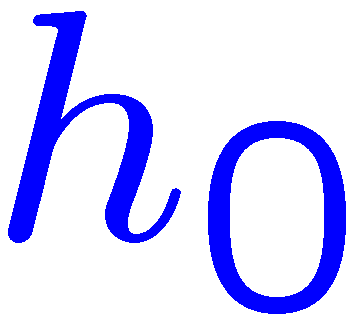 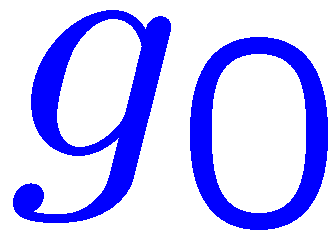 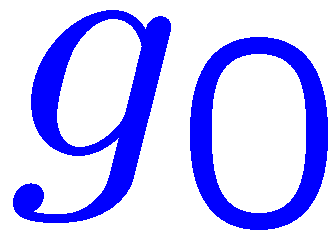 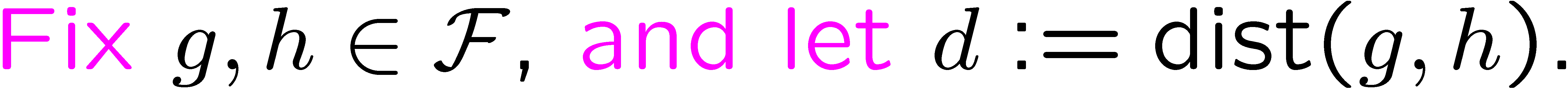 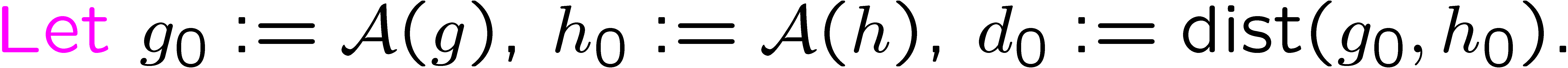 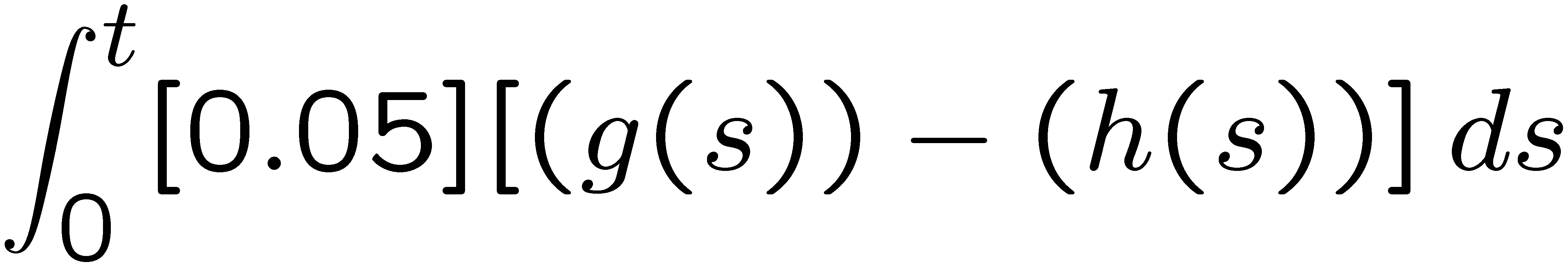 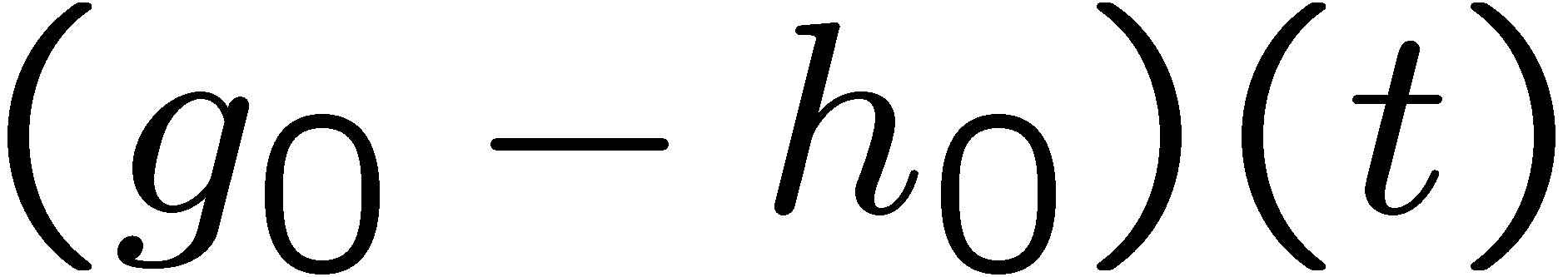 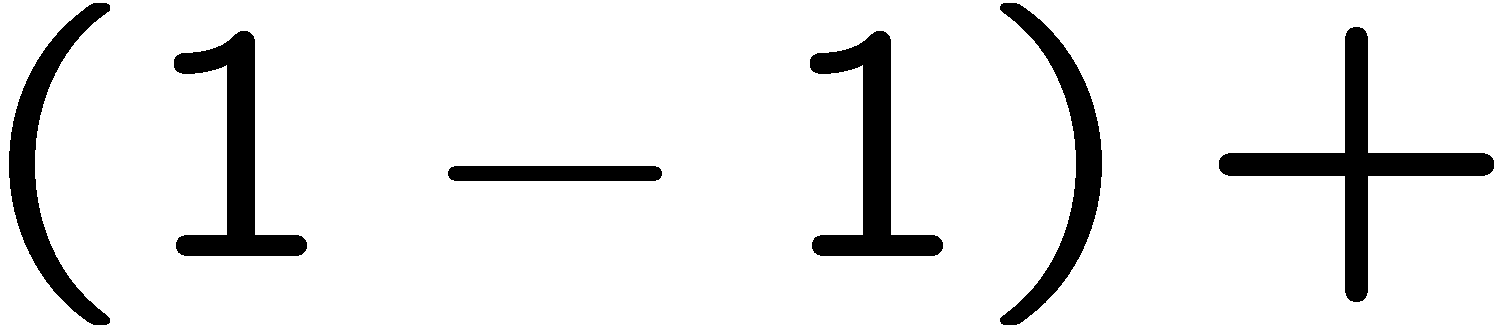 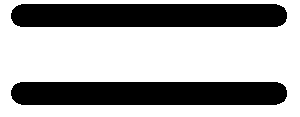 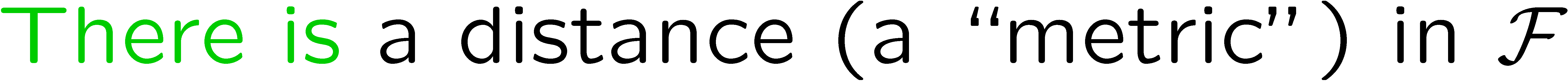 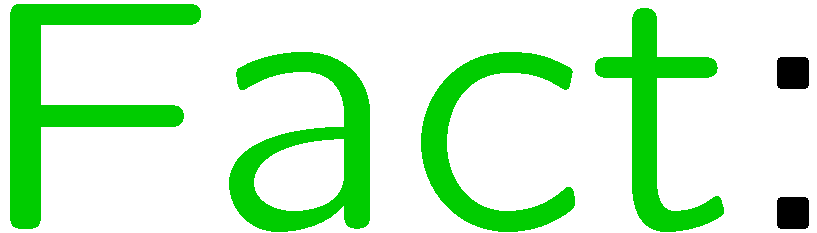 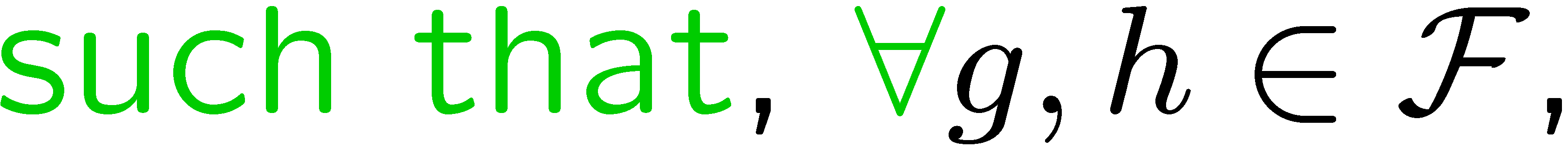 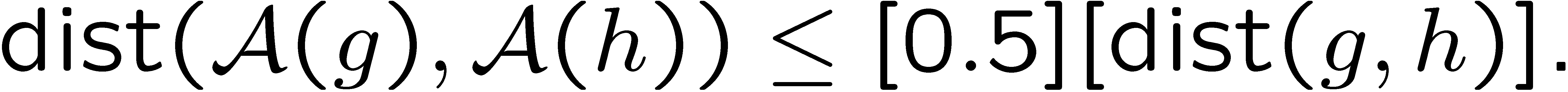 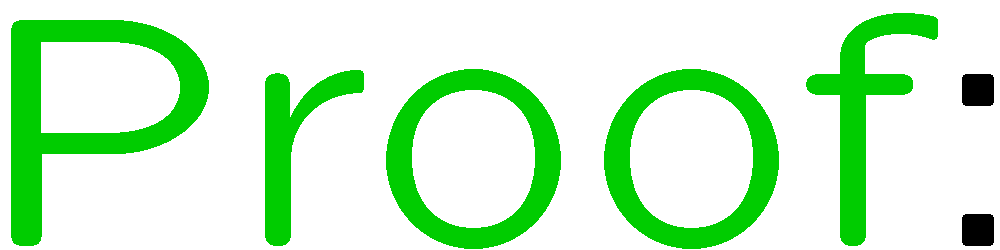 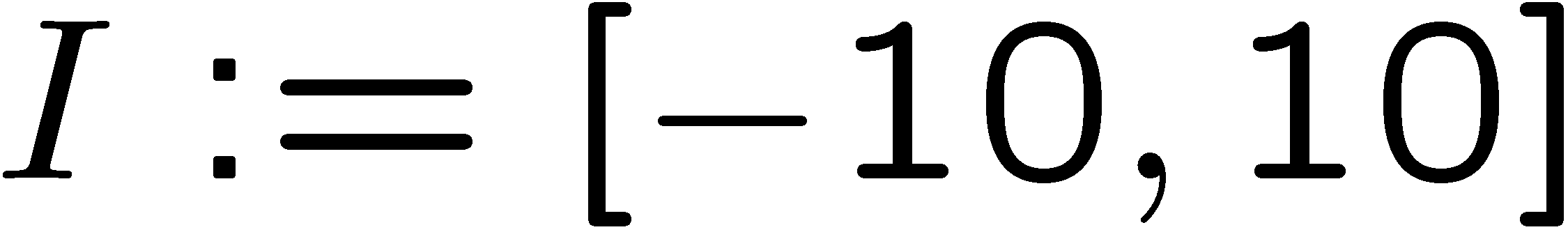 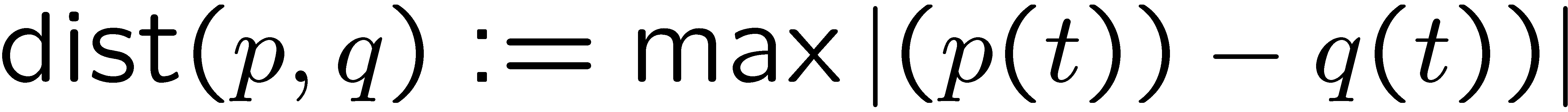 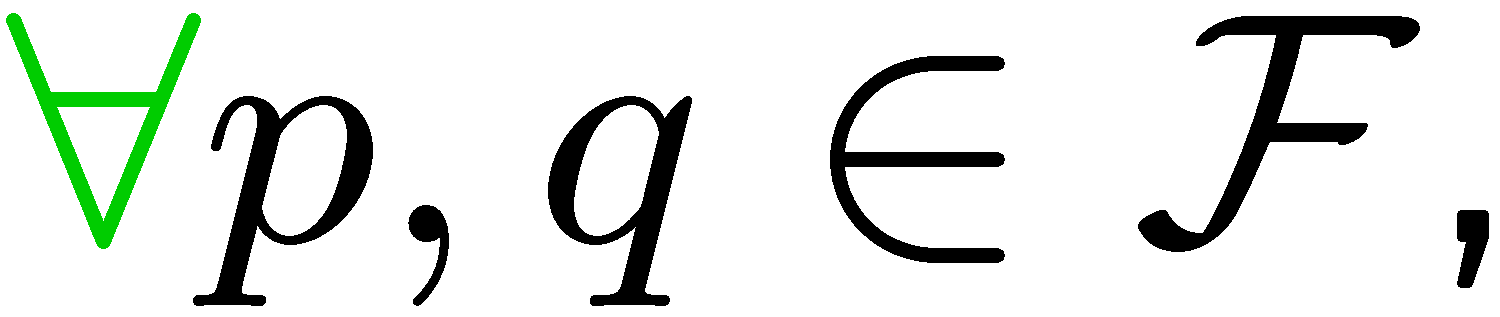 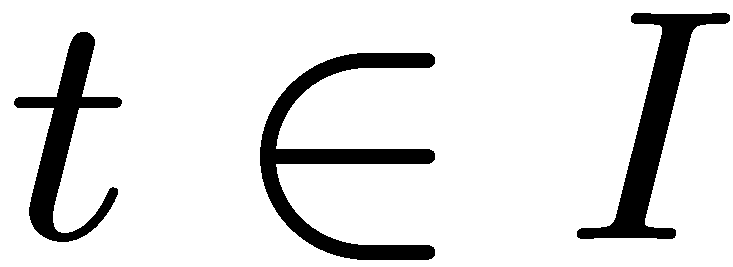 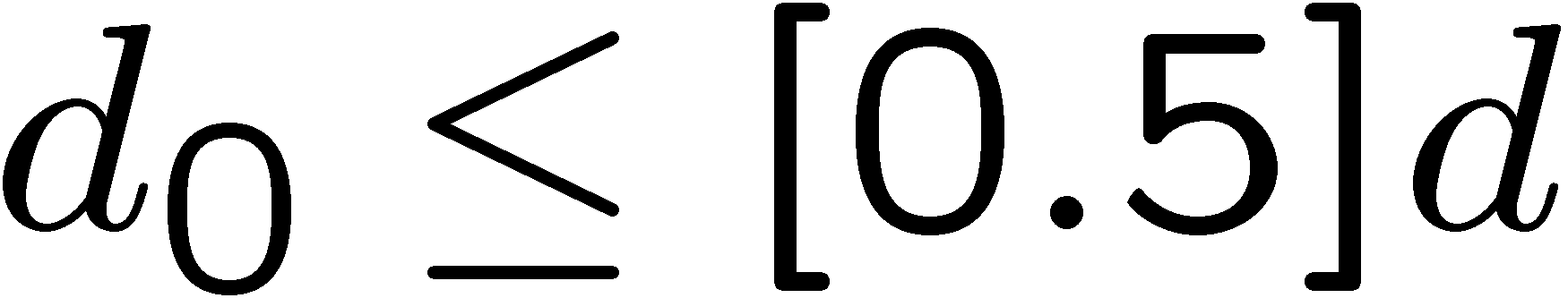 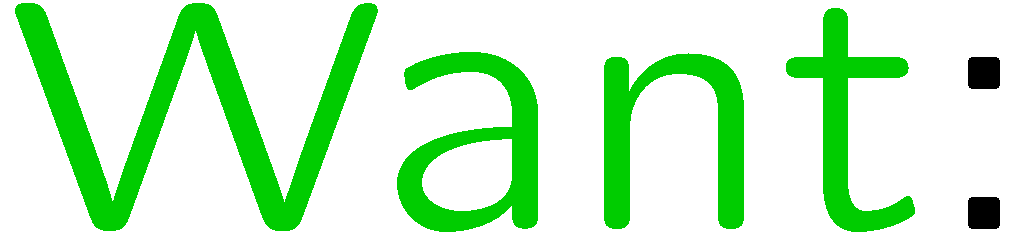 35
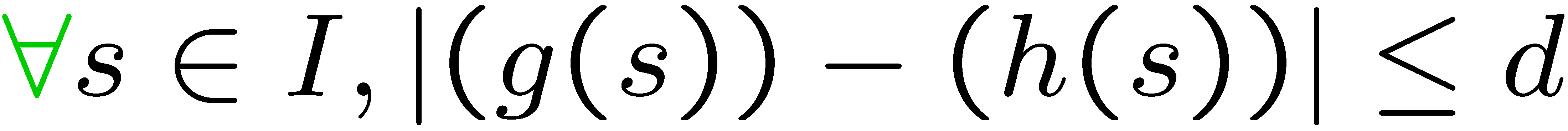 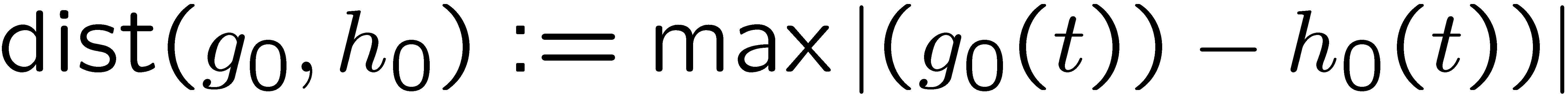 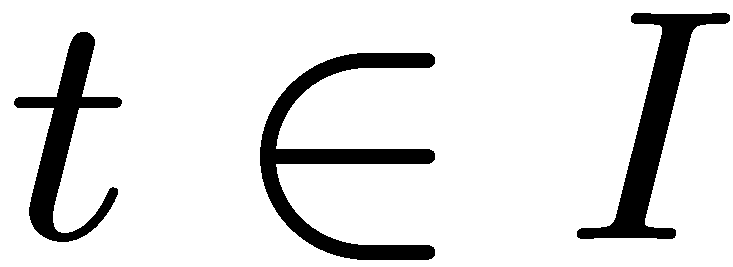 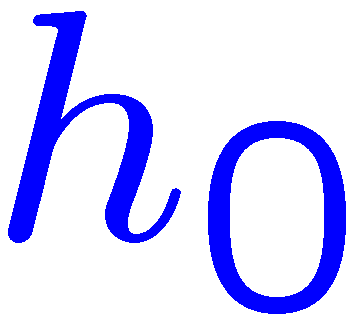 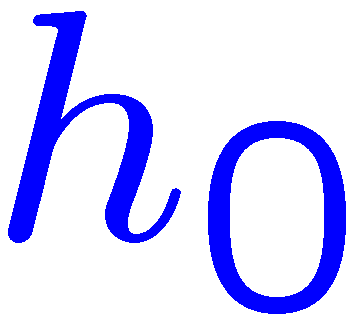 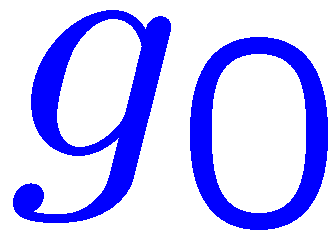 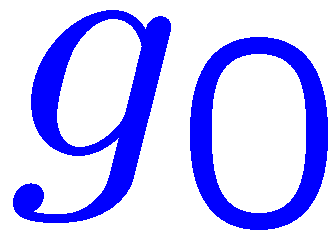 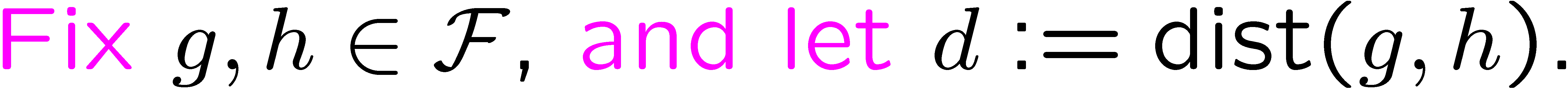 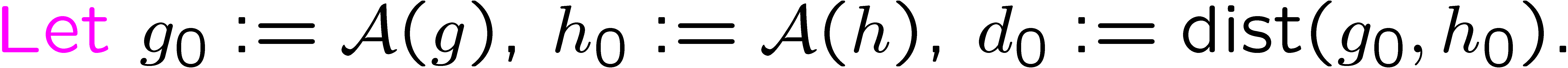 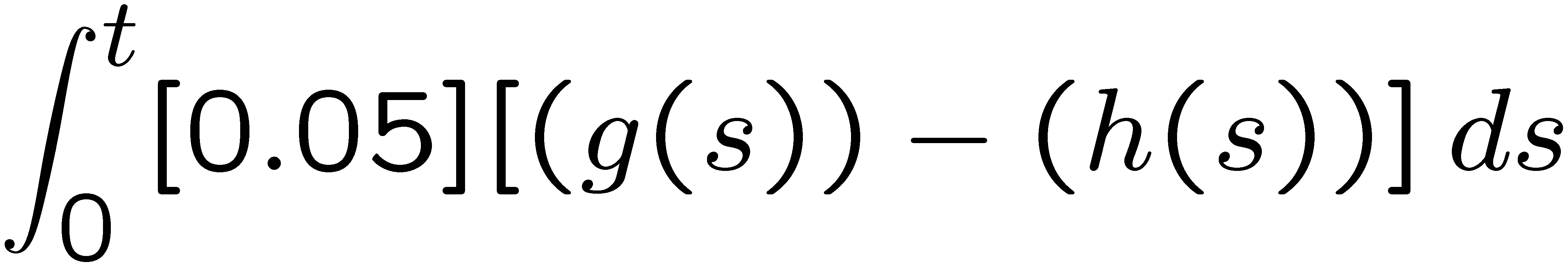 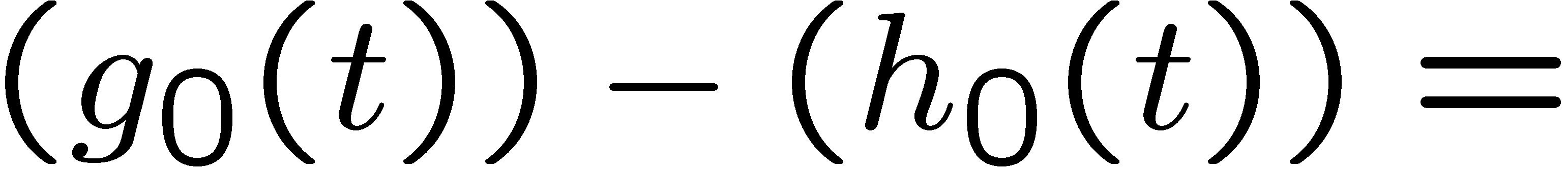 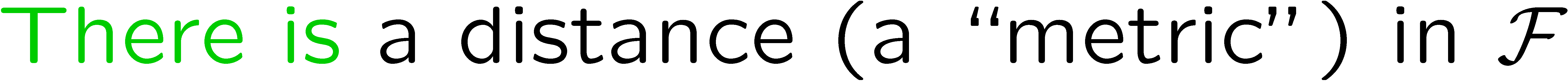 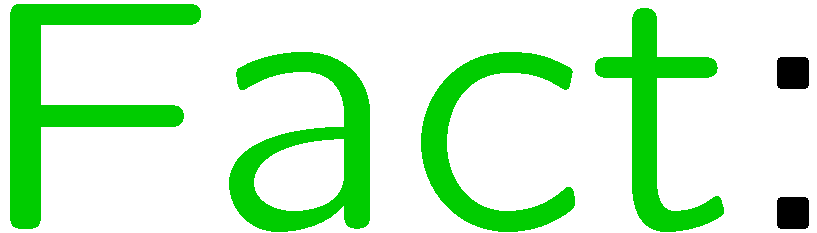 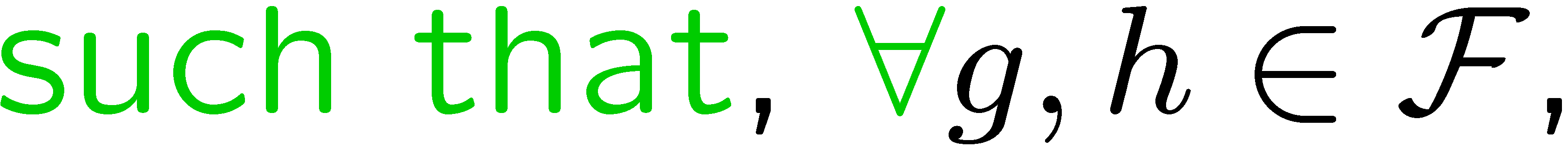 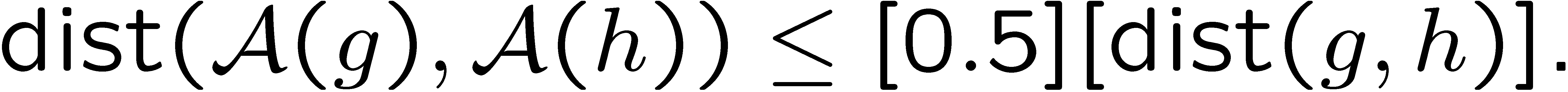 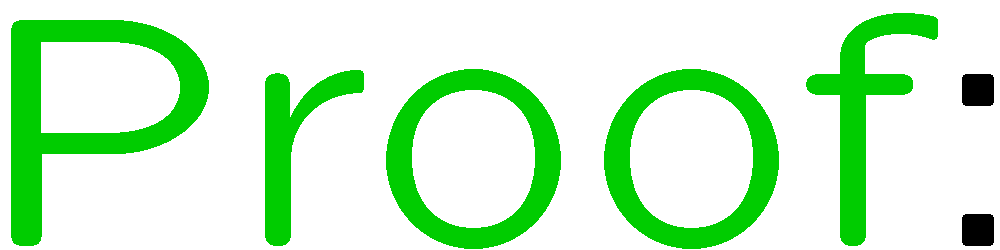 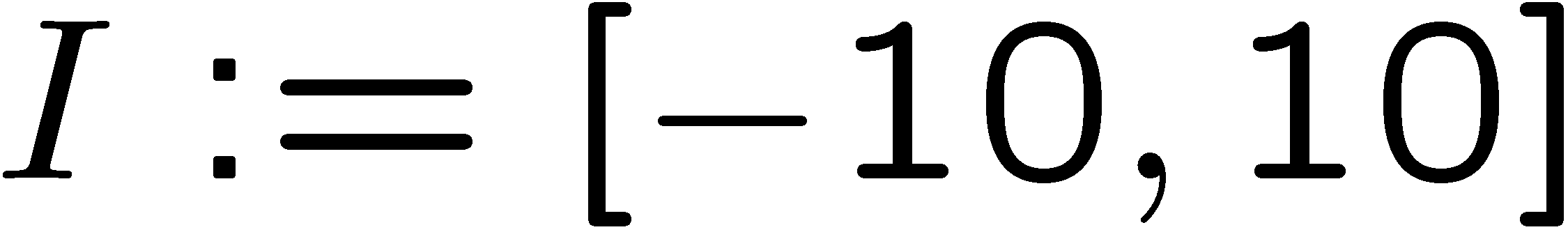 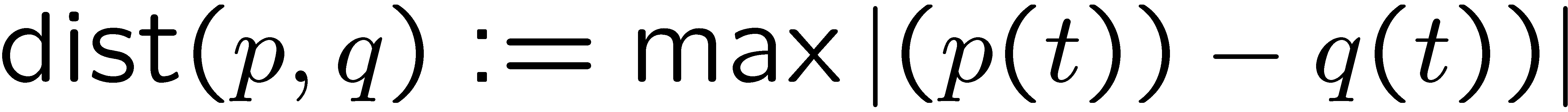 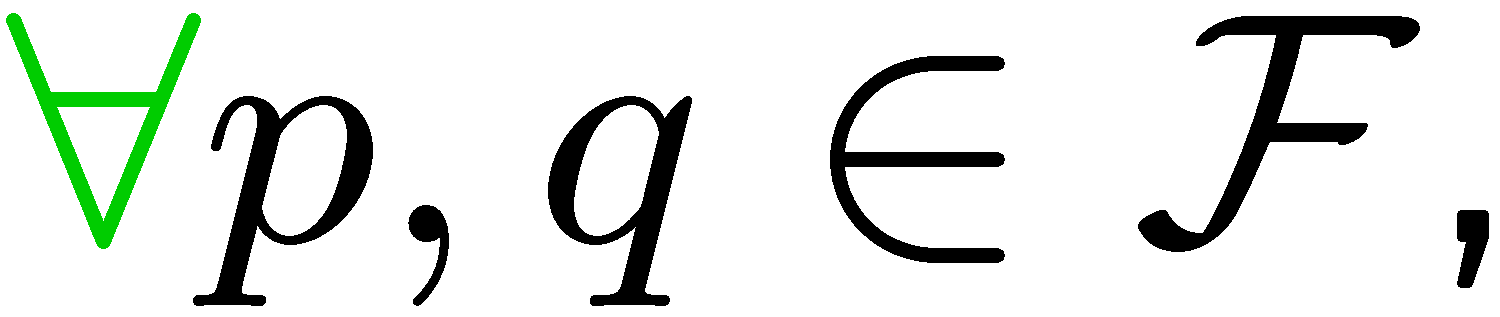 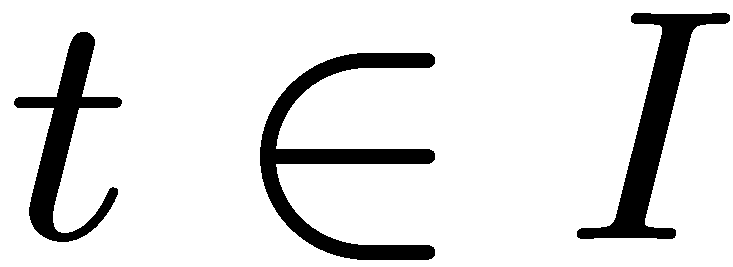 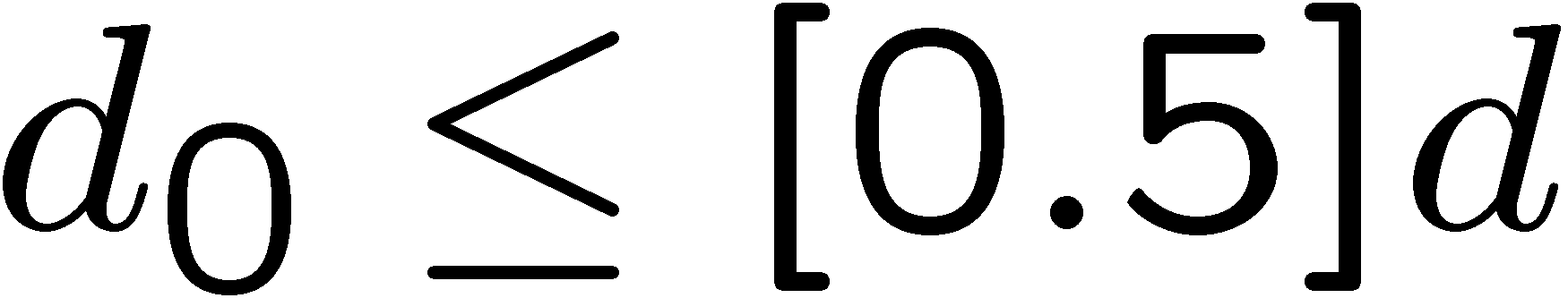 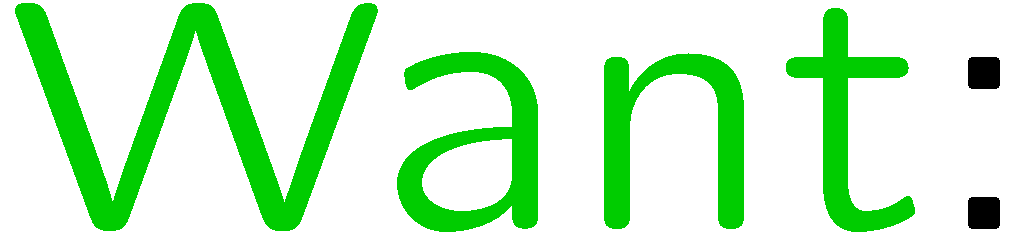 36
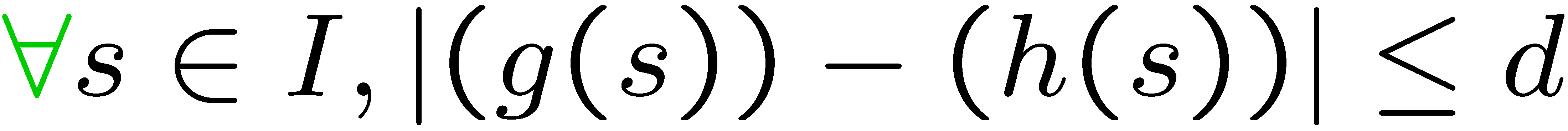 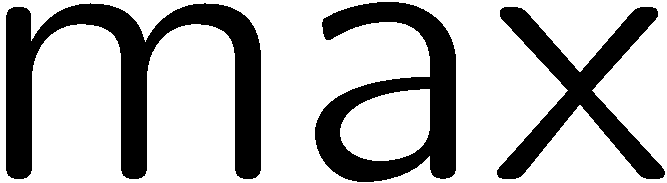 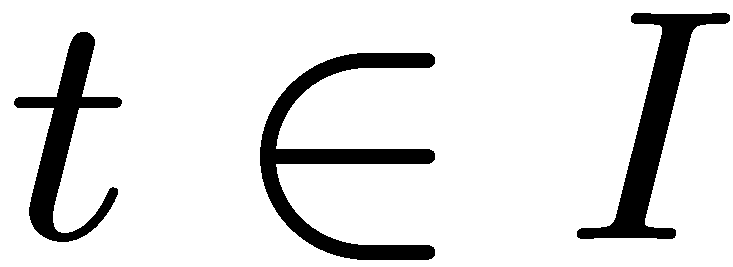 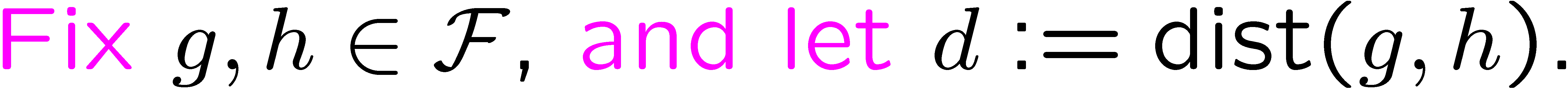 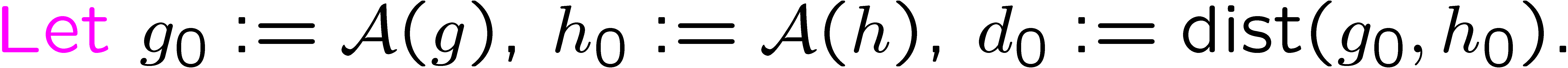 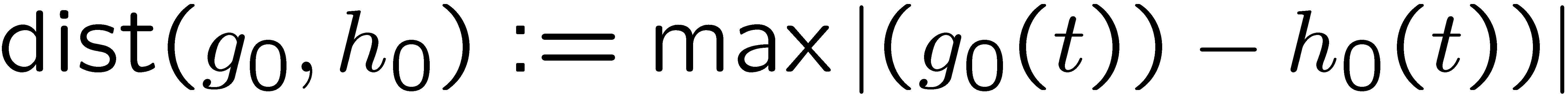 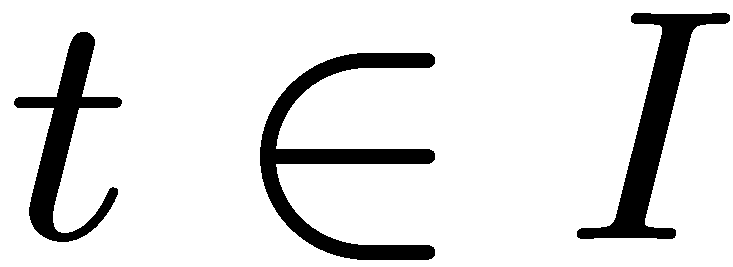 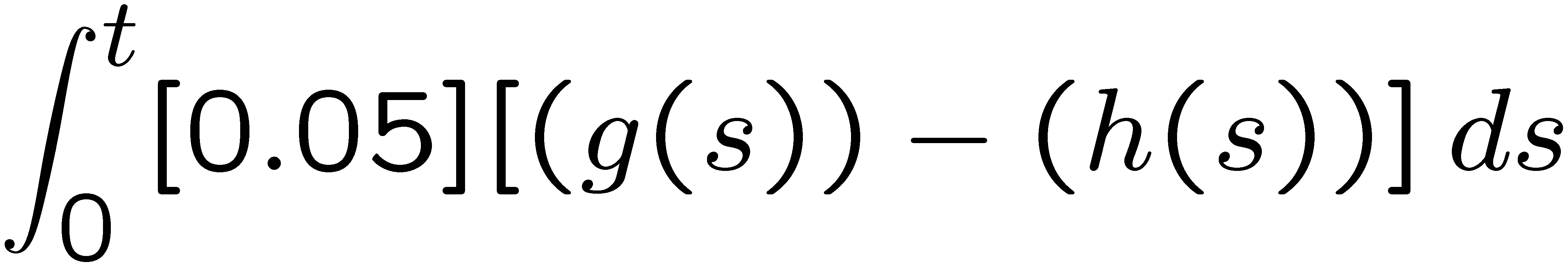 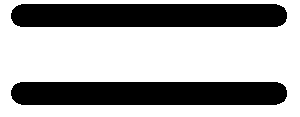 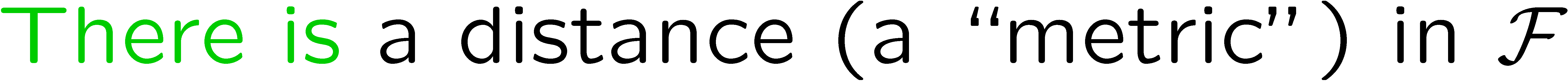 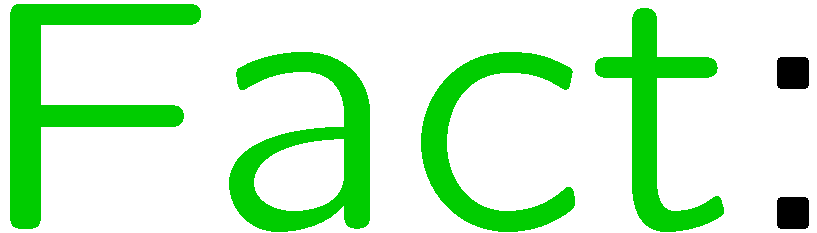 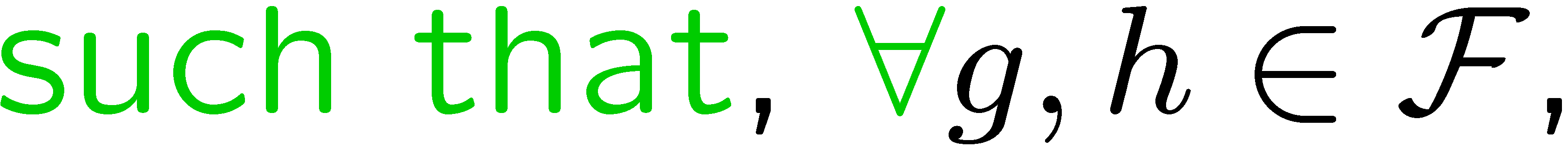 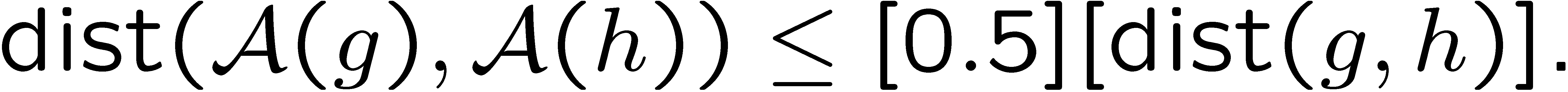 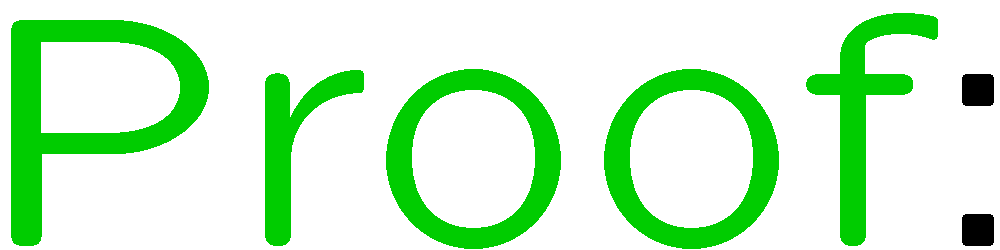 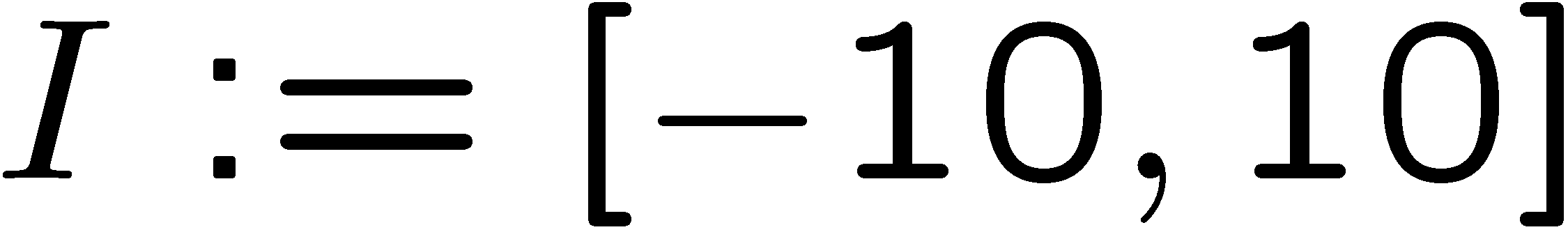 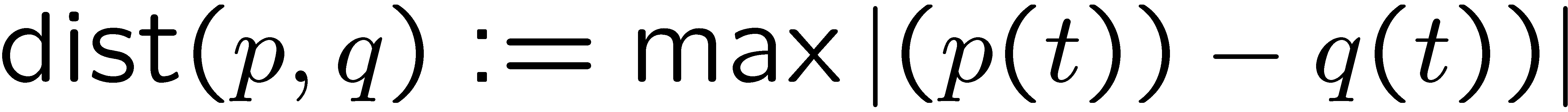 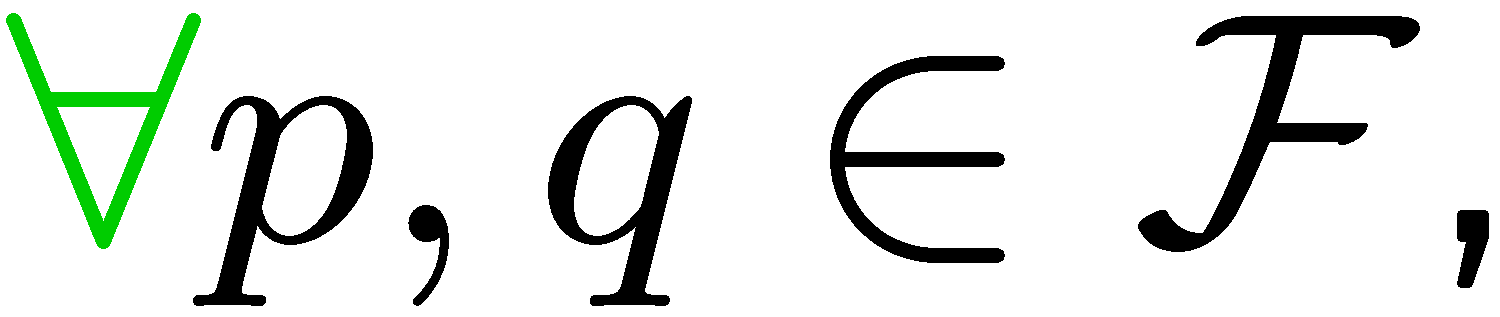 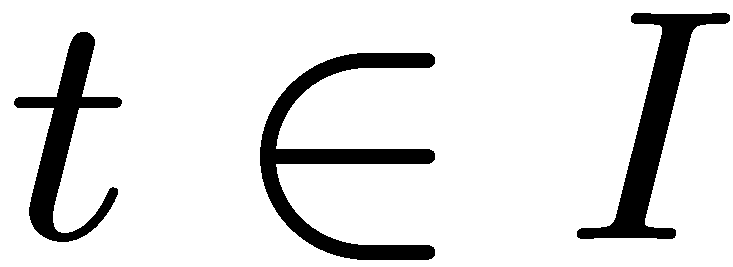 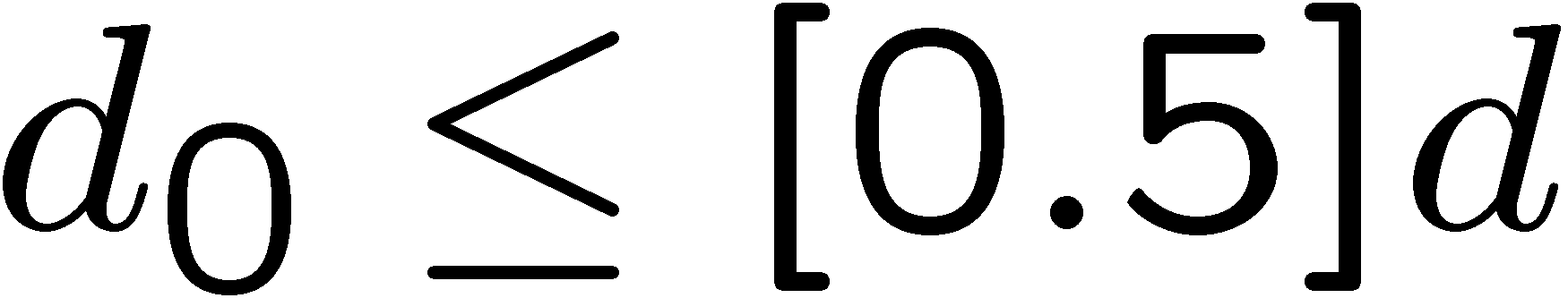 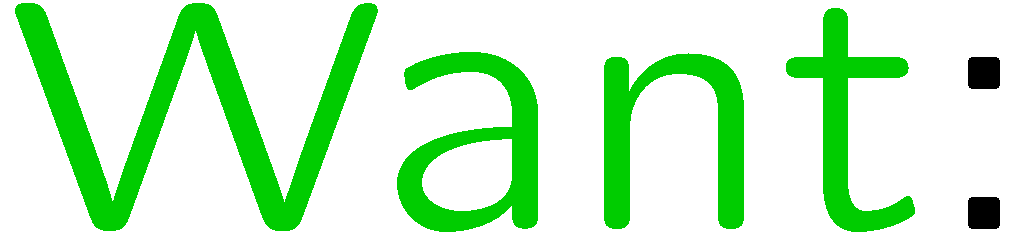 37
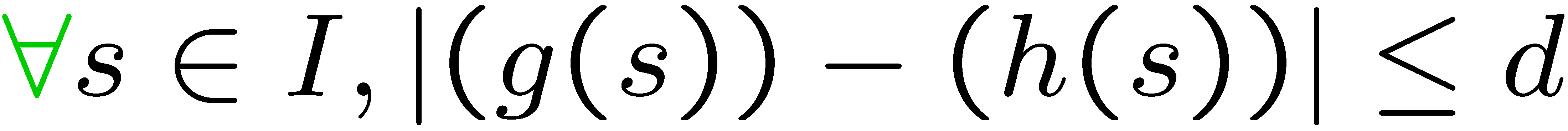 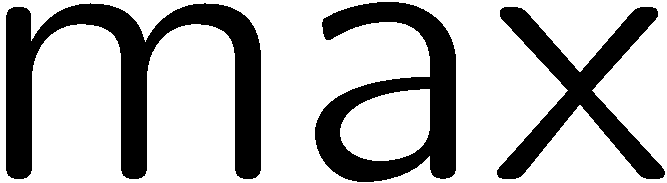 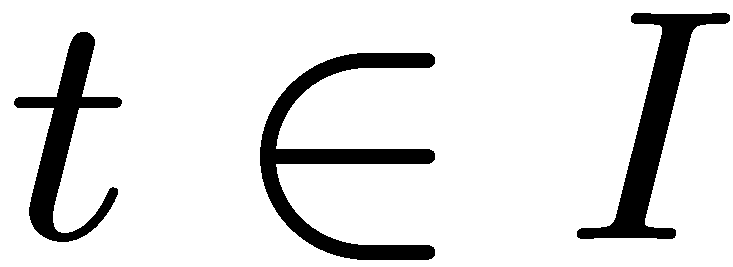 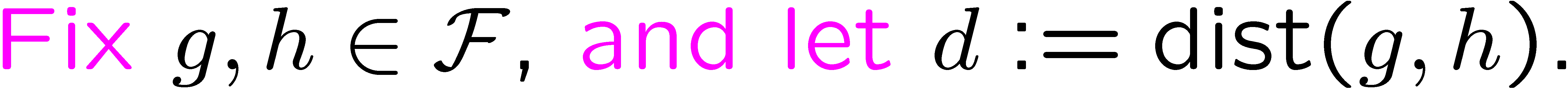 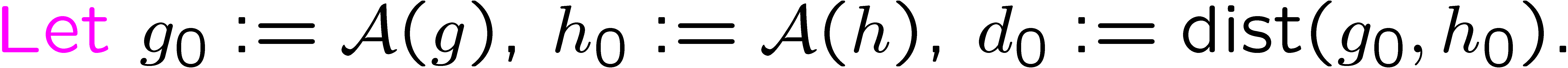 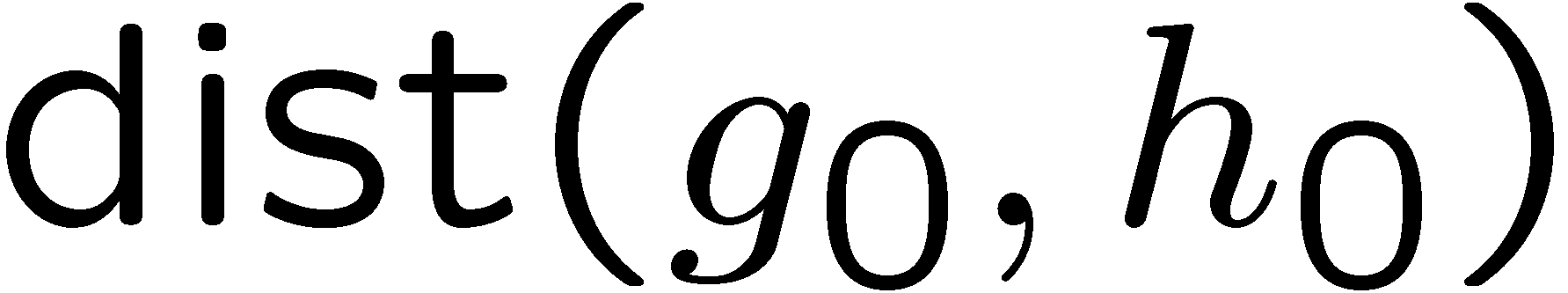 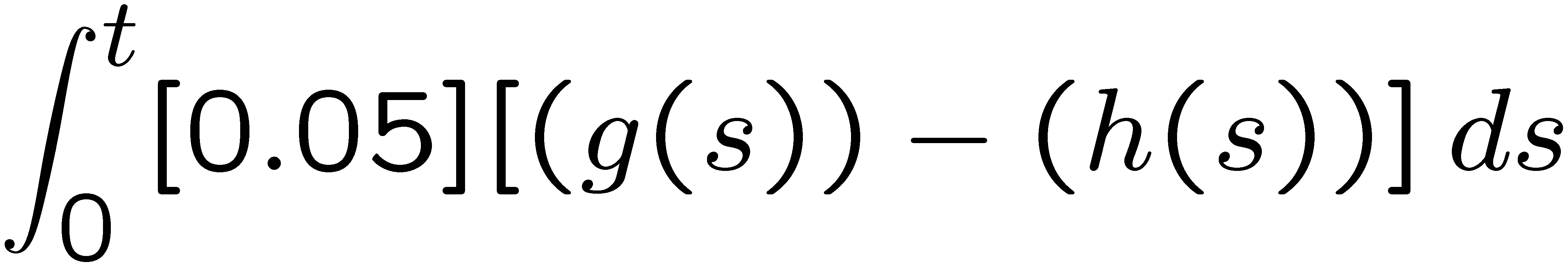 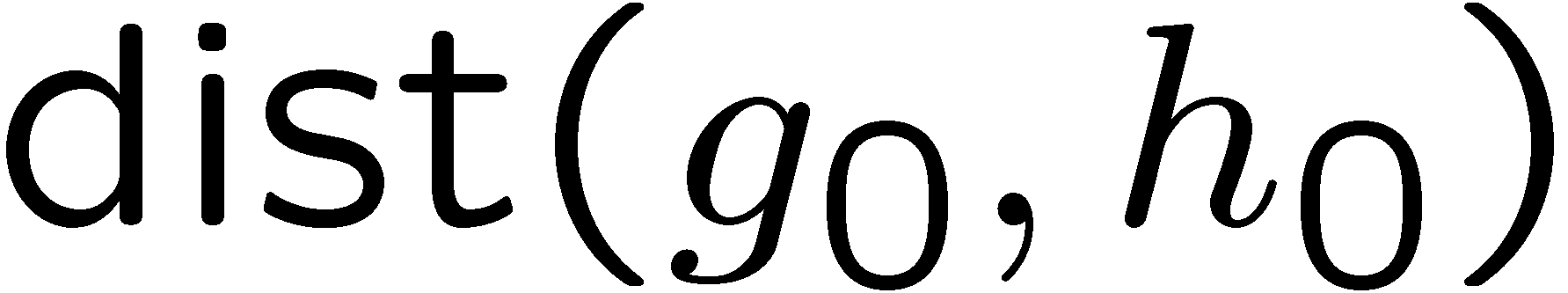 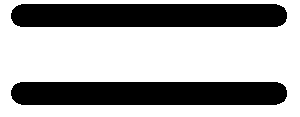 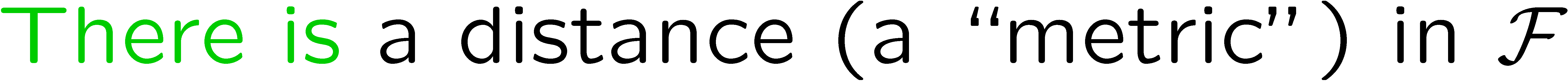 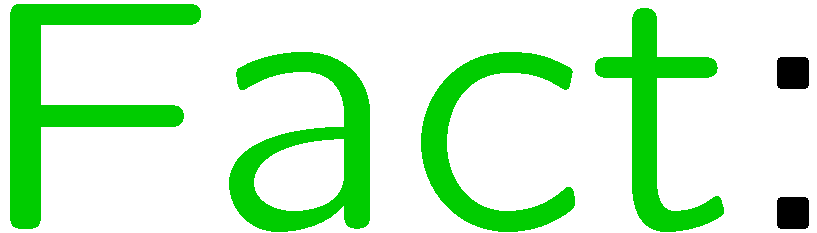 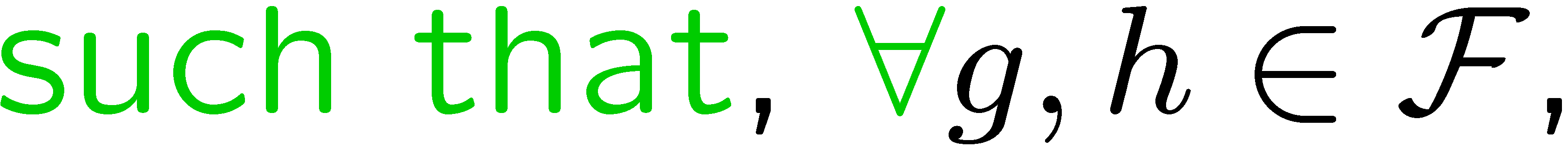 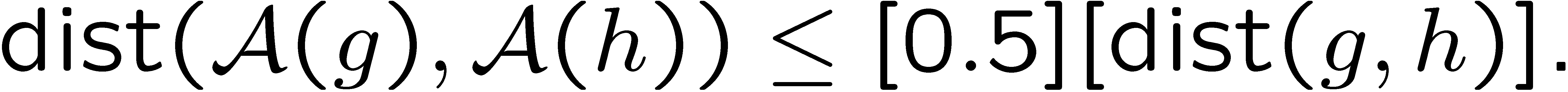 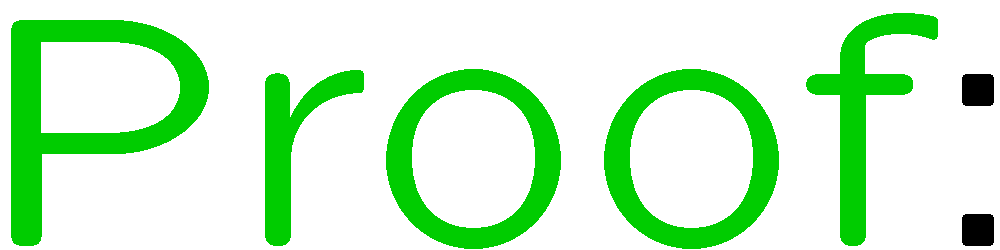 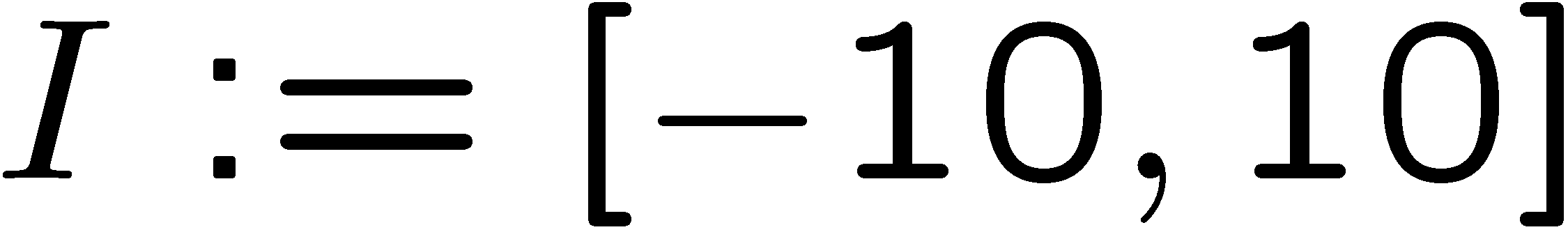 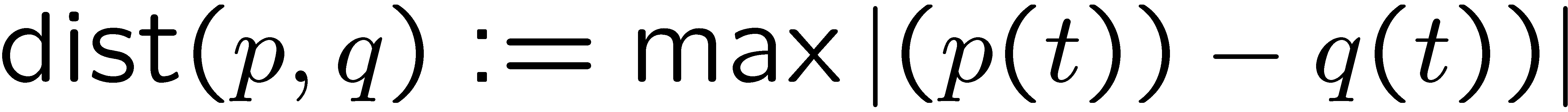 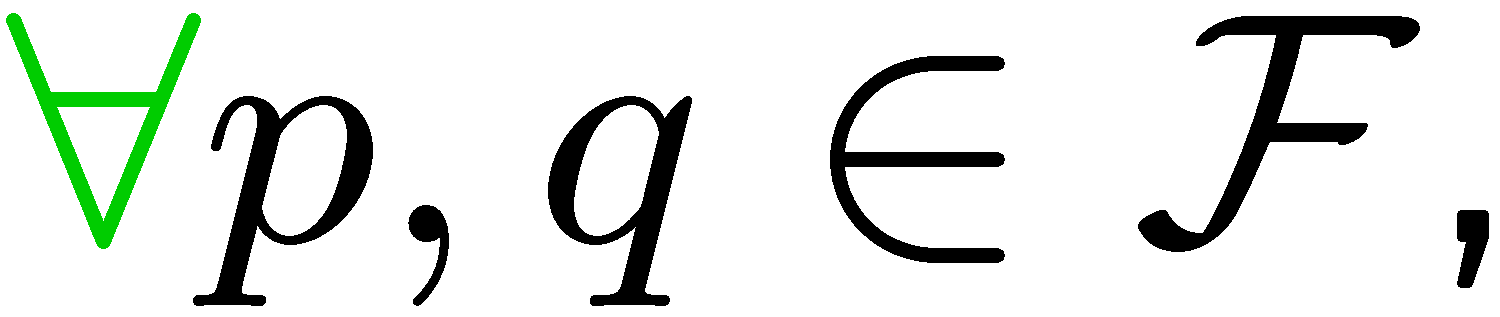 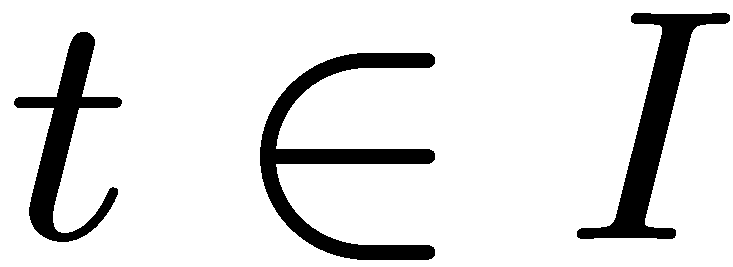 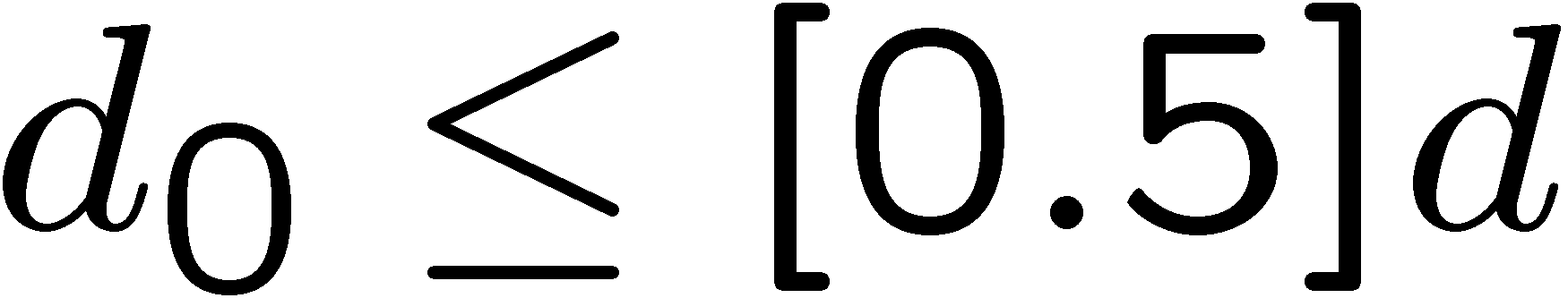 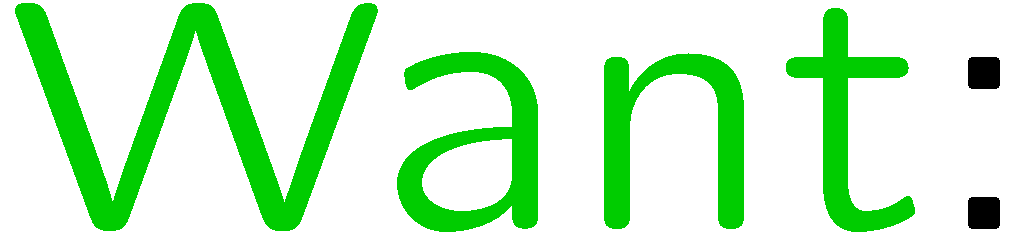 38
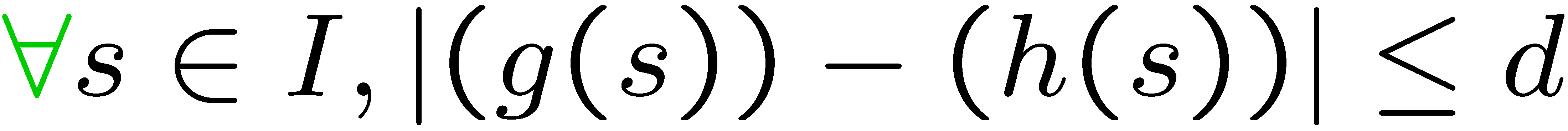 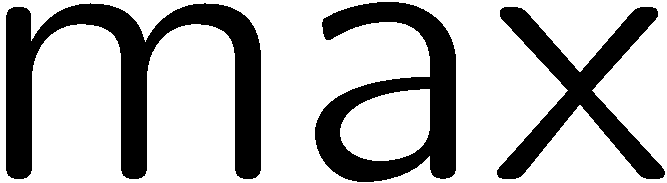 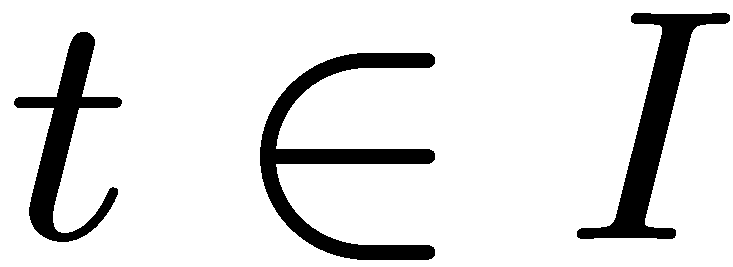 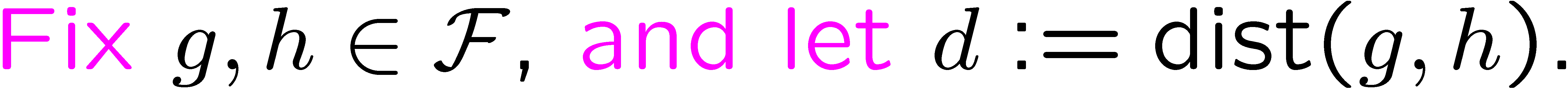 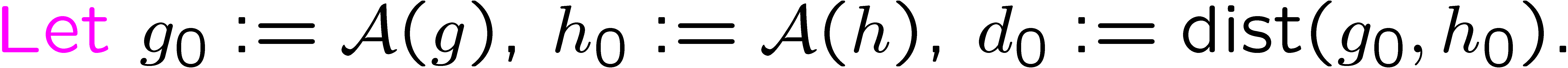 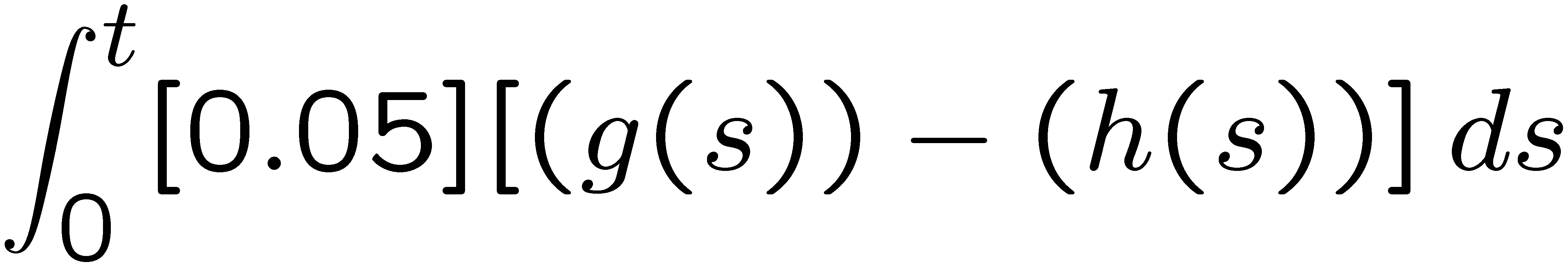 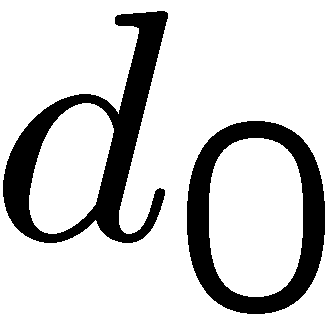 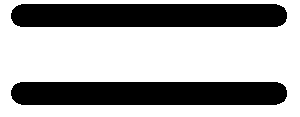 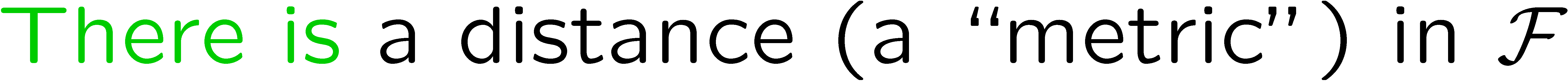 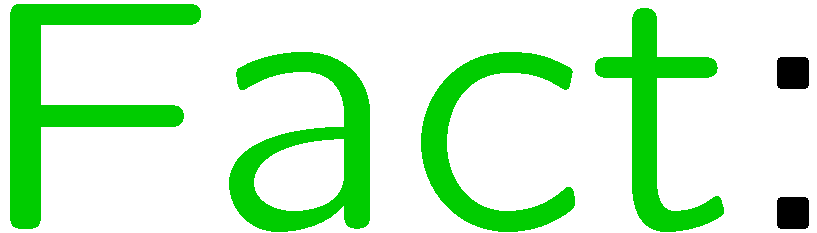 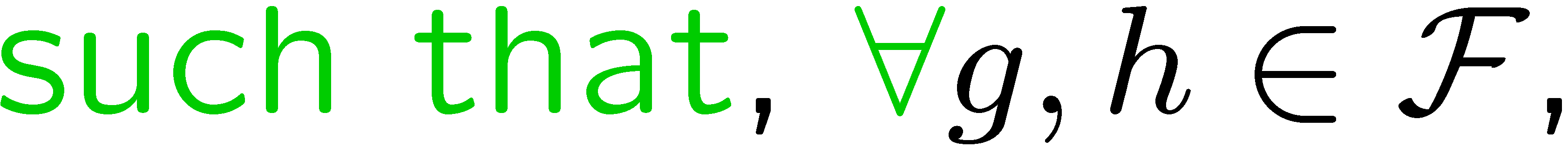 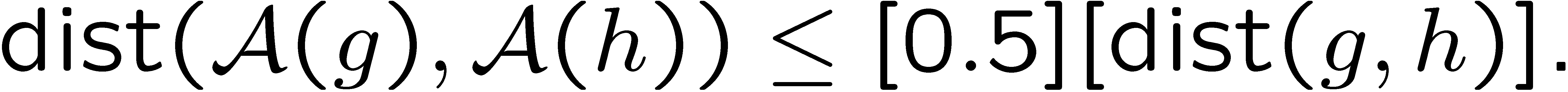 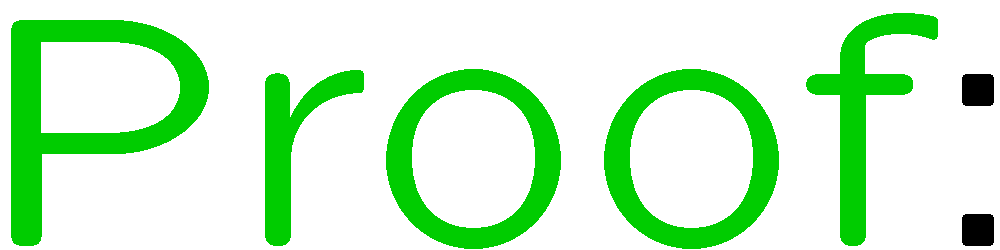 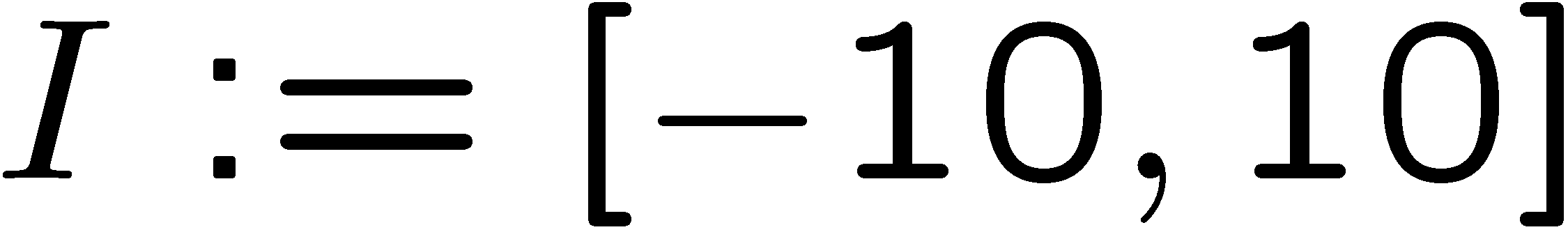 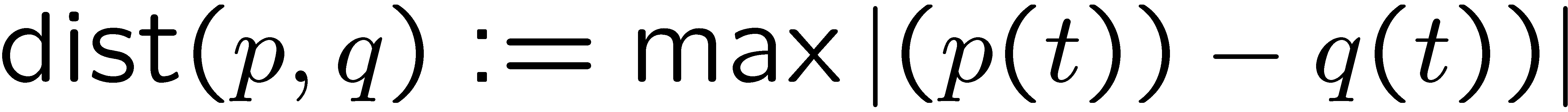 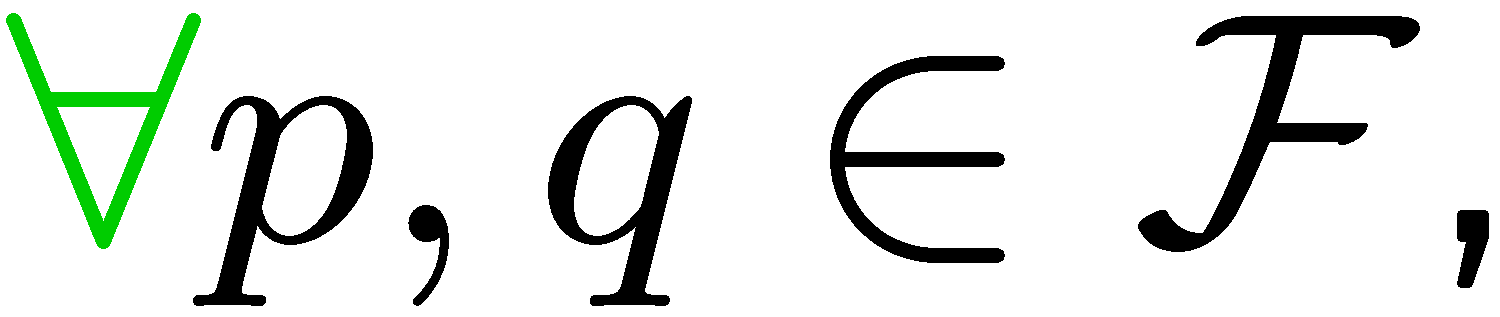 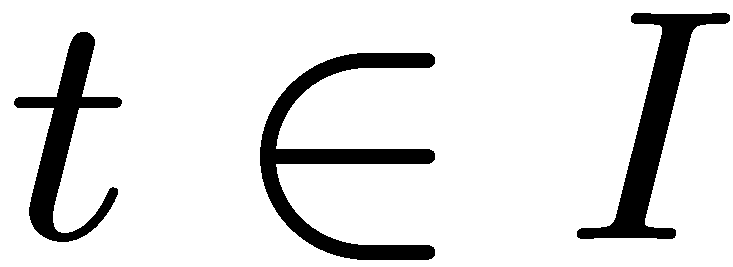 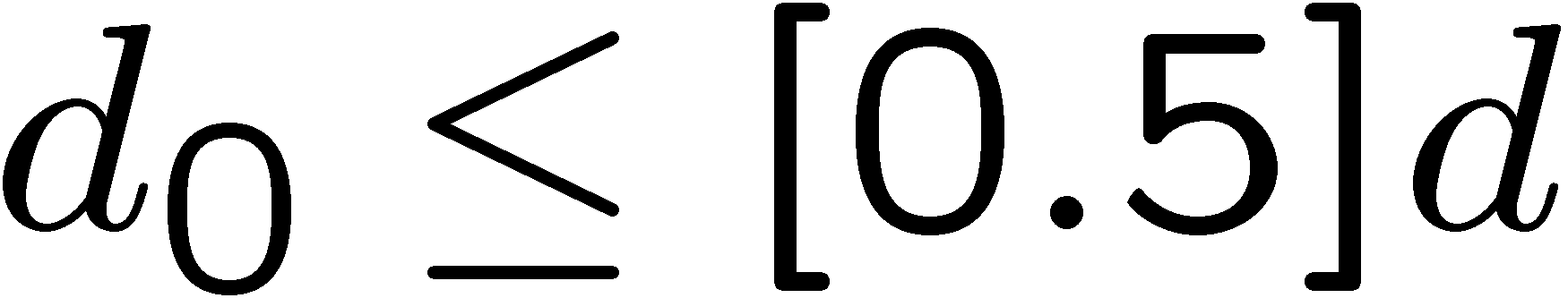 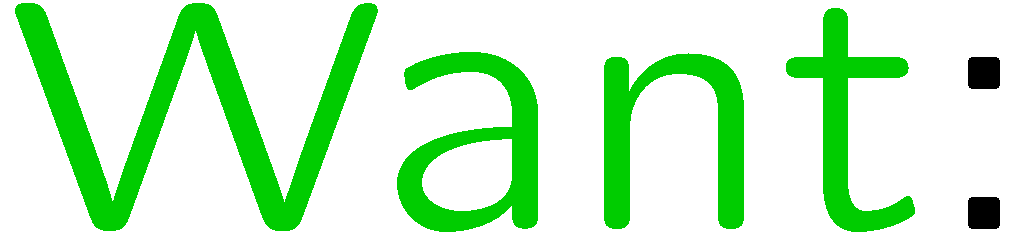 39
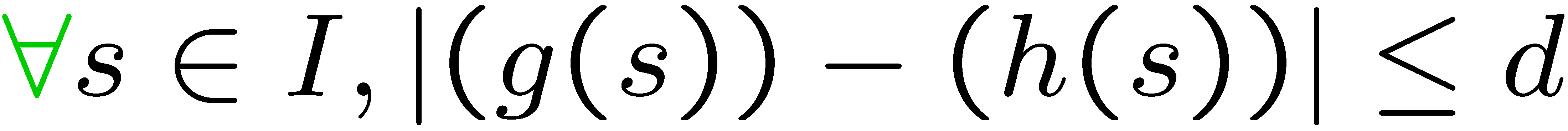 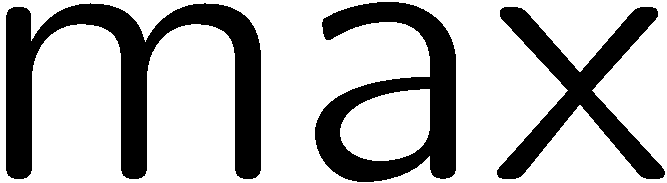 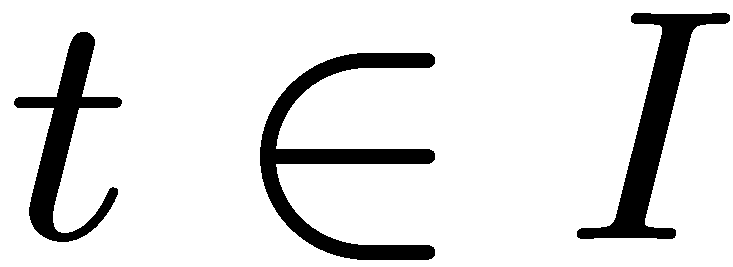 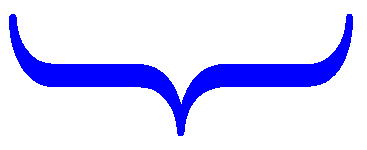 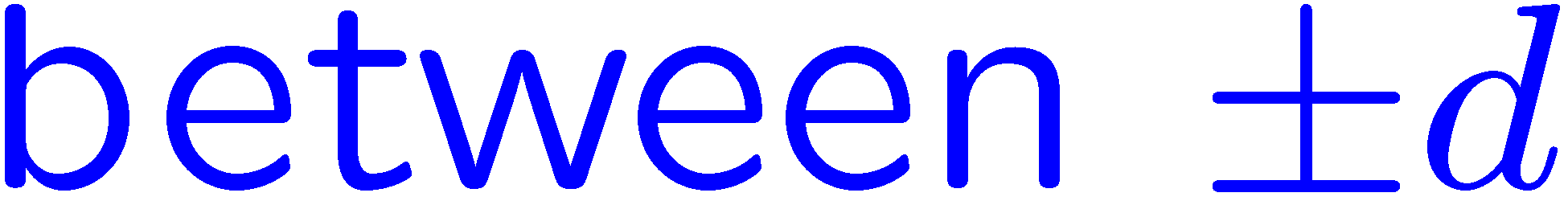 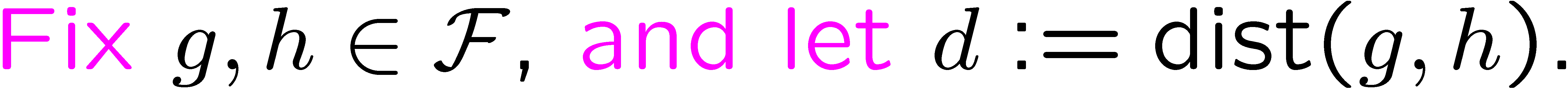 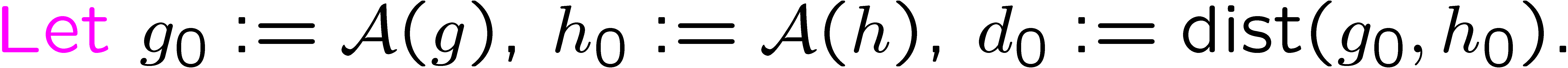 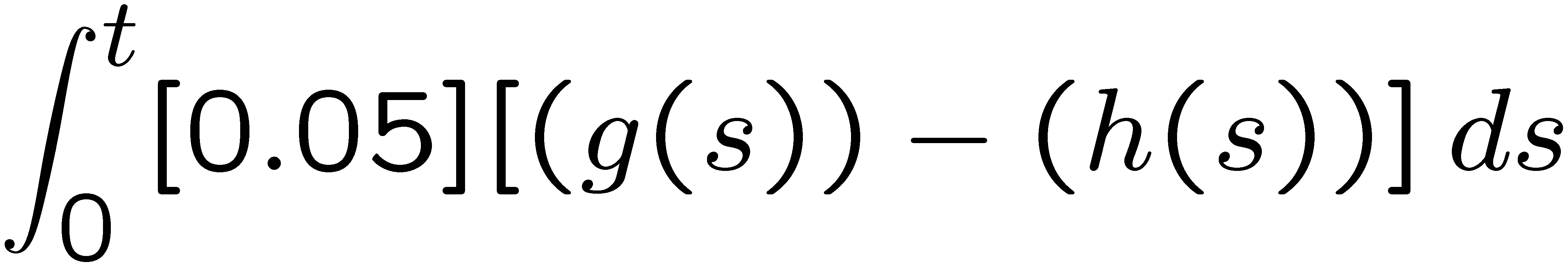 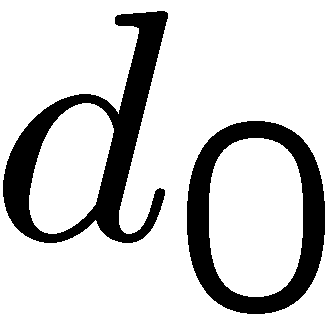 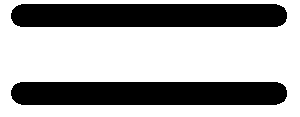 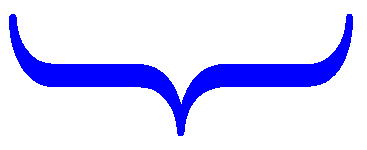 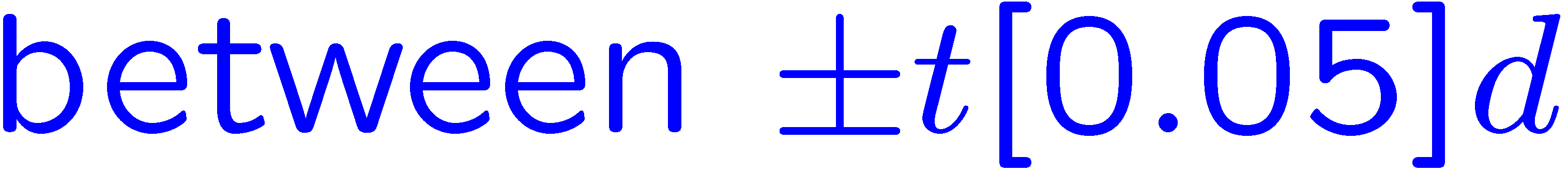 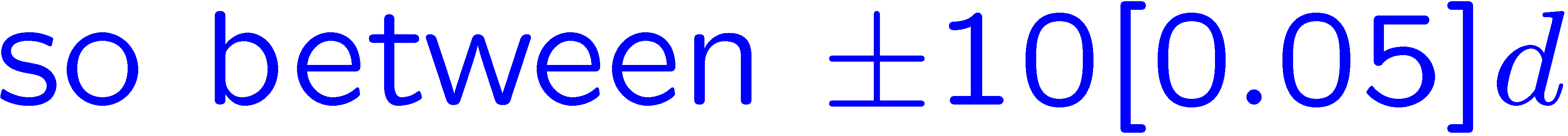 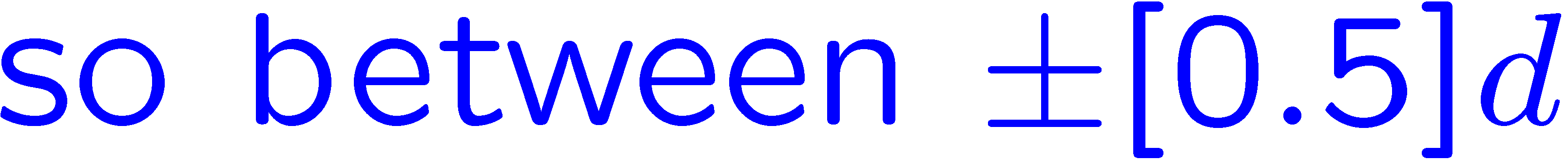 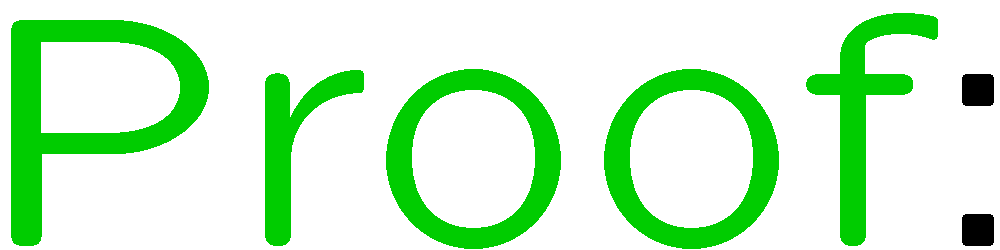 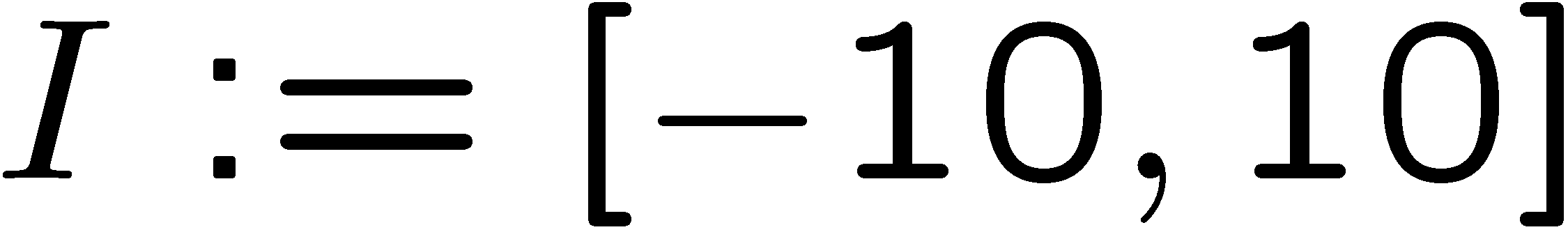 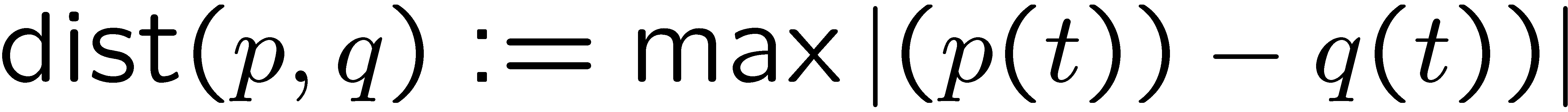 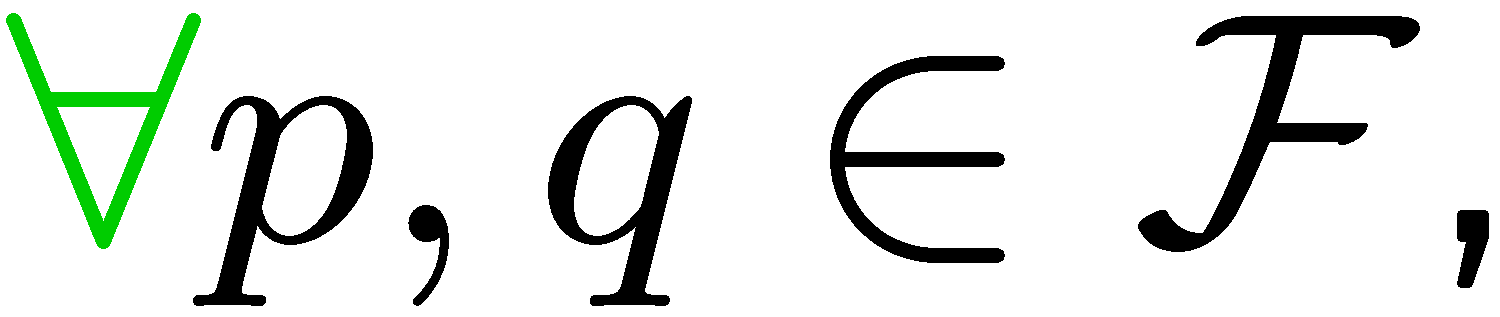 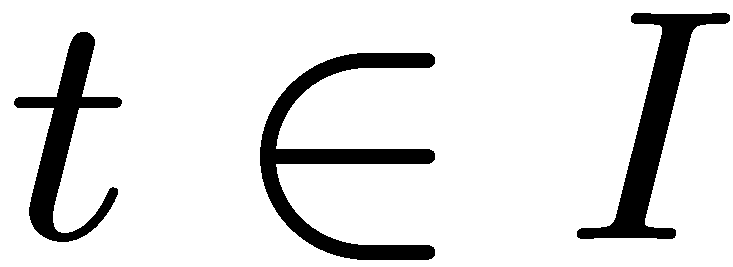 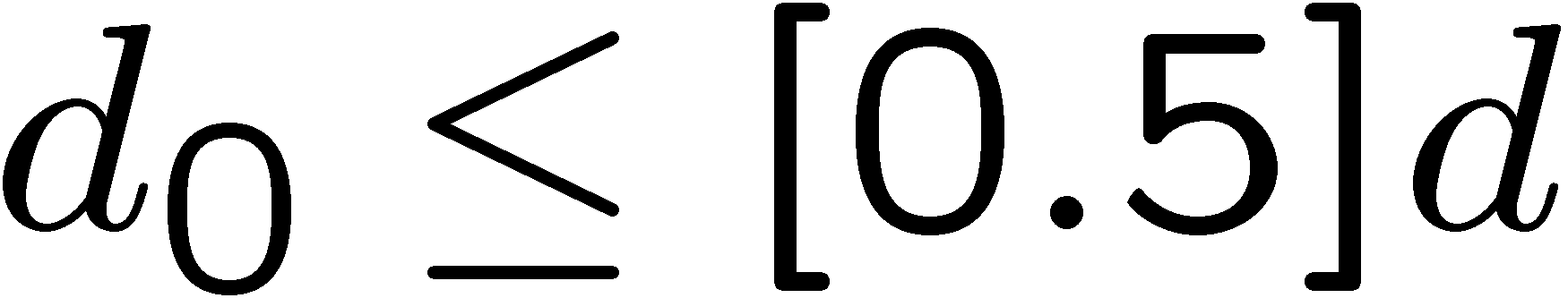 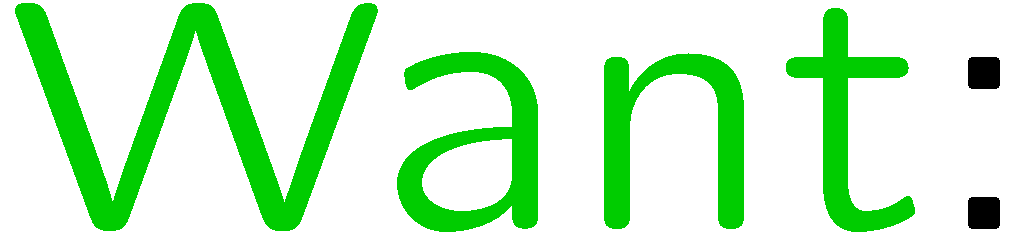 40
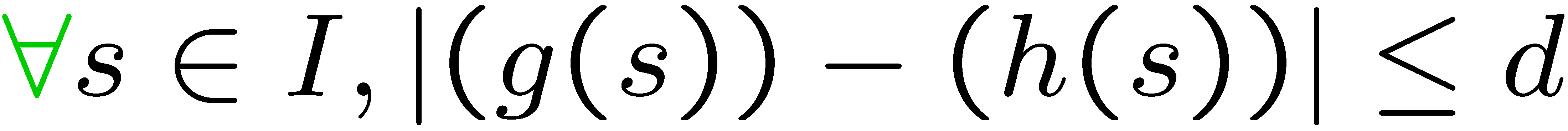 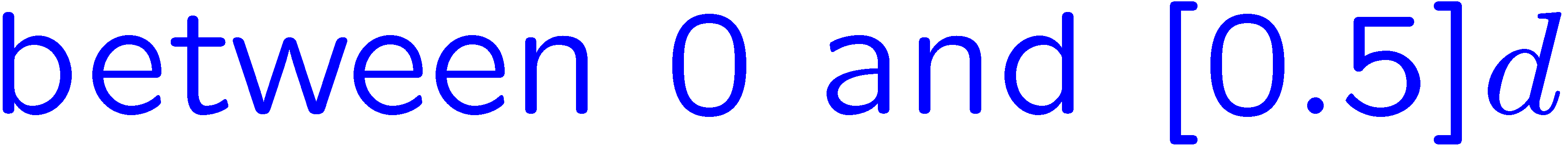 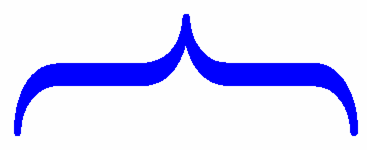 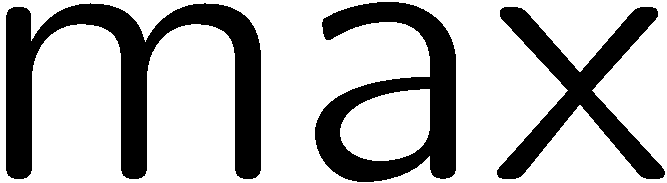 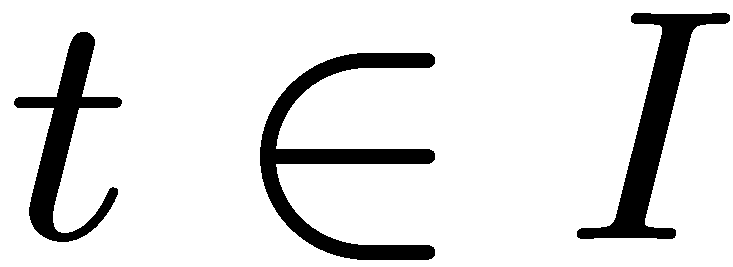 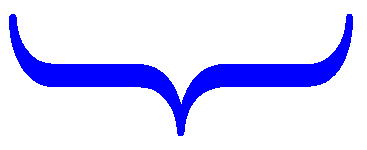 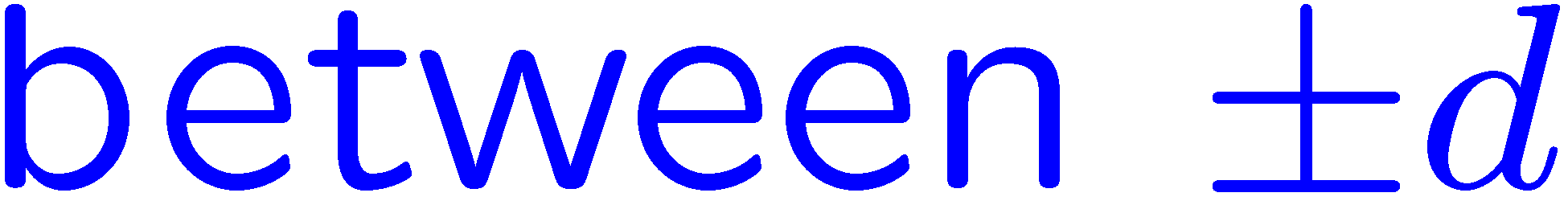 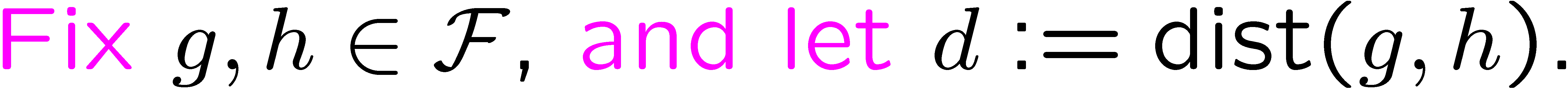 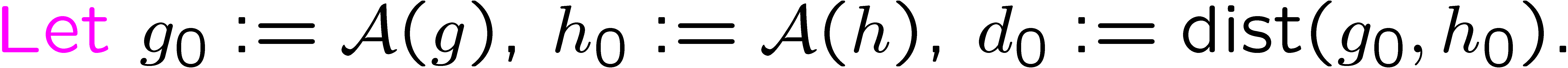 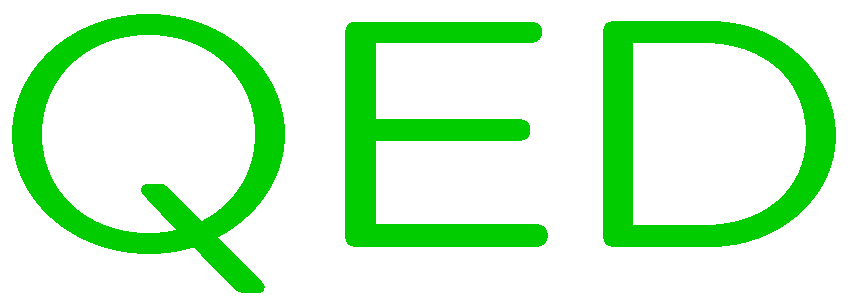 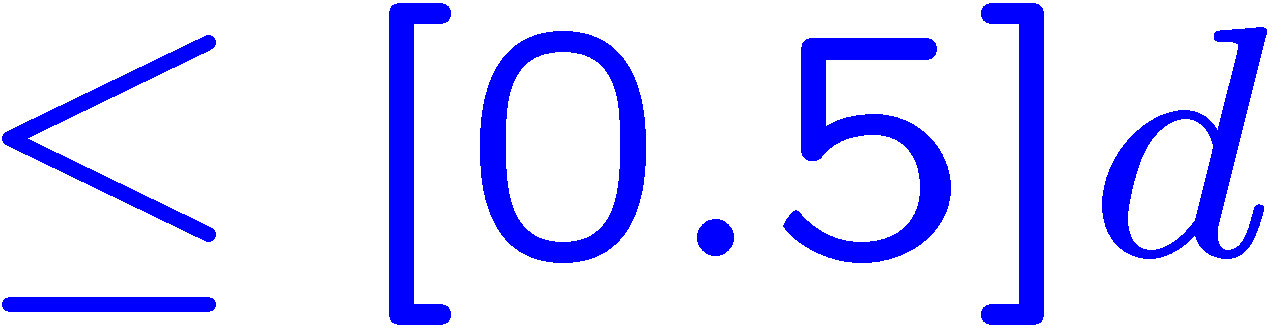 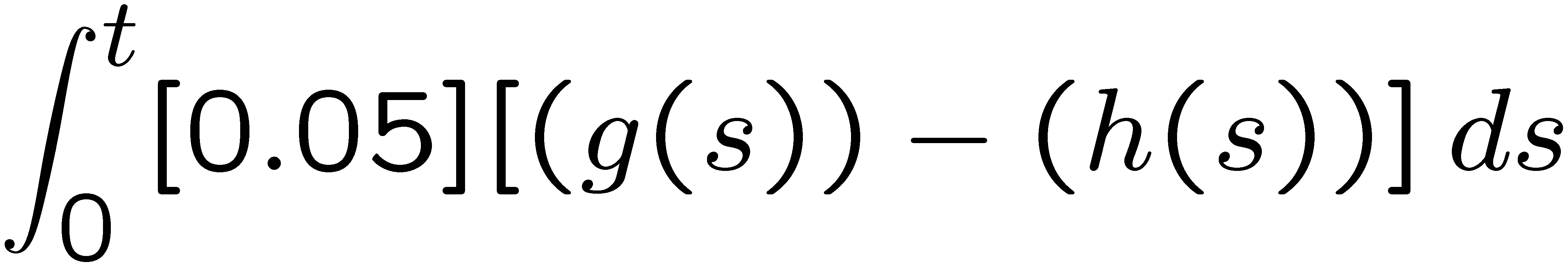 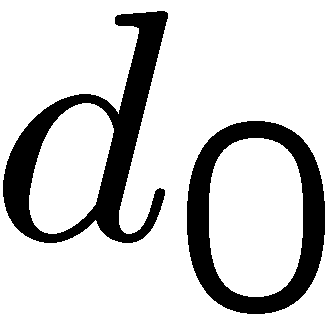 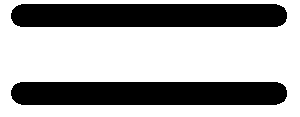 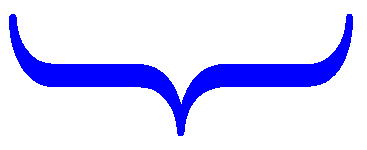 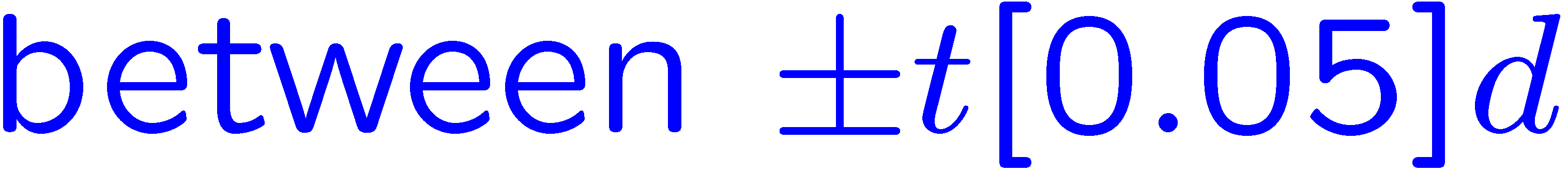 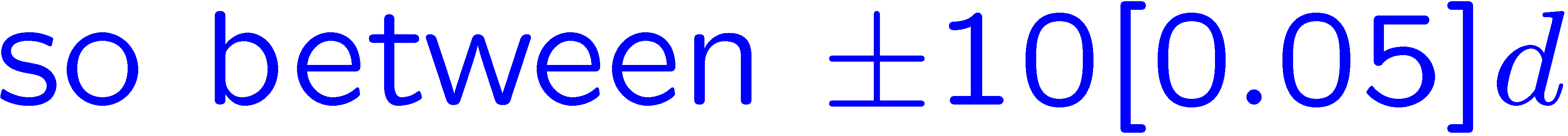 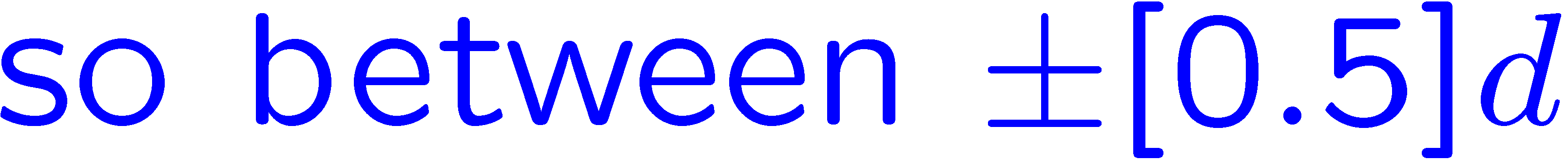 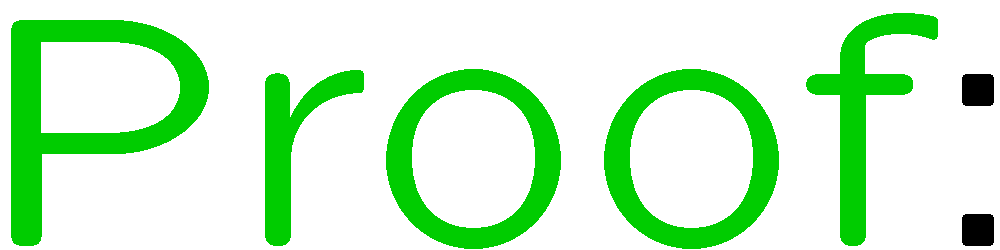 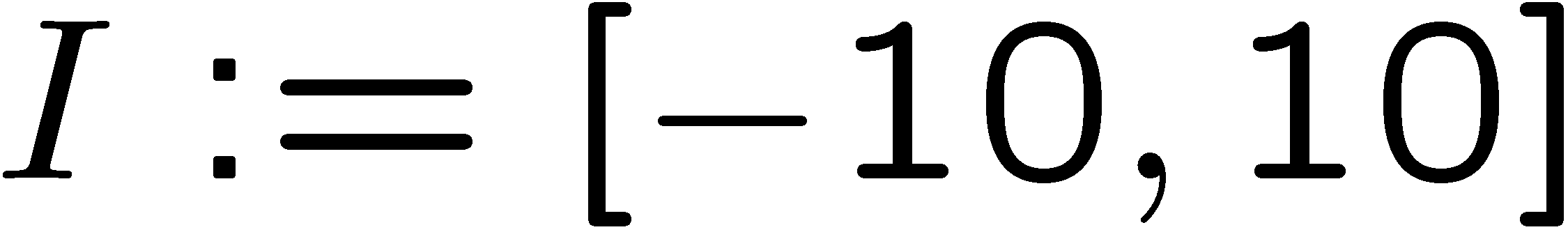 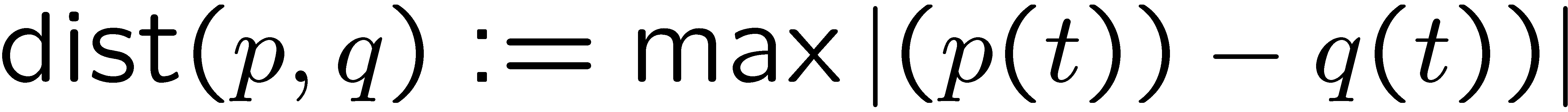 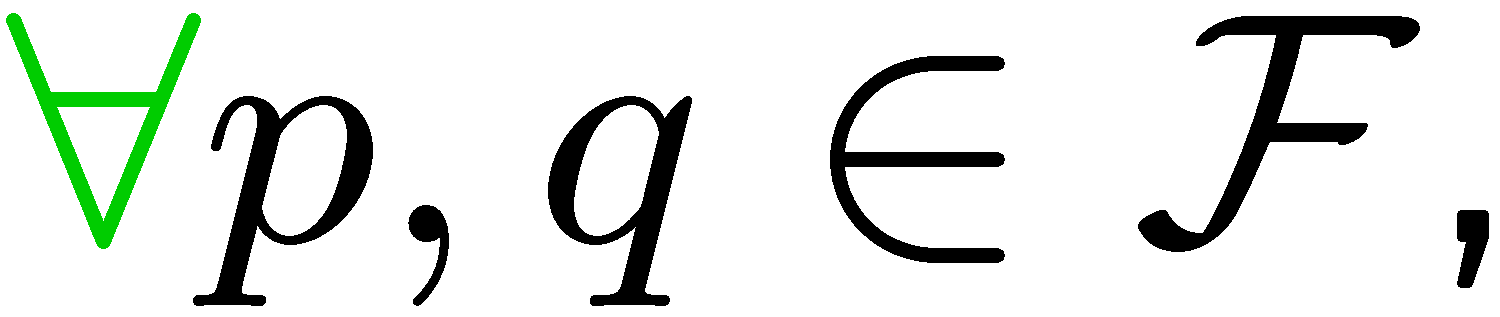 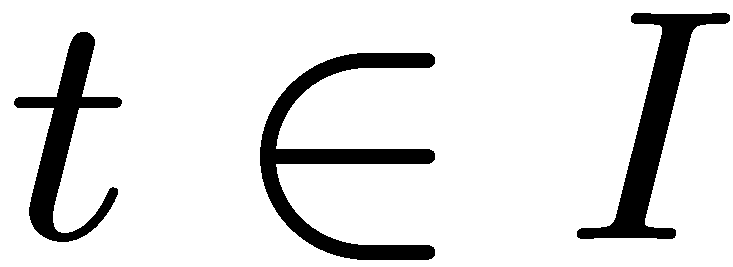 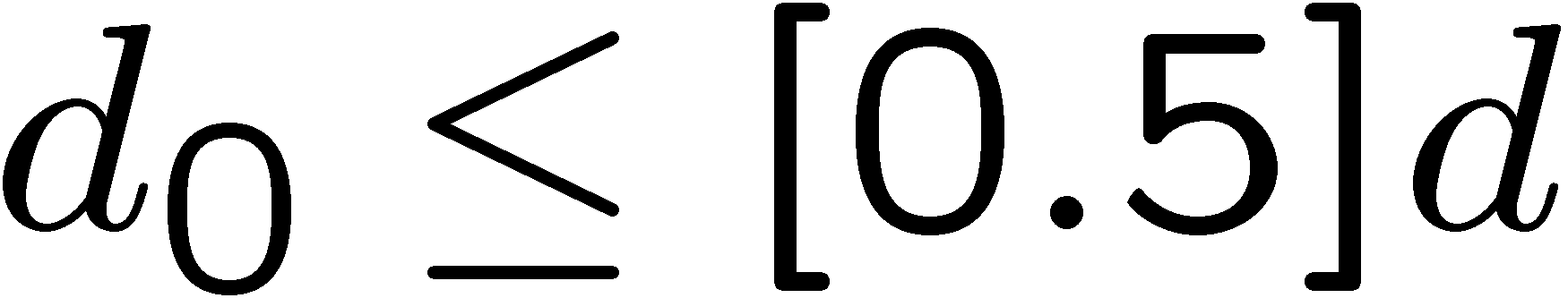 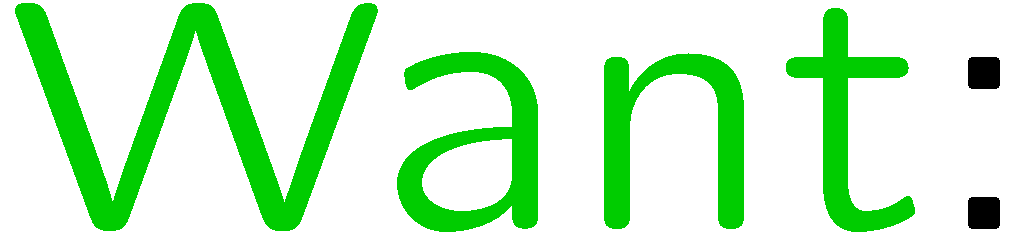 41
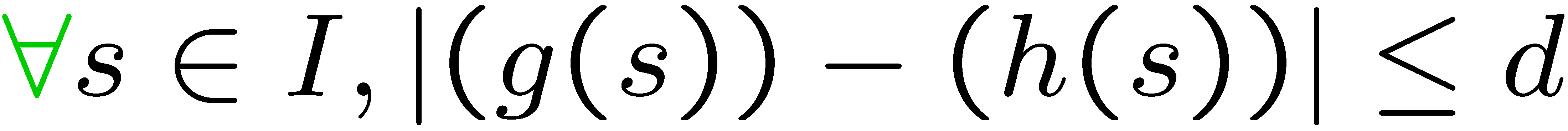 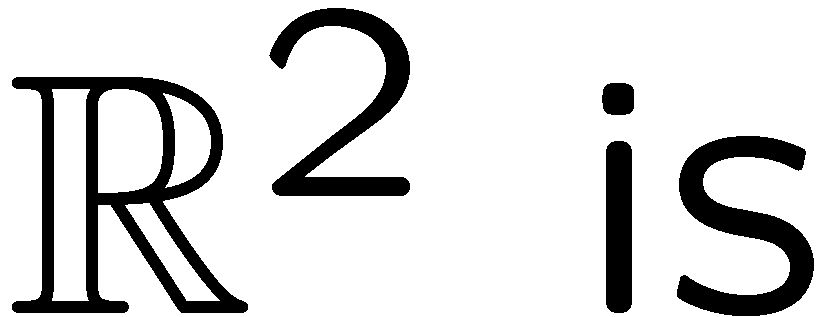 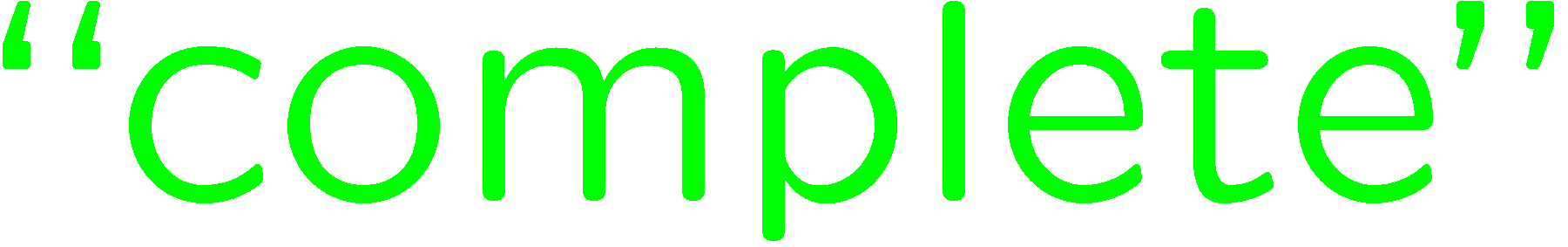 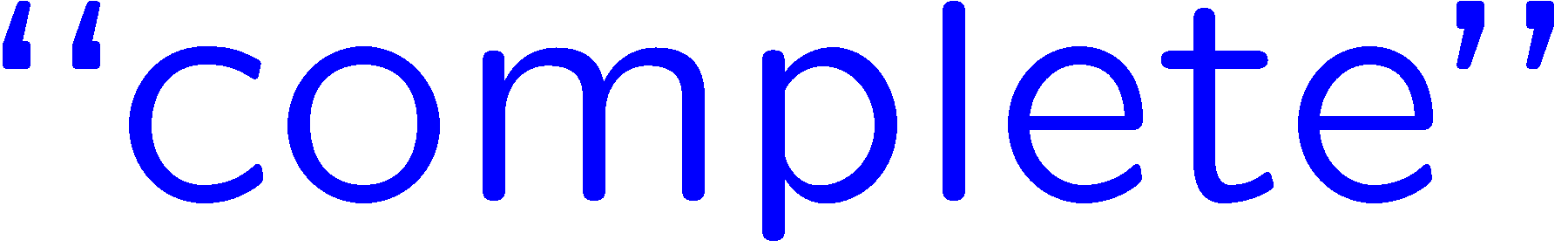 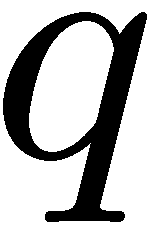 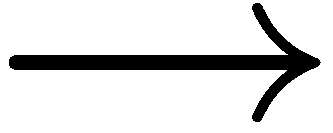 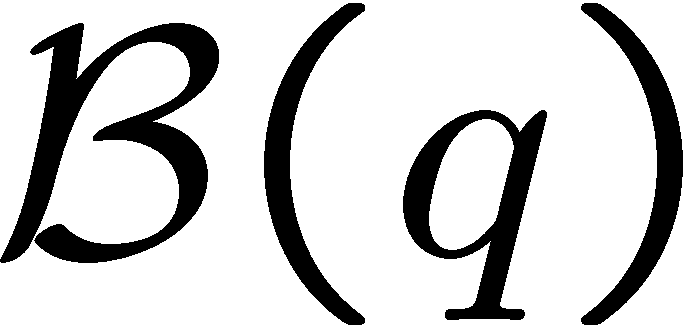 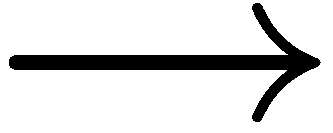 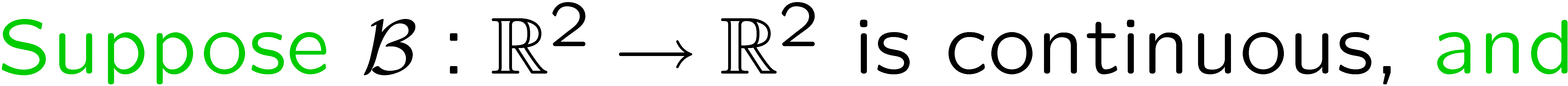 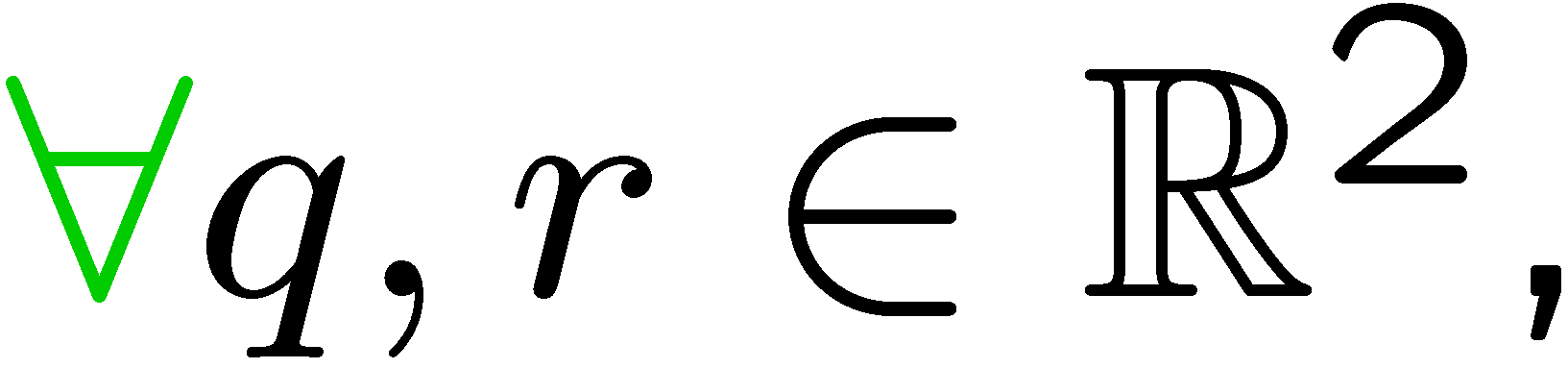 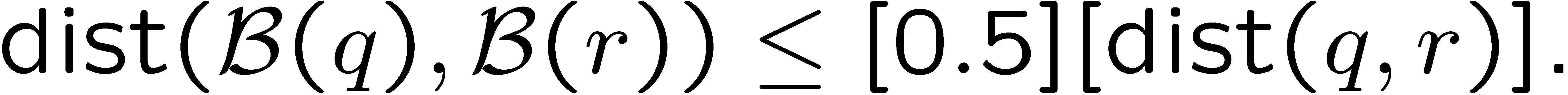 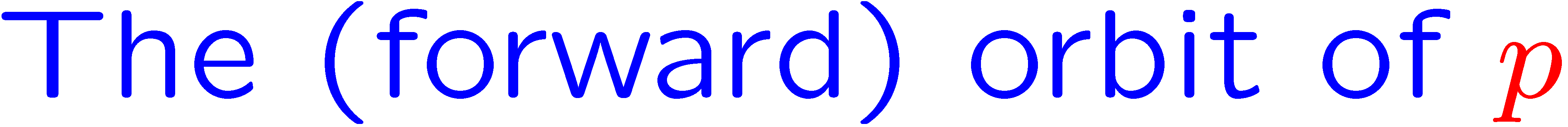 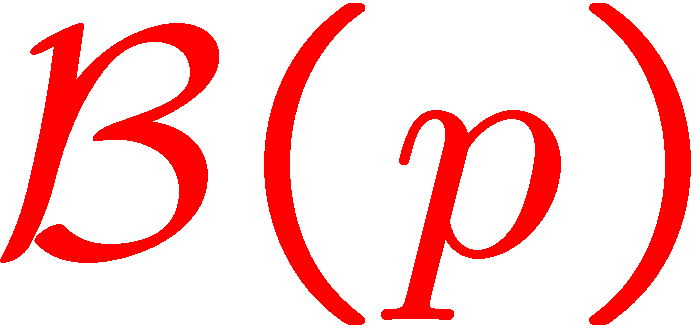 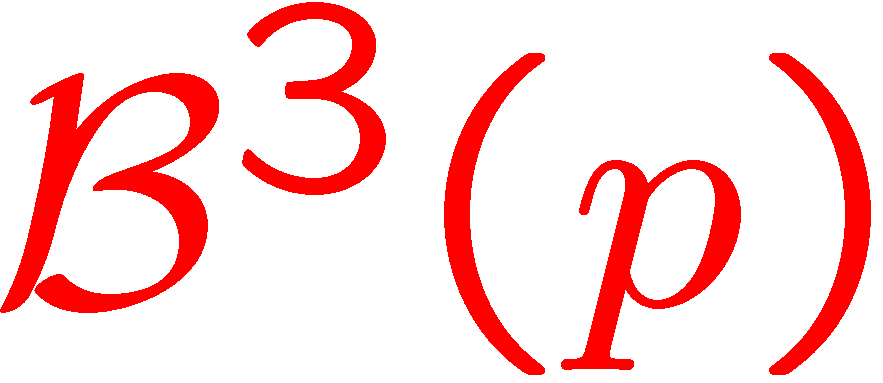 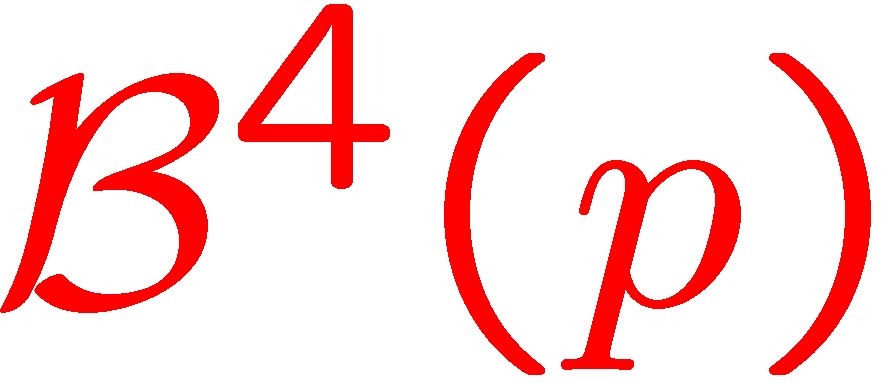 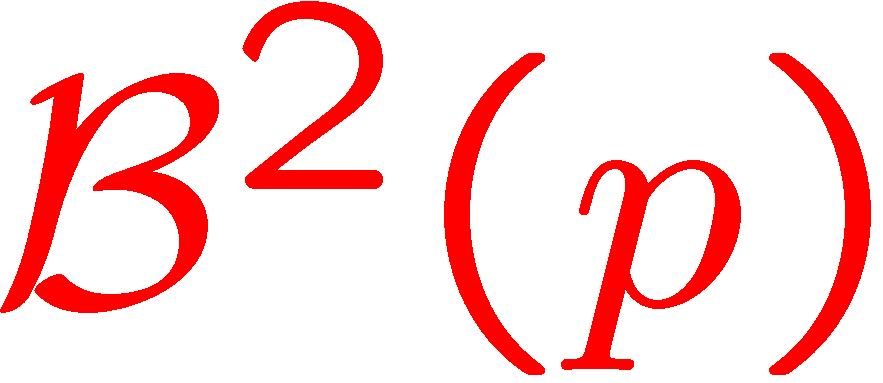 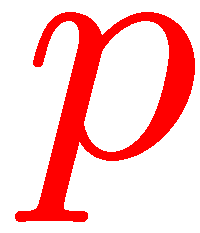 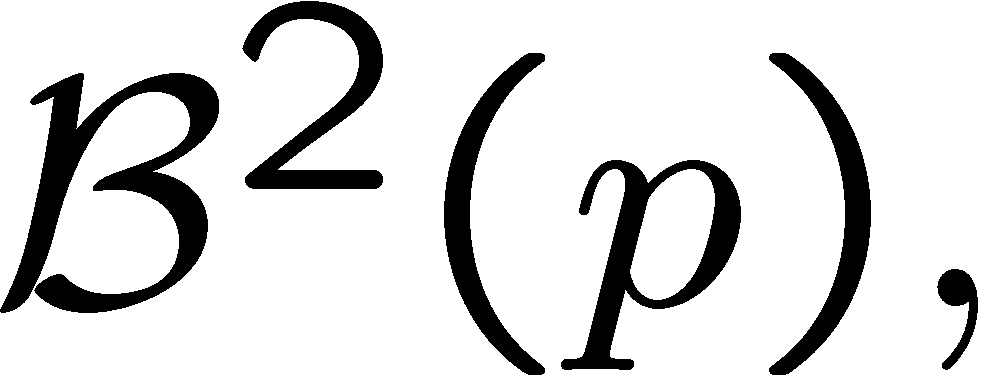 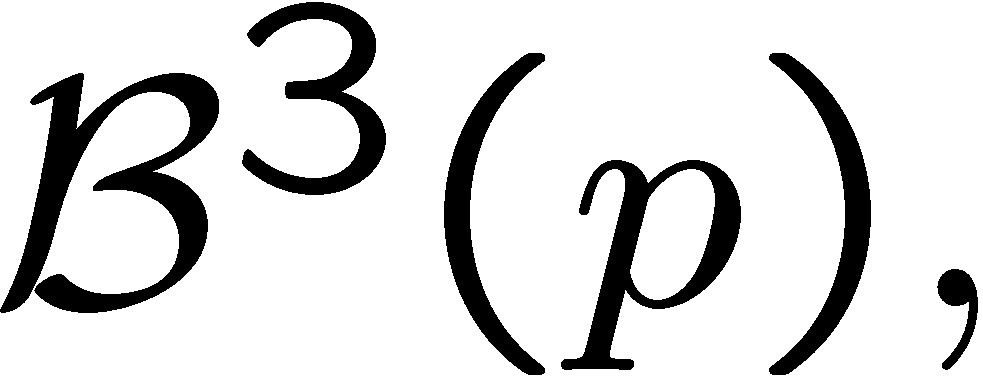 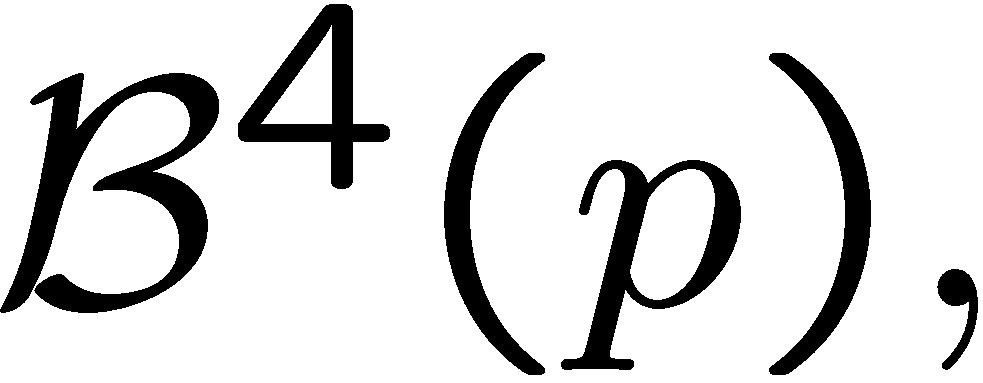 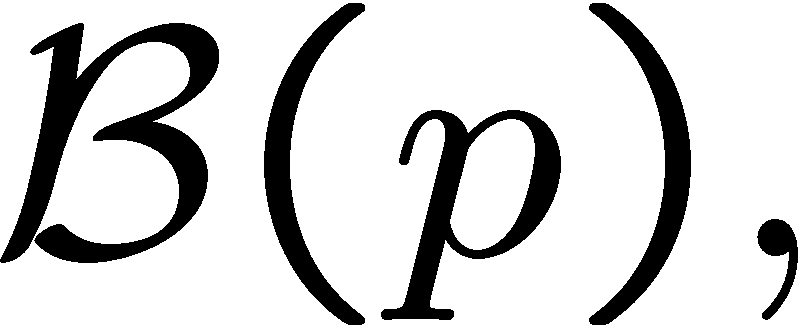 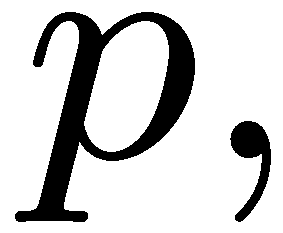 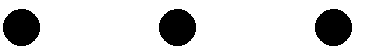 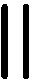 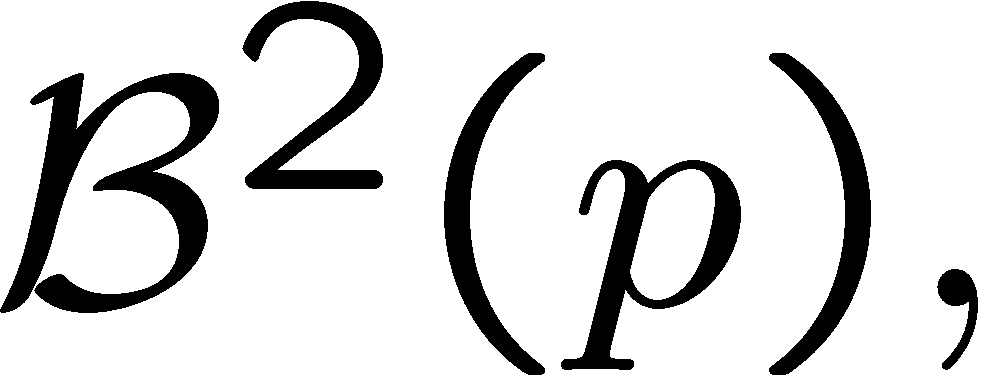 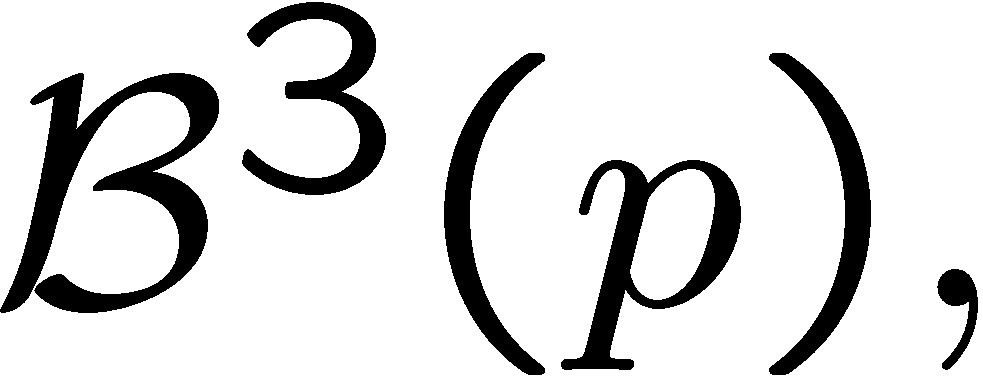 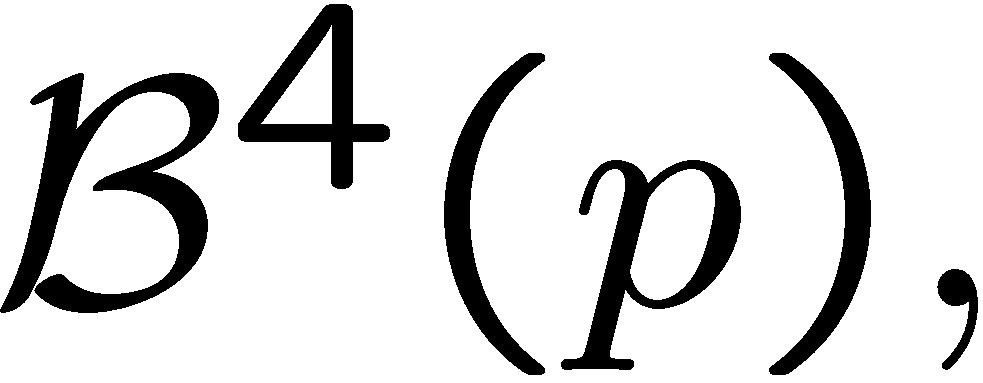 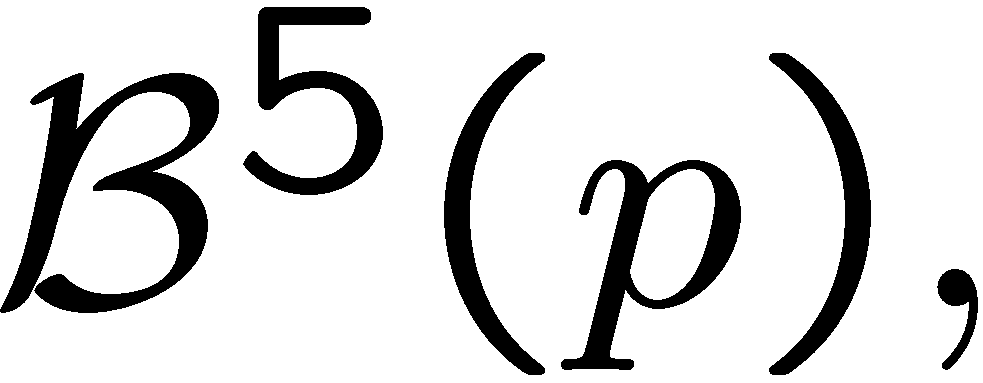 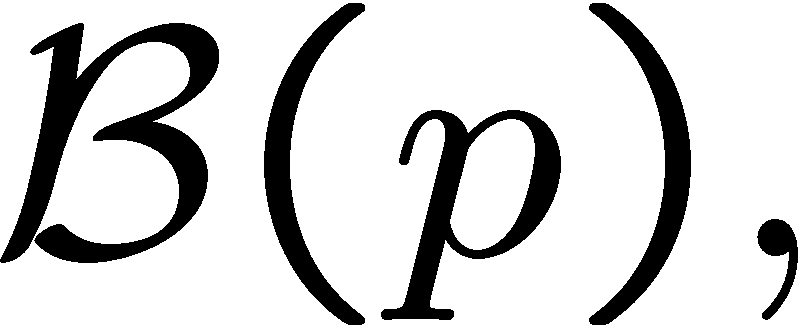 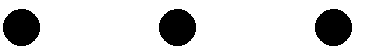 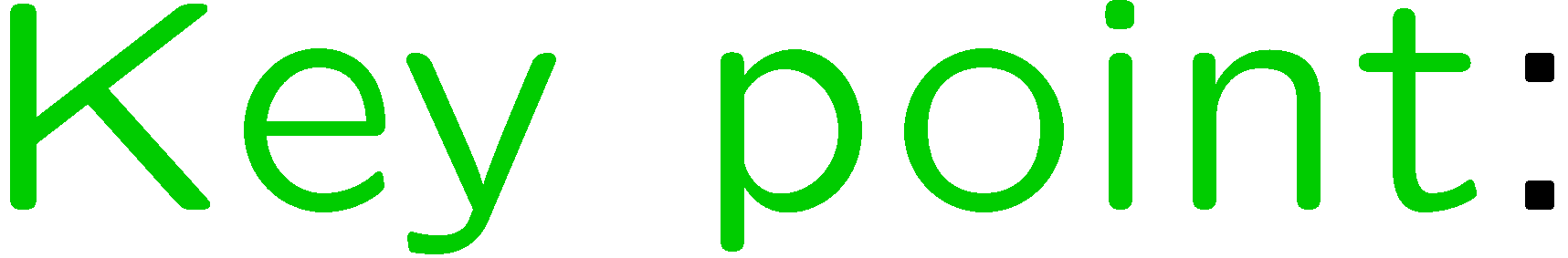 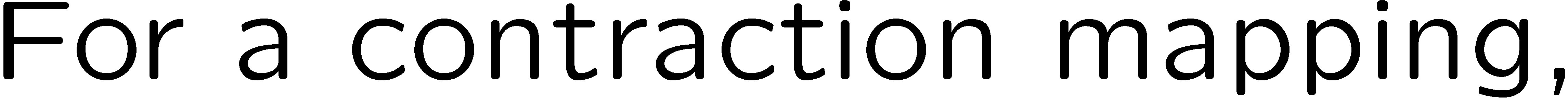 42
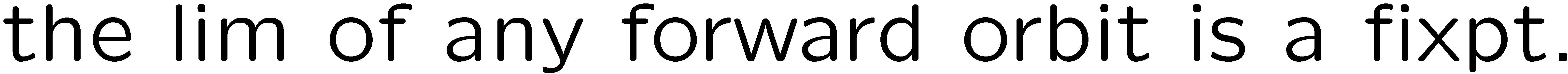 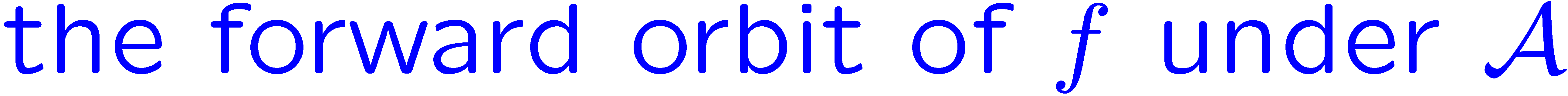 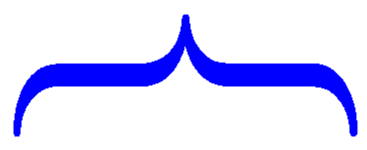 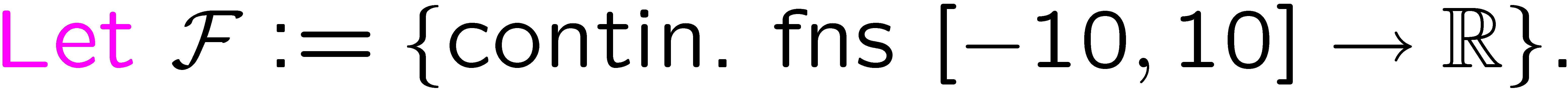 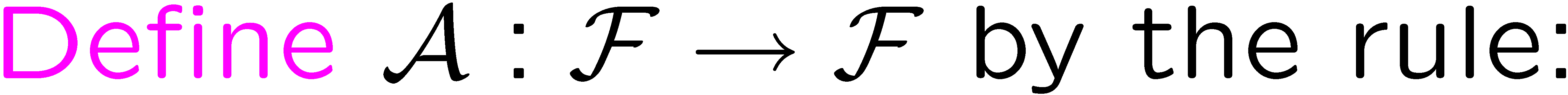 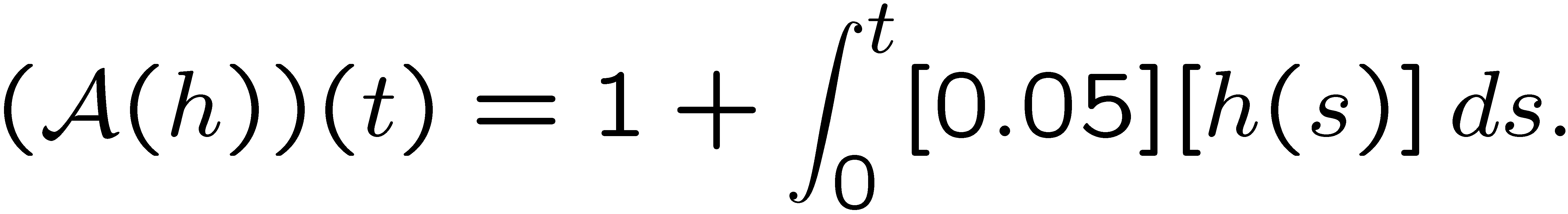 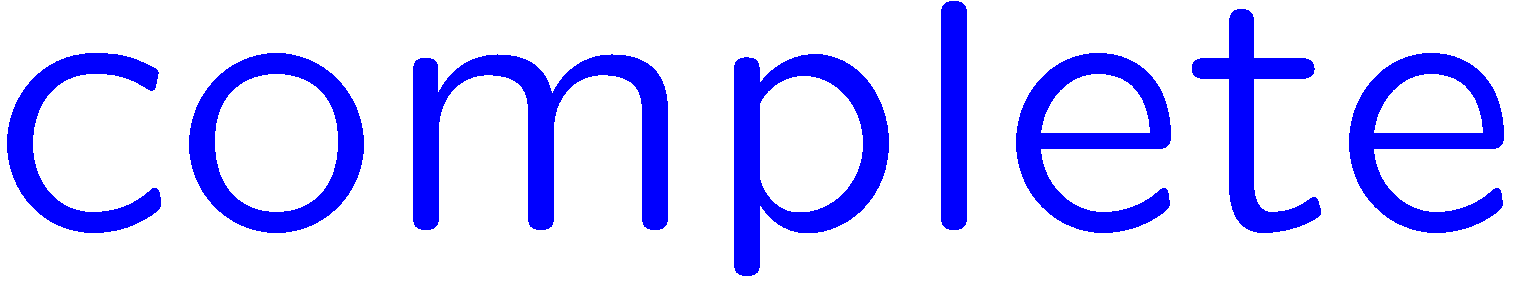 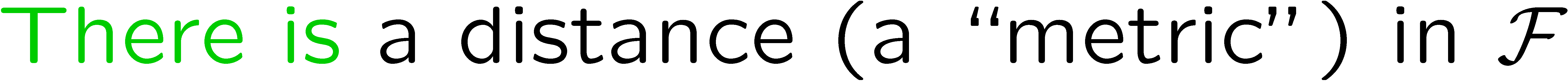 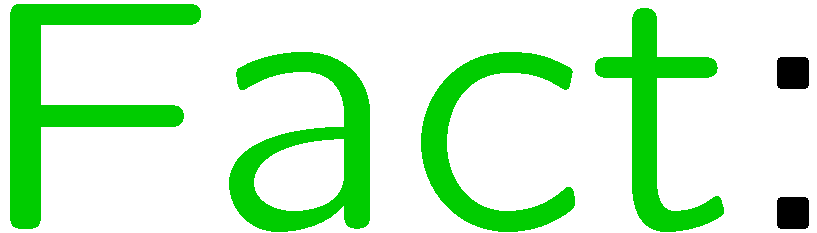 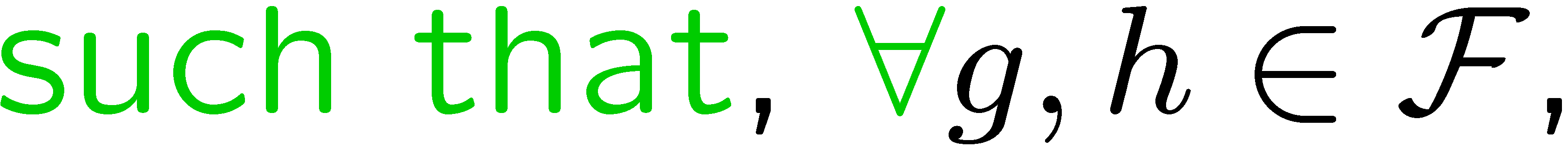 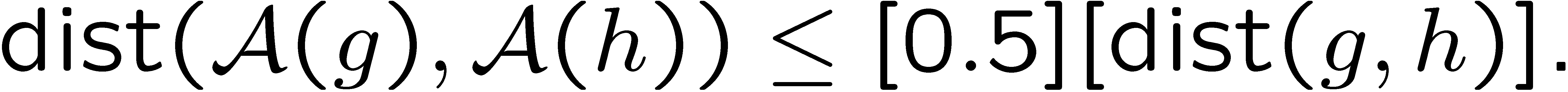 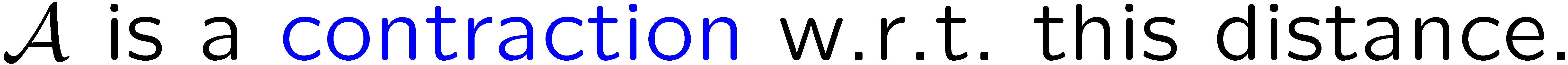 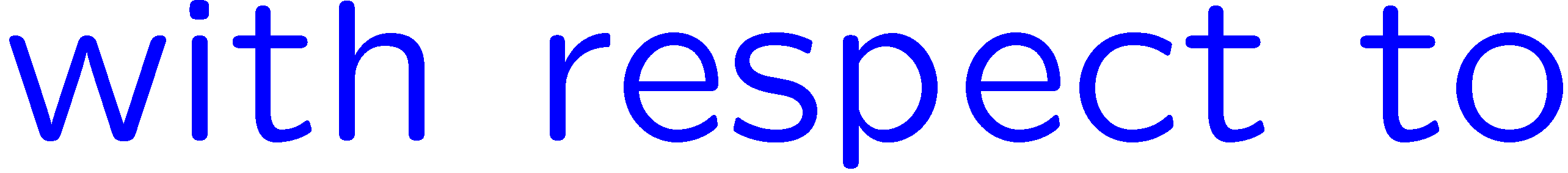 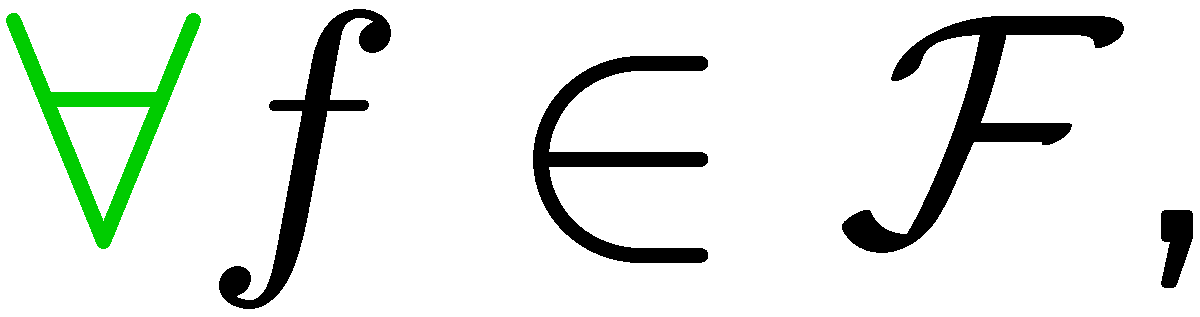 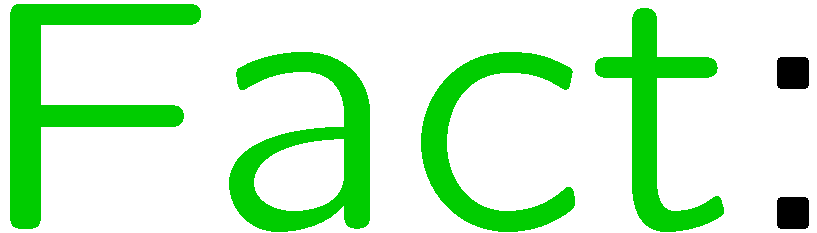 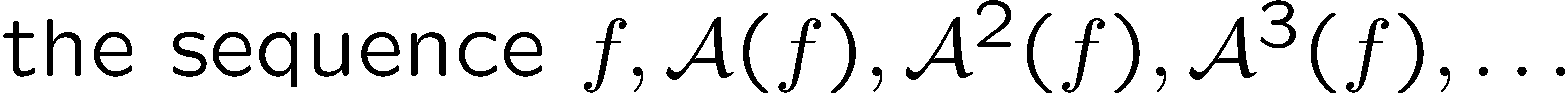 43
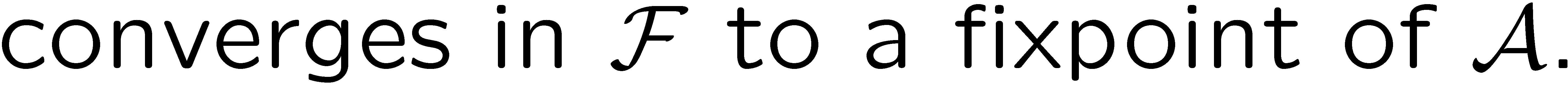 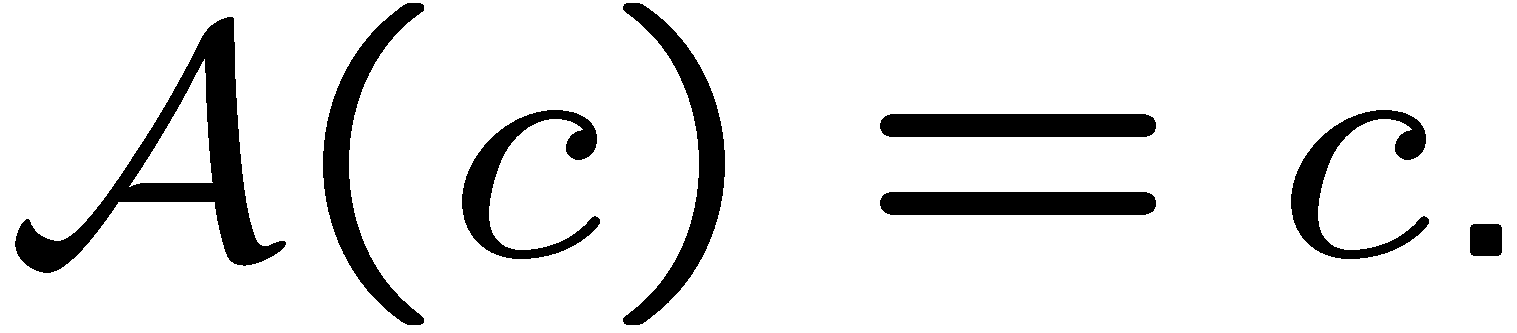 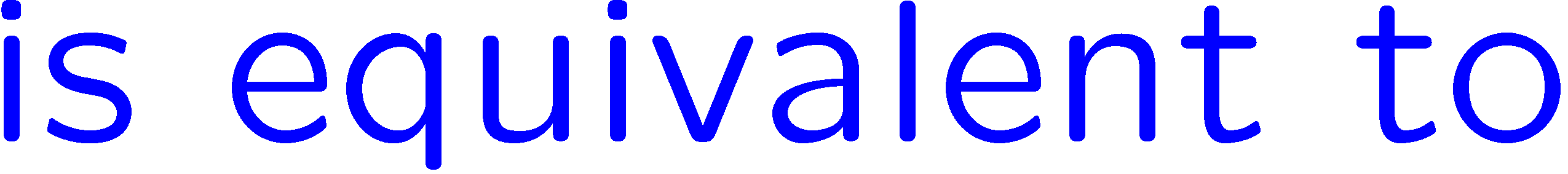 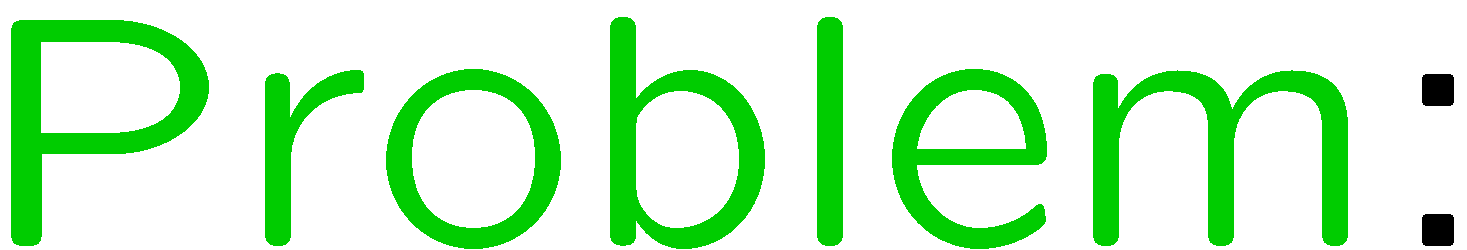 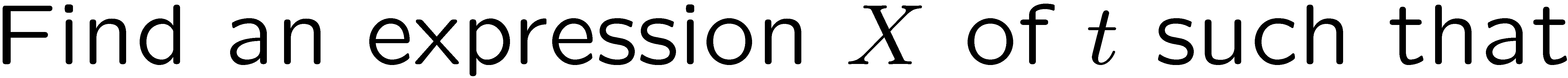 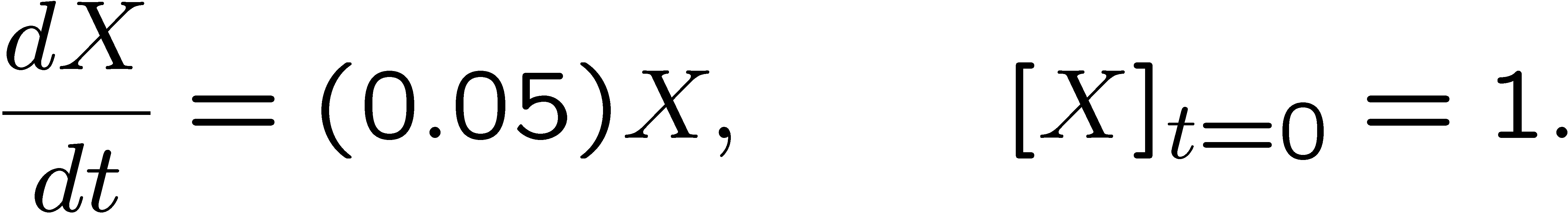 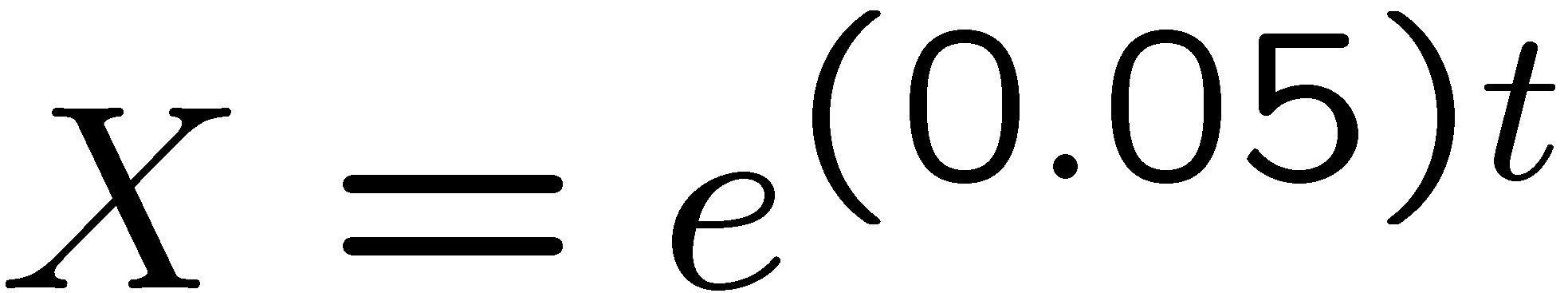 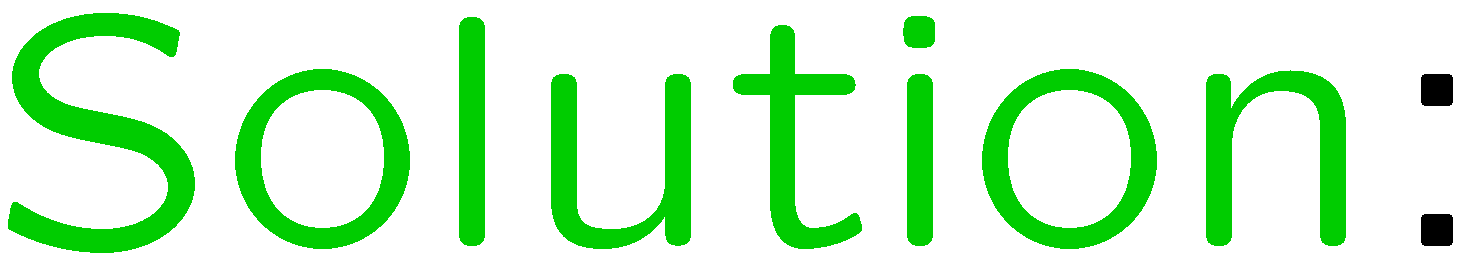 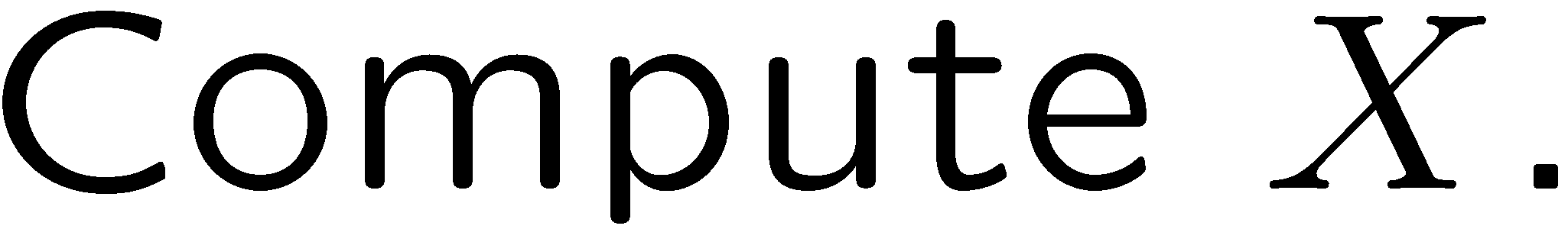 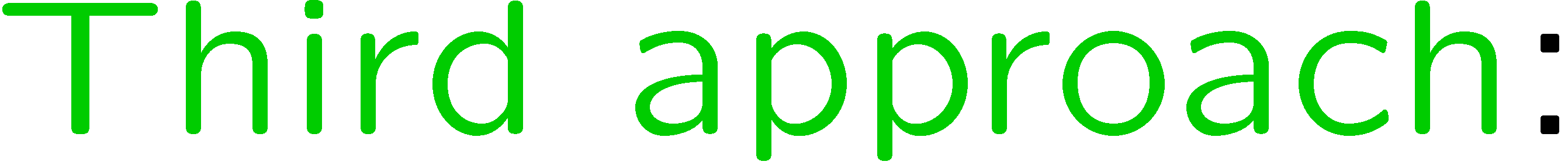 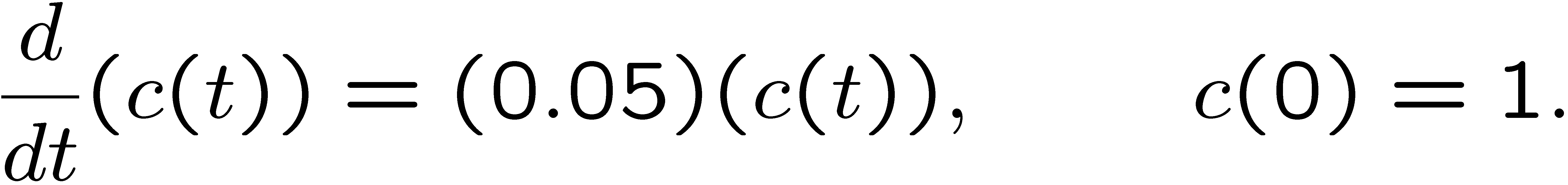 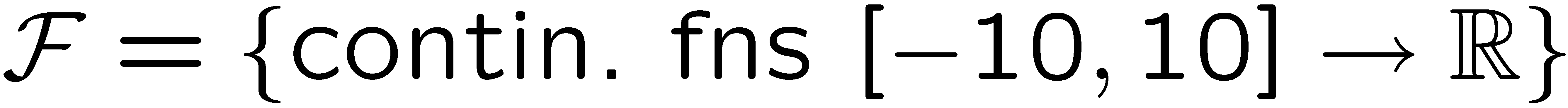 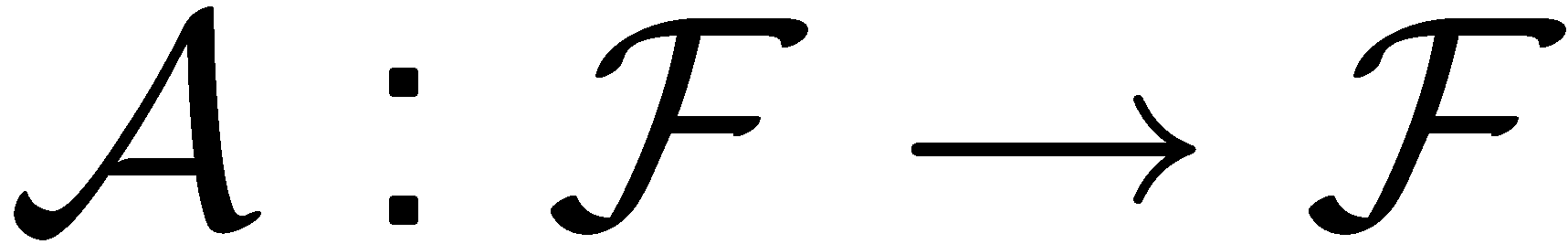 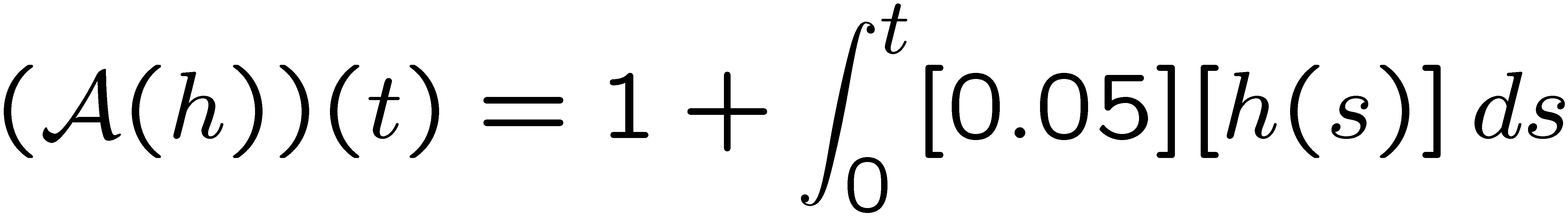 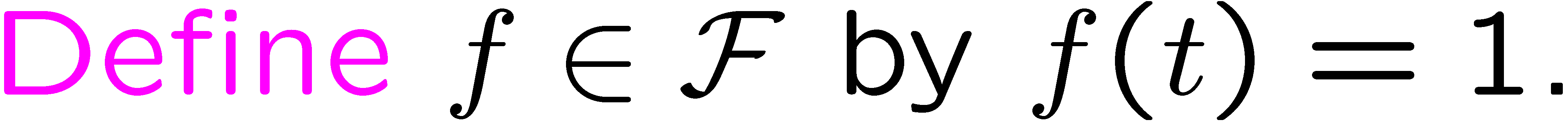 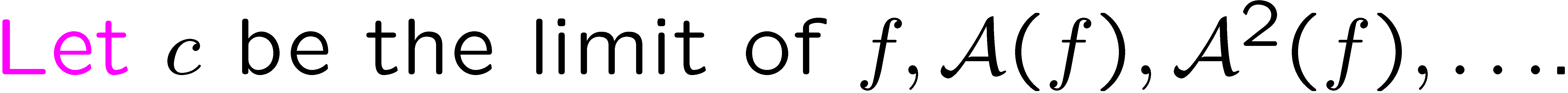 44
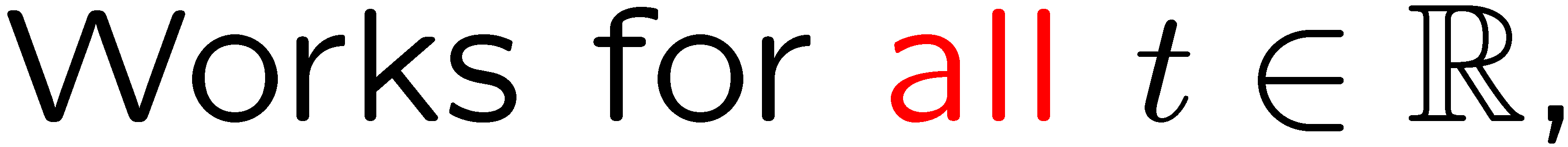 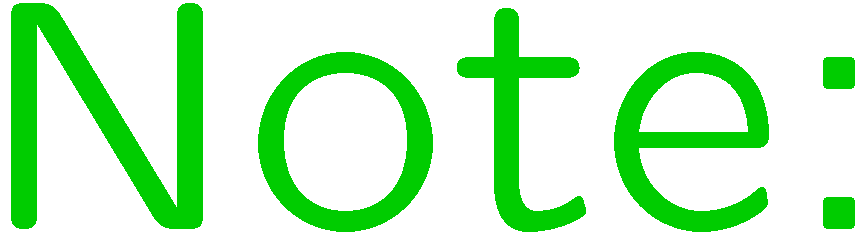 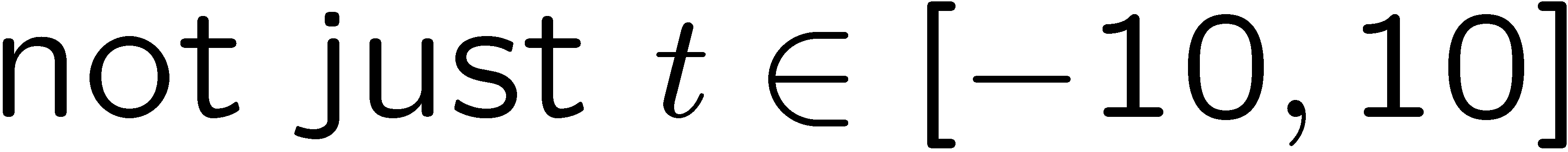 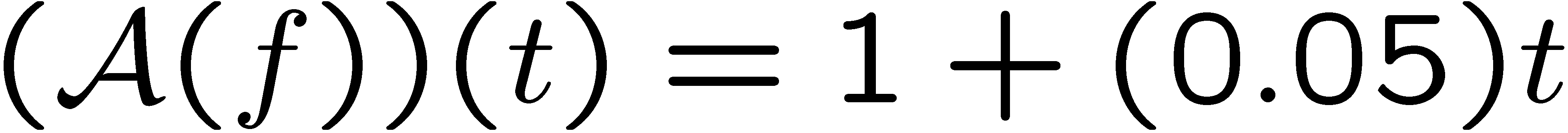 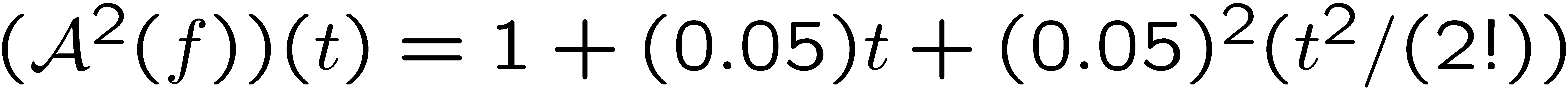 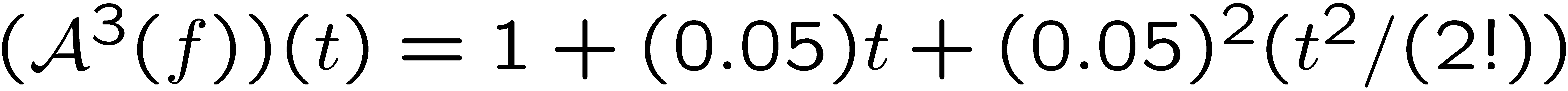 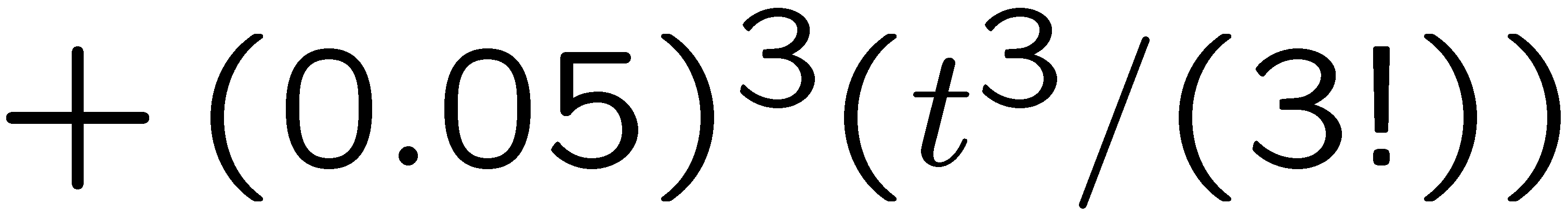 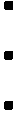 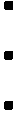 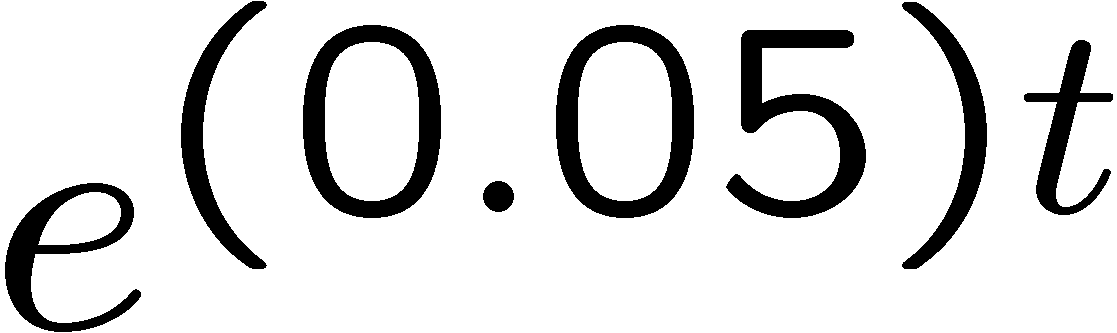 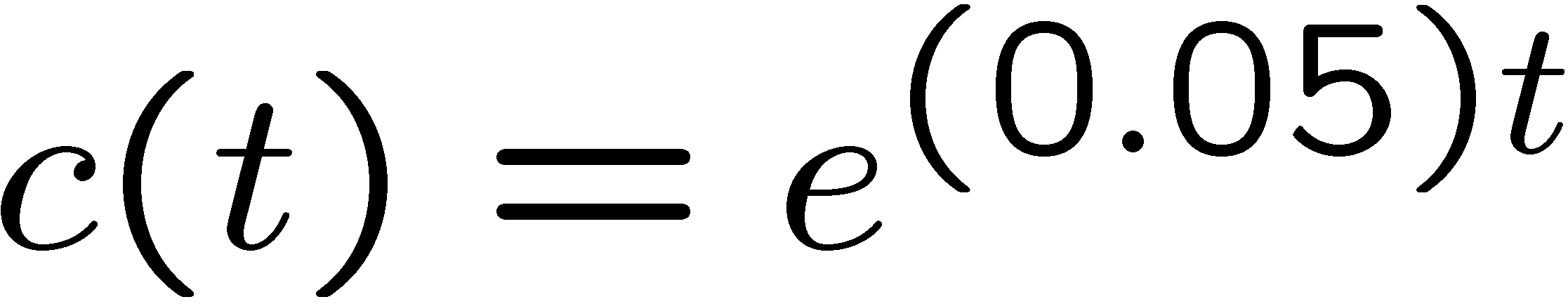 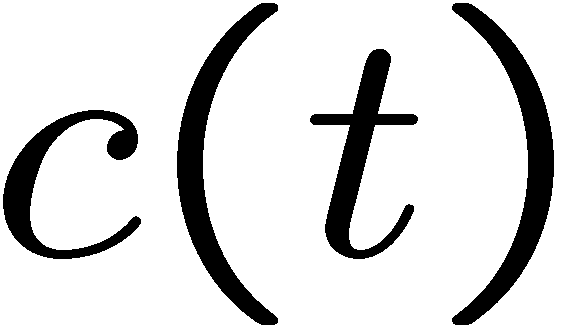 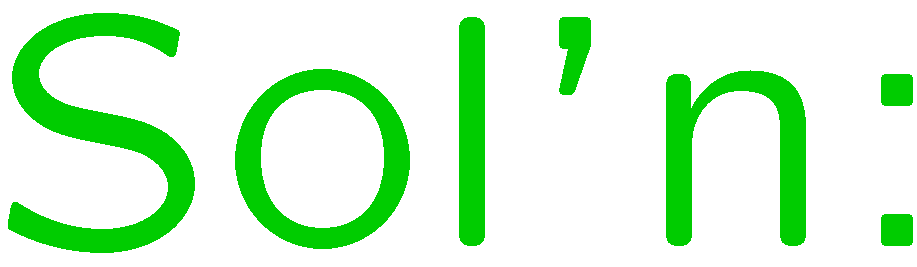 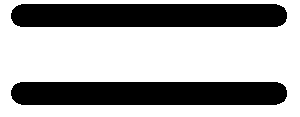 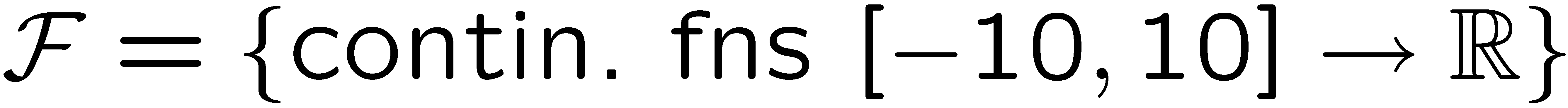 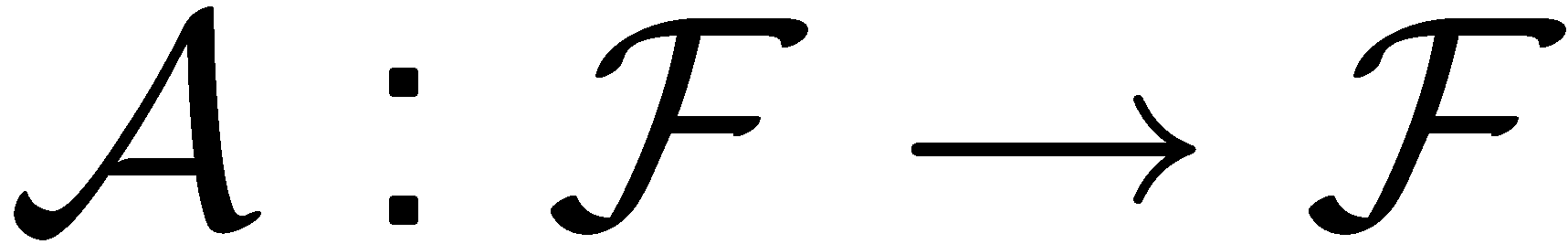 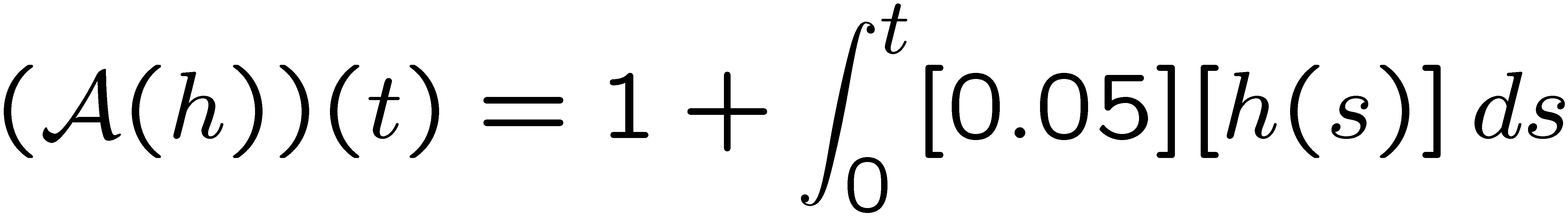 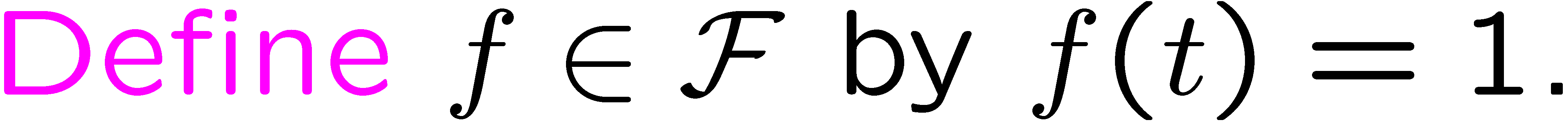 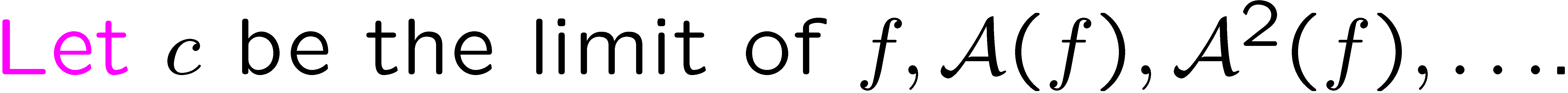 45
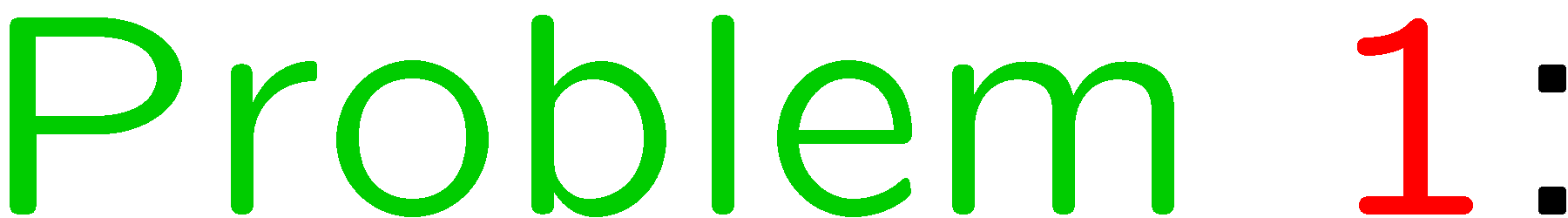 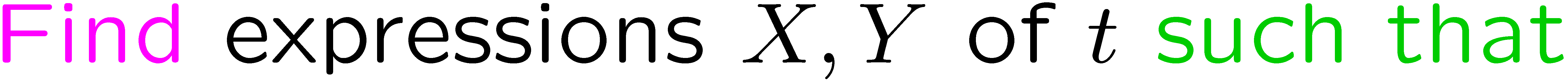 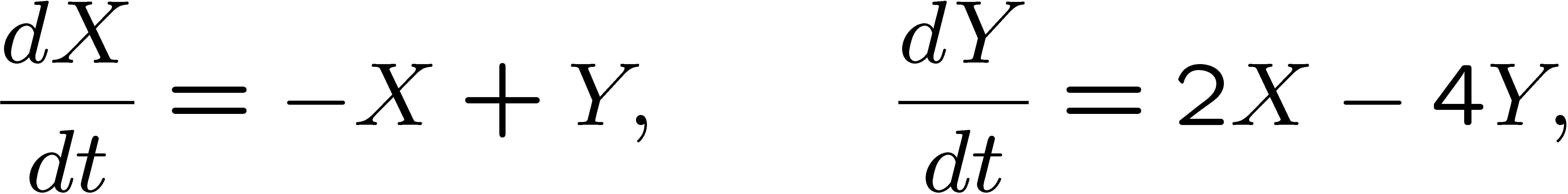 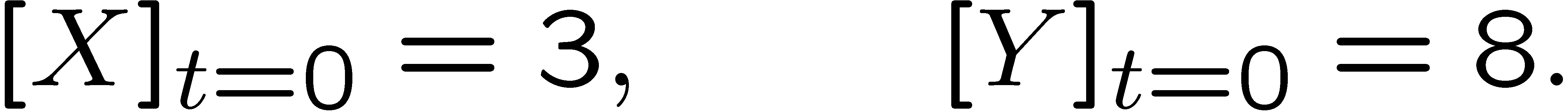 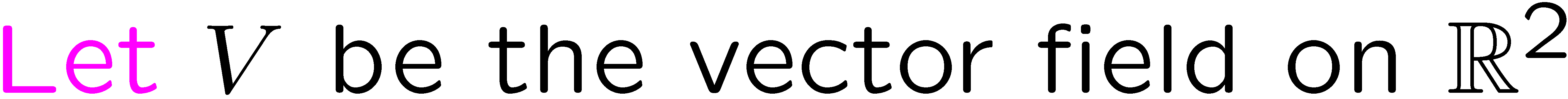 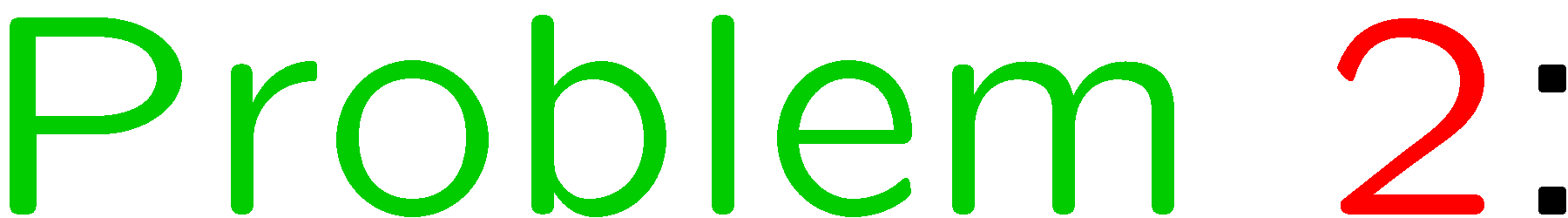 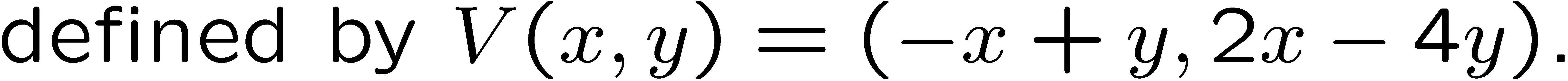 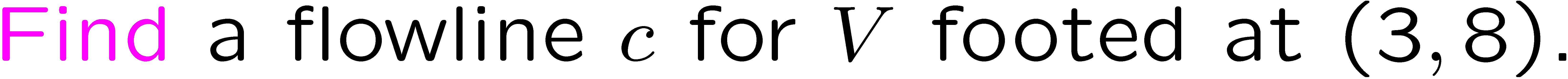 46
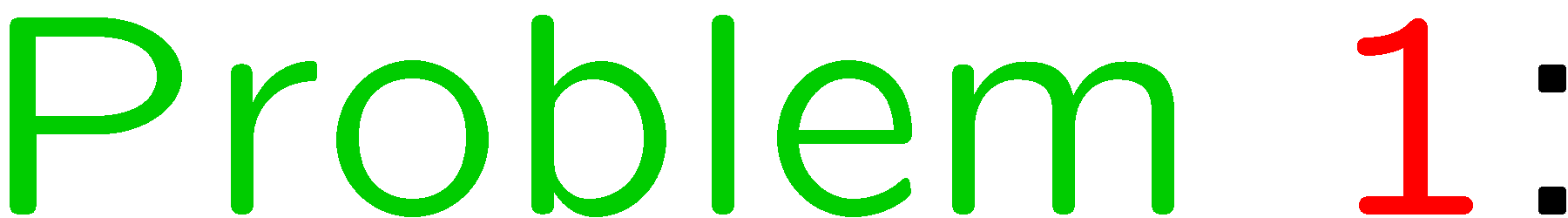 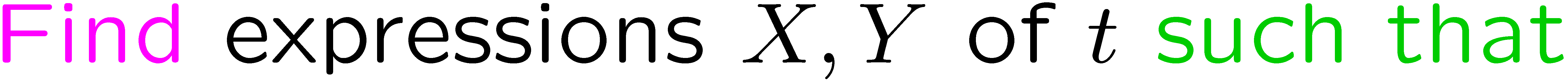 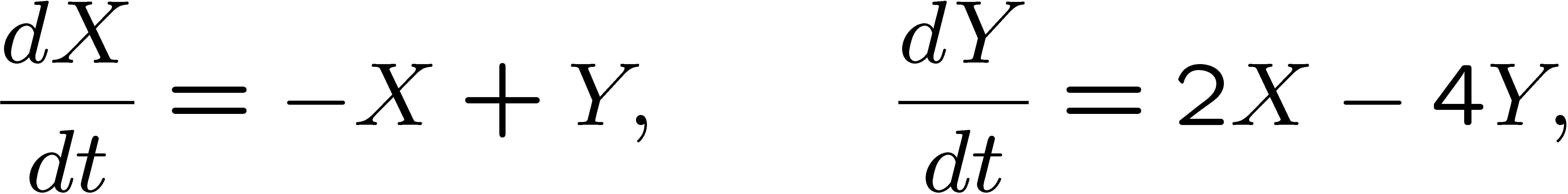 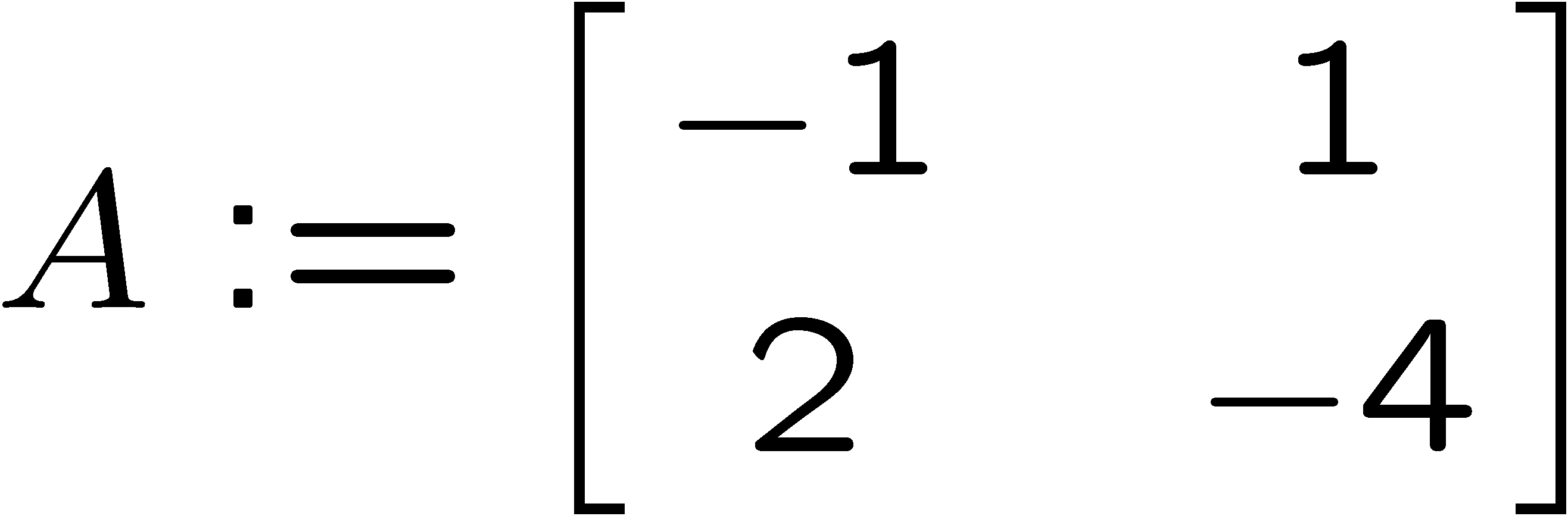 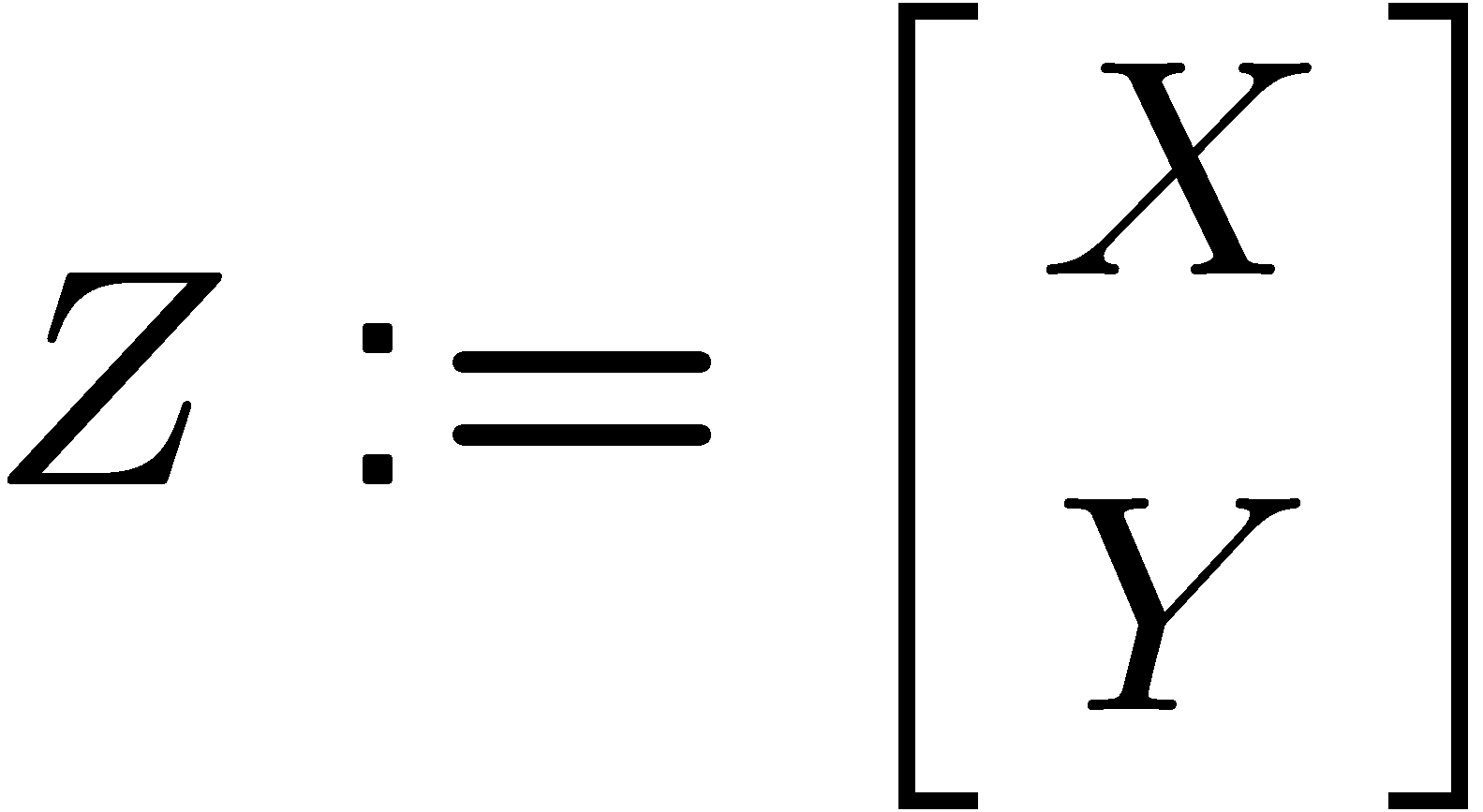 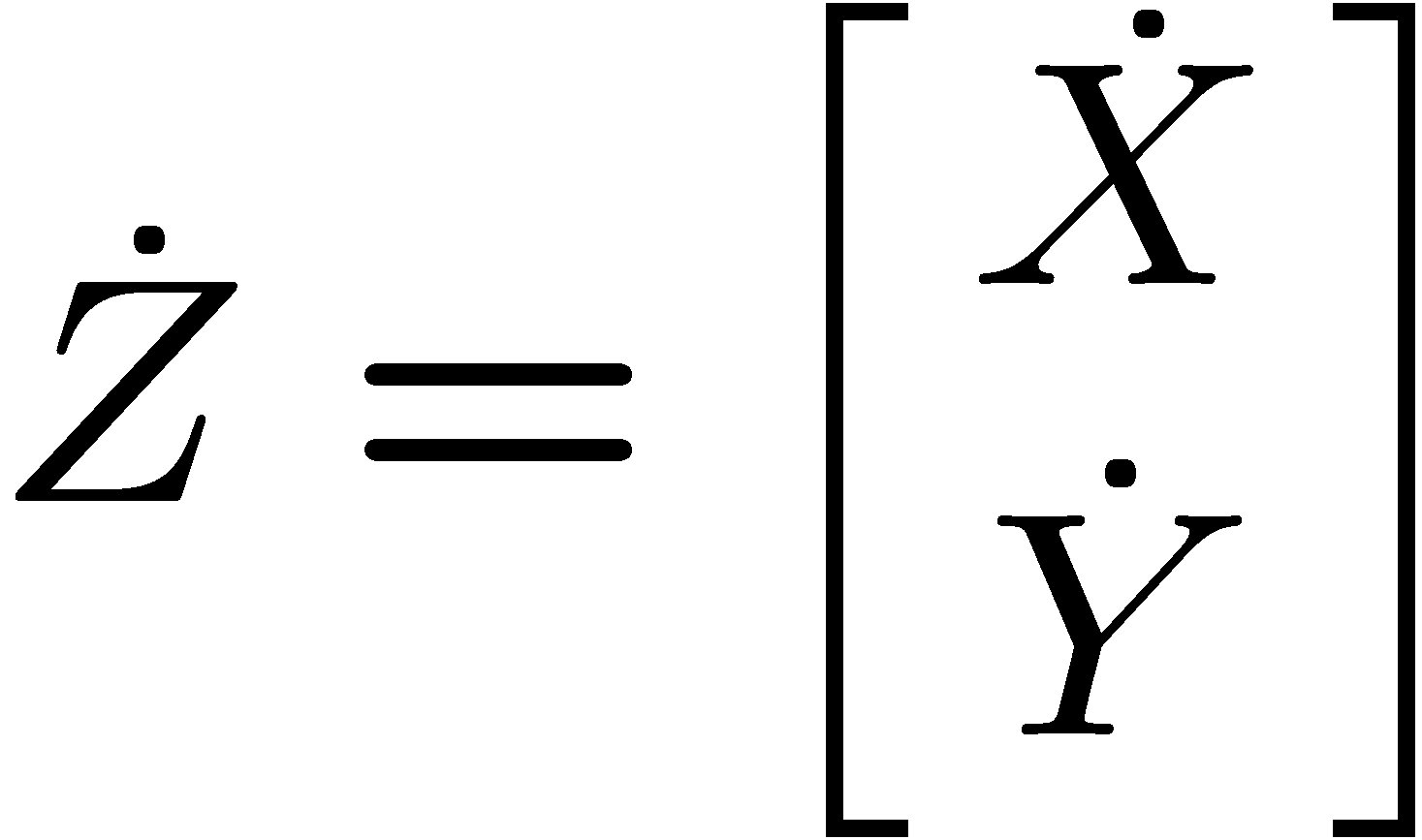 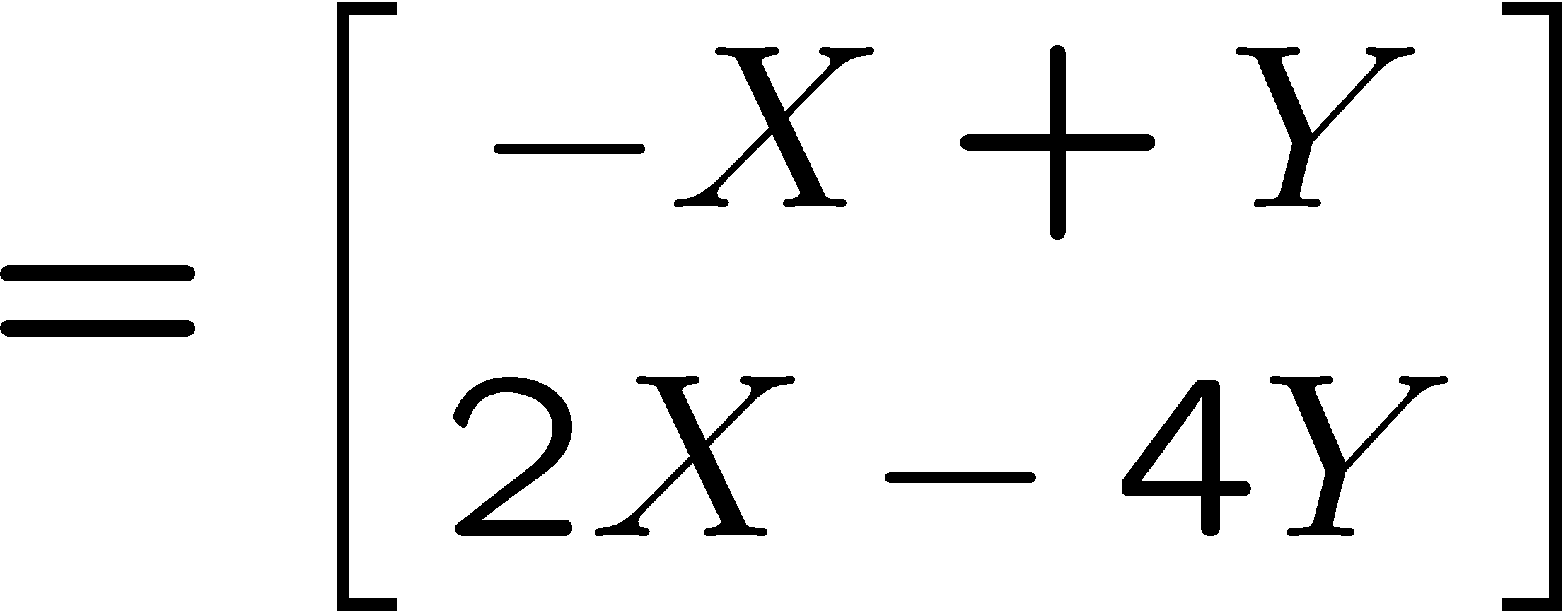 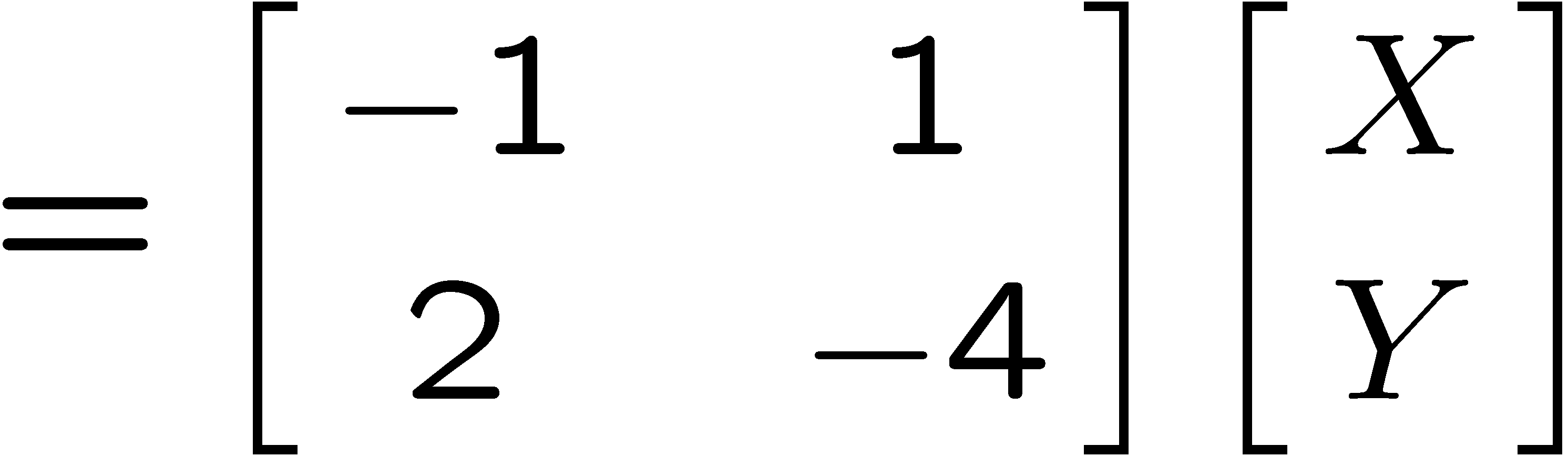 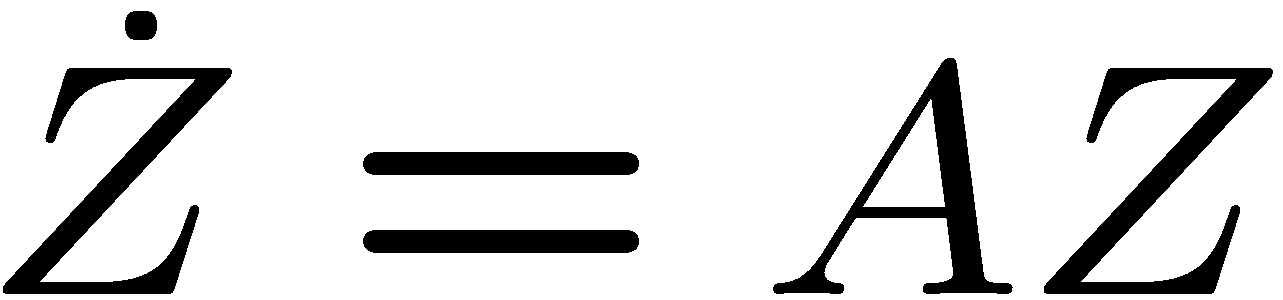 47
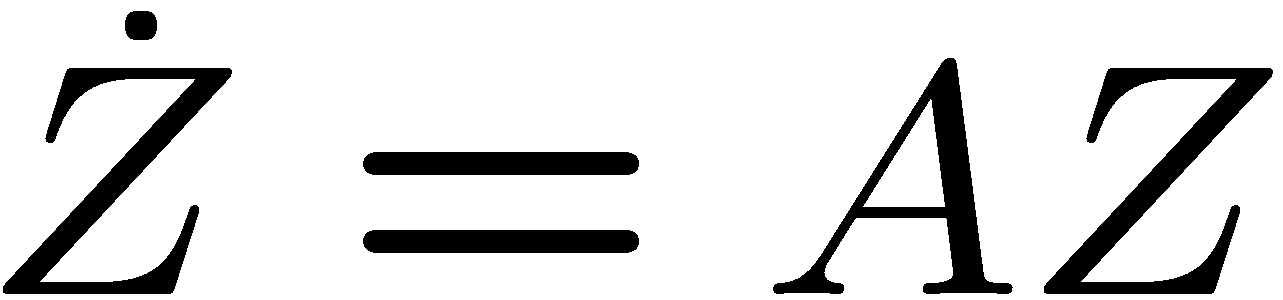 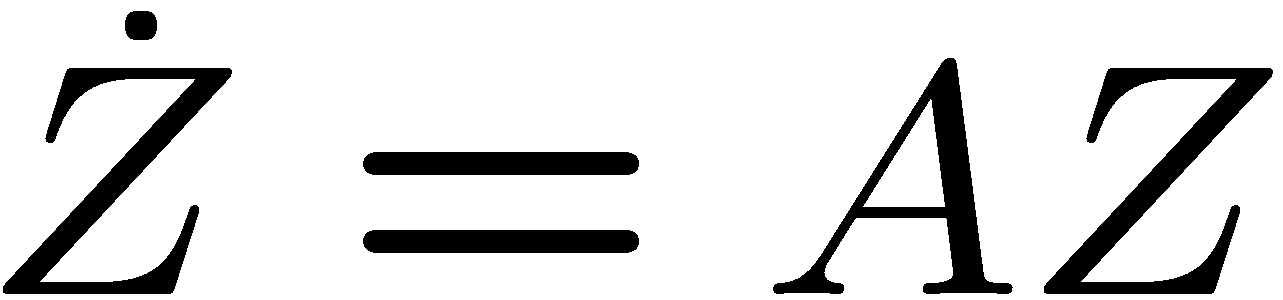 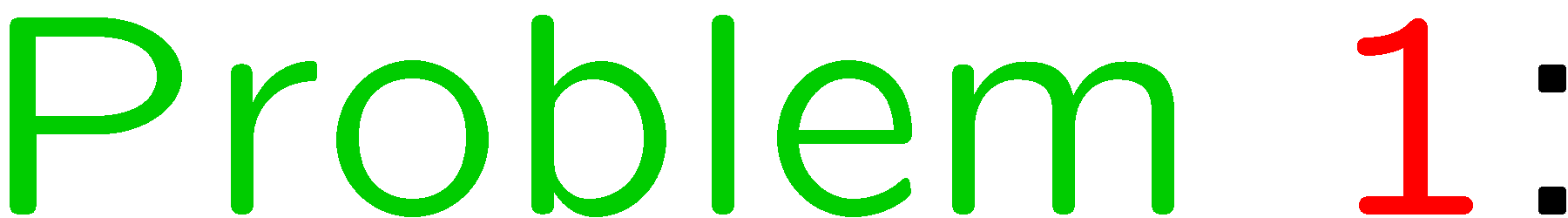 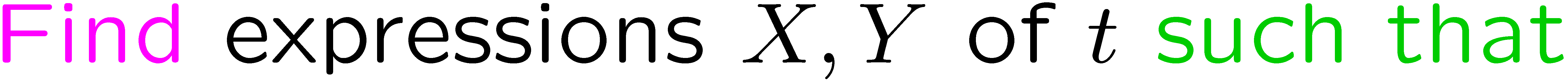 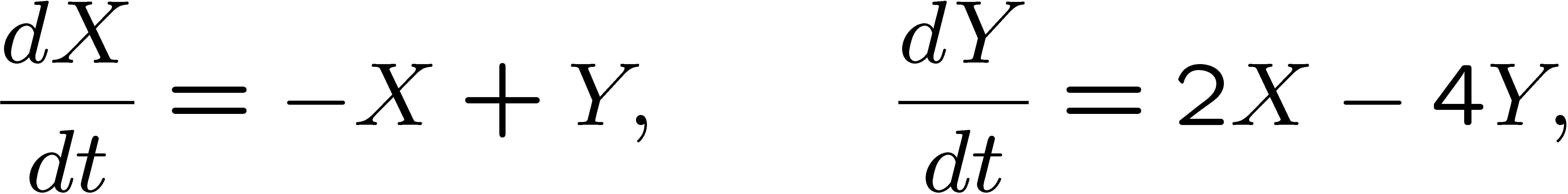 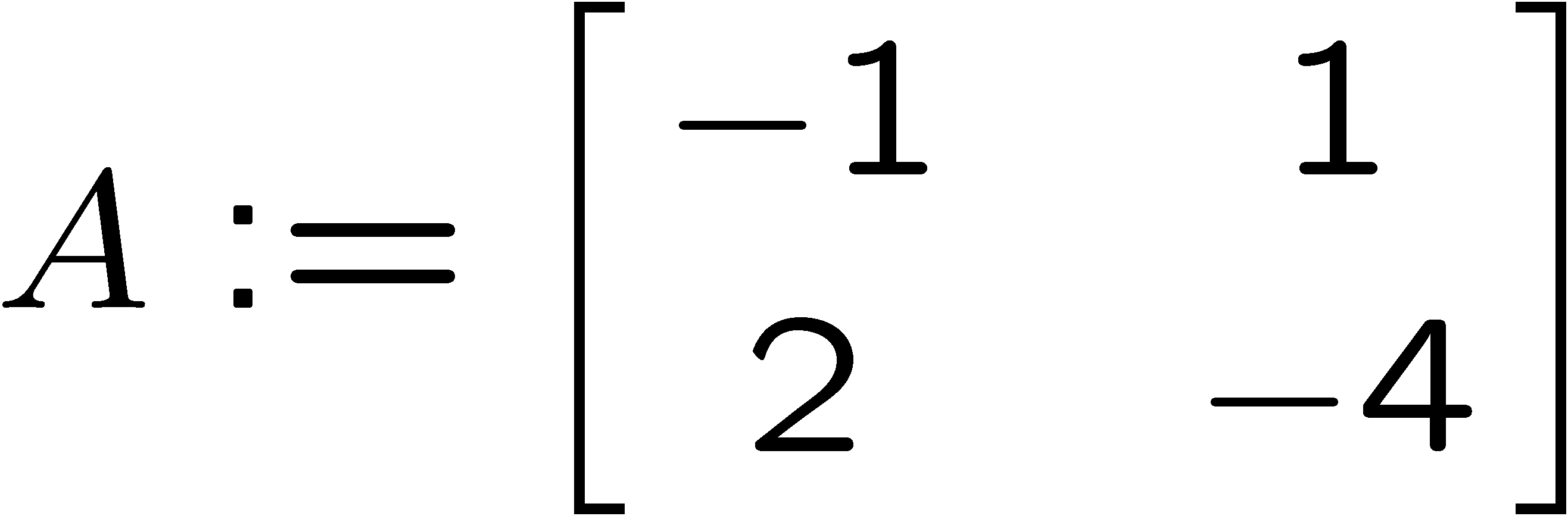 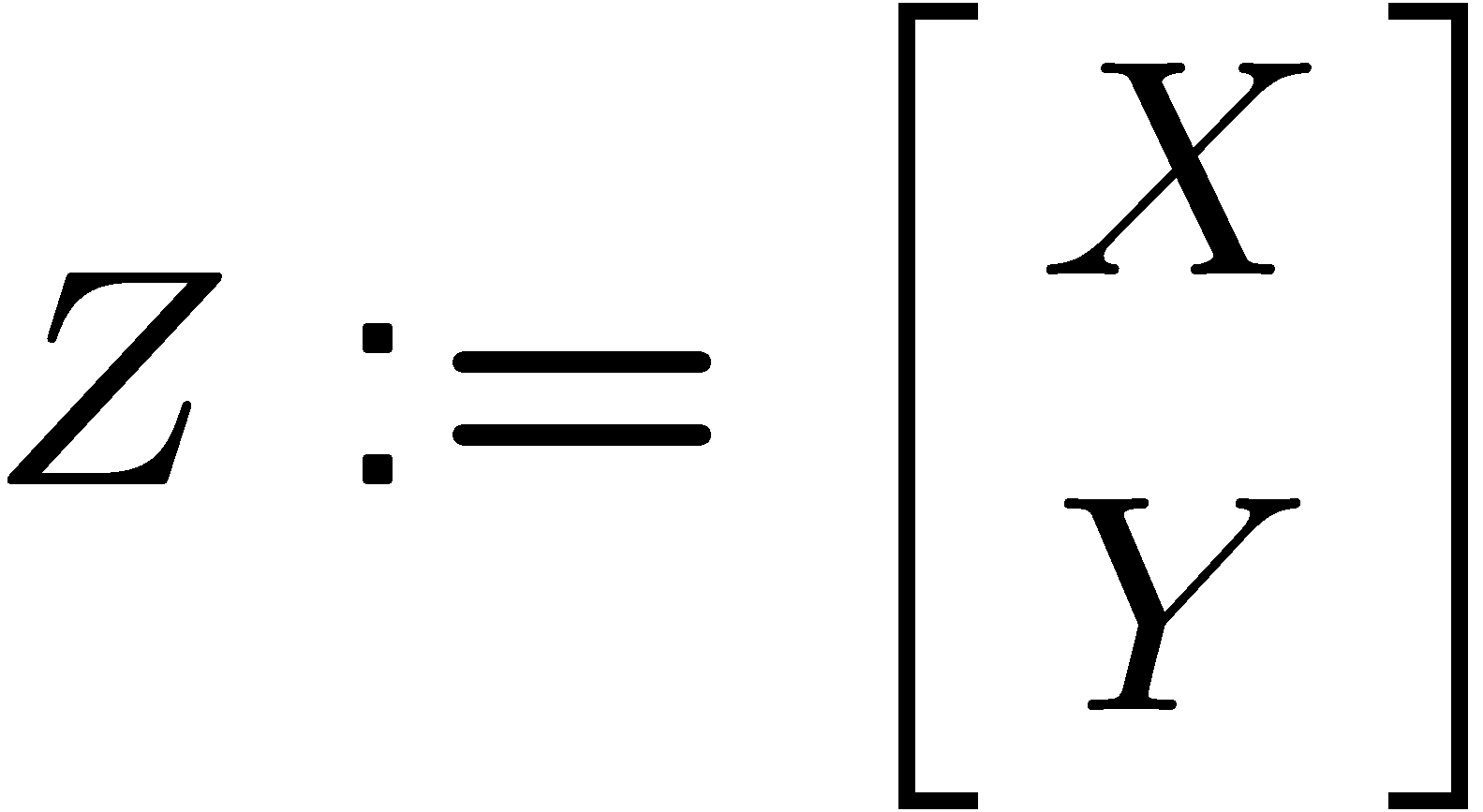 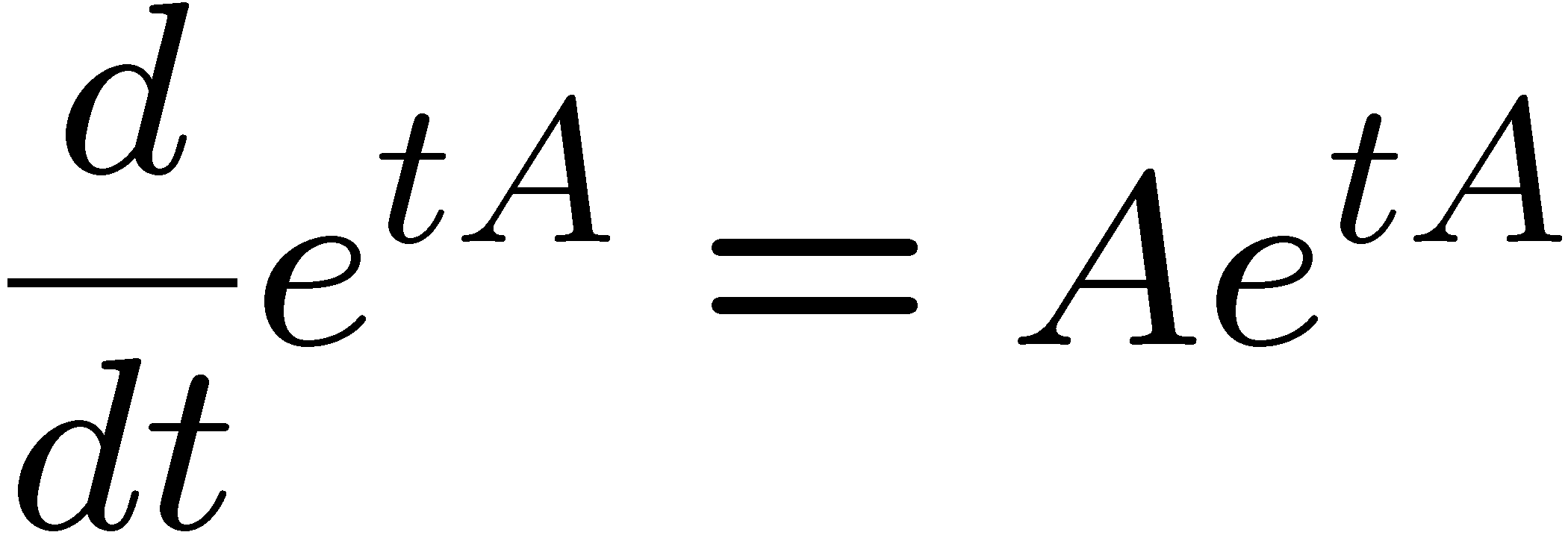 48
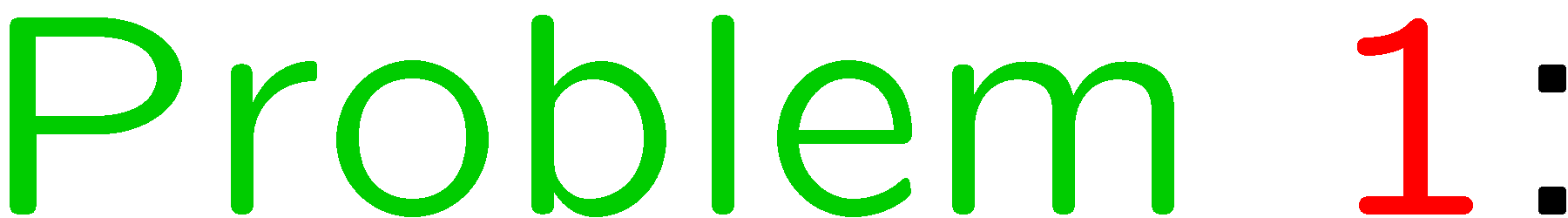 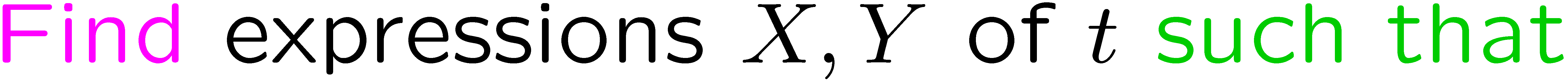 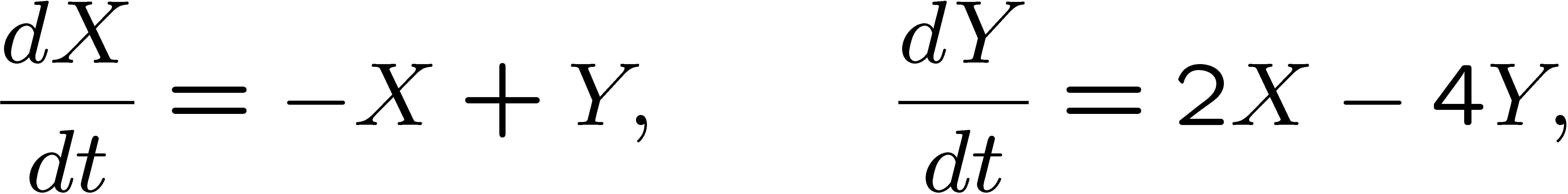 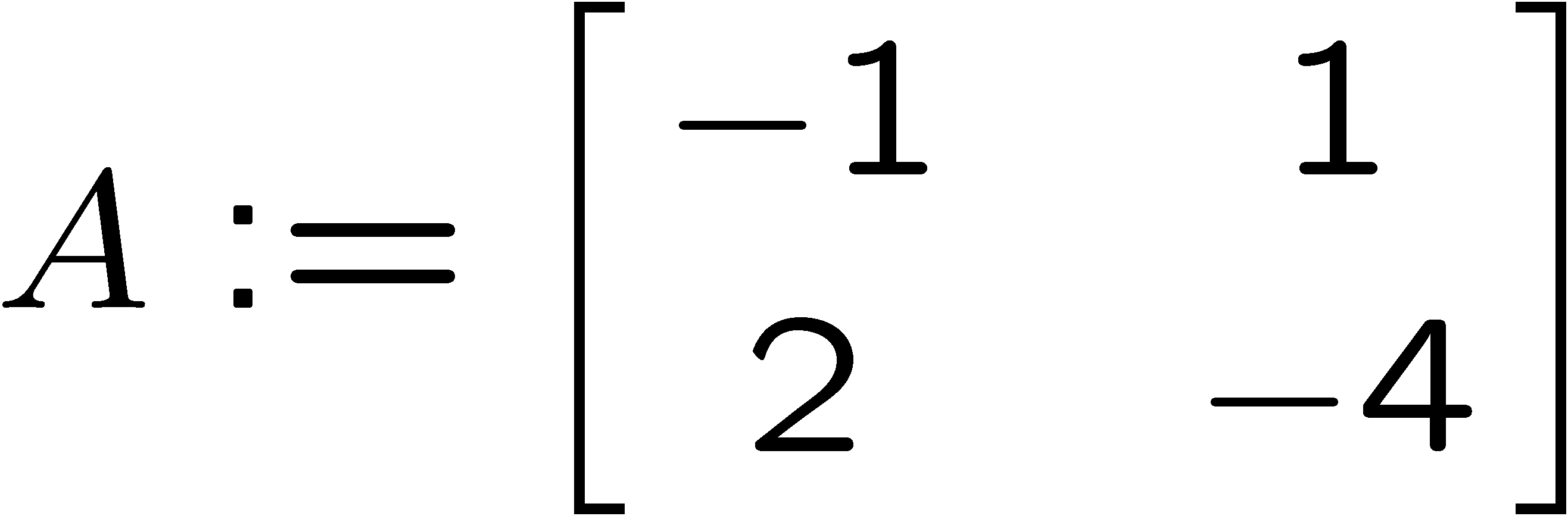 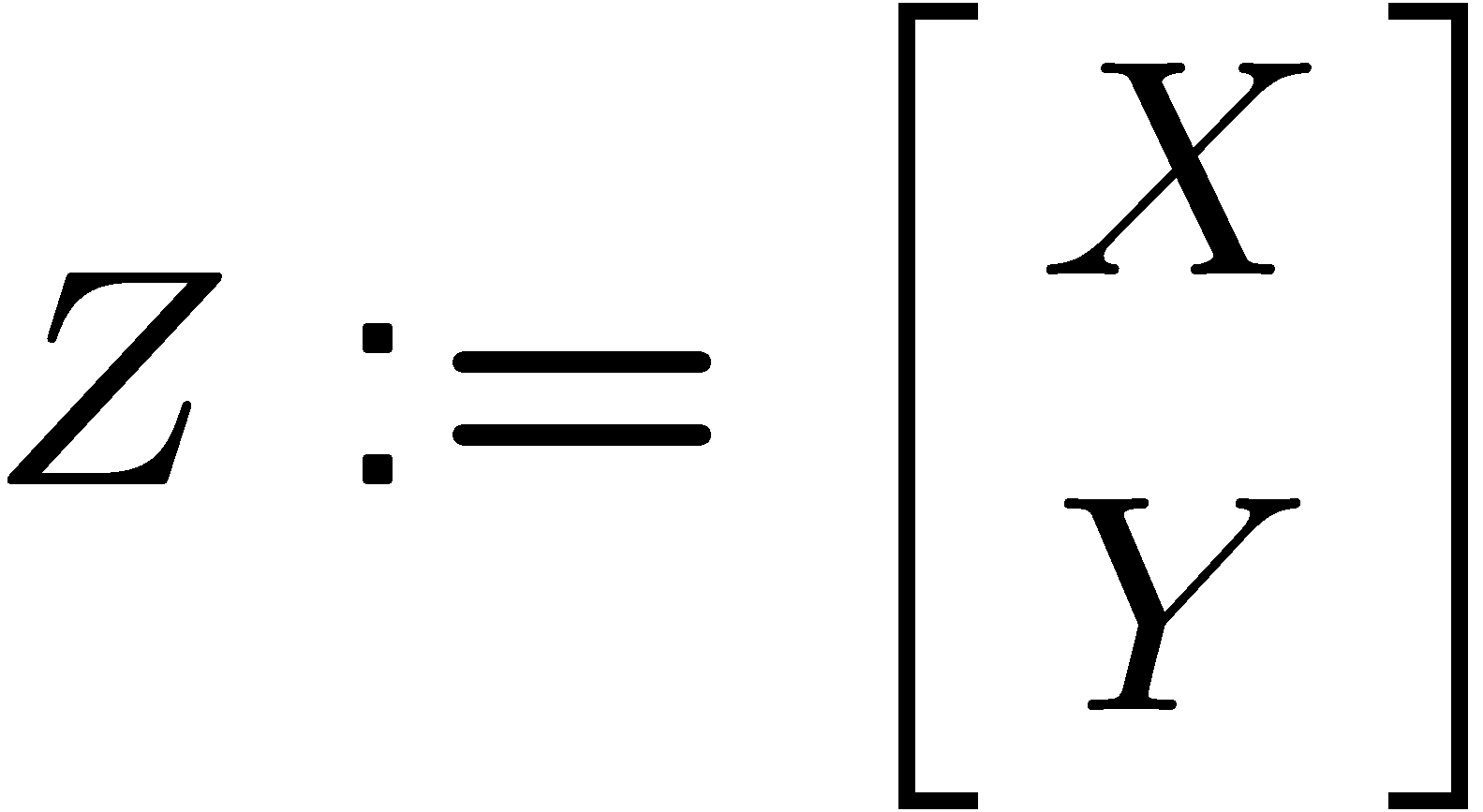 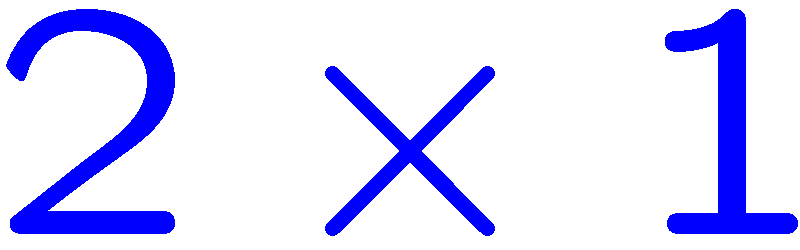 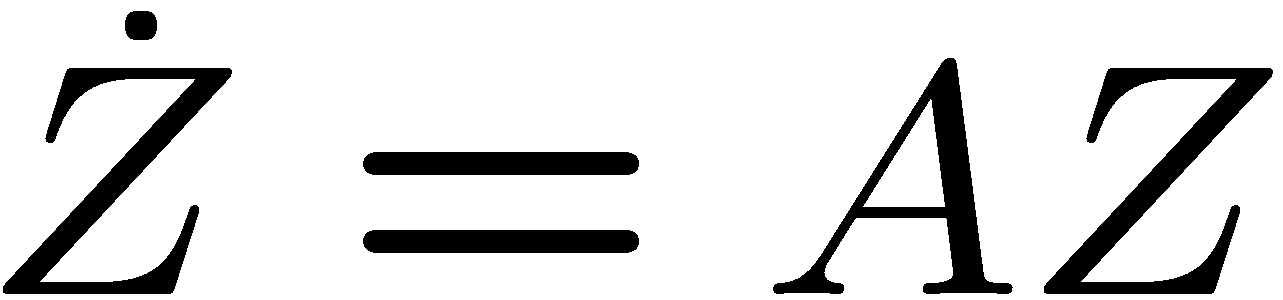 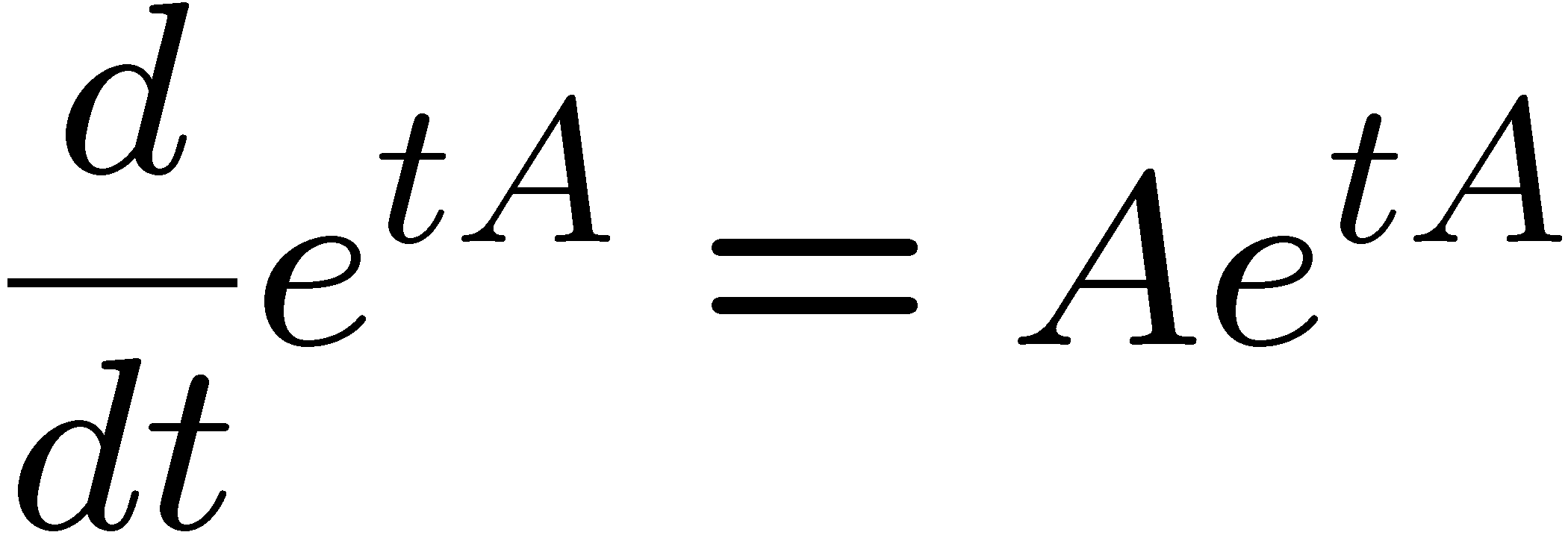 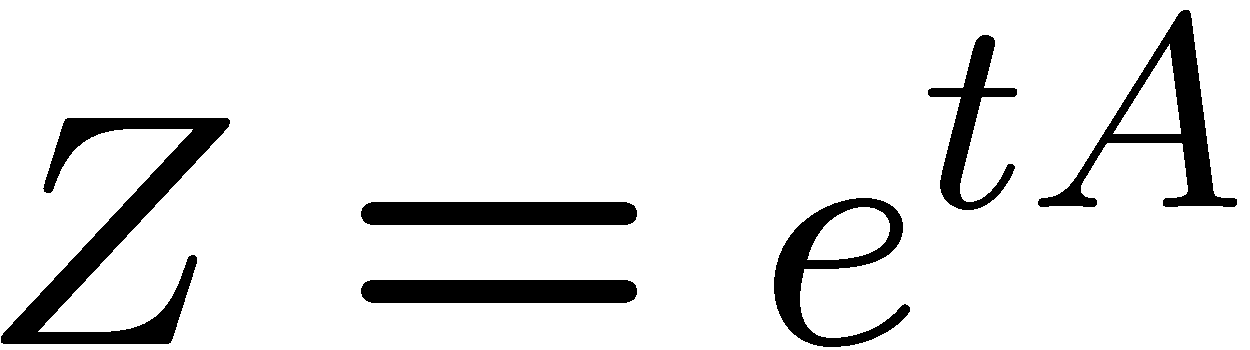 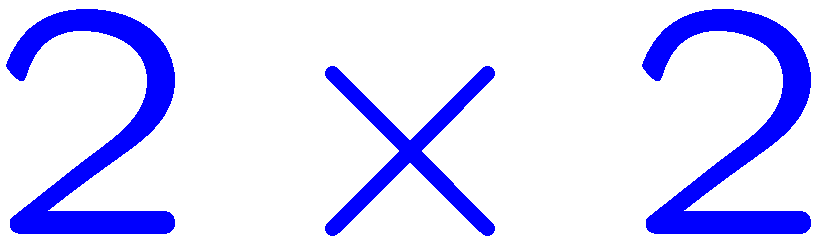 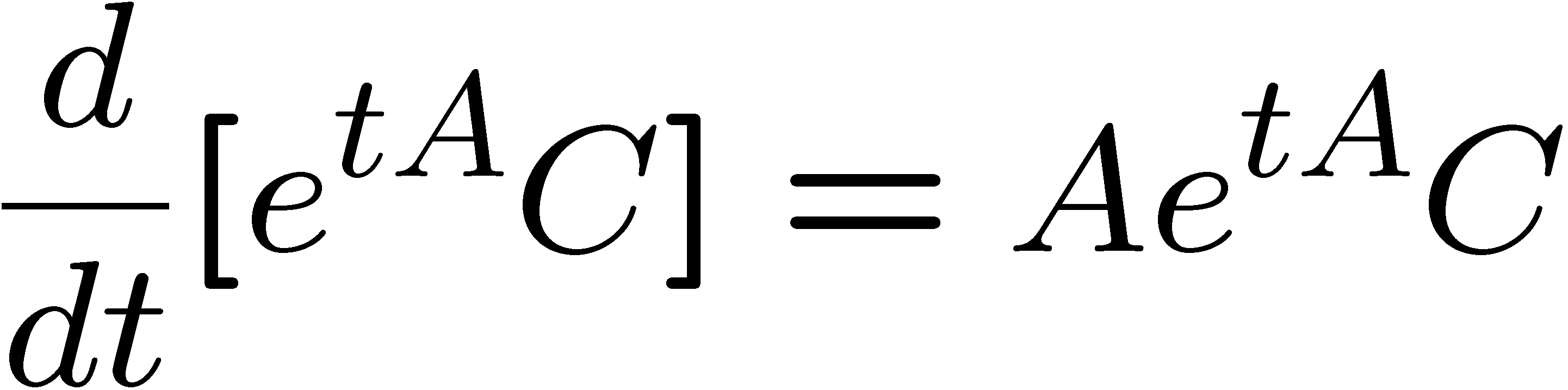 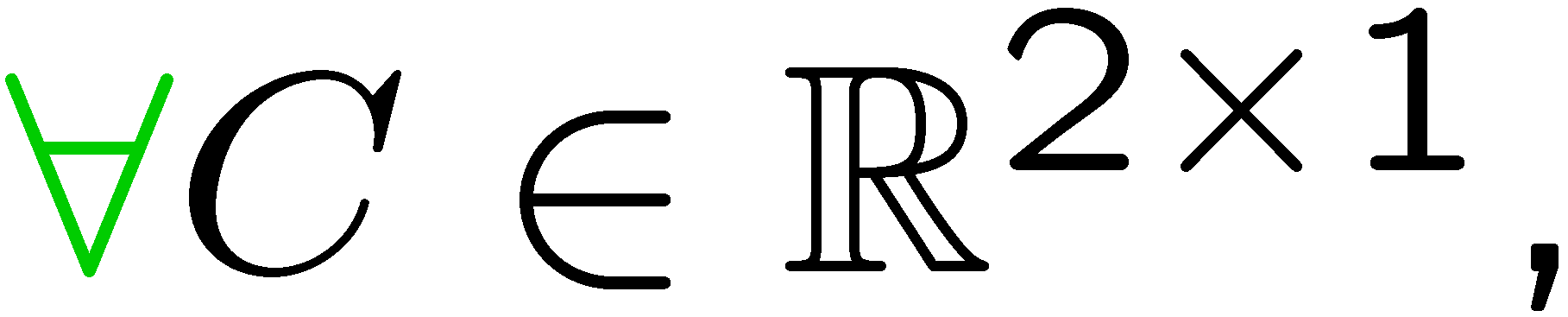 49
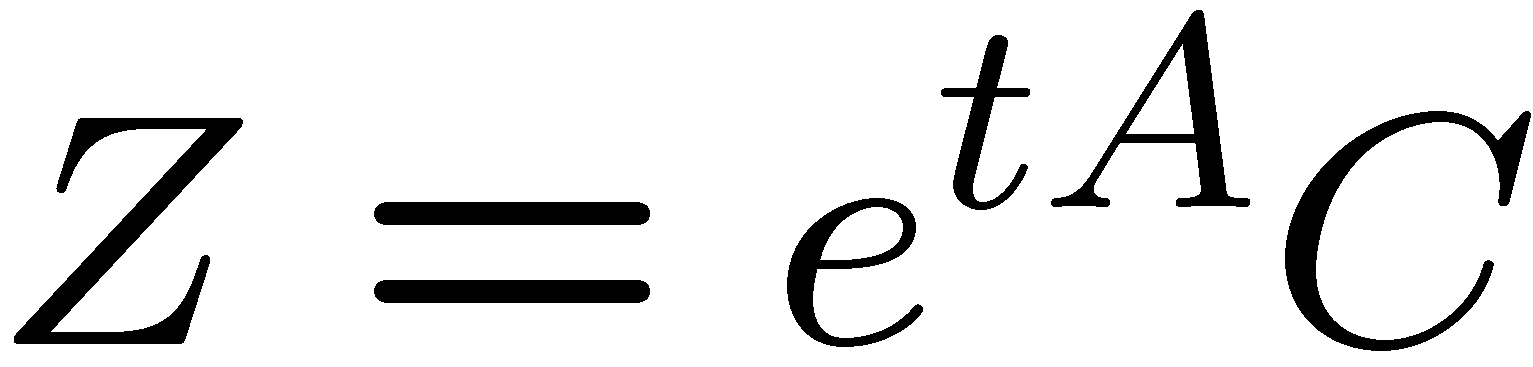 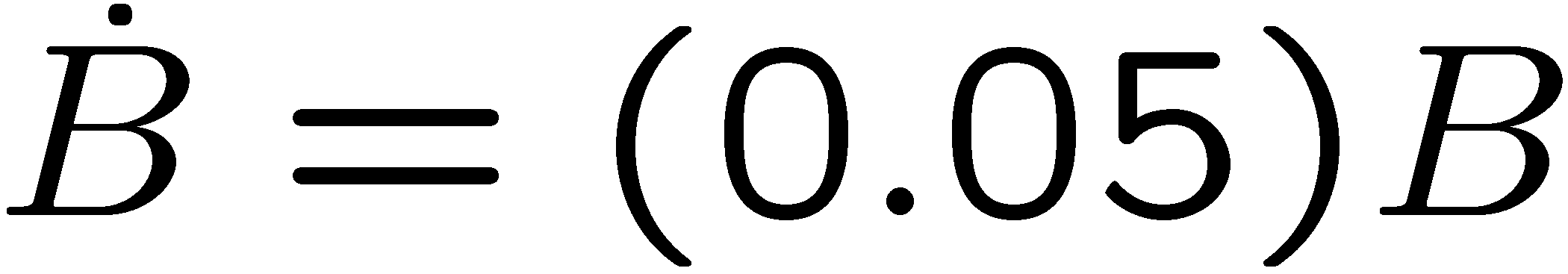 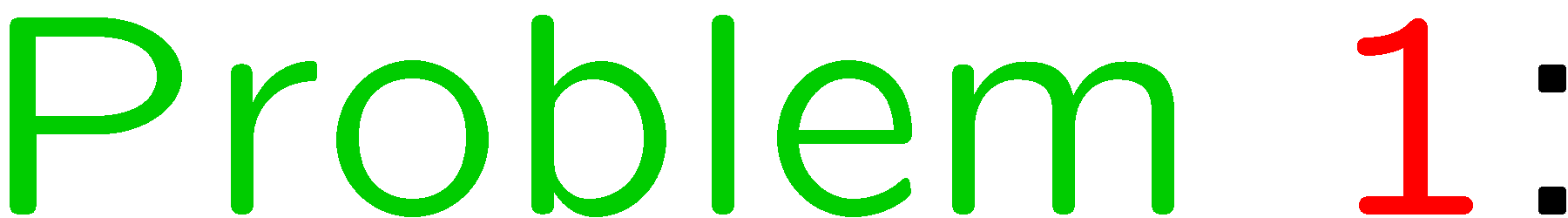 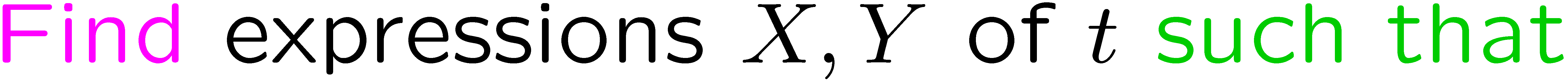 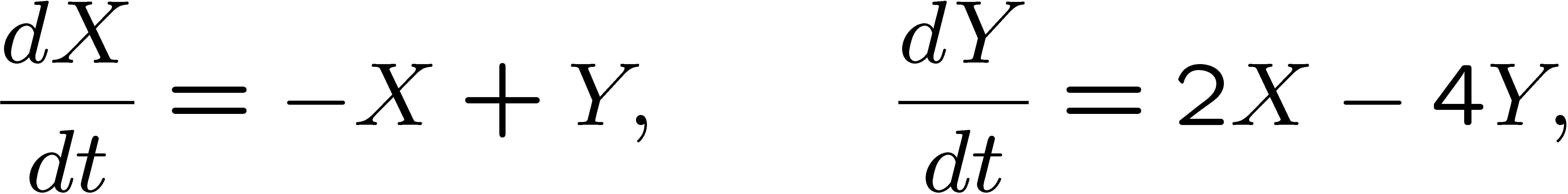 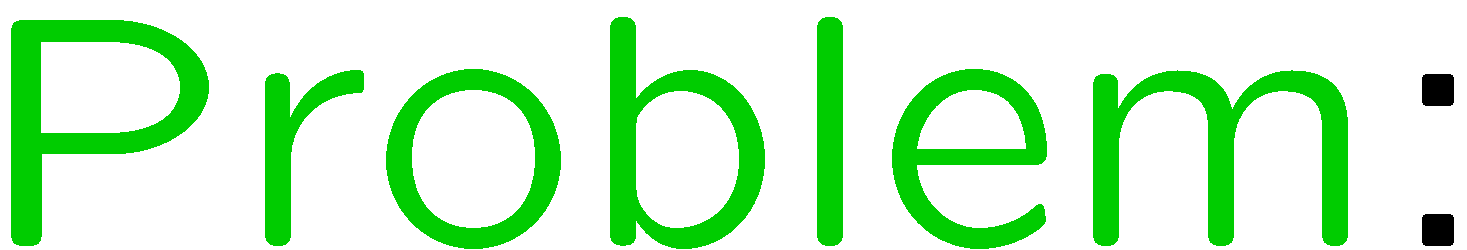 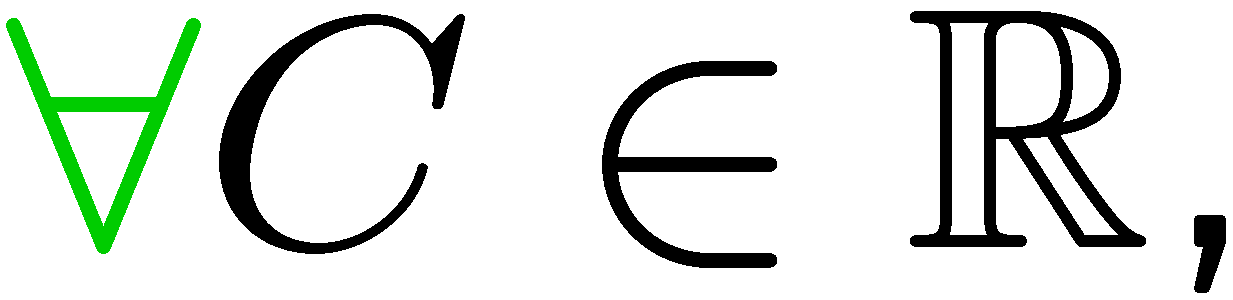 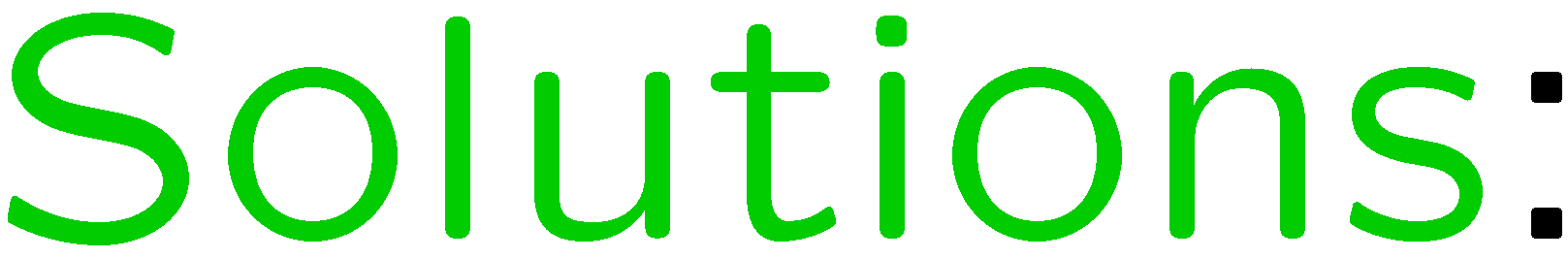 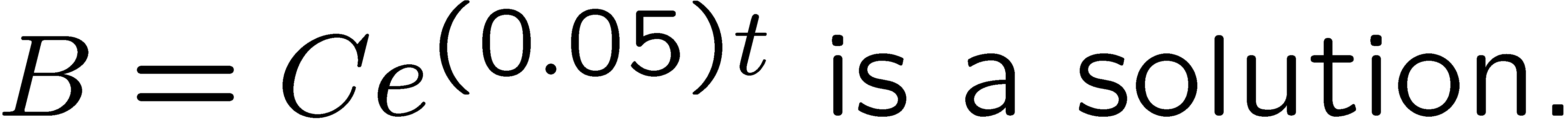 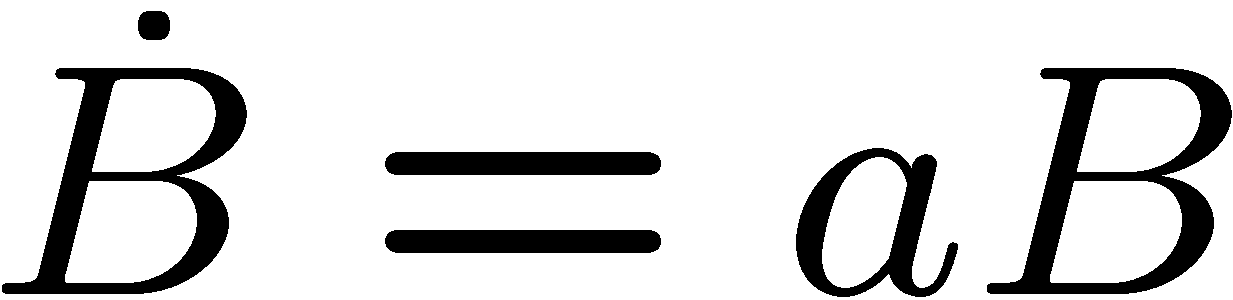 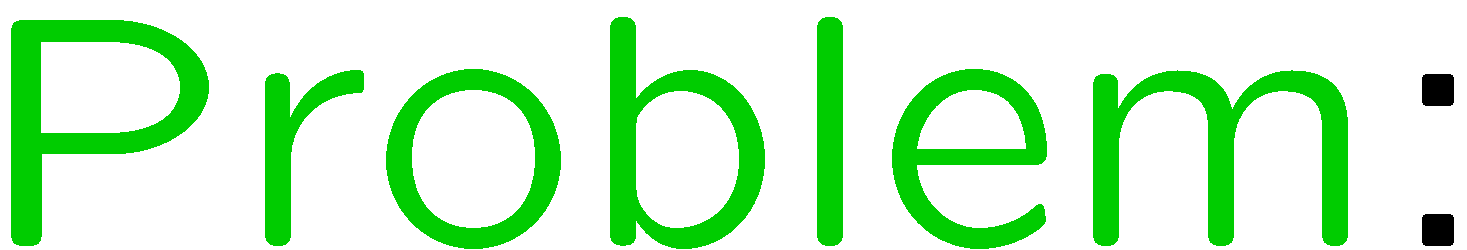 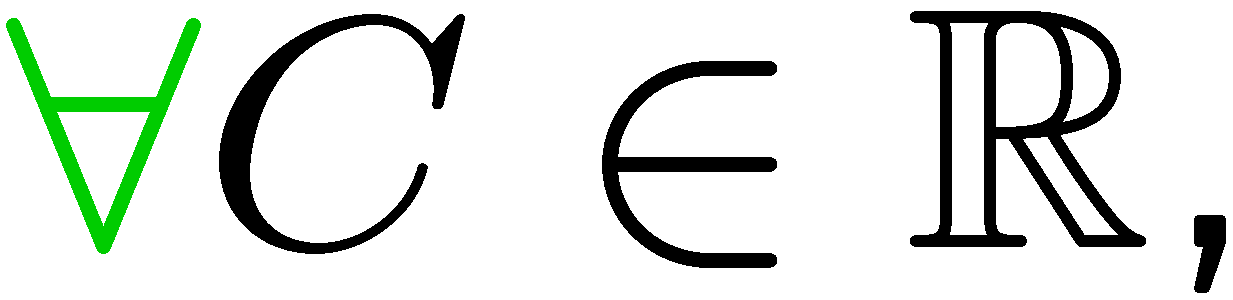 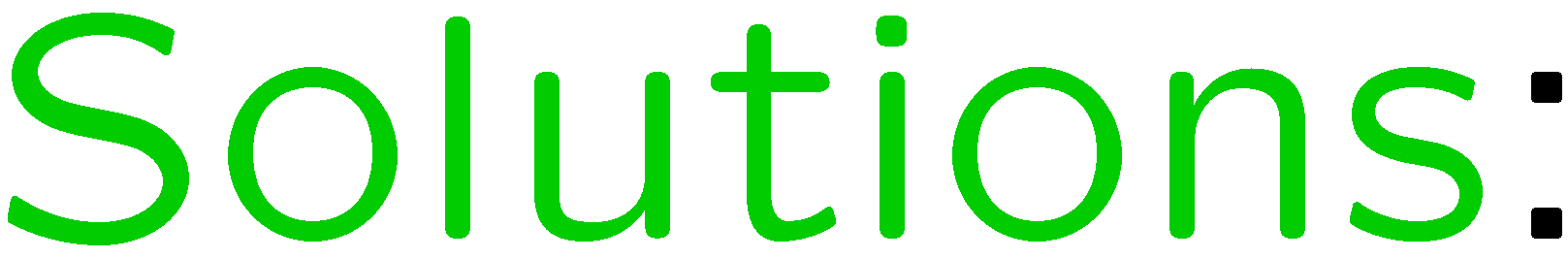 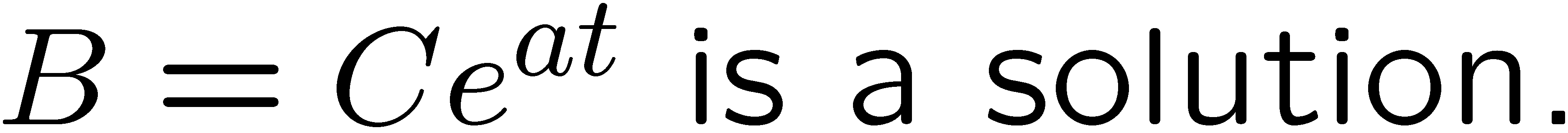 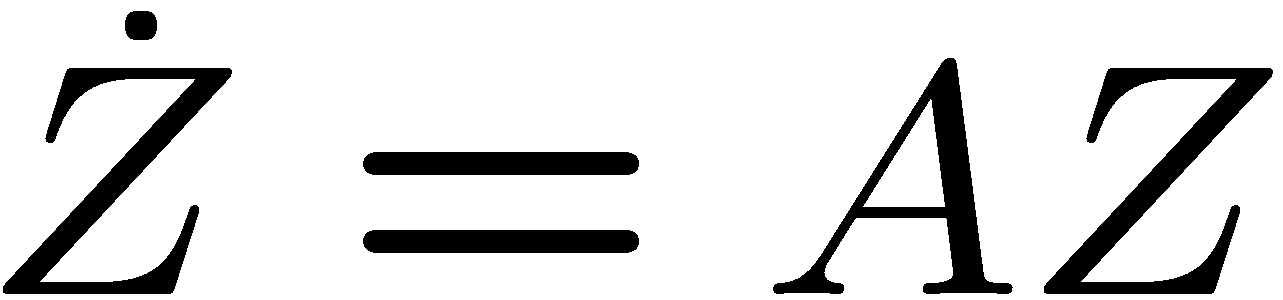 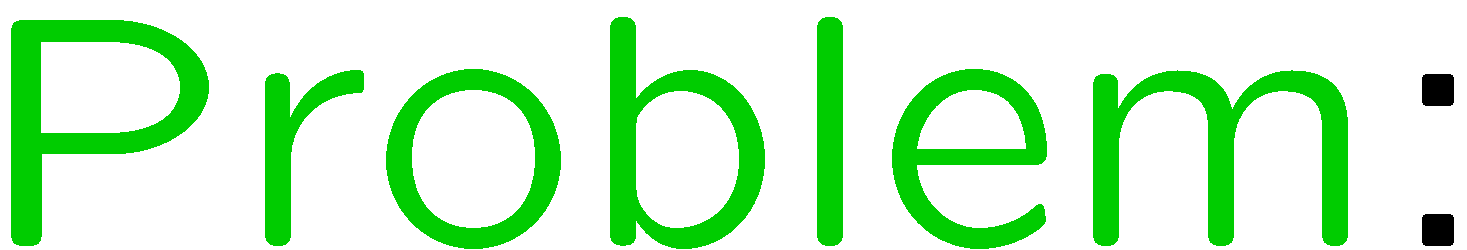 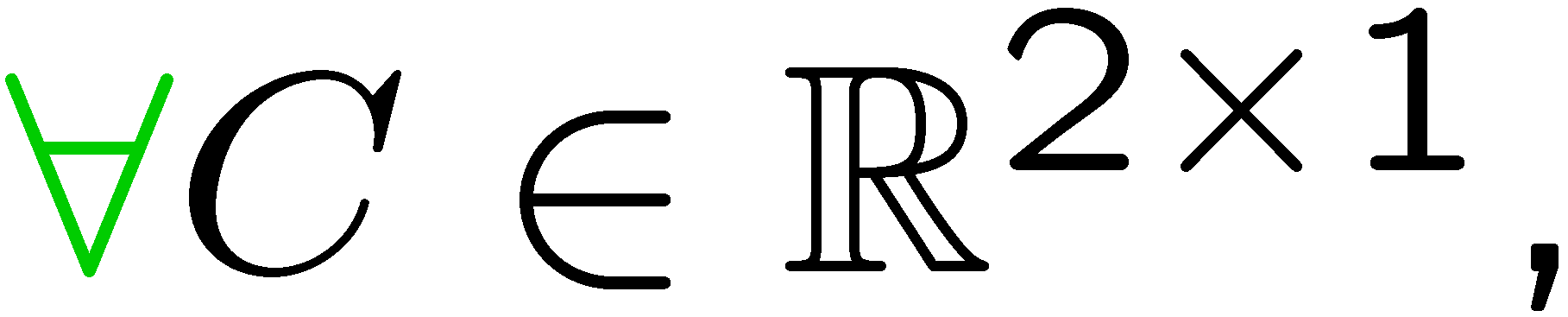 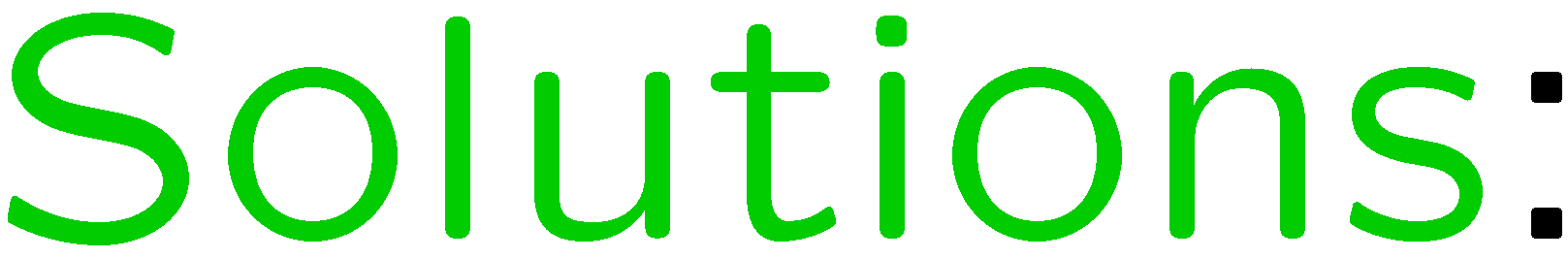 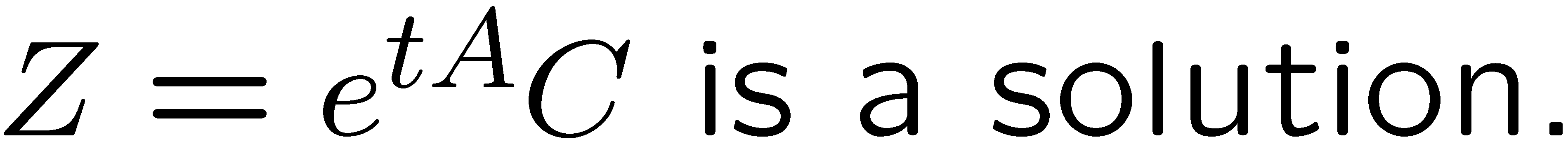 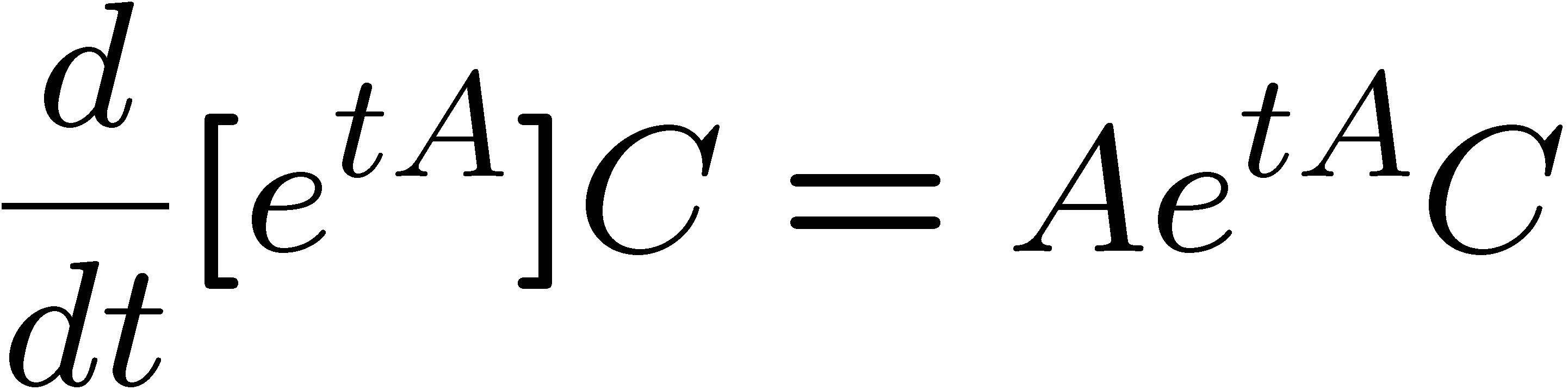 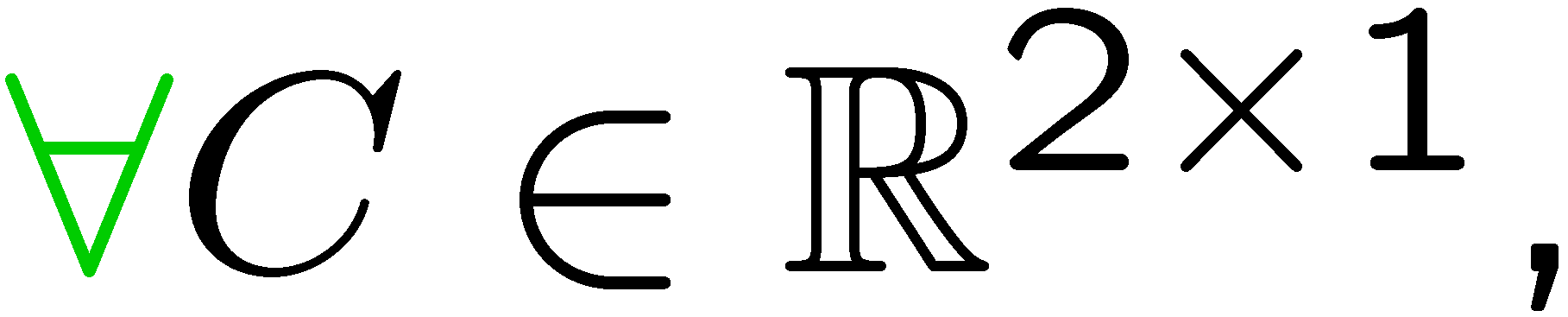 50
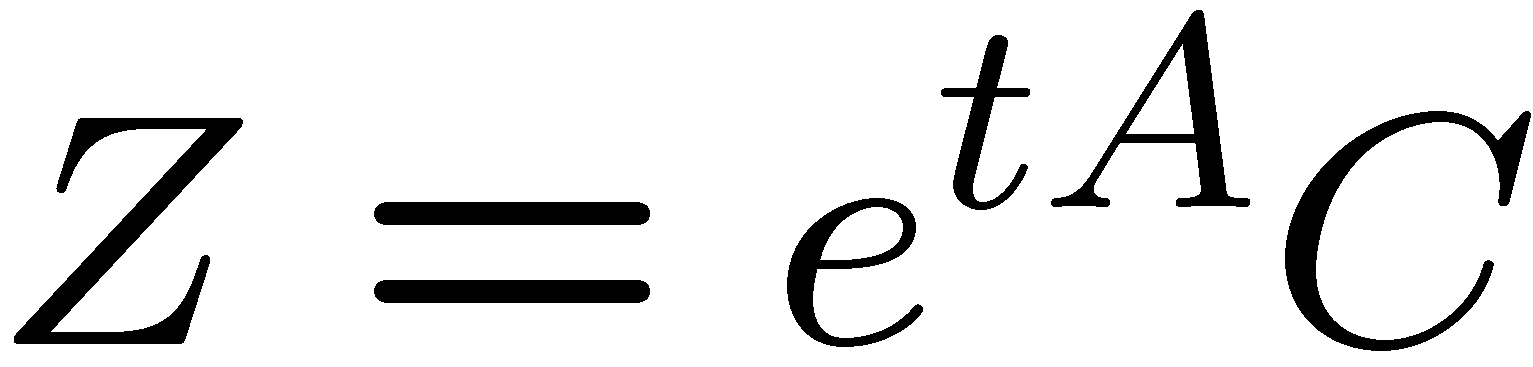 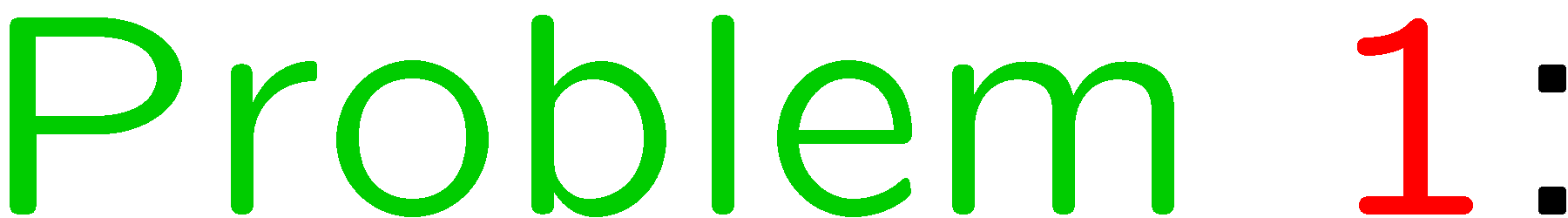 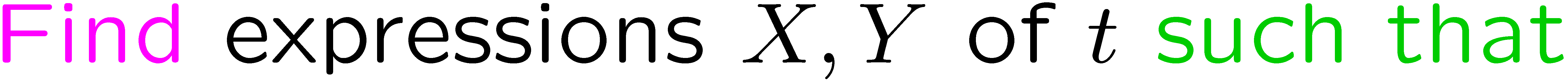 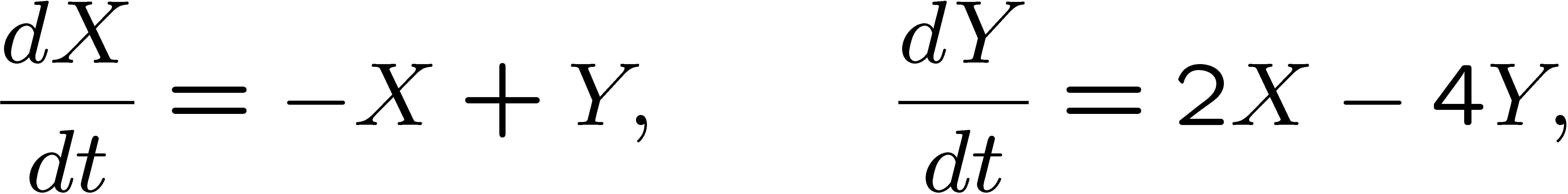 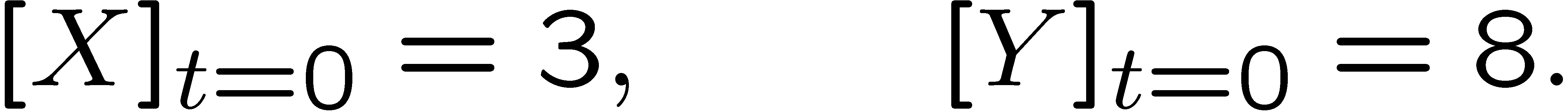 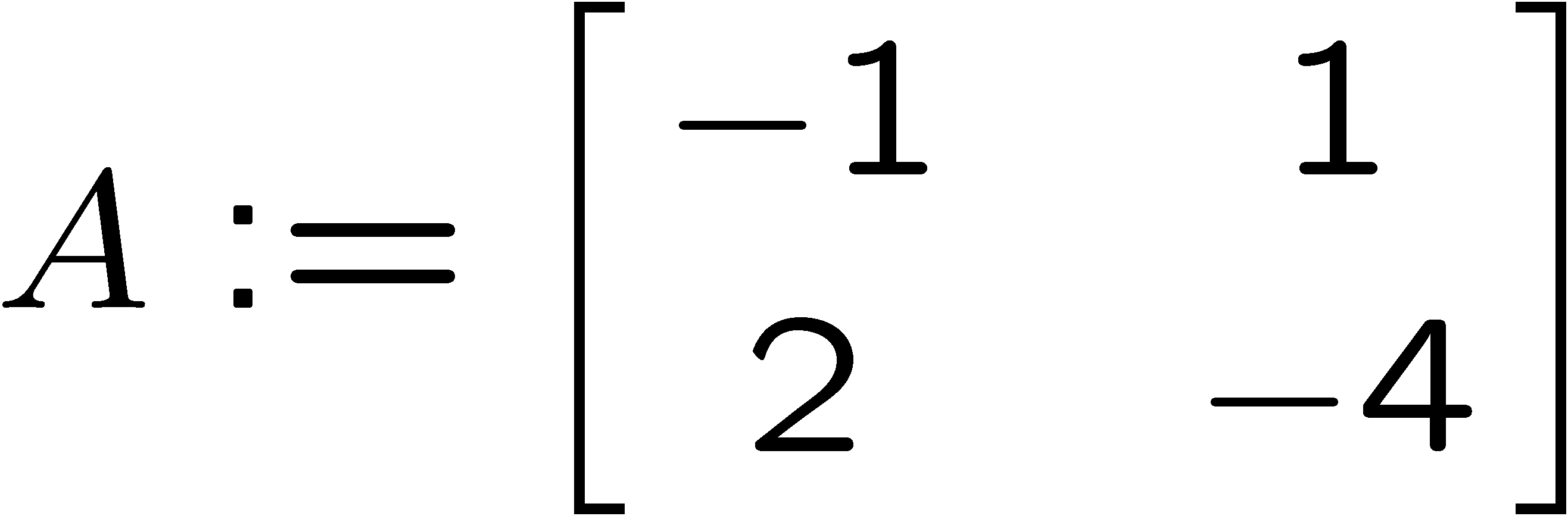 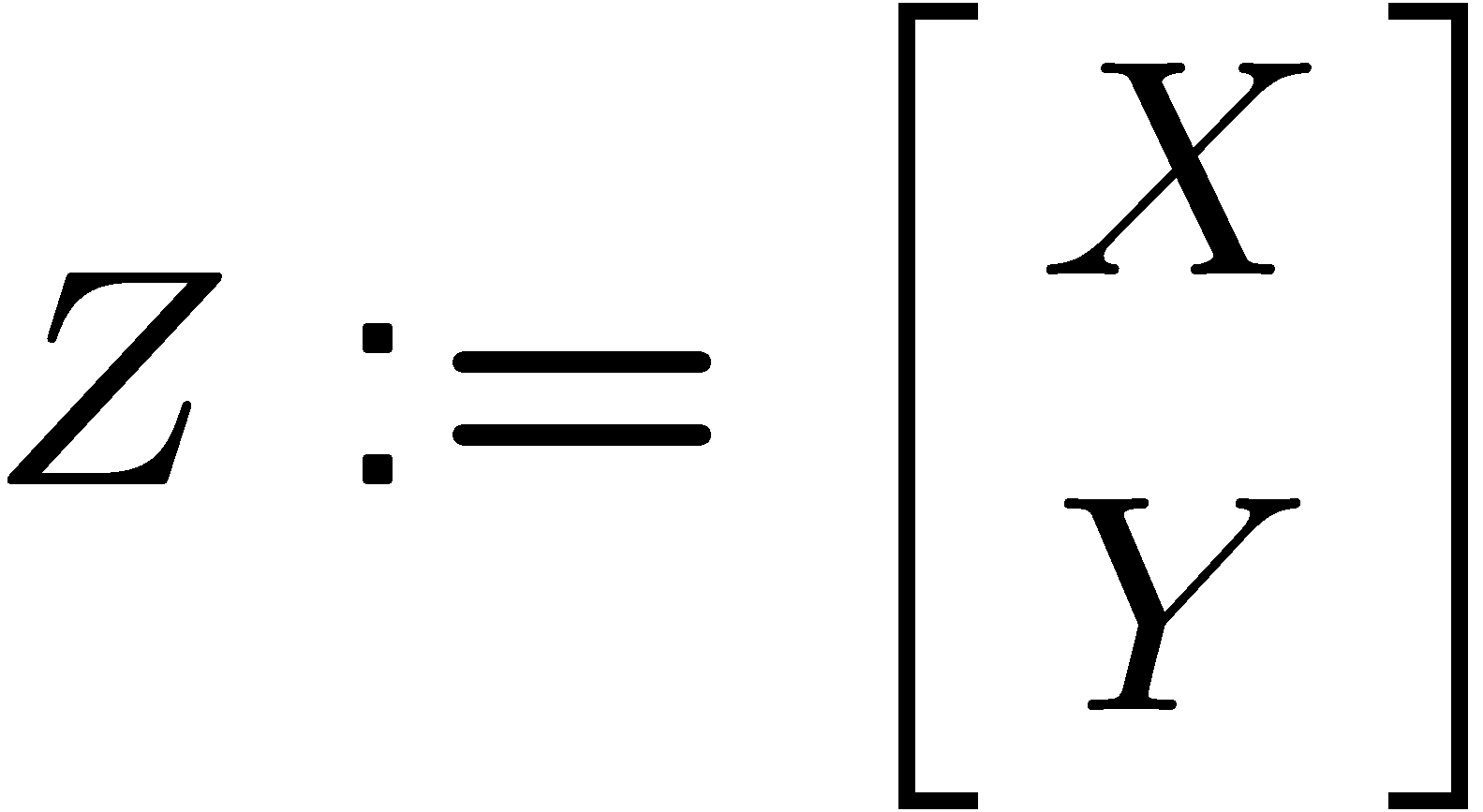 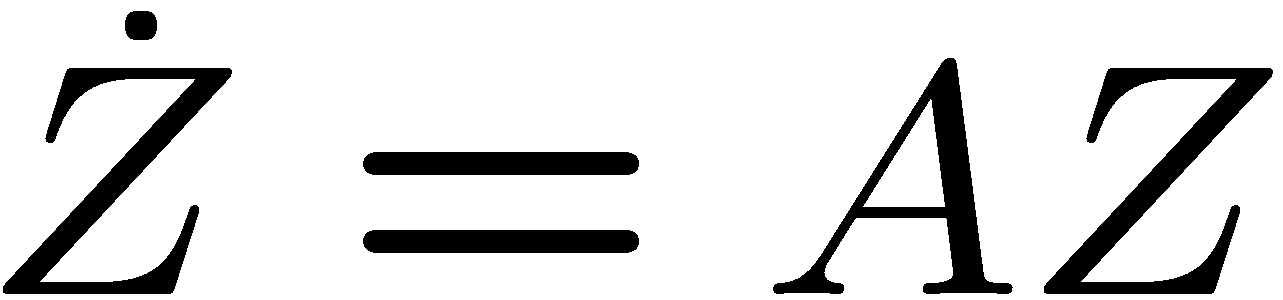 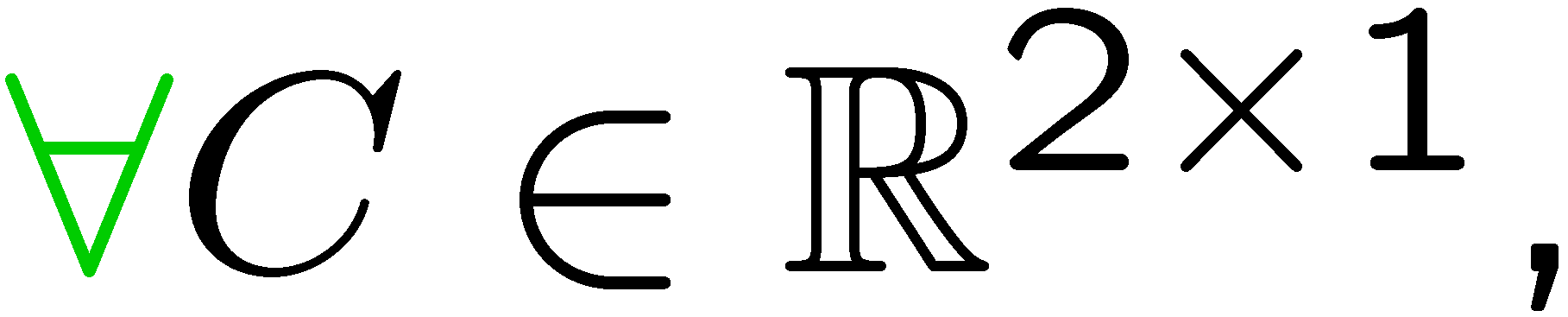 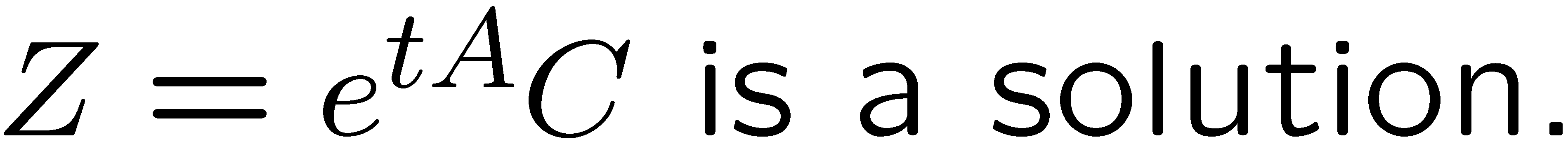 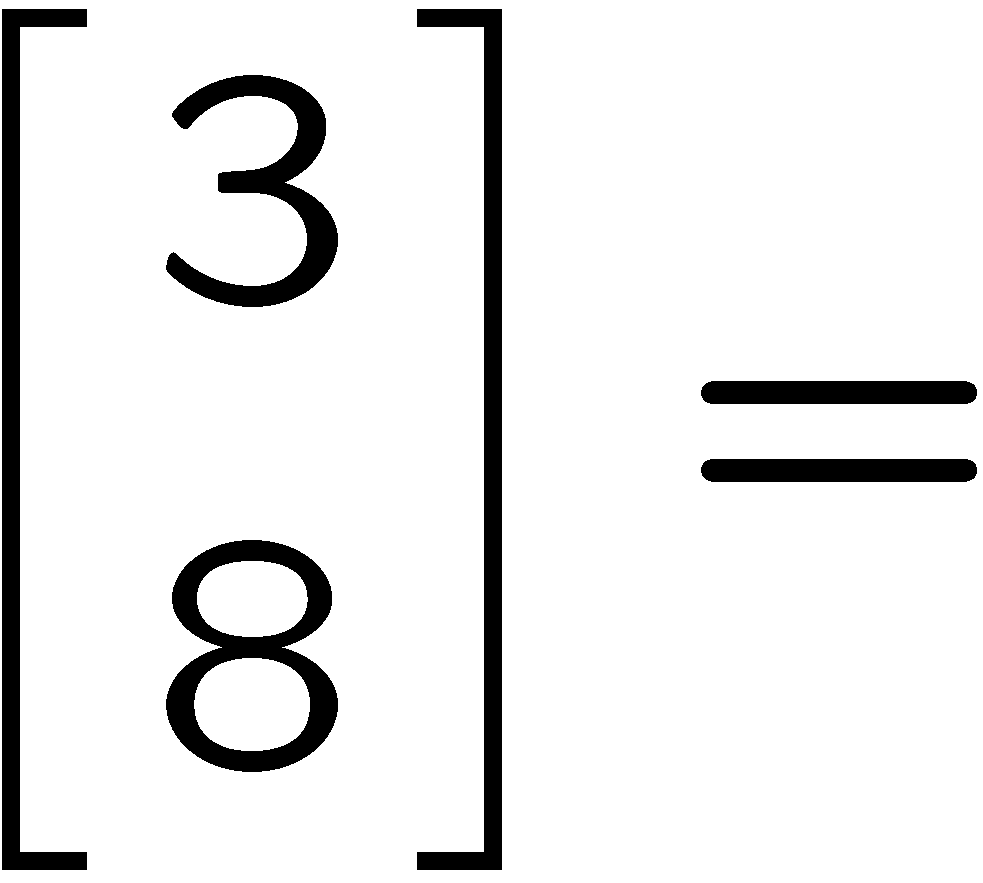 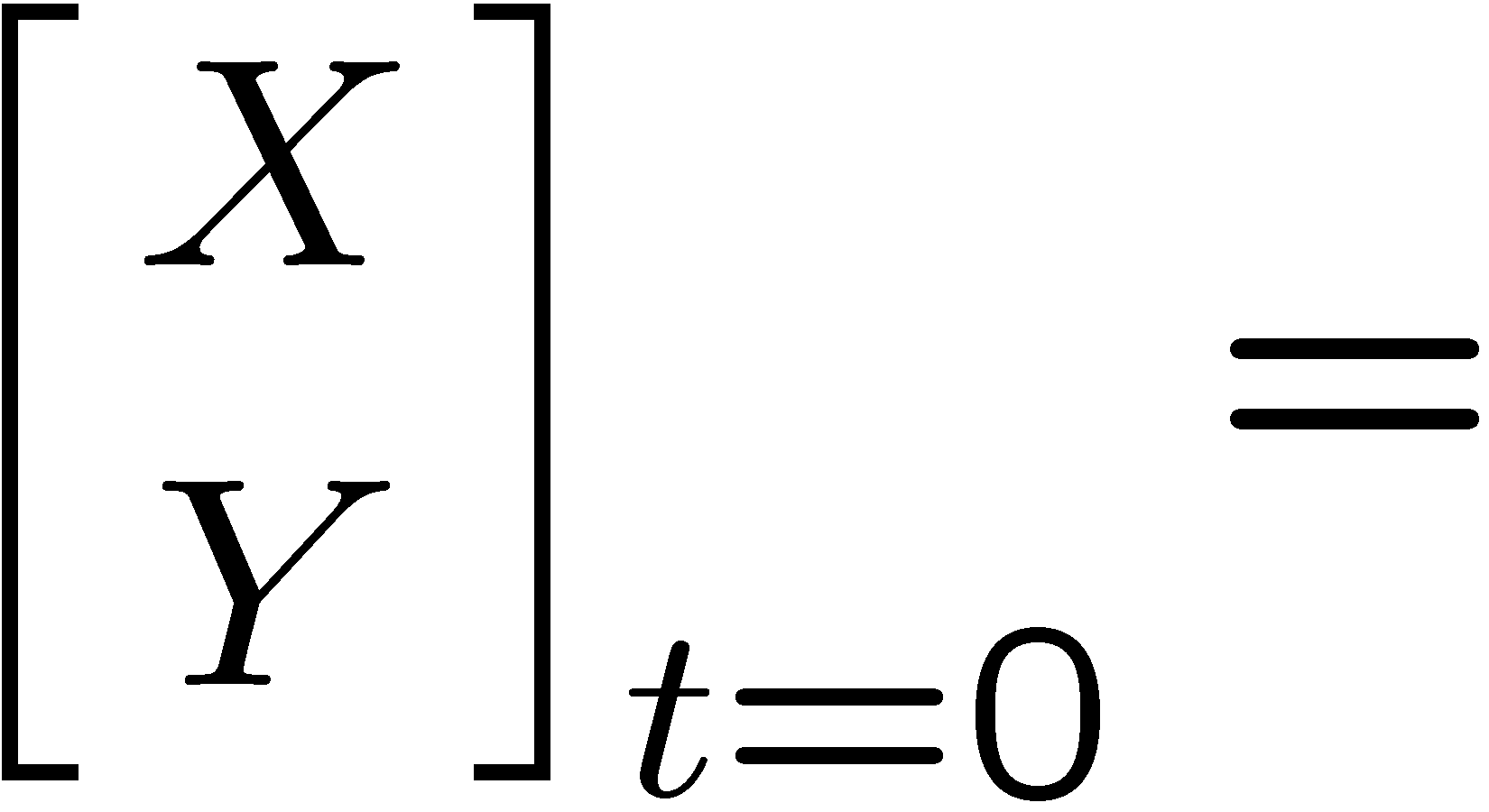 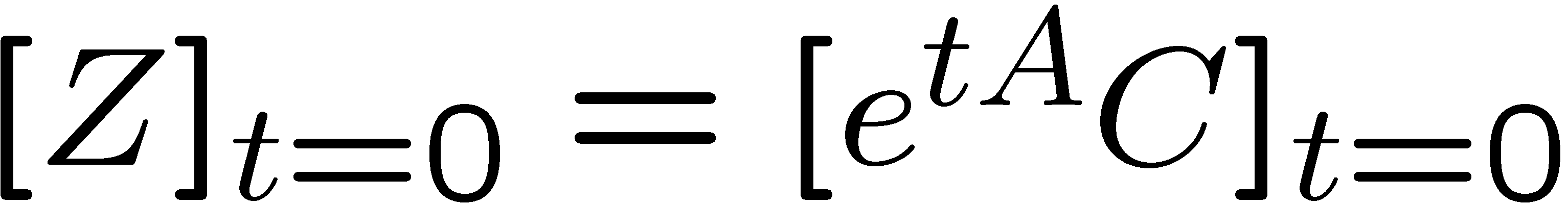 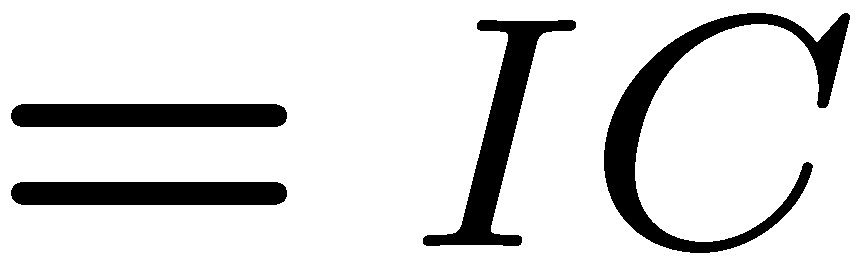 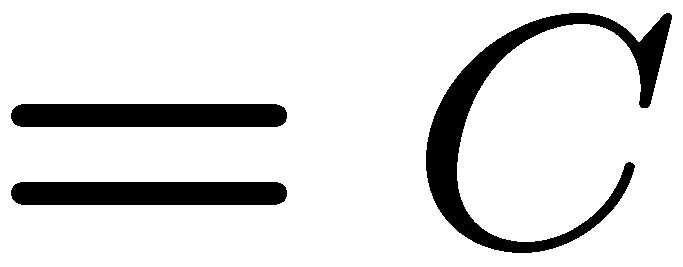 51
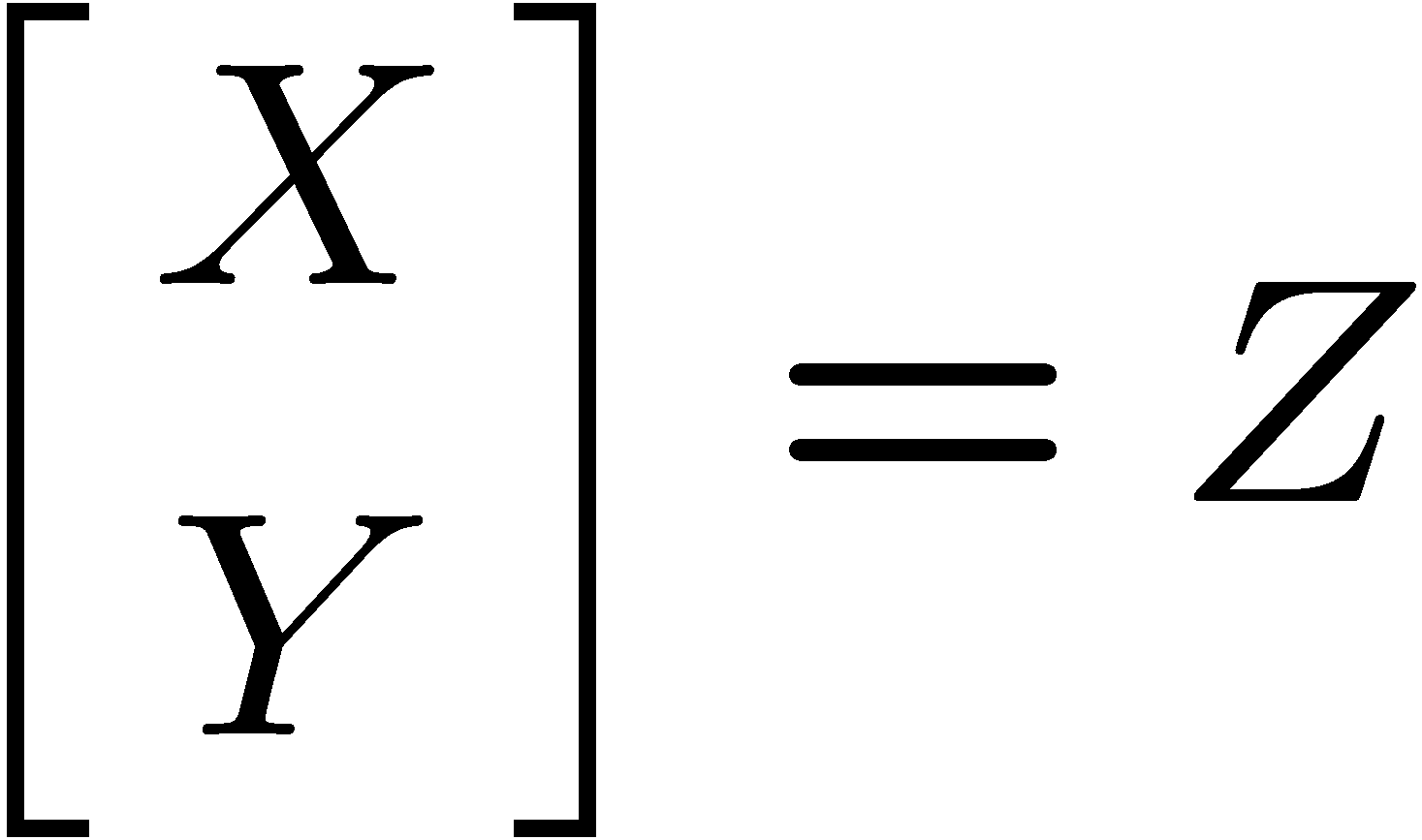 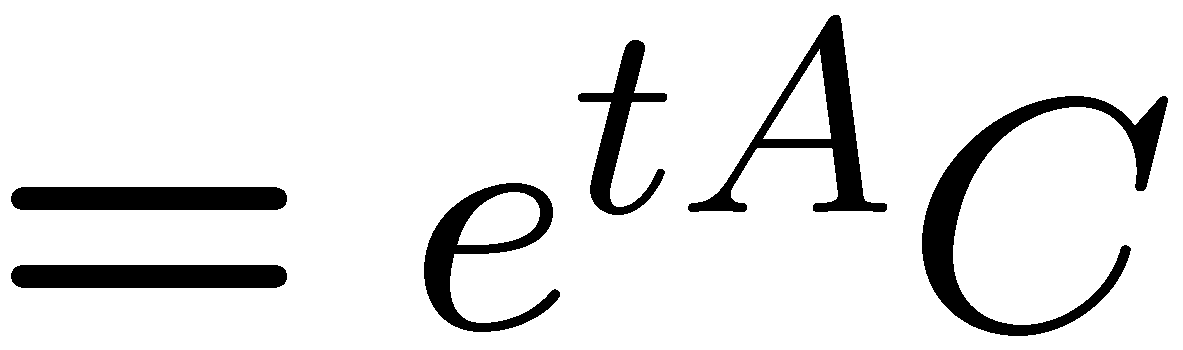 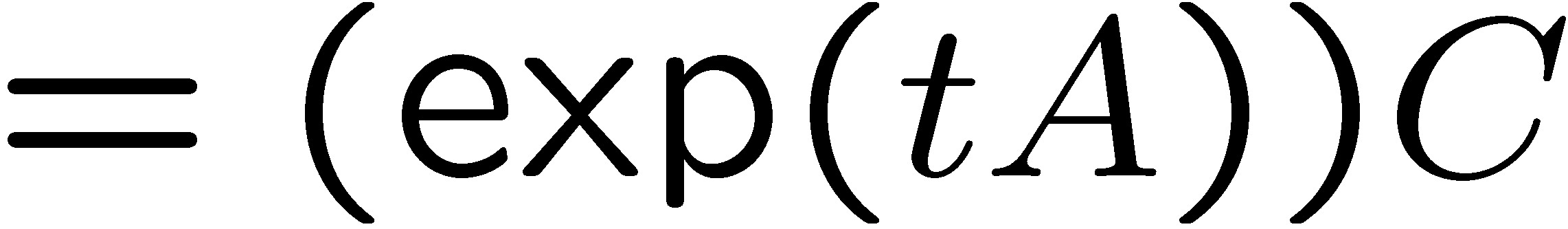 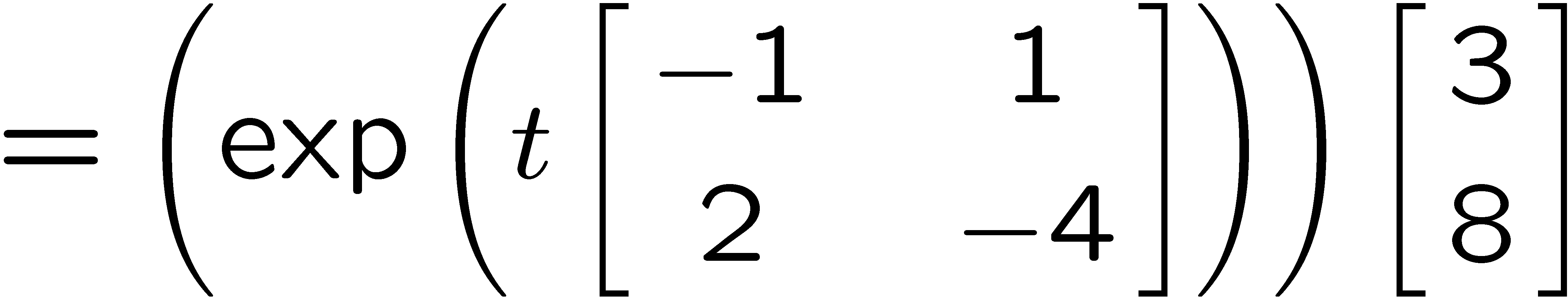 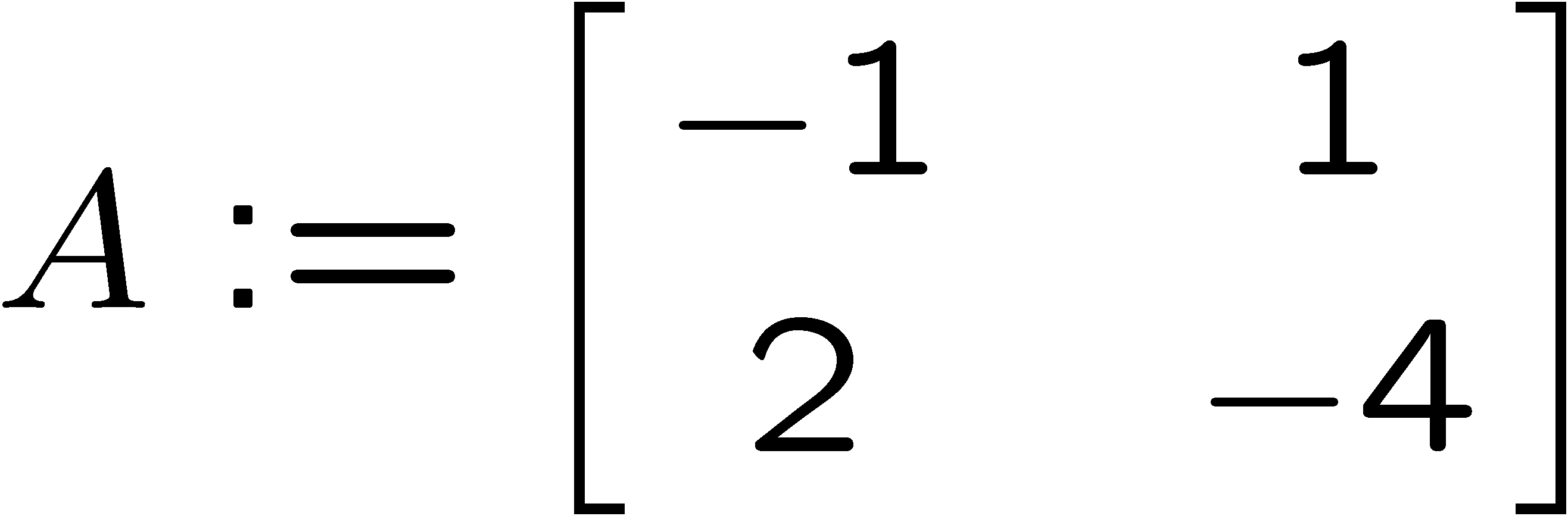 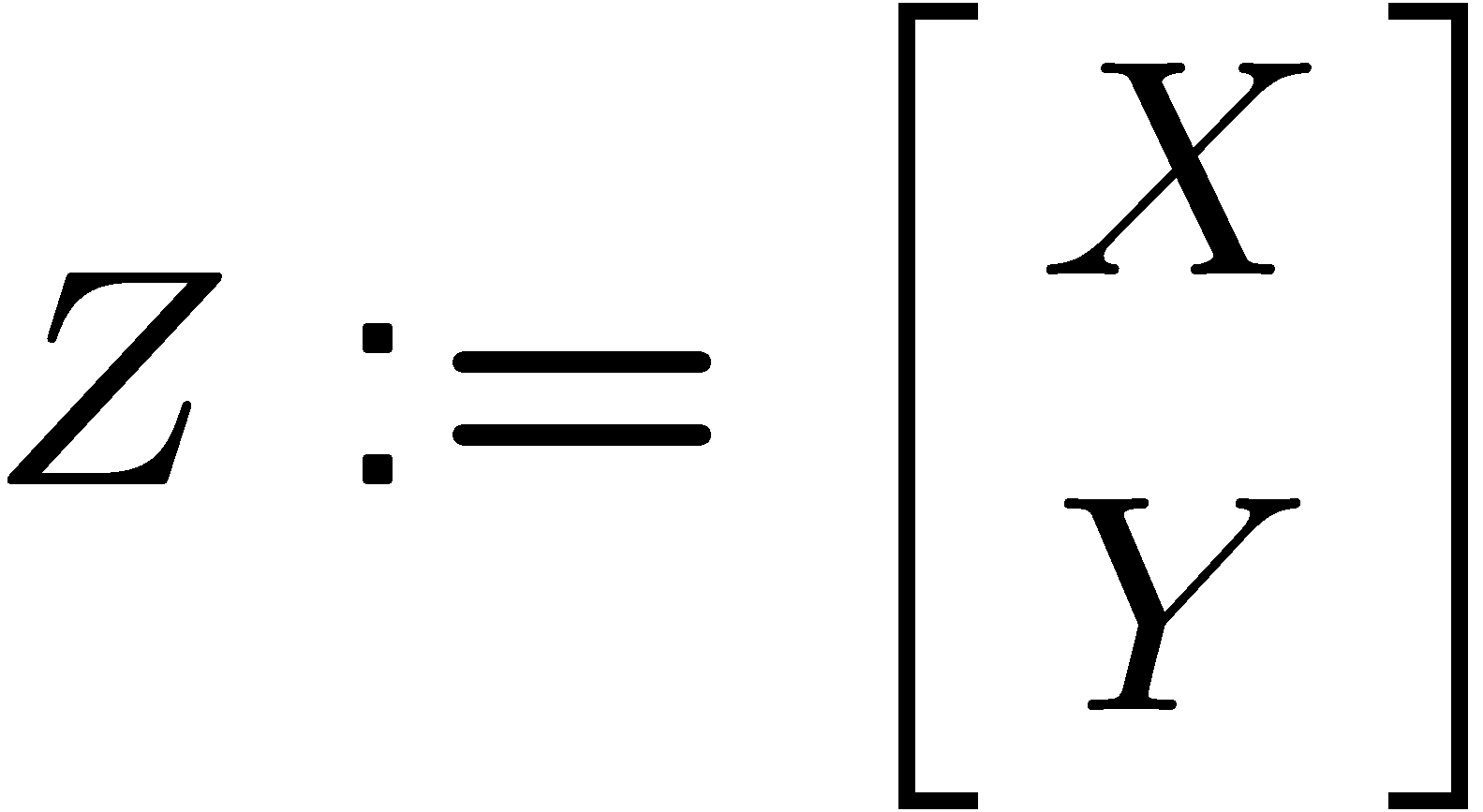 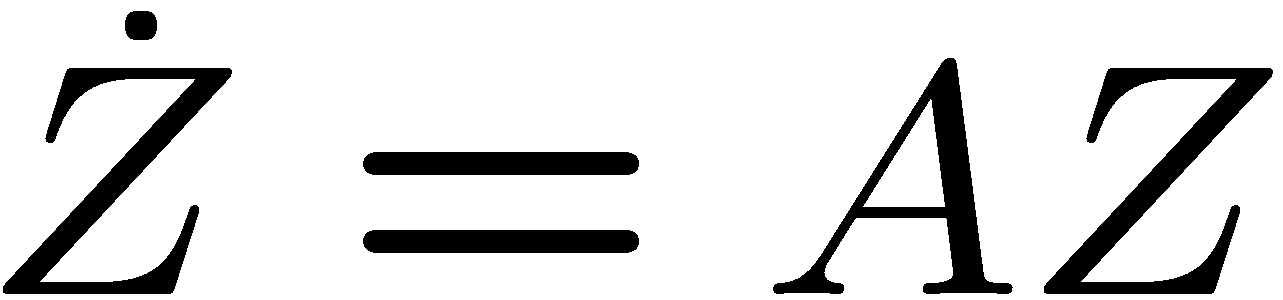 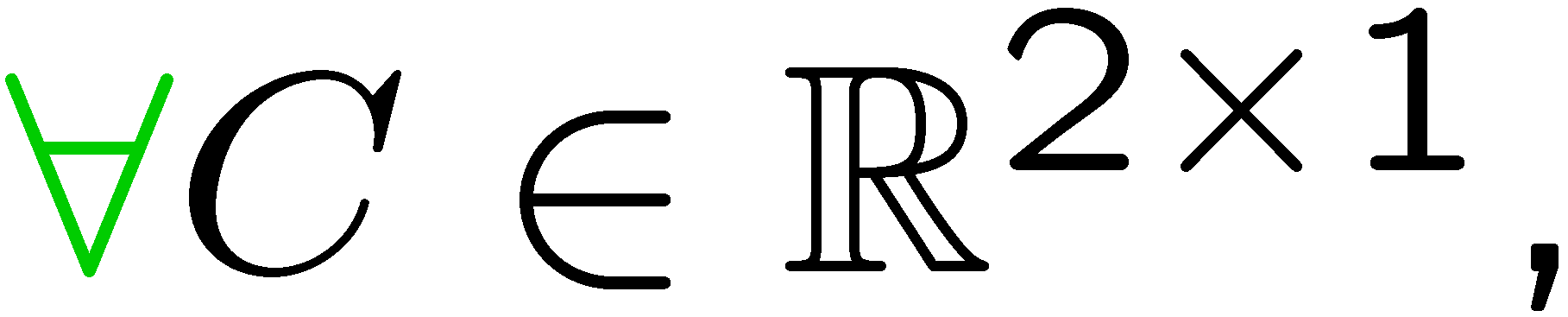 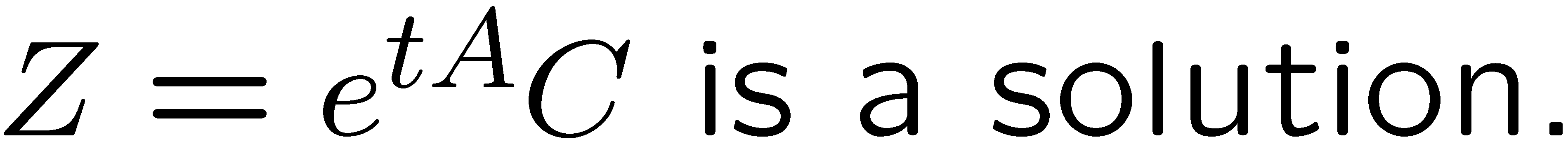 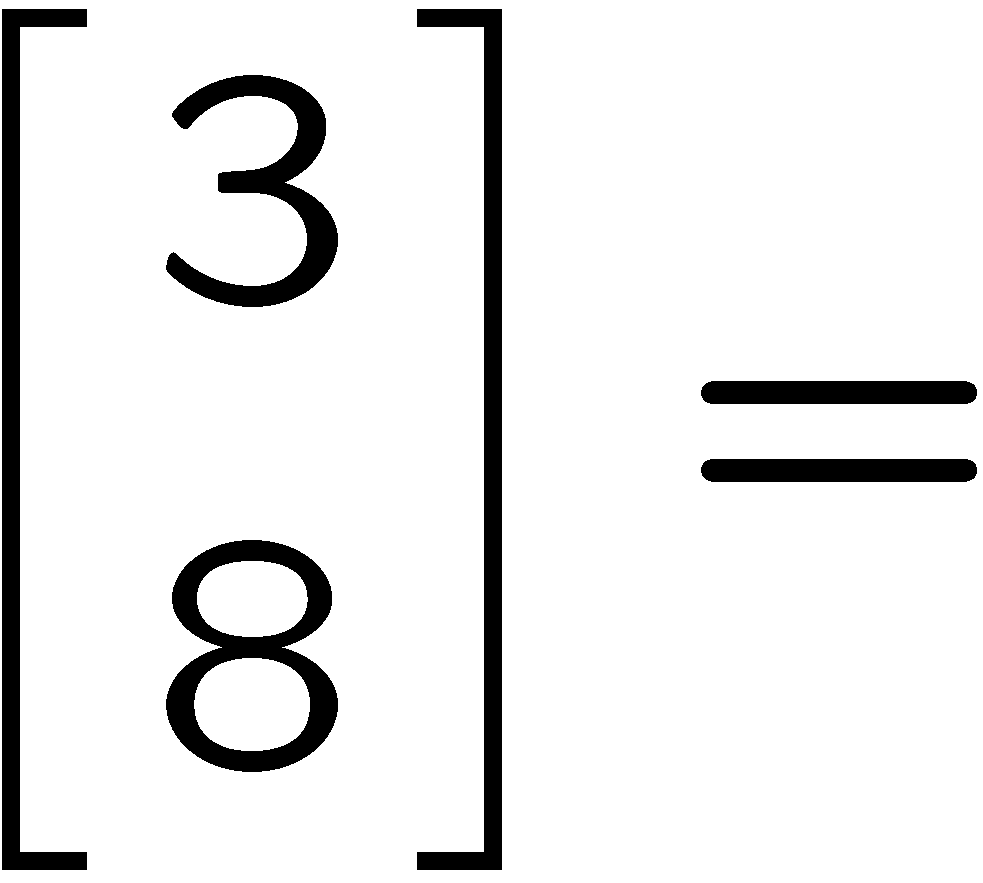 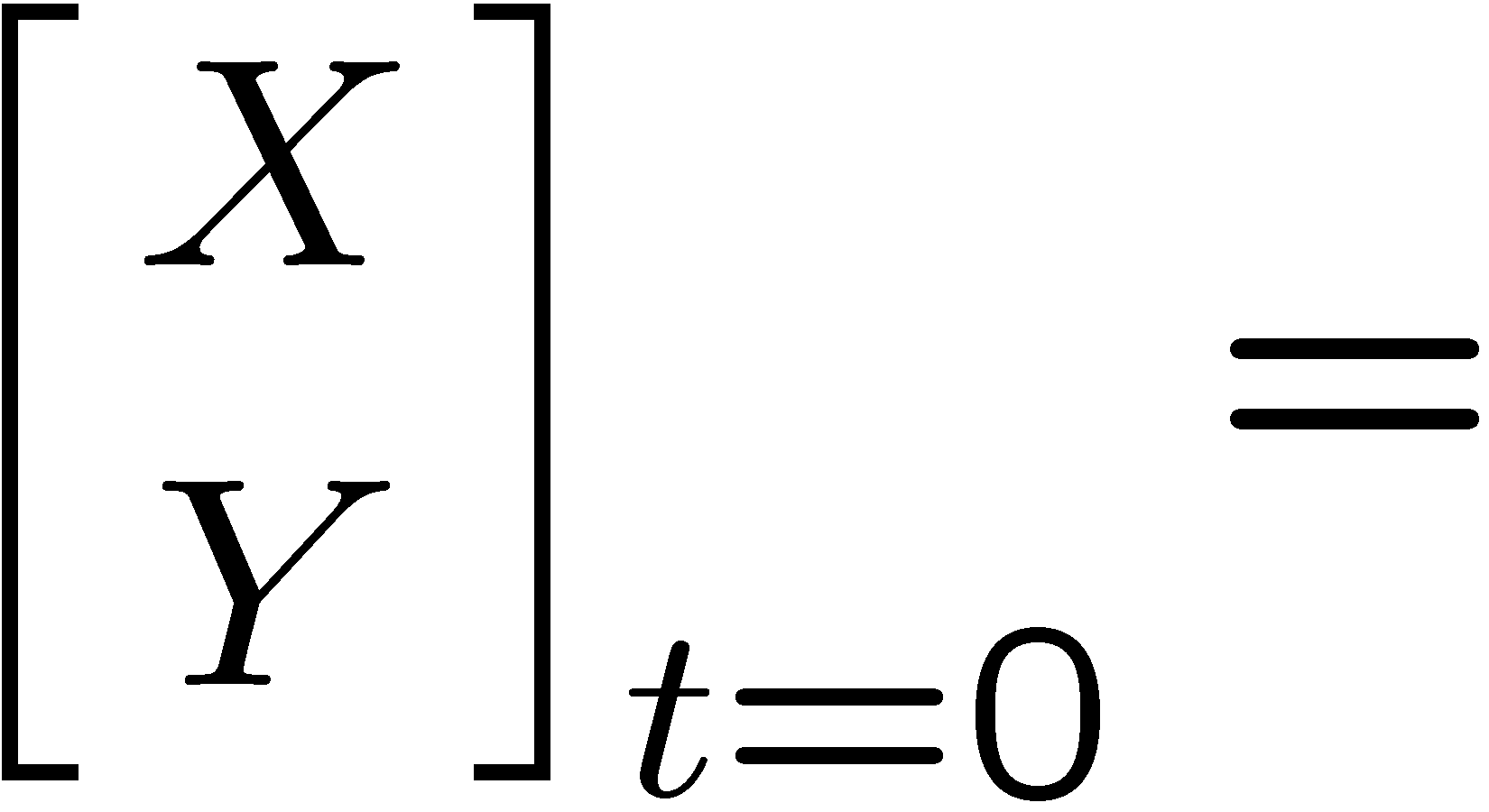 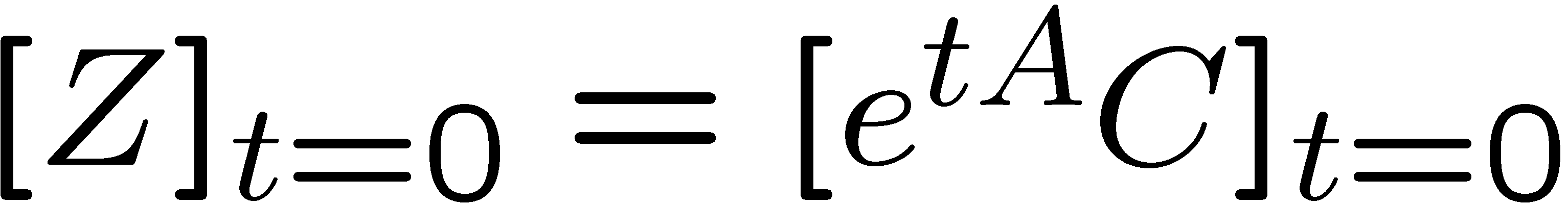 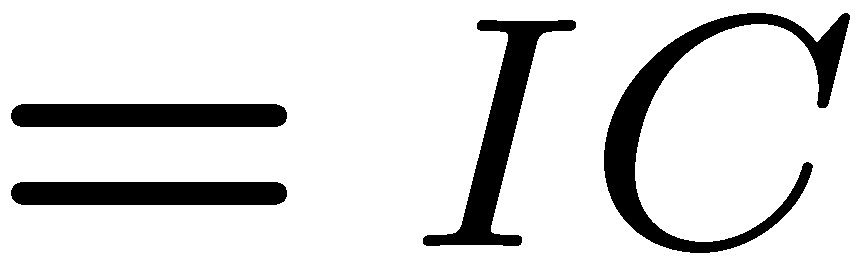 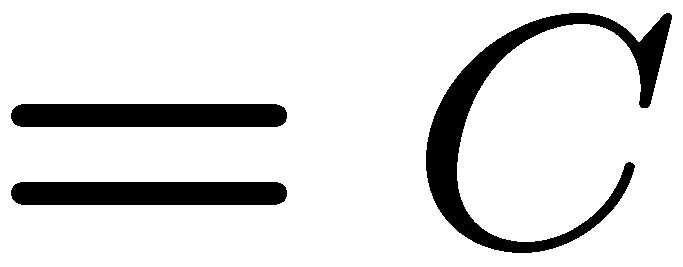 52
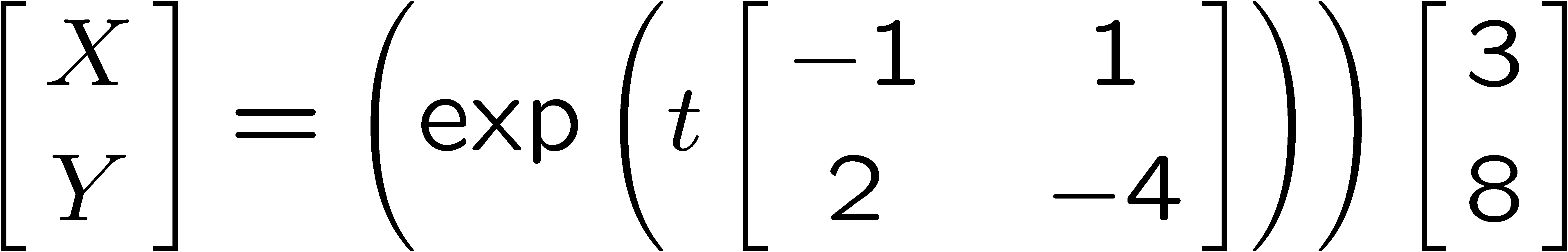 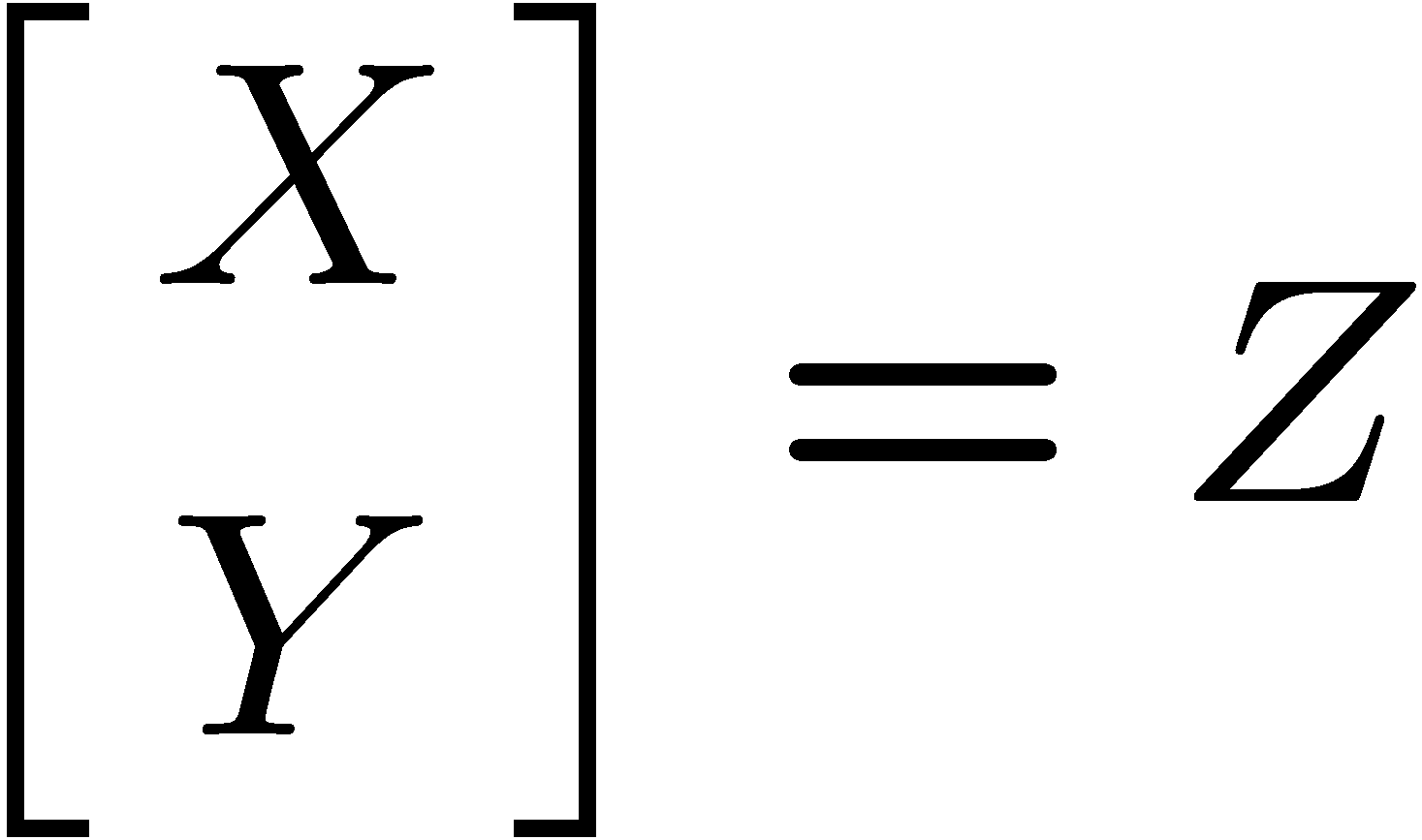 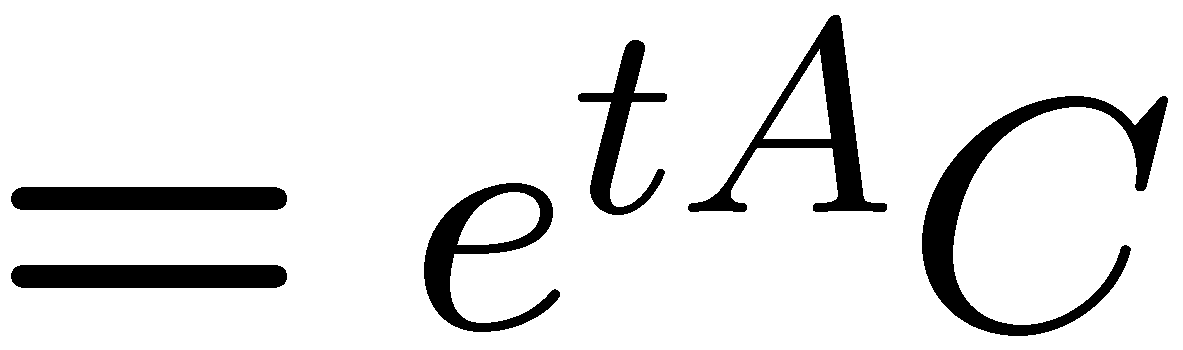 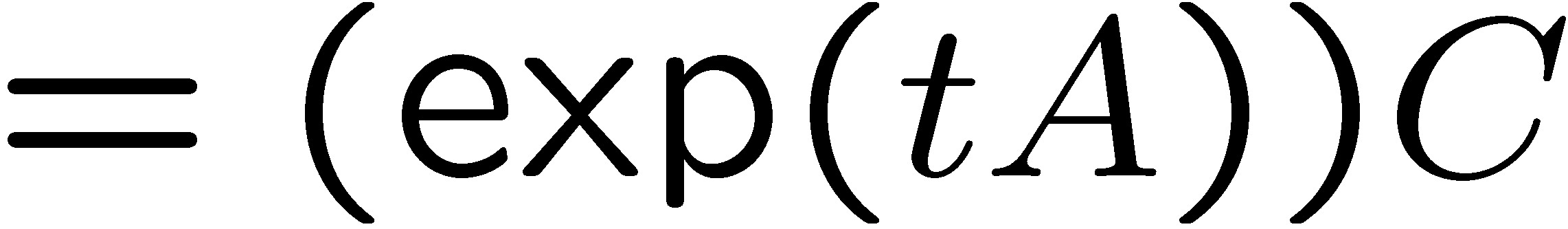 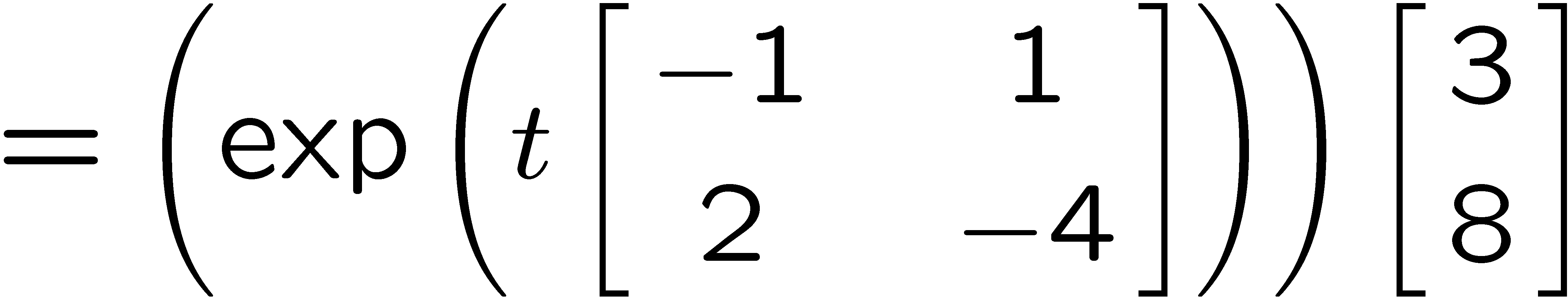 53
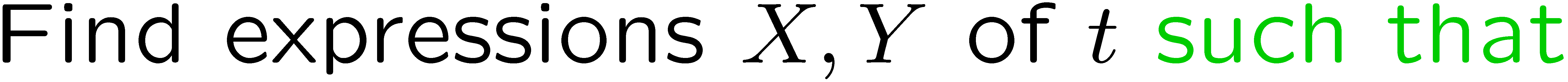 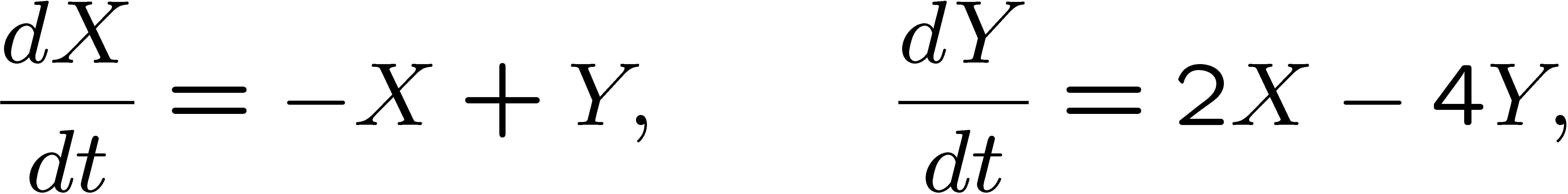 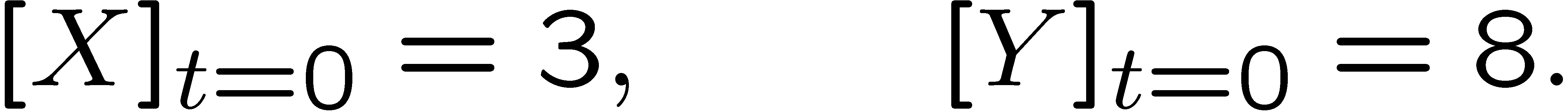 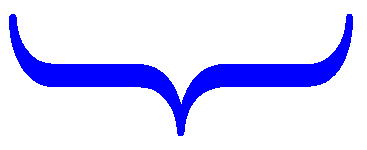 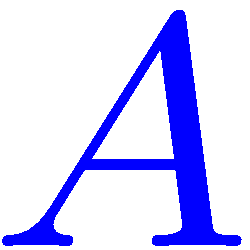 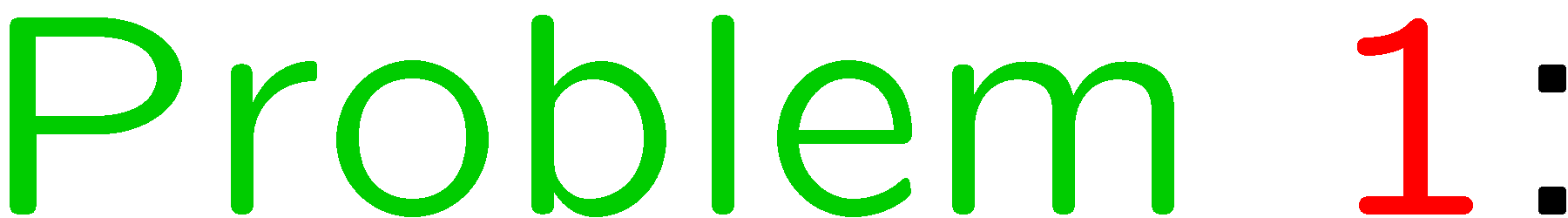 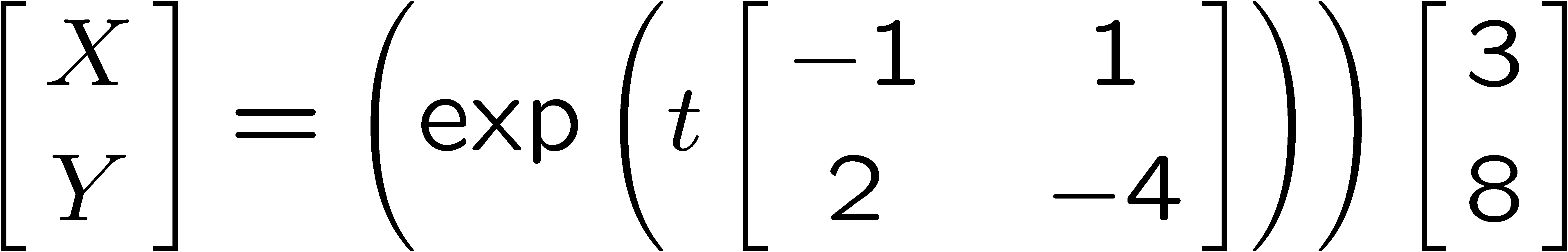 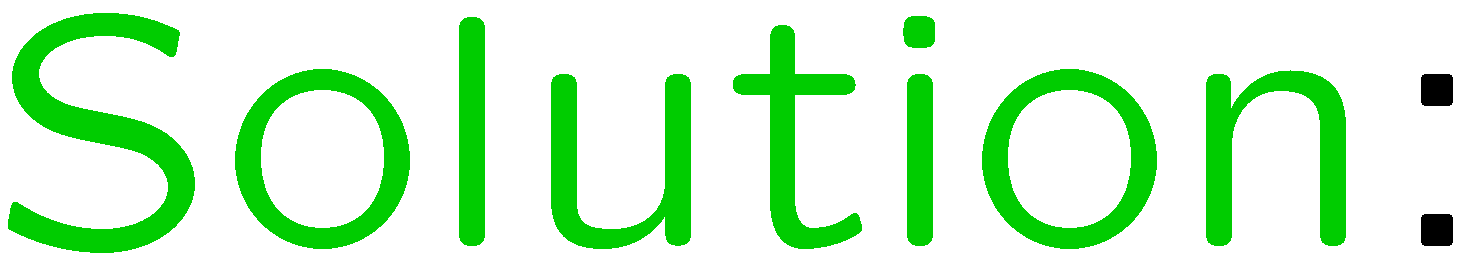 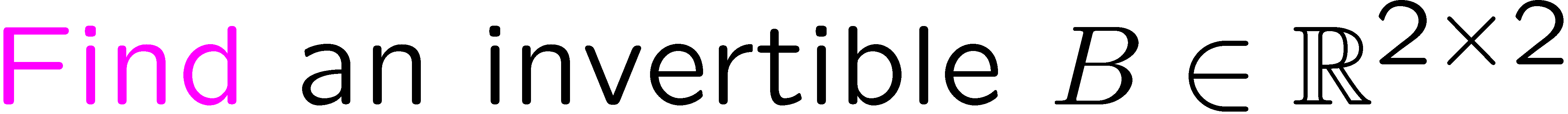 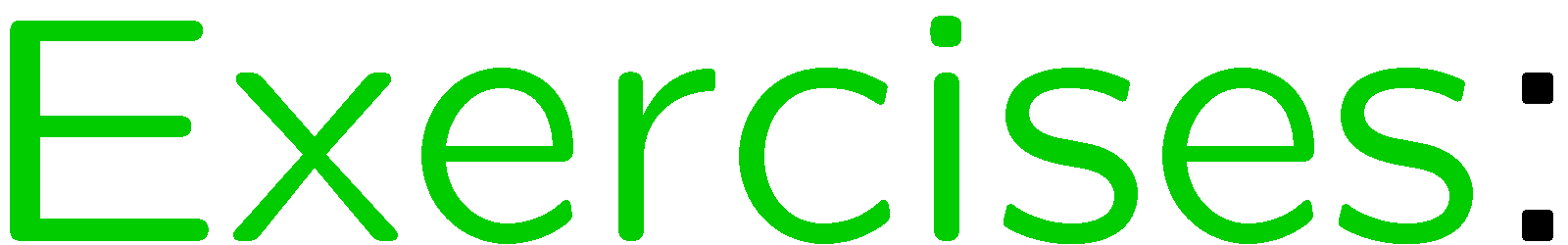 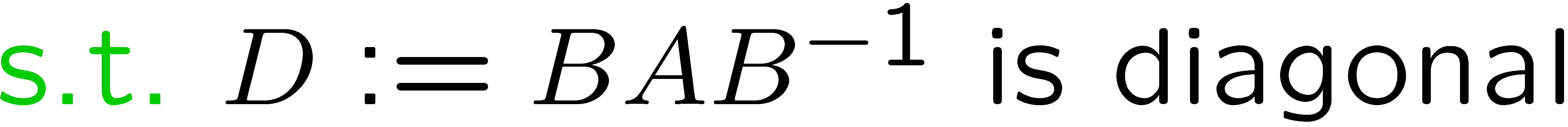 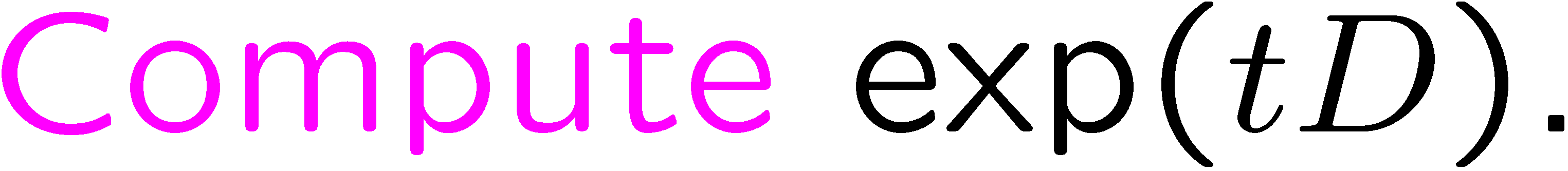 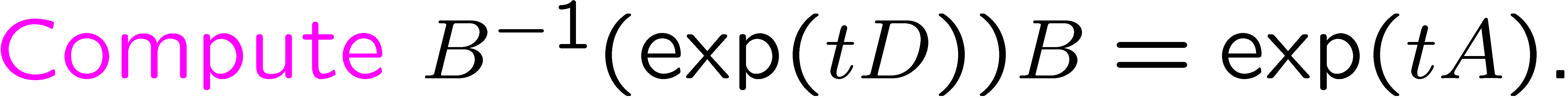 54
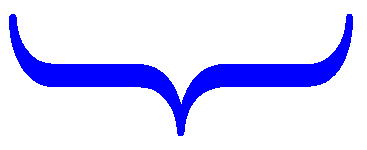 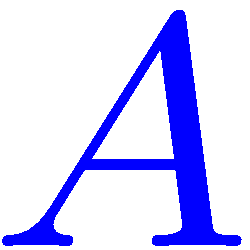 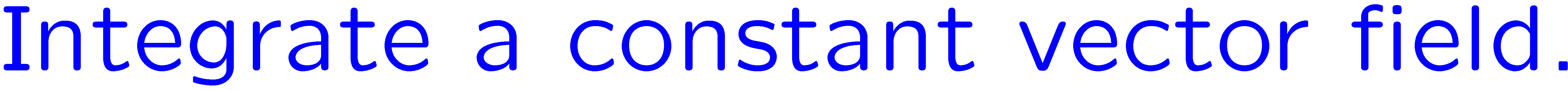 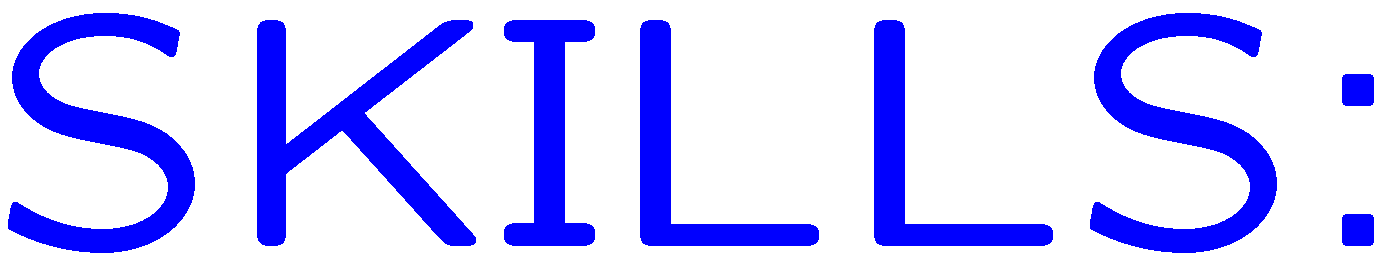 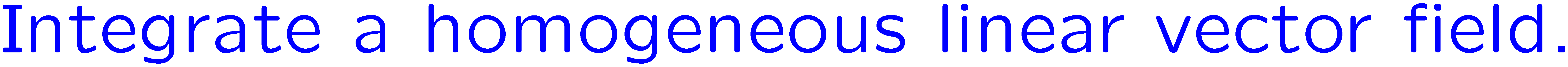 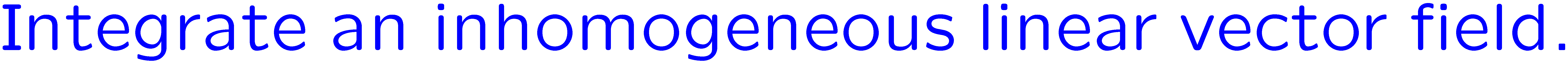 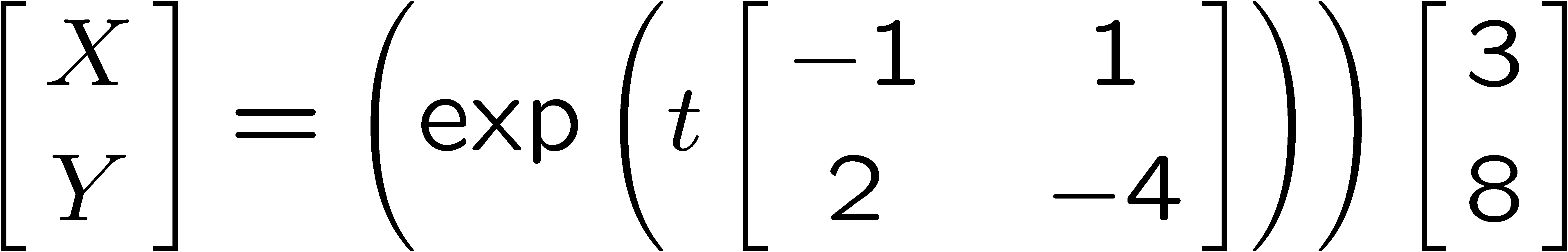 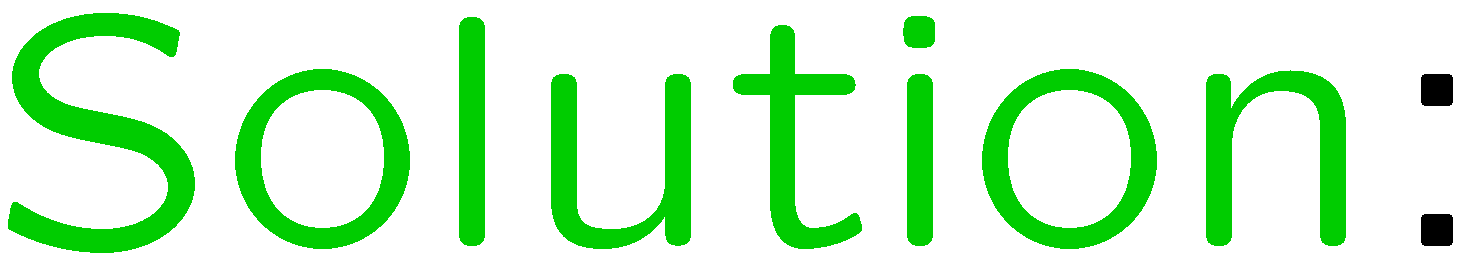 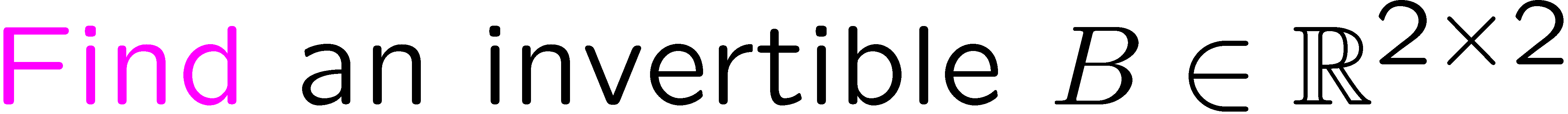 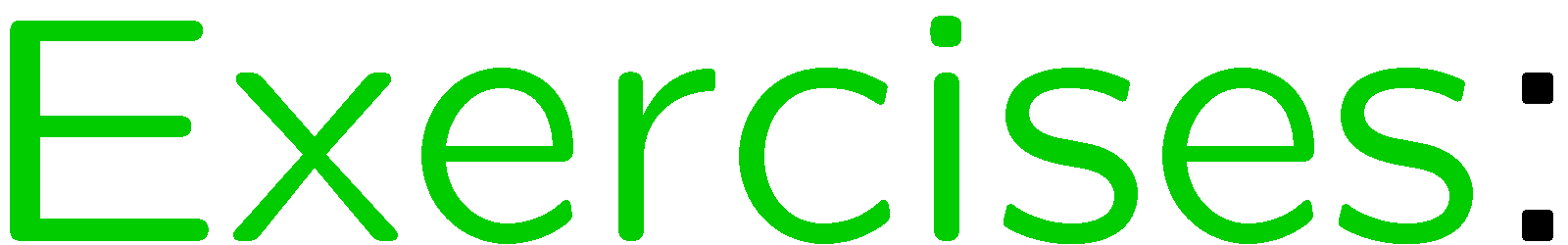 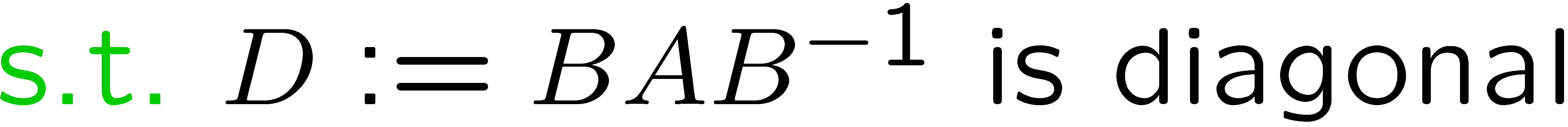 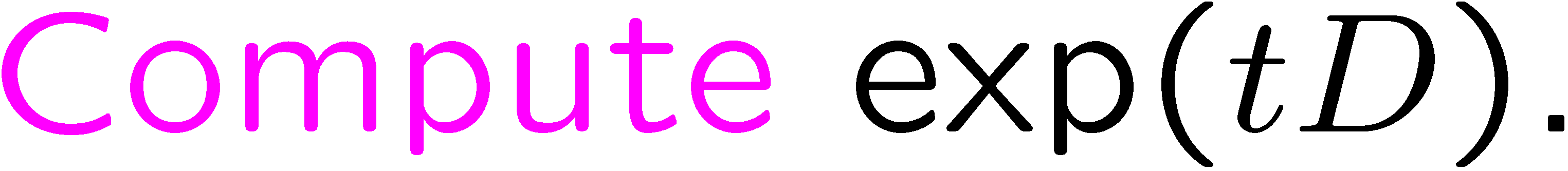 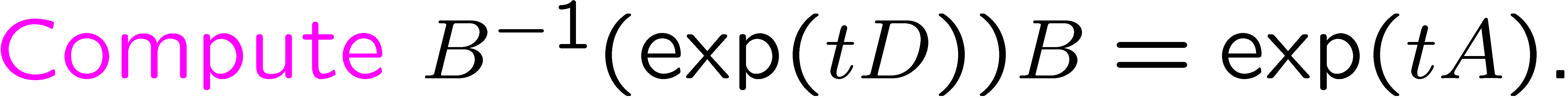 55
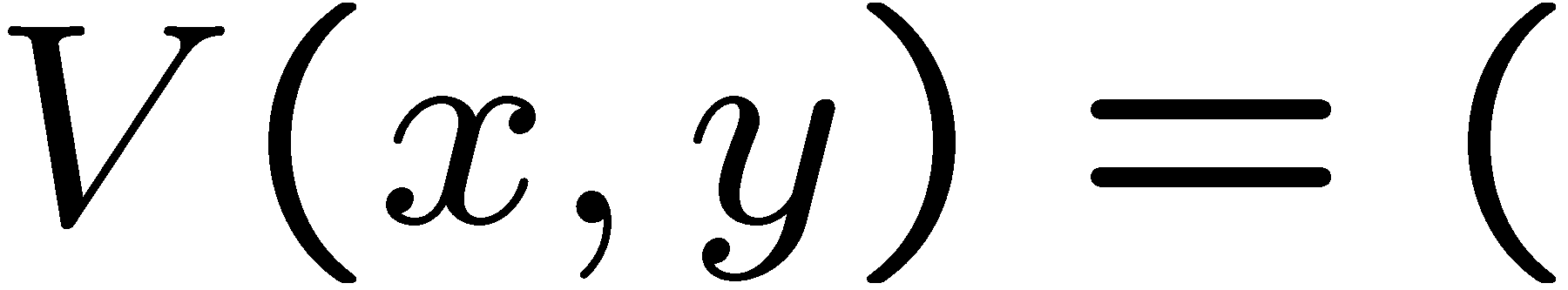 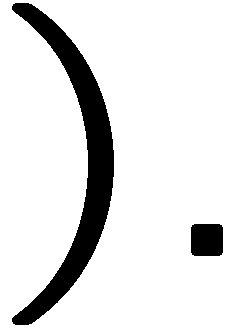 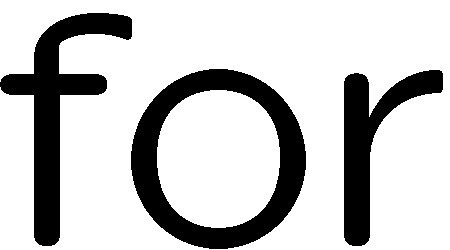 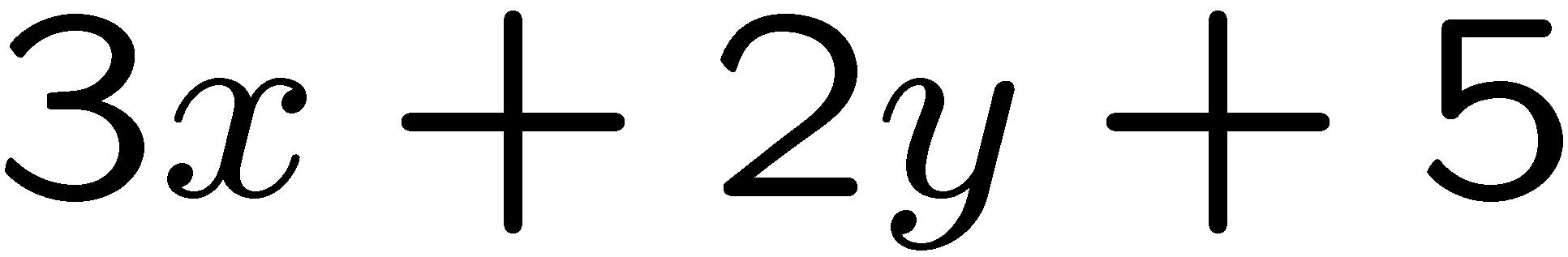 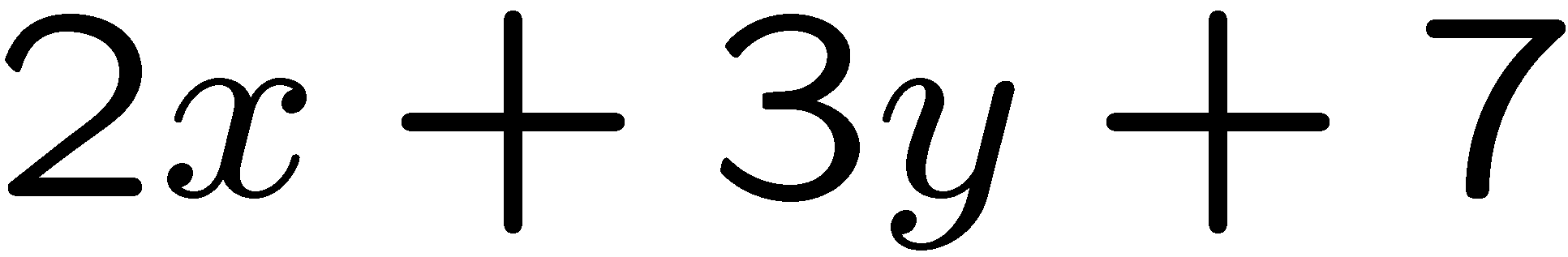 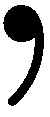 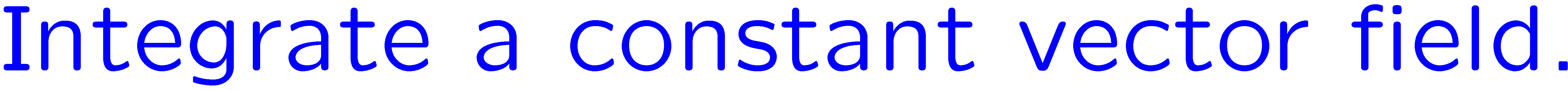 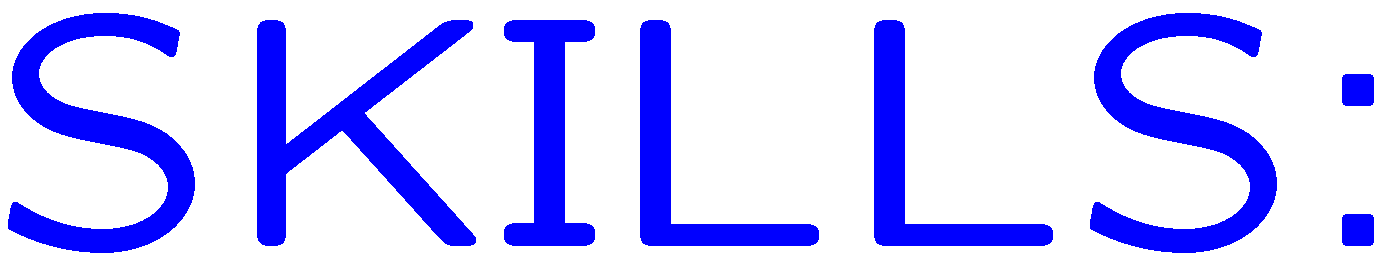 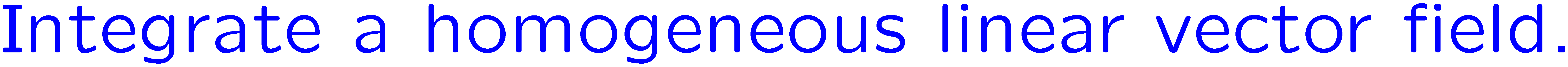 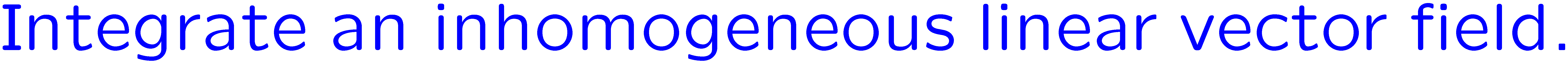 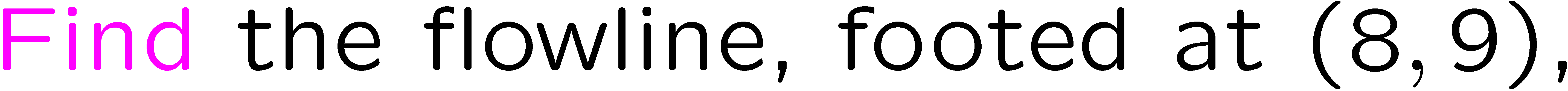 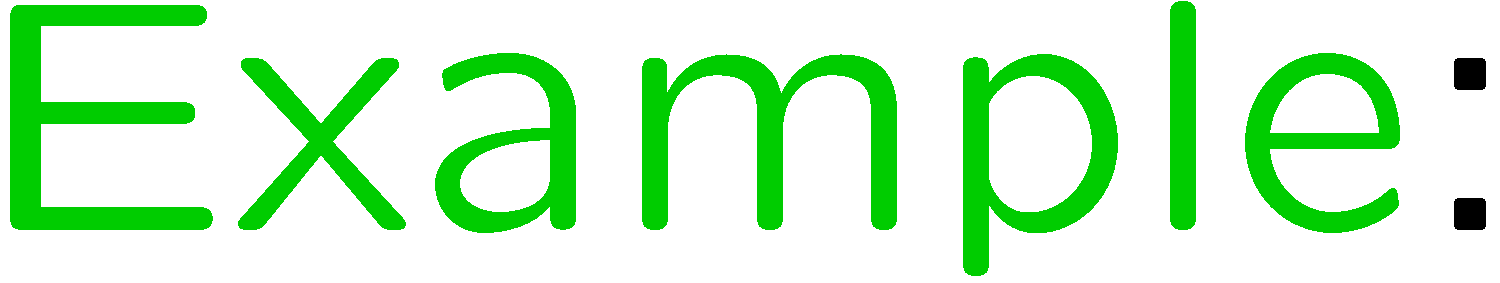 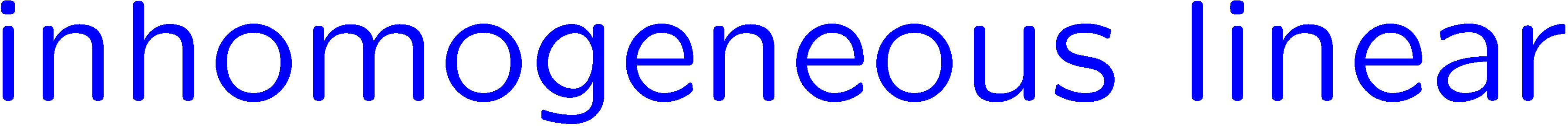 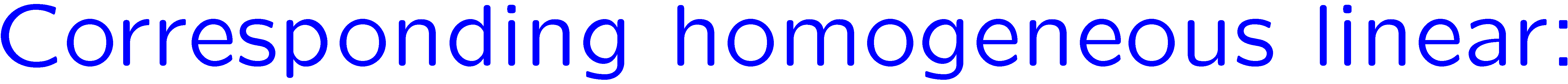 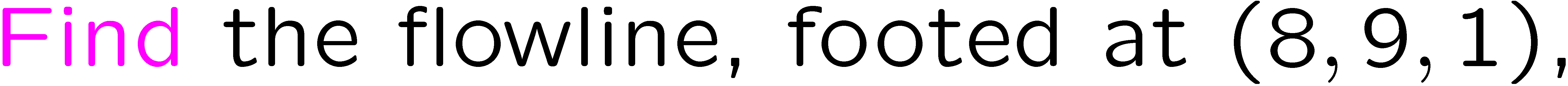 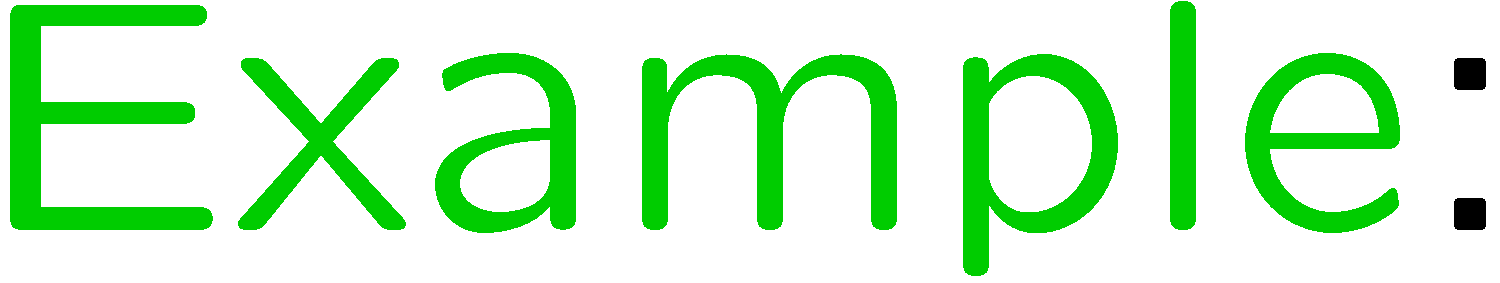 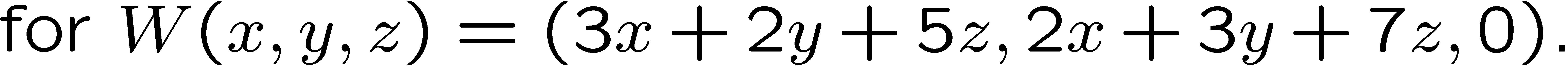 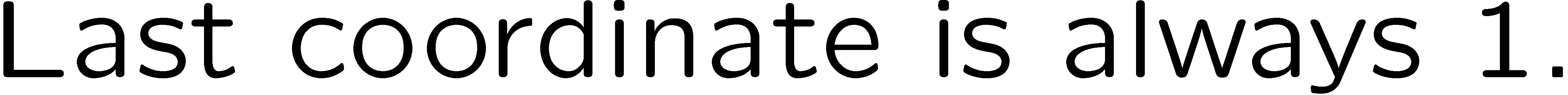 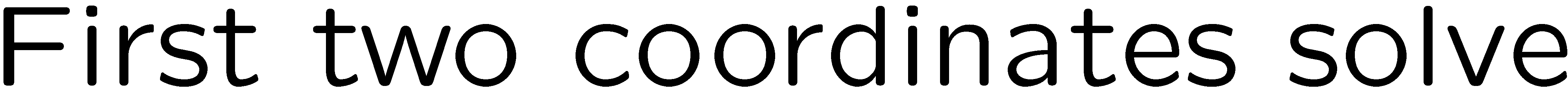 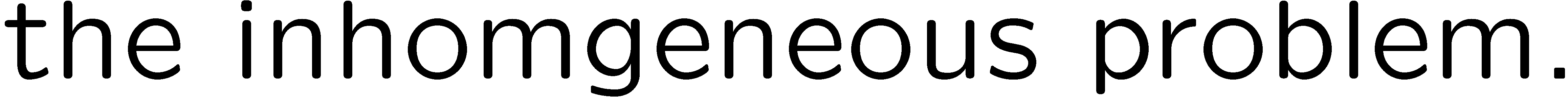 56
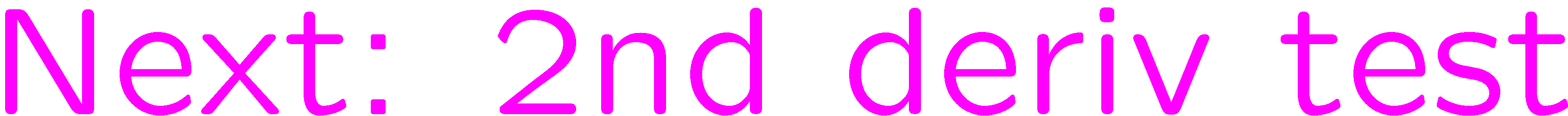 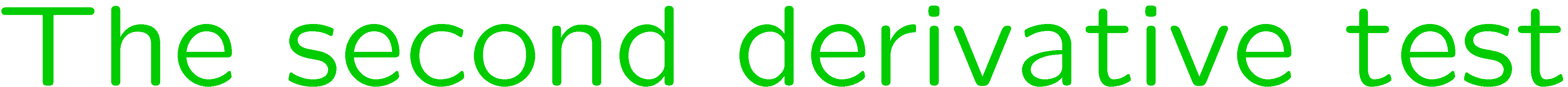 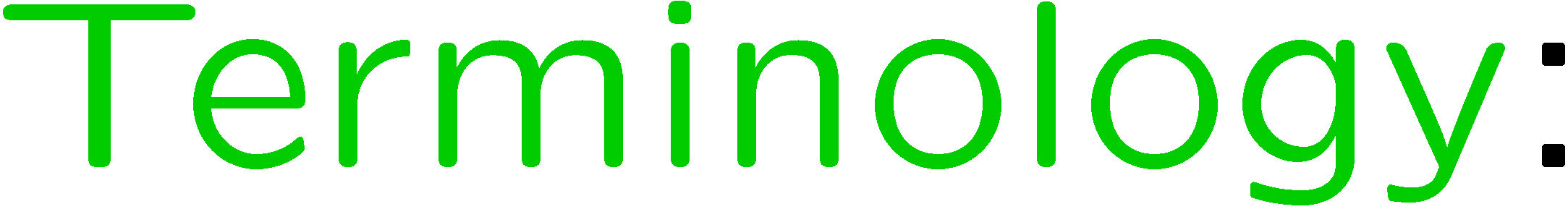 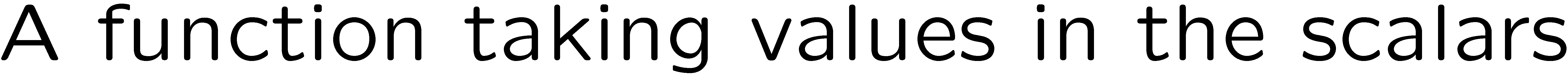 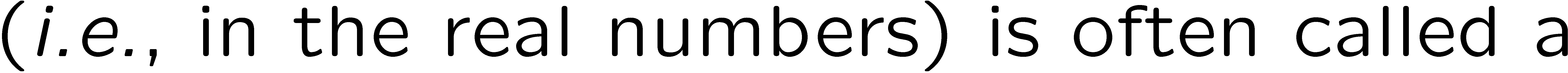 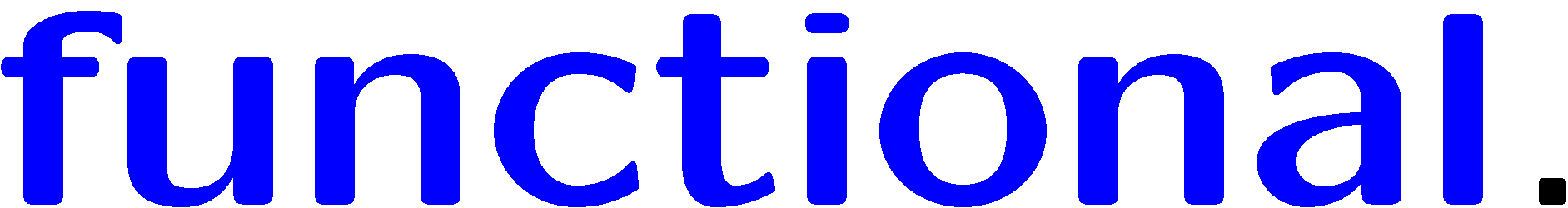 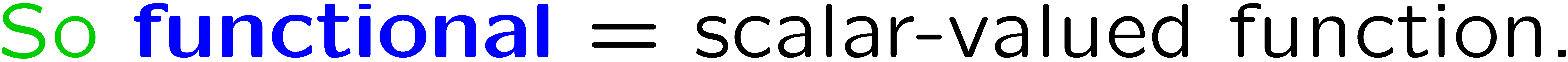 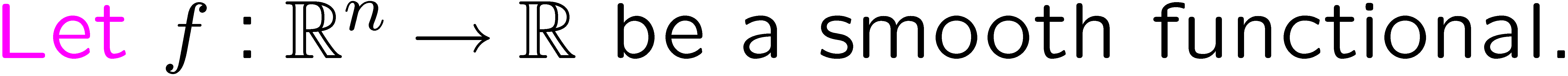 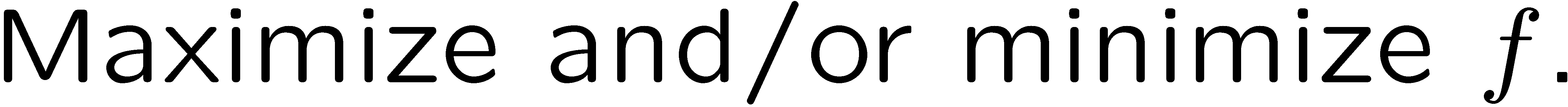 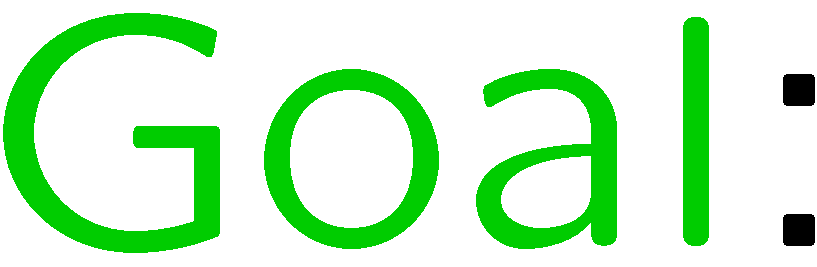 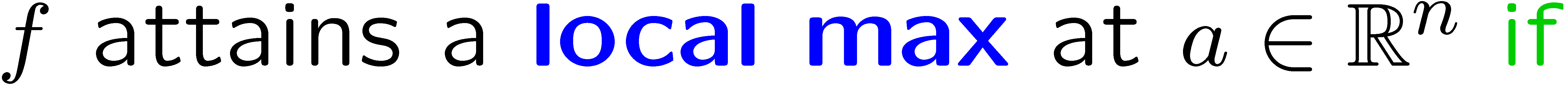 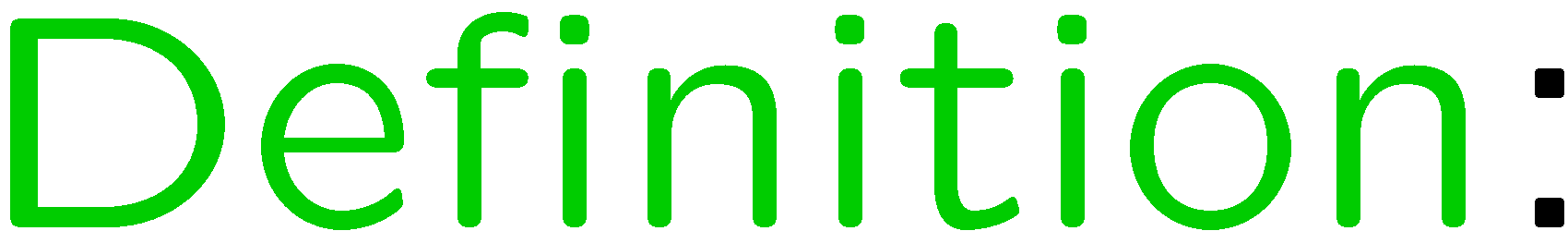 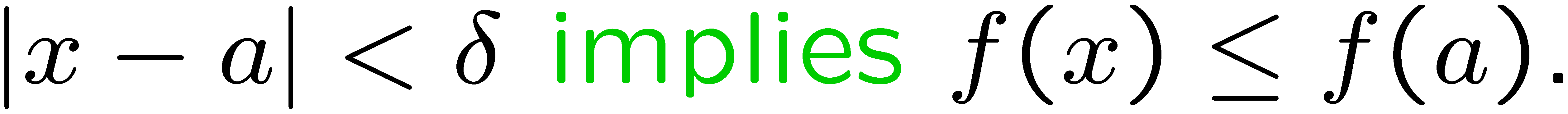 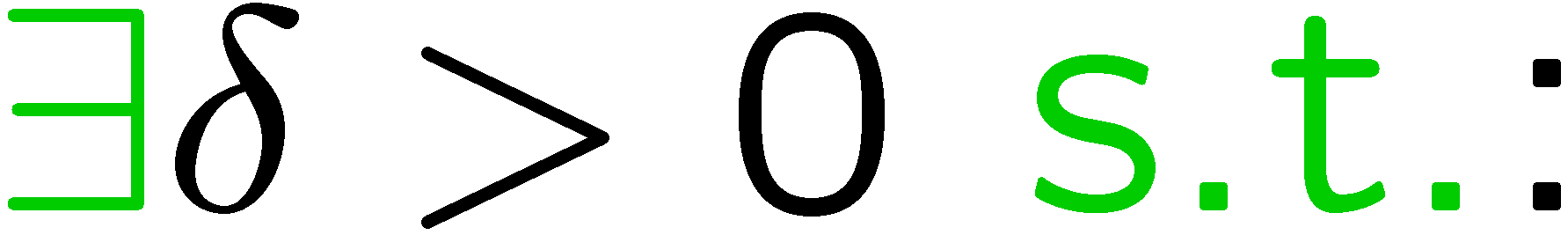 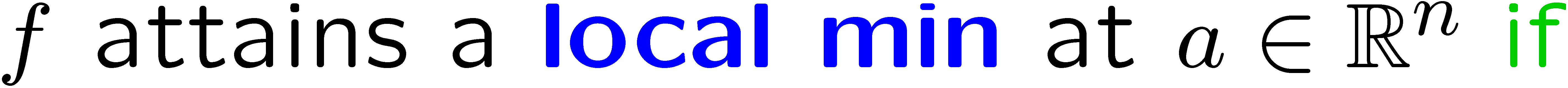 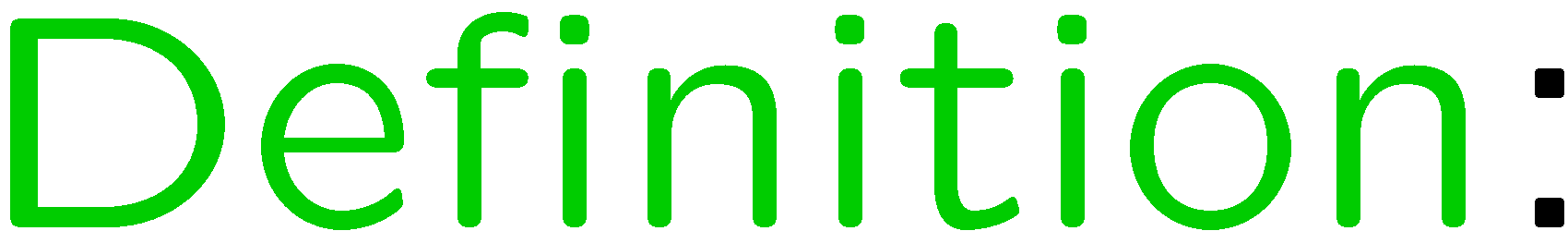 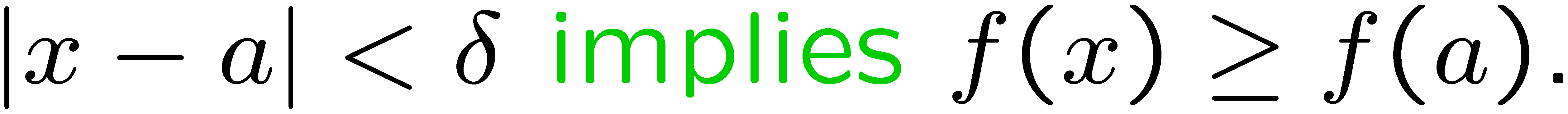 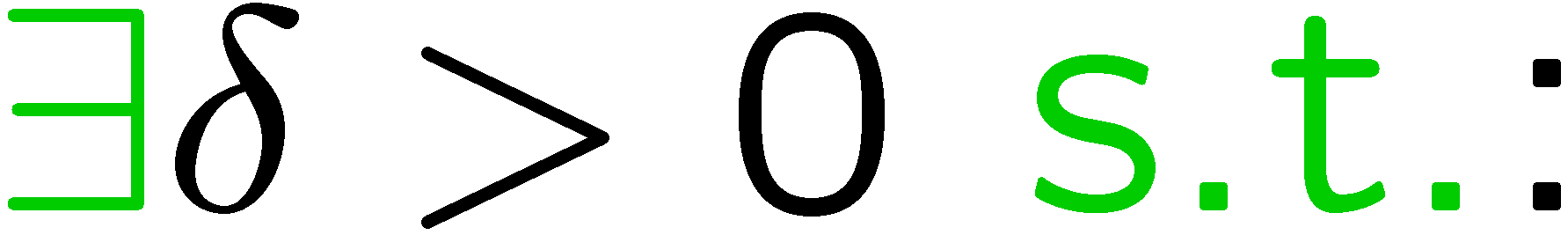 57
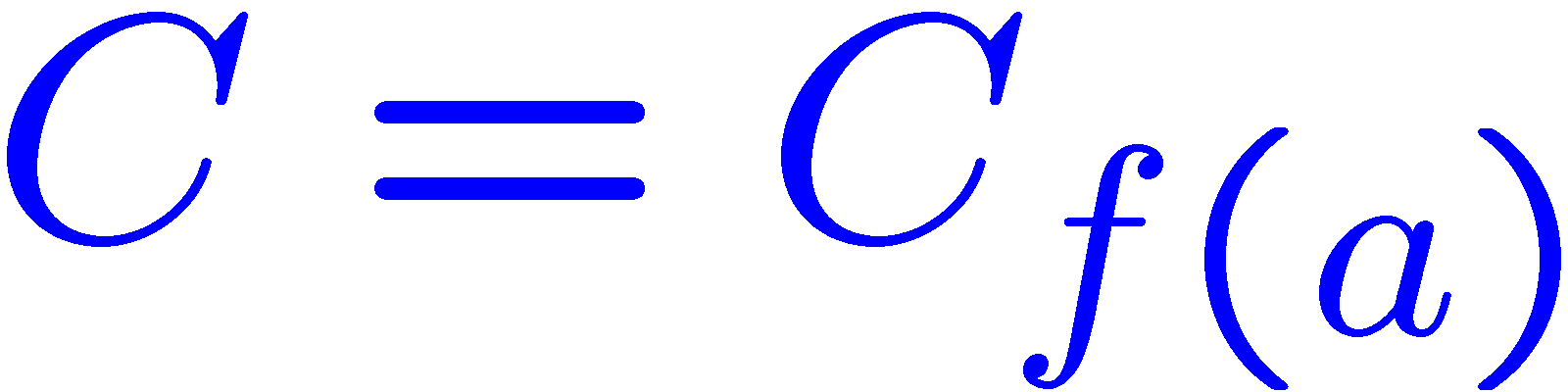 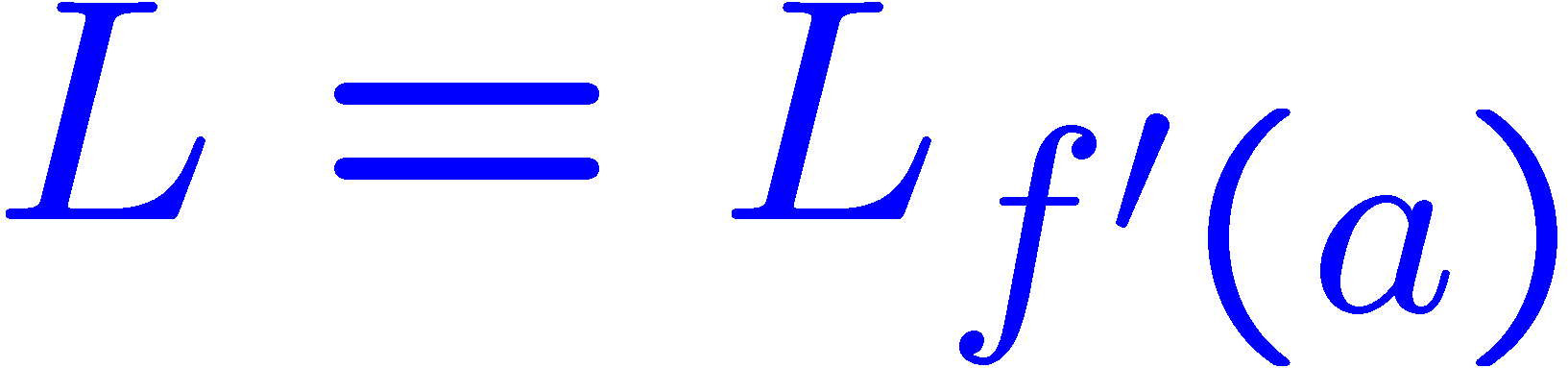 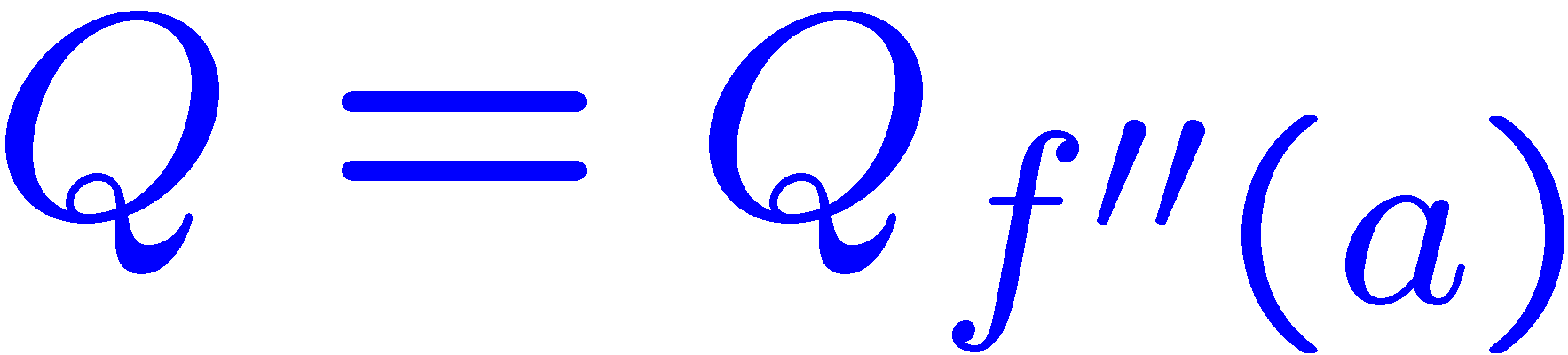 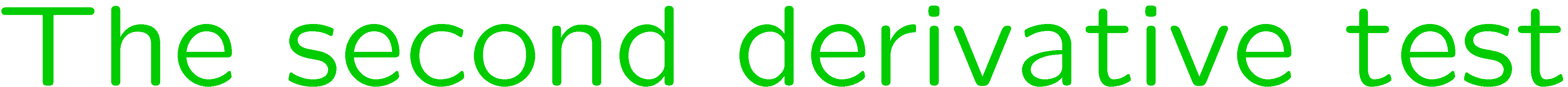 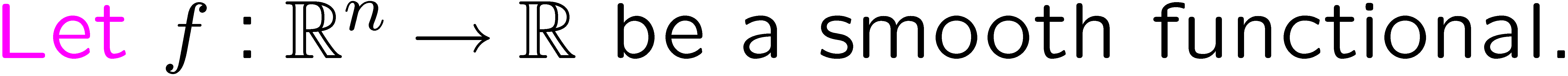 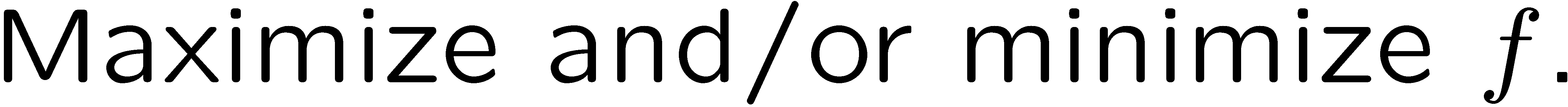 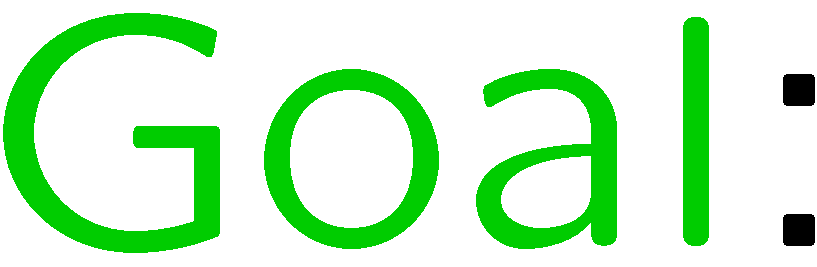 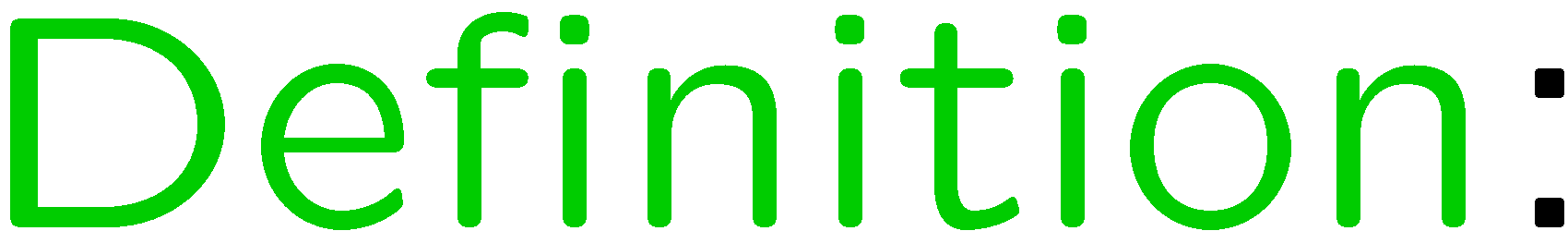 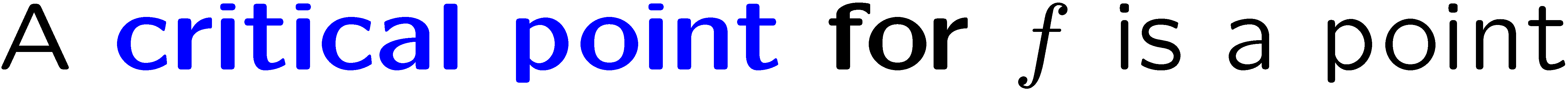 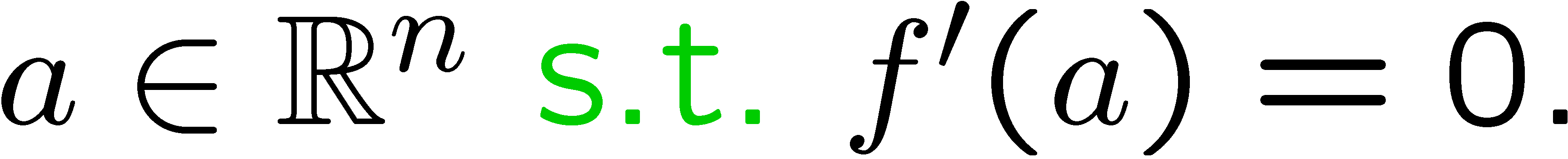 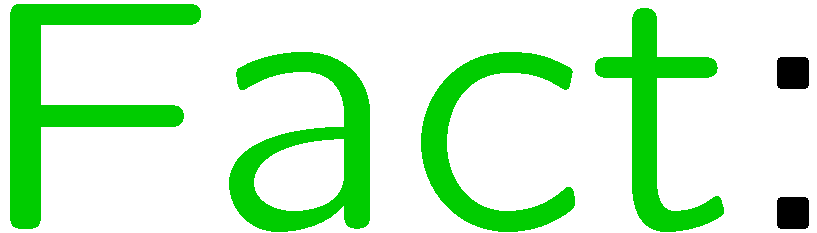 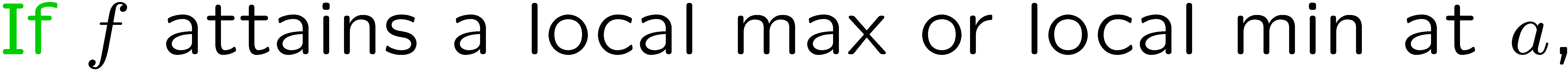 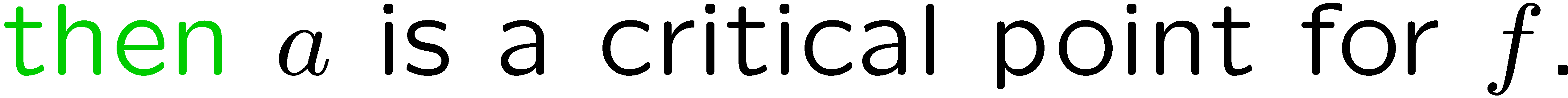 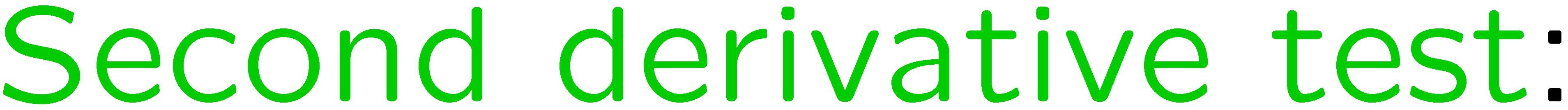 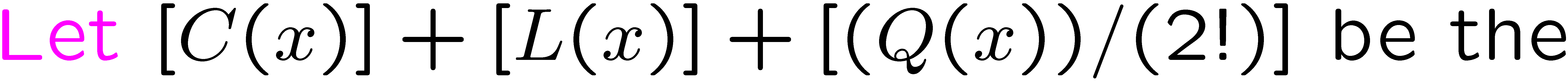 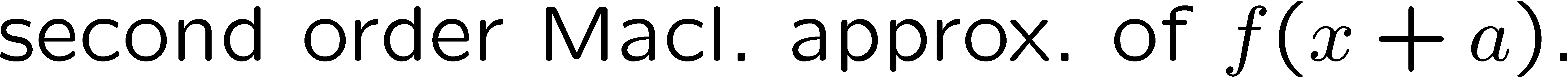 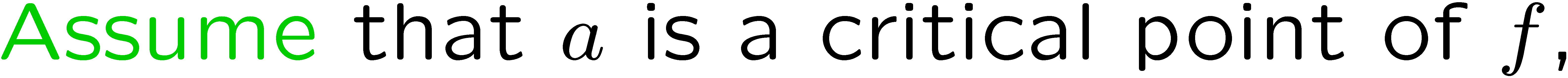 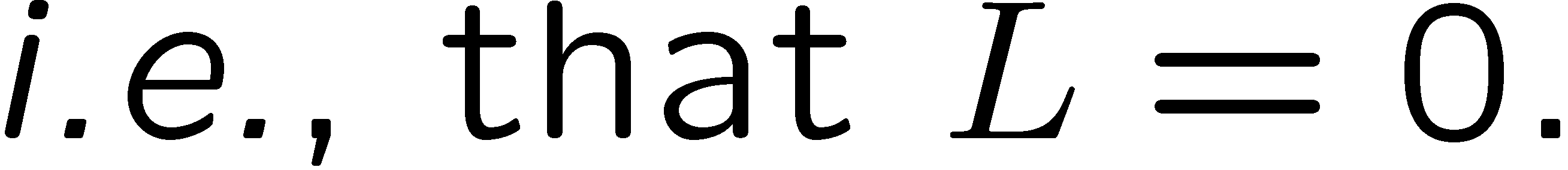 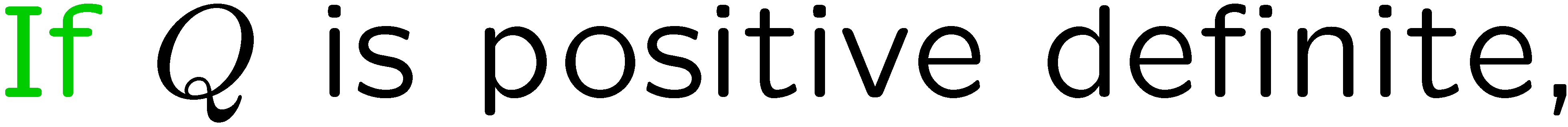 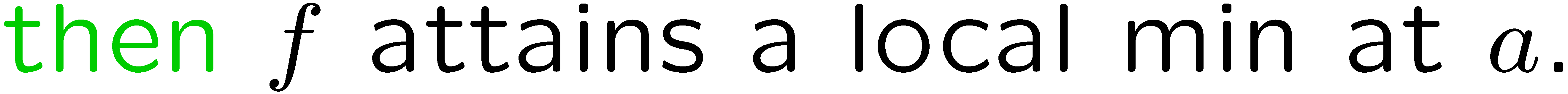 58
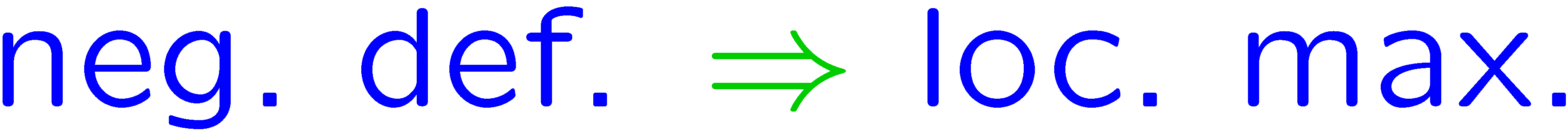 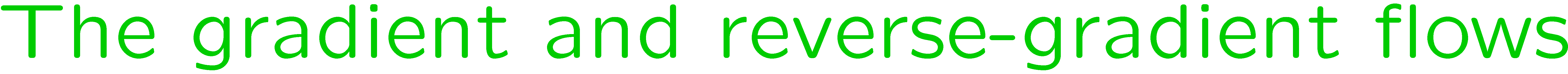 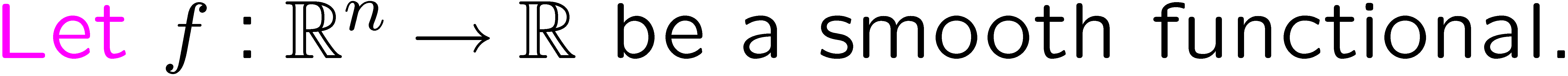 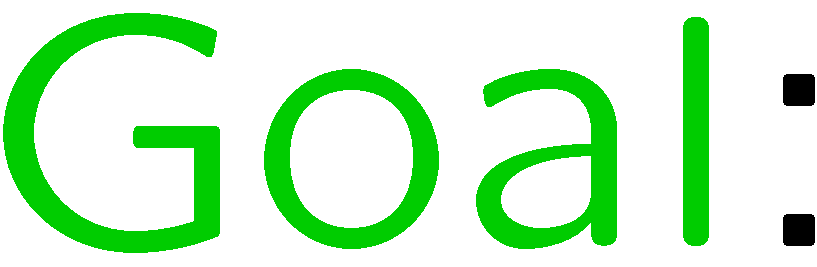 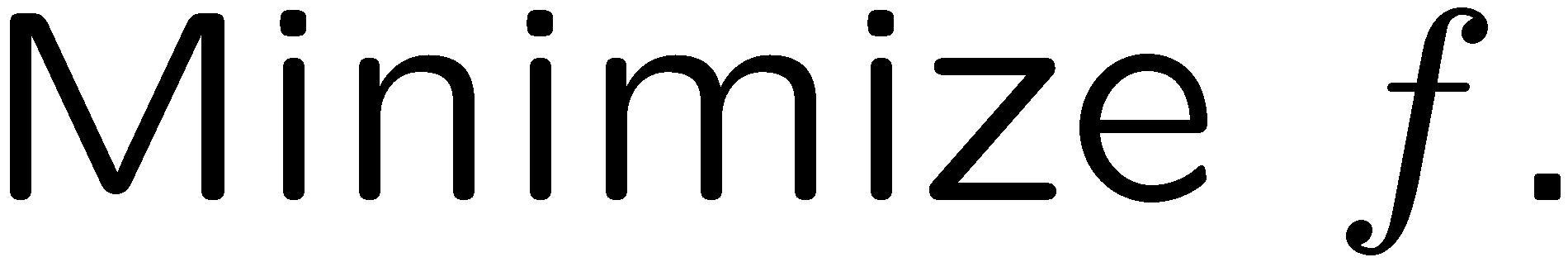 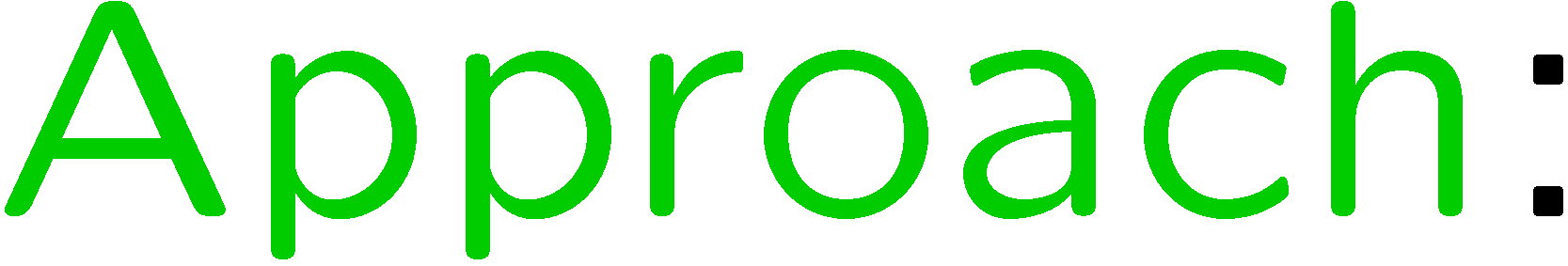 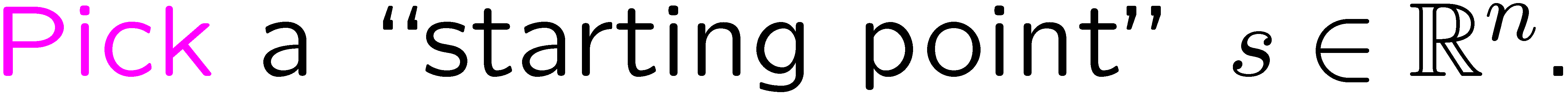 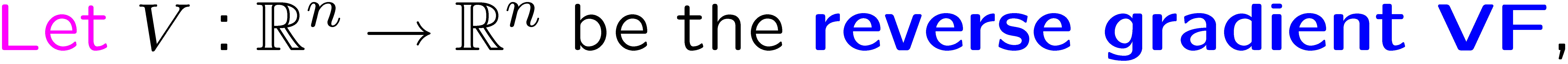 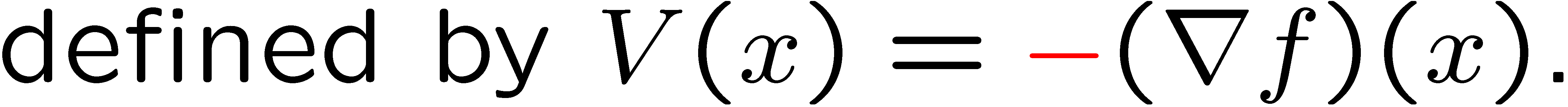 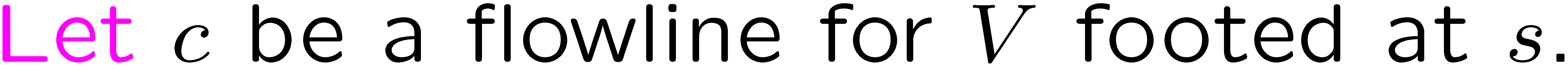 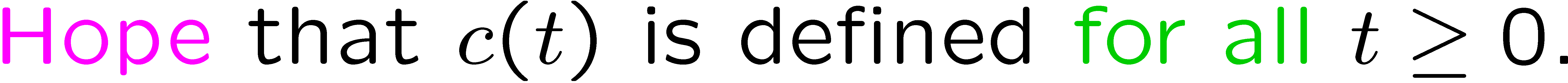 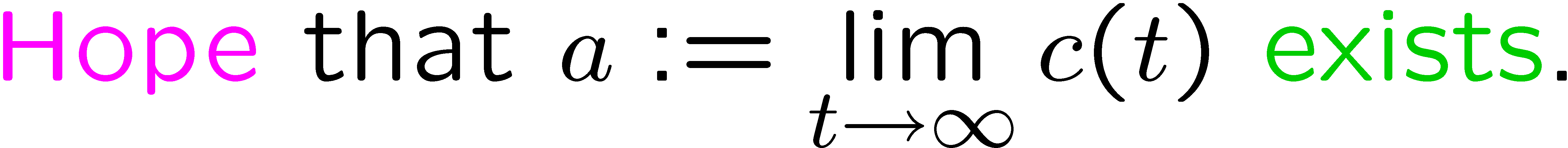 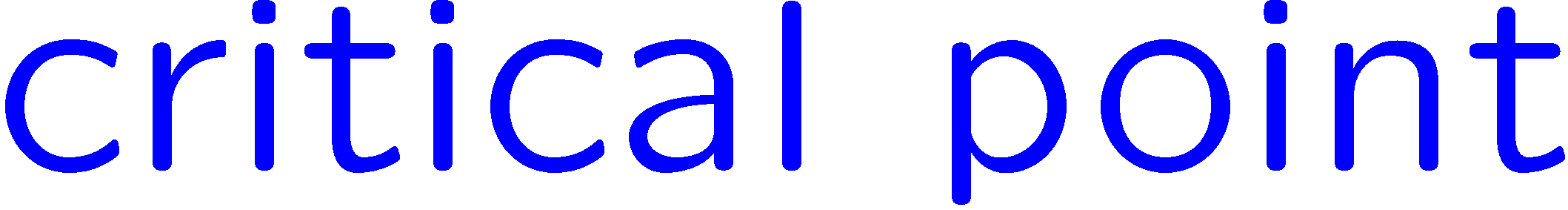 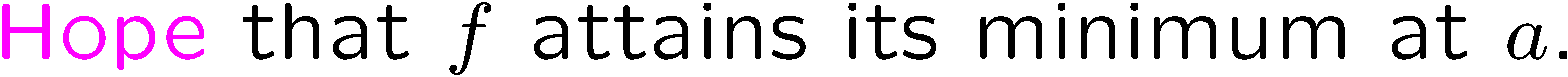 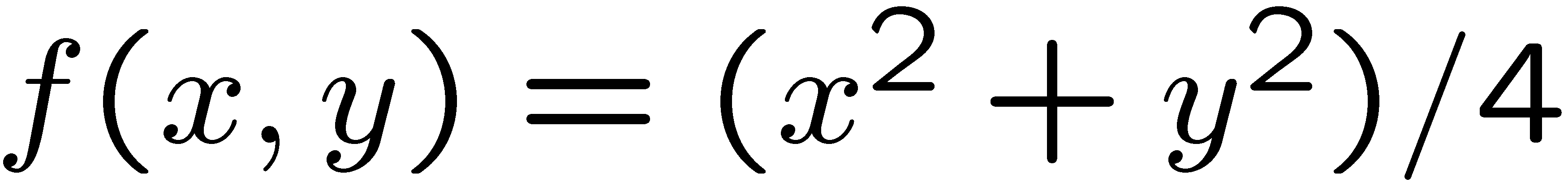 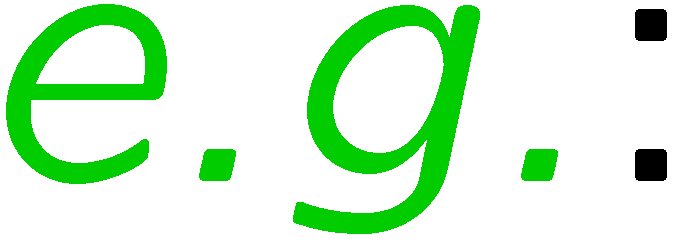 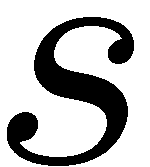 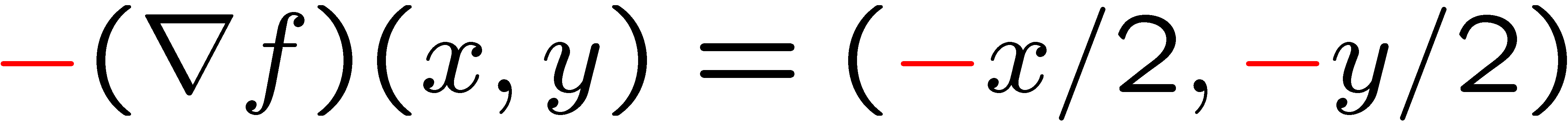 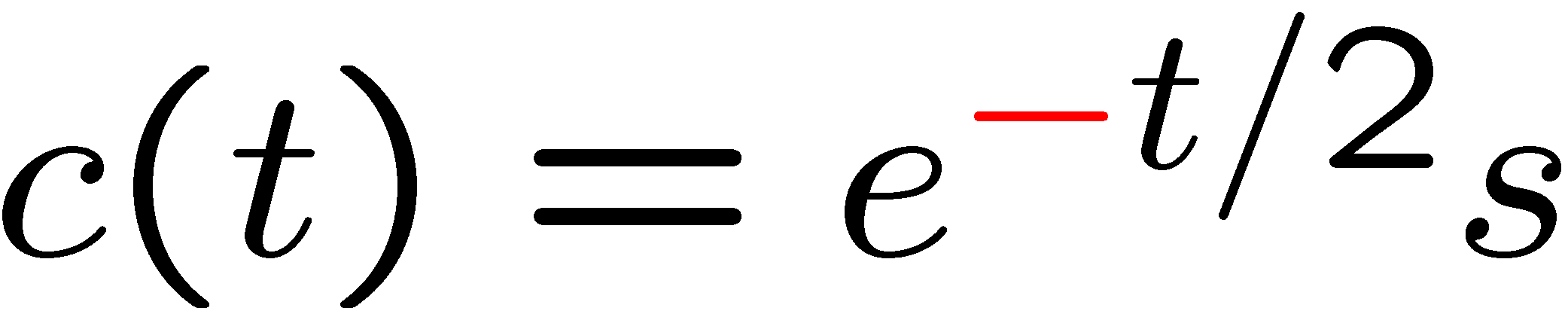 59
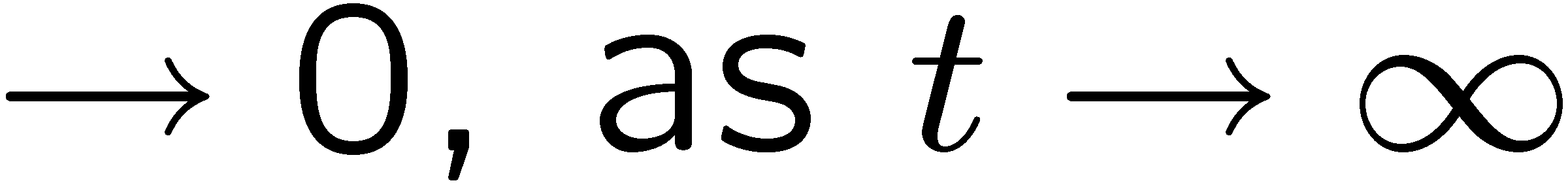 STOP
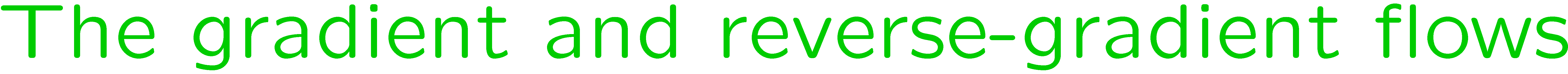 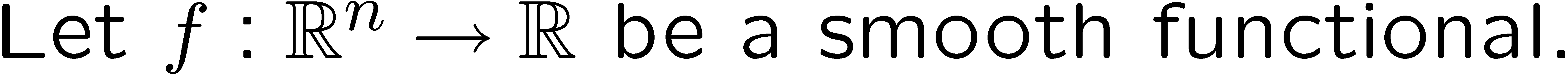 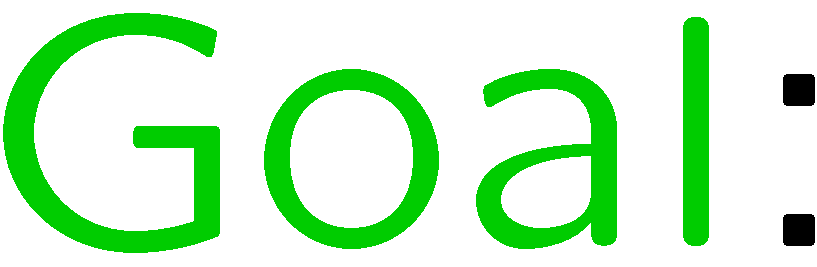 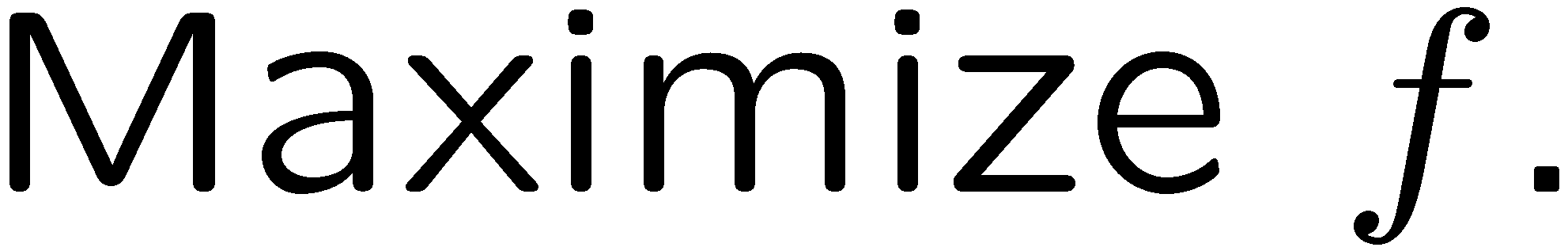 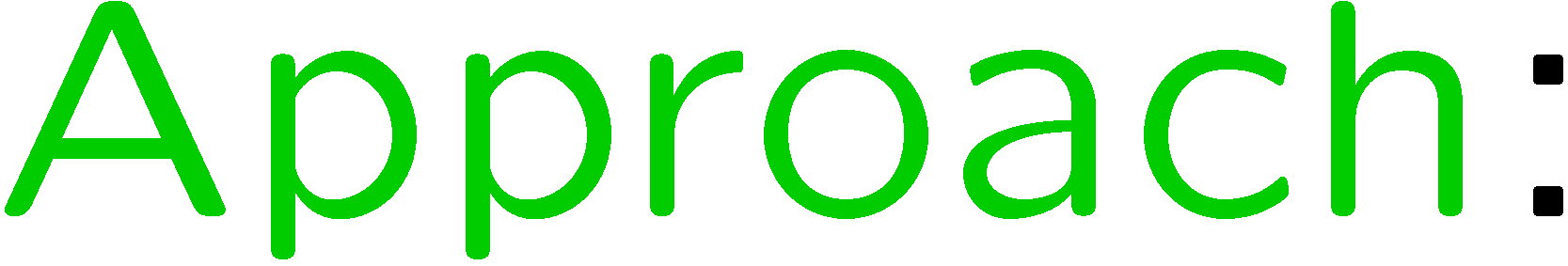 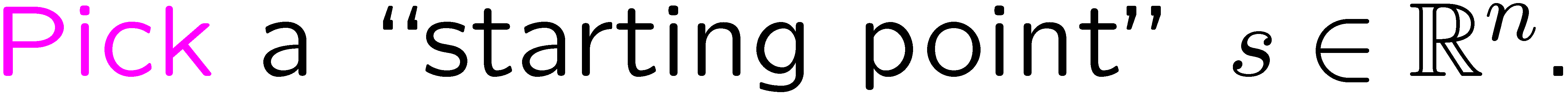 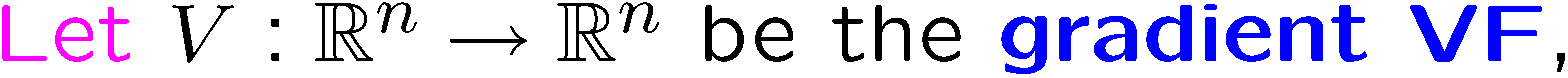 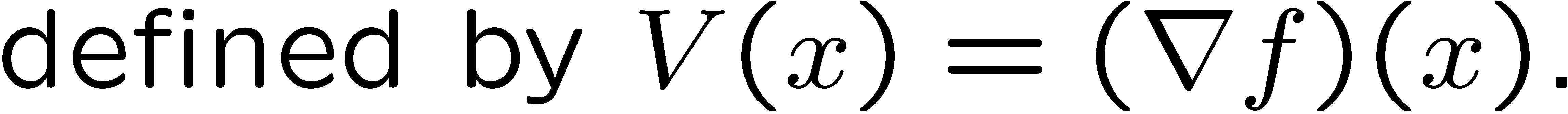 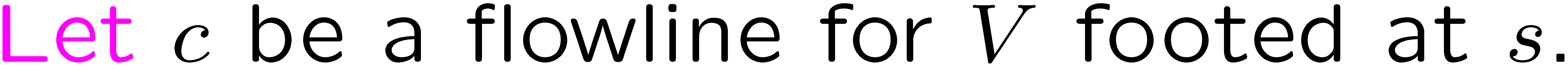 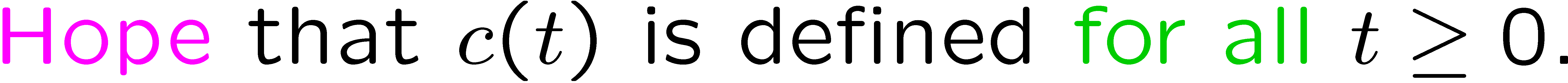 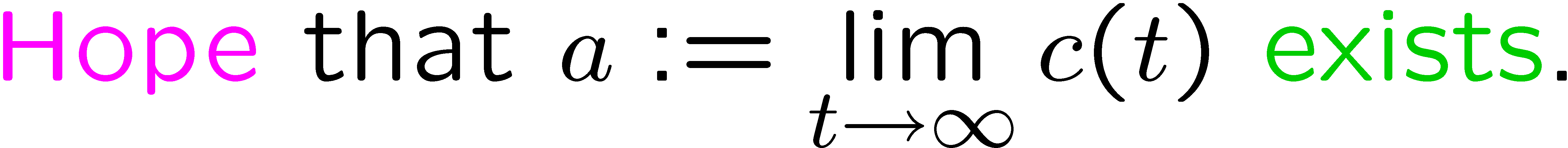 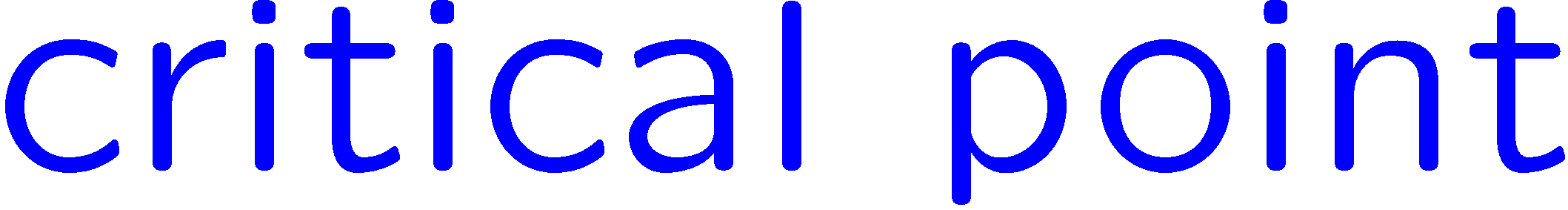 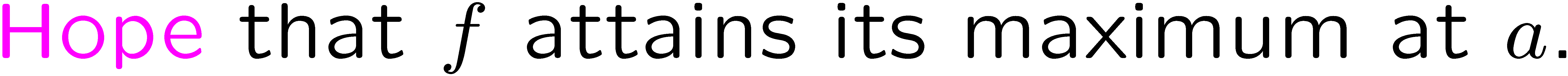 60